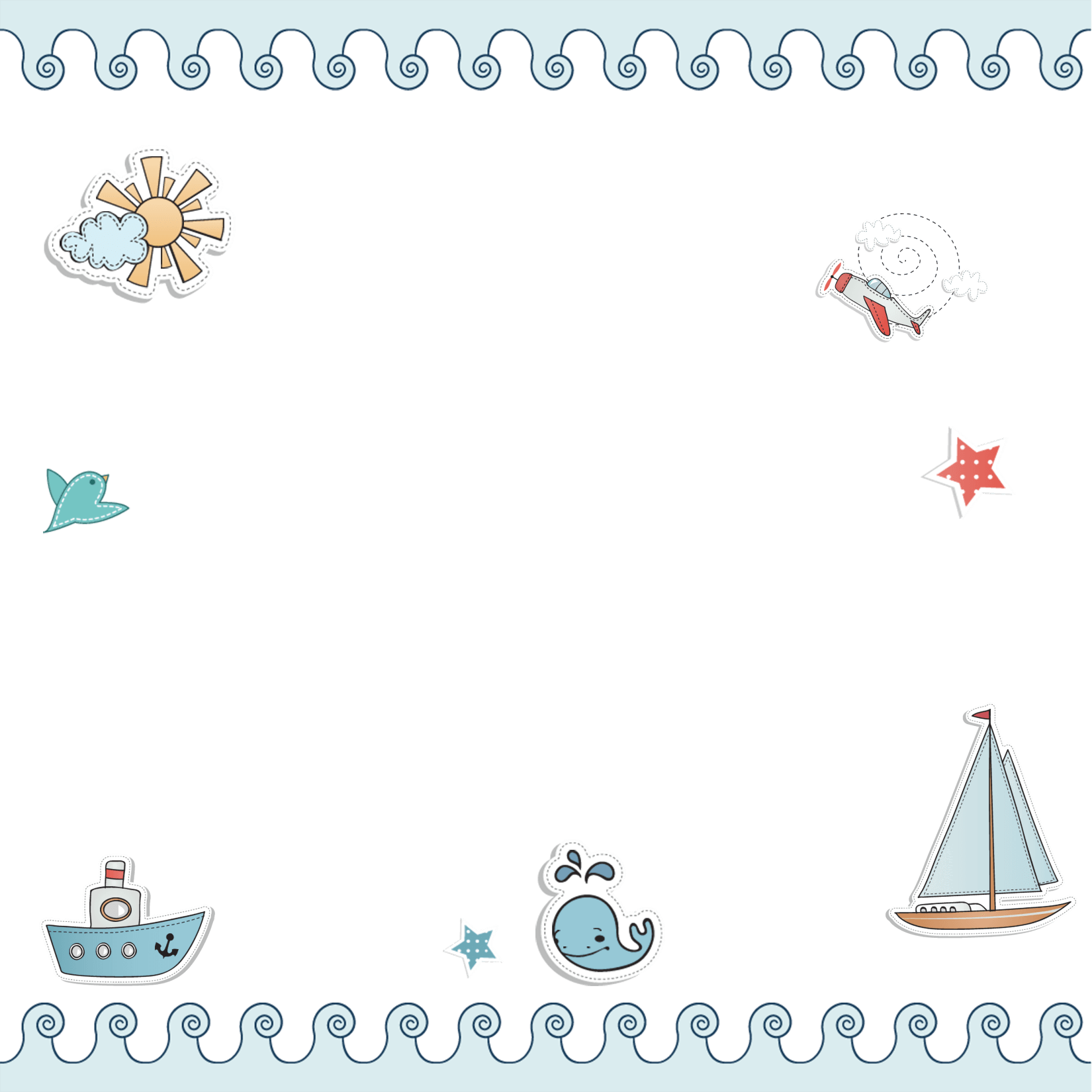 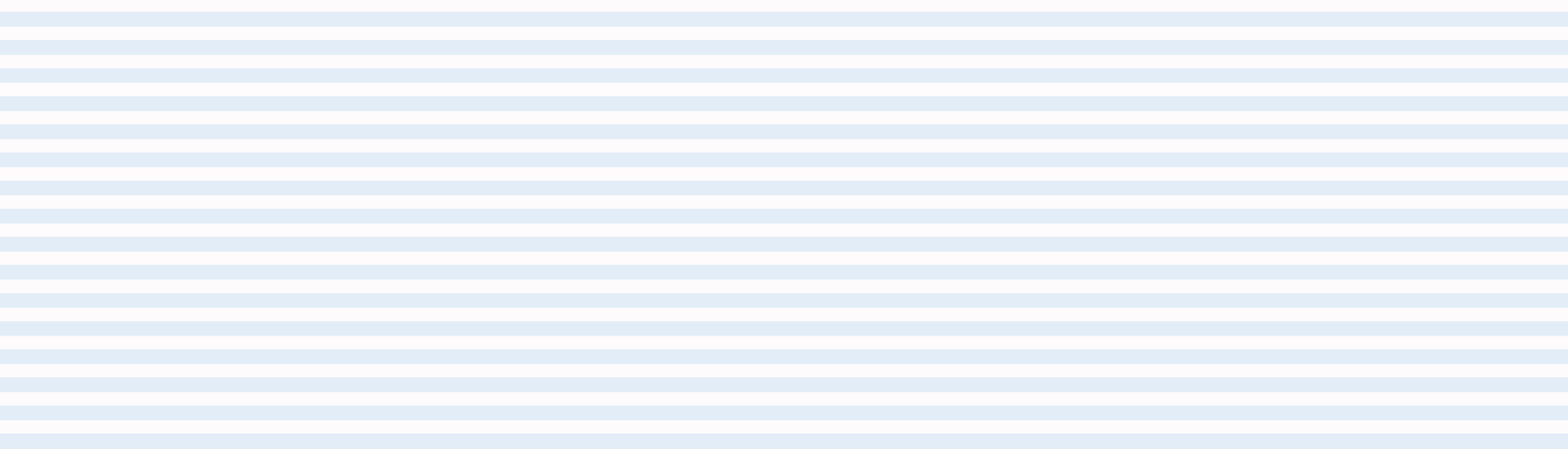 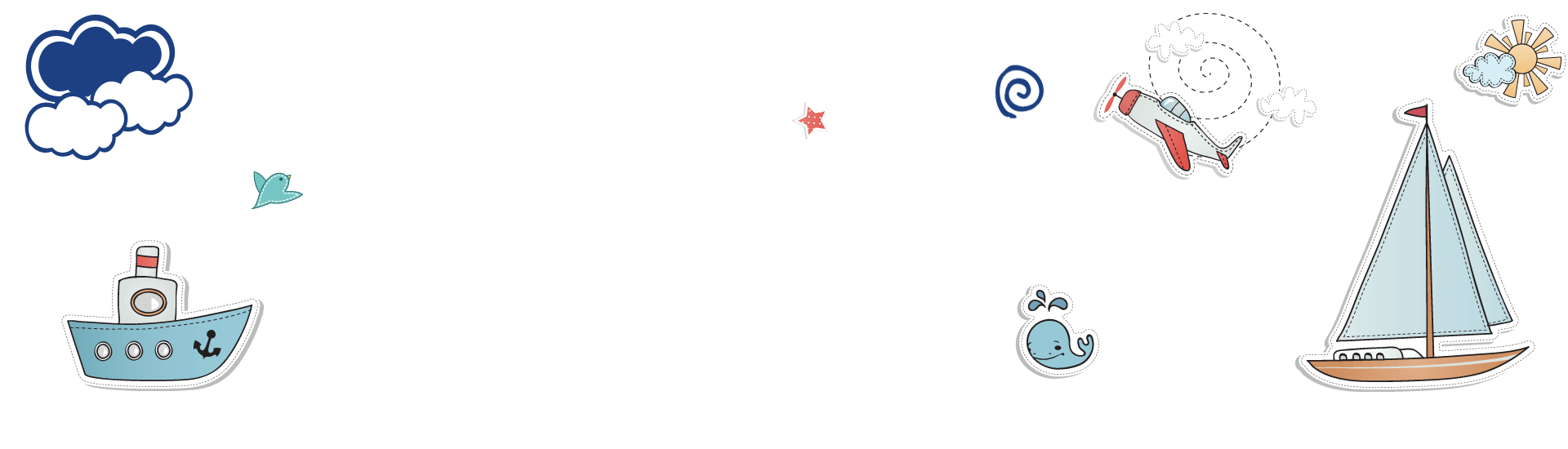 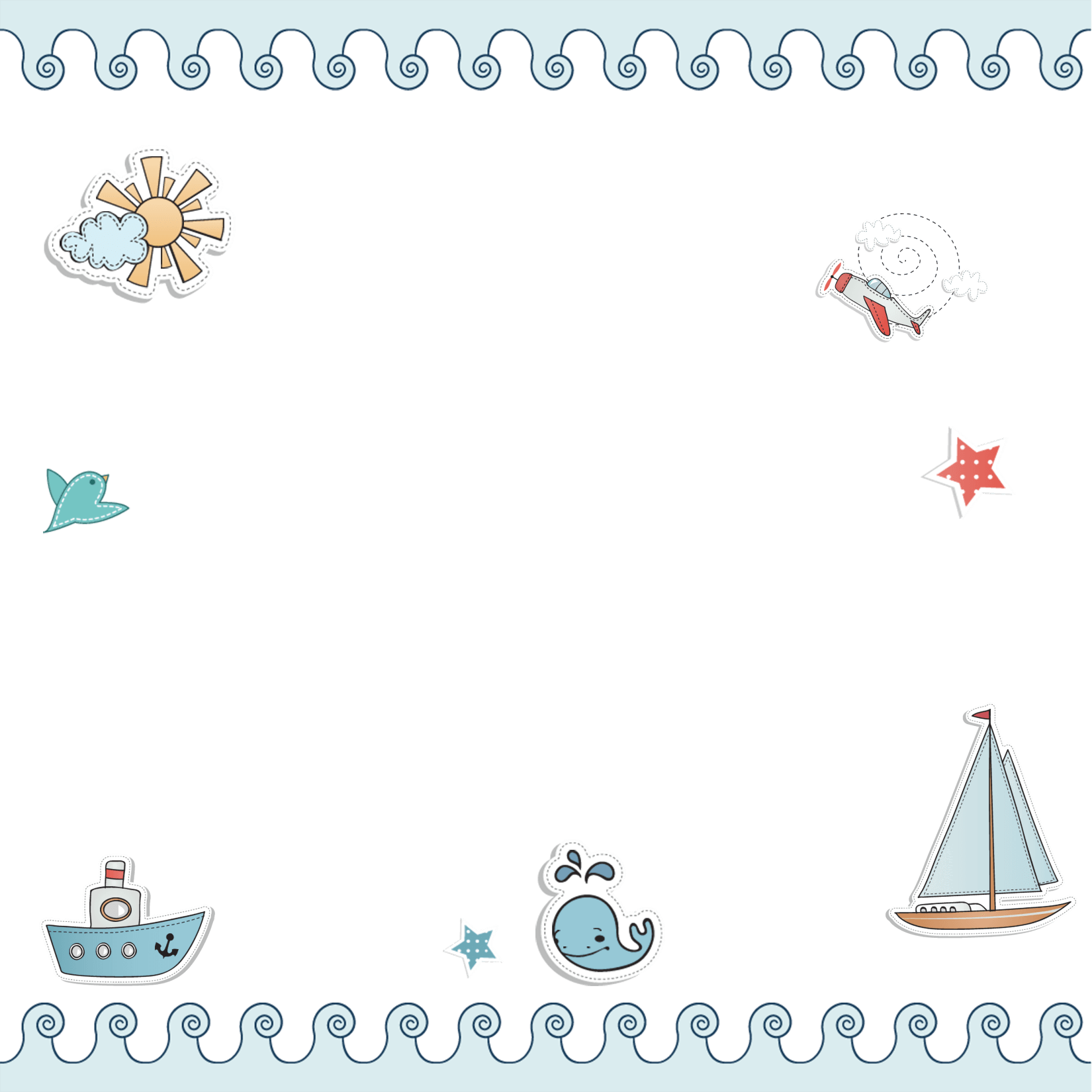 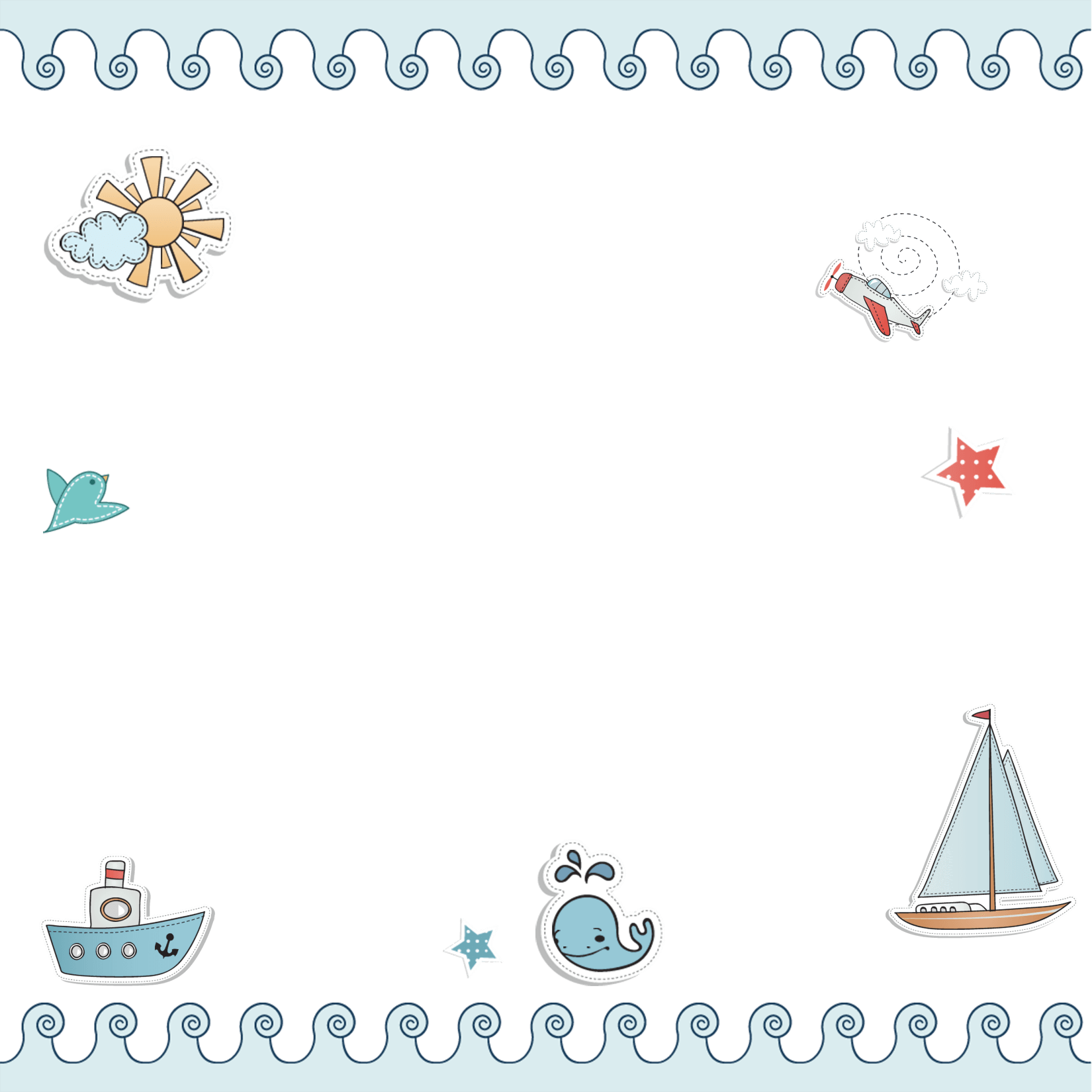 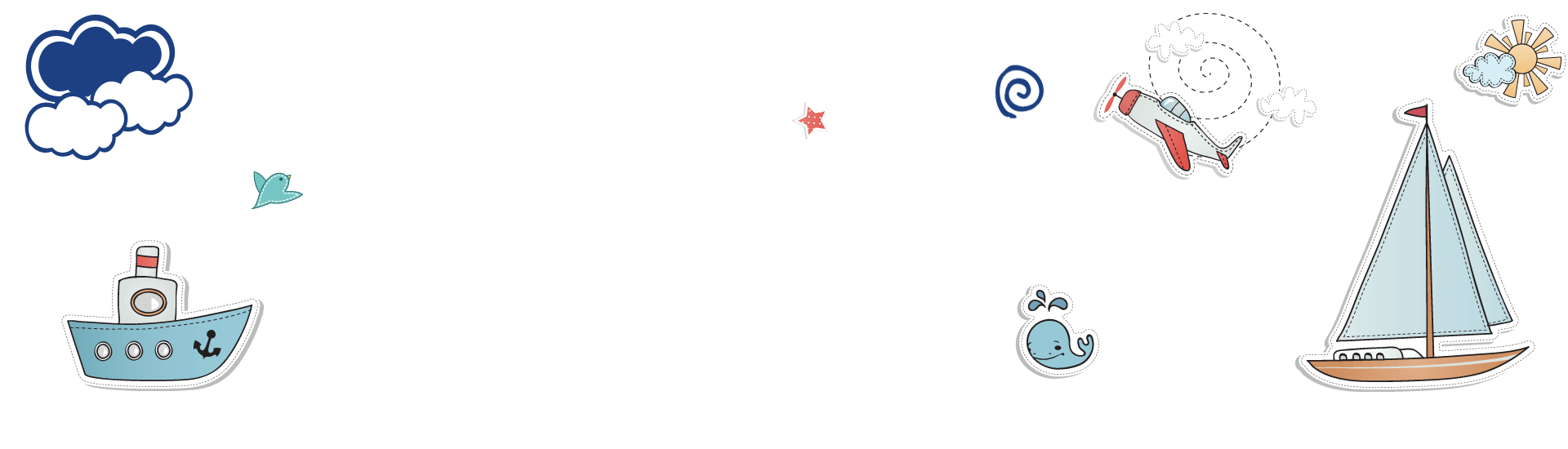 Tiết: 4-5
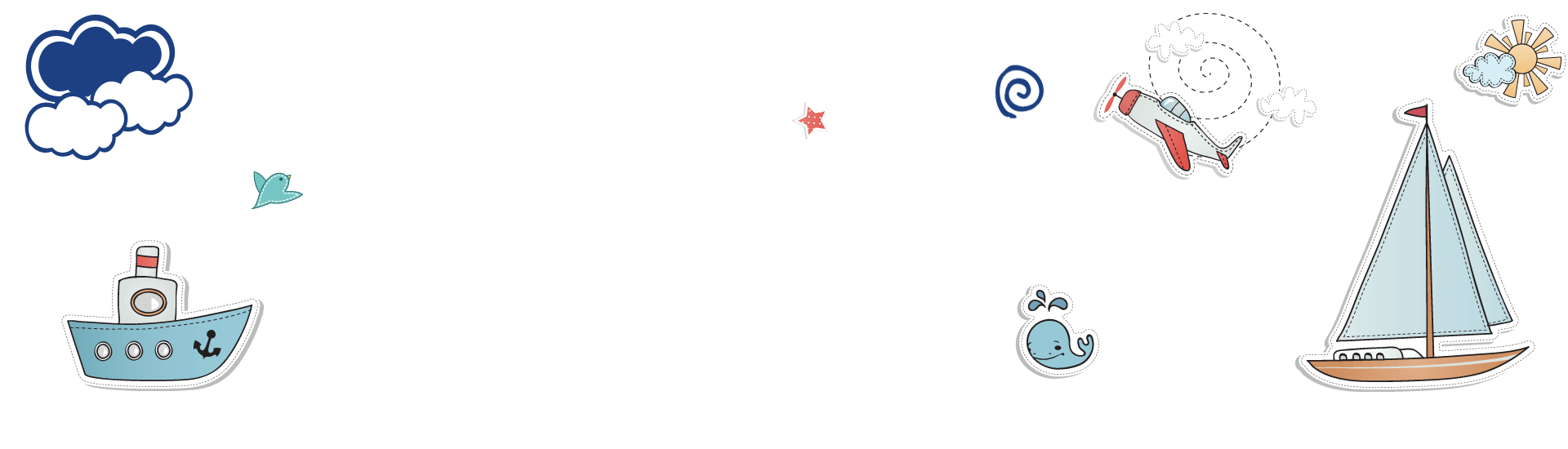 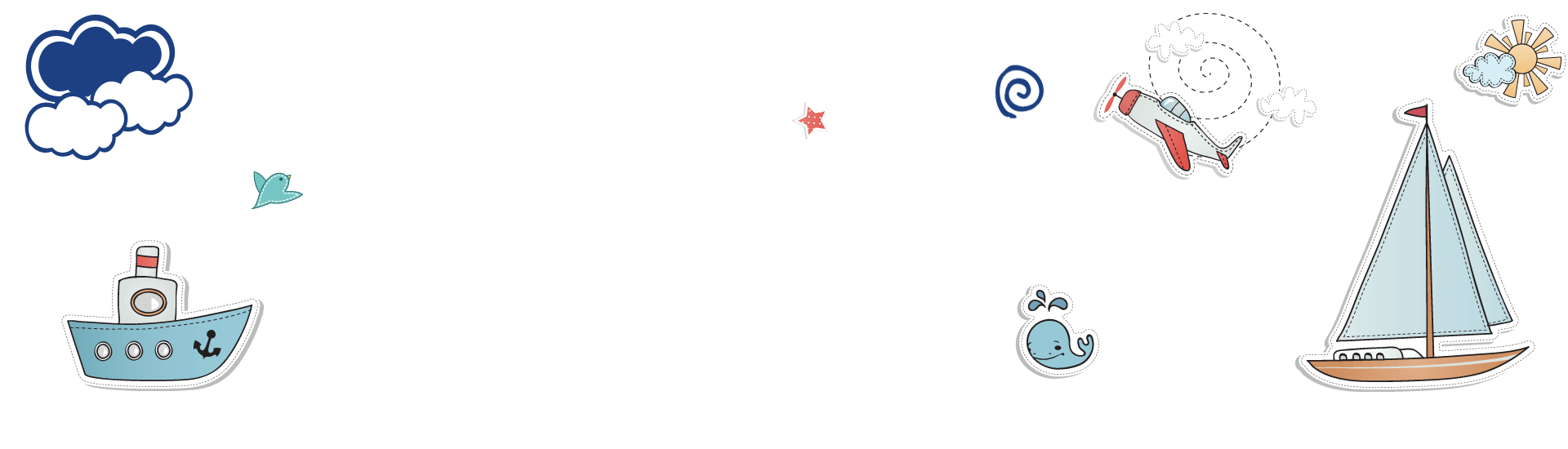 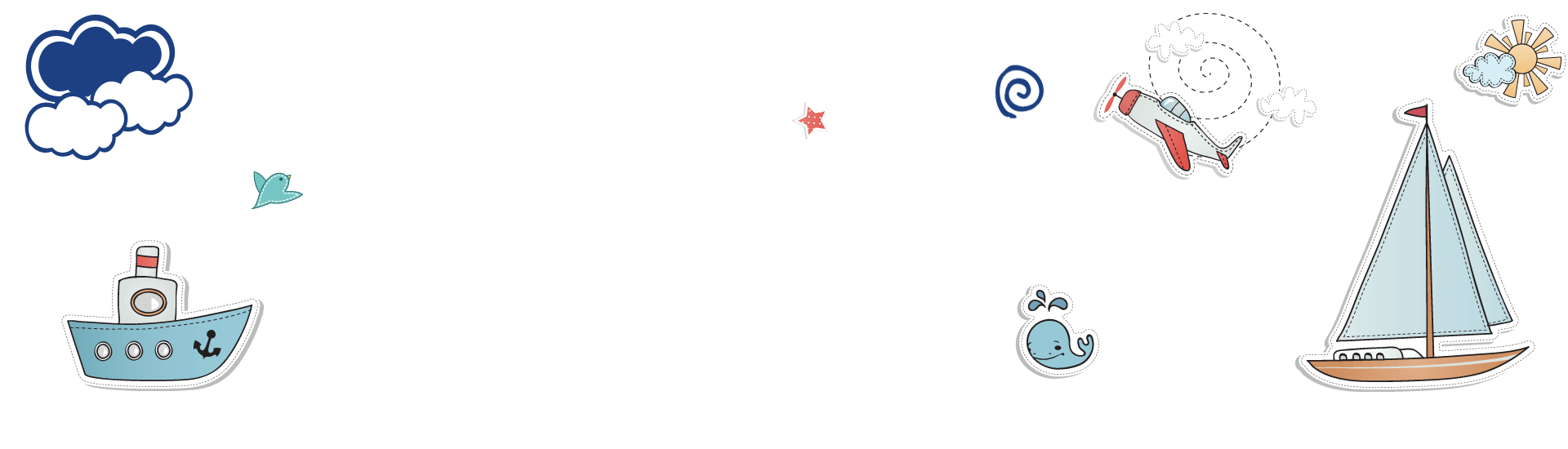 THỰC HÀNH TIẾNG VIỆT
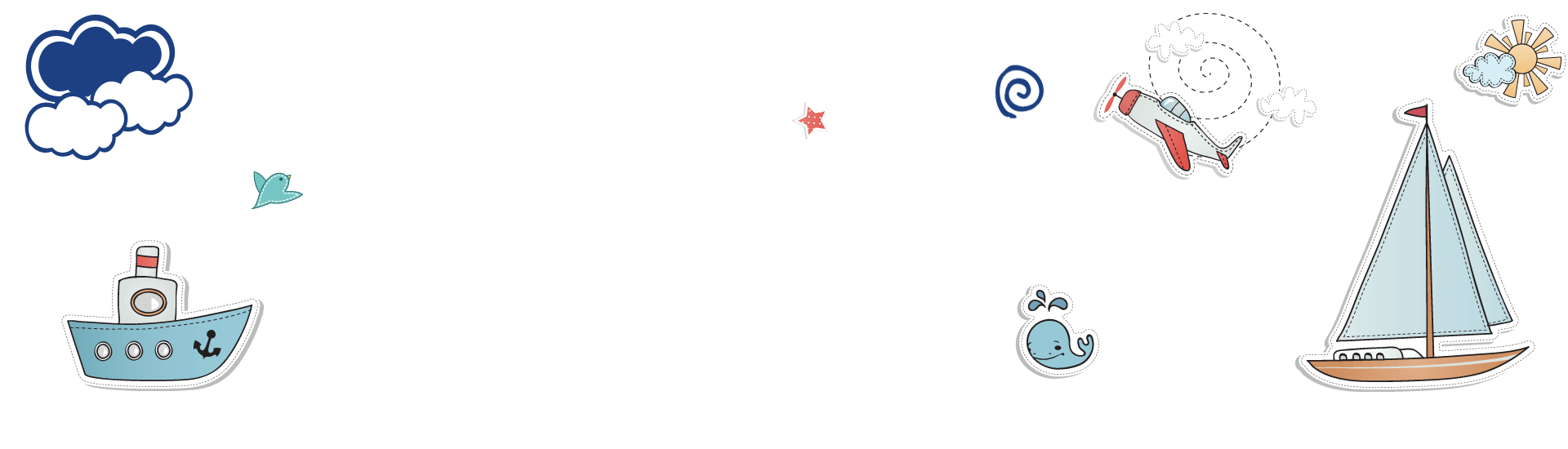 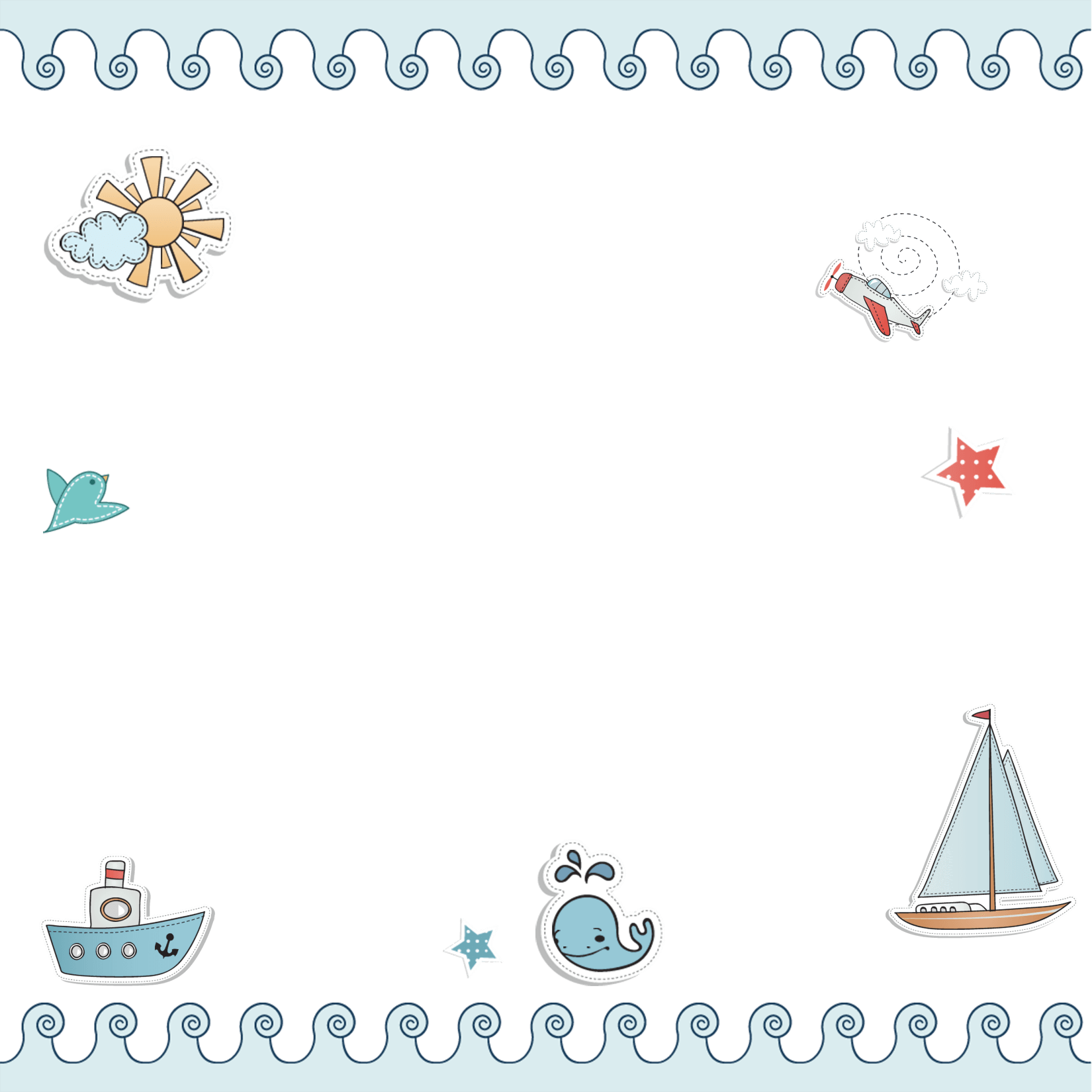 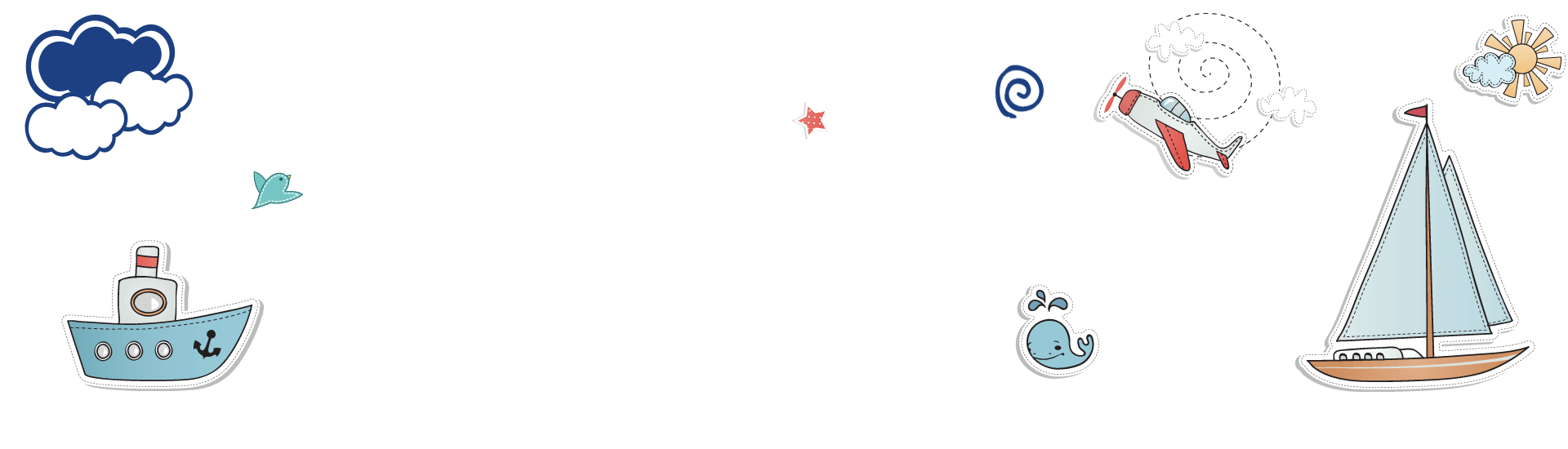 GIÁO VIÊN:…..
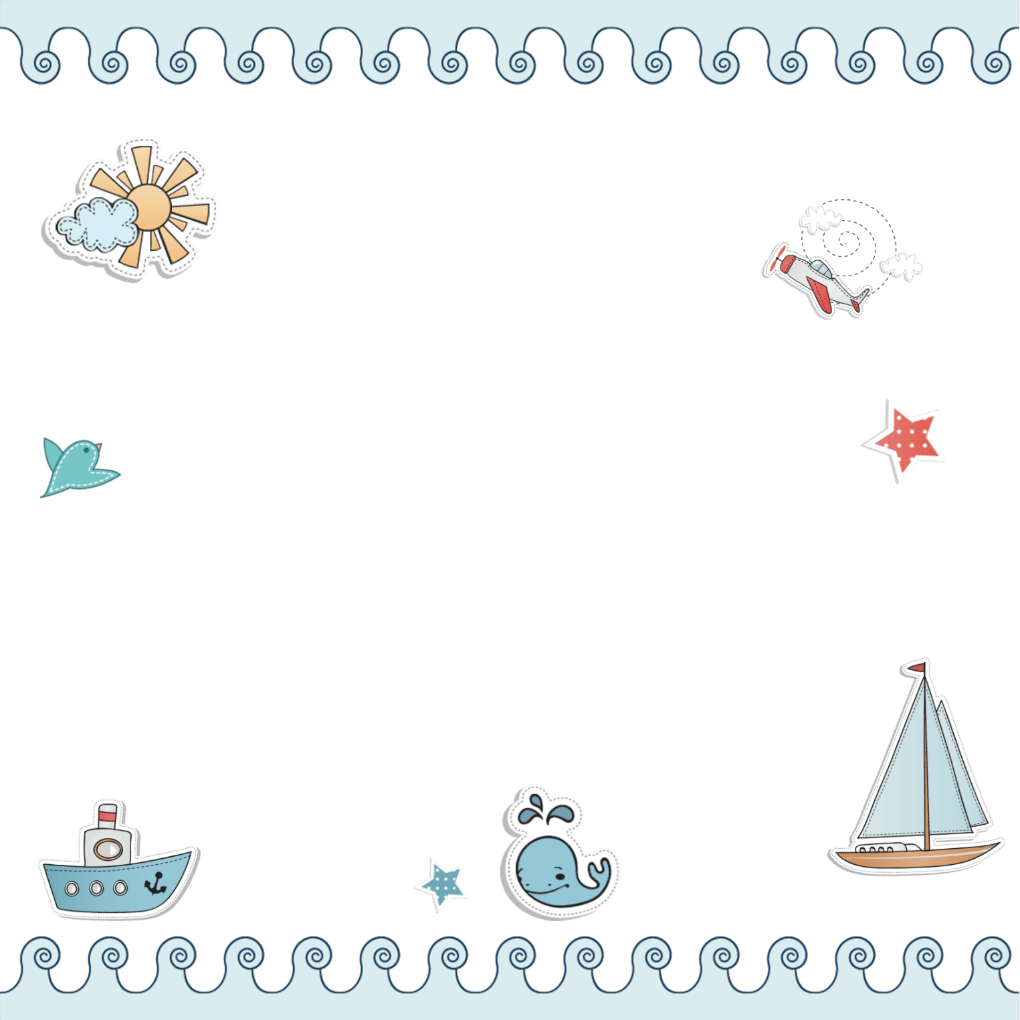 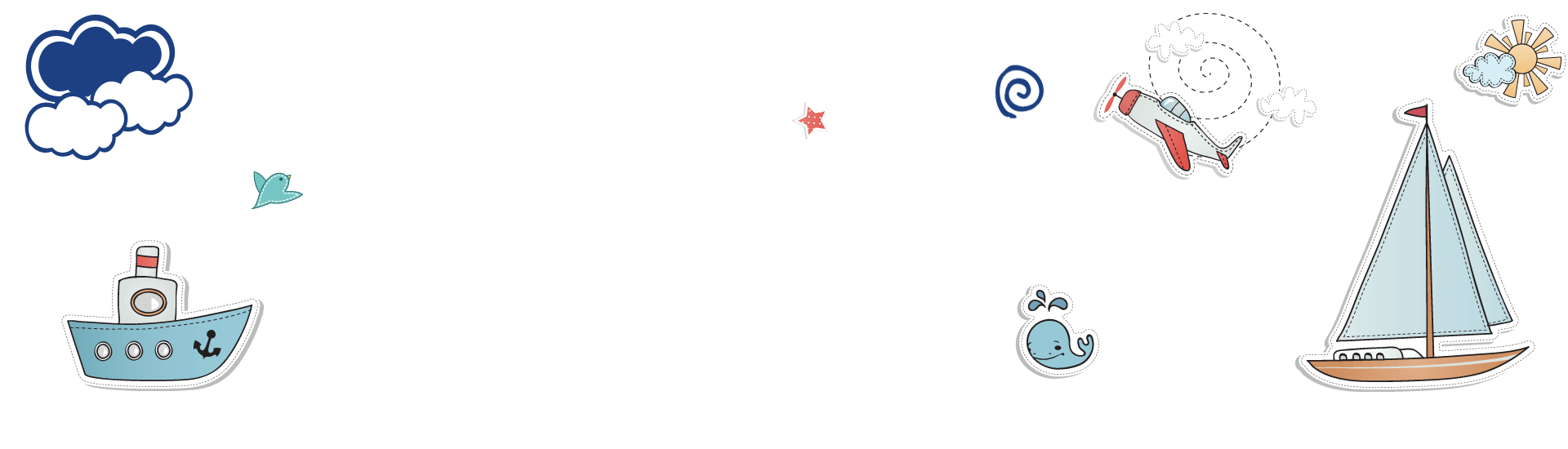 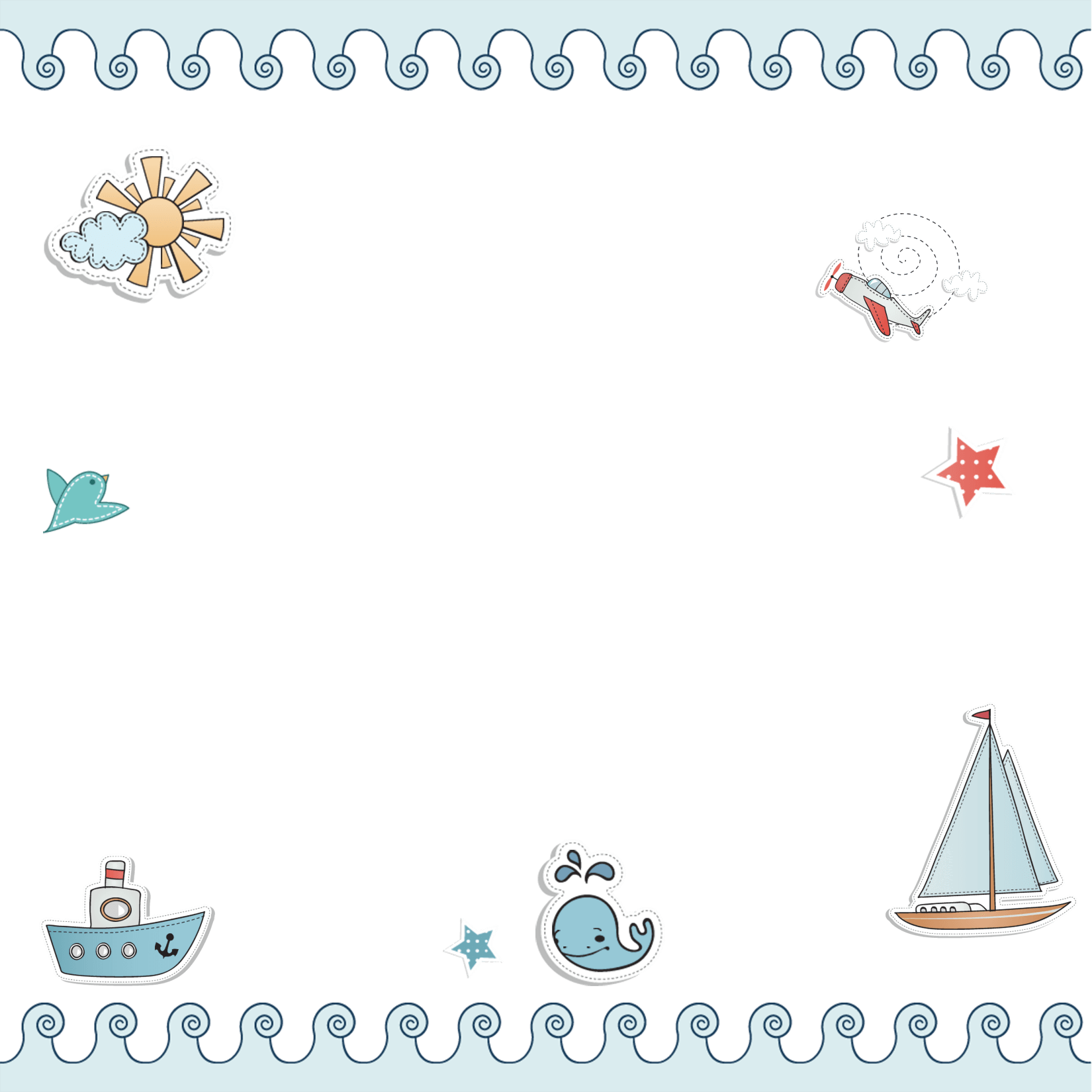 [Speaker Notes: https://www.facebook.com/baokefb - fb Nguyễn Nhâm -0981.713.891(Zalo)]
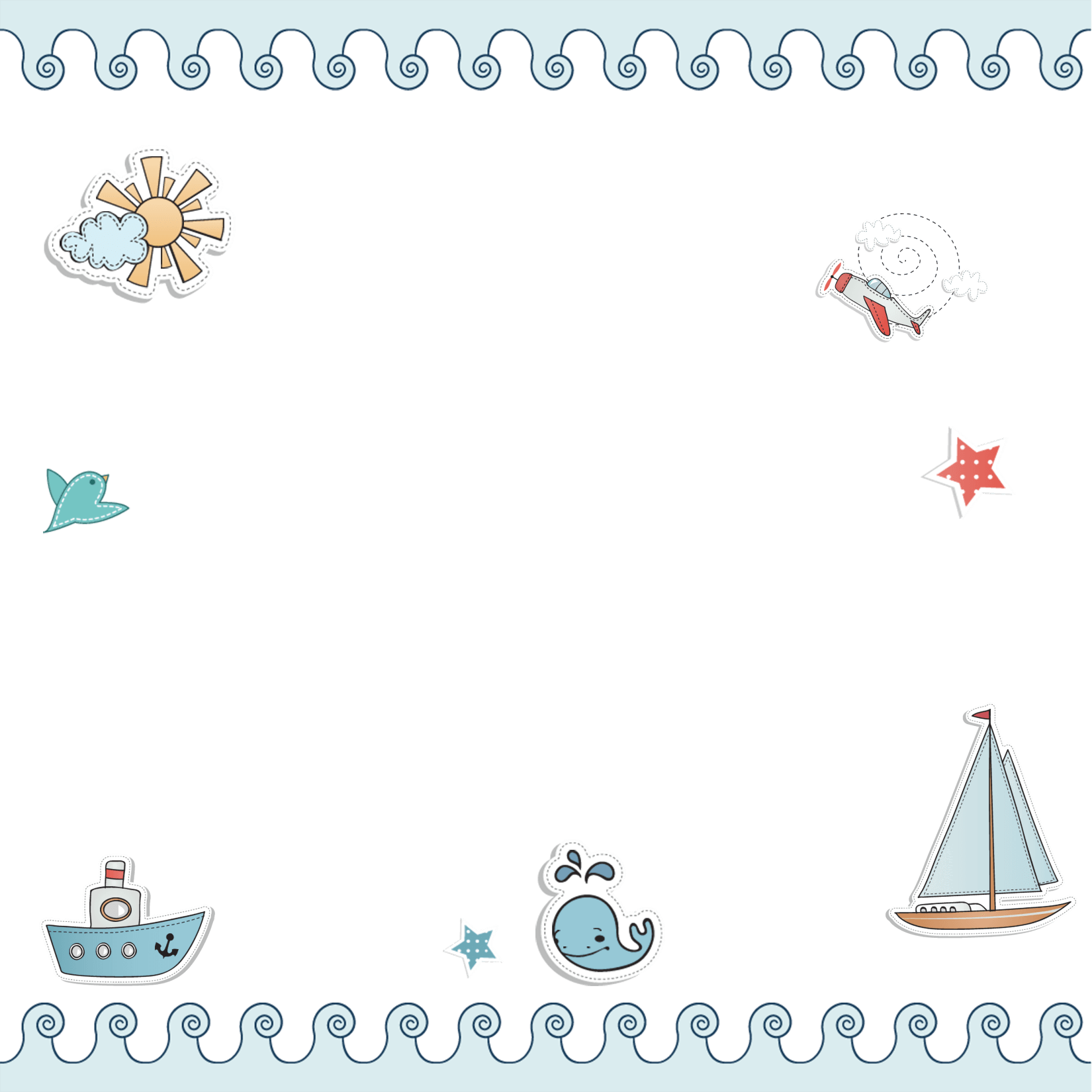 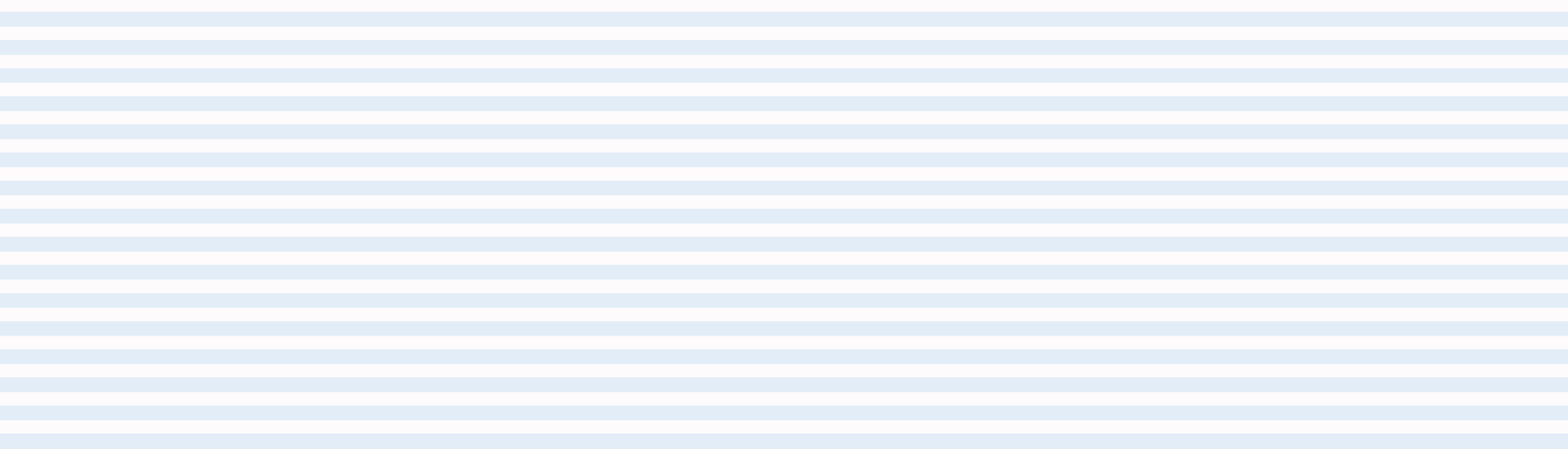 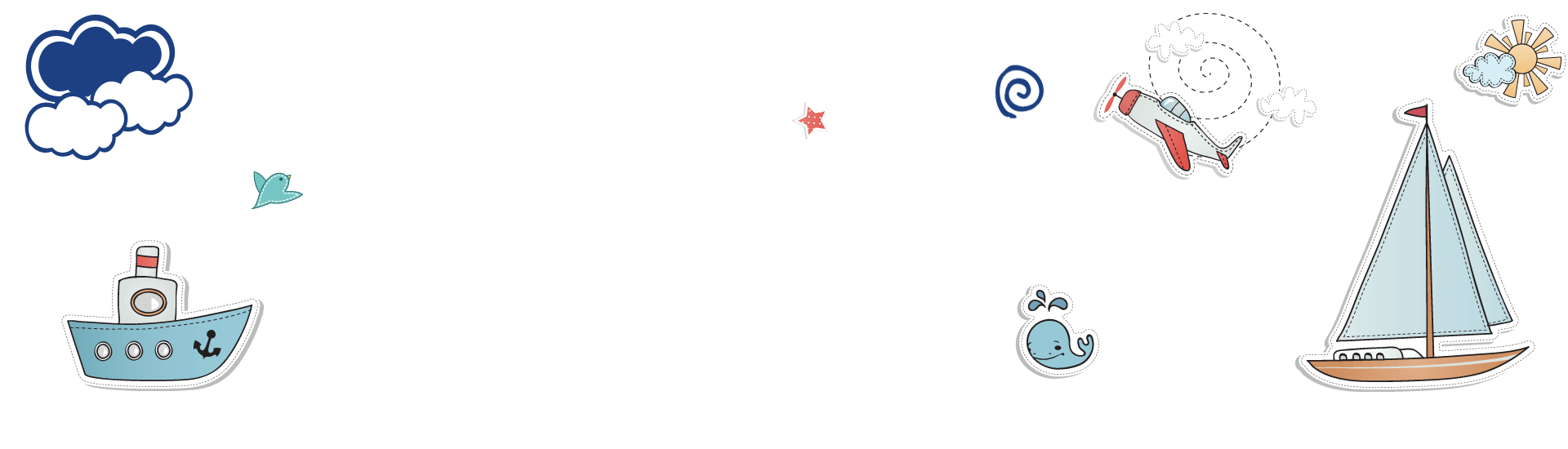 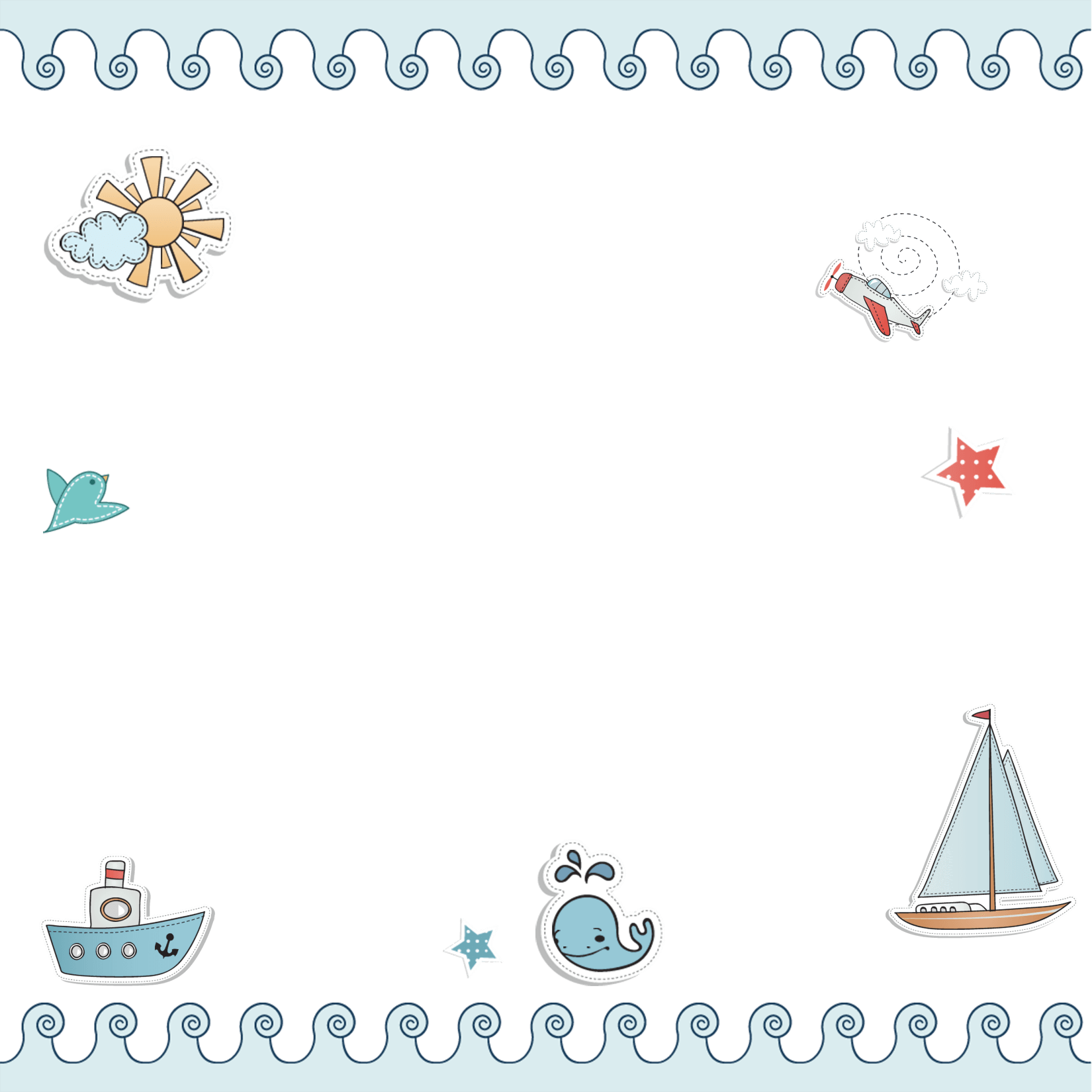 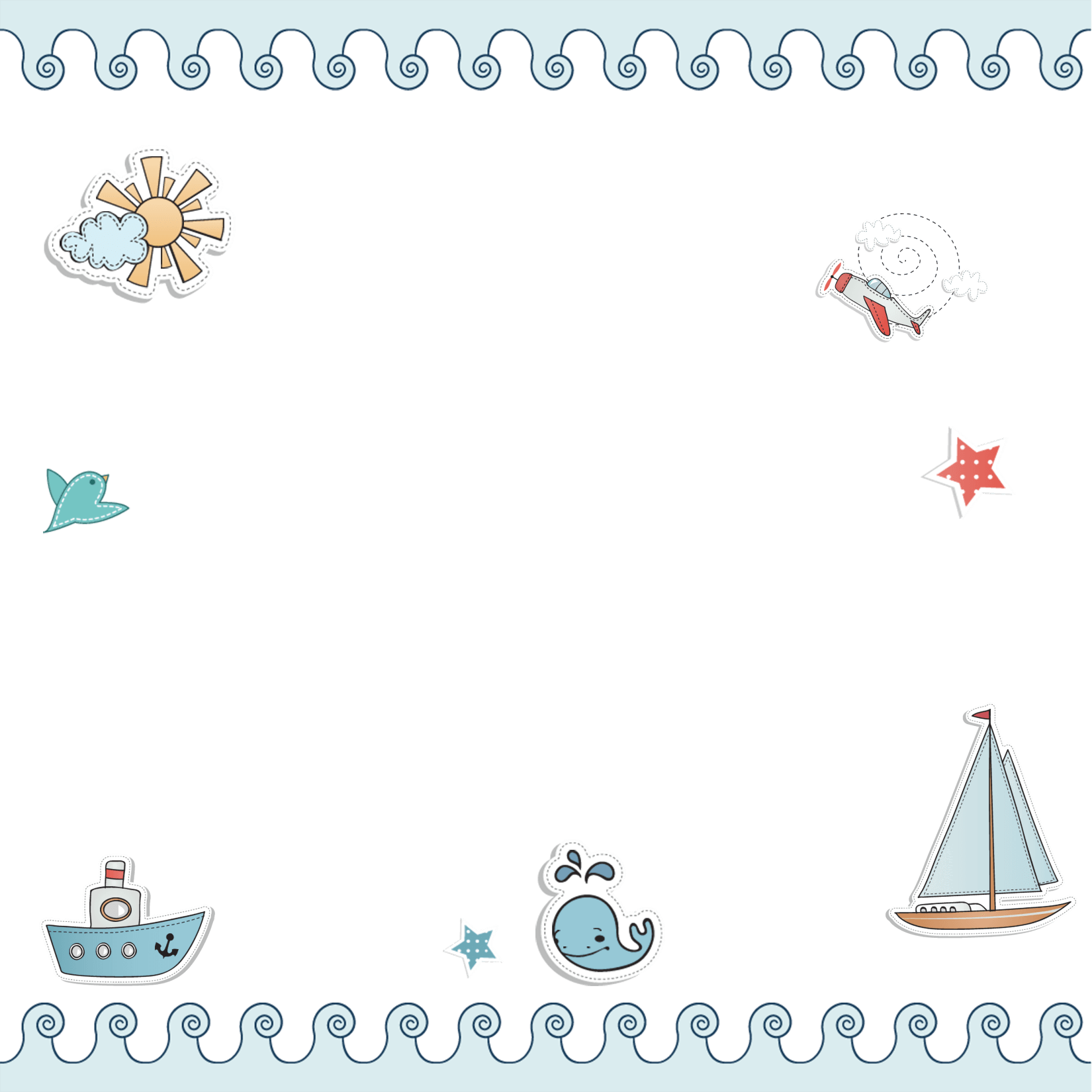 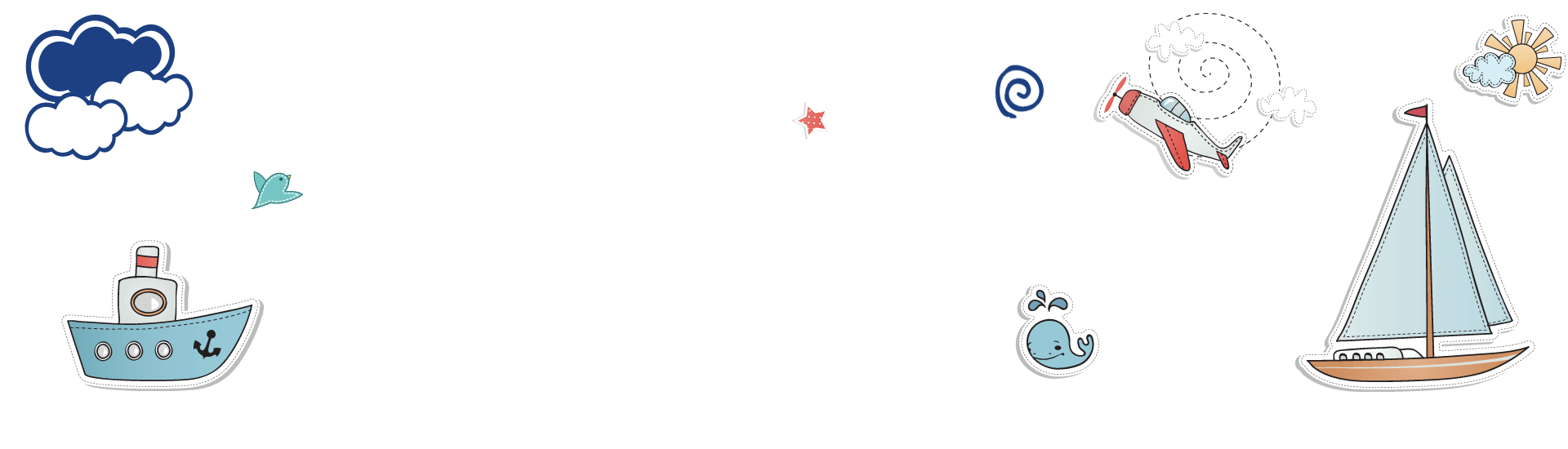 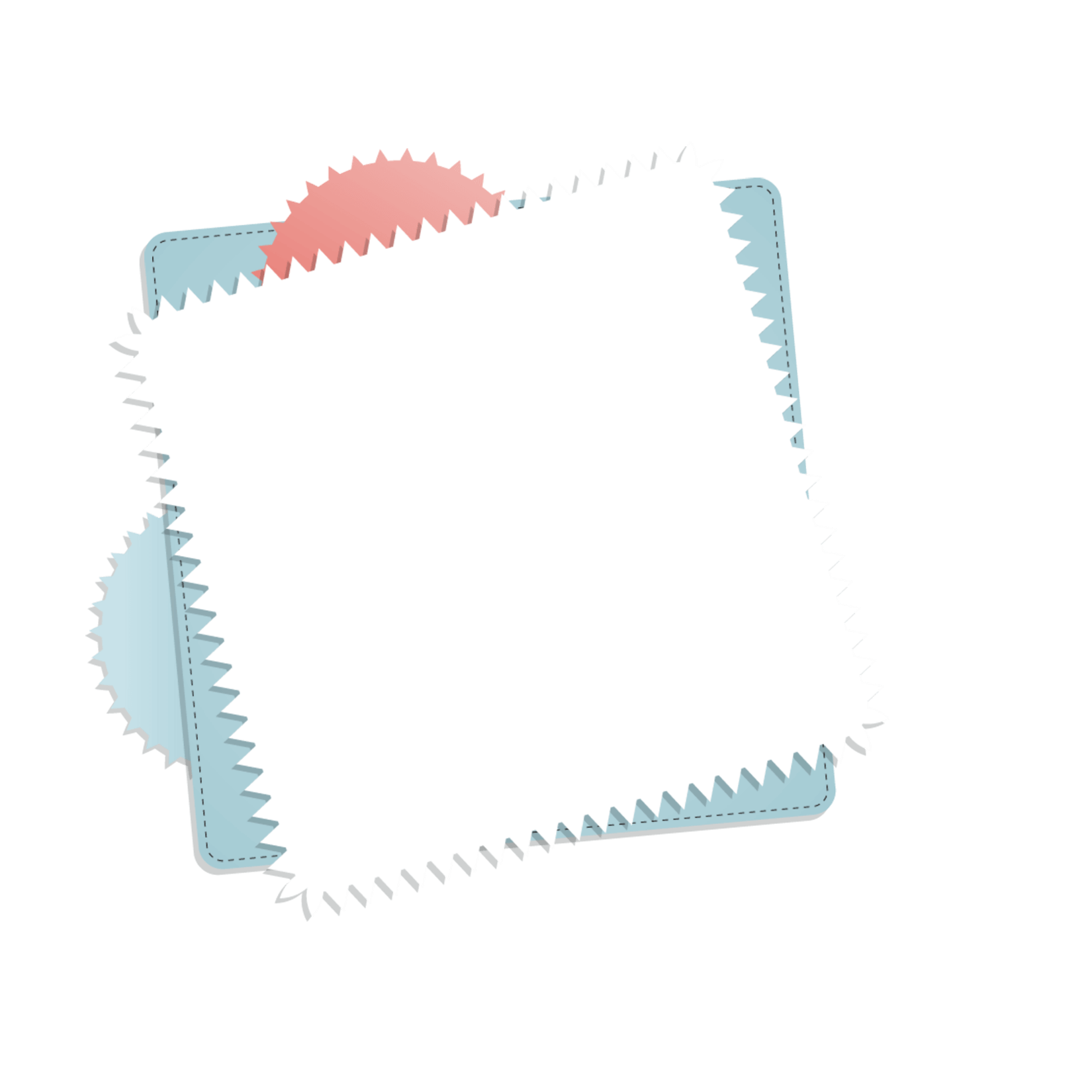 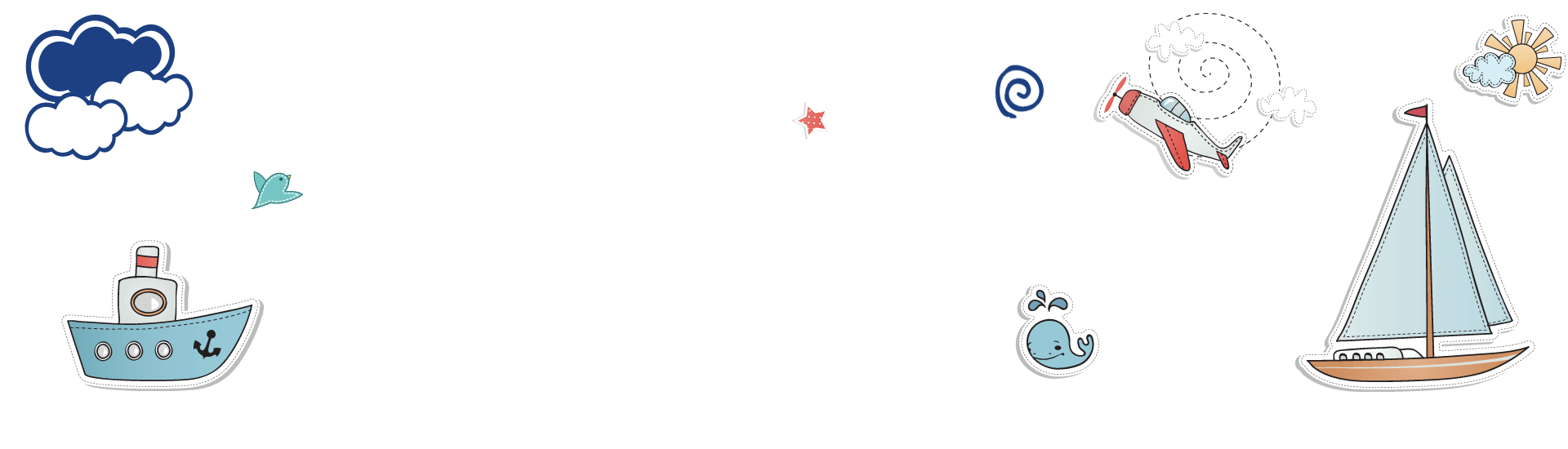 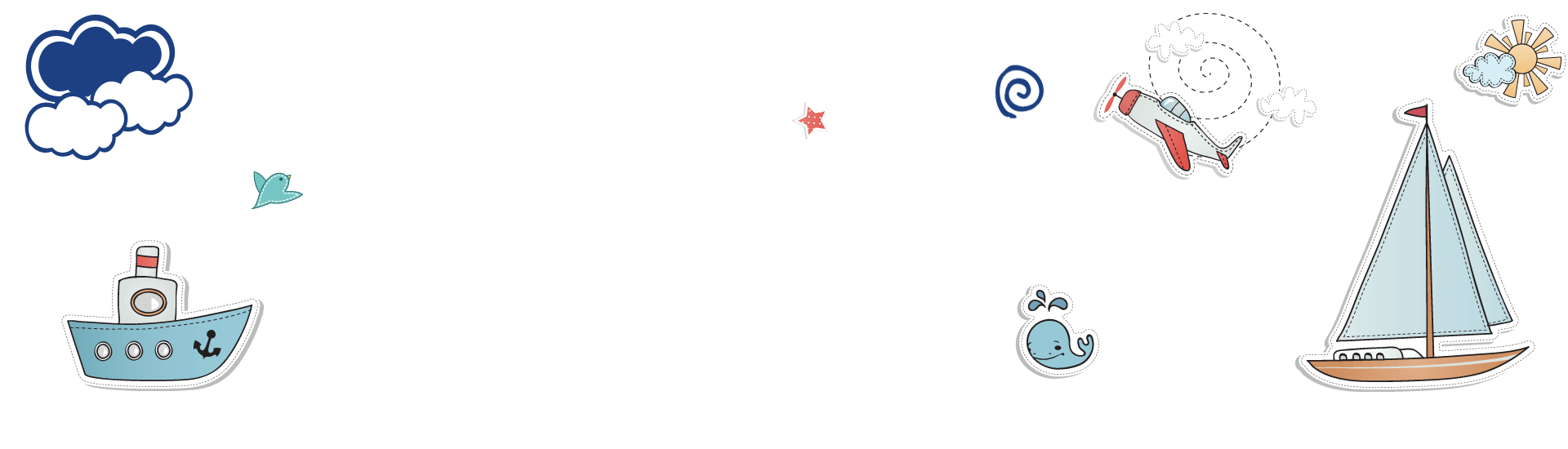 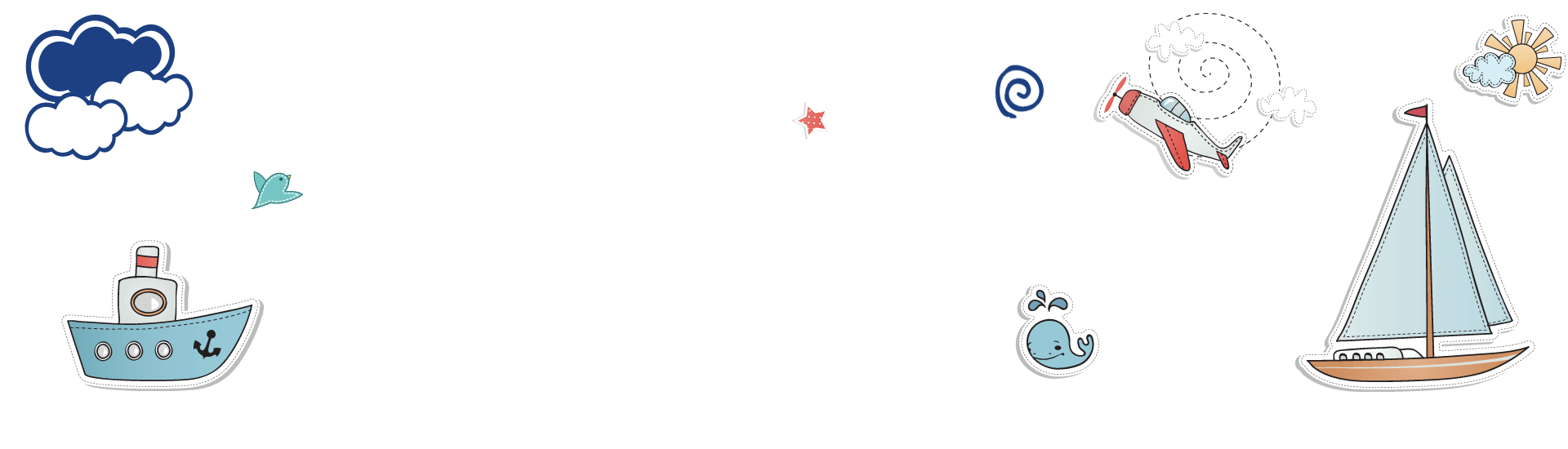 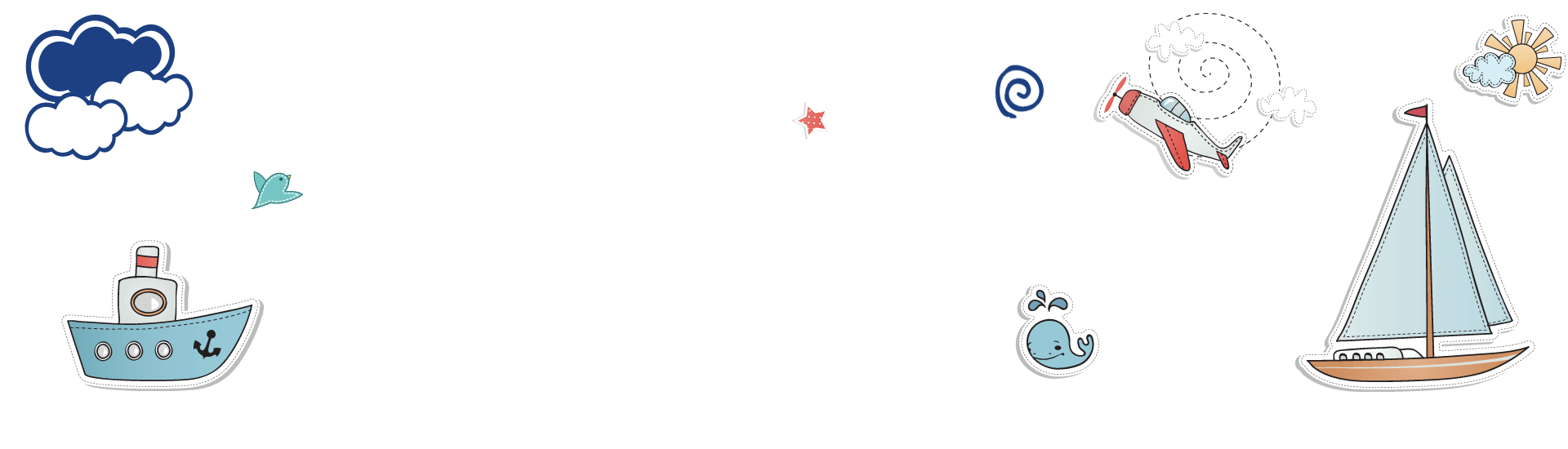 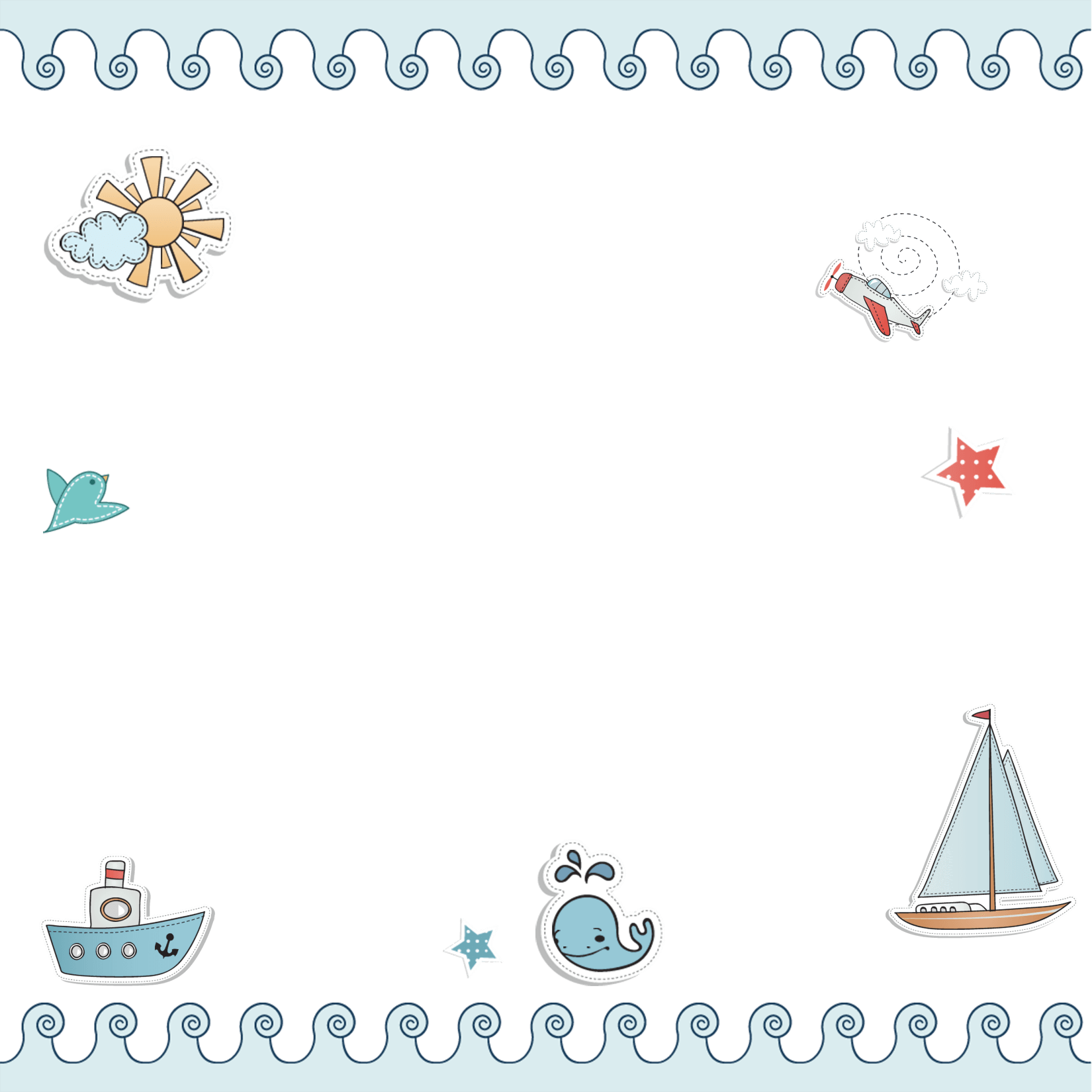 KHỞI ĐỘNG
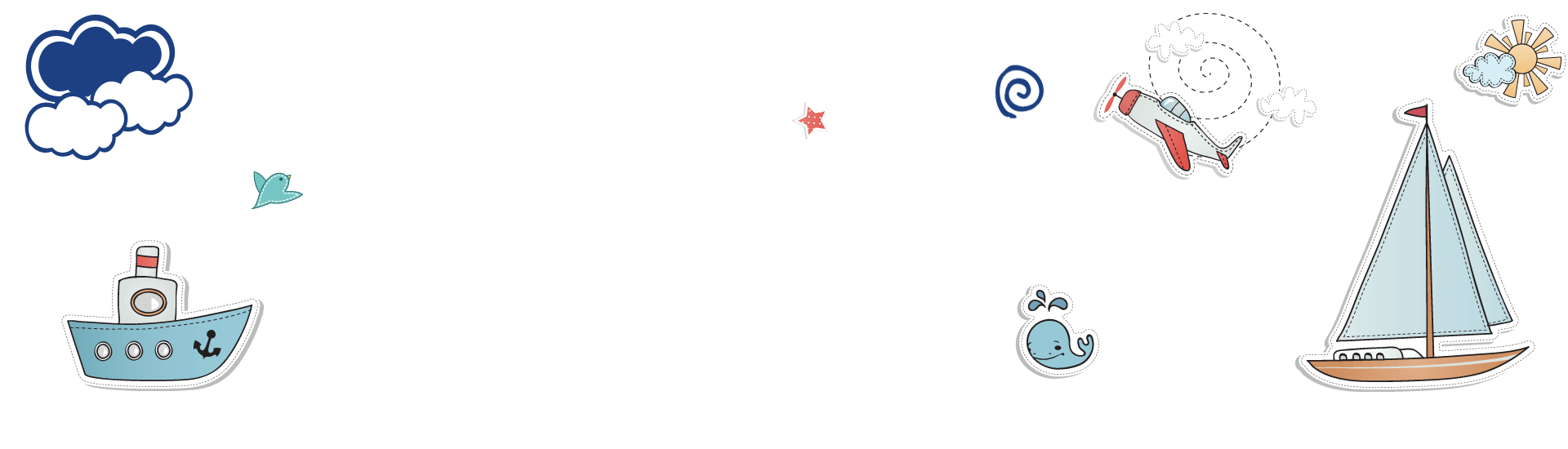 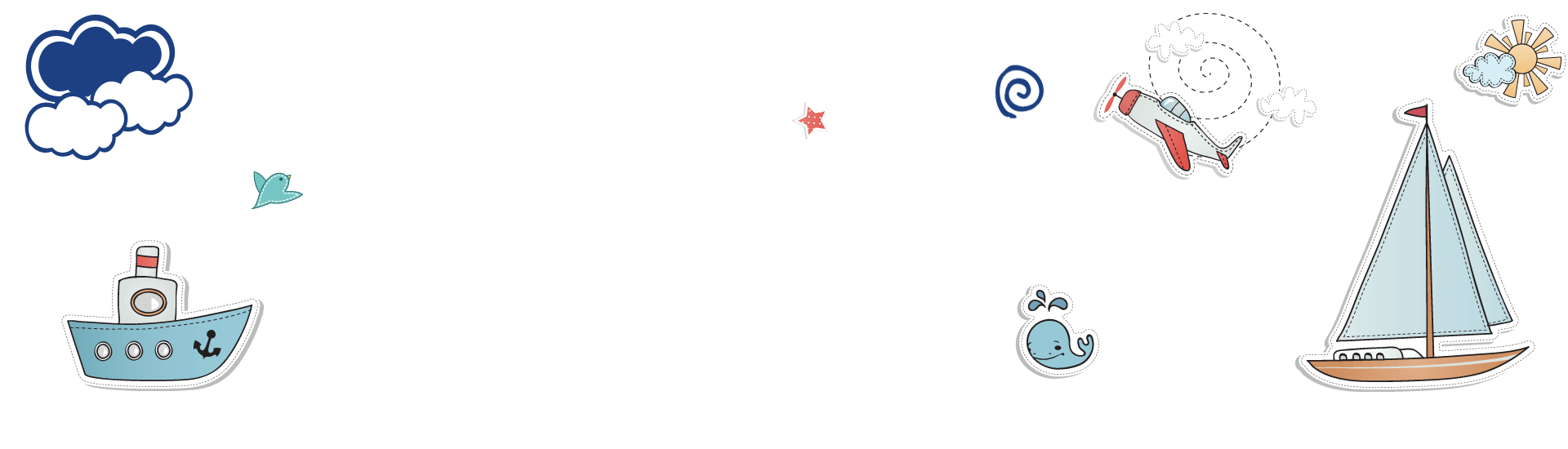 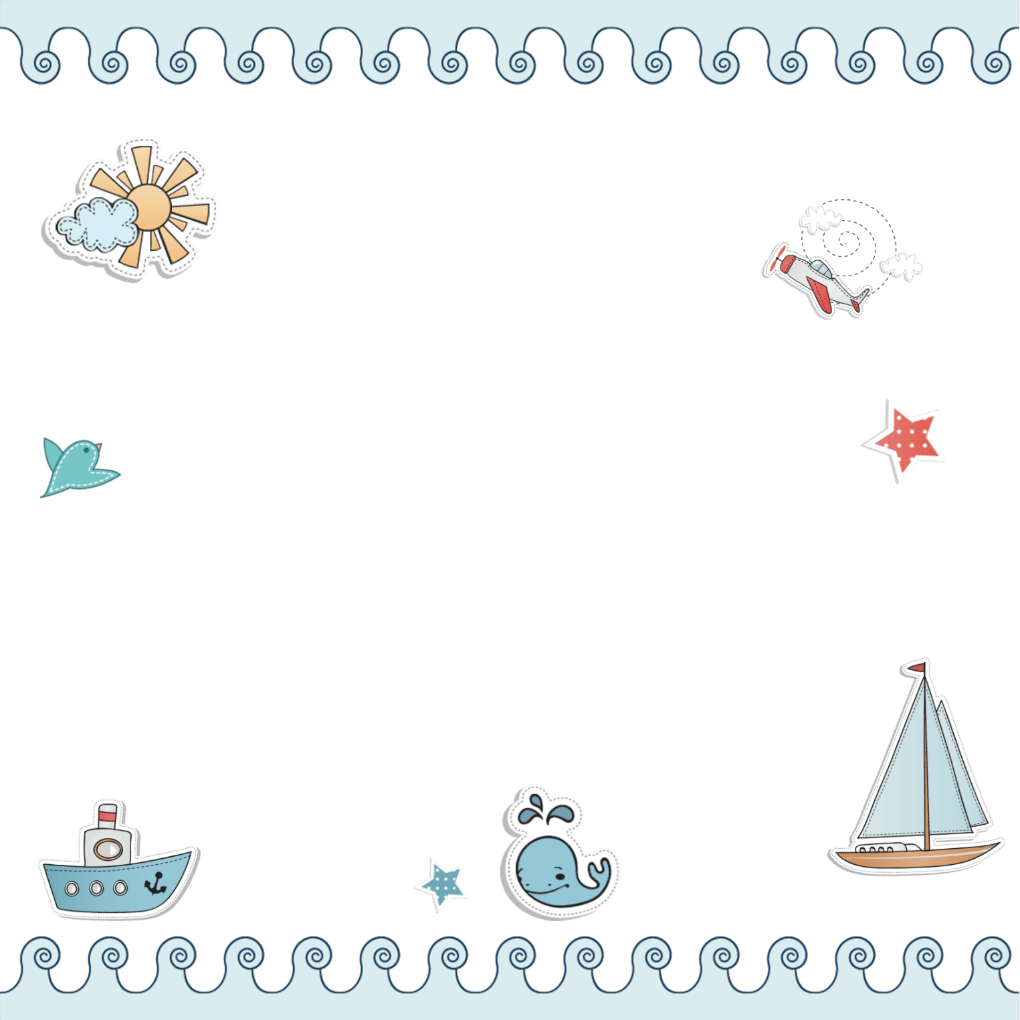 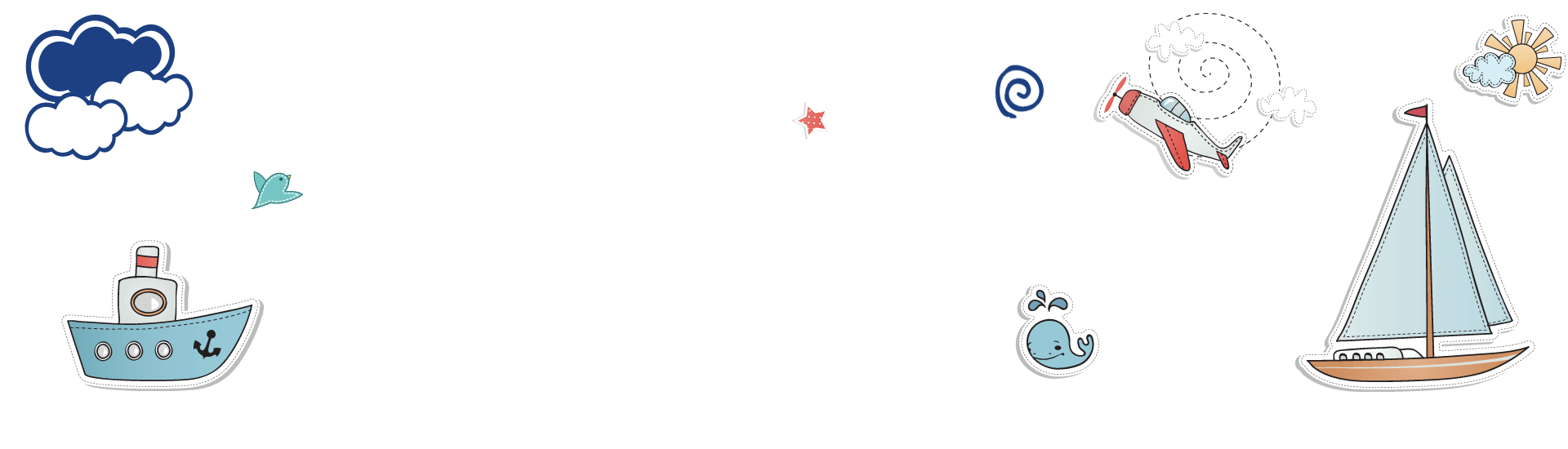 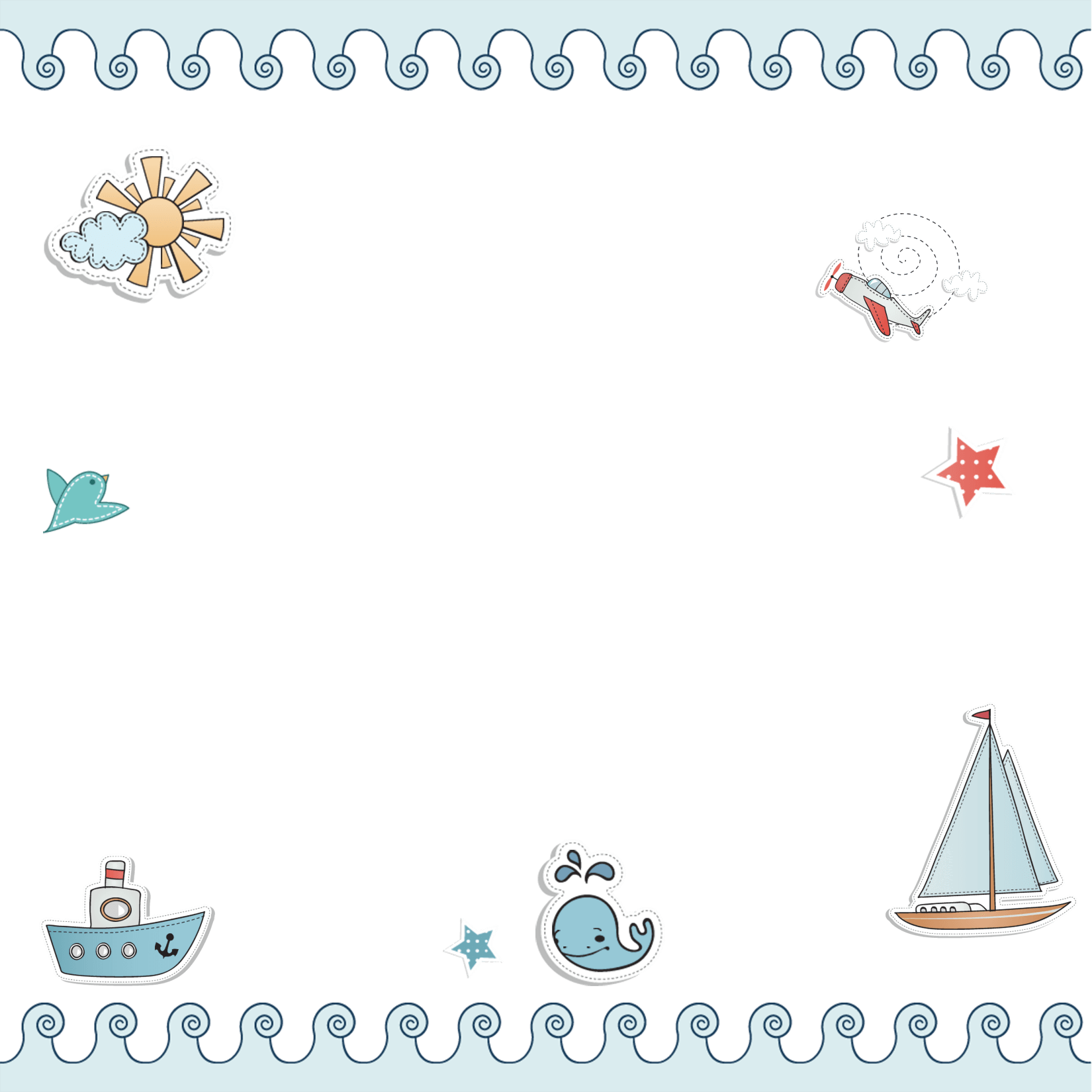 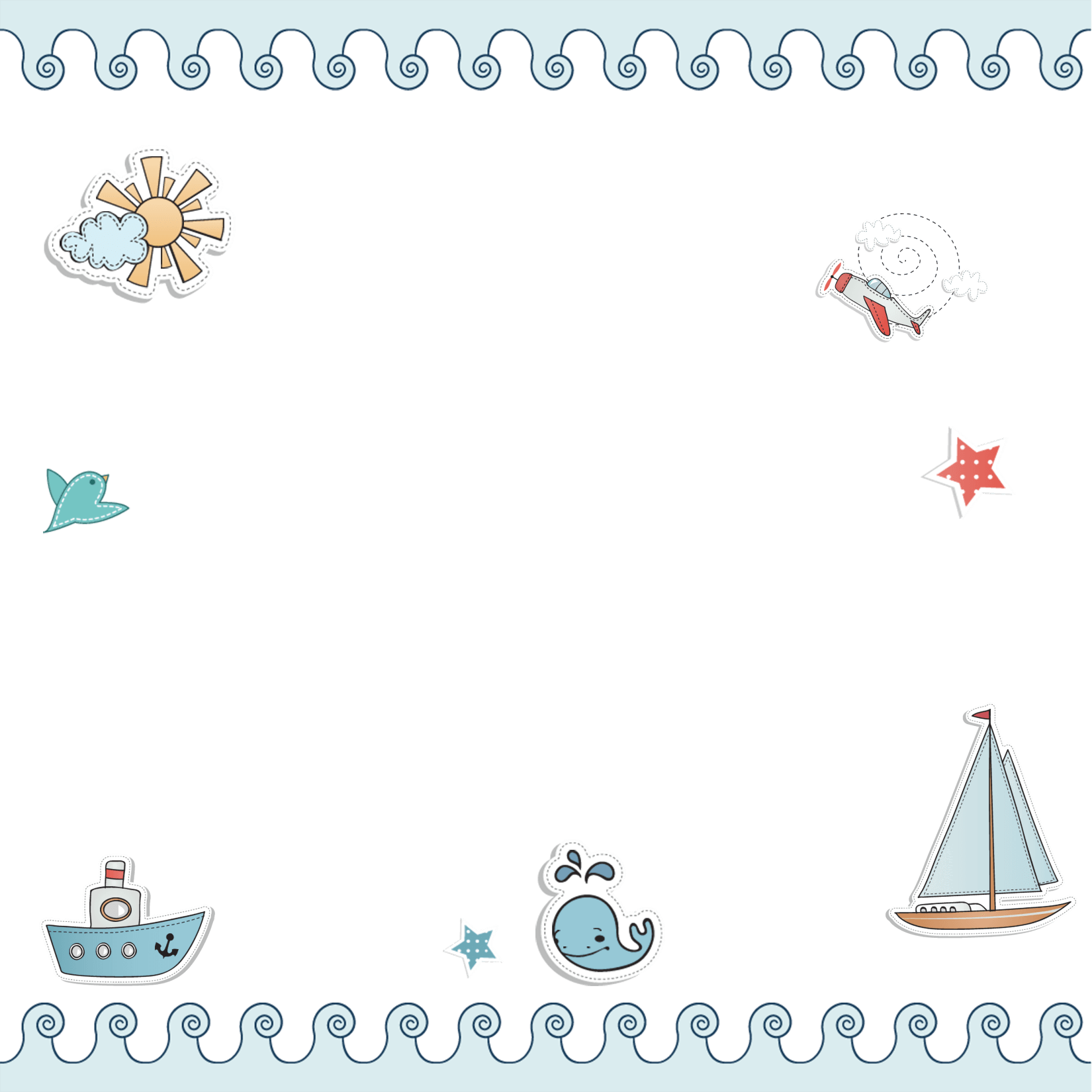 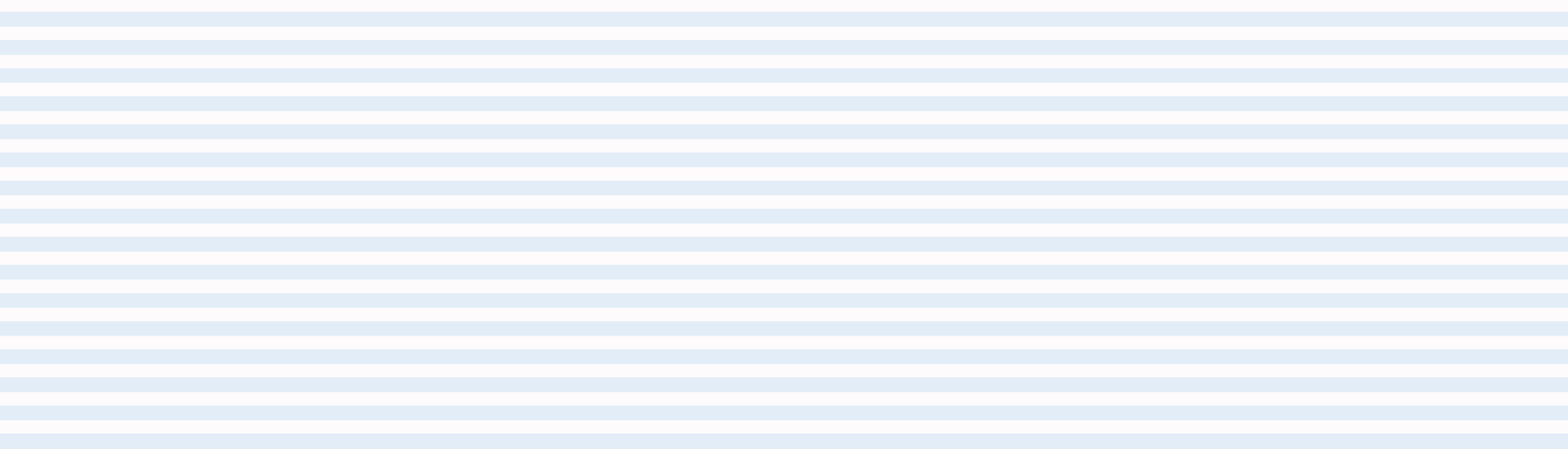 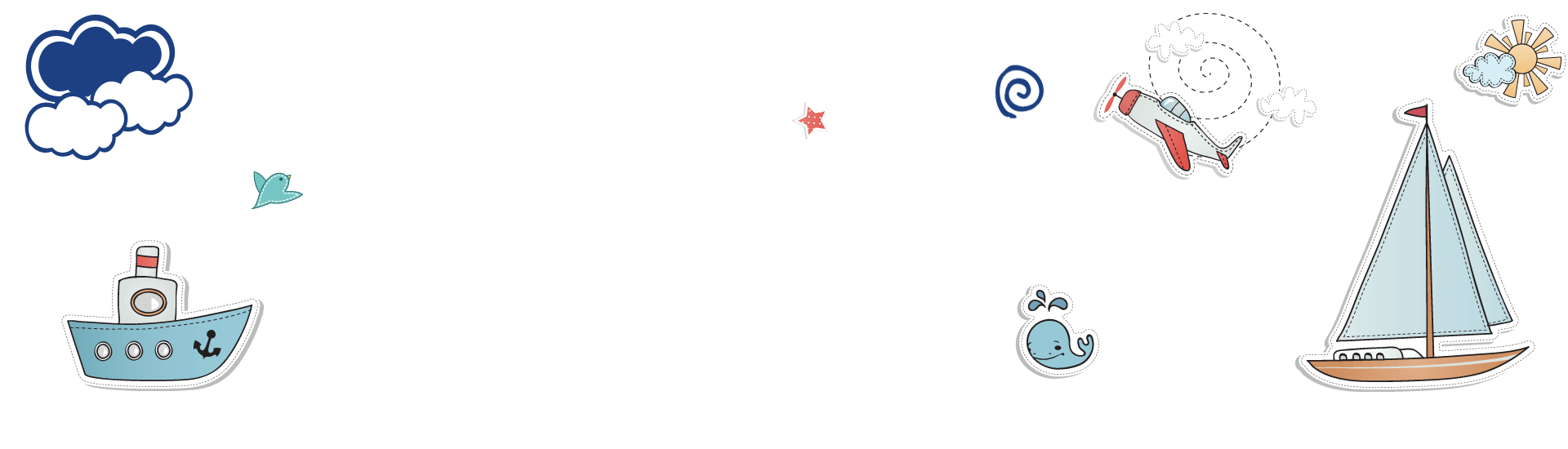 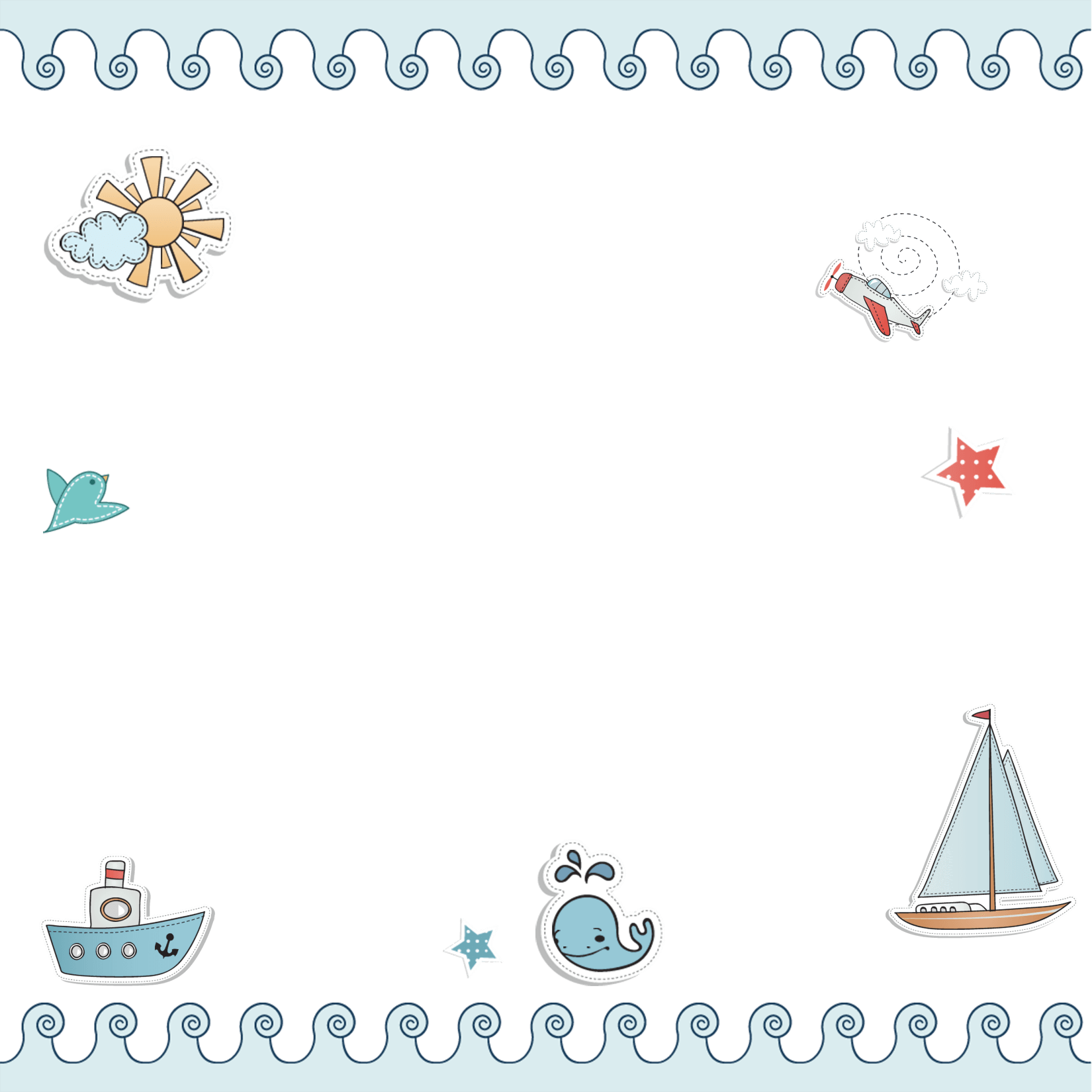 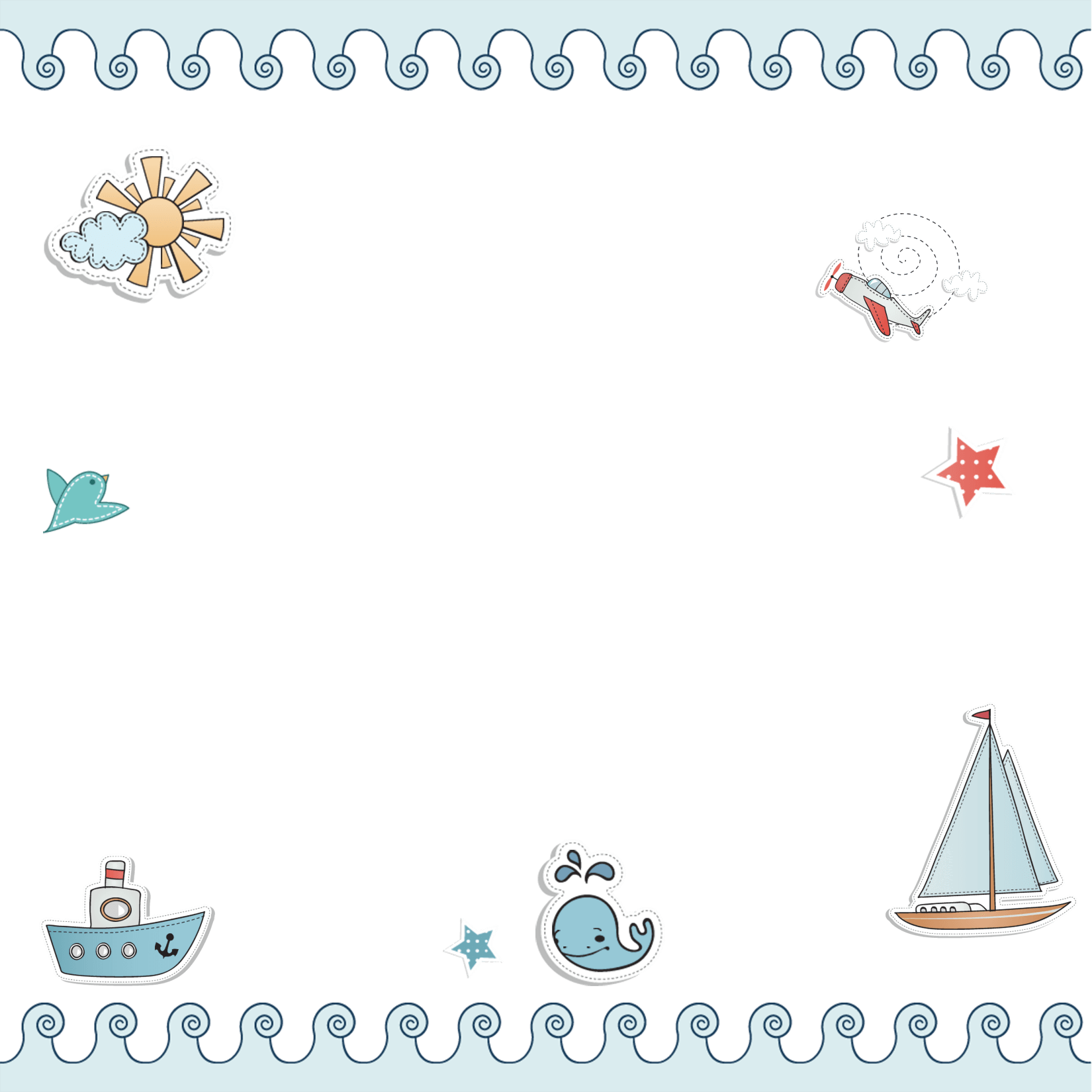 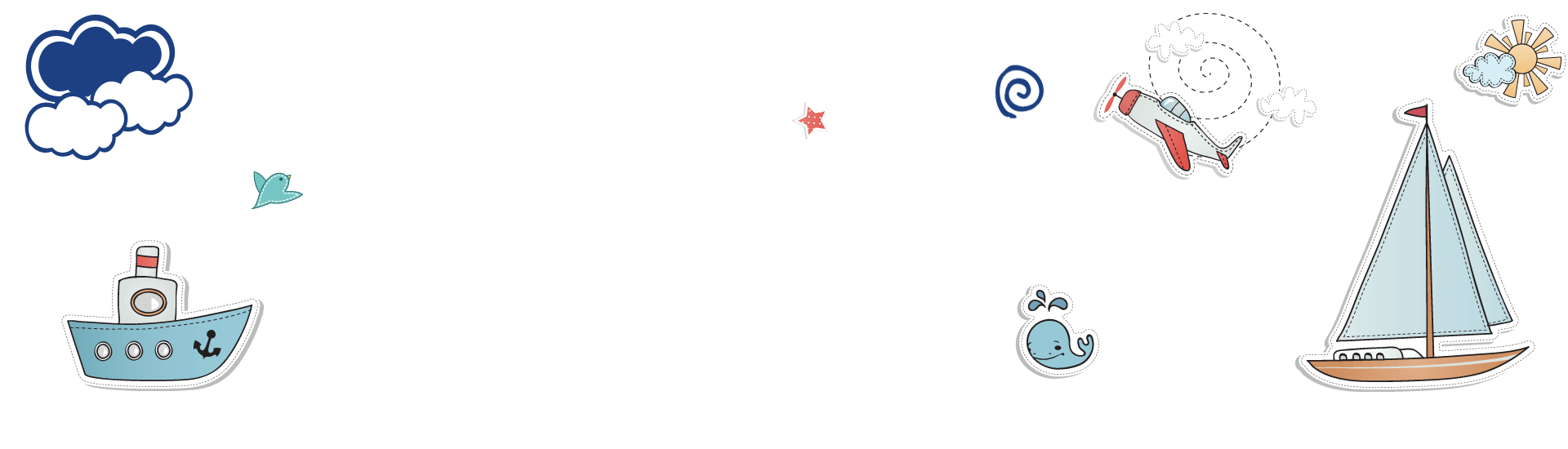 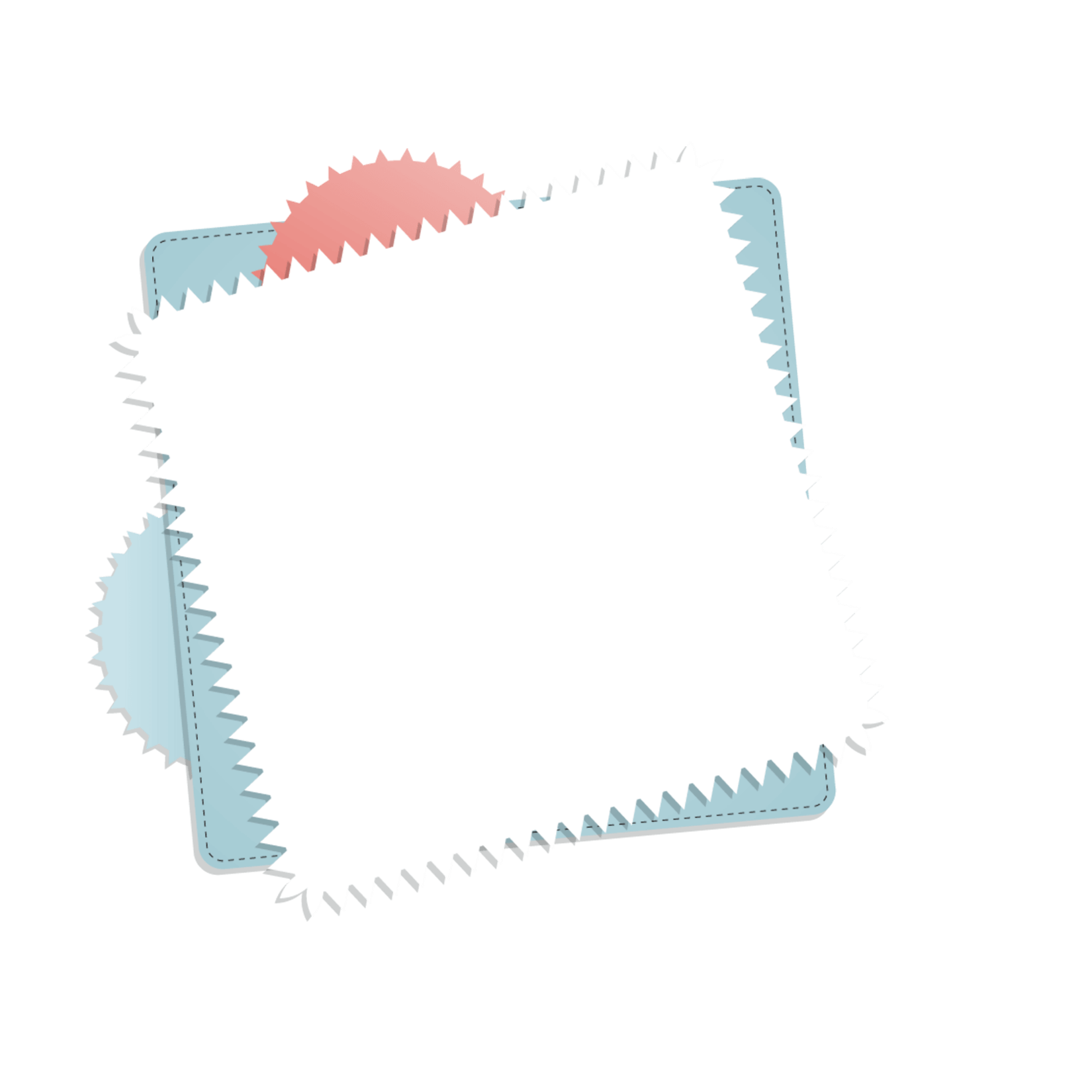 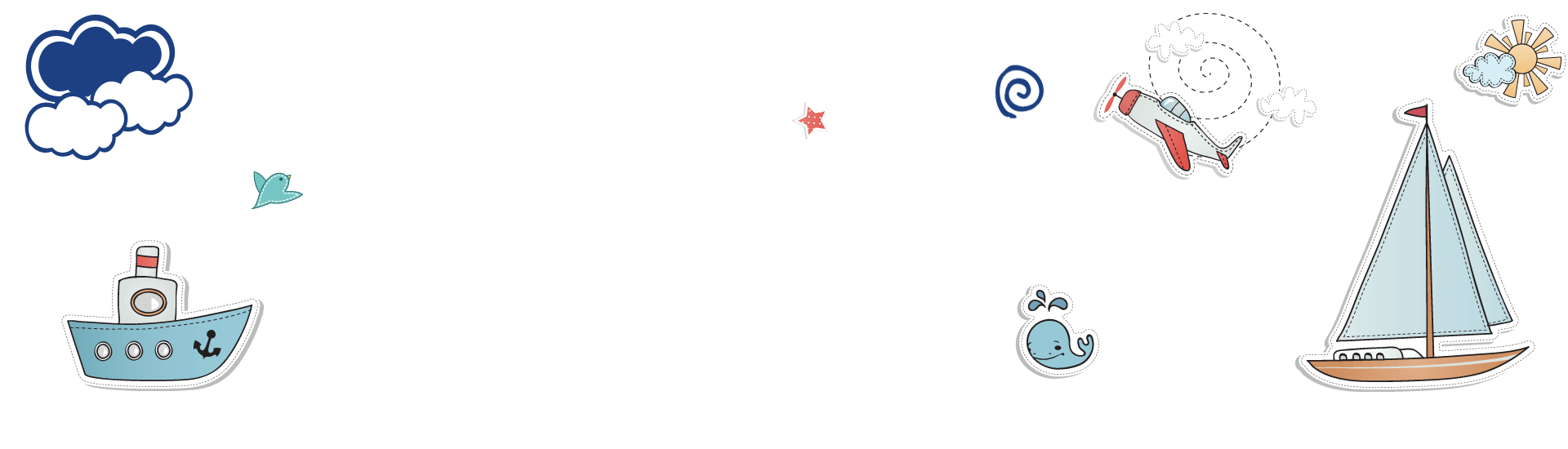 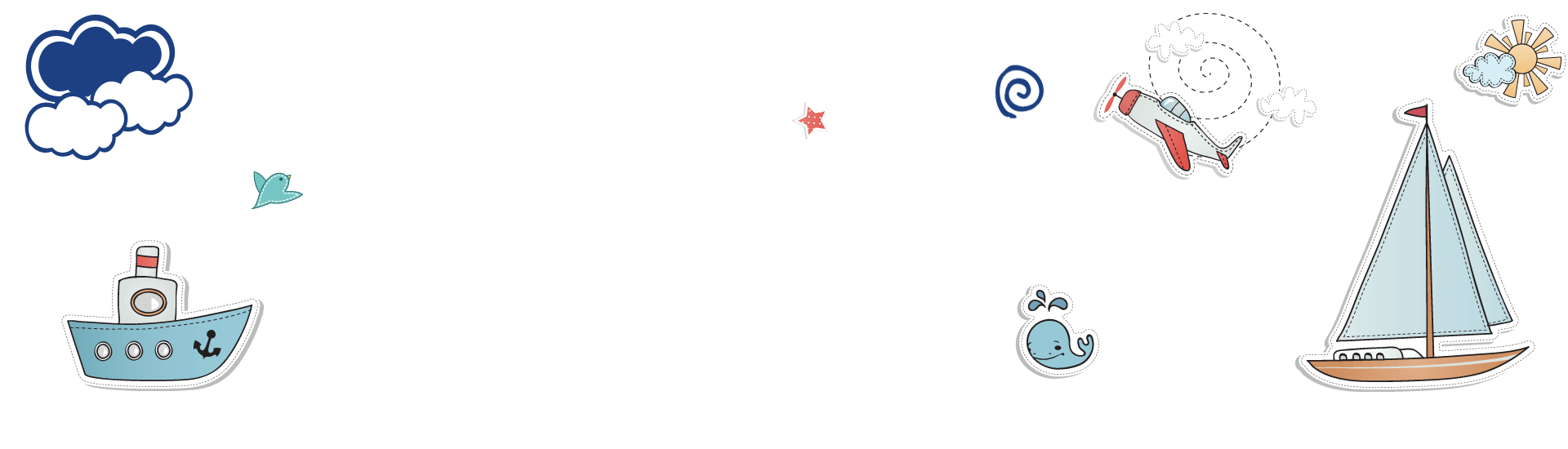 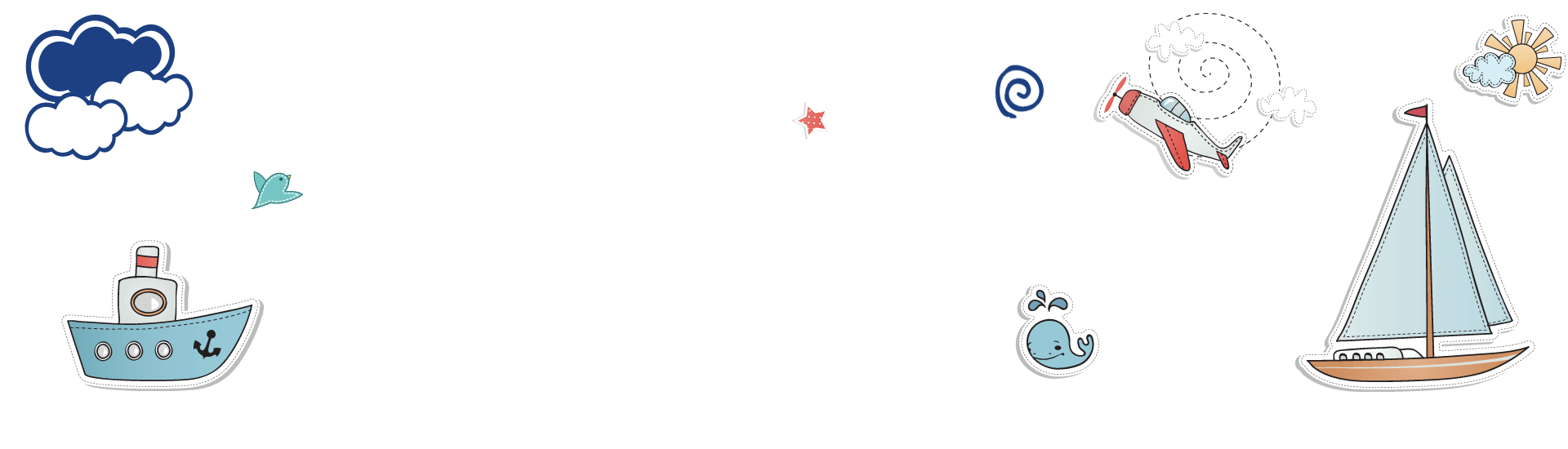 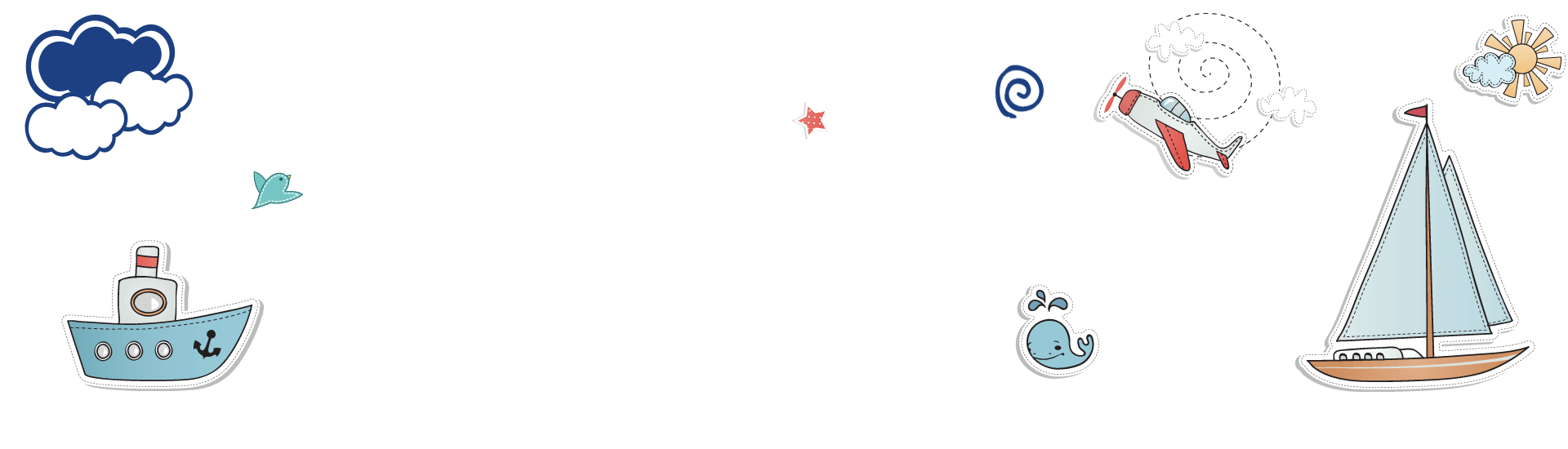 Hoàn thiện PHT số 1a
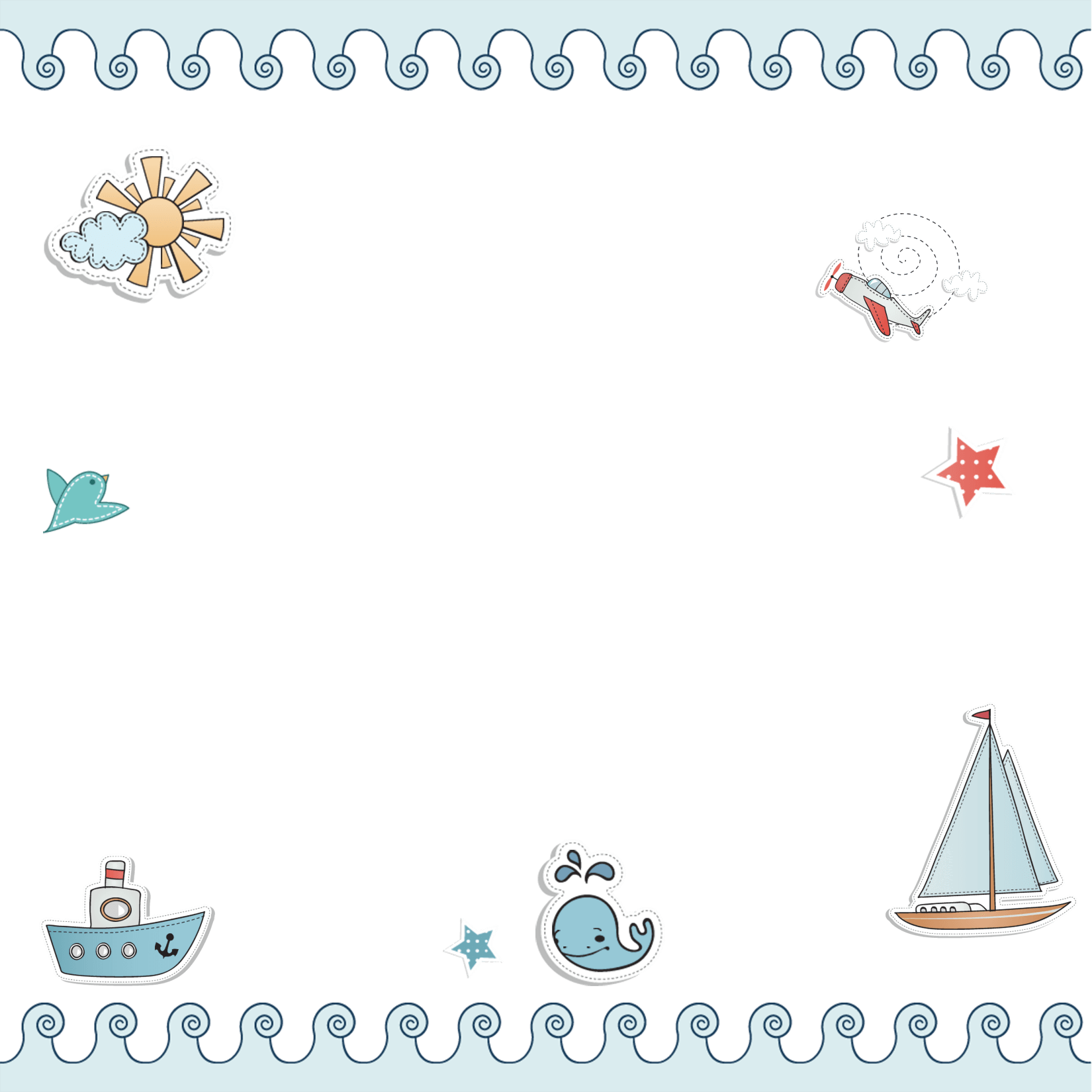 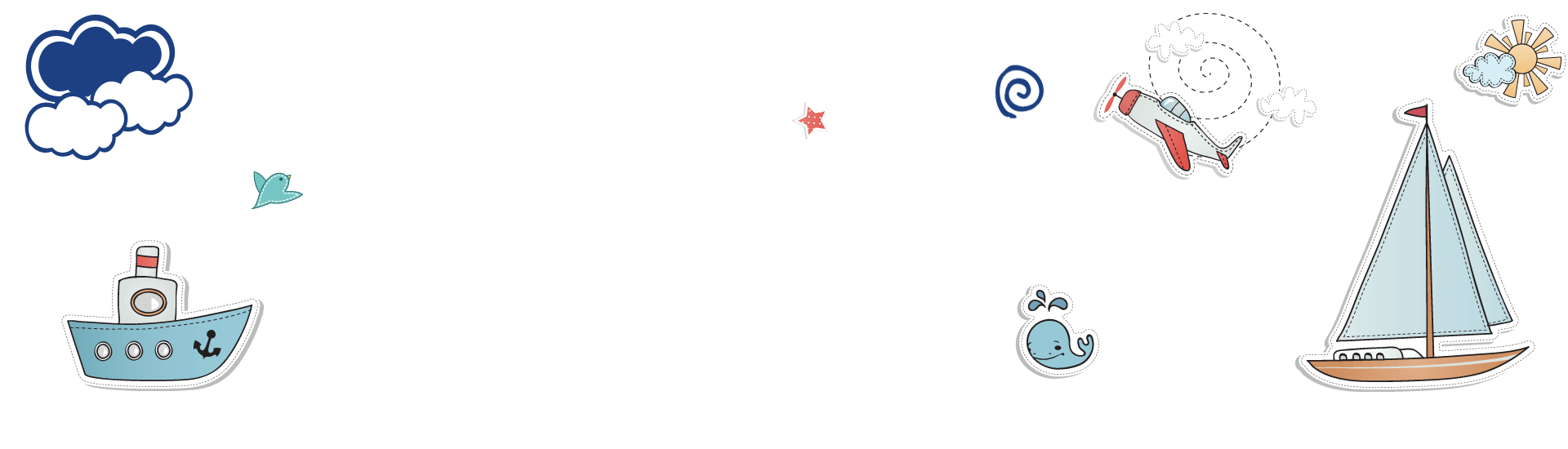 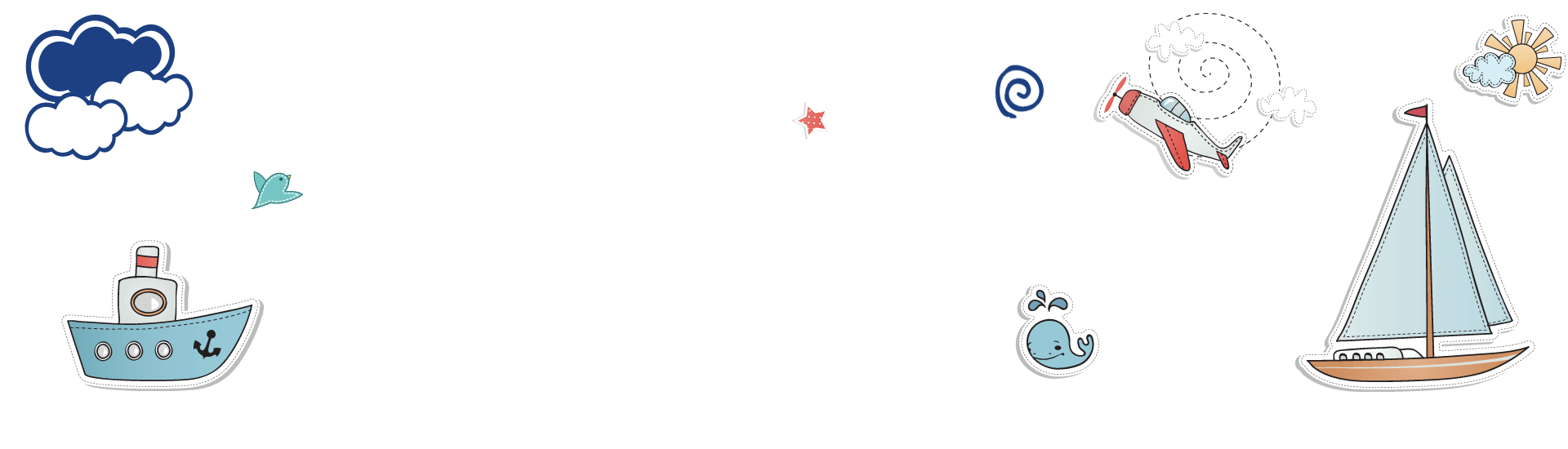 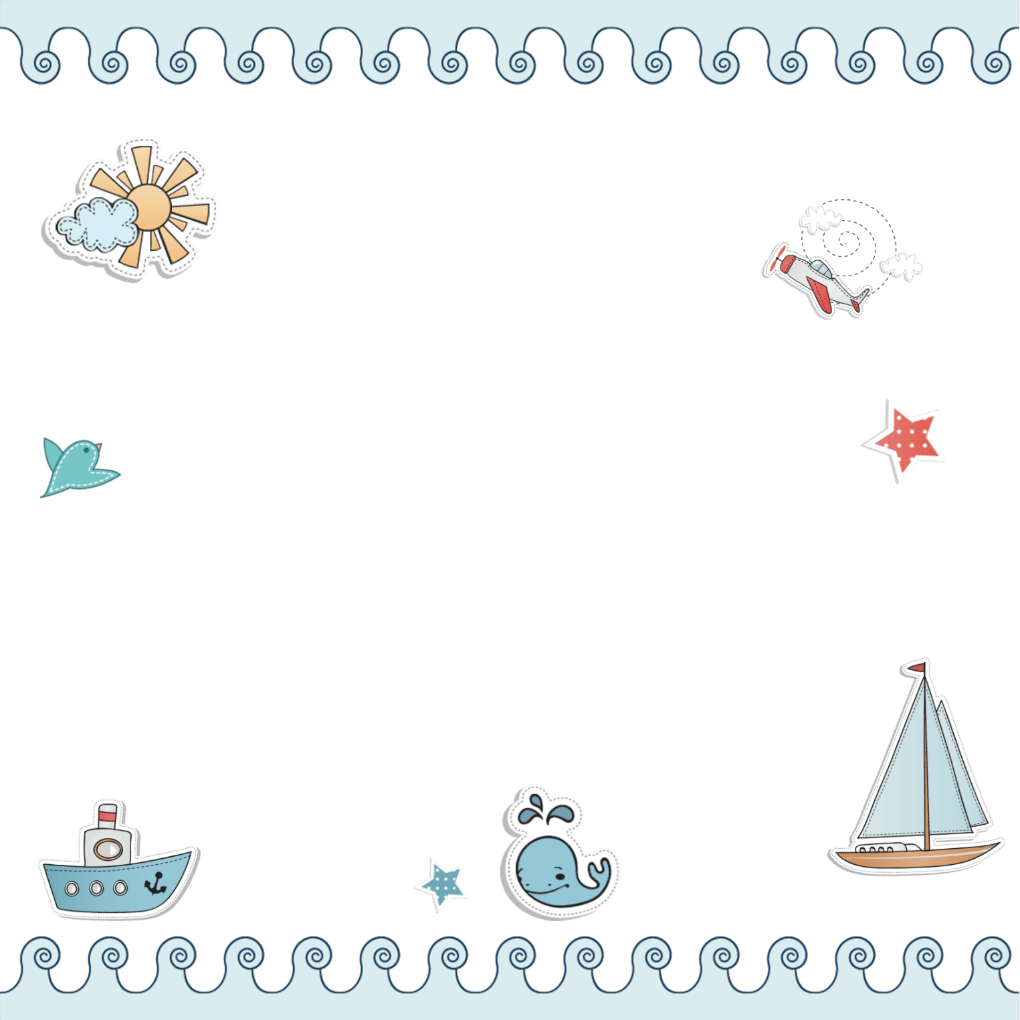 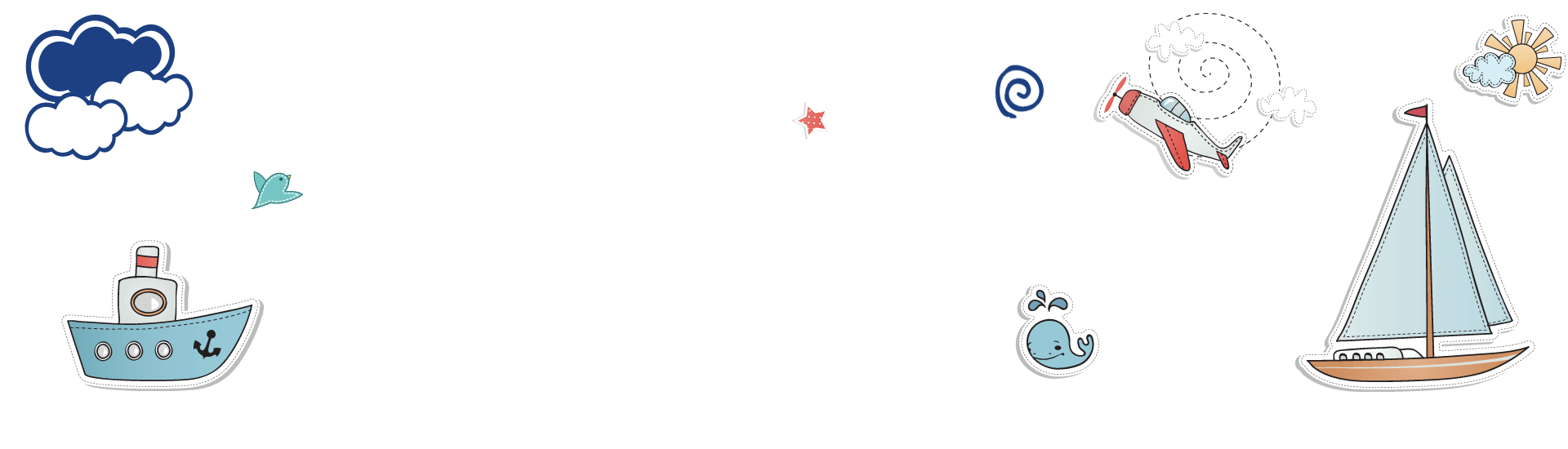 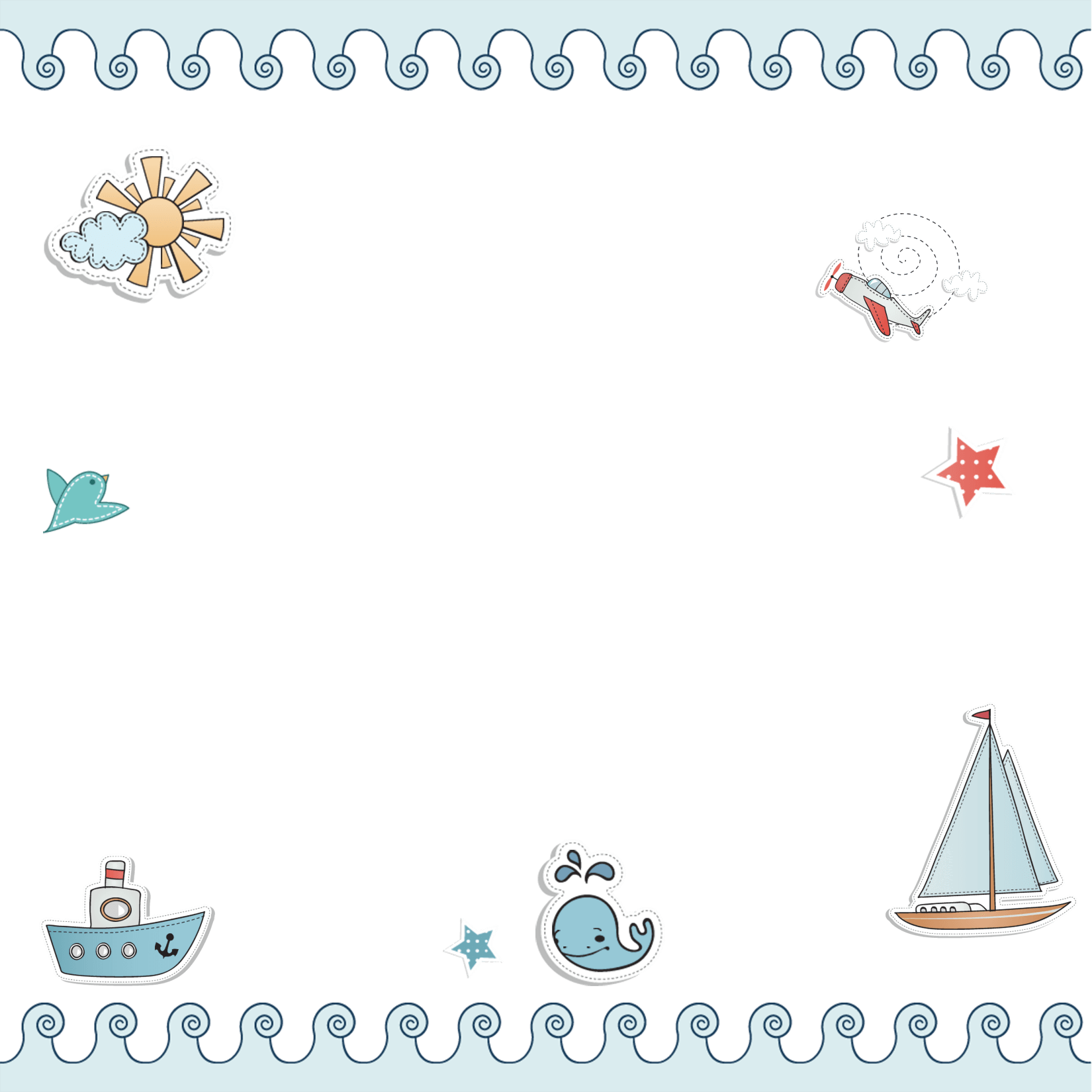 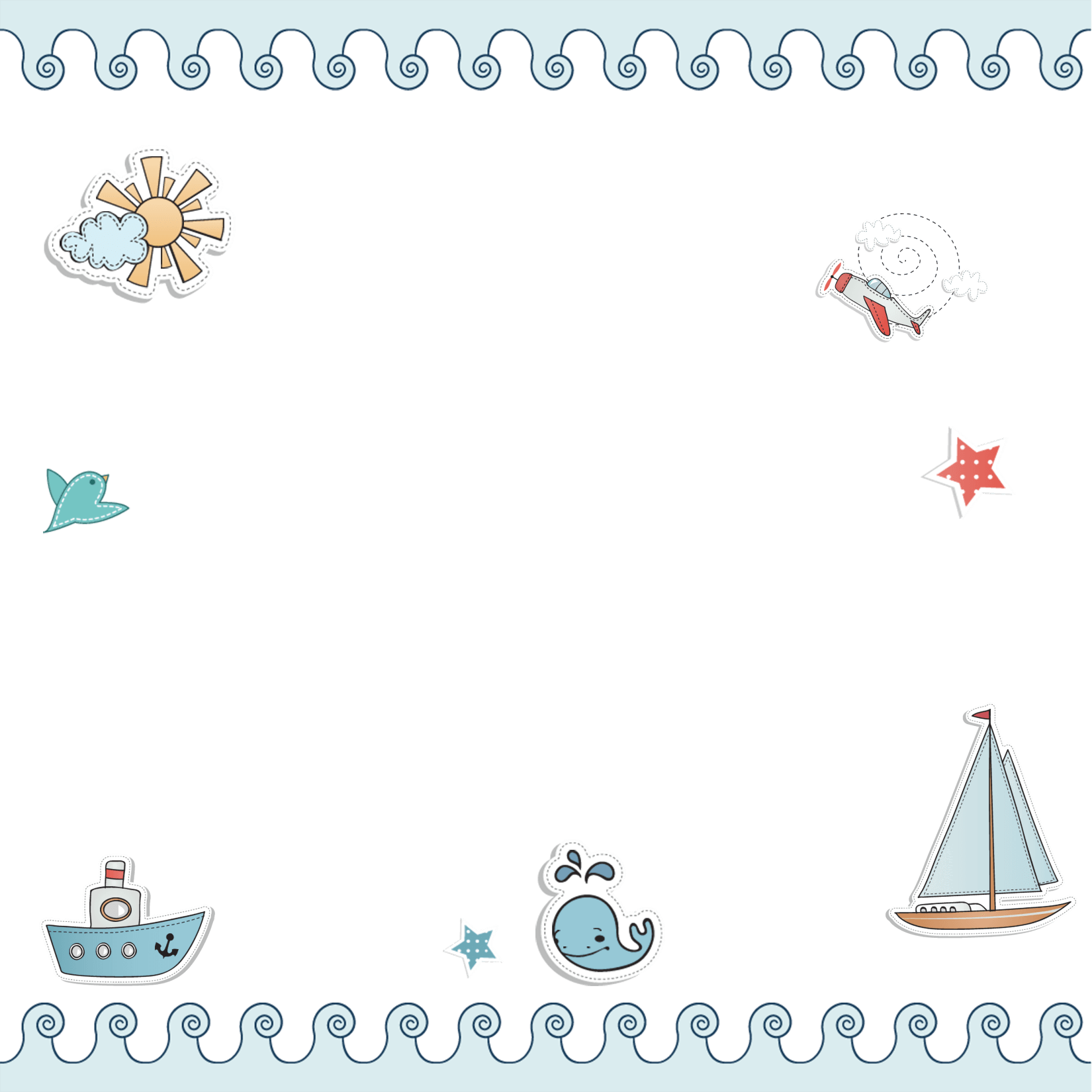 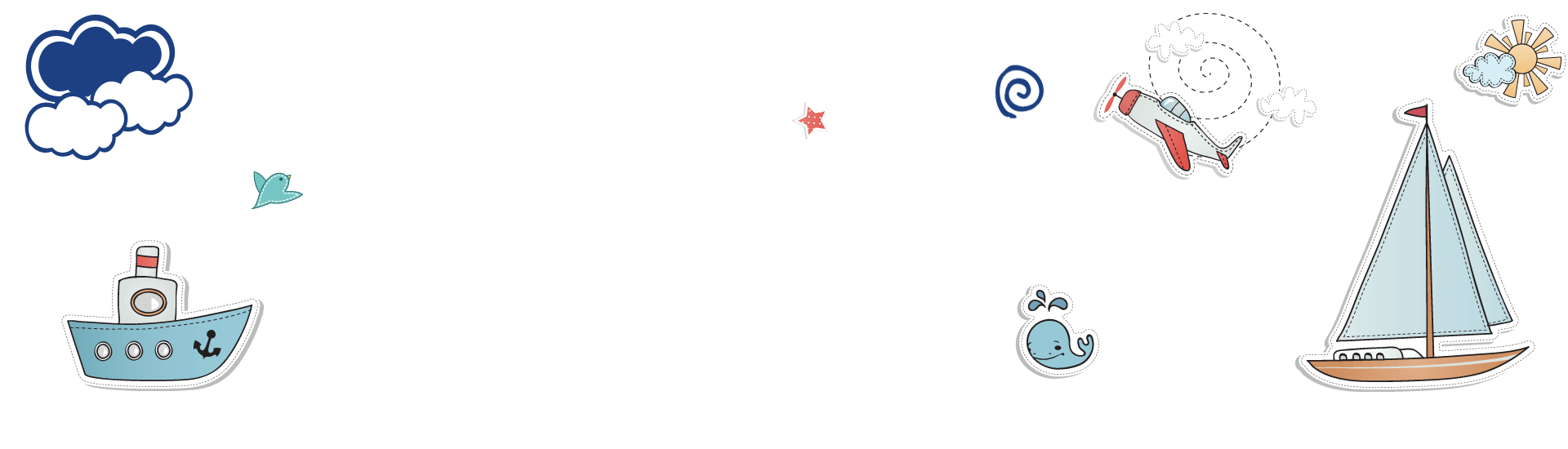 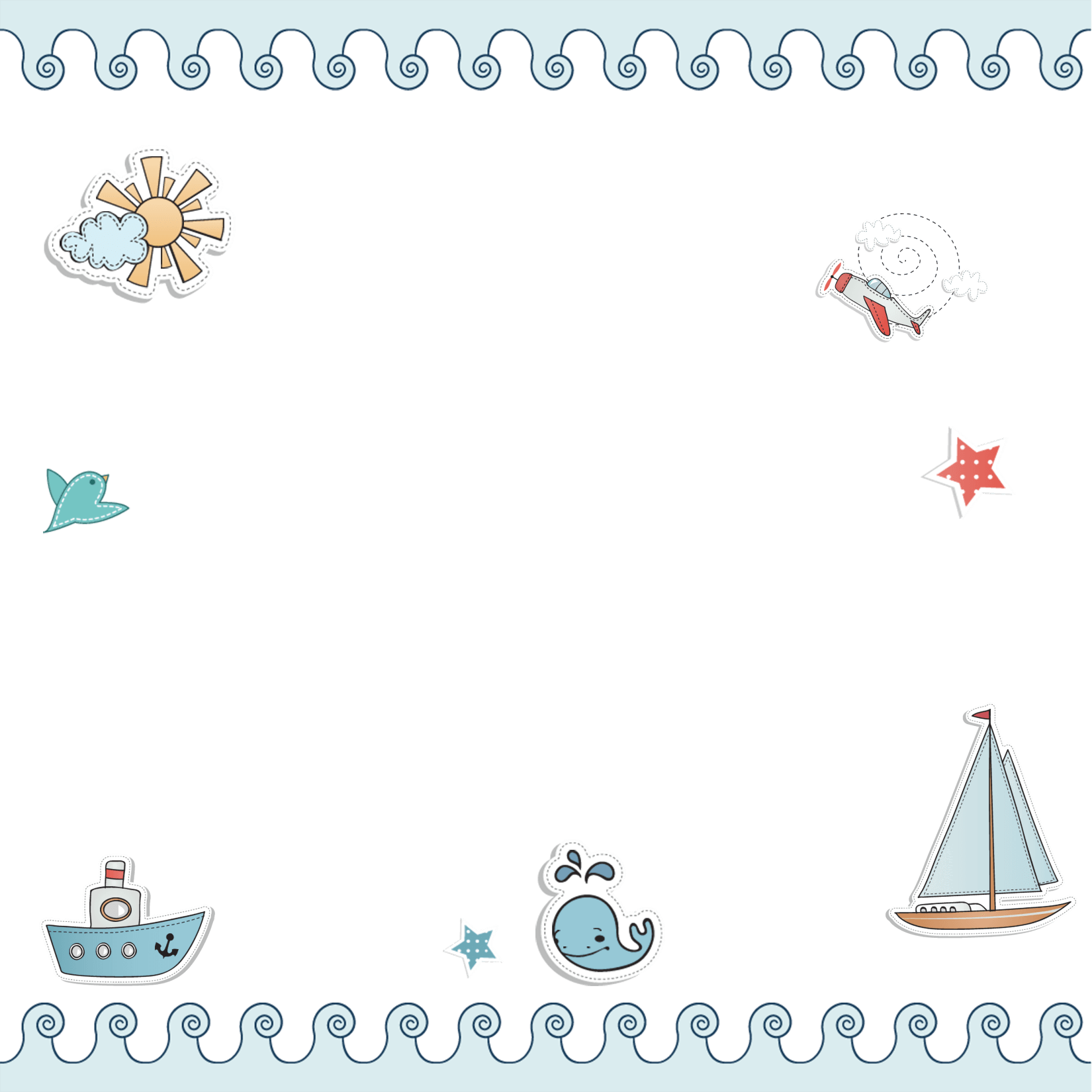 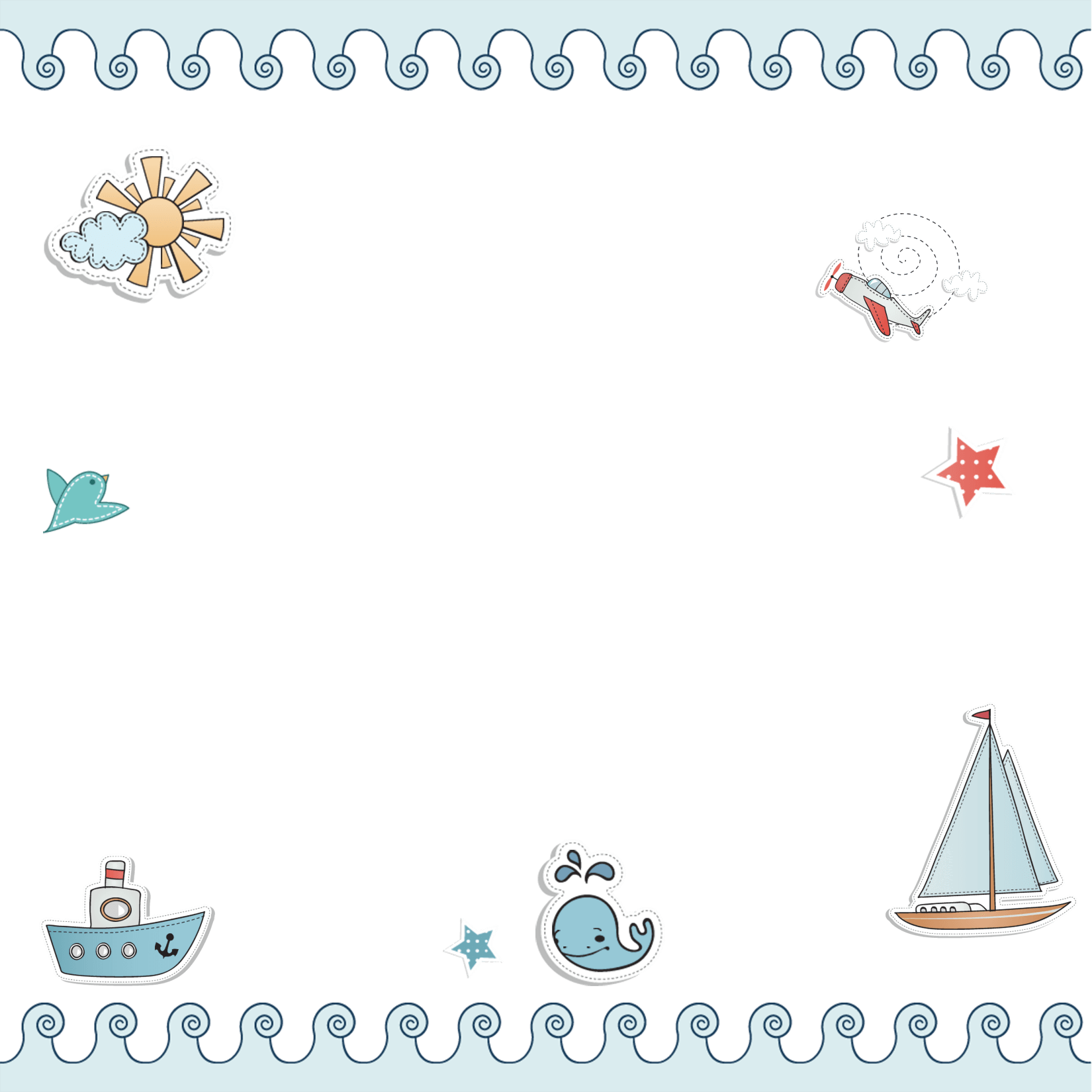 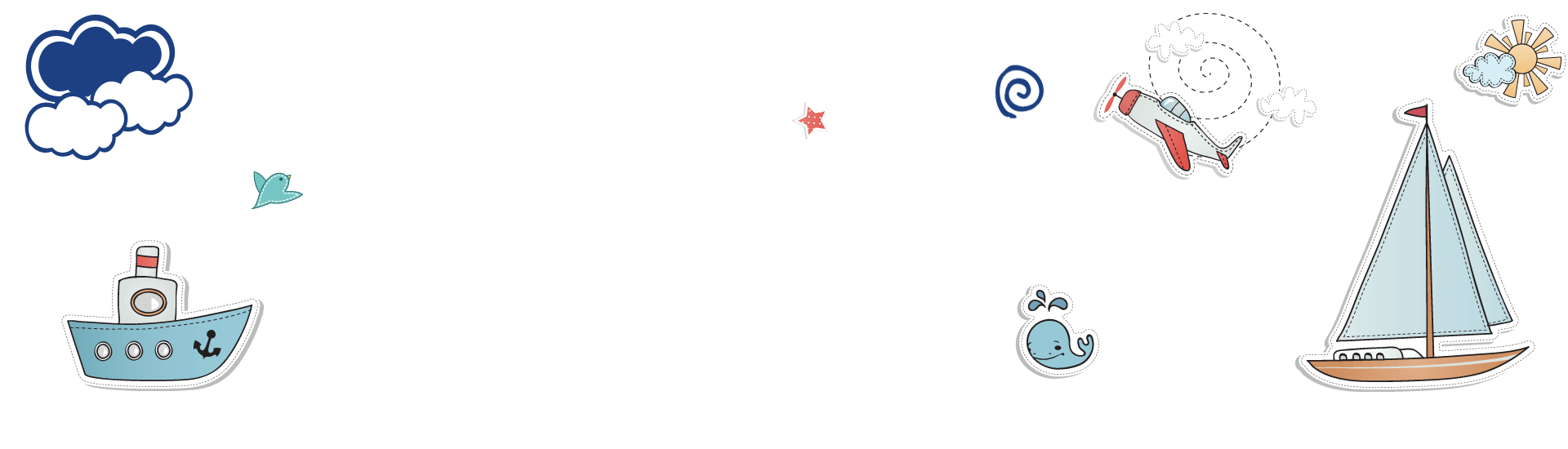 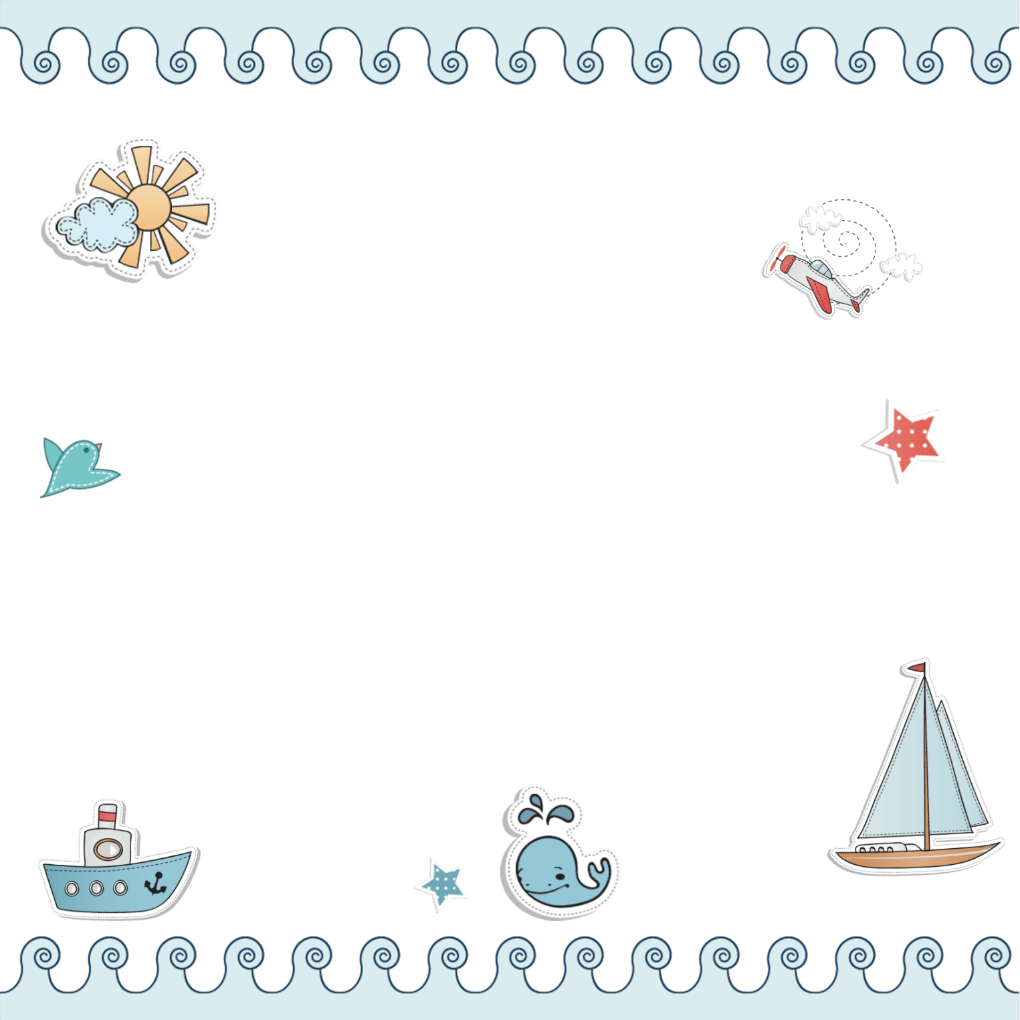 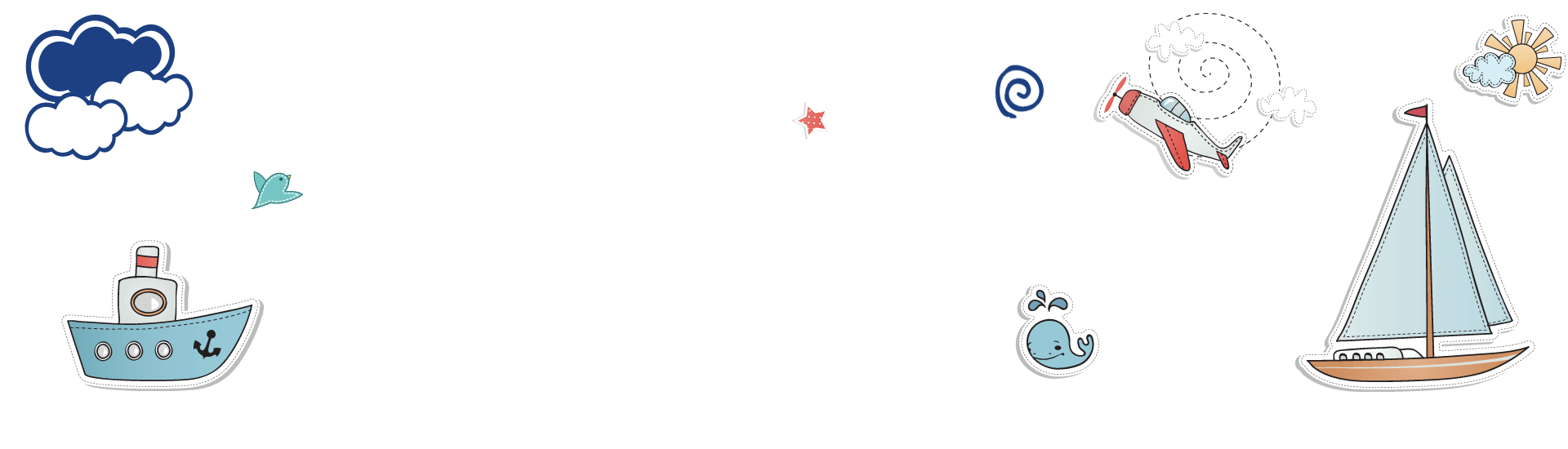 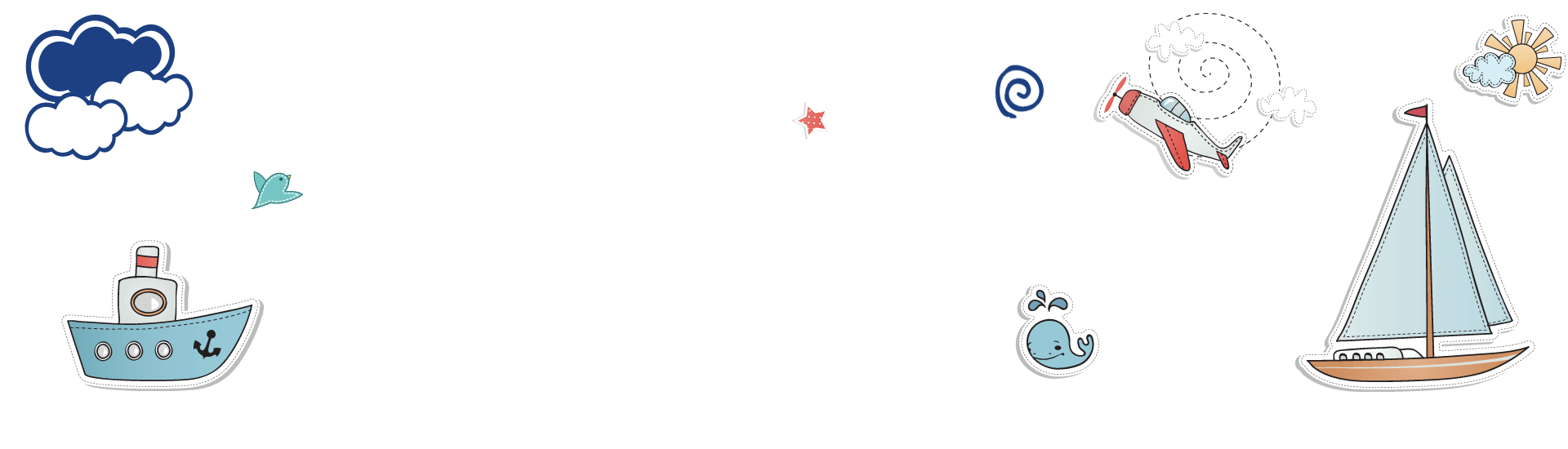 NỐI CỘT A VỚI CỘT B
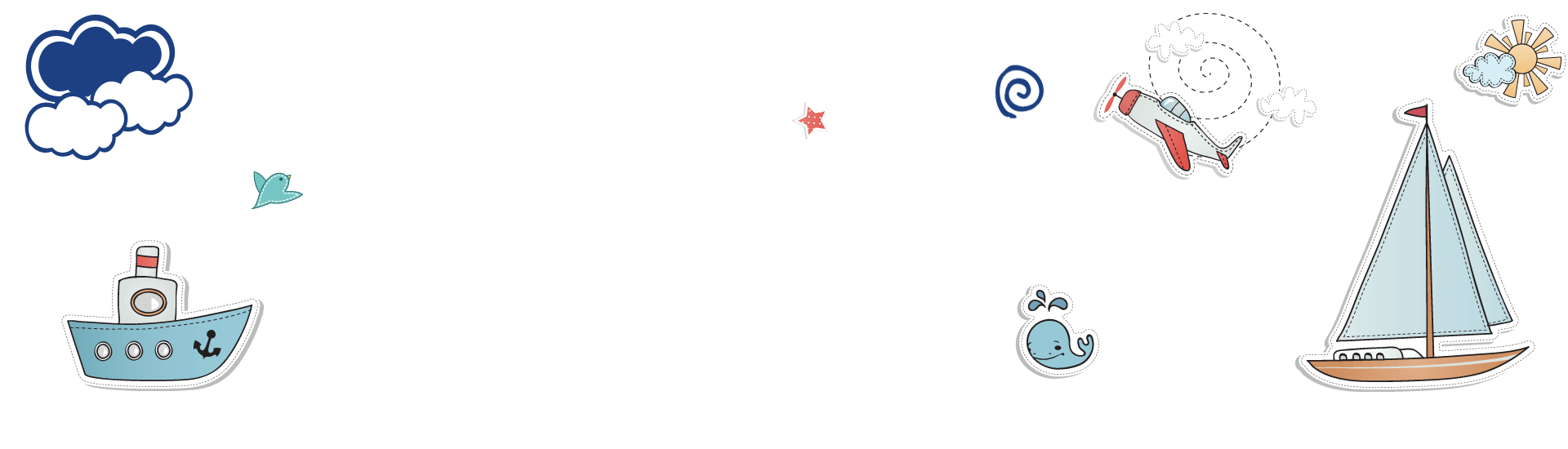 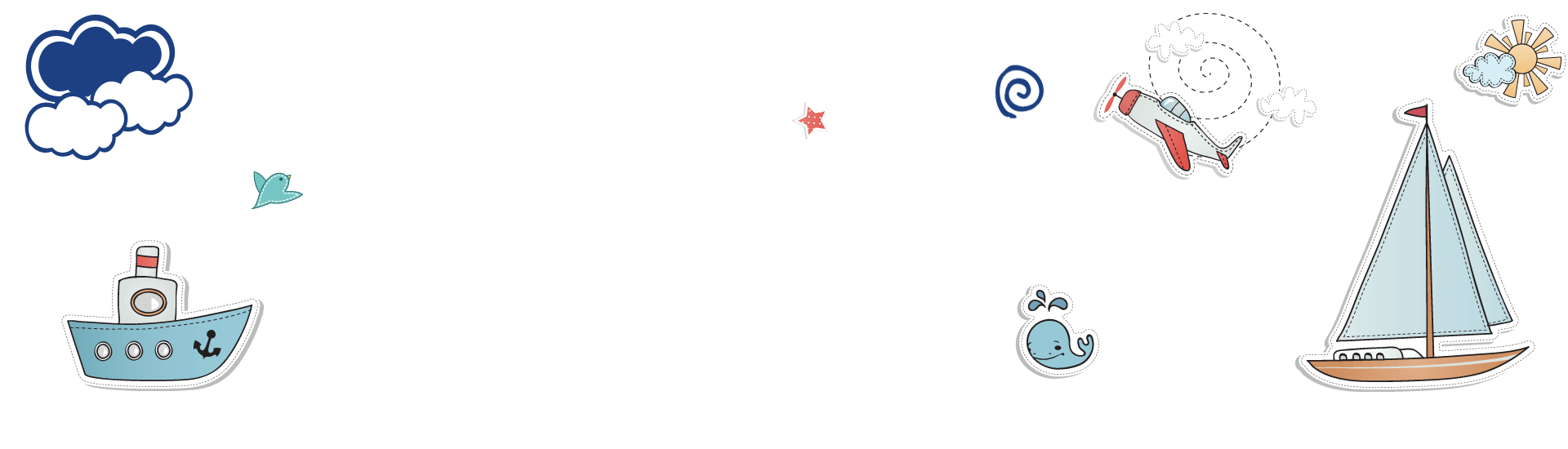 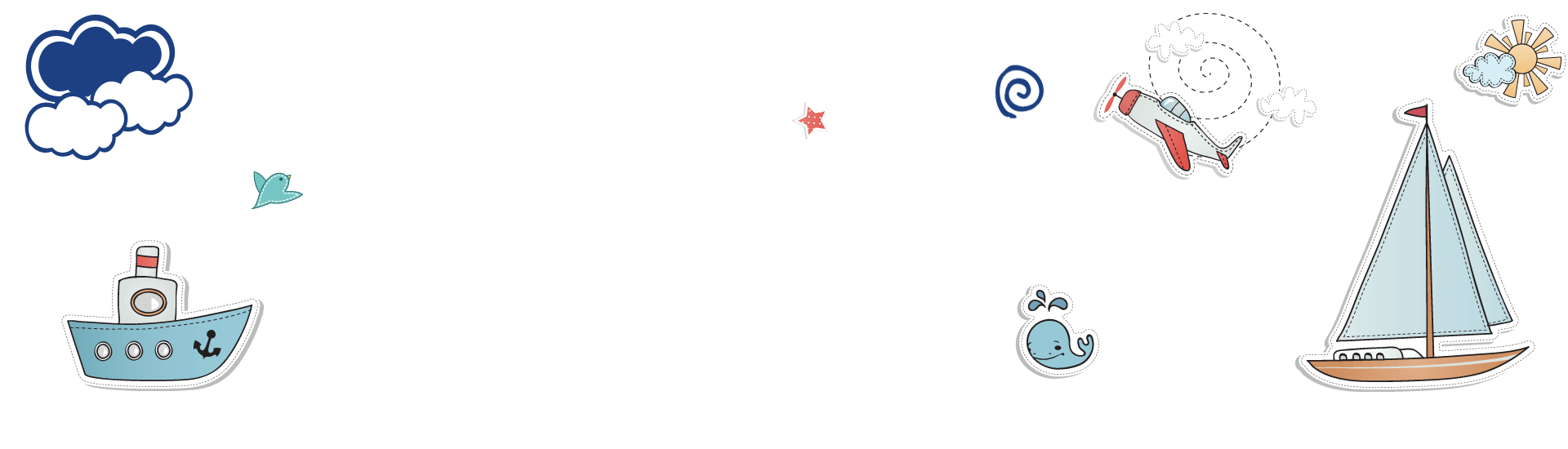 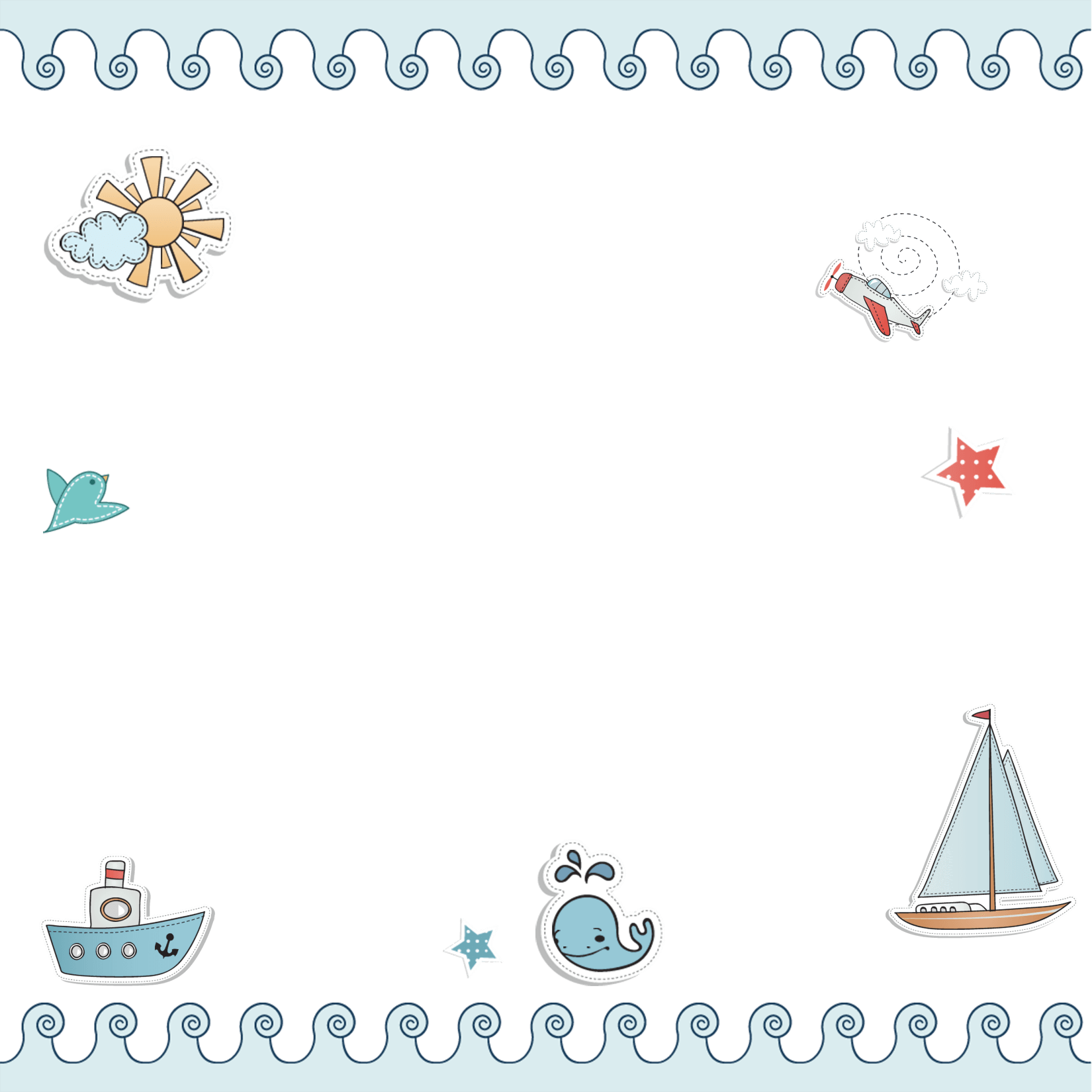 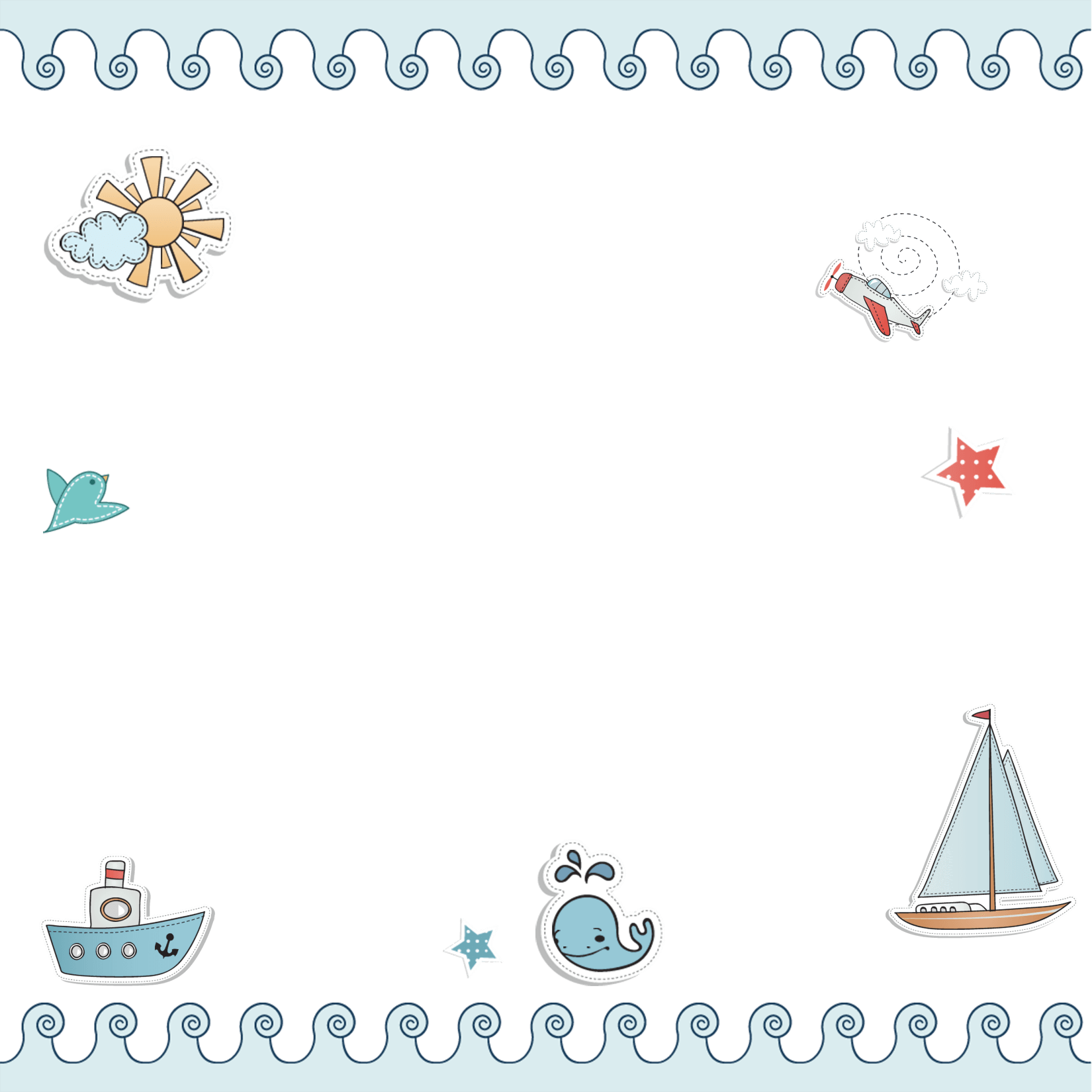 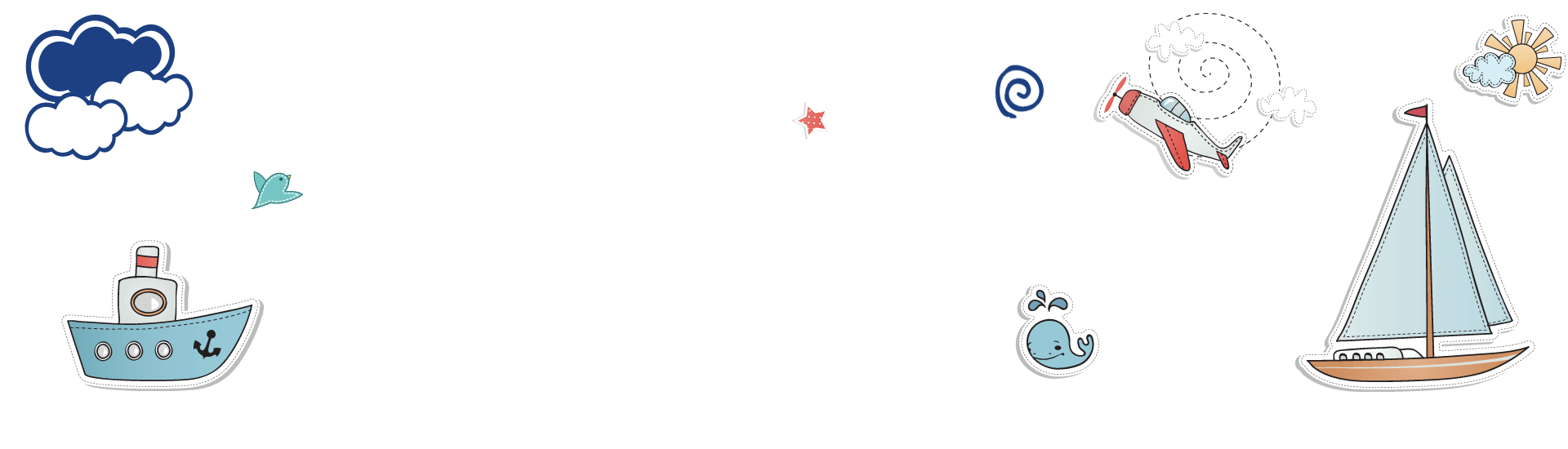 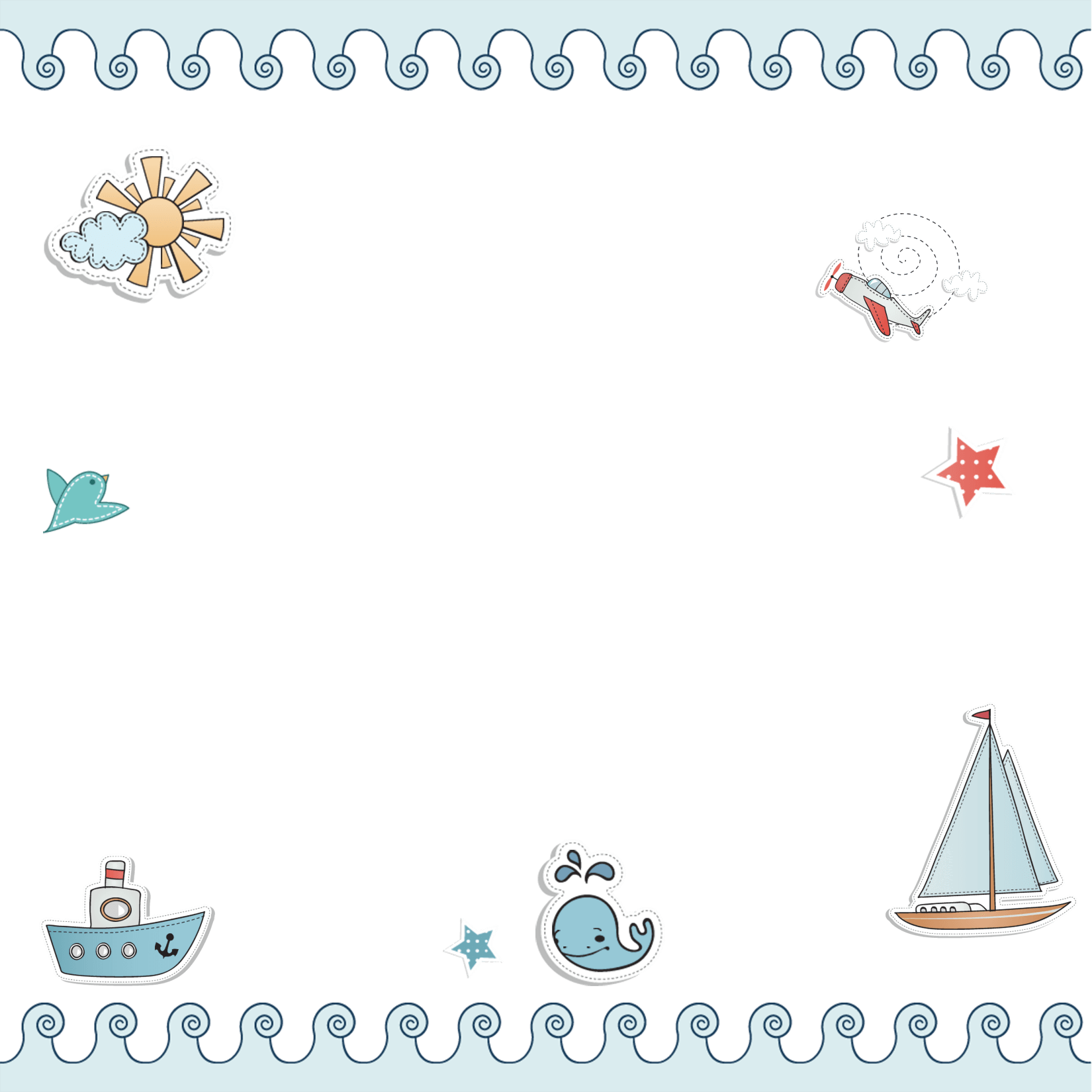 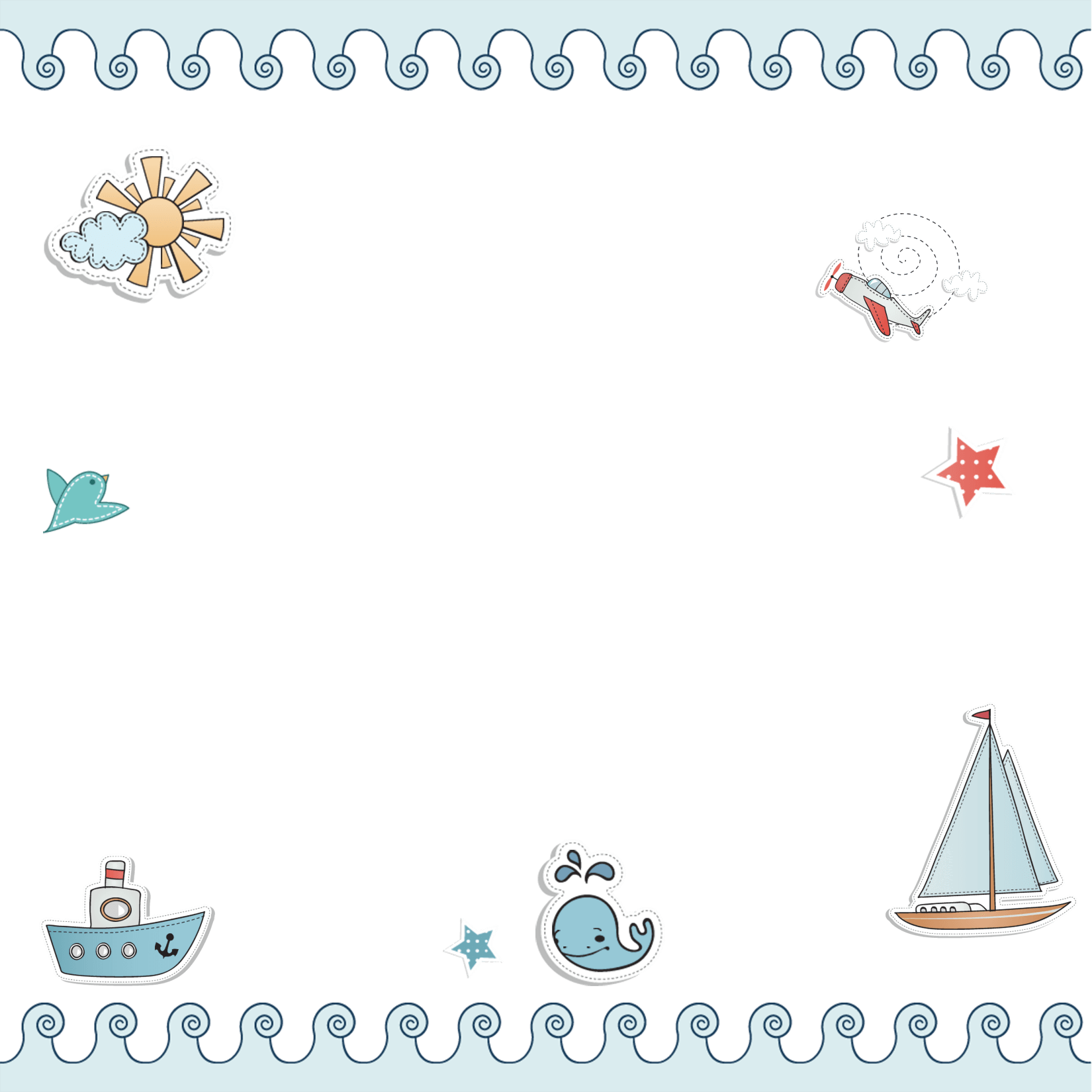 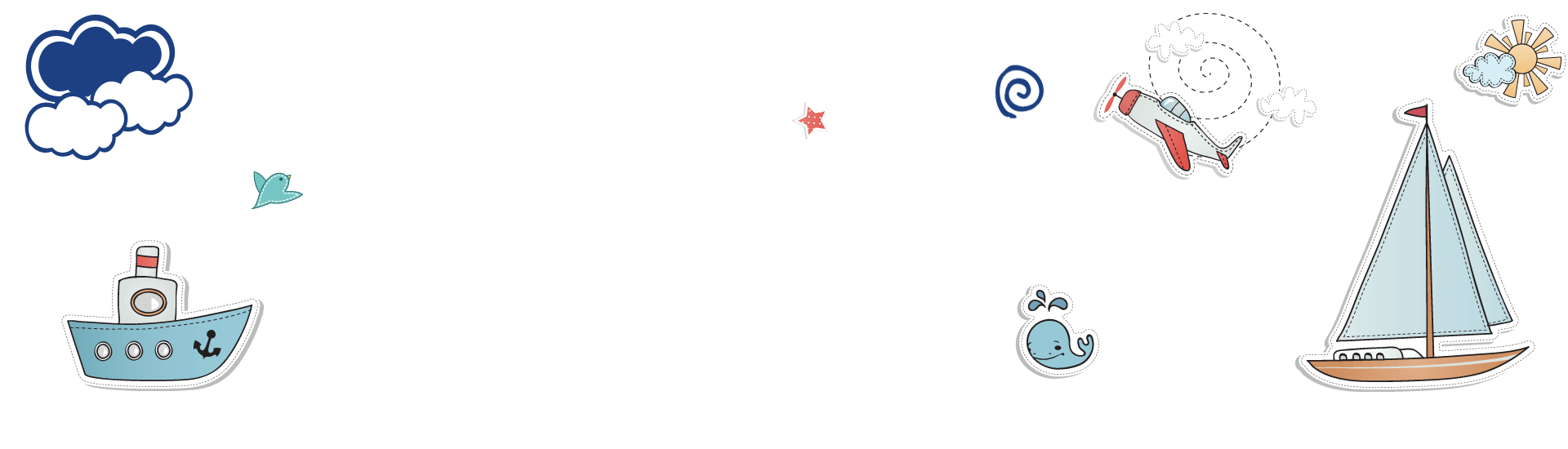 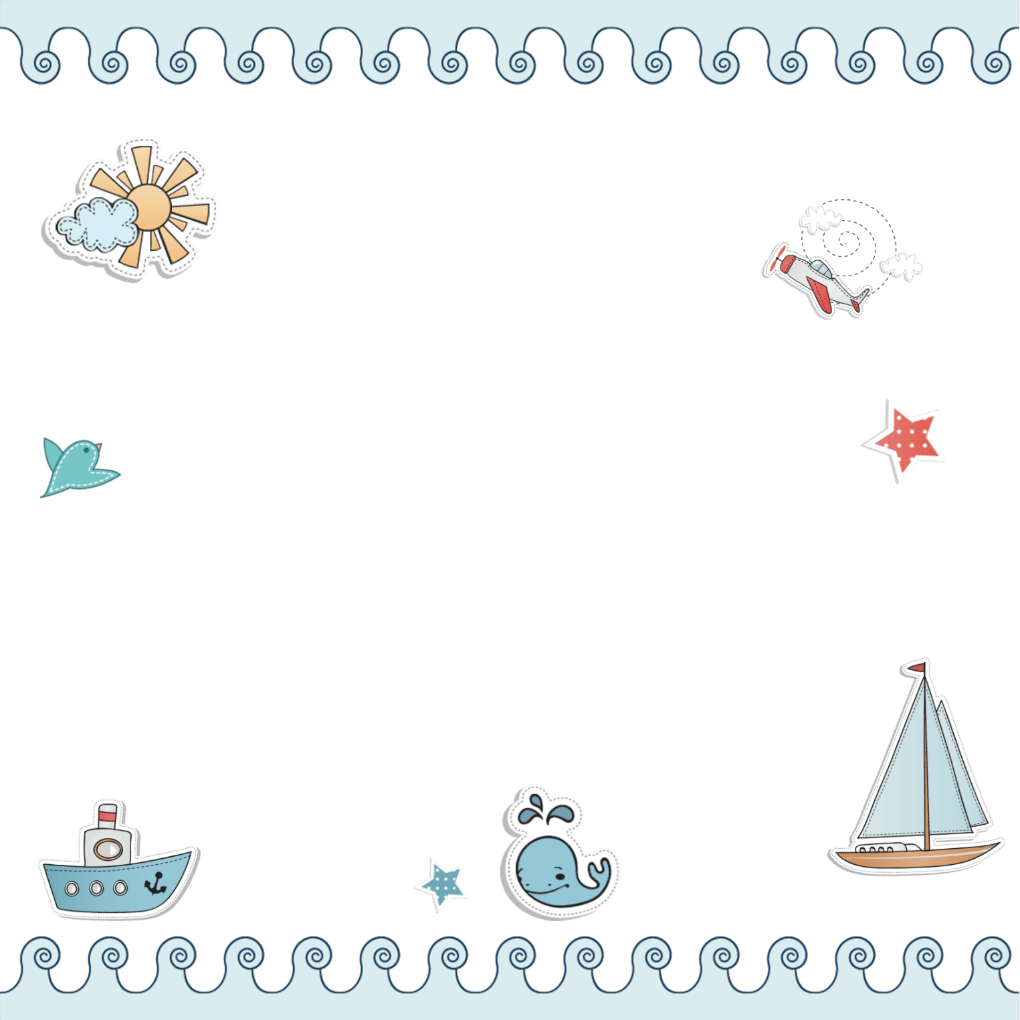 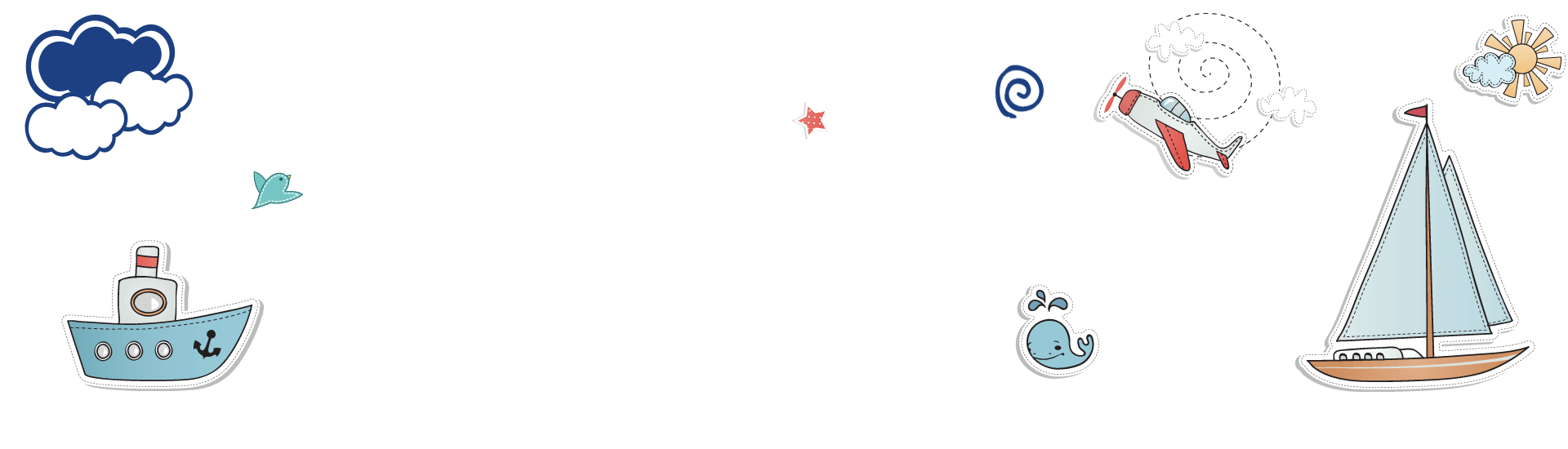 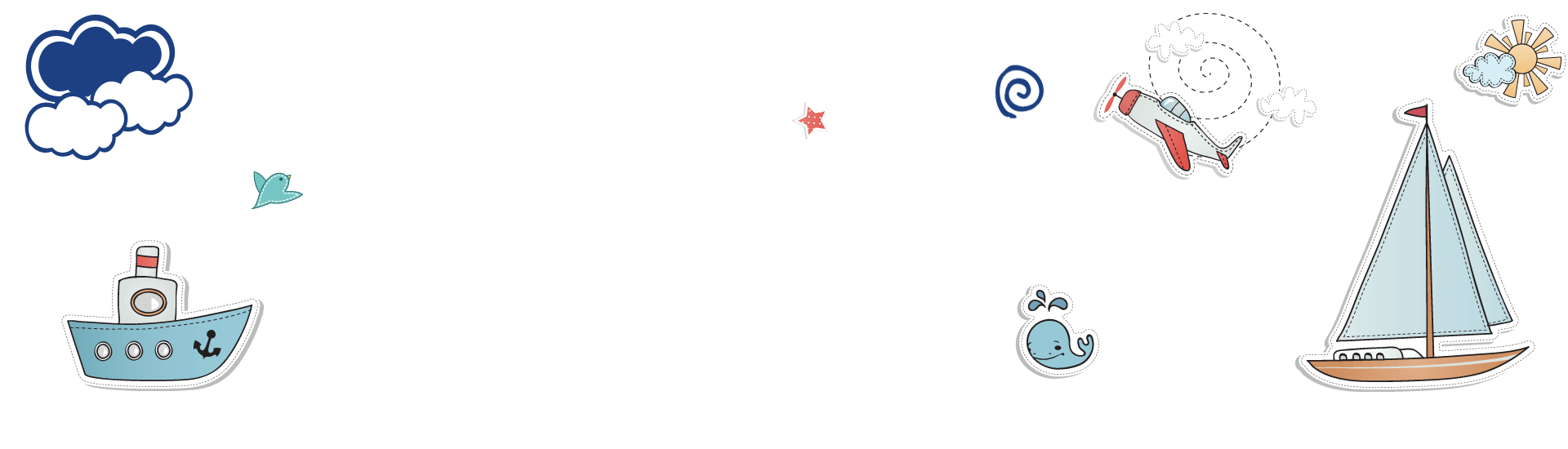 NỐI CỘT A VỚI CỘT B
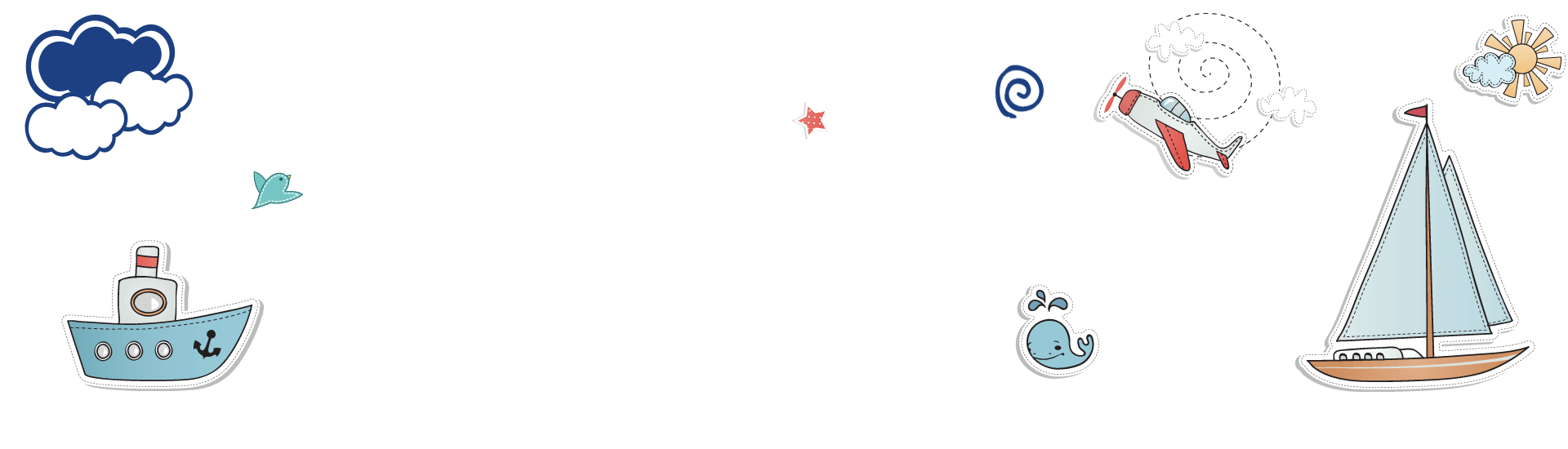 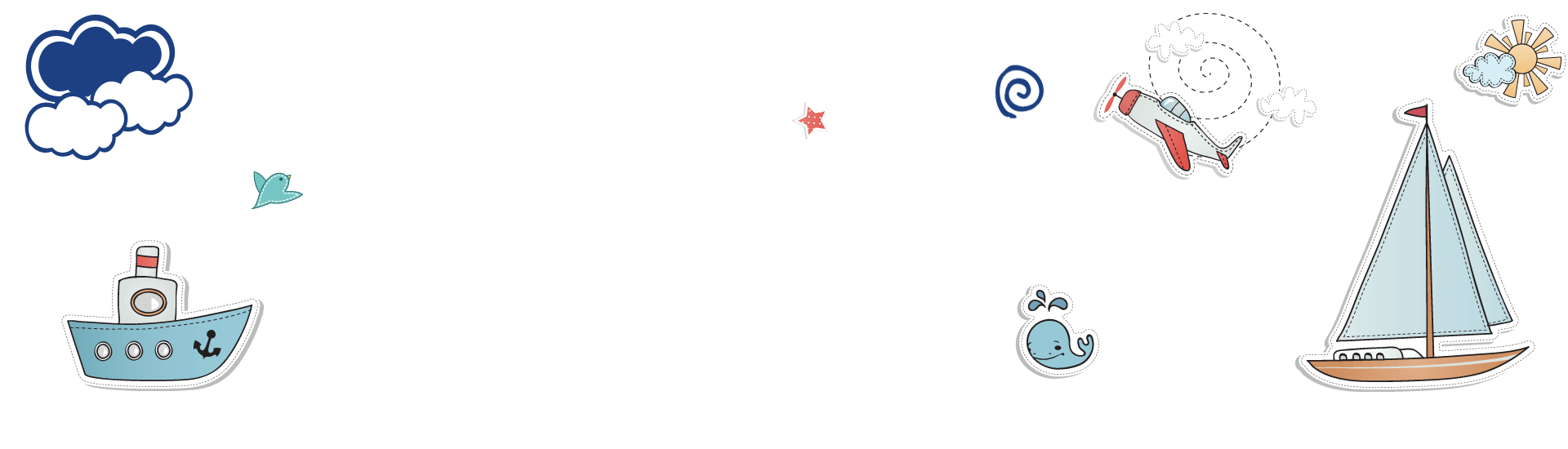 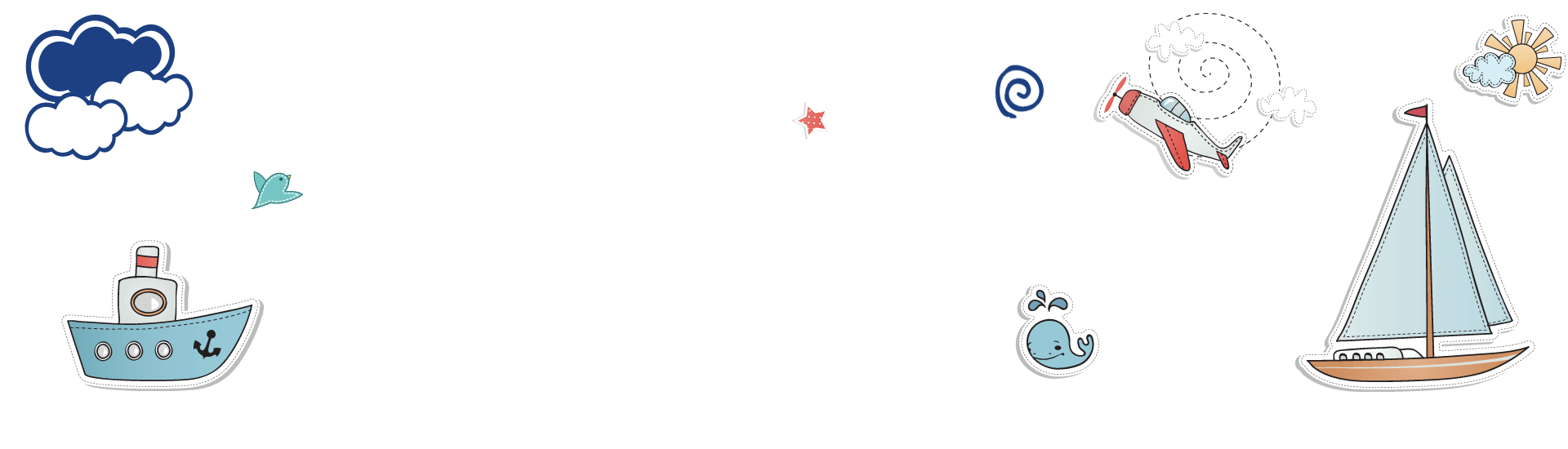 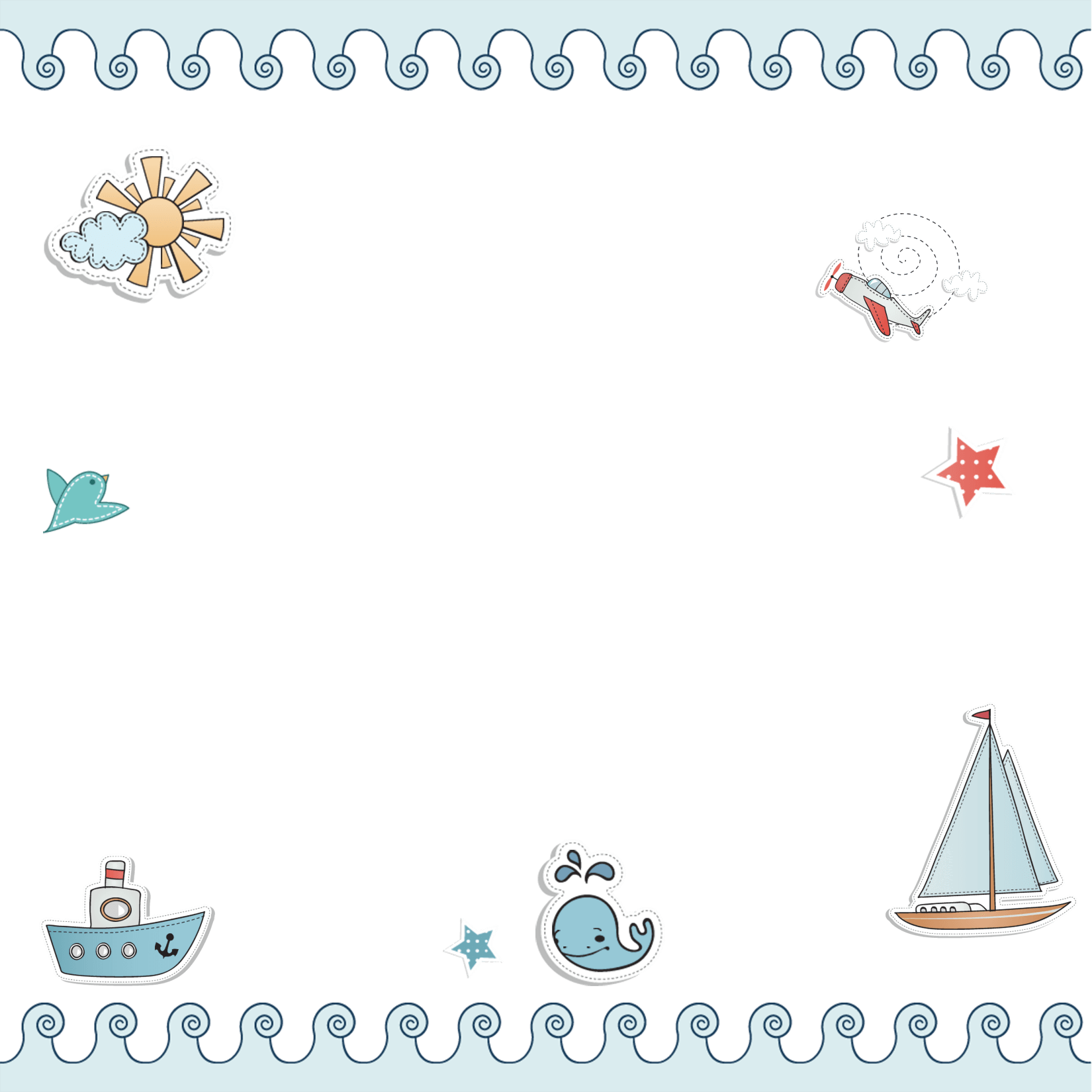 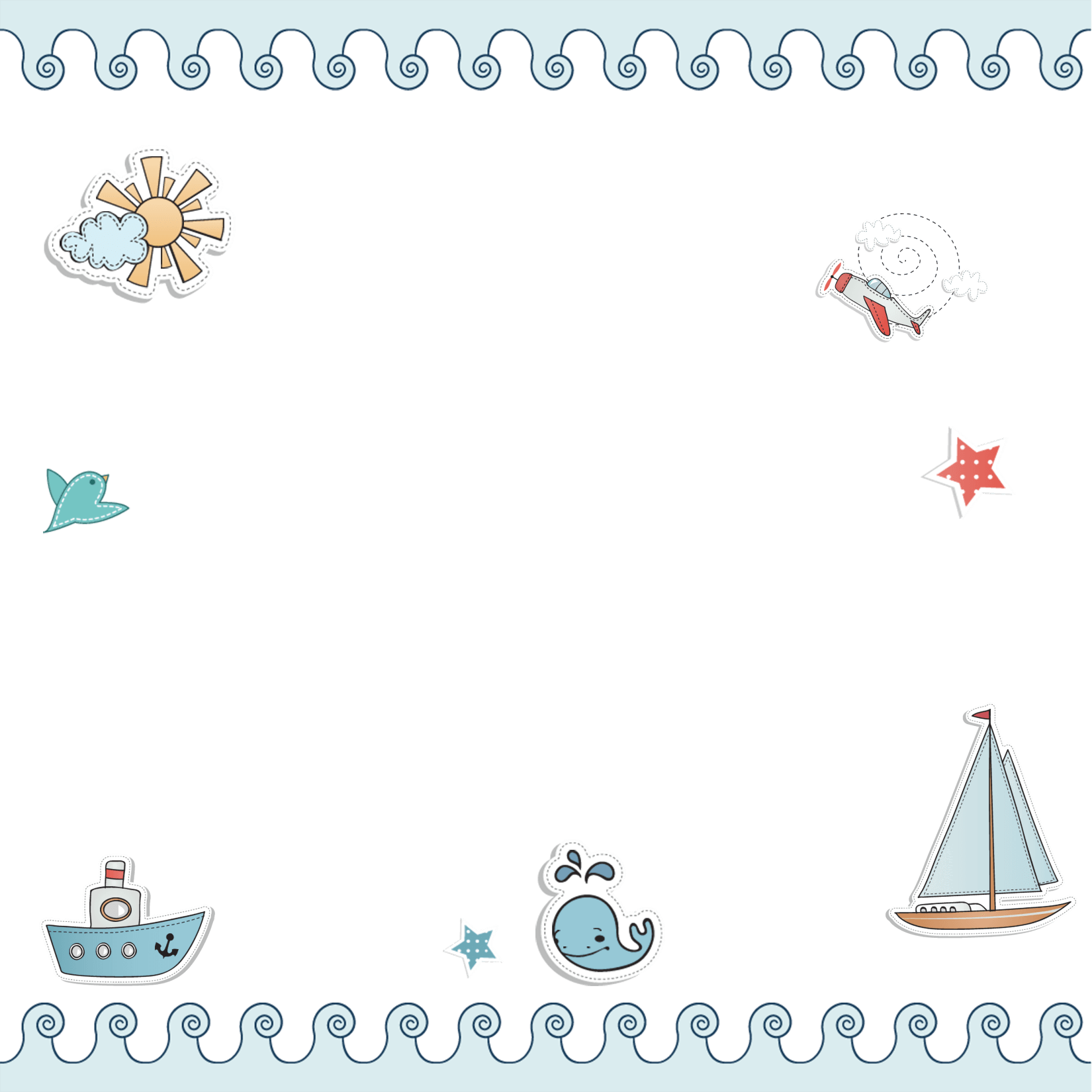 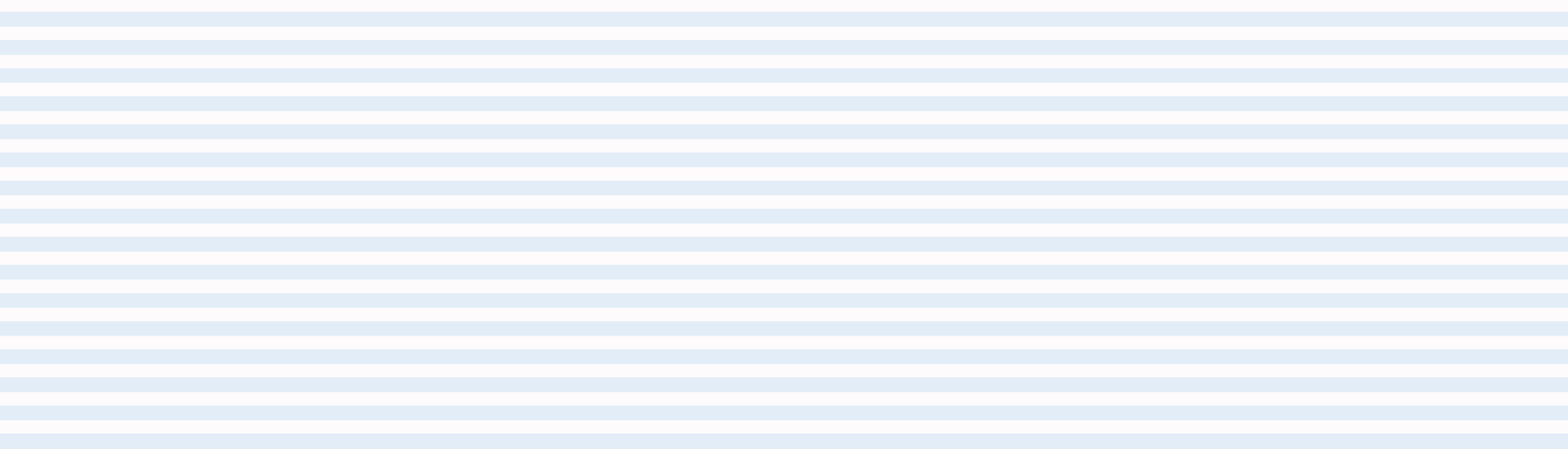 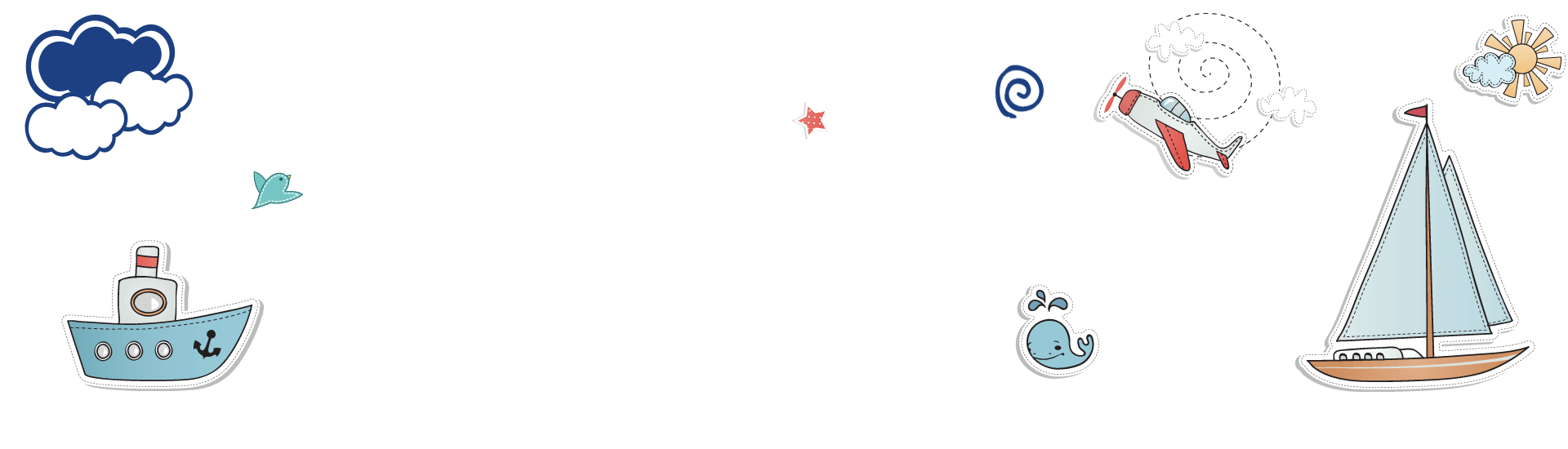 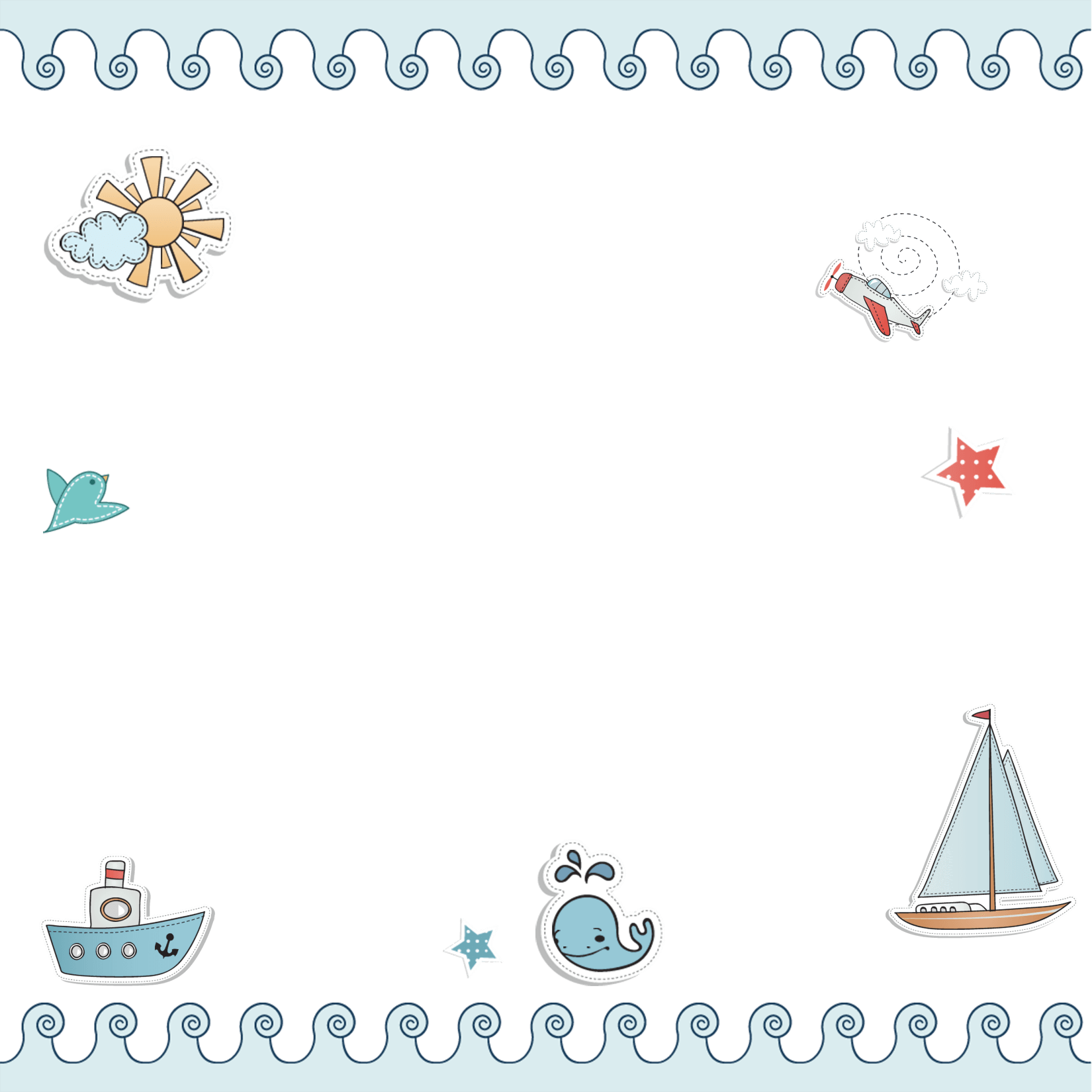 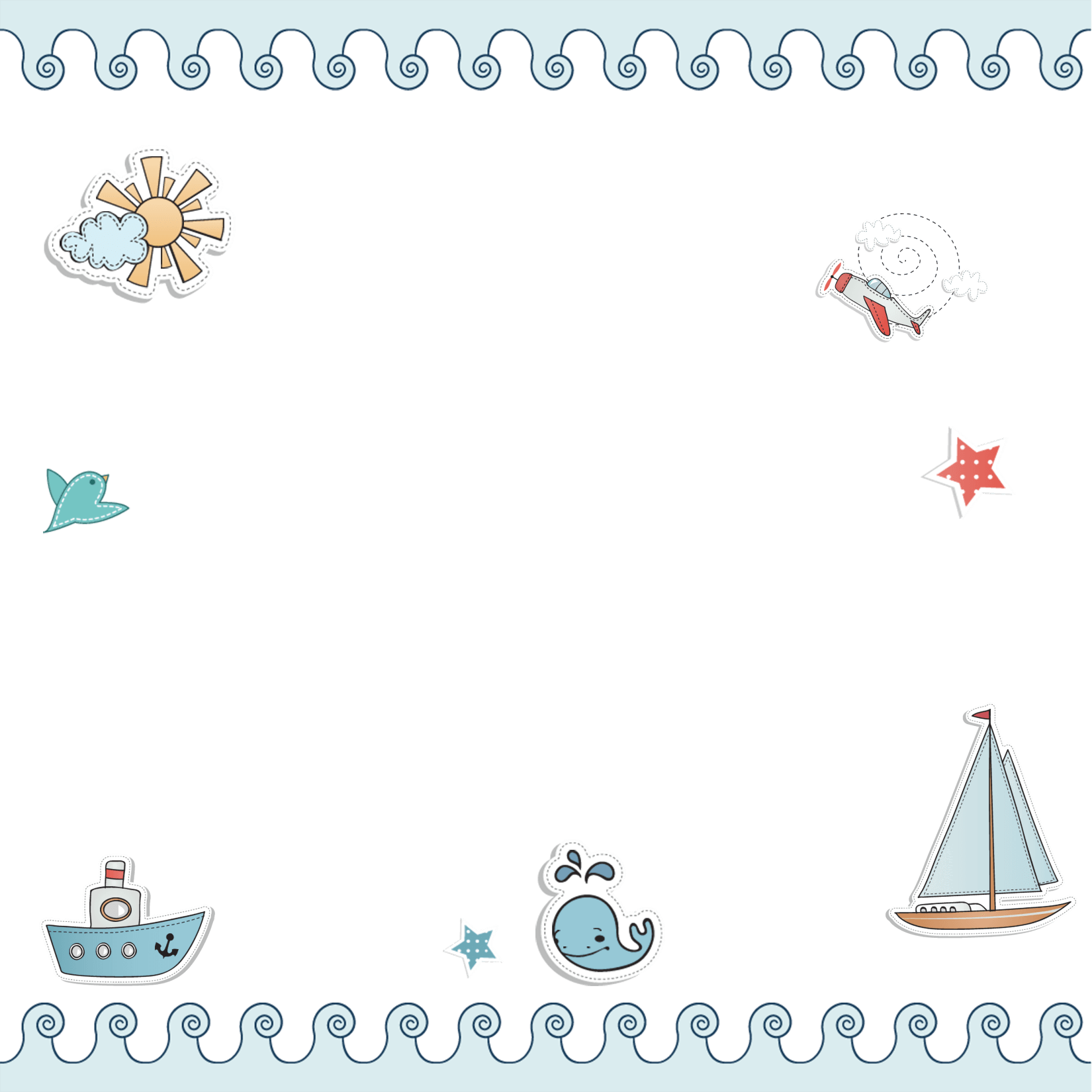 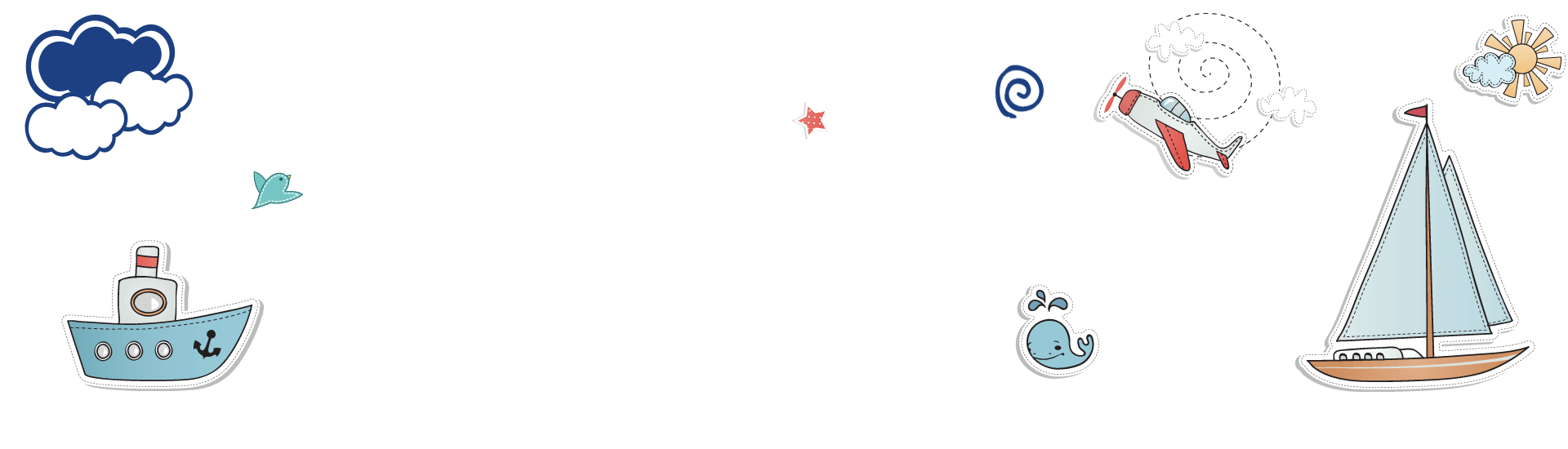 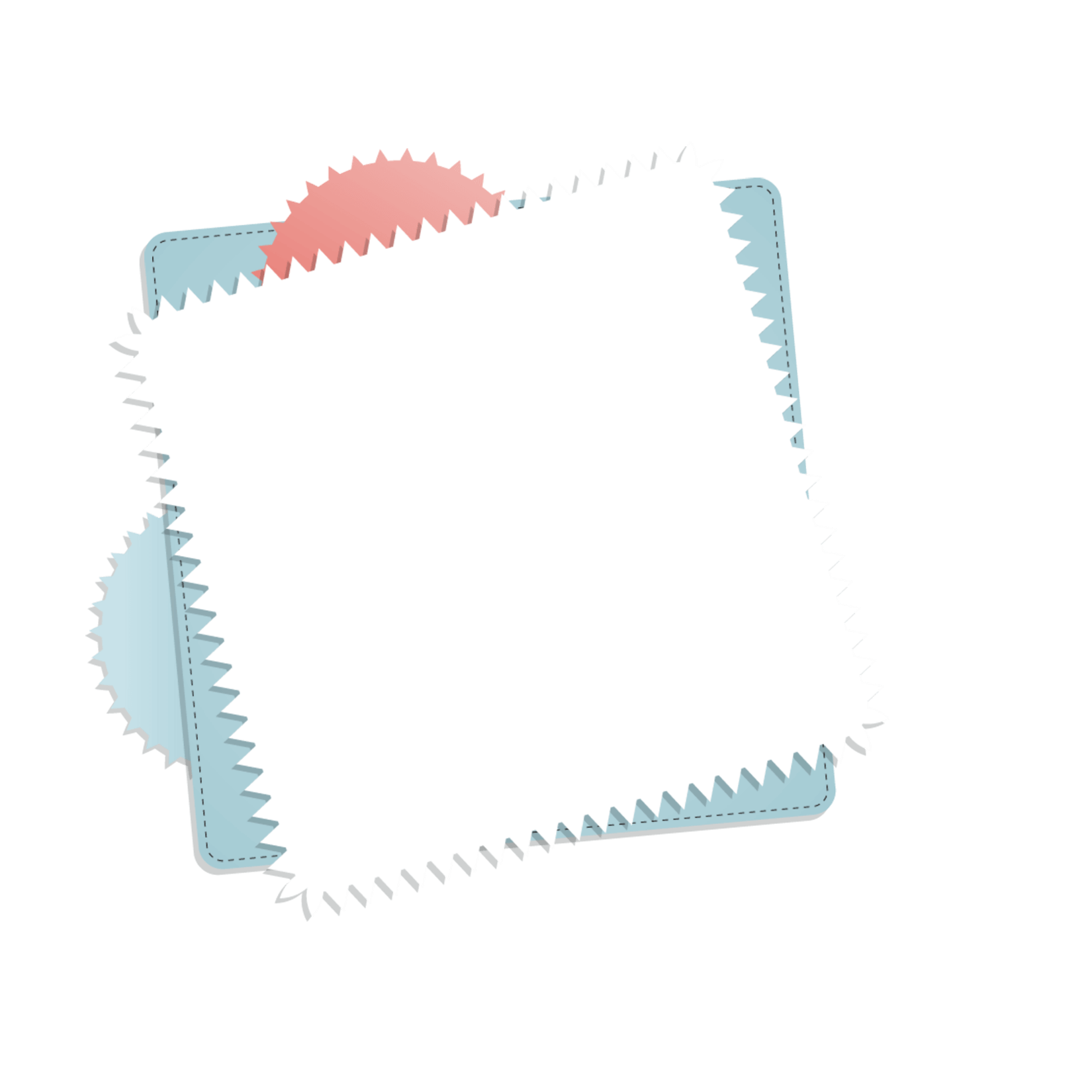 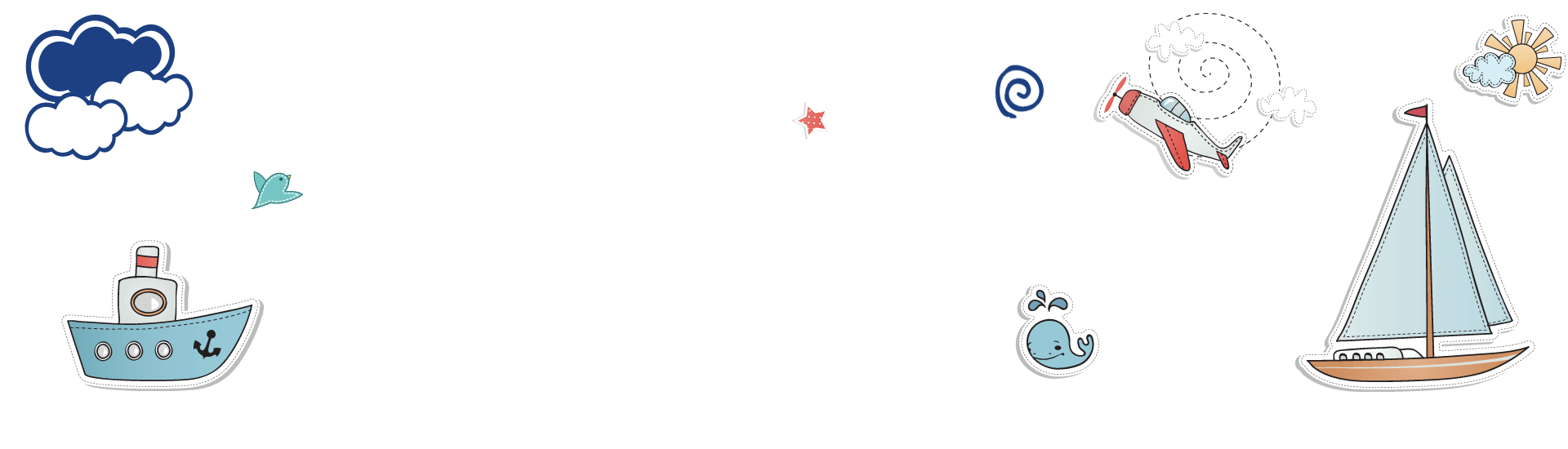 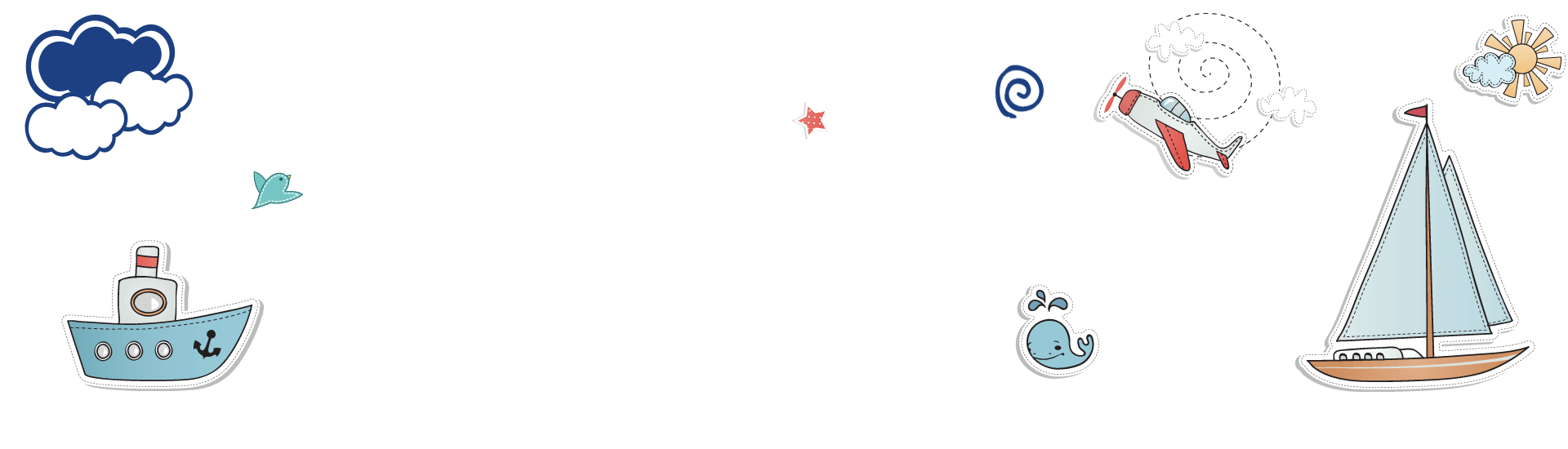 Theo em, các cum từ ở cột A có điều gì đặc biệt?
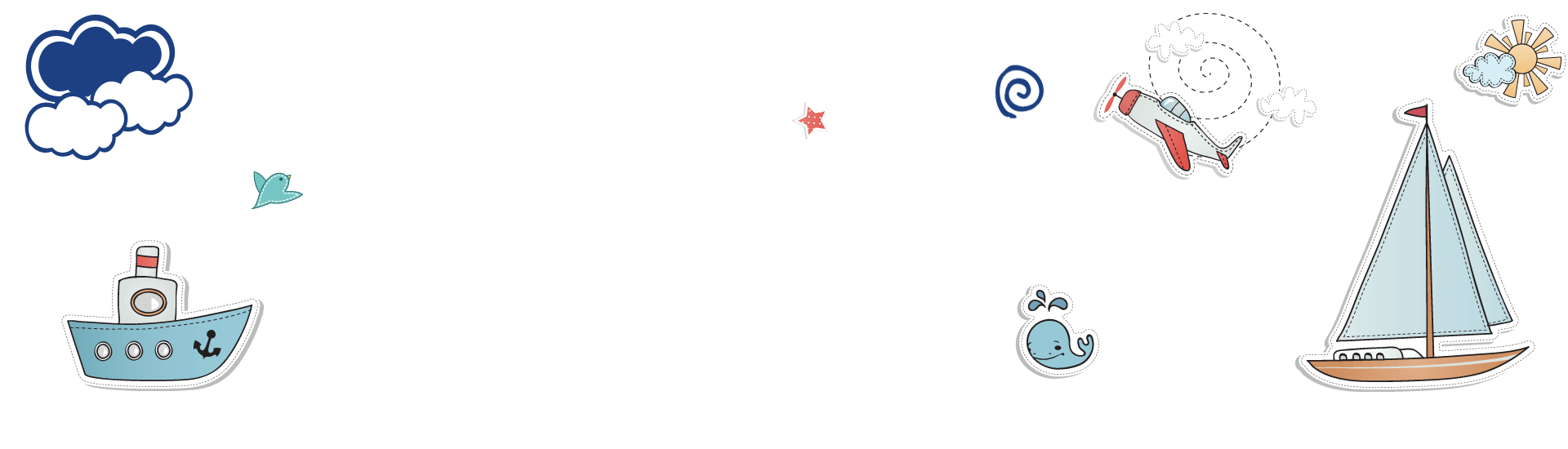 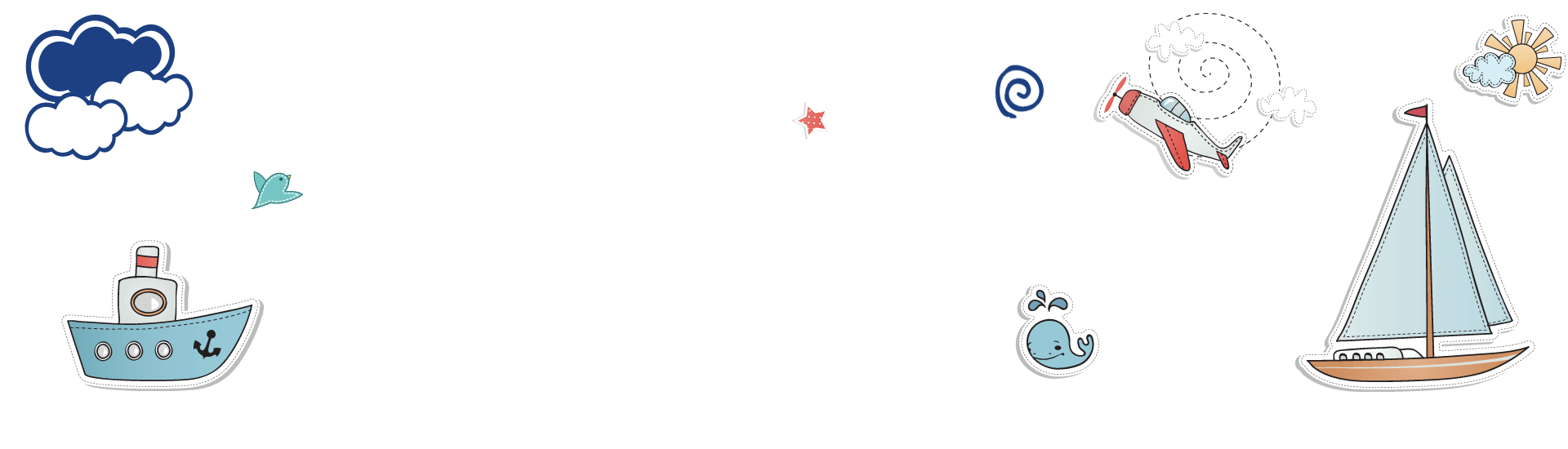 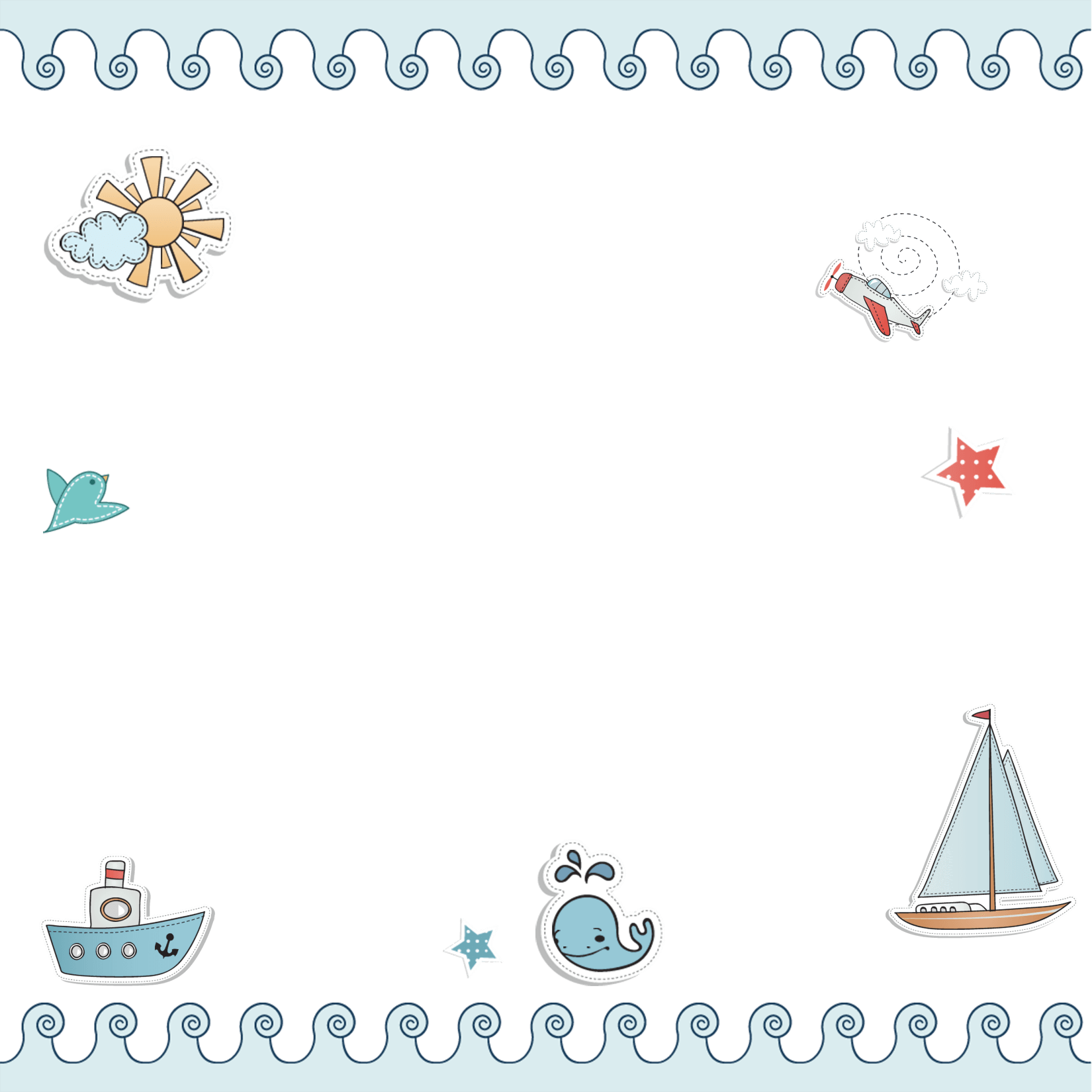 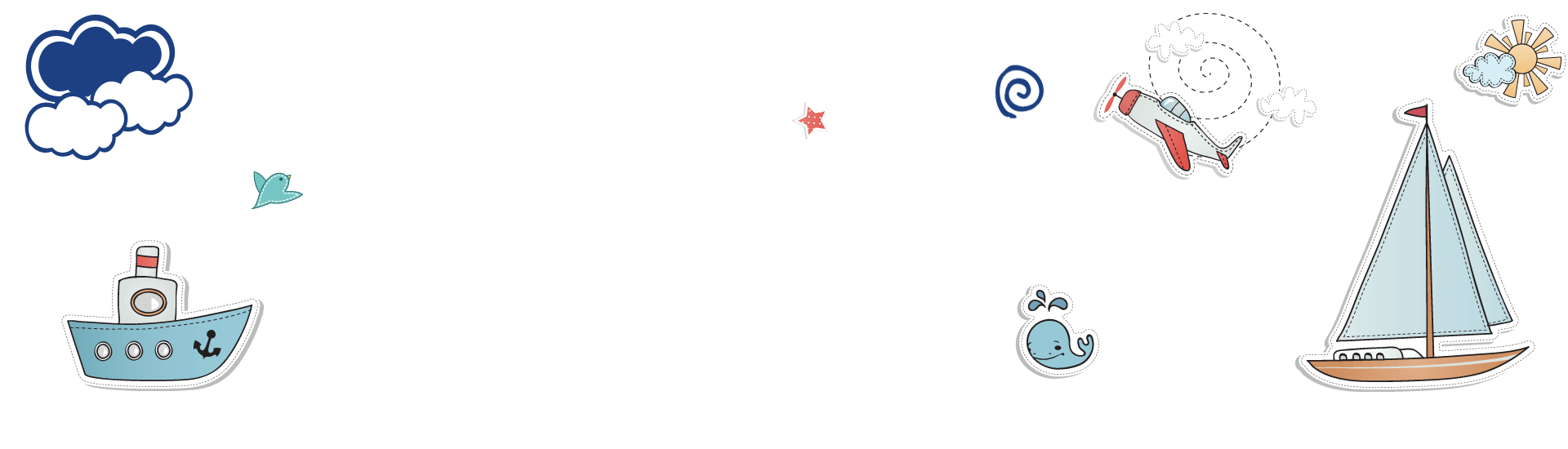 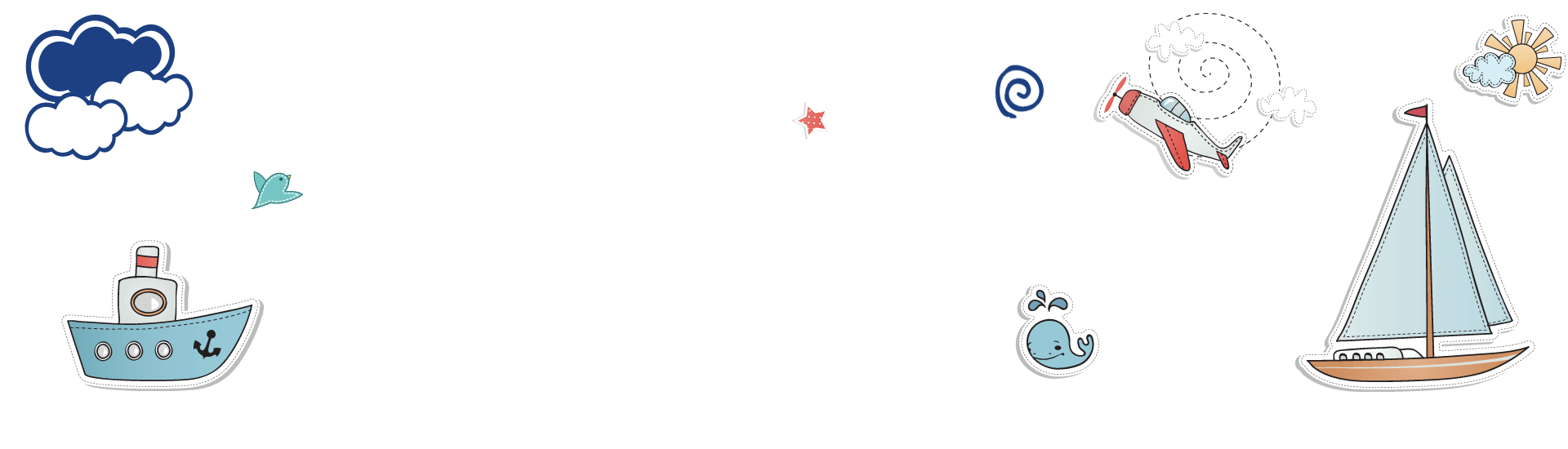 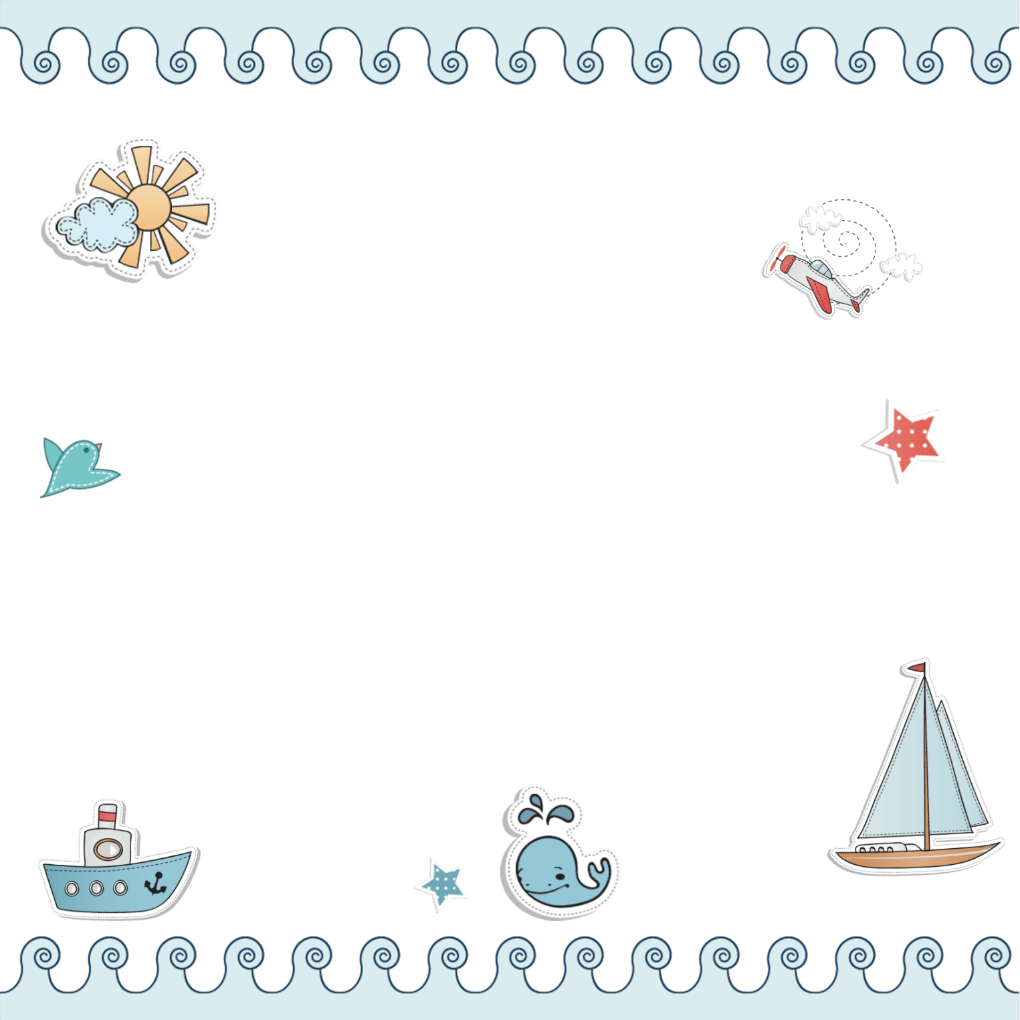 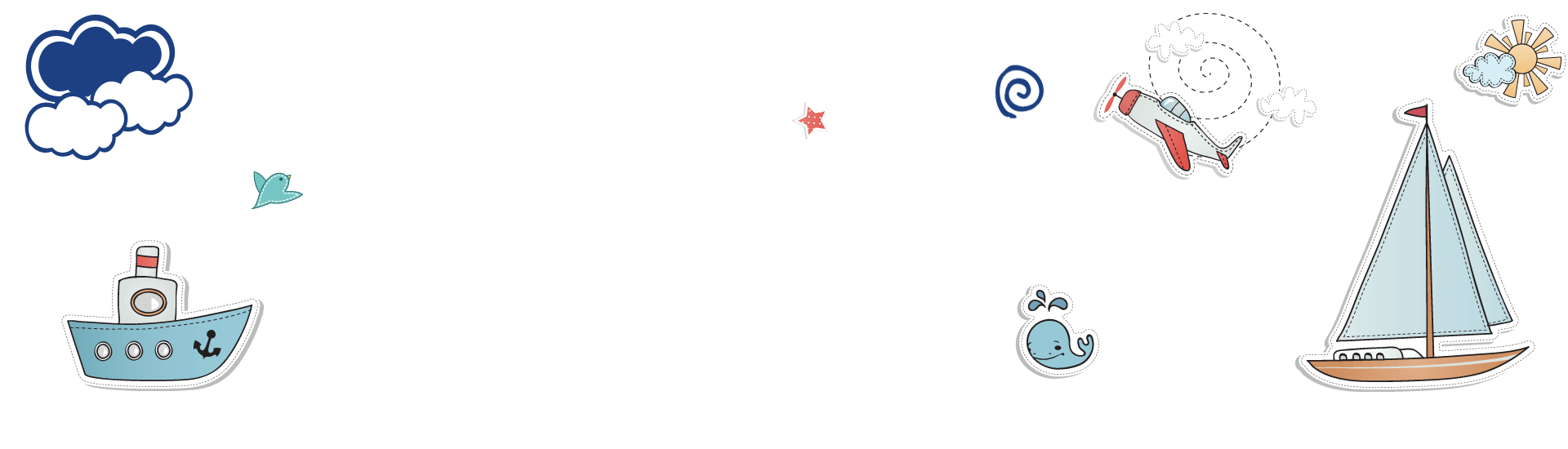 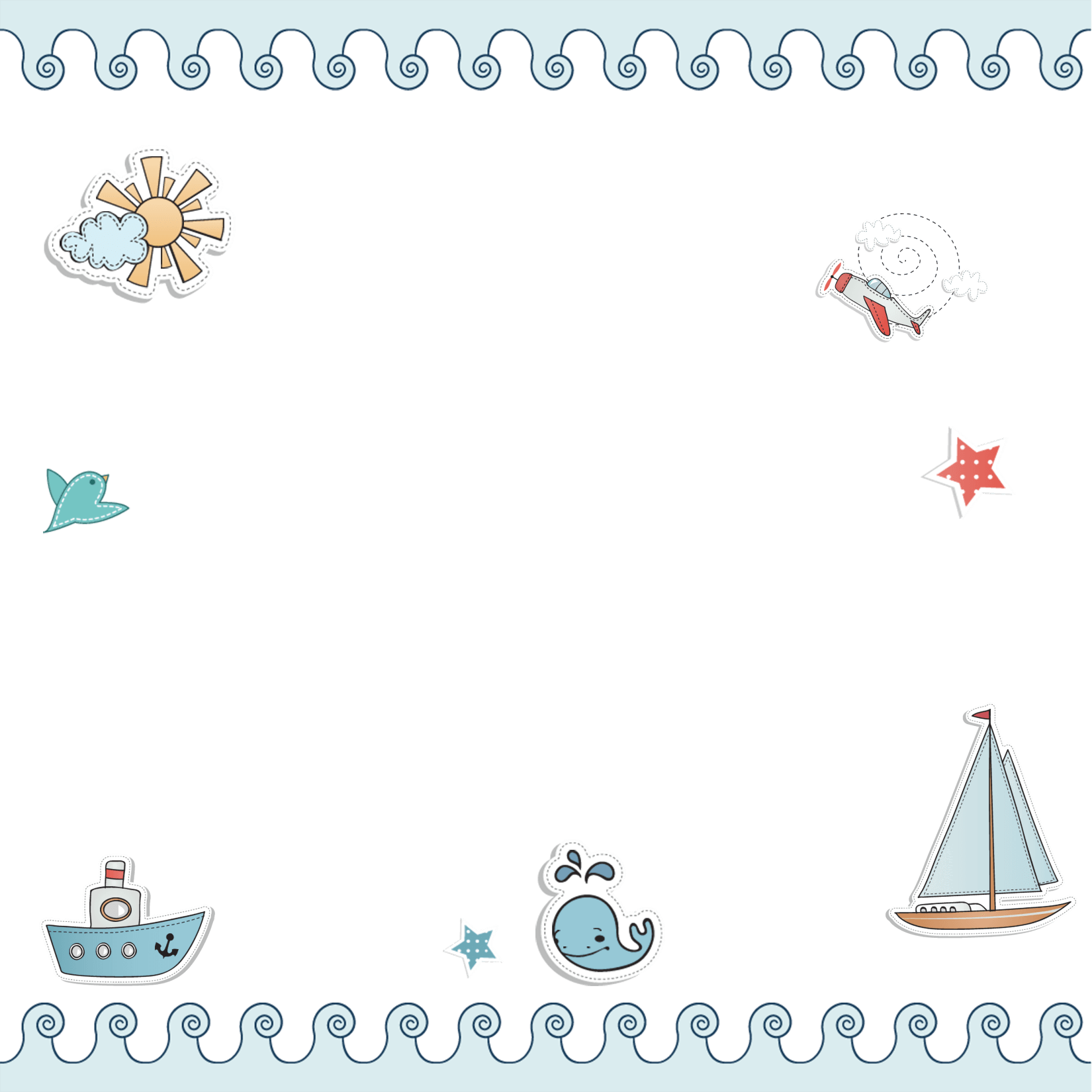 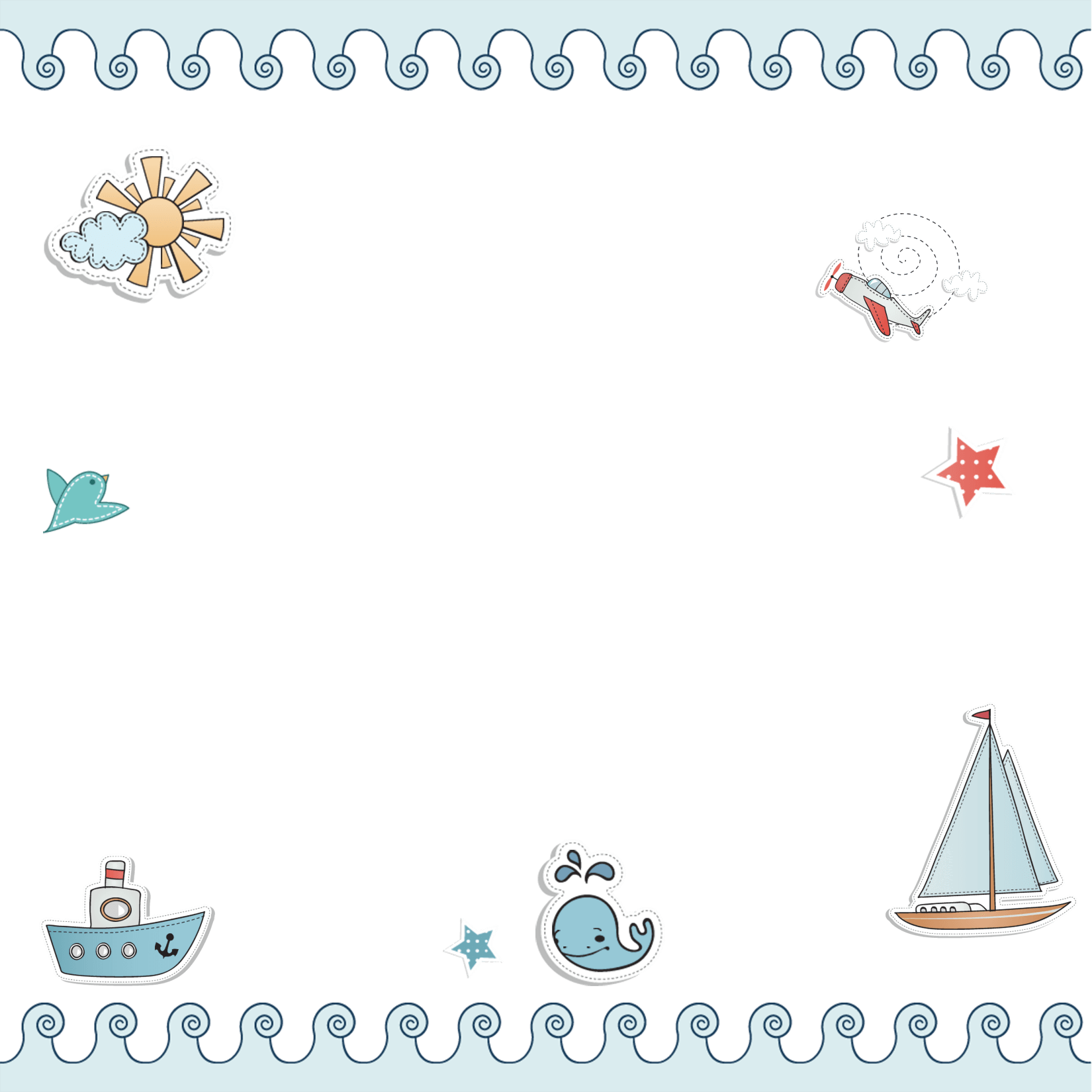 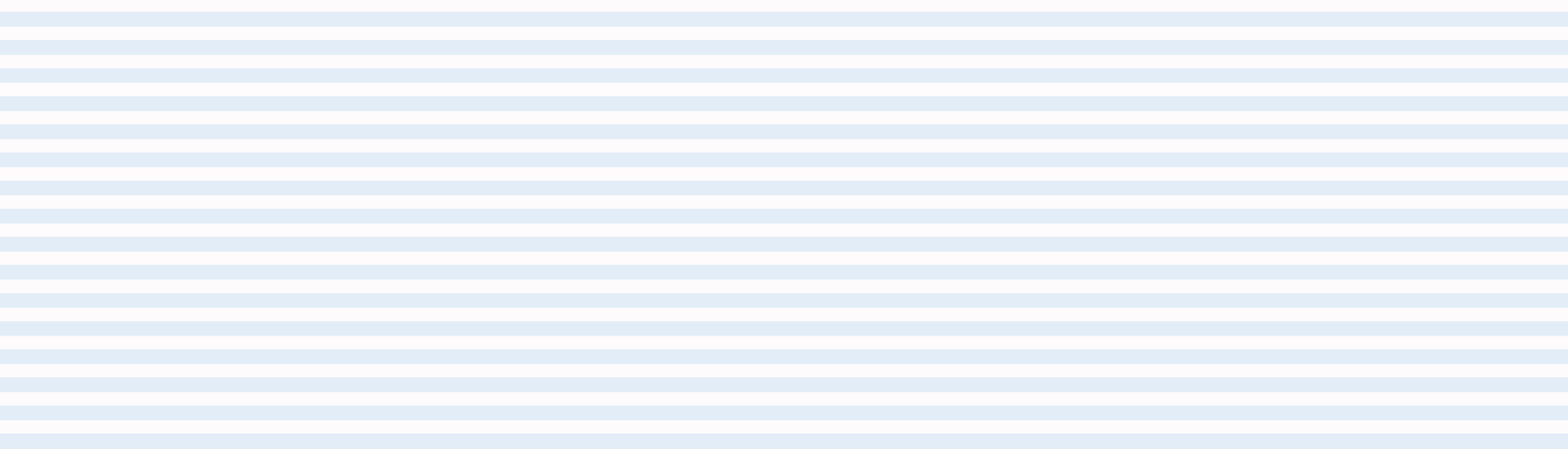 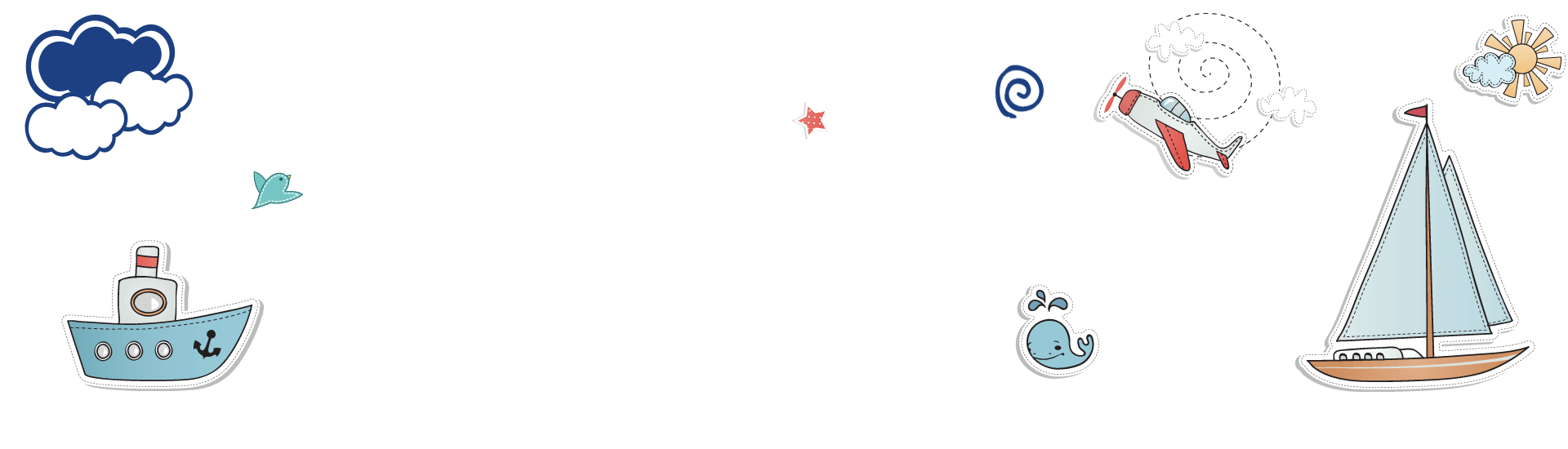 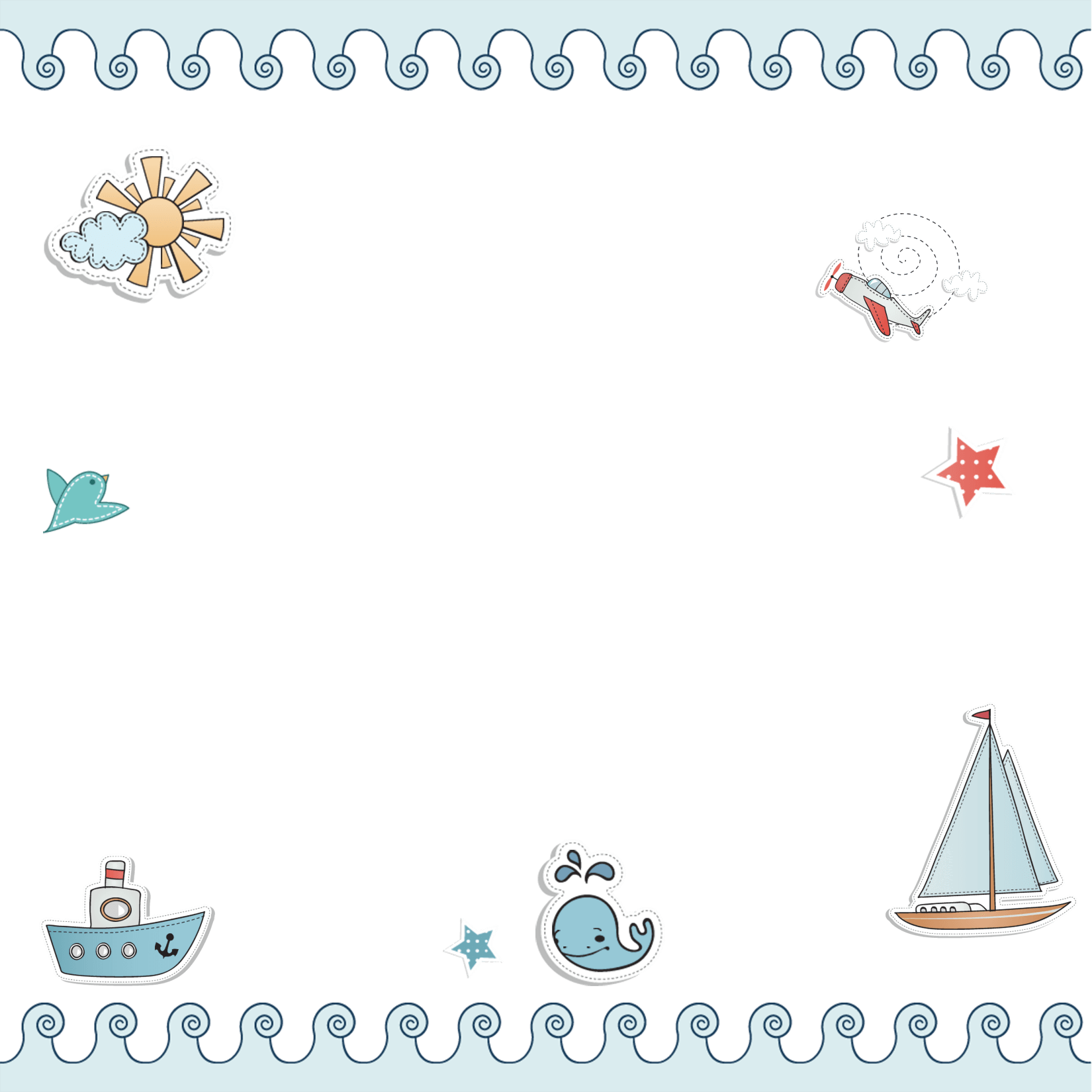 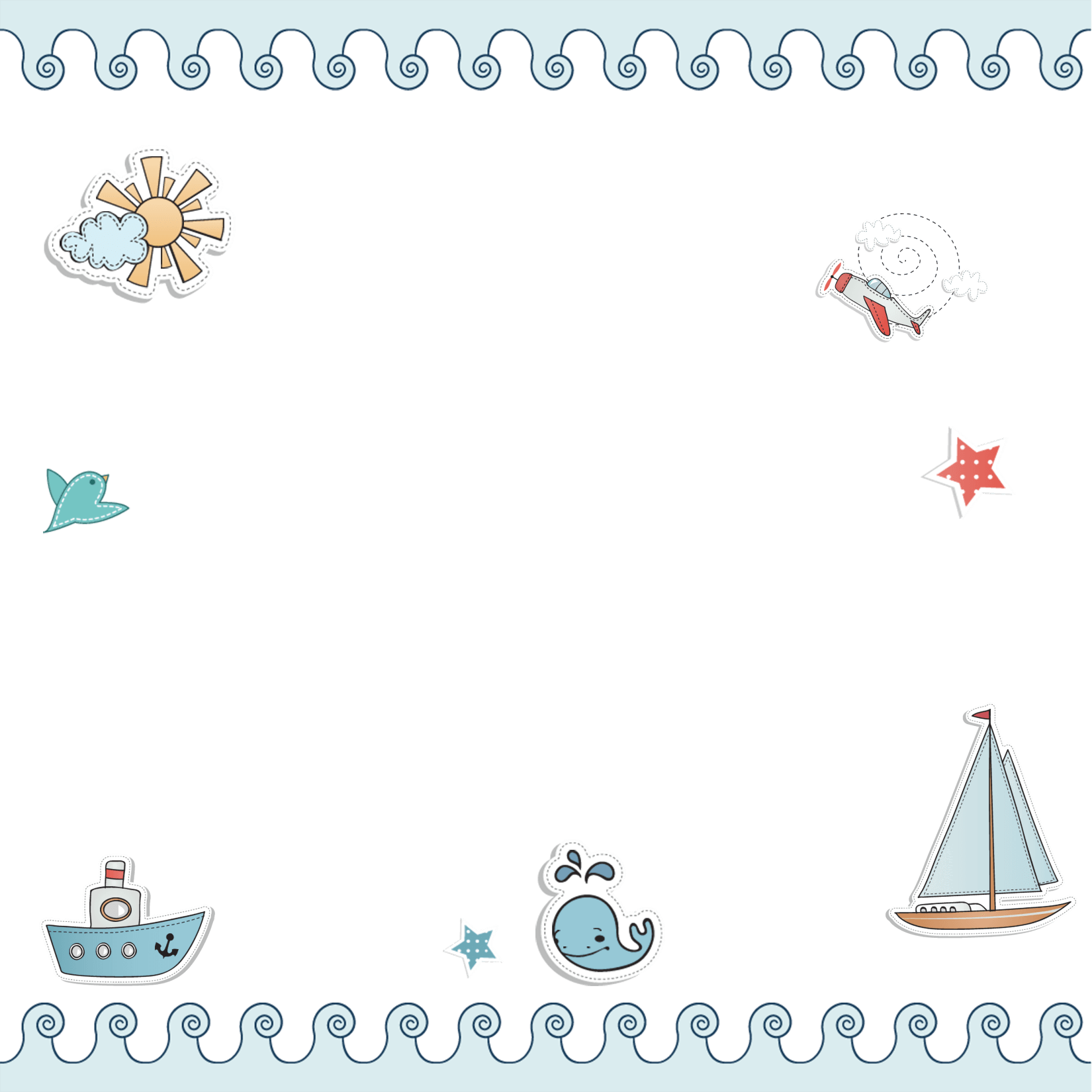 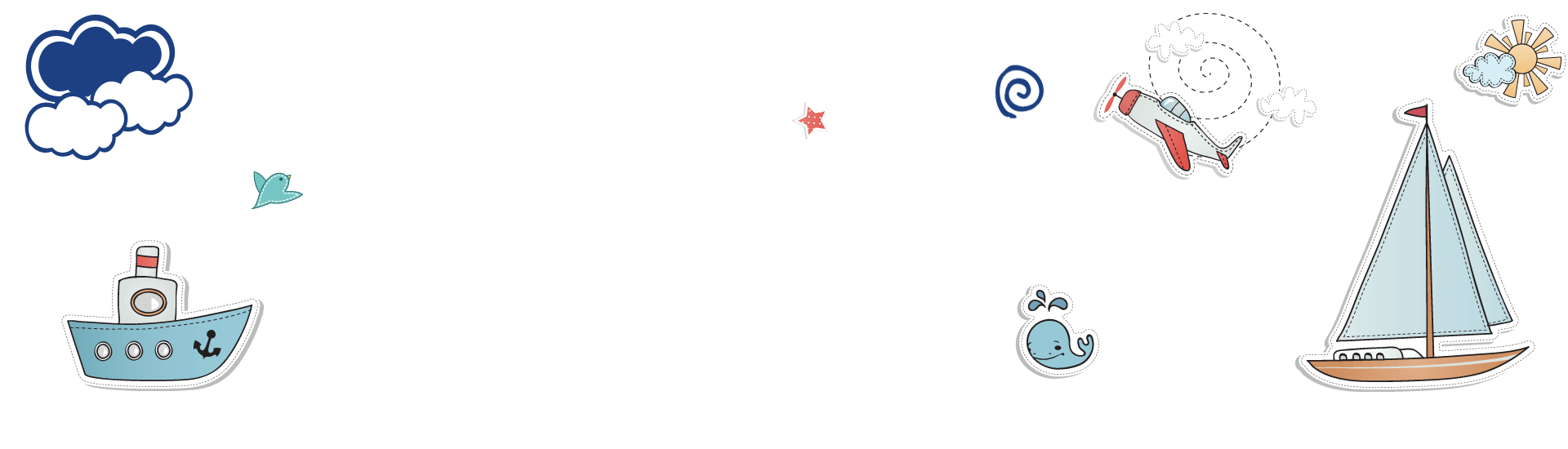 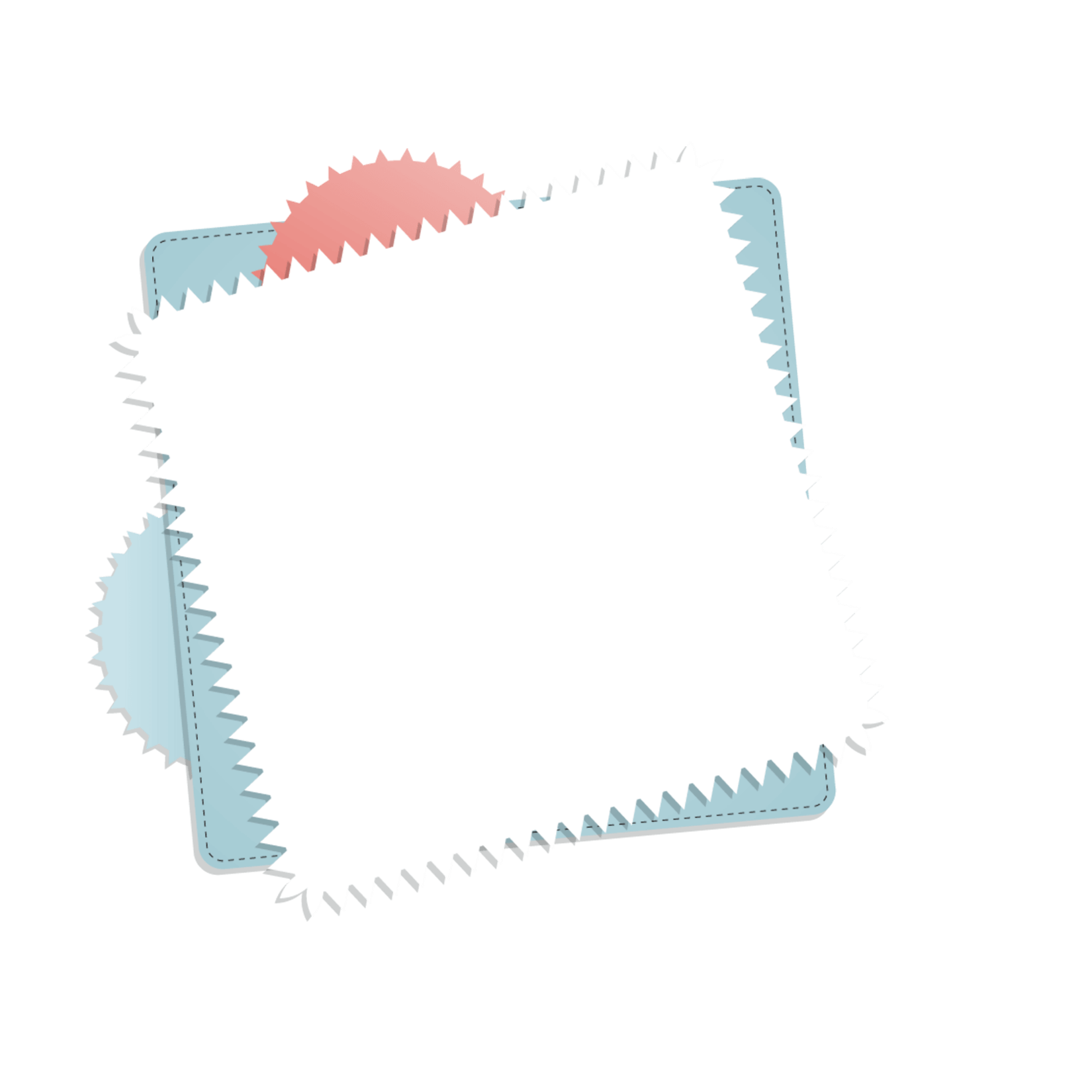 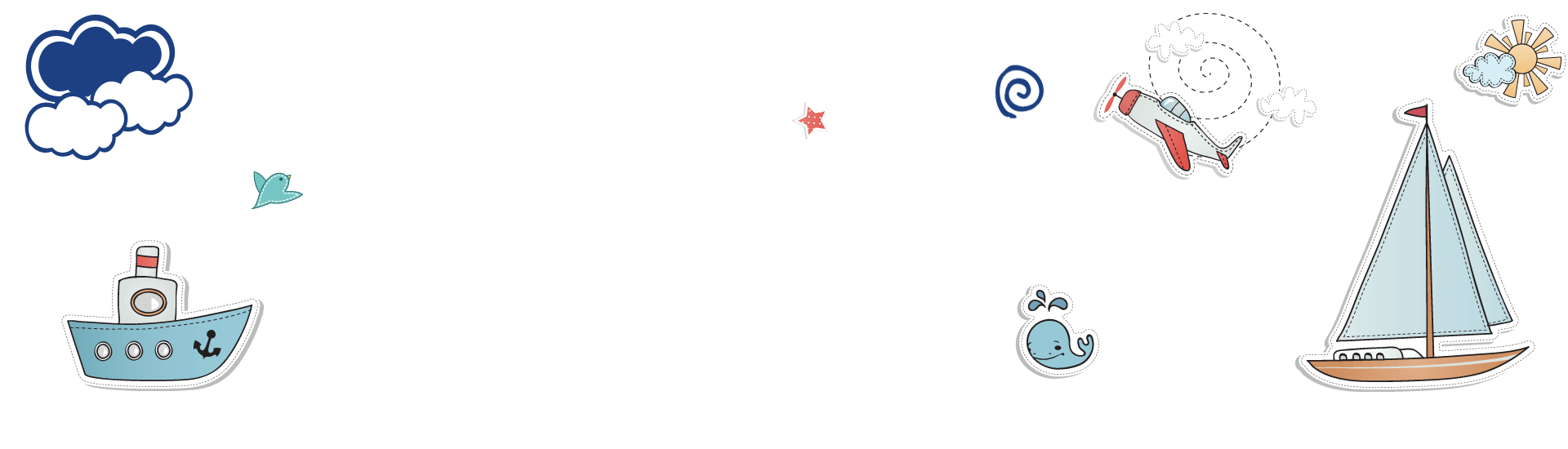 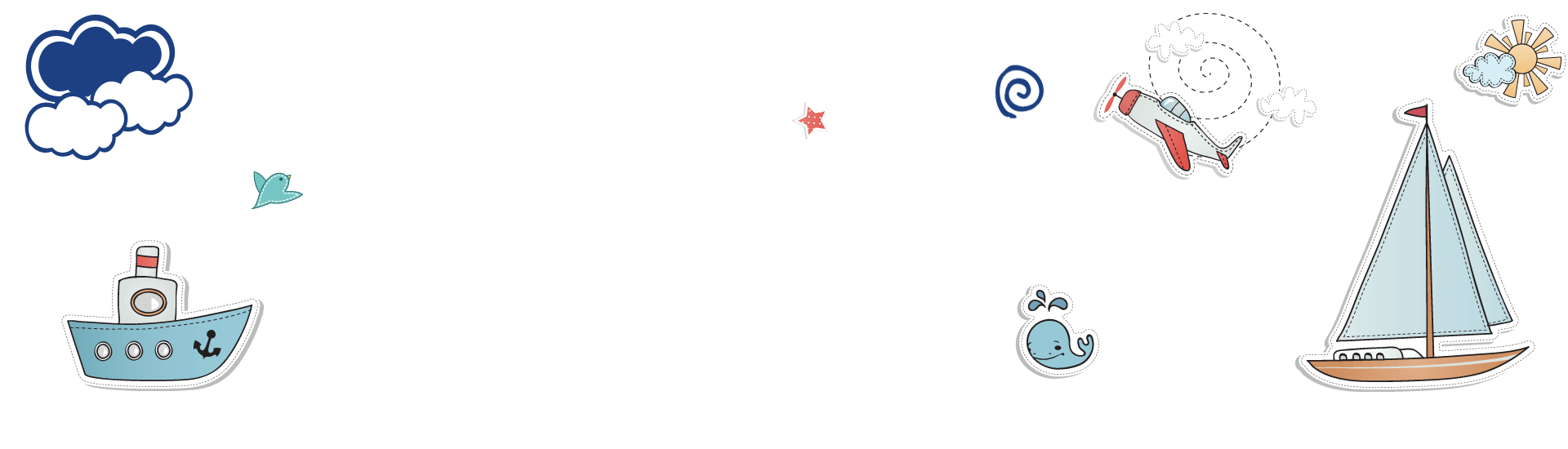 HÌNH THÀNH 
KIẾN THỨC
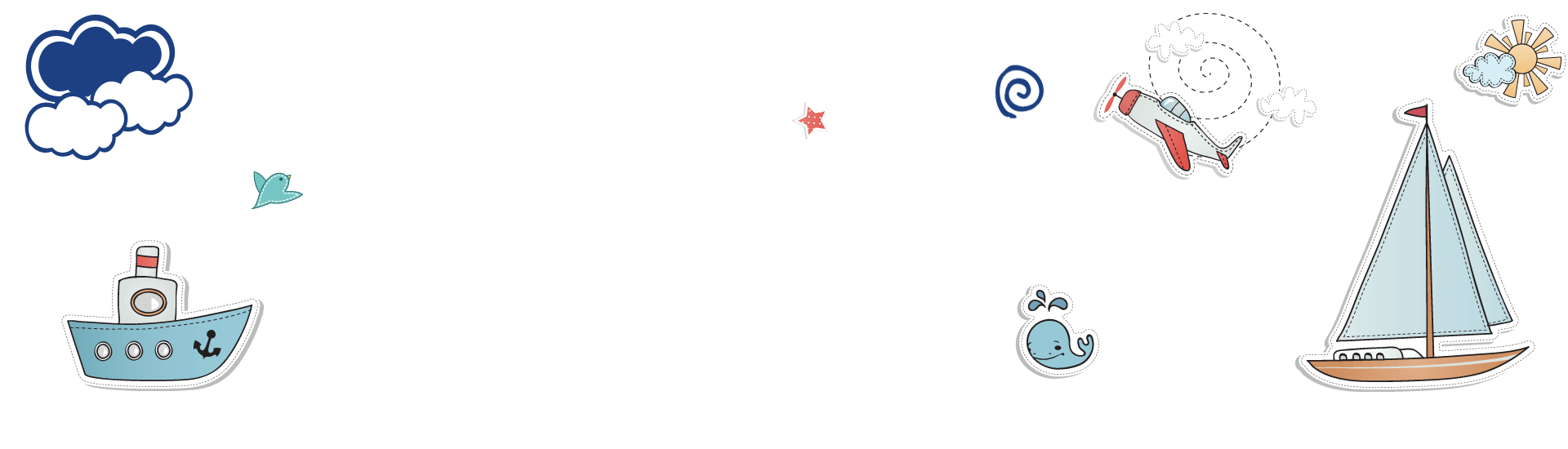 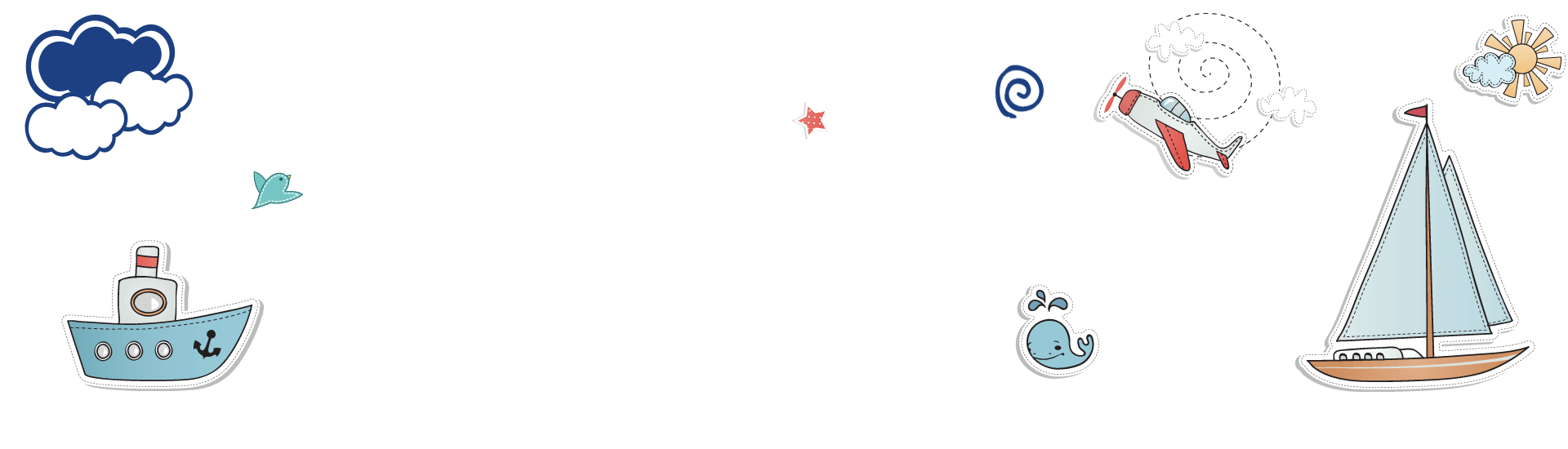 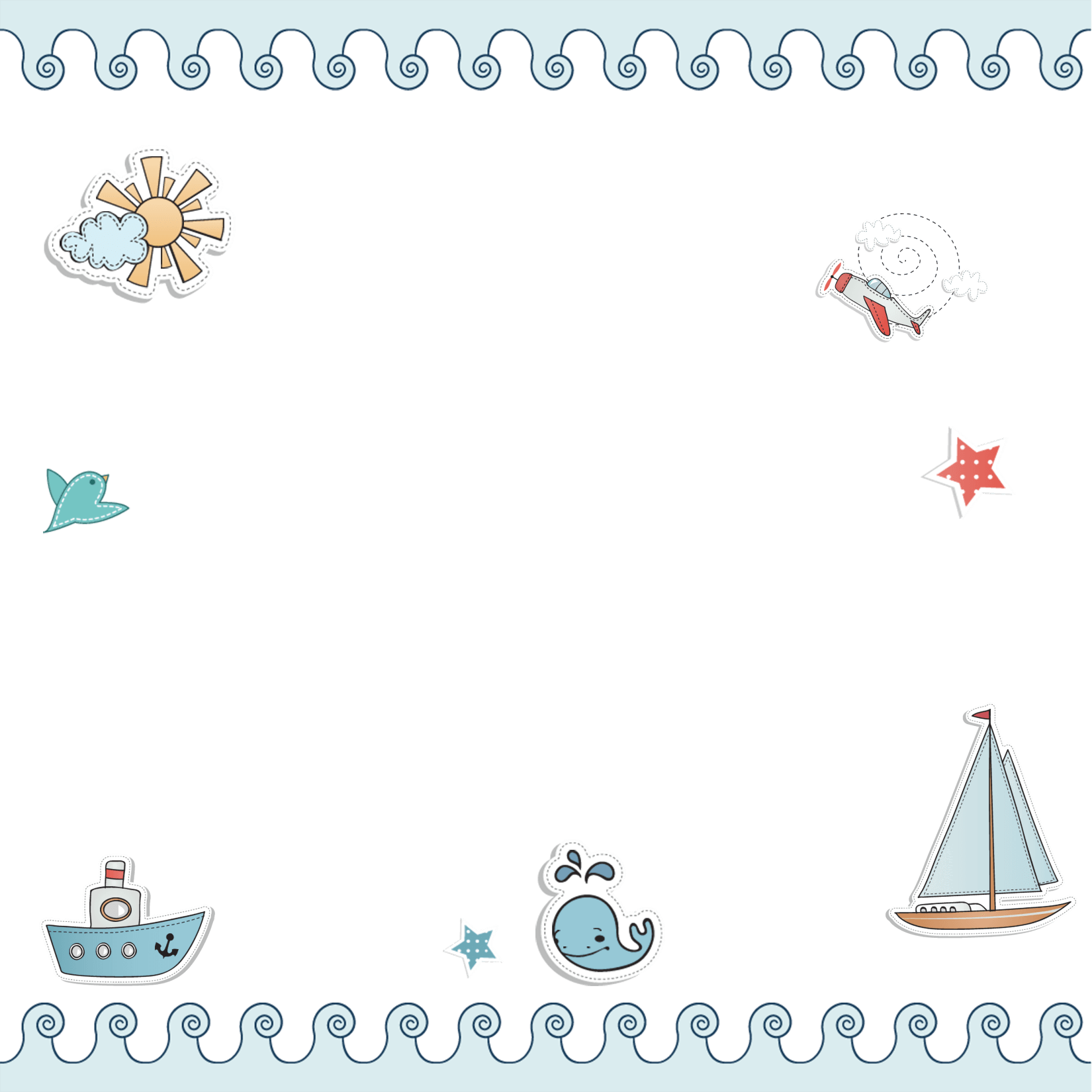 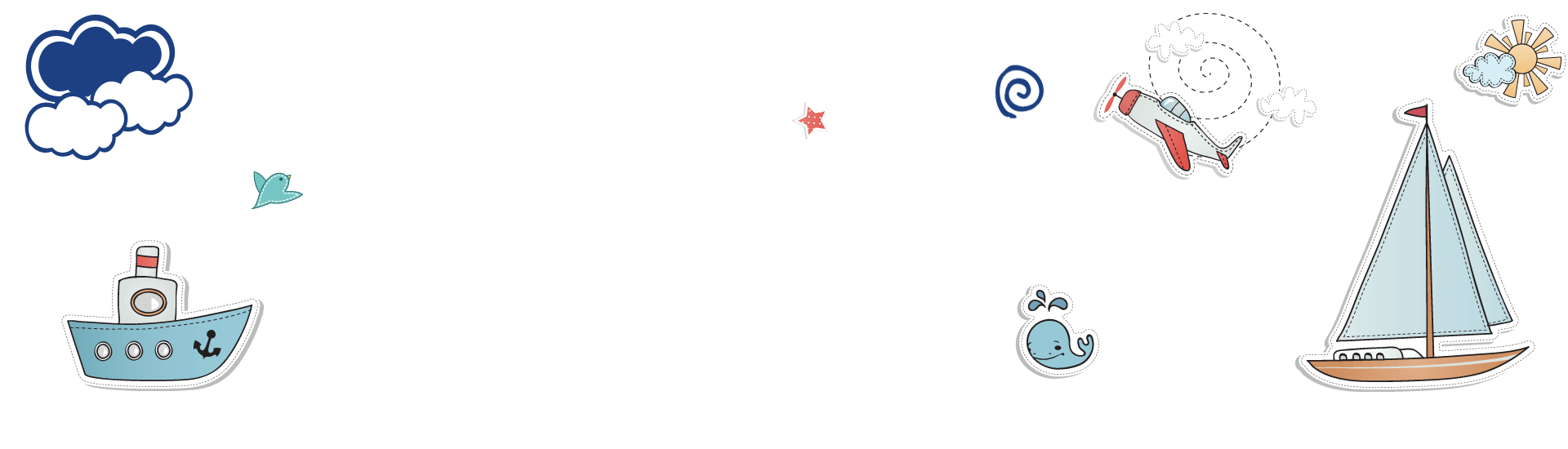 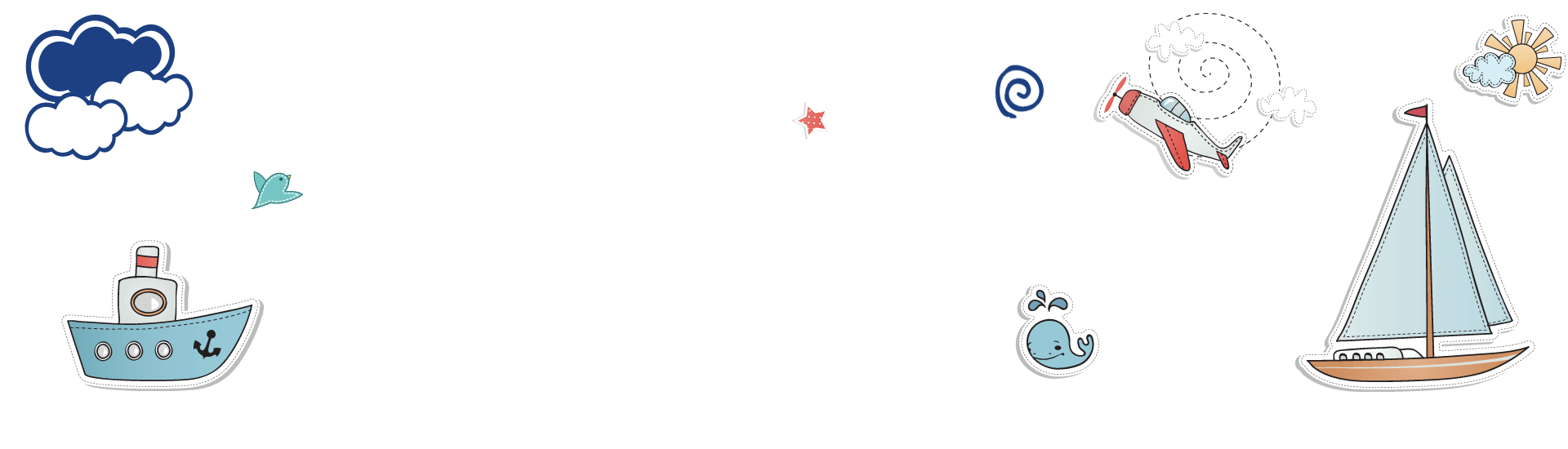 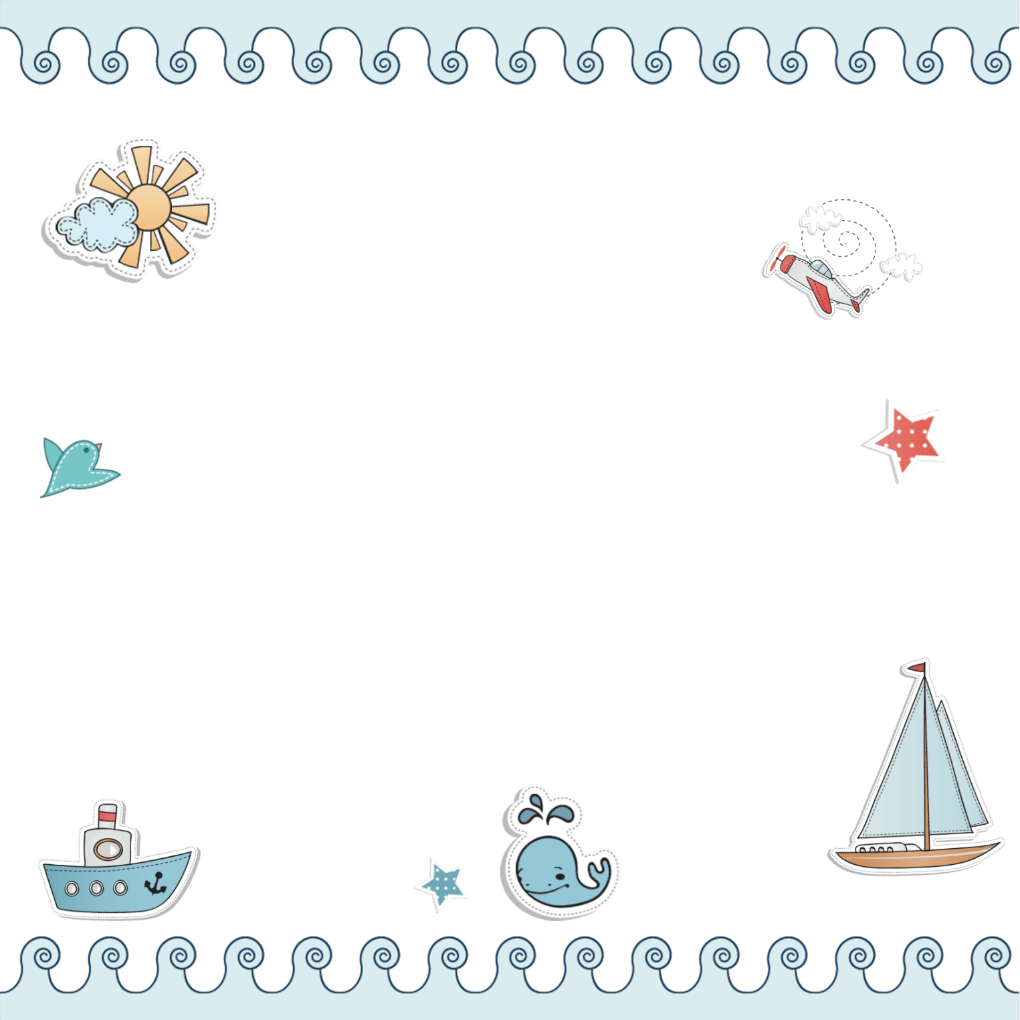 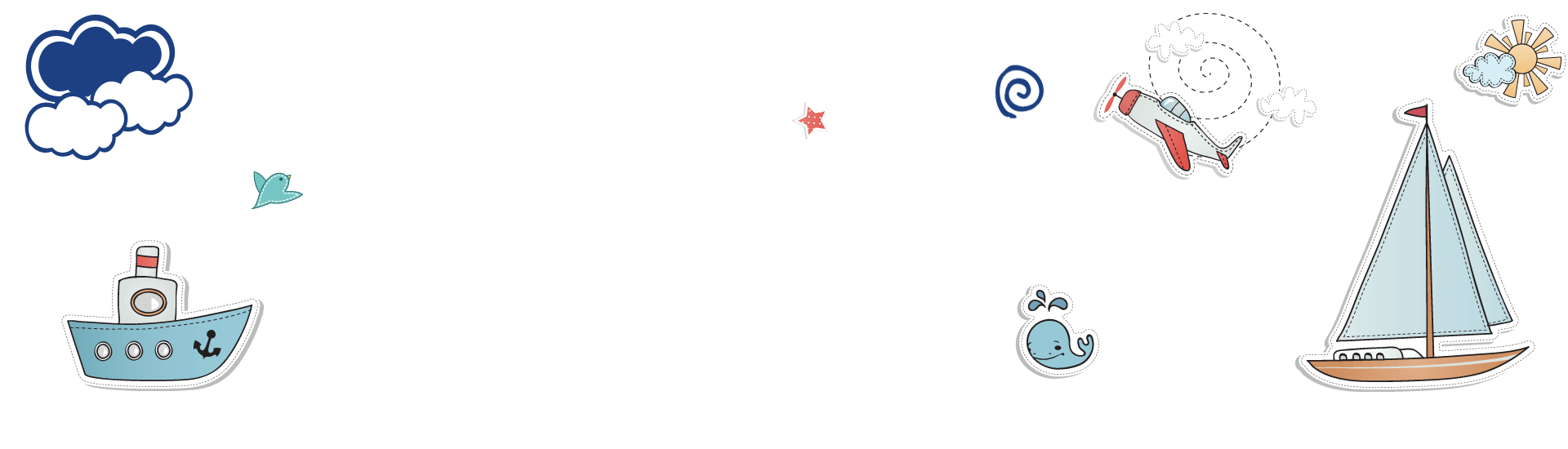 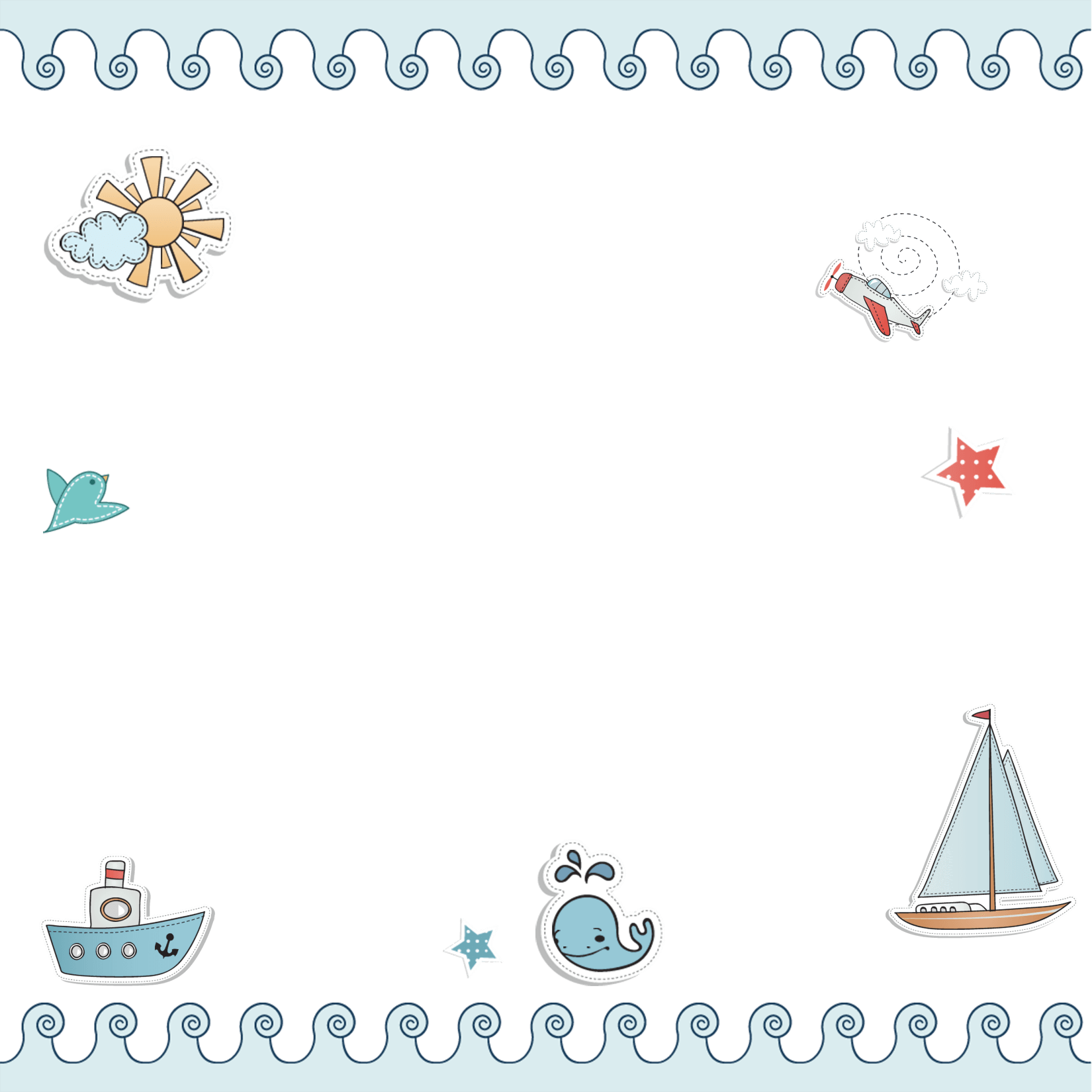 [Speaker Notes: https://www.facebook.com/baokefb - fb Nguyễn Nhâm -0981.713.891(Zalo)]
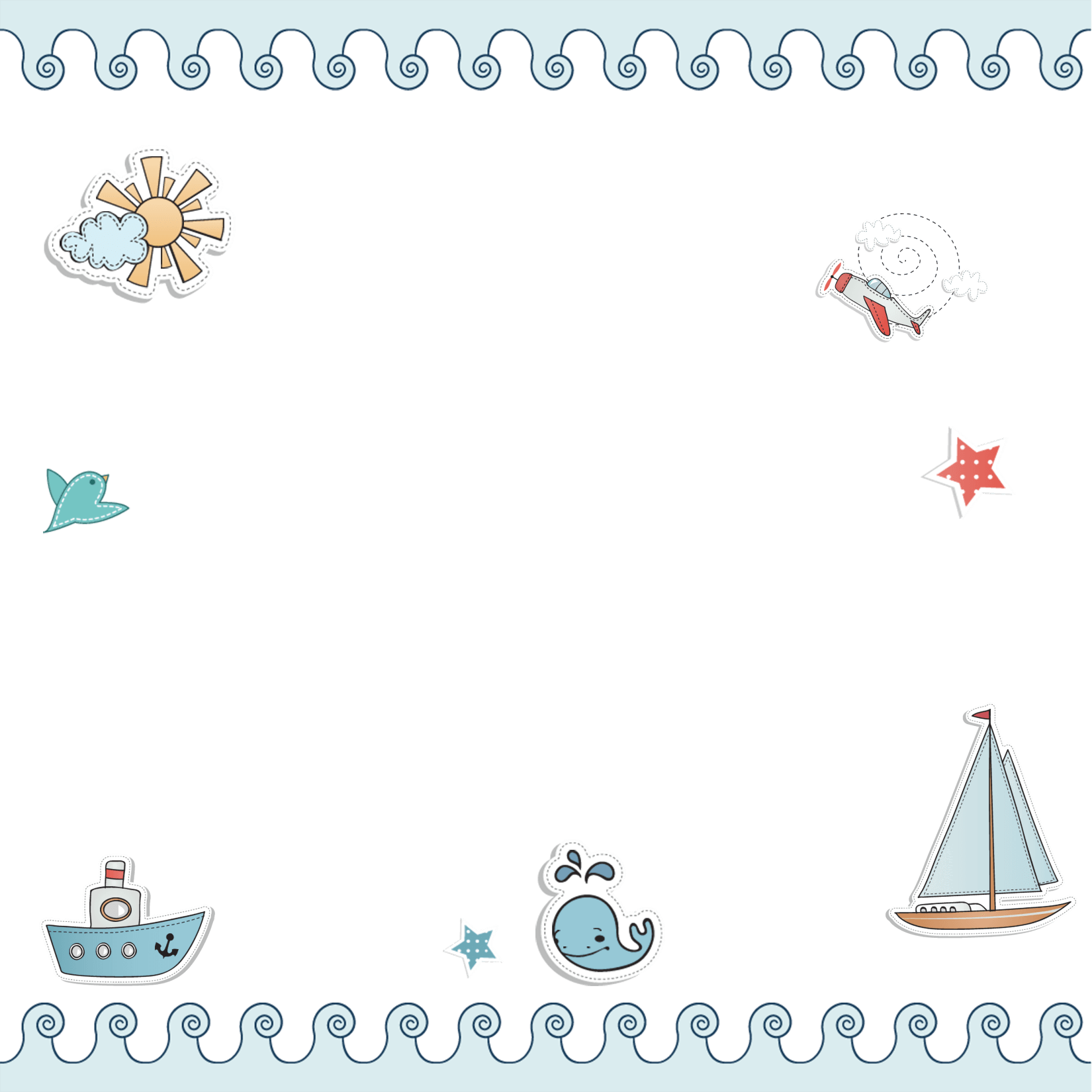 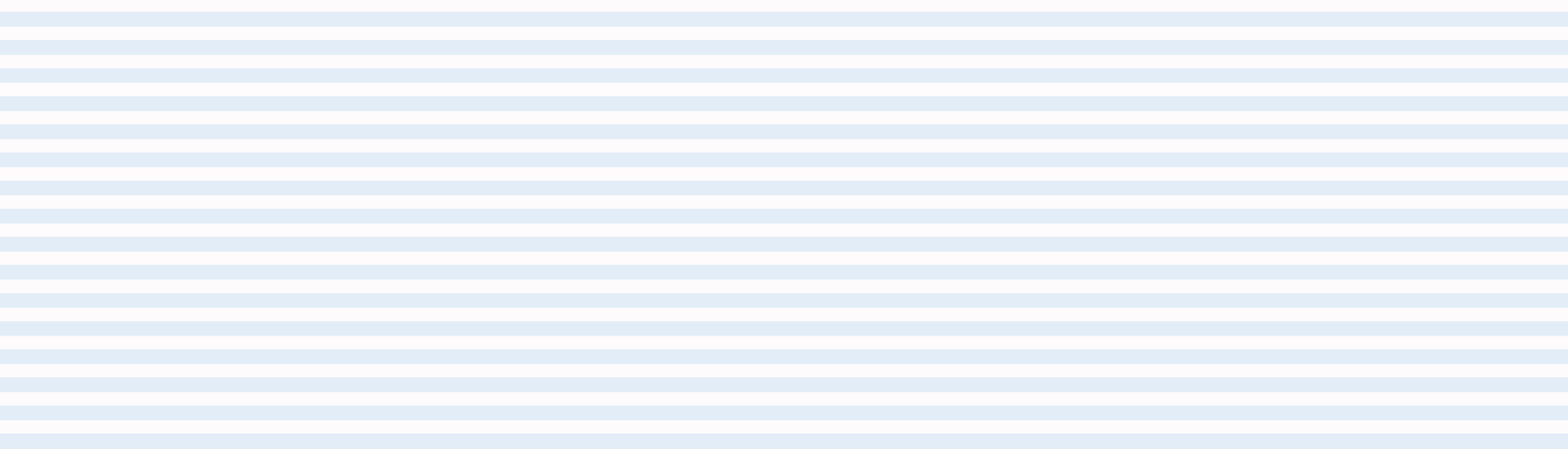 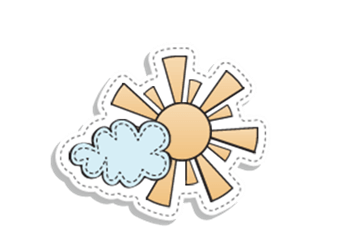 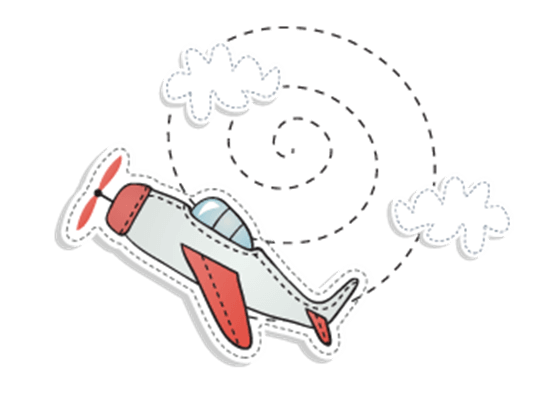 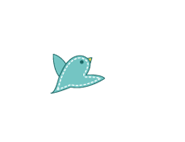 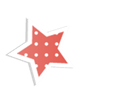 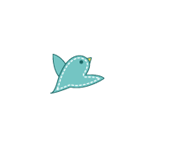 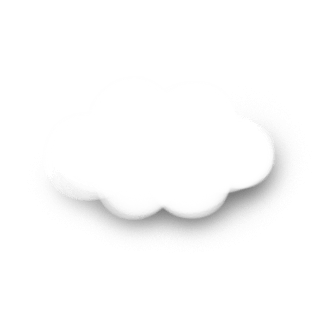 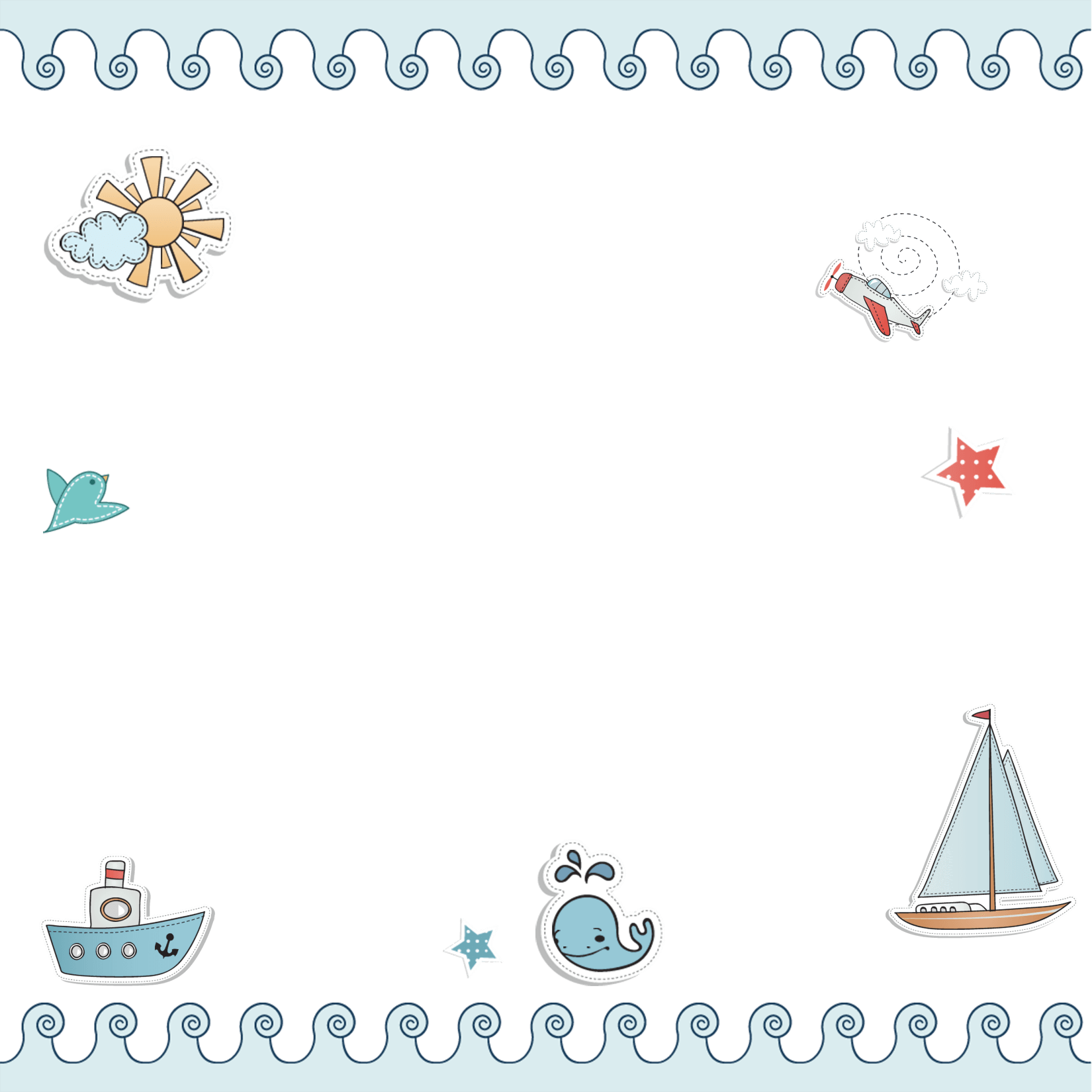 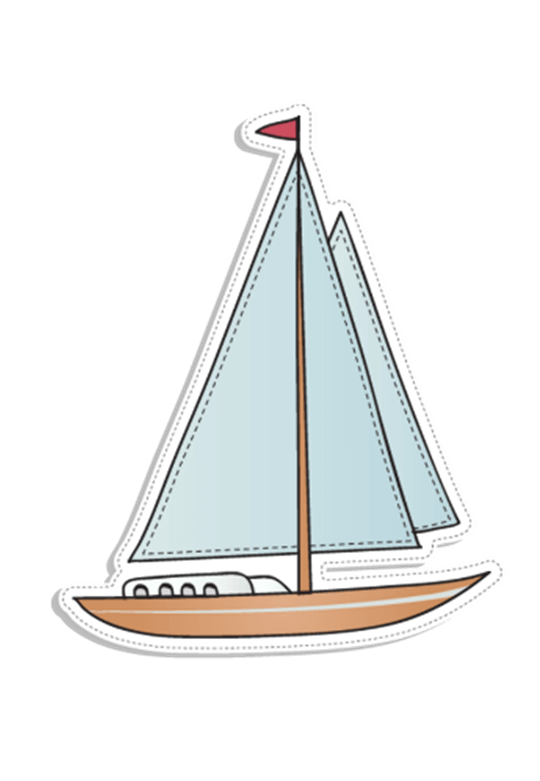 I.
Trạng ngữ
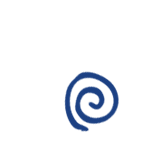 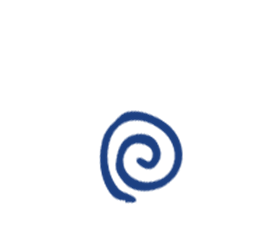 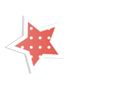 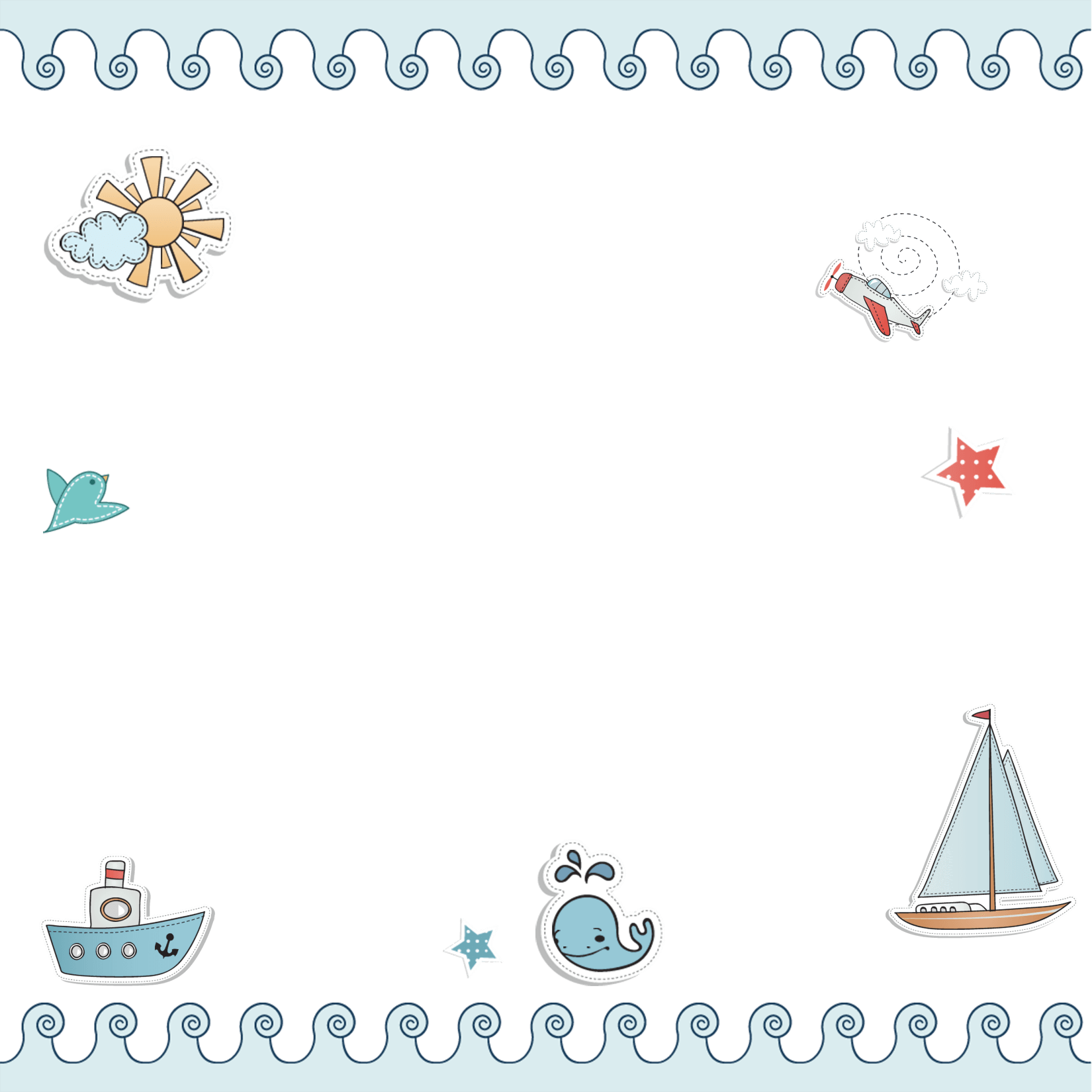 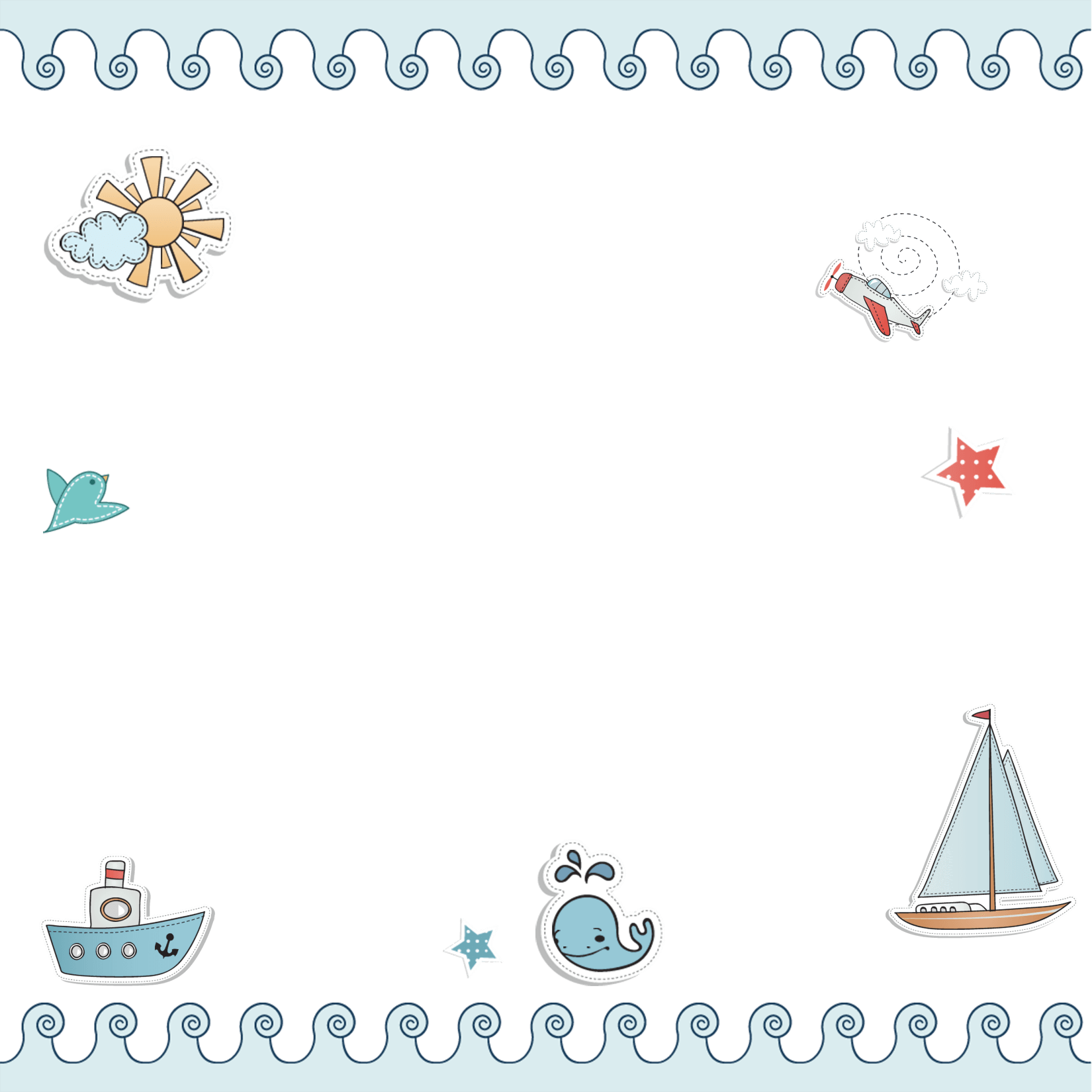 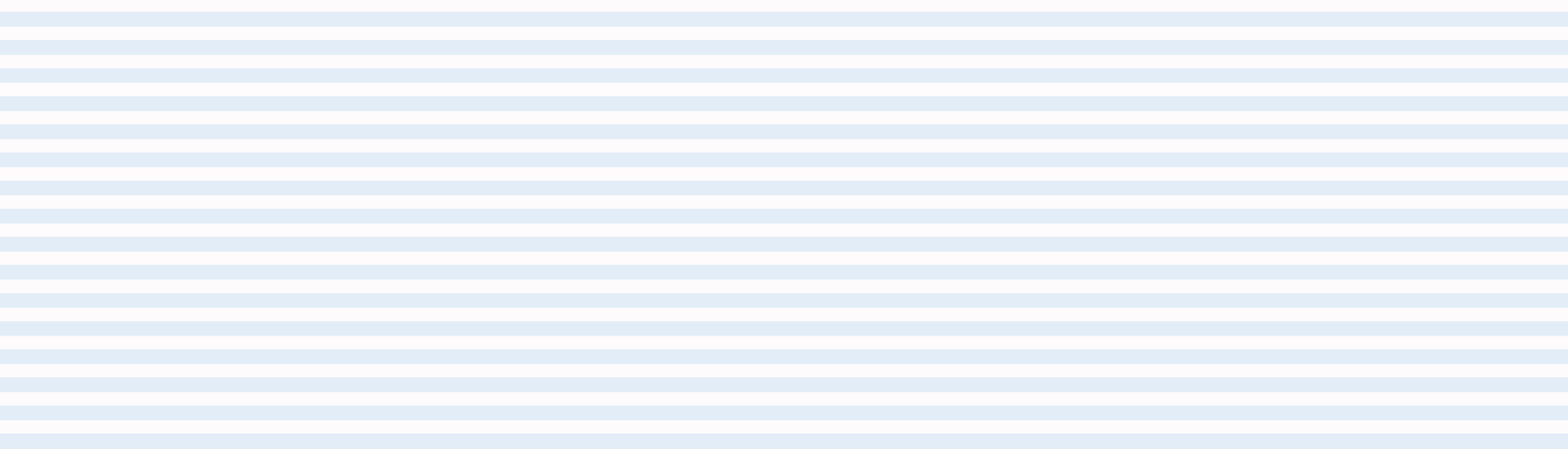 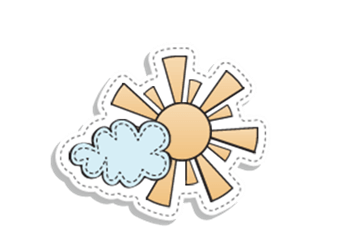 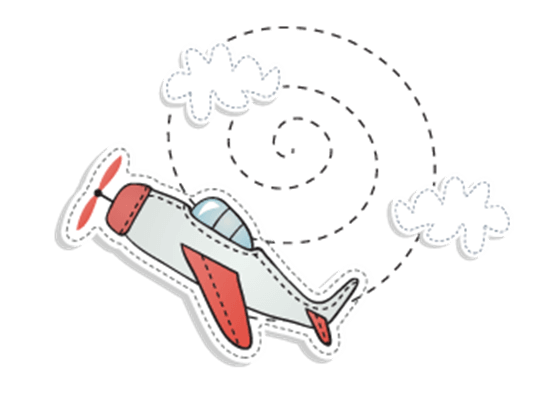 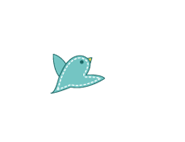 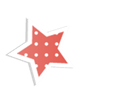 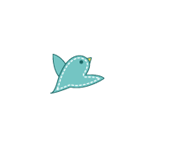 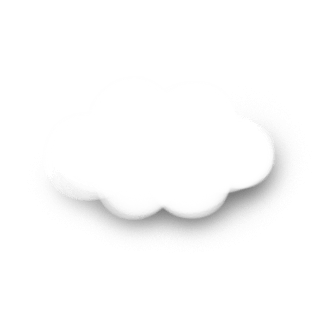 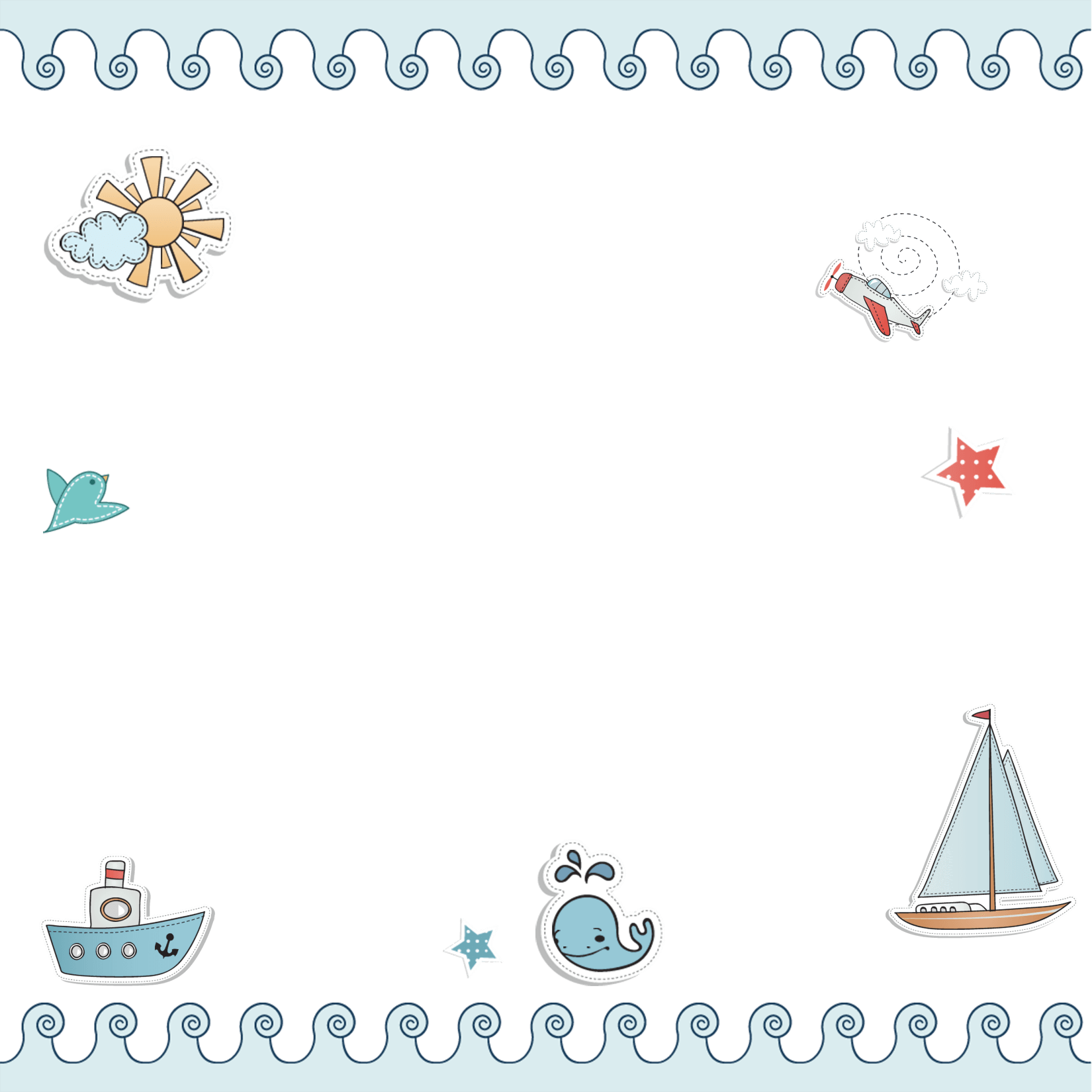 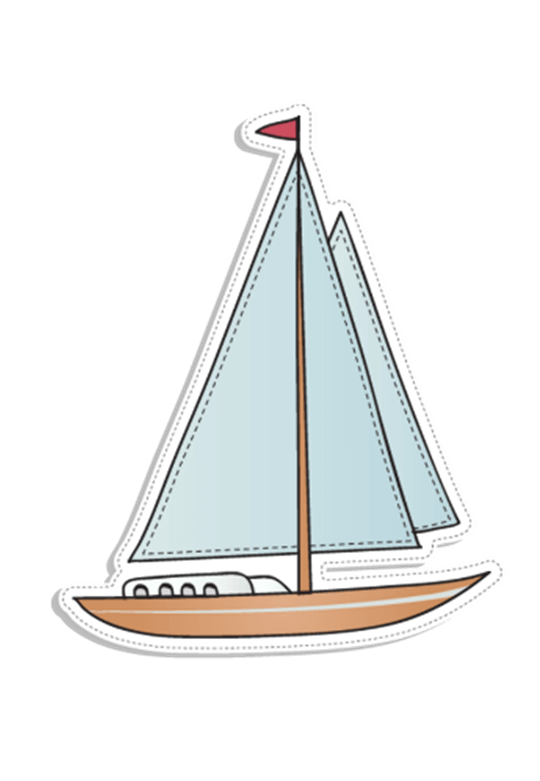 1.
Lý thuyết
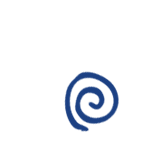 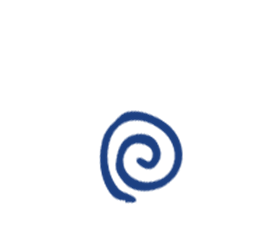 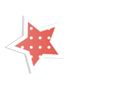 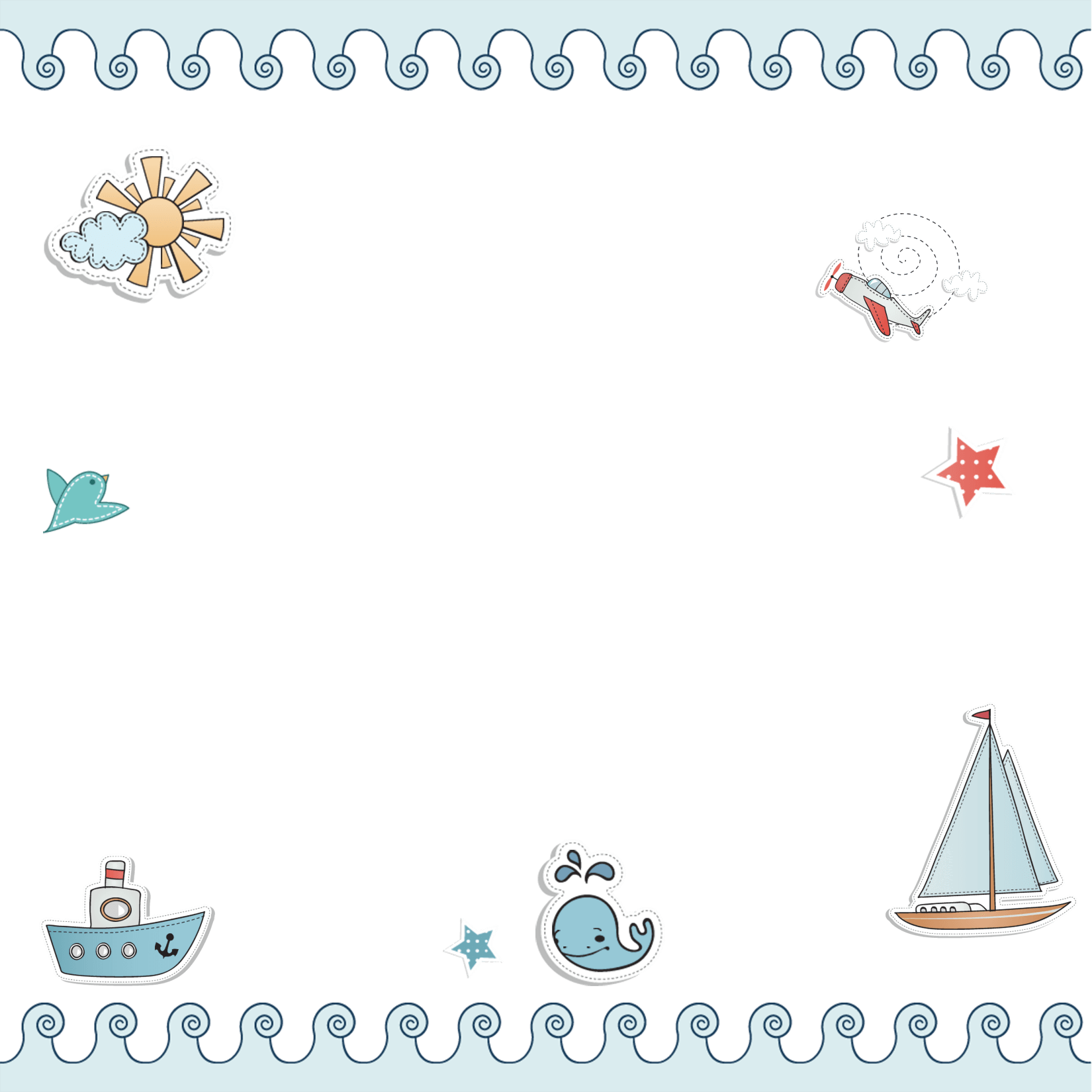 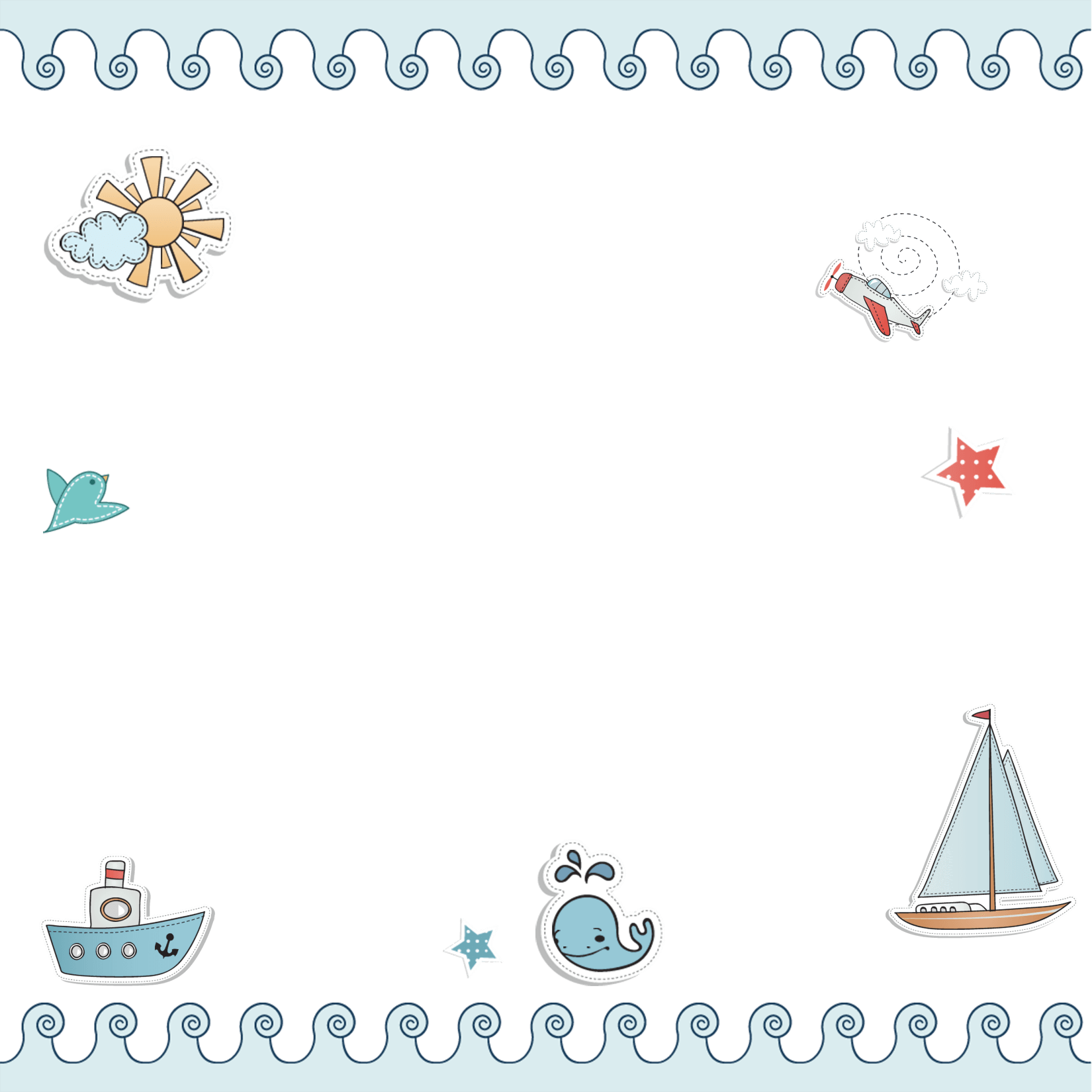 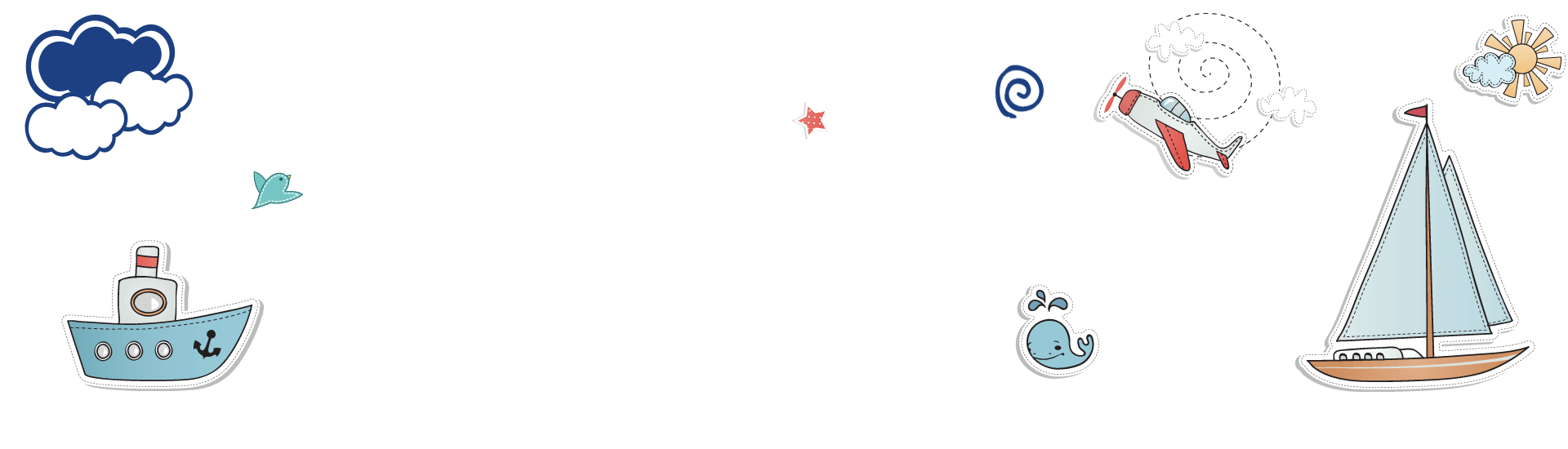 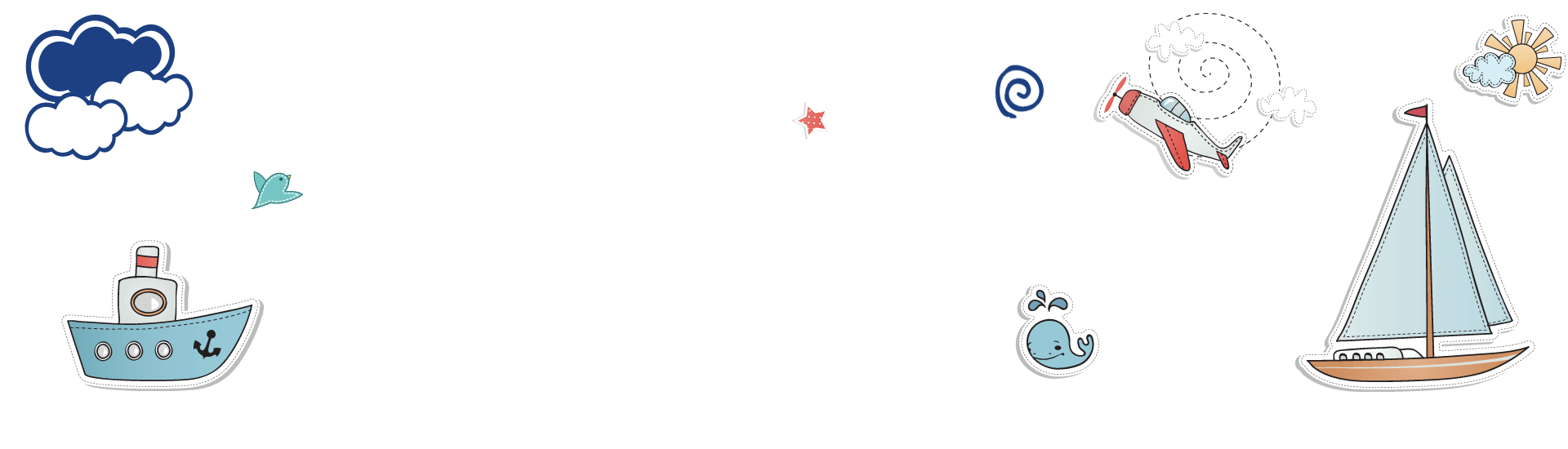 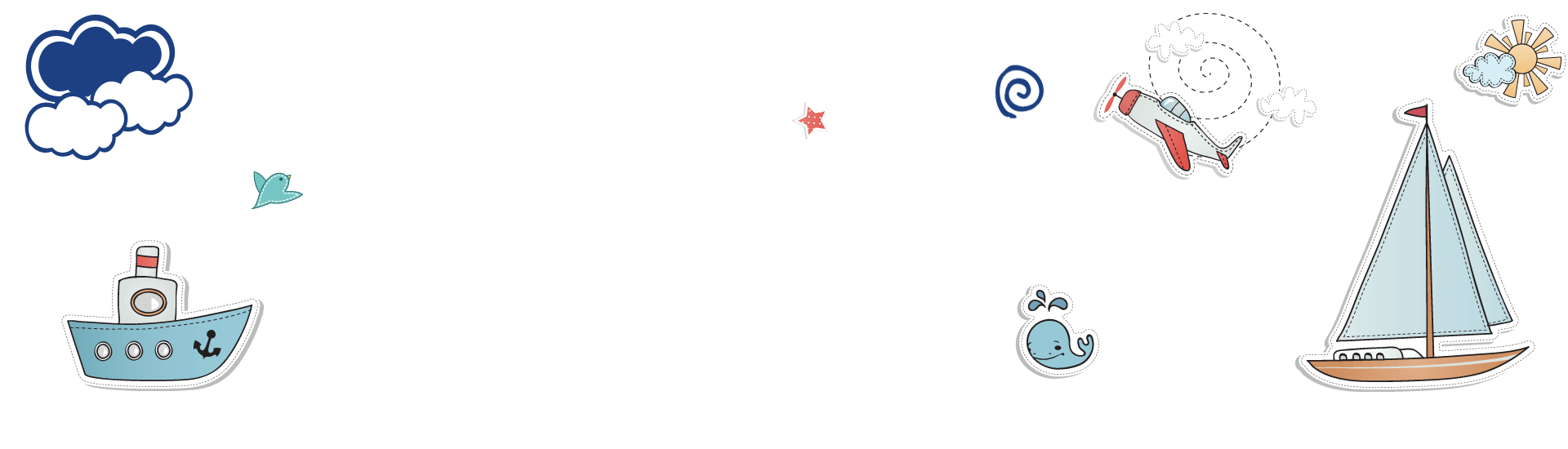 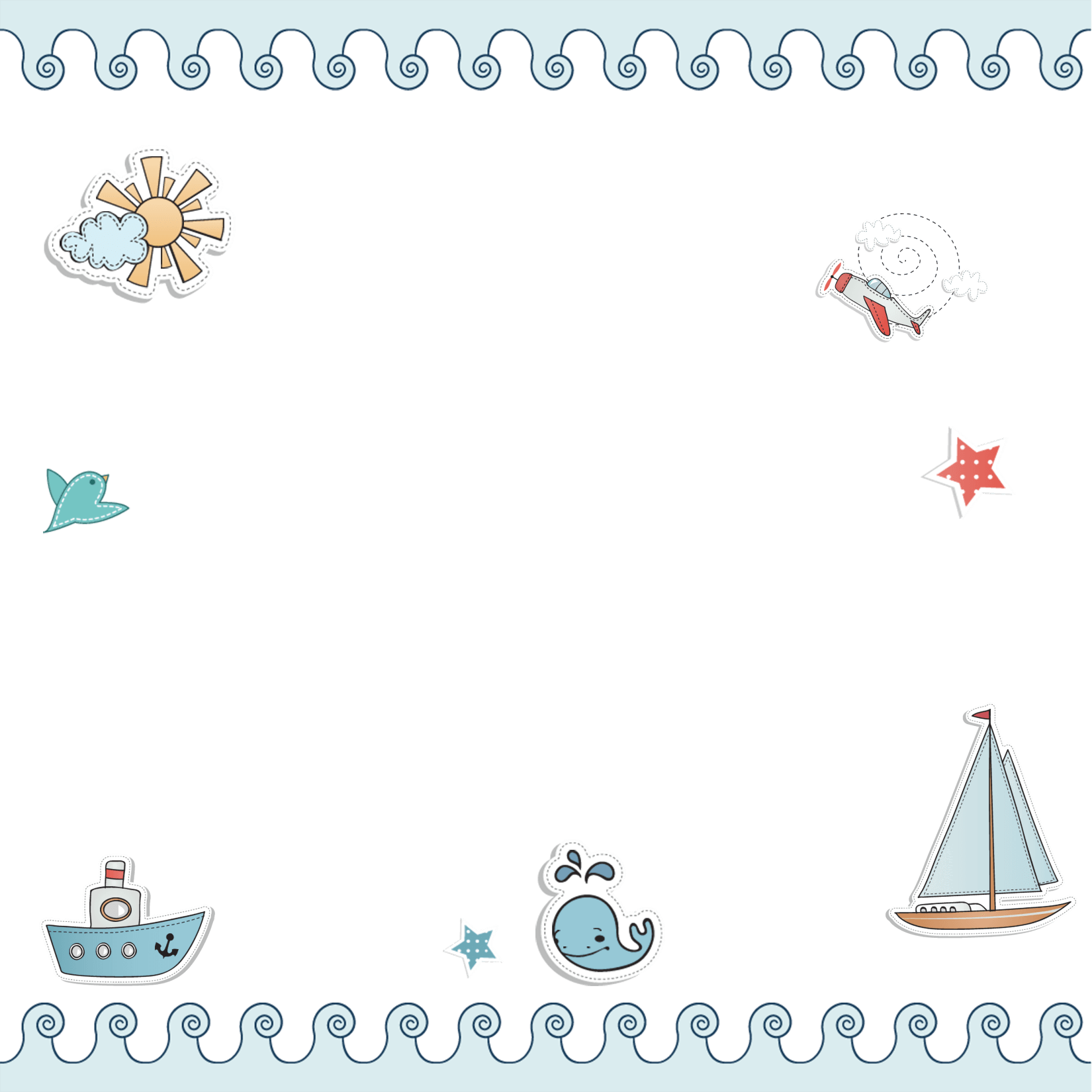 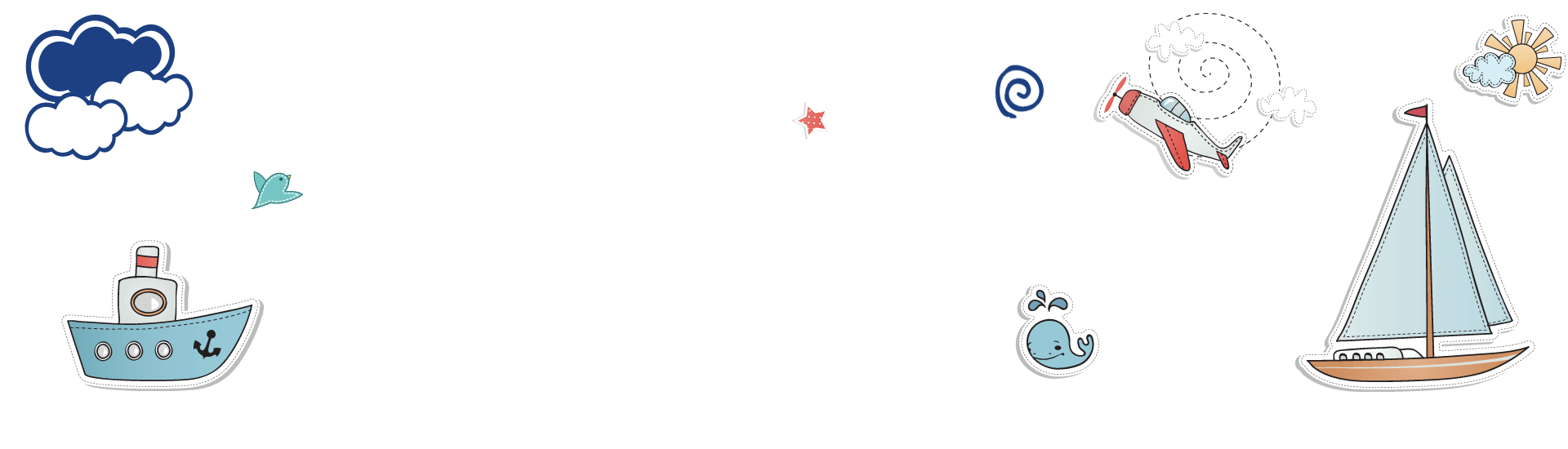 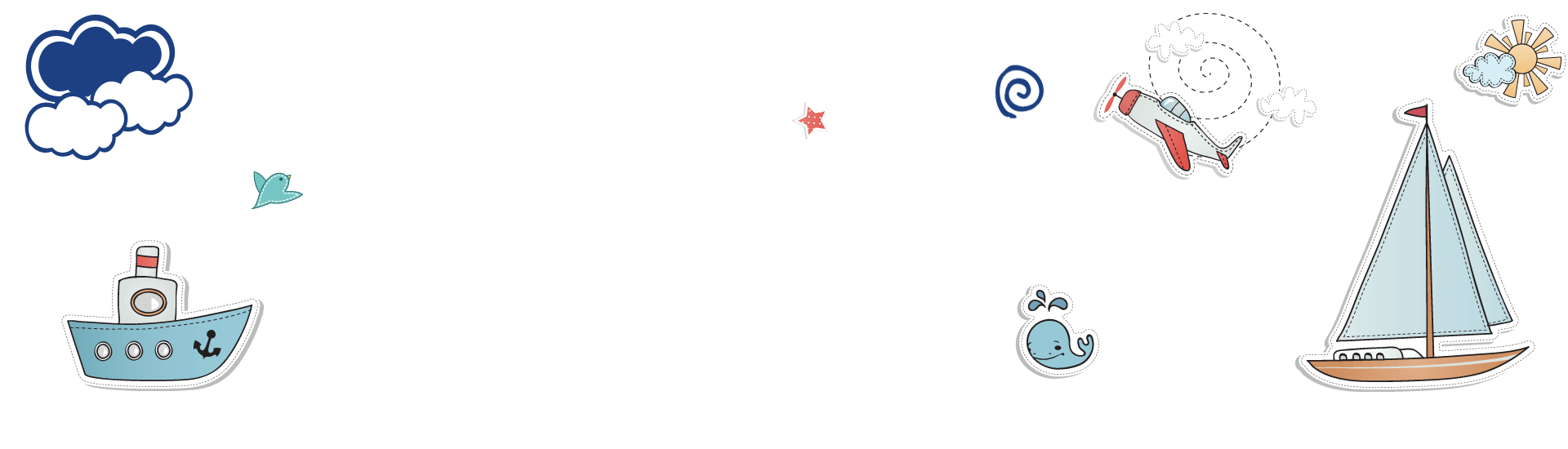 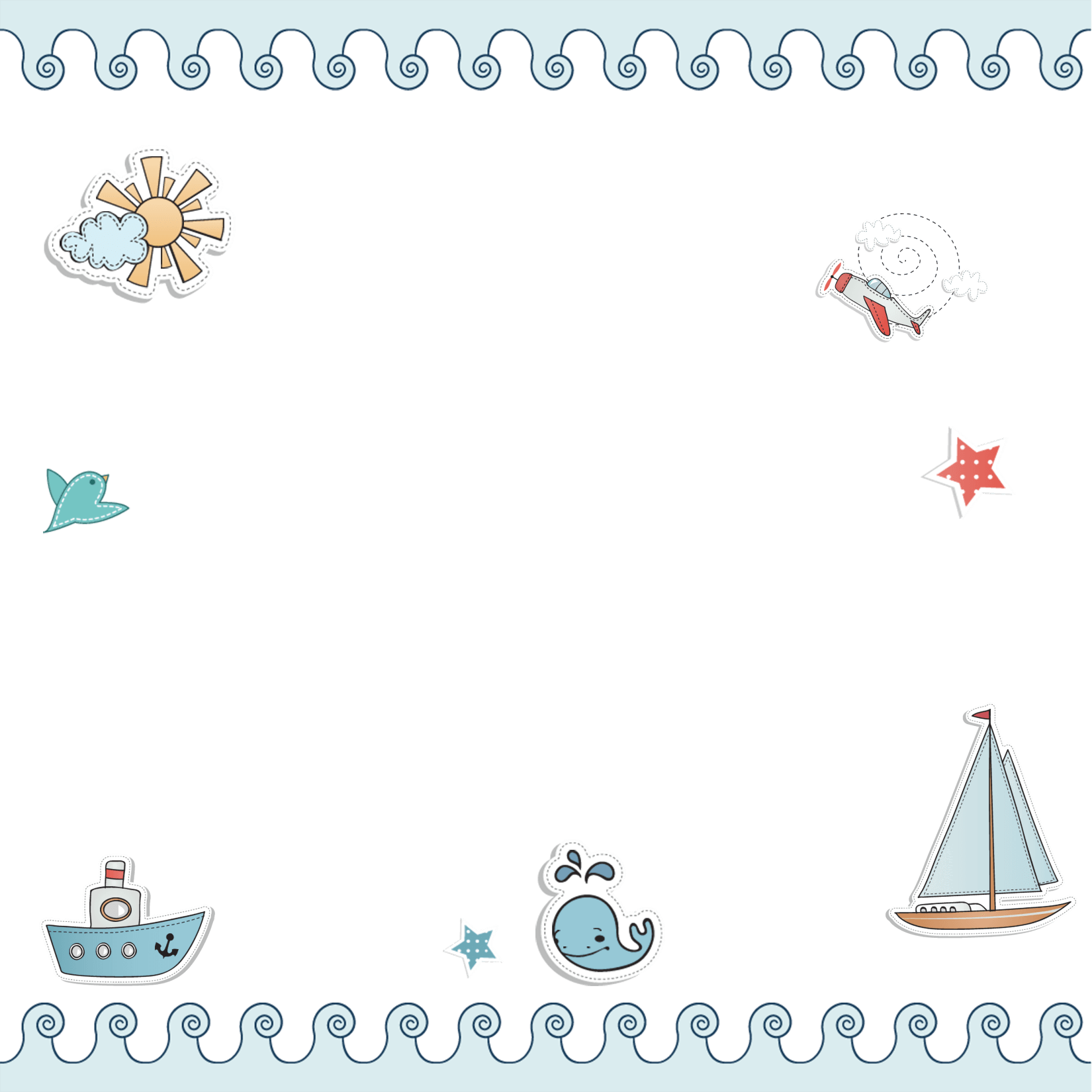 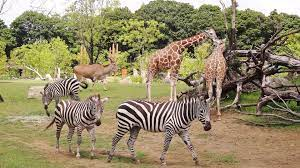 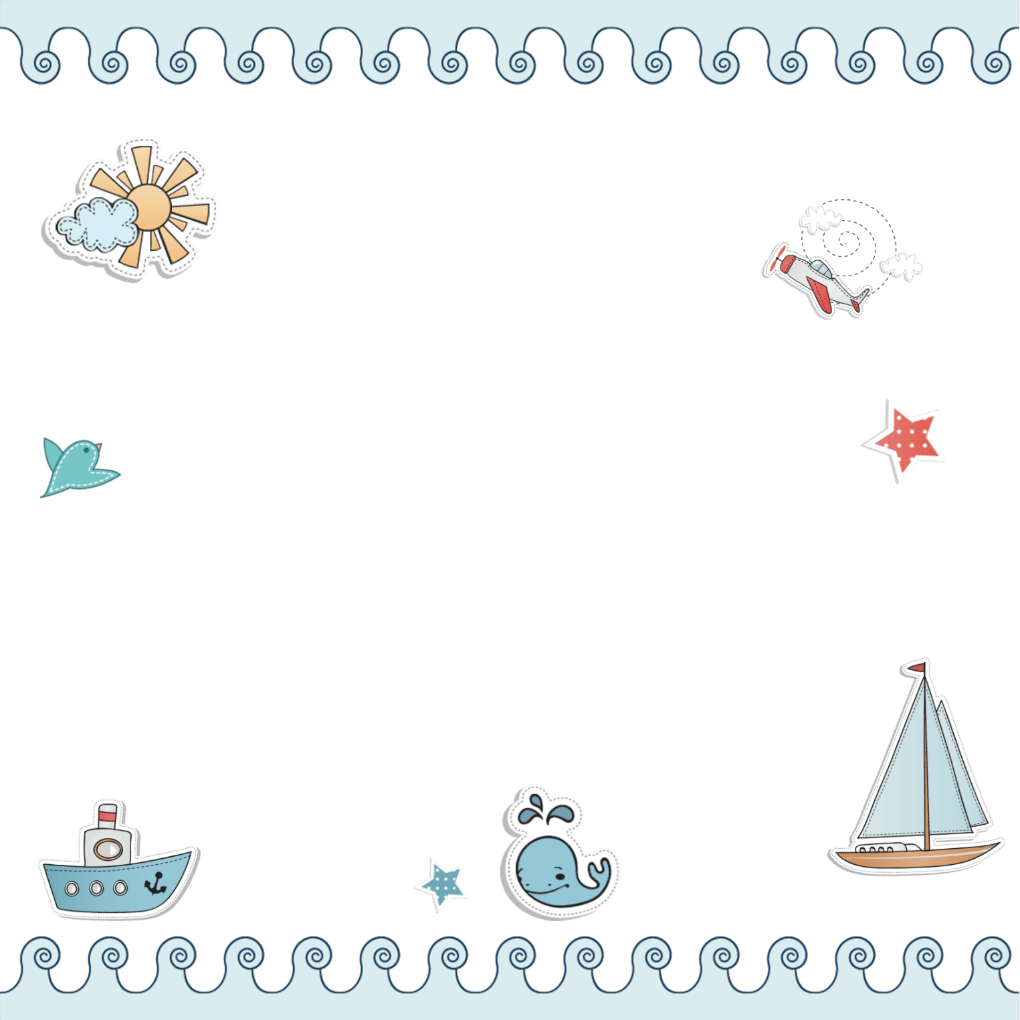 Hôm qua, em và gia đình đi thăm vườn bách thú.
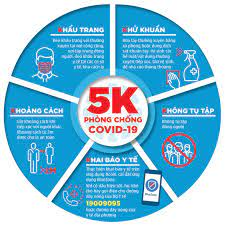 Để phòng chống Covid, chúng ta cần tuân thủ nguyên tắc “5K”.
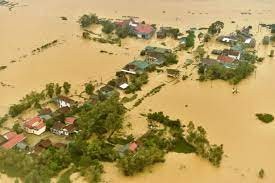 Vì lũ lụt nên đồng bào miền Trung bị thiệt hại nặng nề.
Trên cành cây, những chú chim đang hót ríu rít.
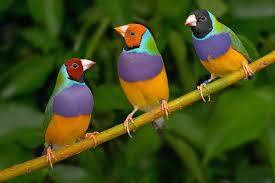 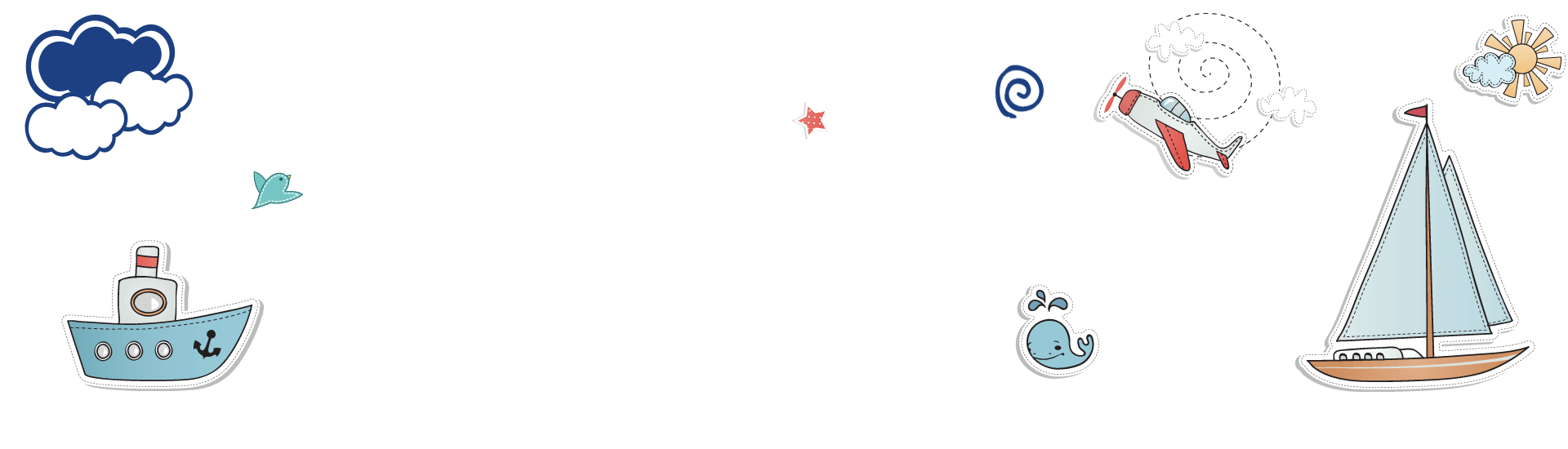 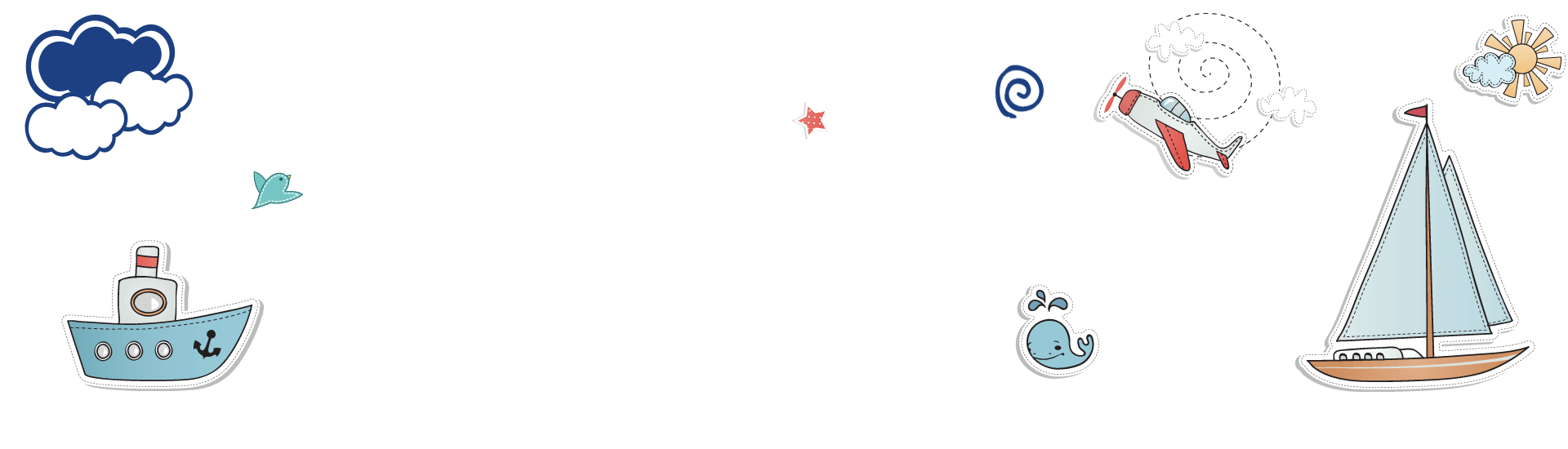 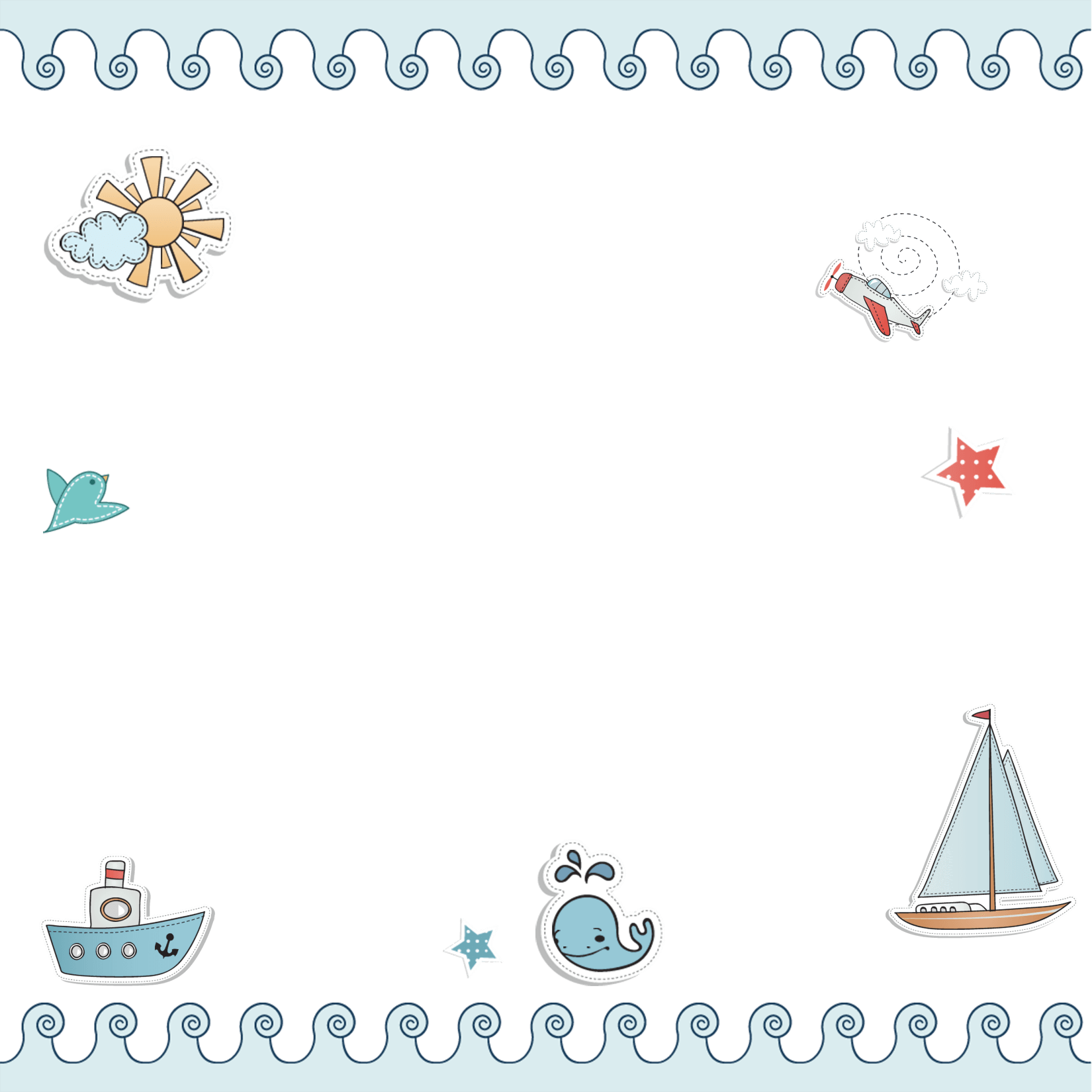 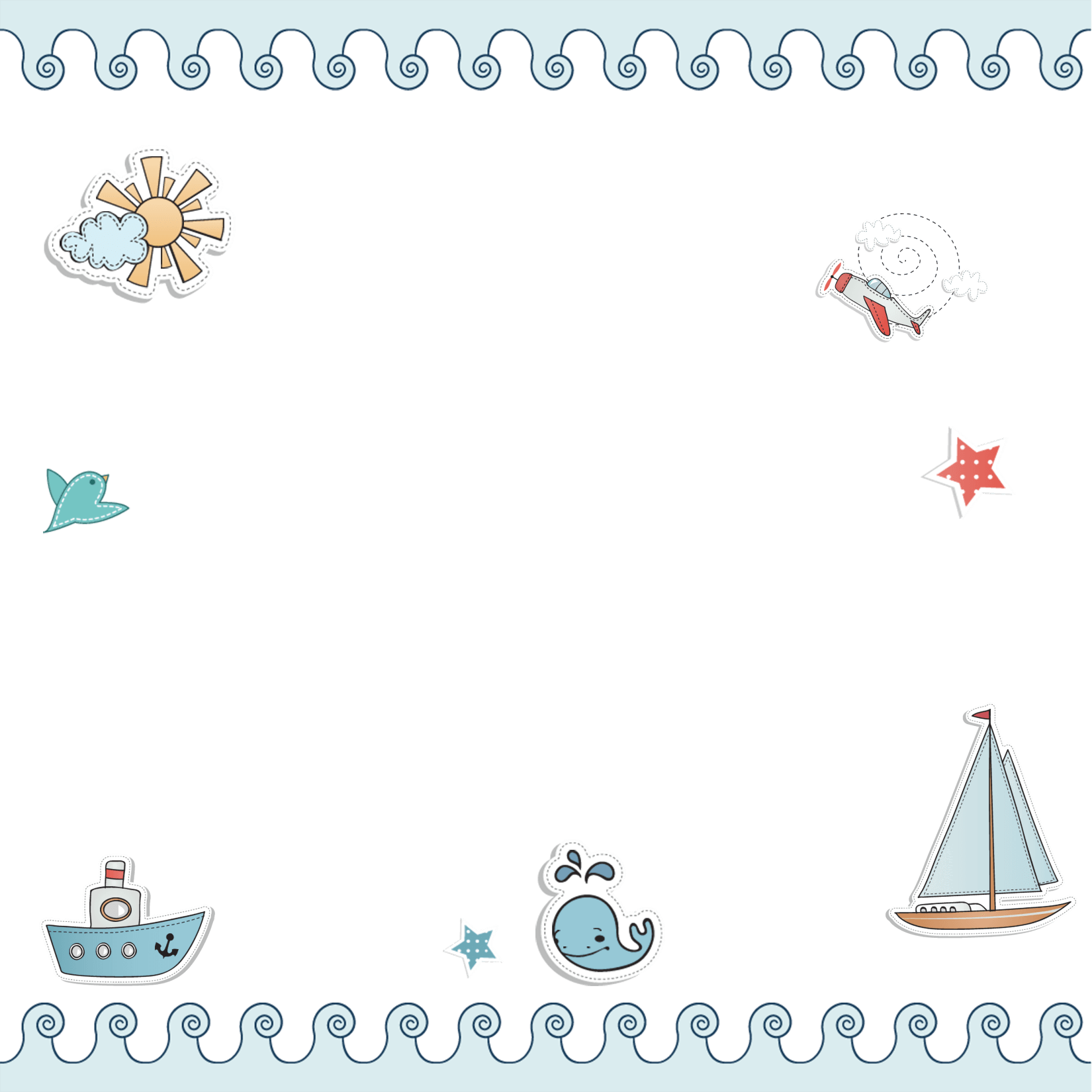 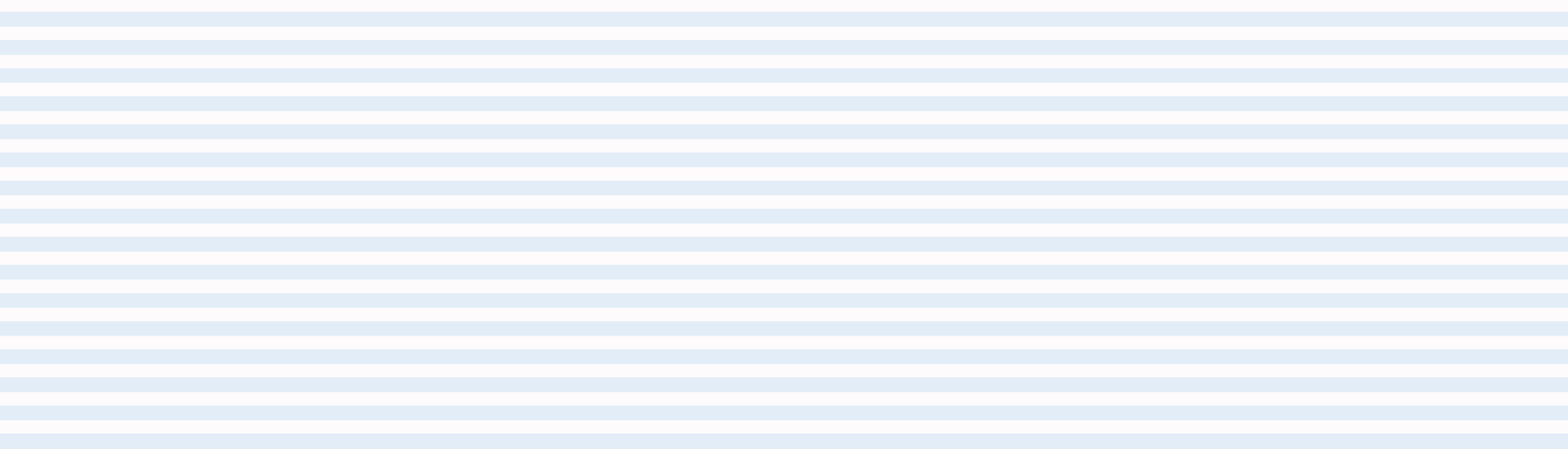 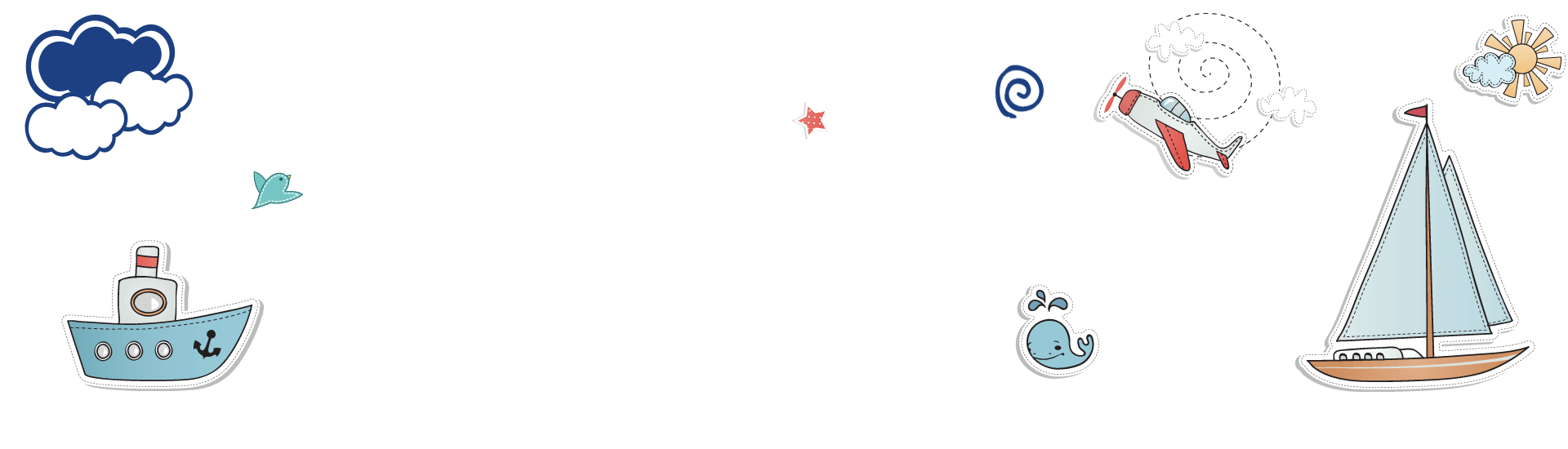 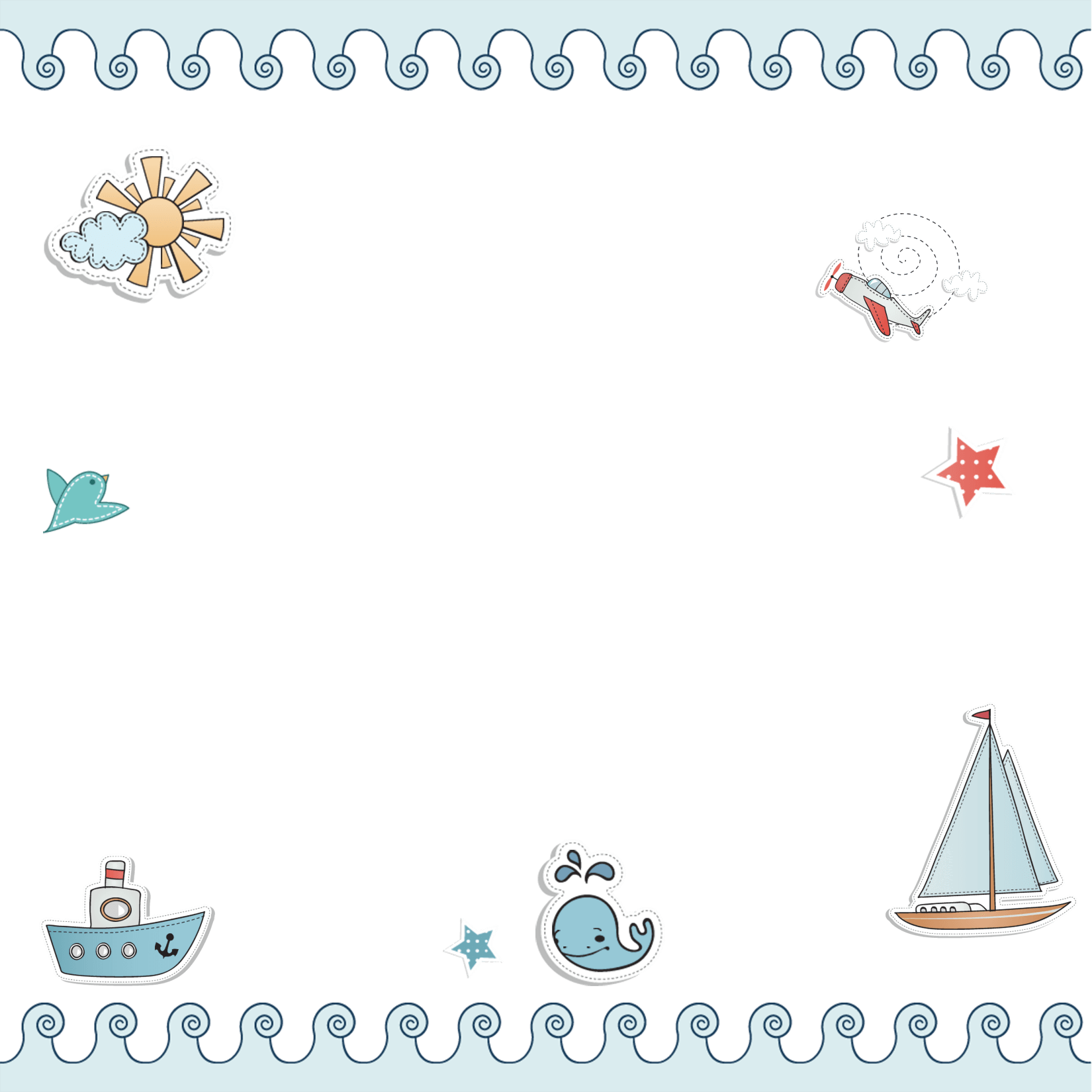 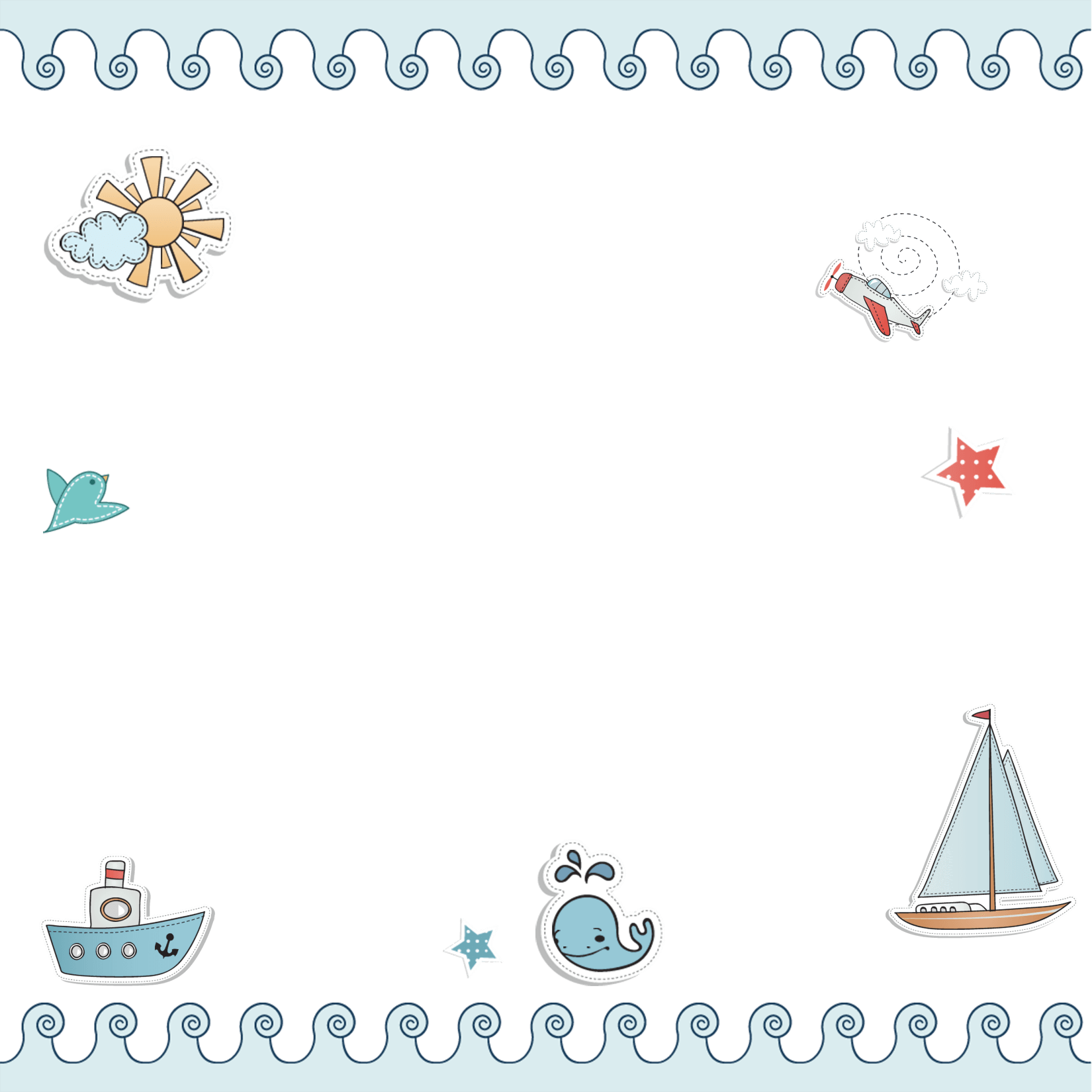 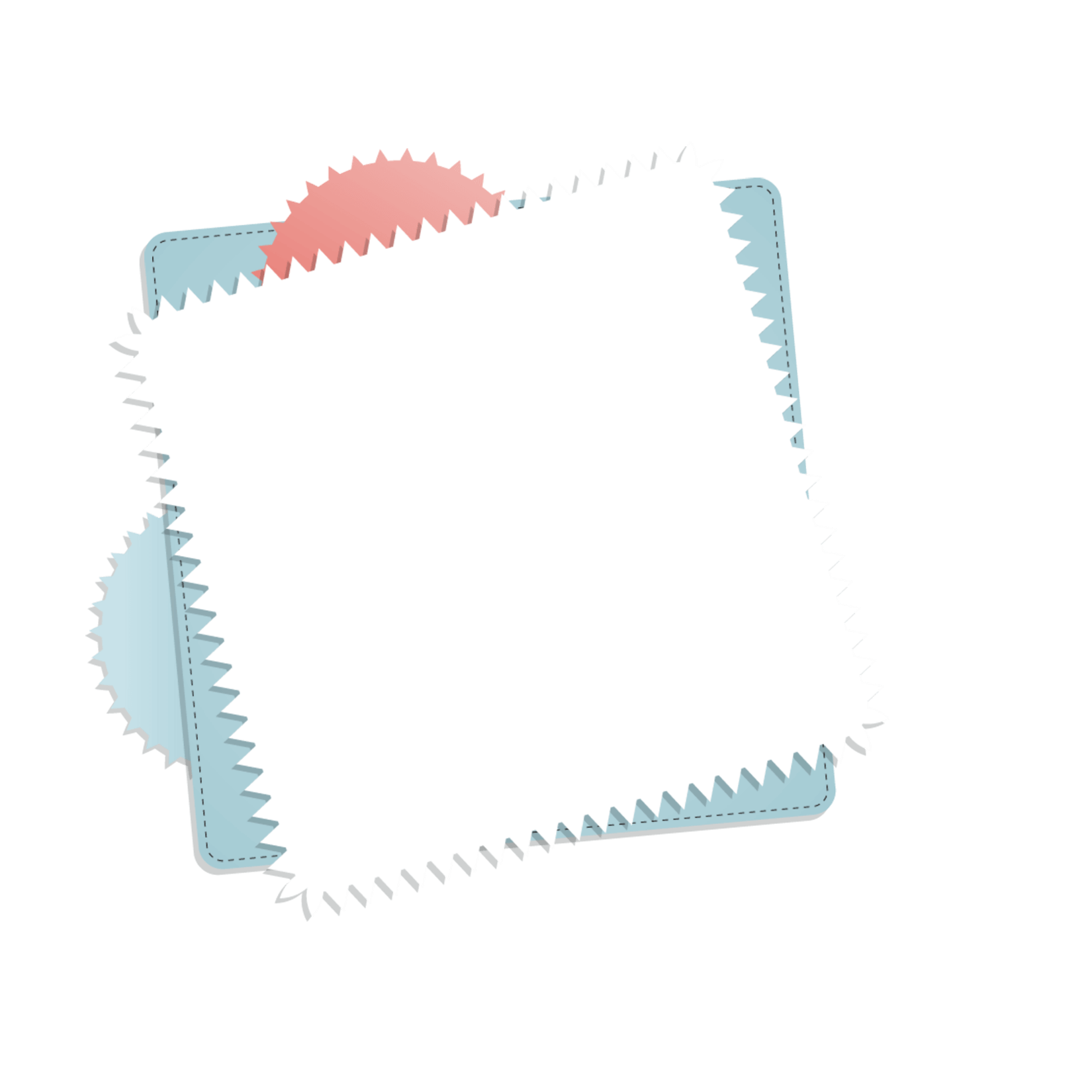 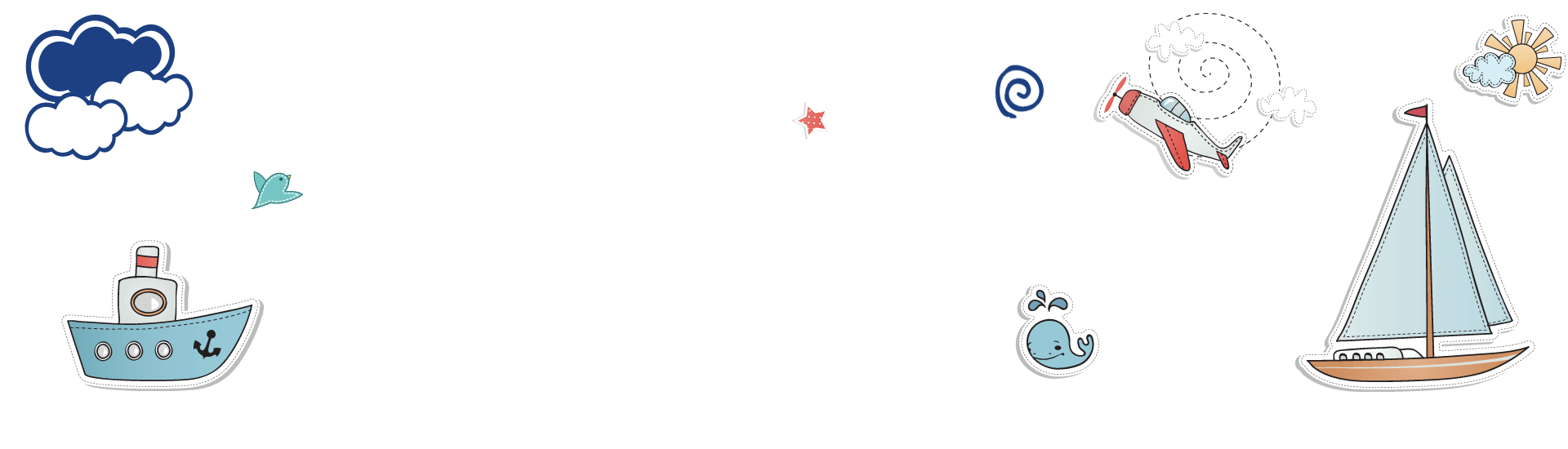 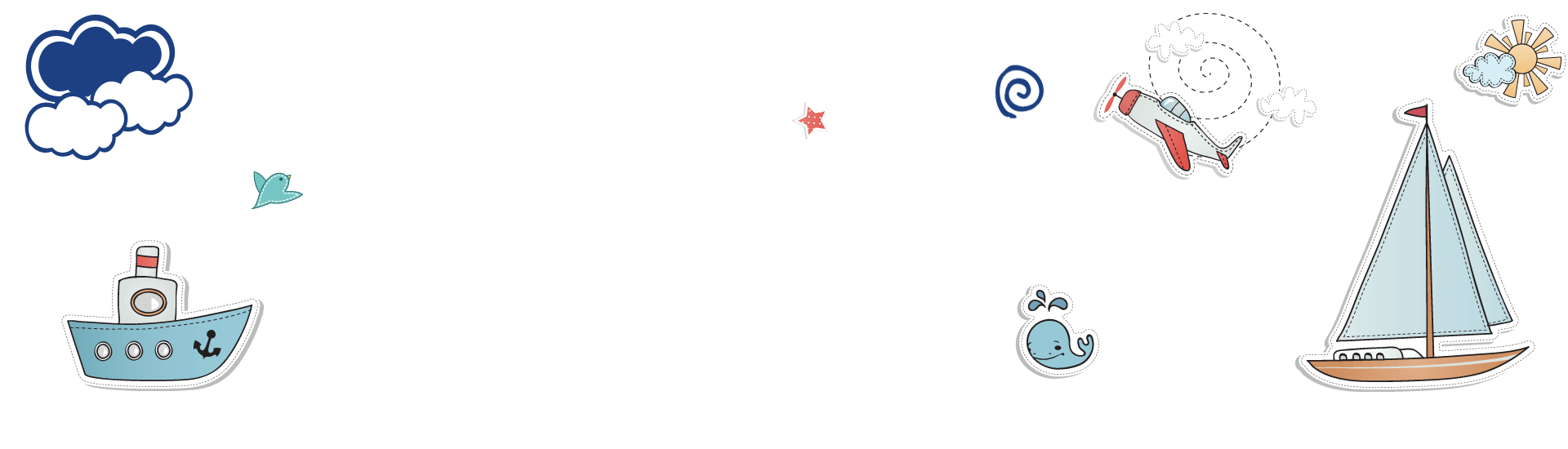 Từ ví dụ phần khởi động, em hãy cho biết trạng ngữ là gì?
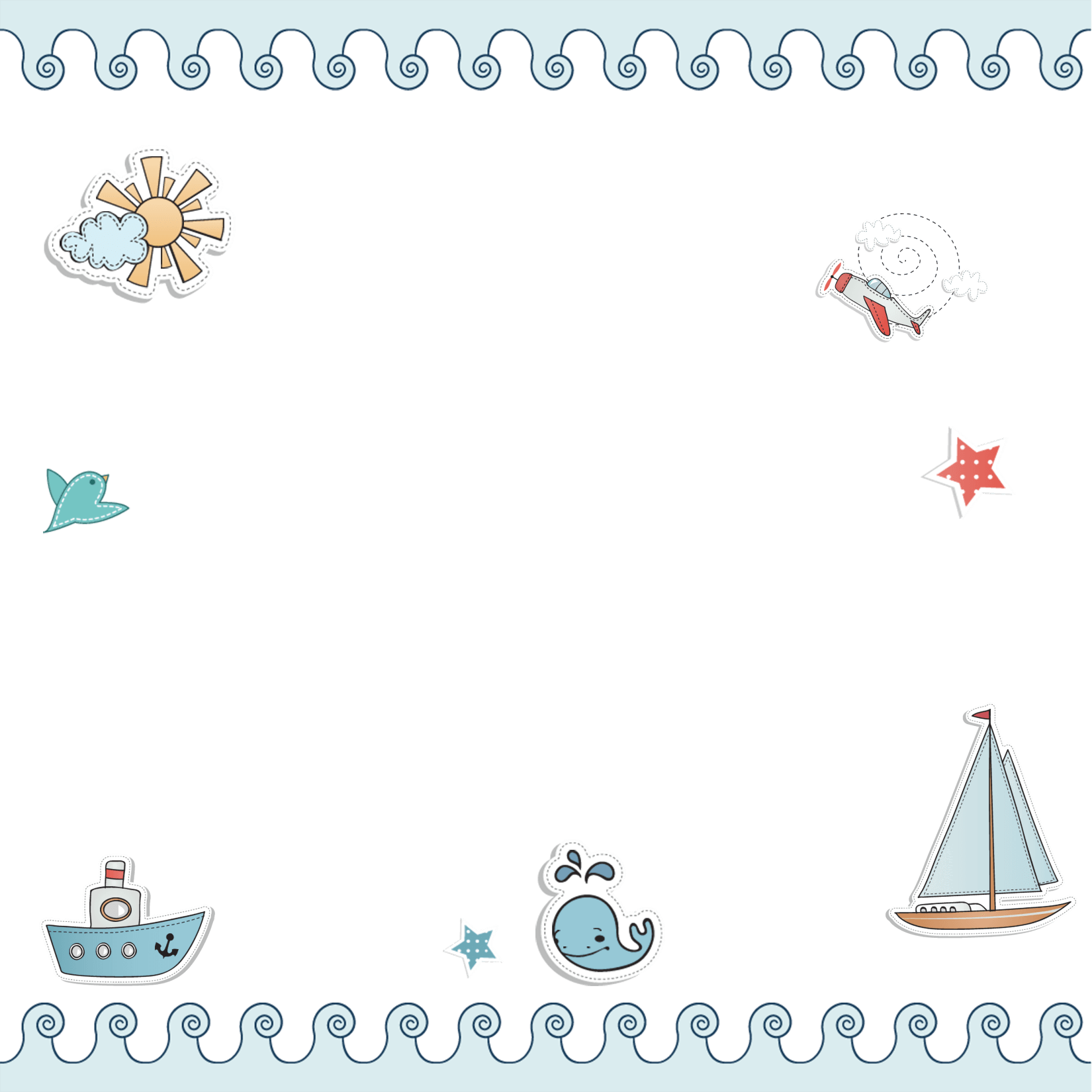 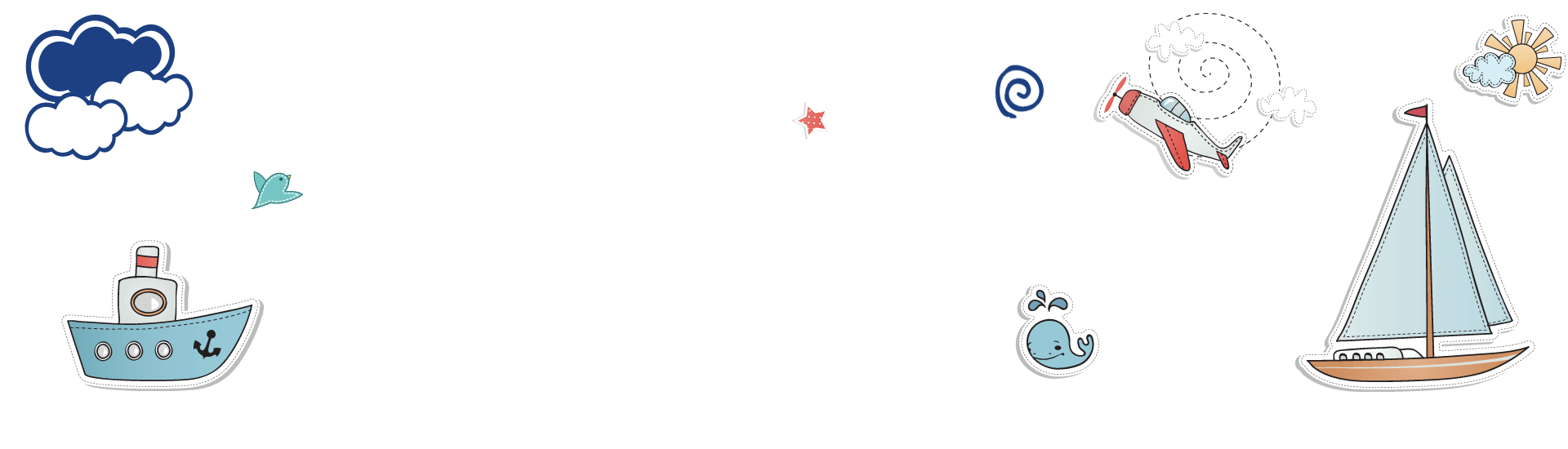 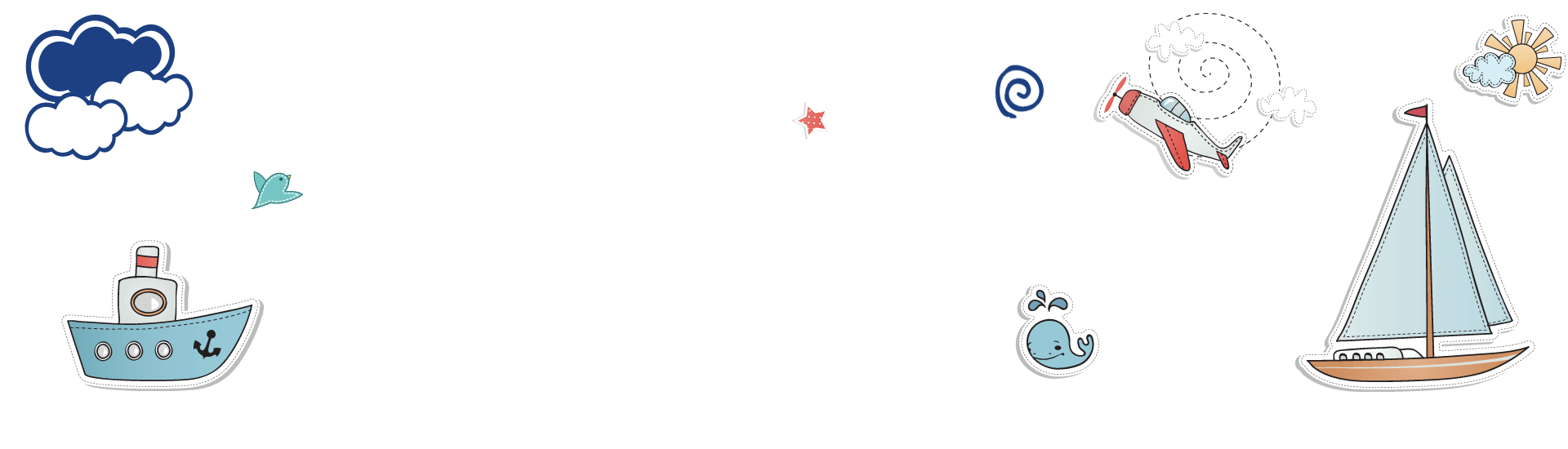 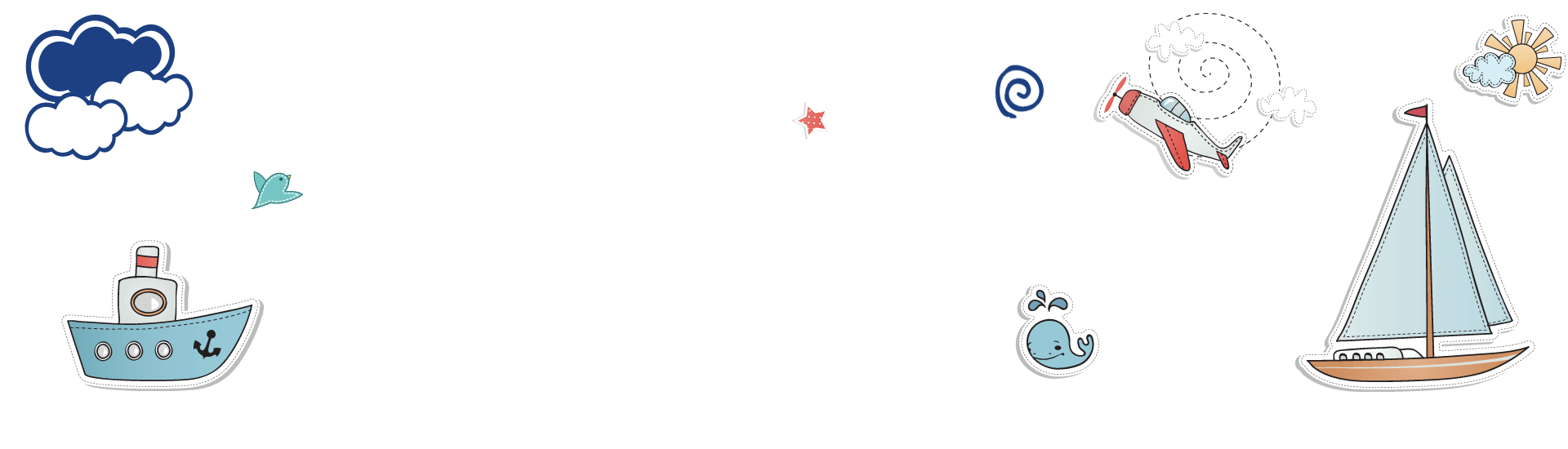 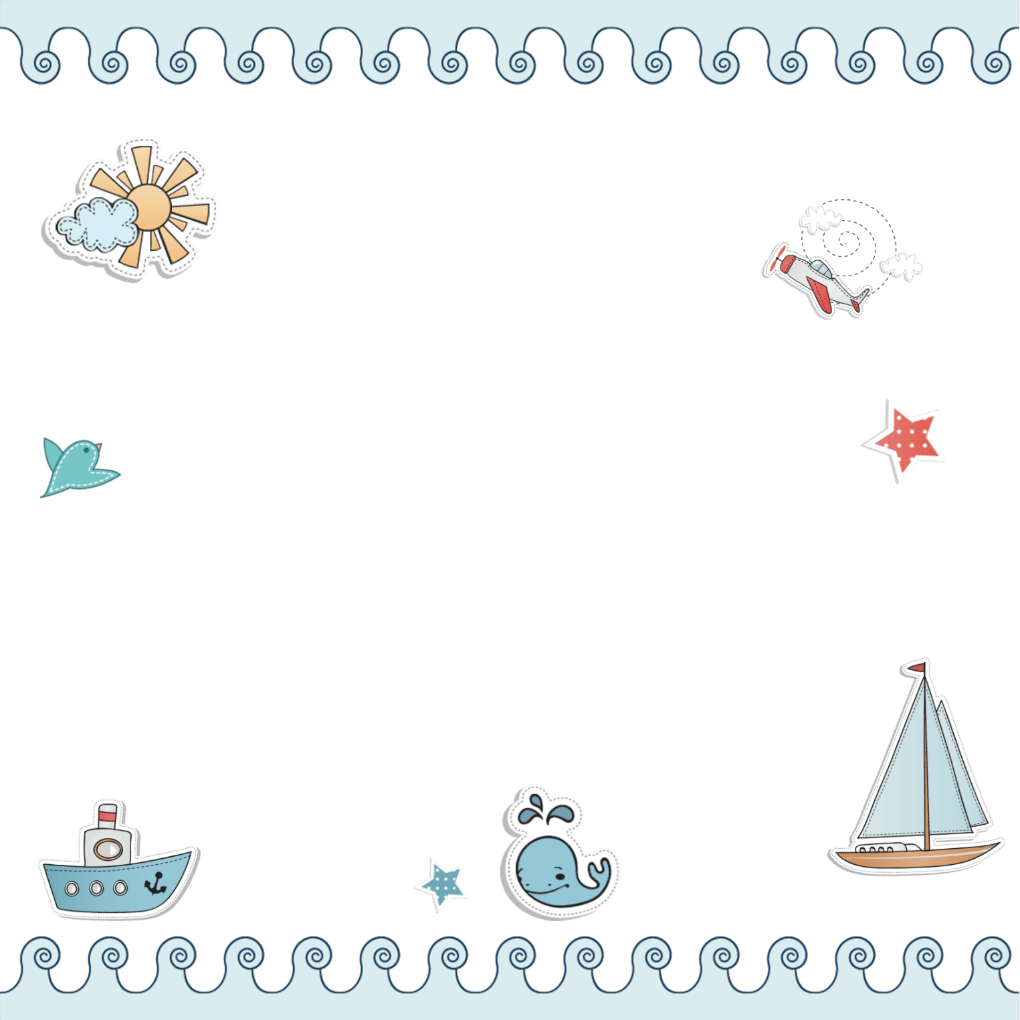 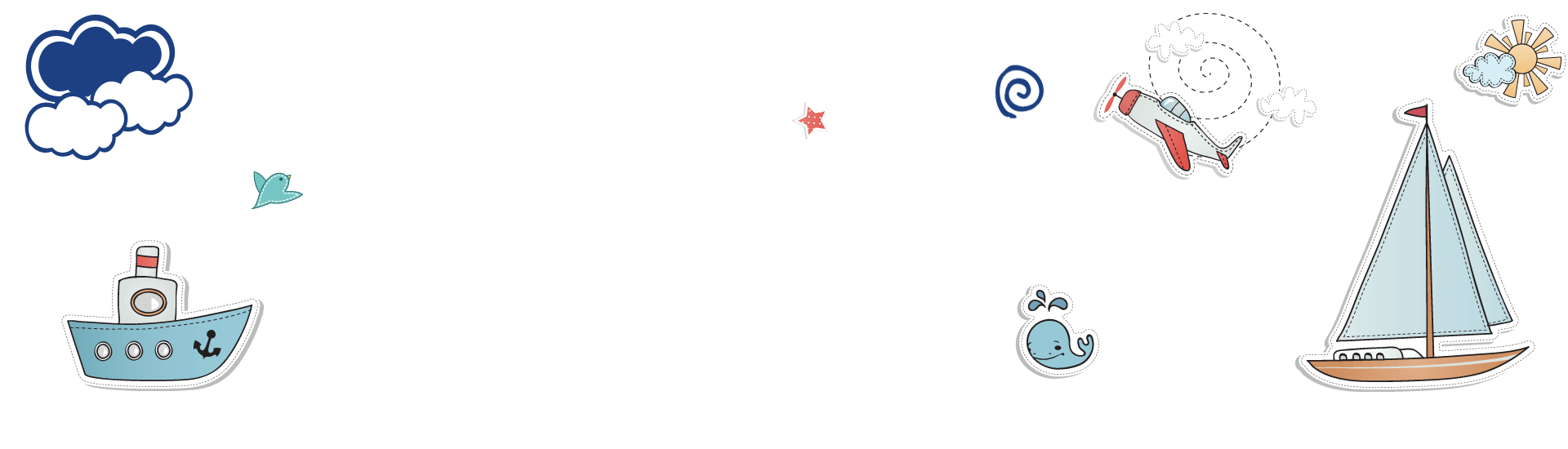 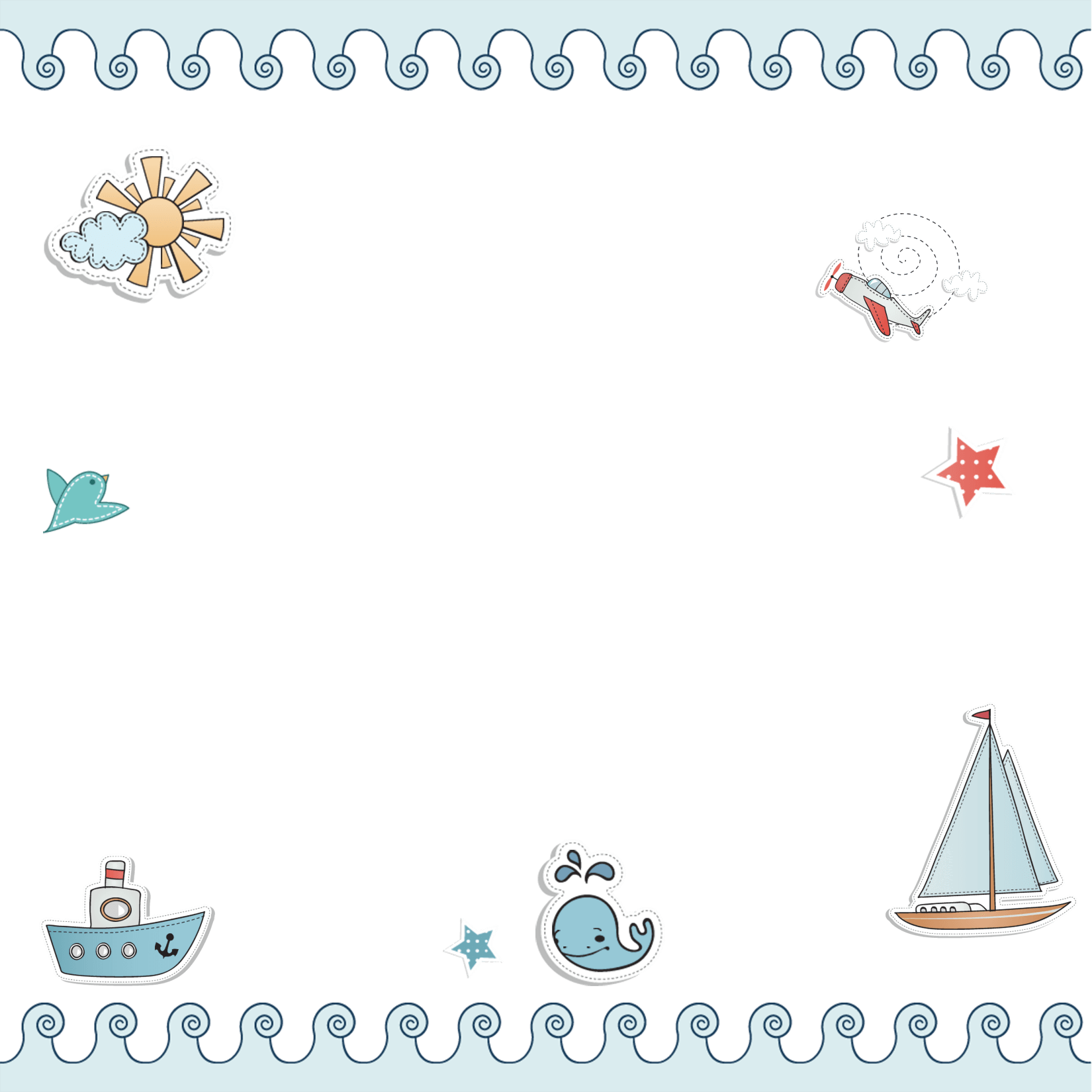 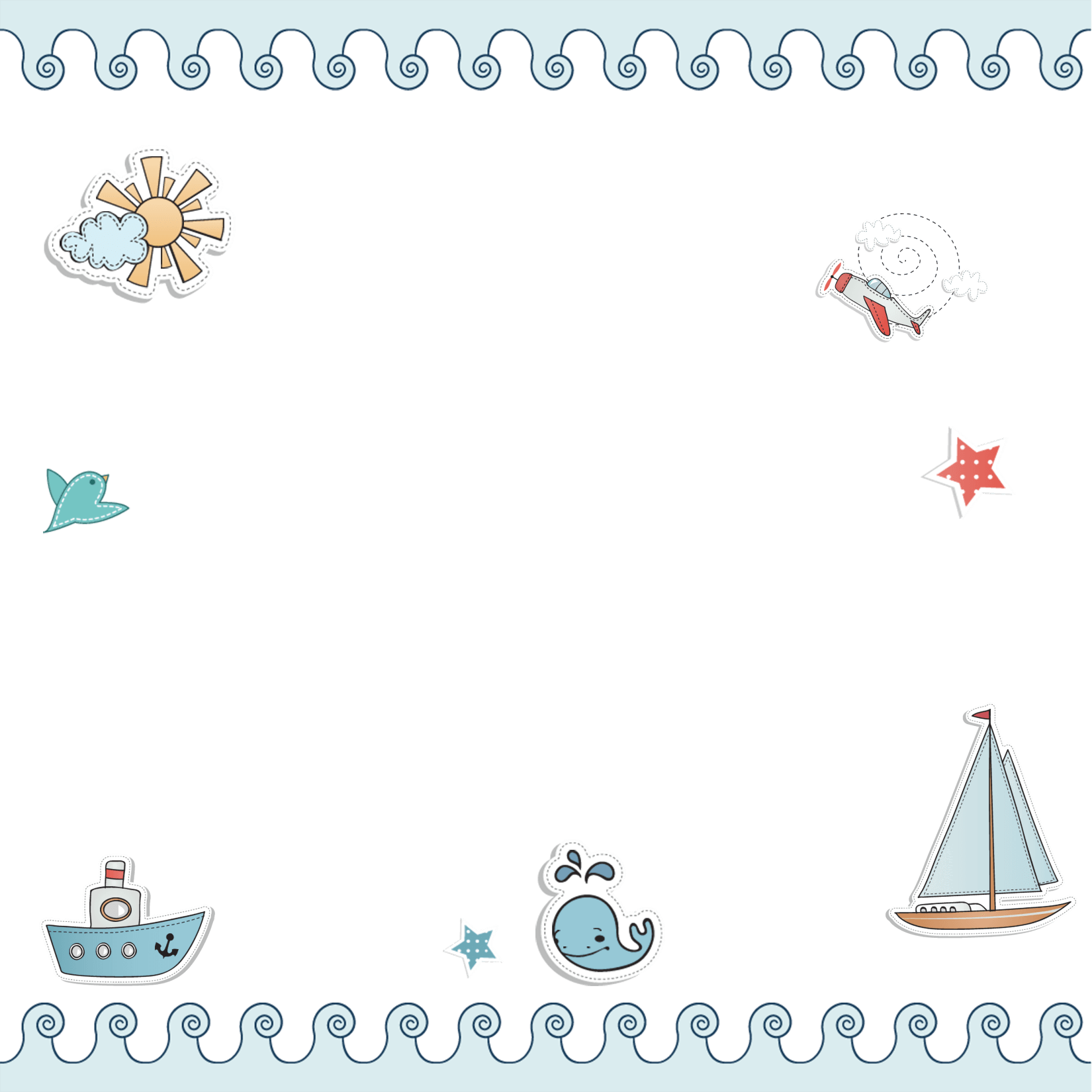 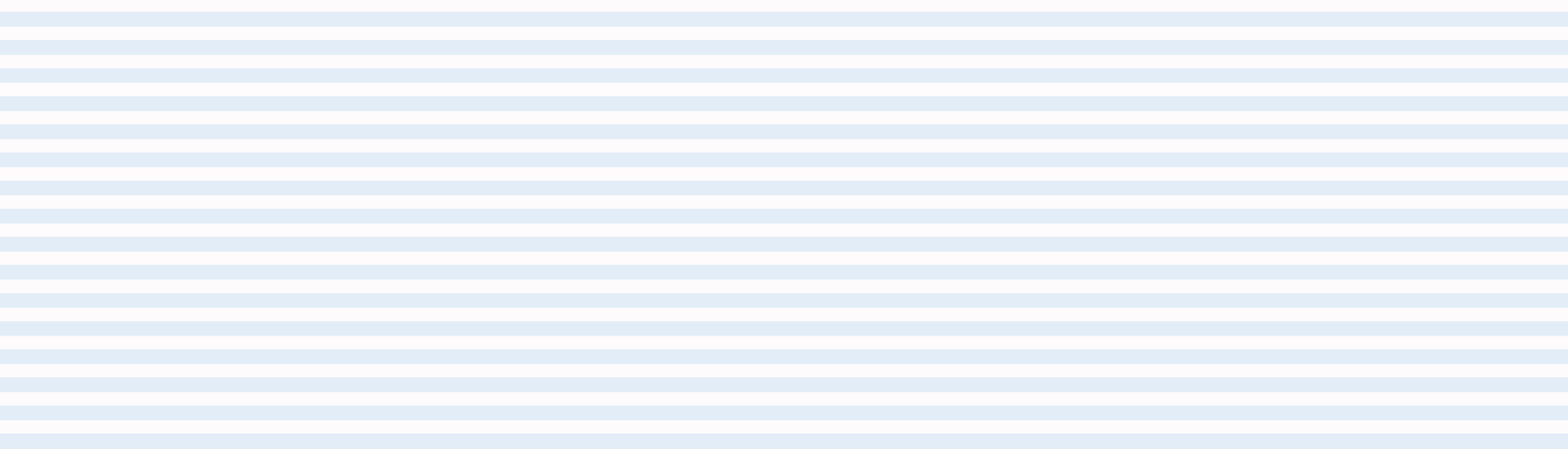 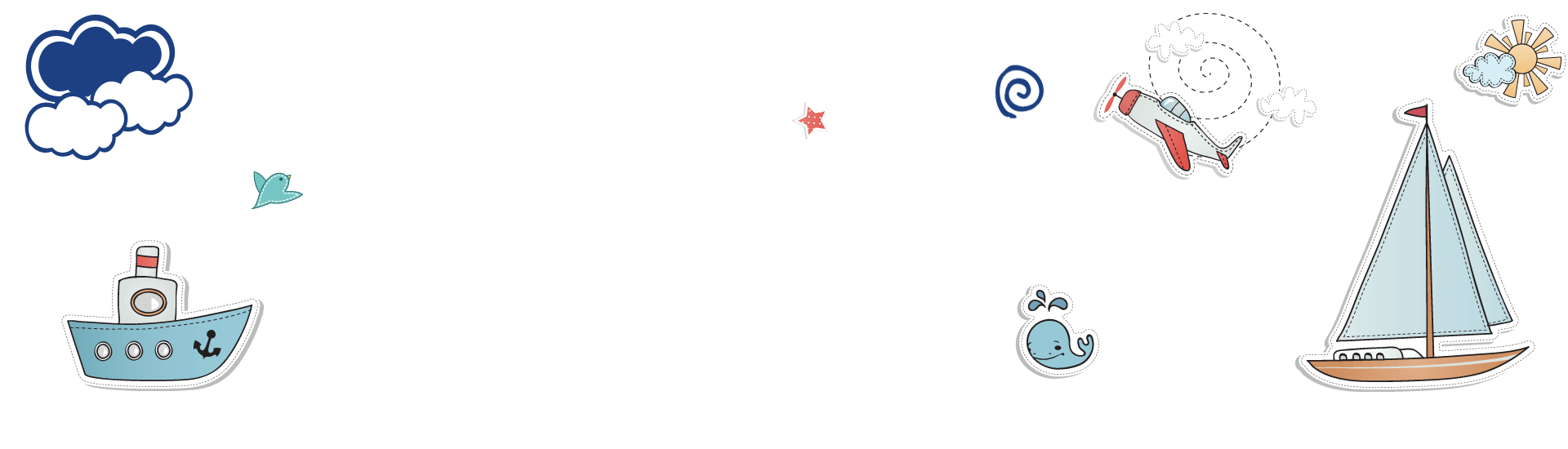 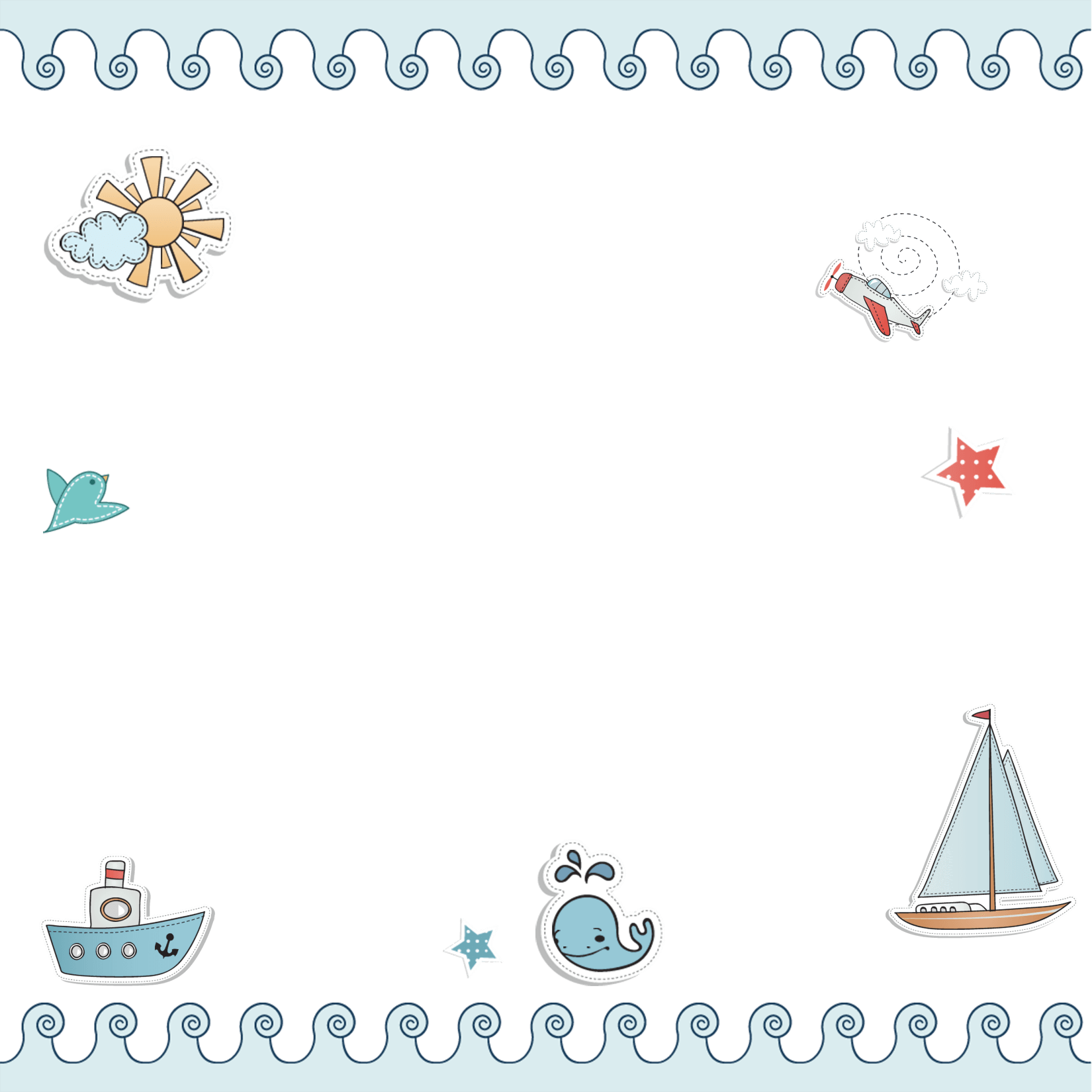 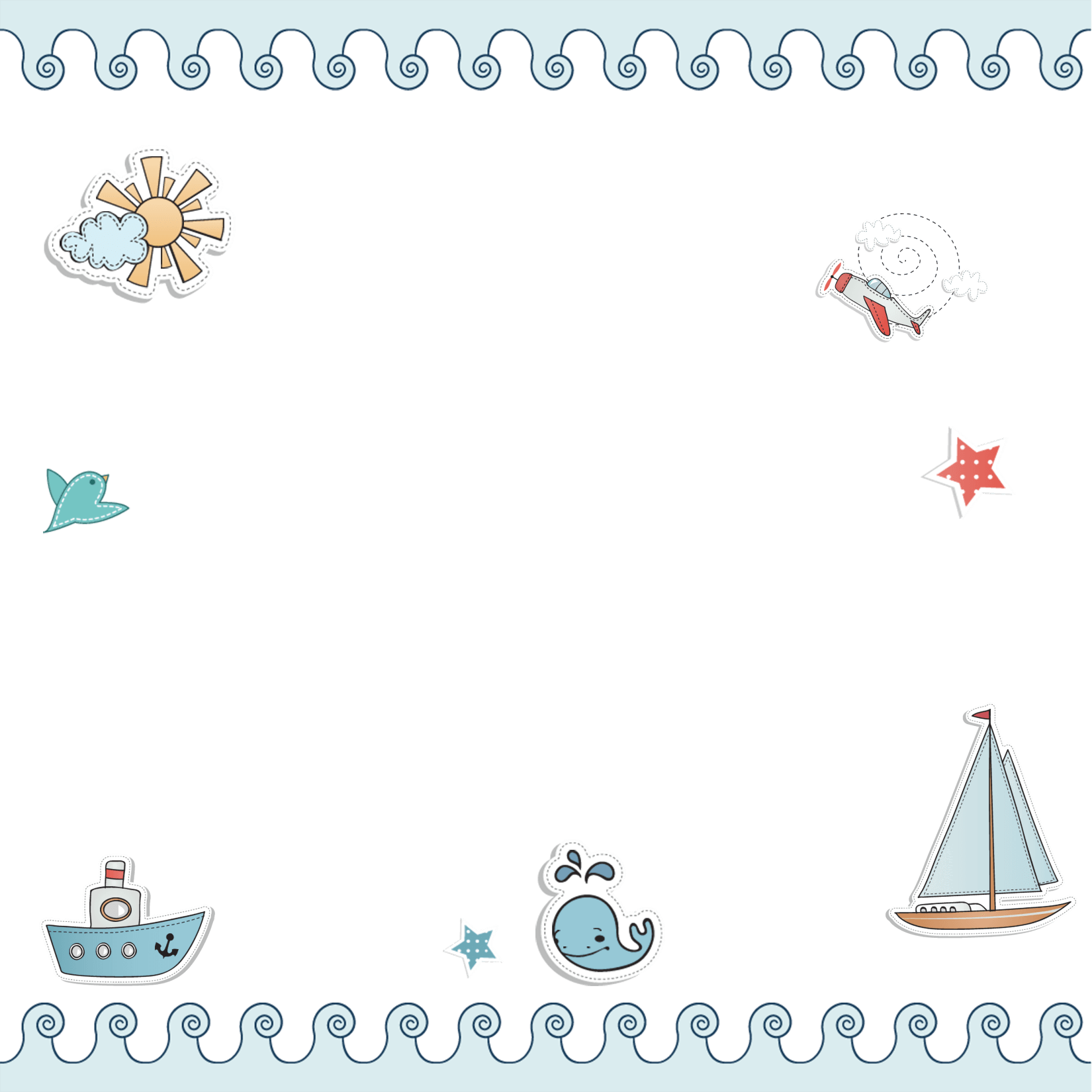 Trạng ngữ
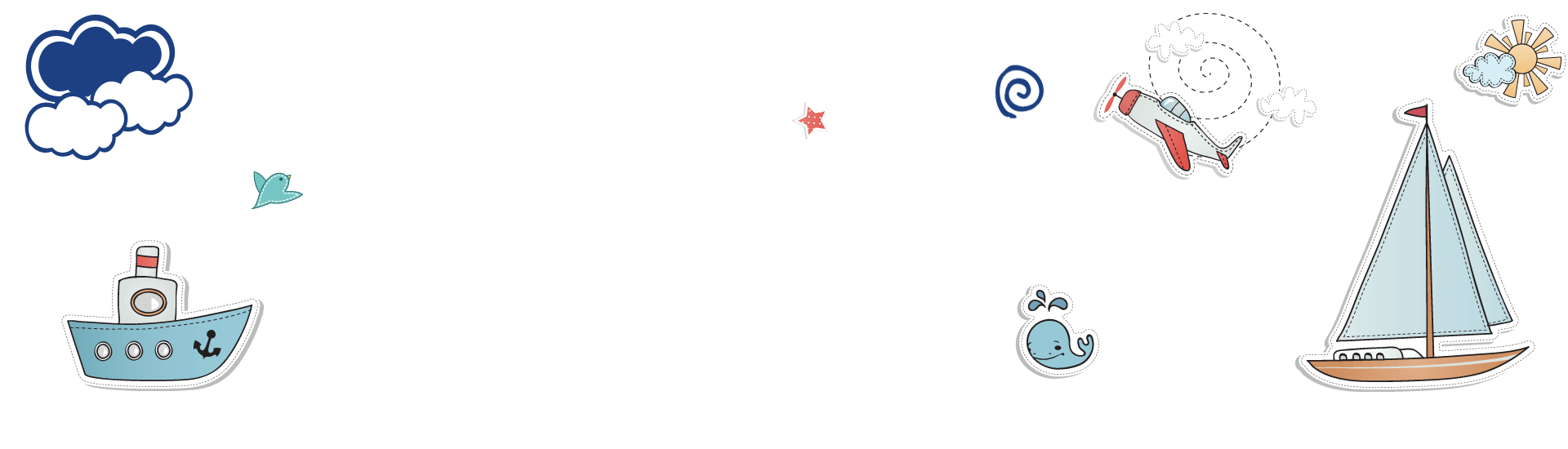 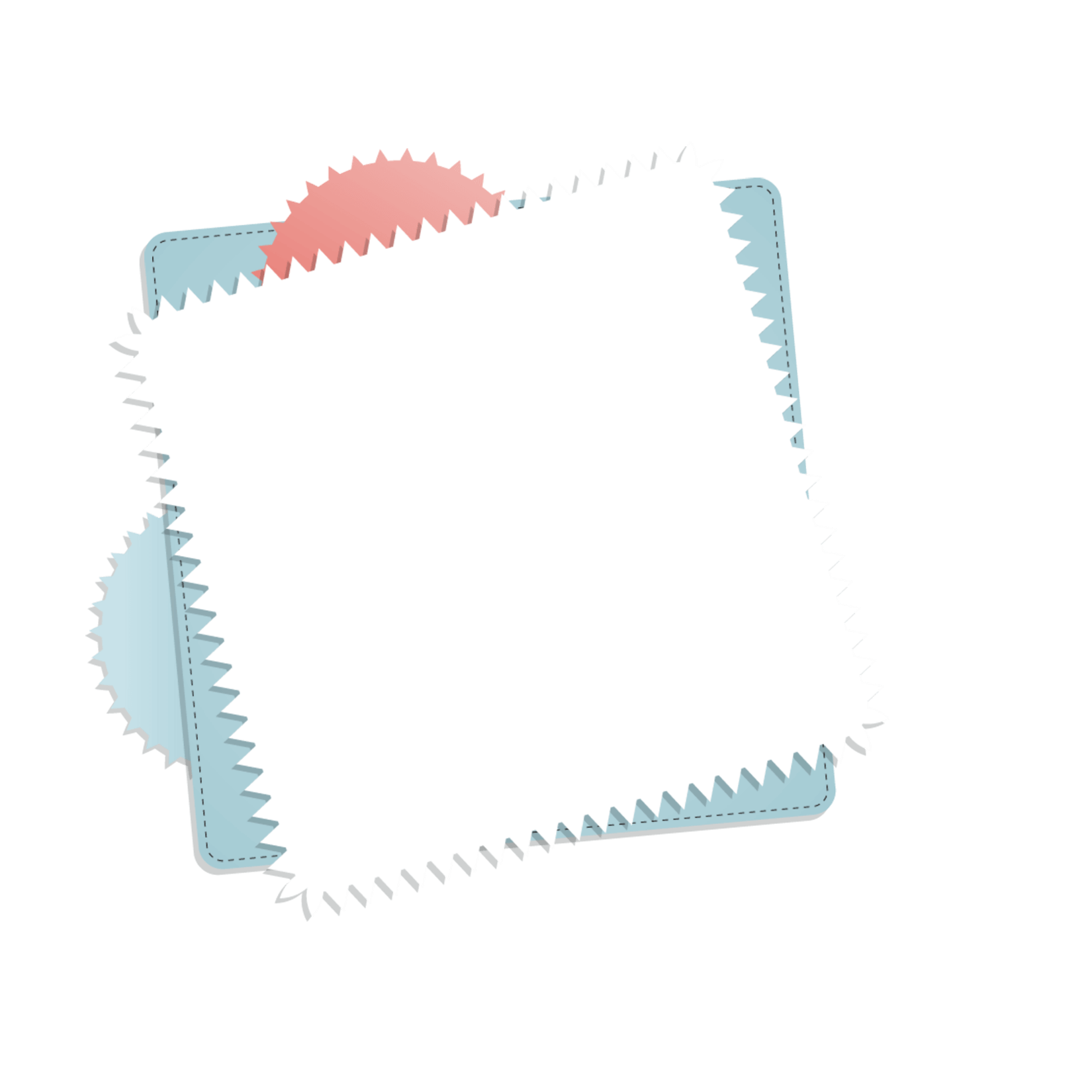 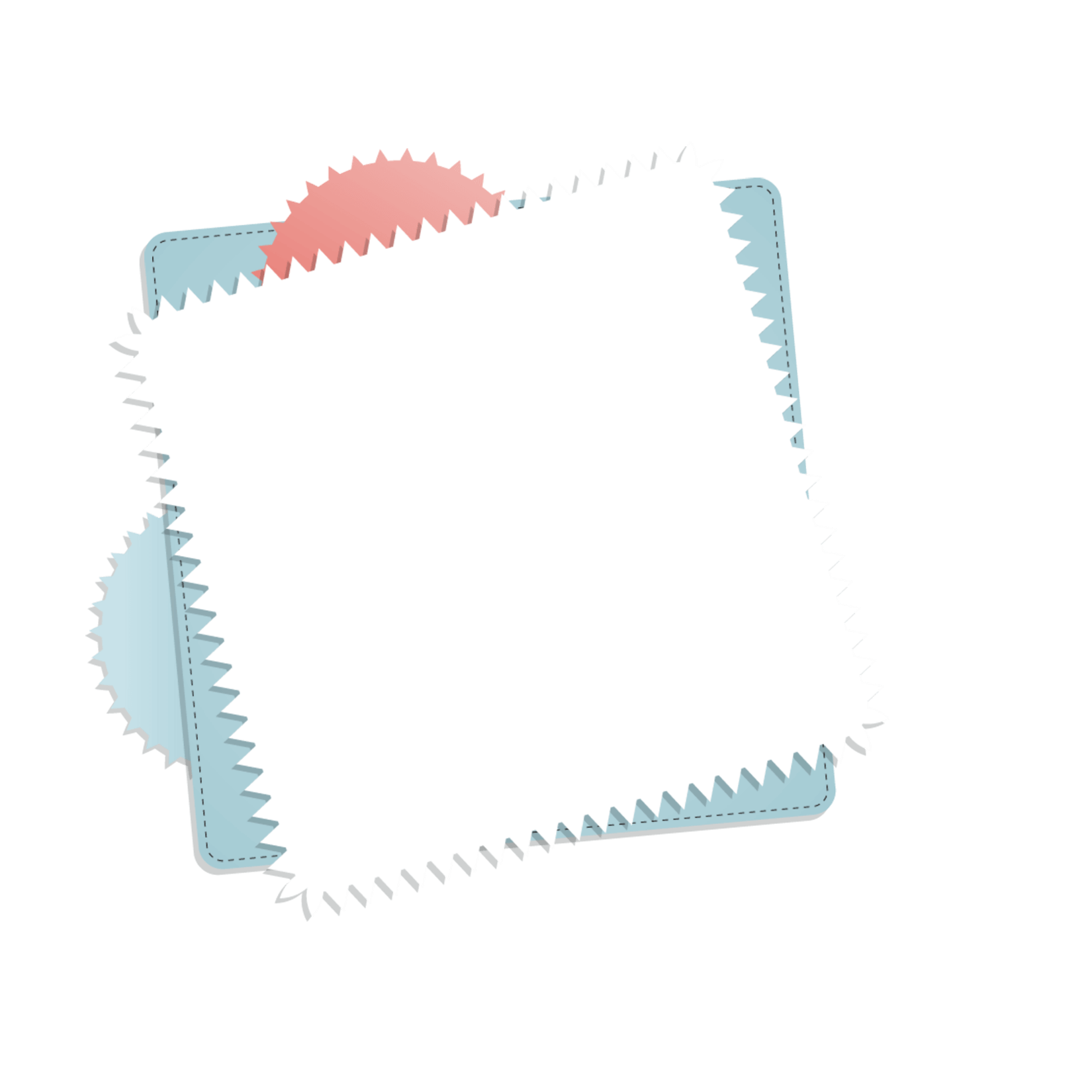 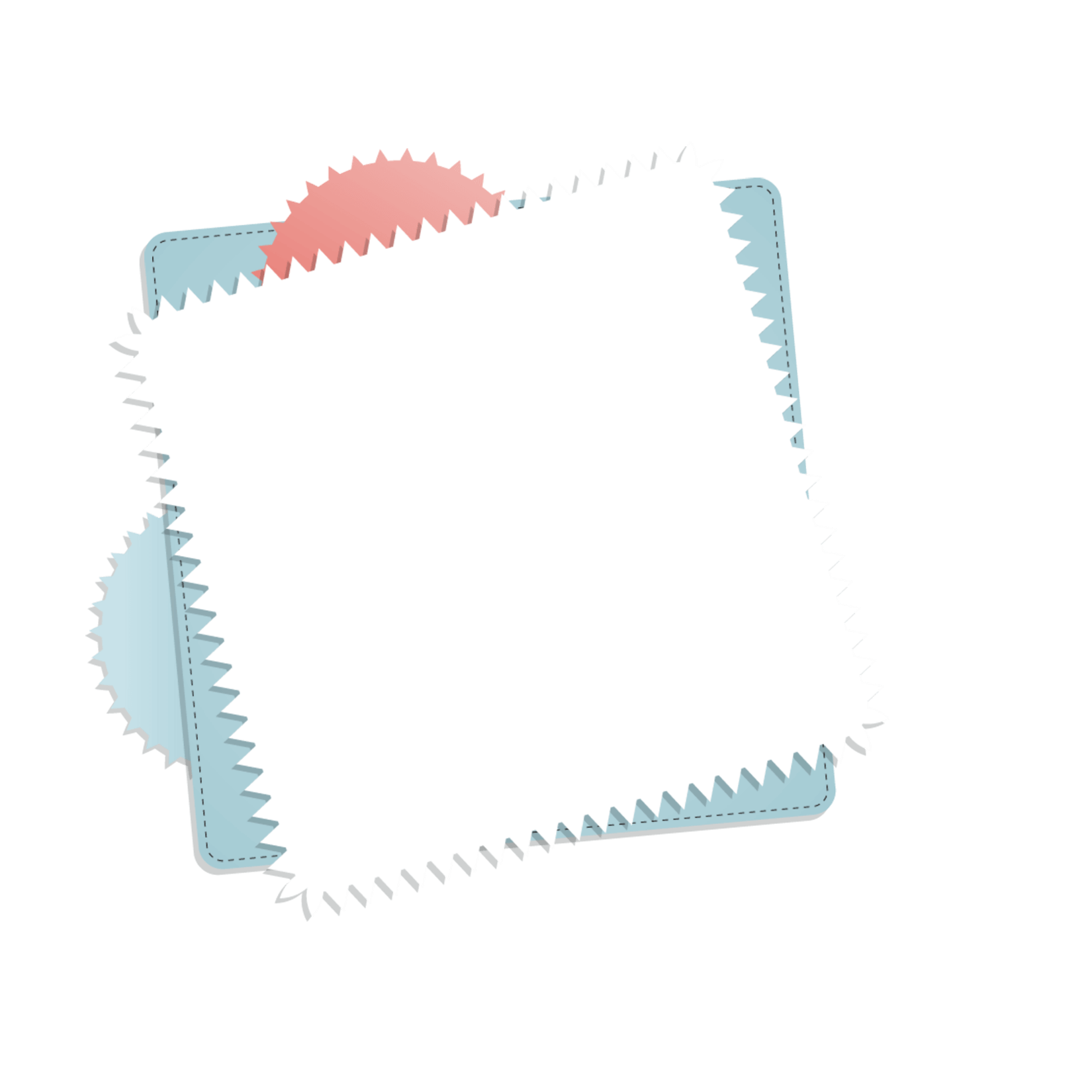 xác định thời gian, nơichốn,nguyênnhân, mục đích, …
của sự việc được nêu trong câu.
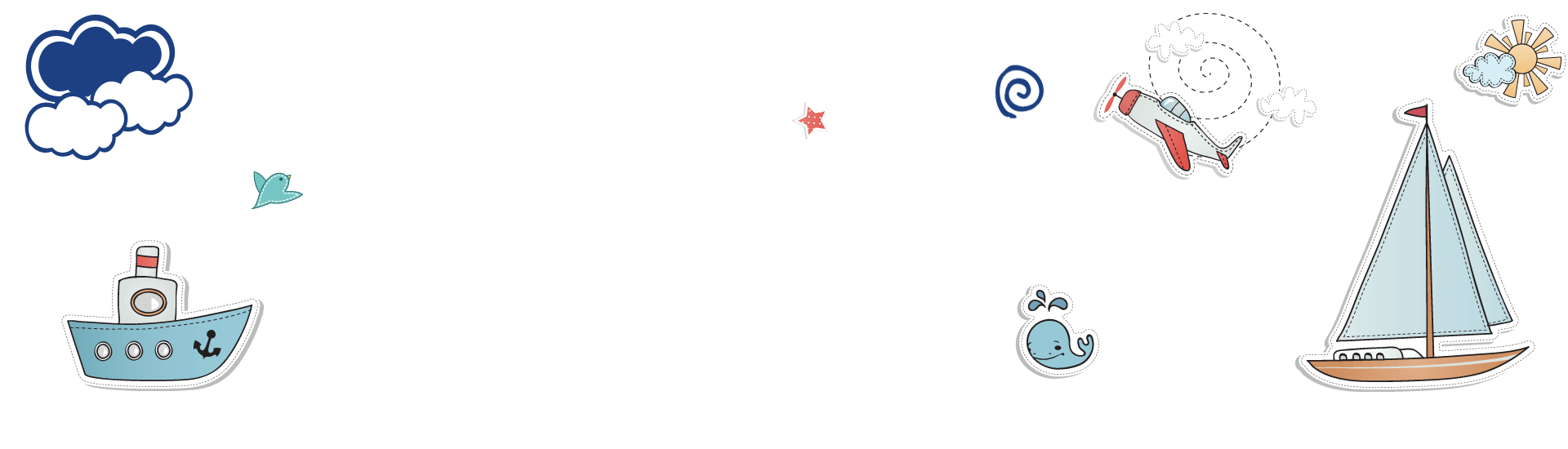 là thành phần phụ của câu
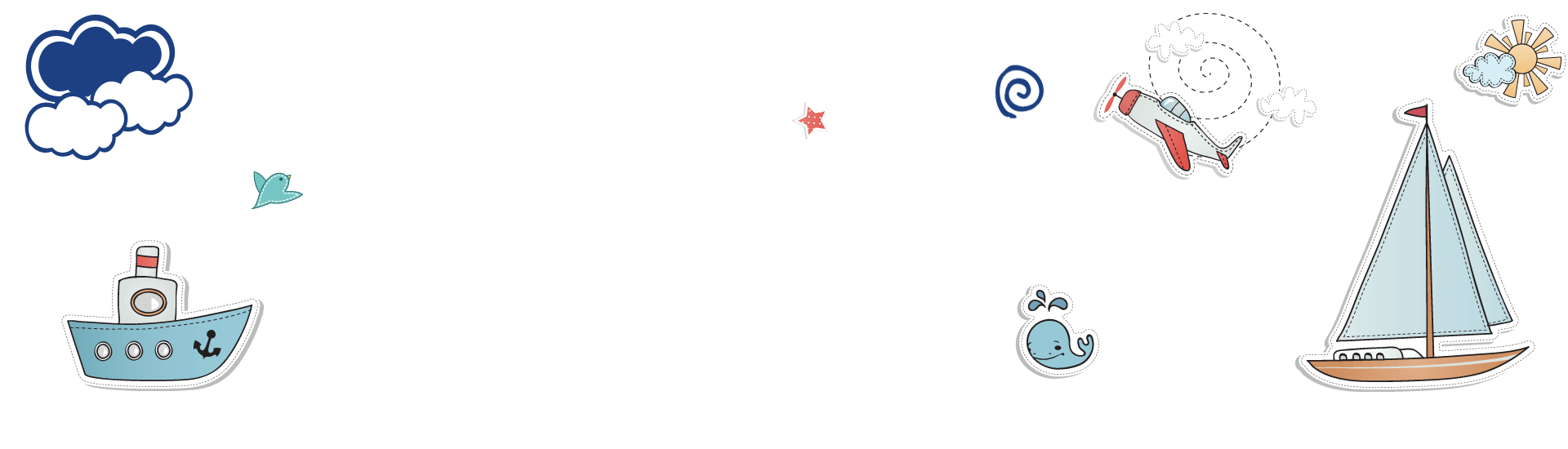 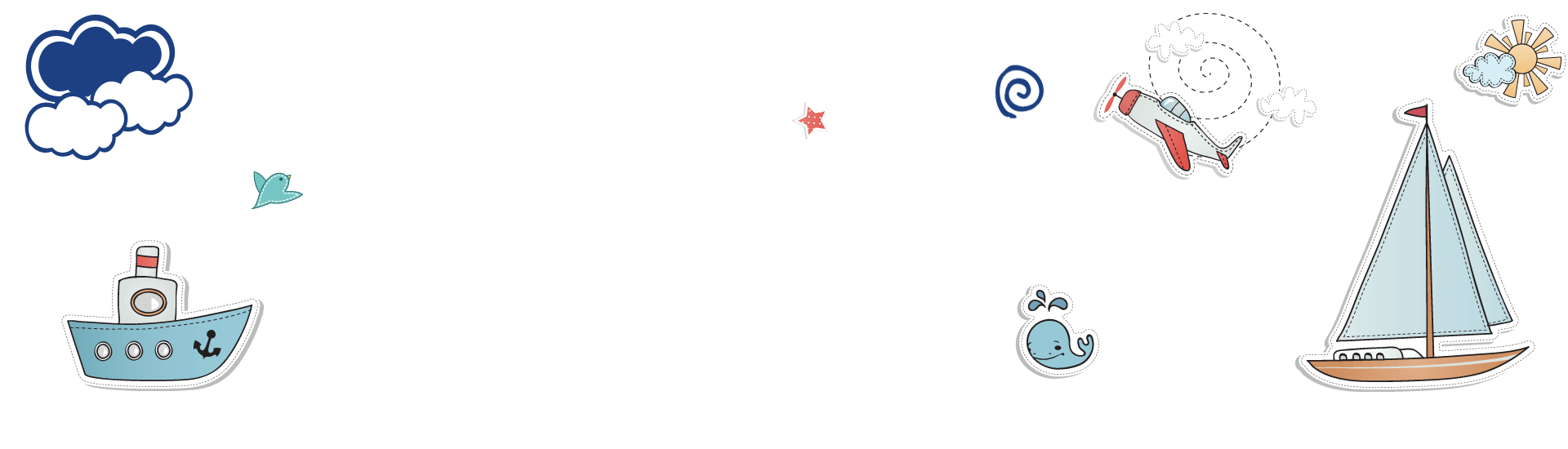 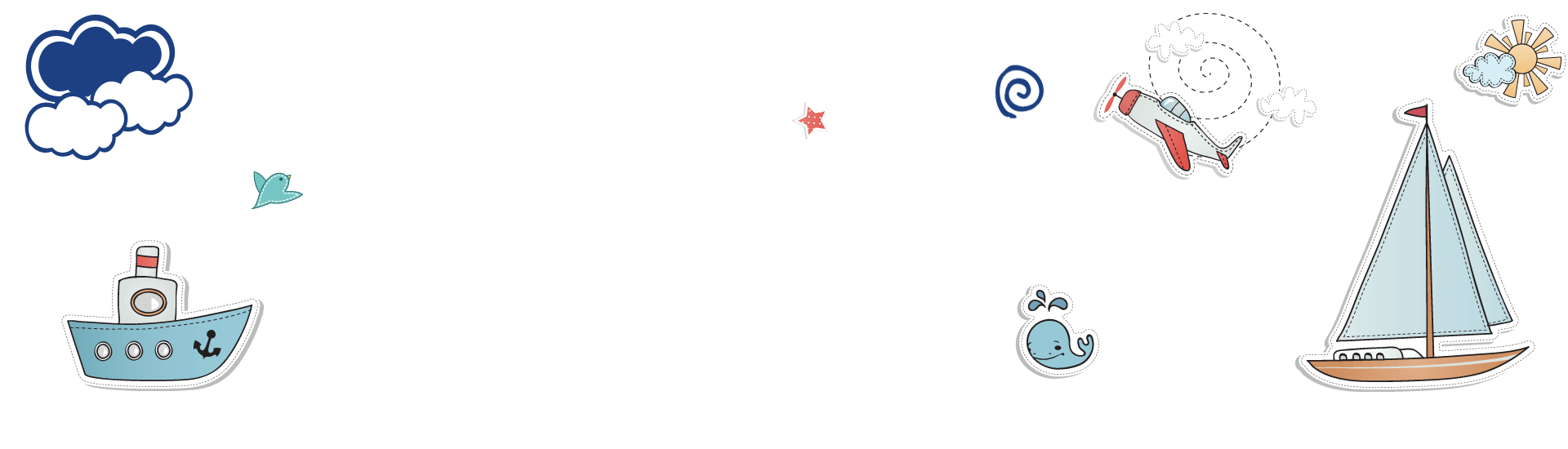 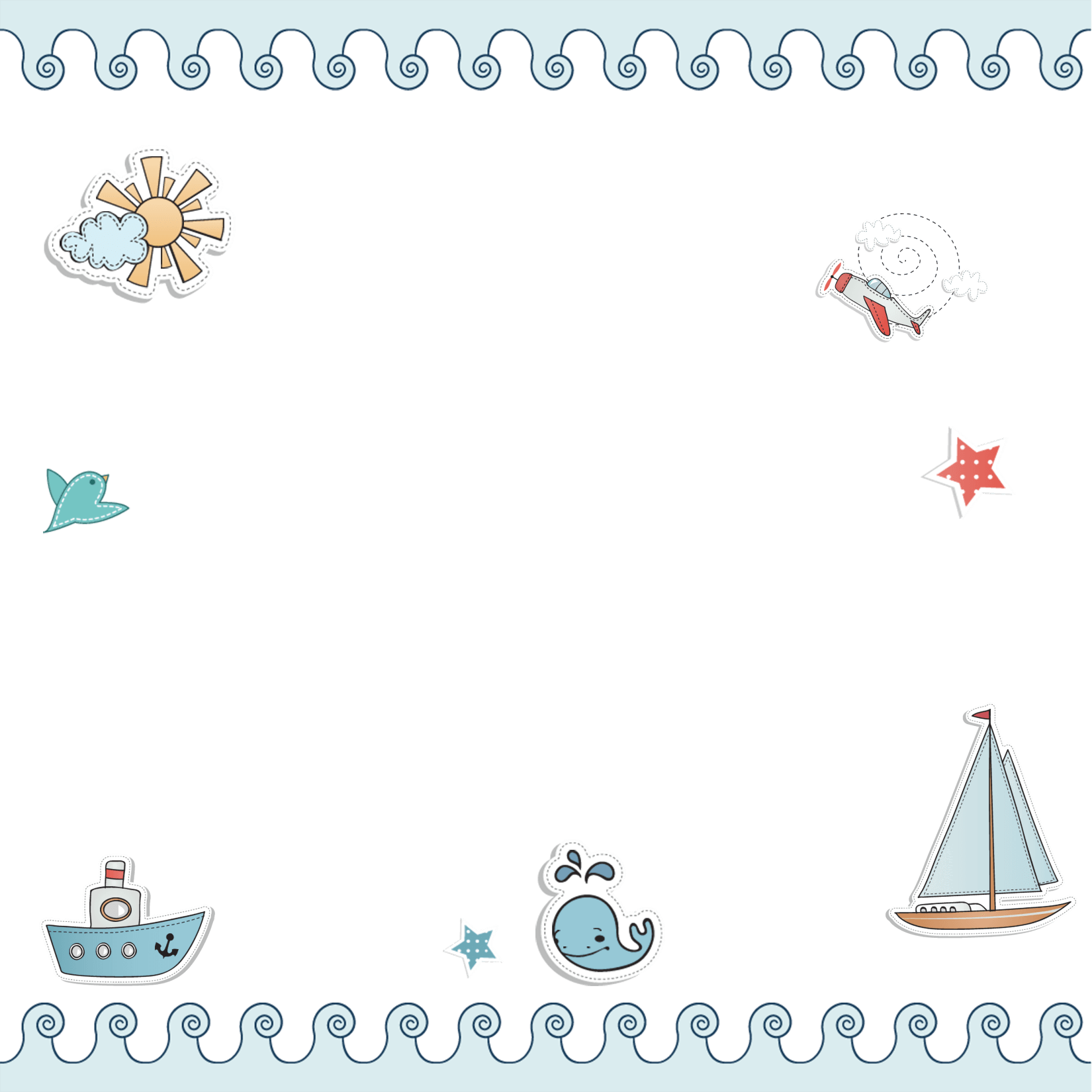 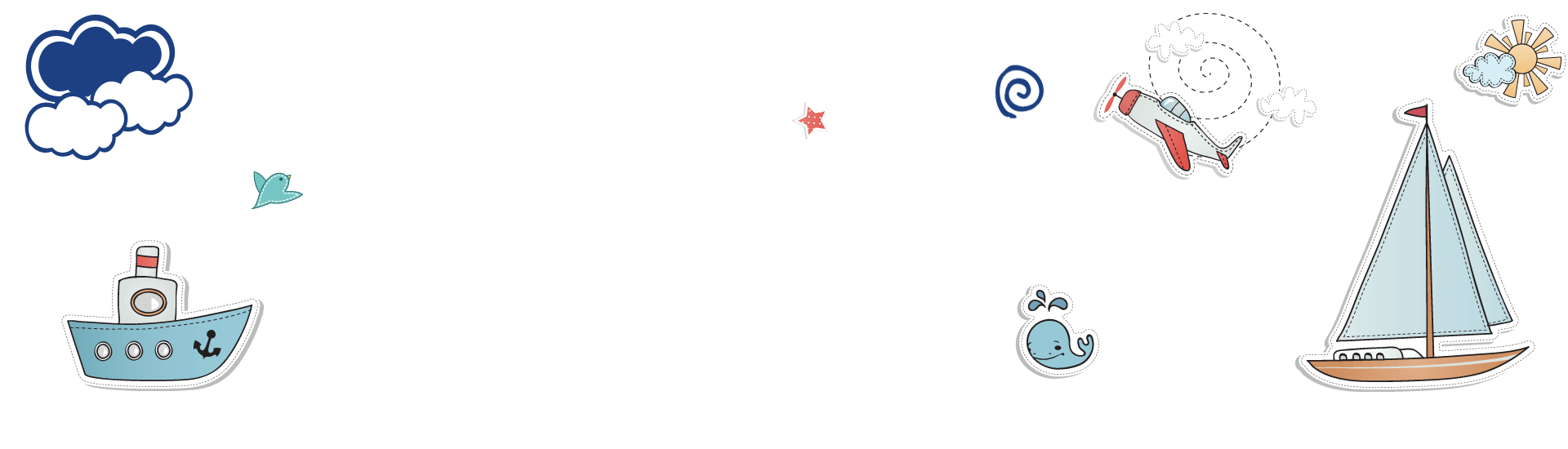 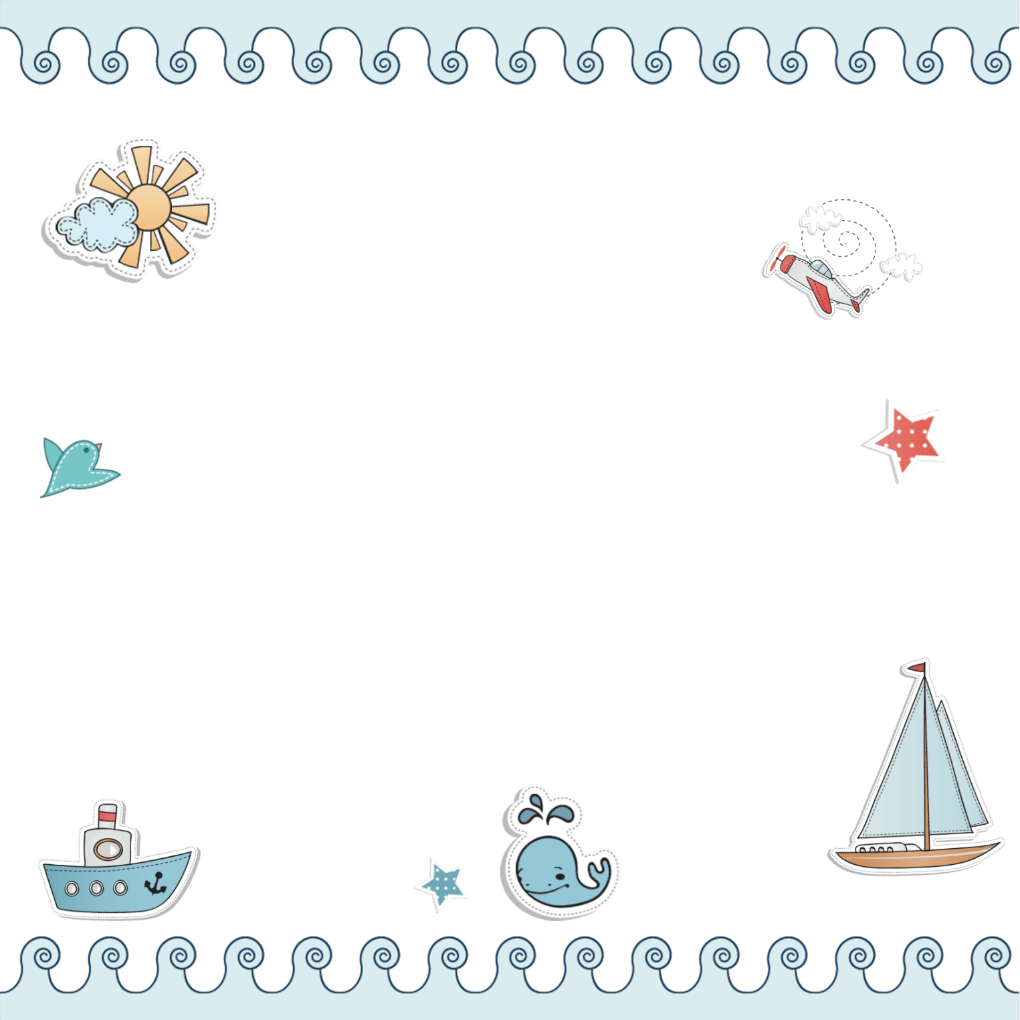 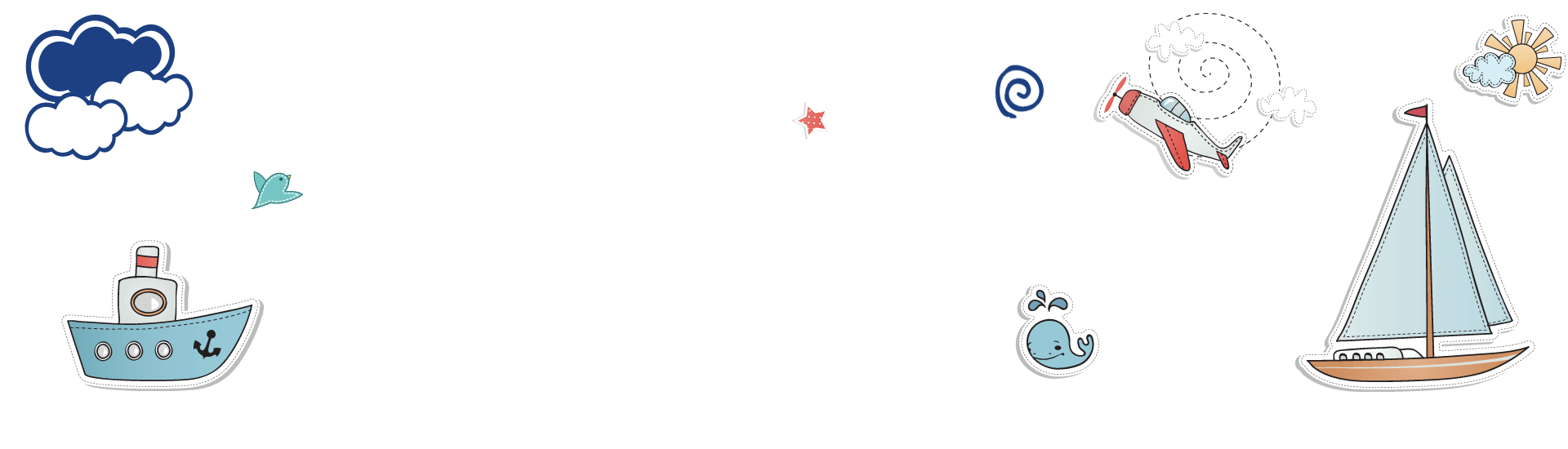 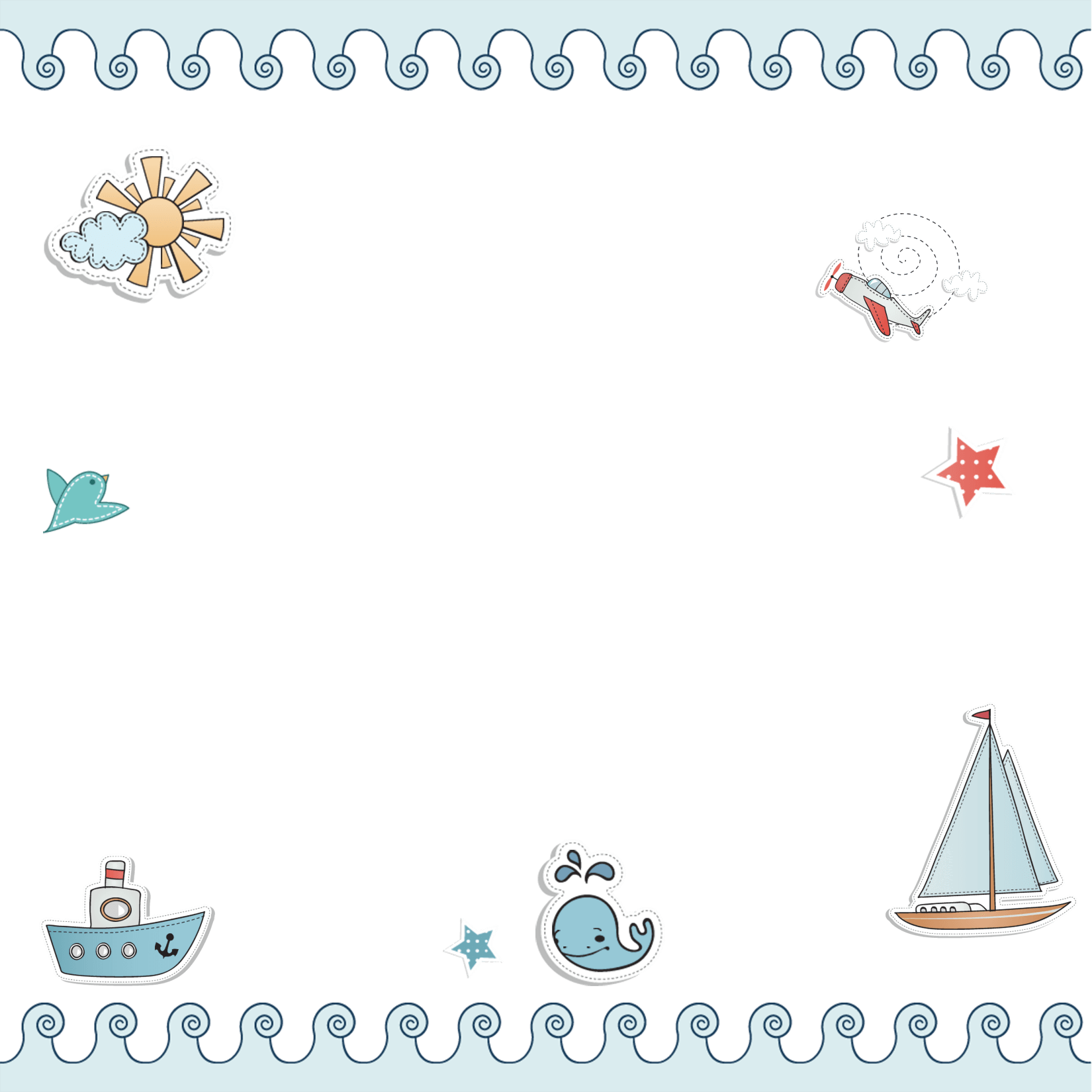 Cỏ non xanh rợn chân trời
Cành lê trắng điểm một vài bông hoa
……………………………………………………………………………………………………………………………………………………………………………………………………..
Xuân
Hạ
………………………………………………………………………………………………………………………………………………………………………………………………………
…………………………………………………………………………………………………………………………………………………………………………………………………….
Thu
Đông
Để mùa hạ không tẻ nhạt, nhà trường đã tổ chức  cho chúng em nhiều hoạt động bổ ích.
Cỏ non xanh rợn chân trời
Cành lê trắng điểm một vài bông hoa
Xuân
Hạ
Mùa thu, những khóm cúc họa mi thi nhau khoe sắc làm nên nét riêng của Hà Nội.
Vì giá rét, những hàng cây ven đường xơ xác hơn.
Thu
Đông
=> Nơi chốn
=> Mục đích
=> Nguyên nhân
=> Thời gian
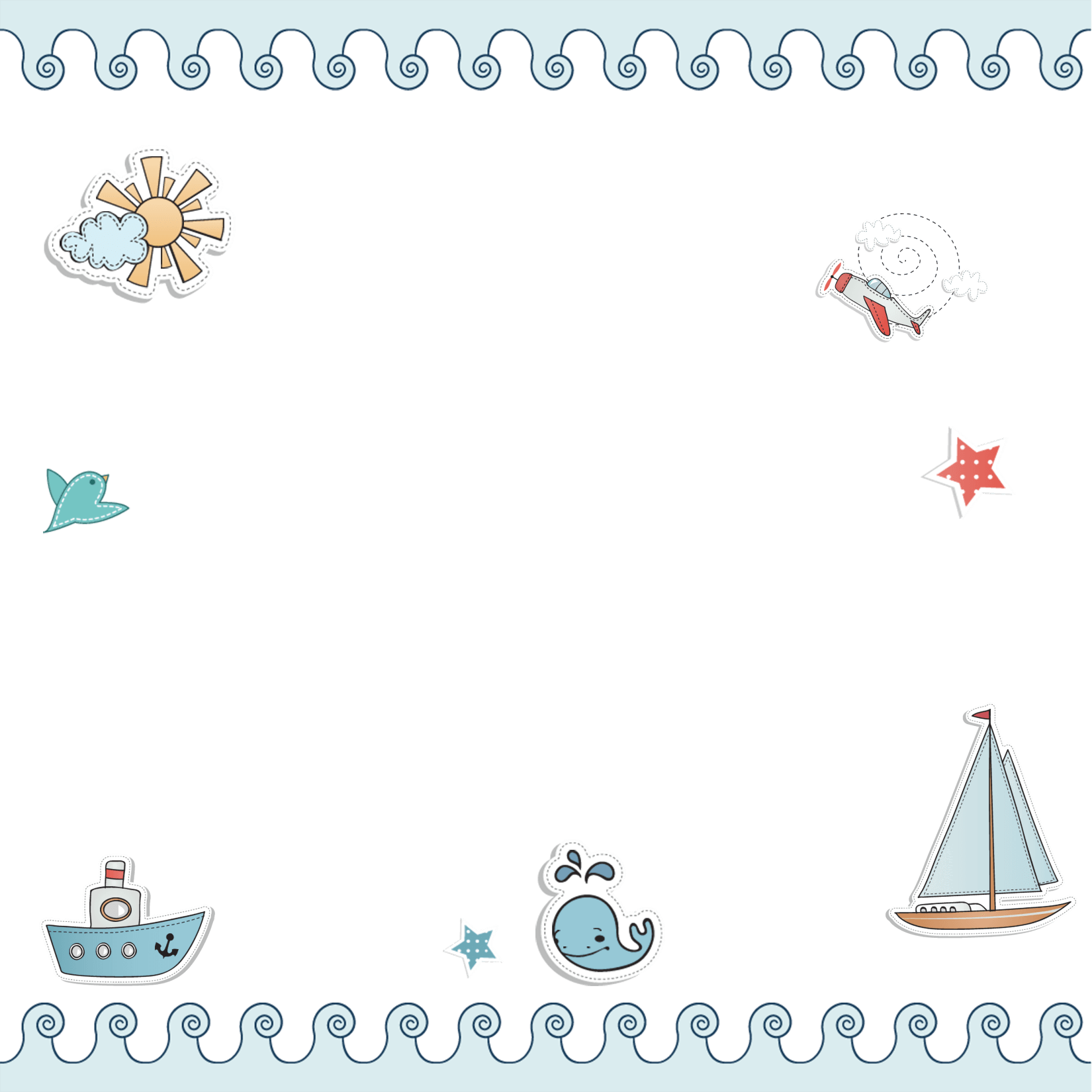 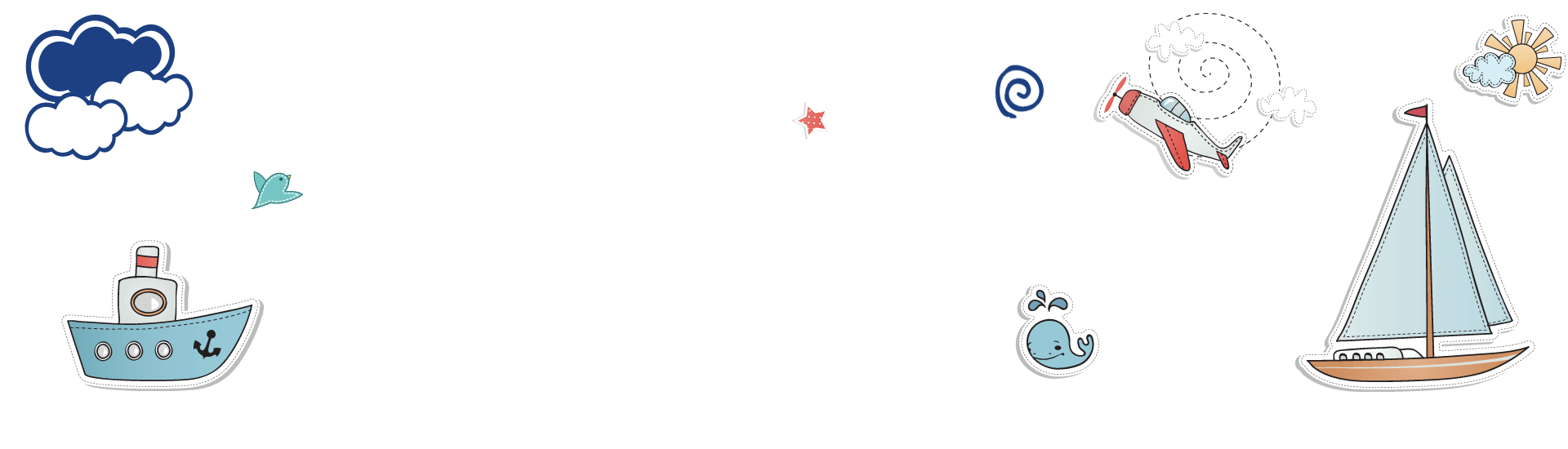 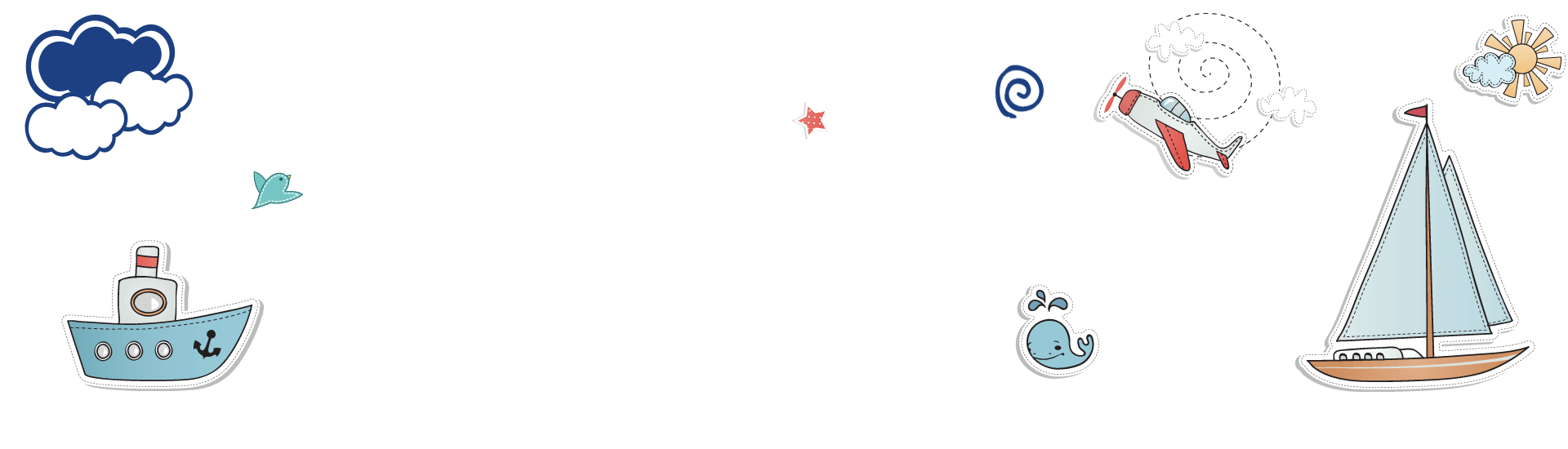 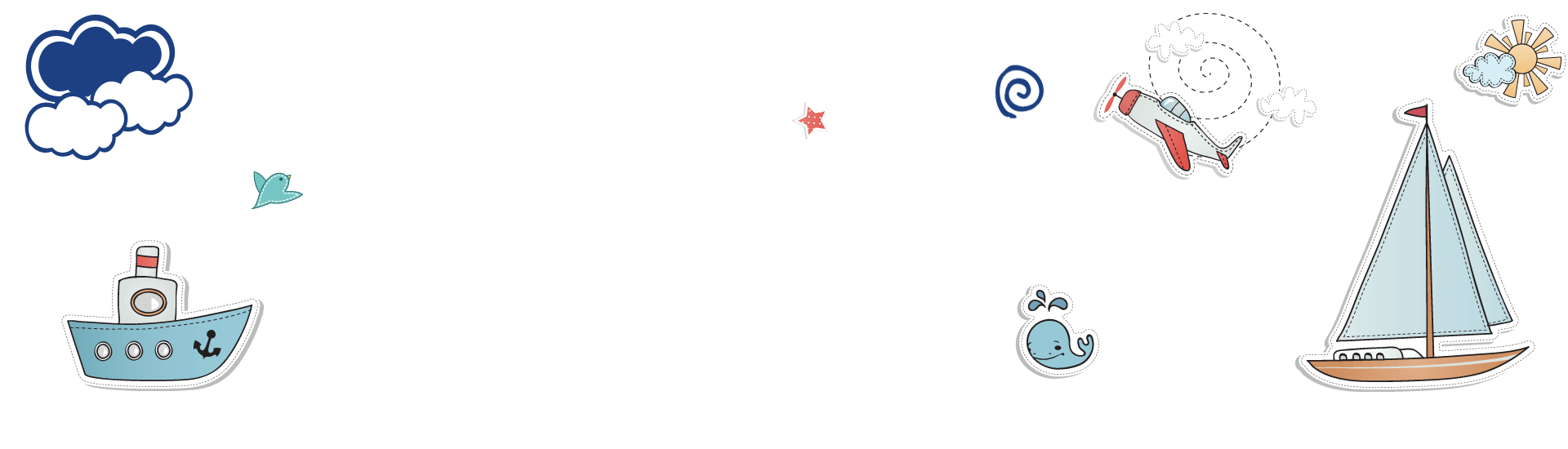 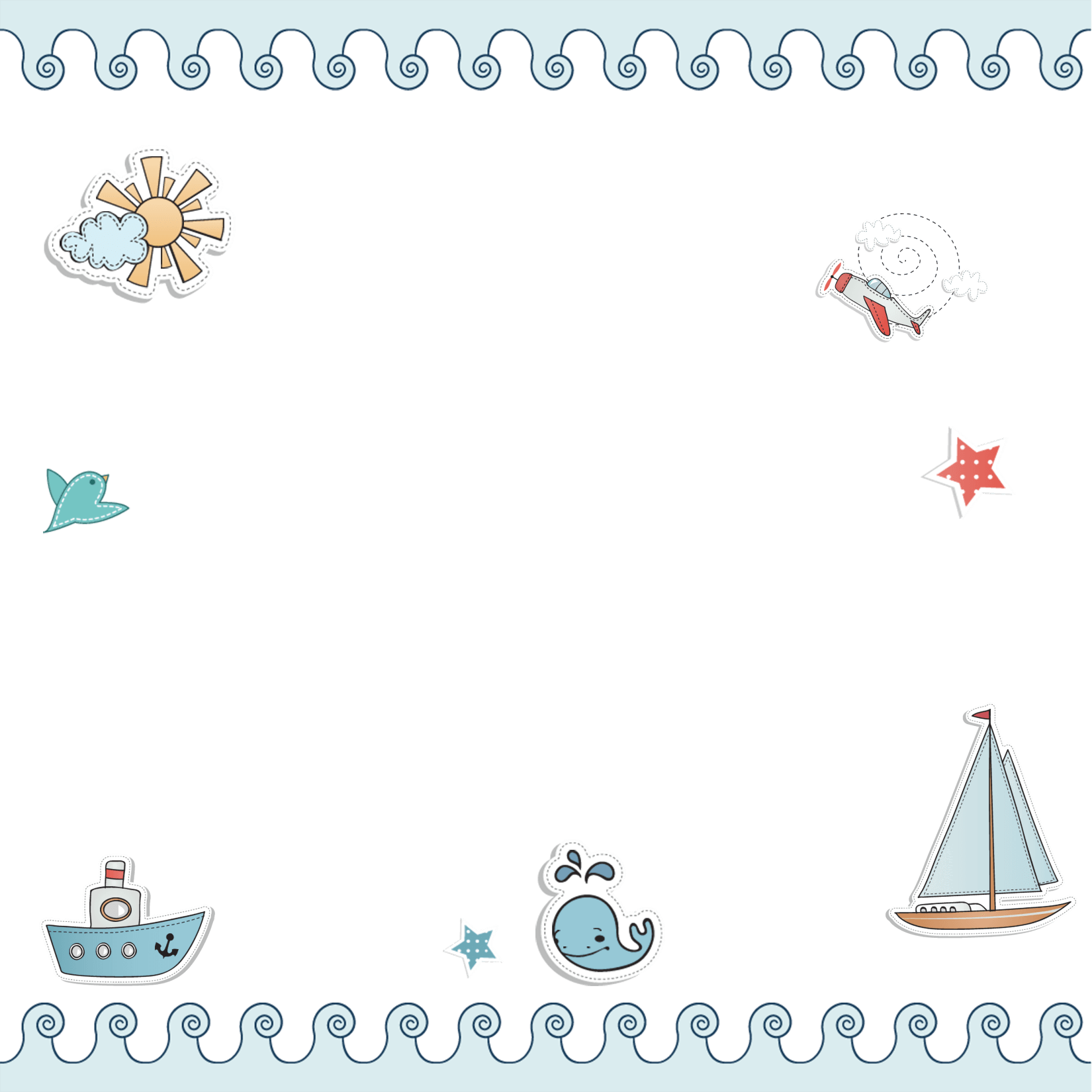 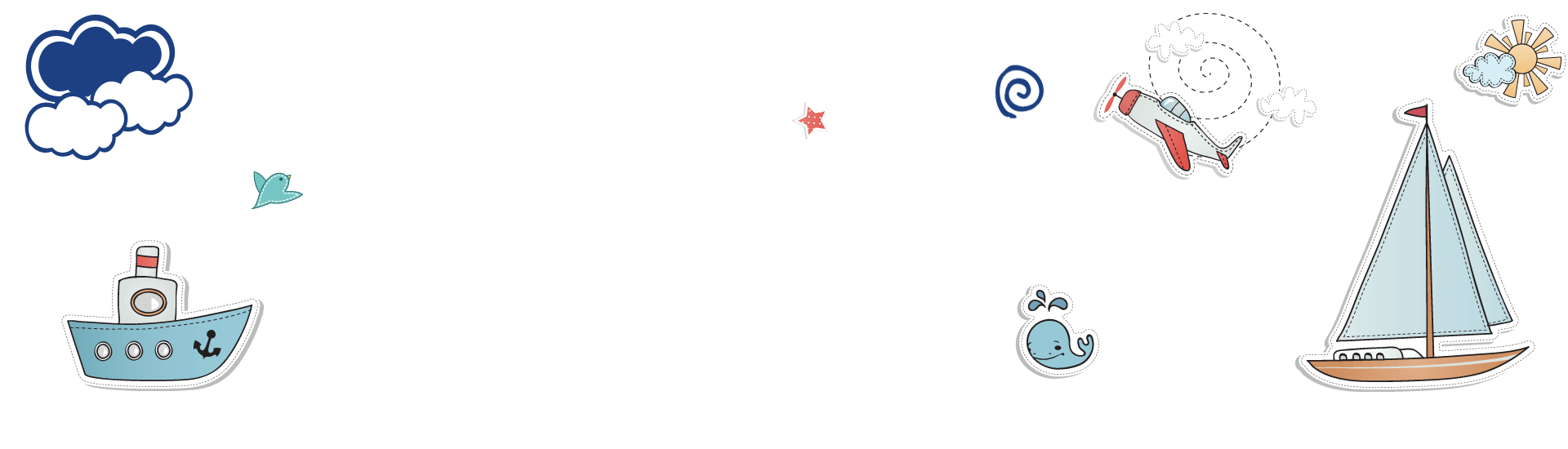 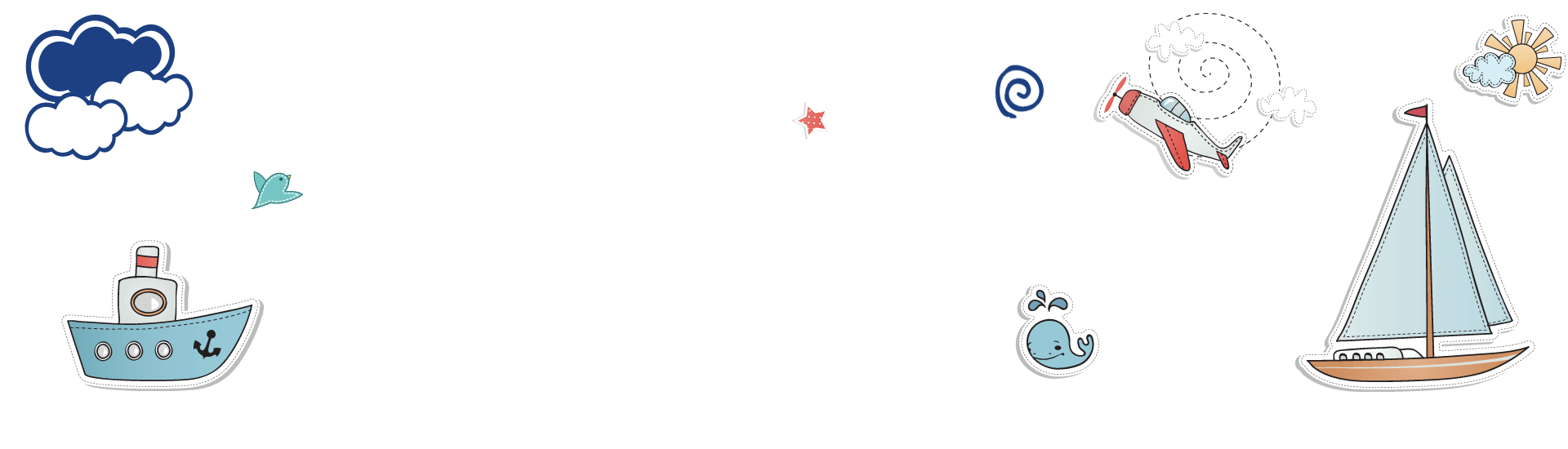 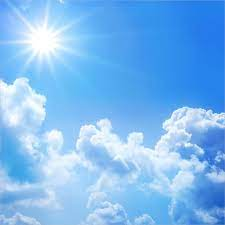 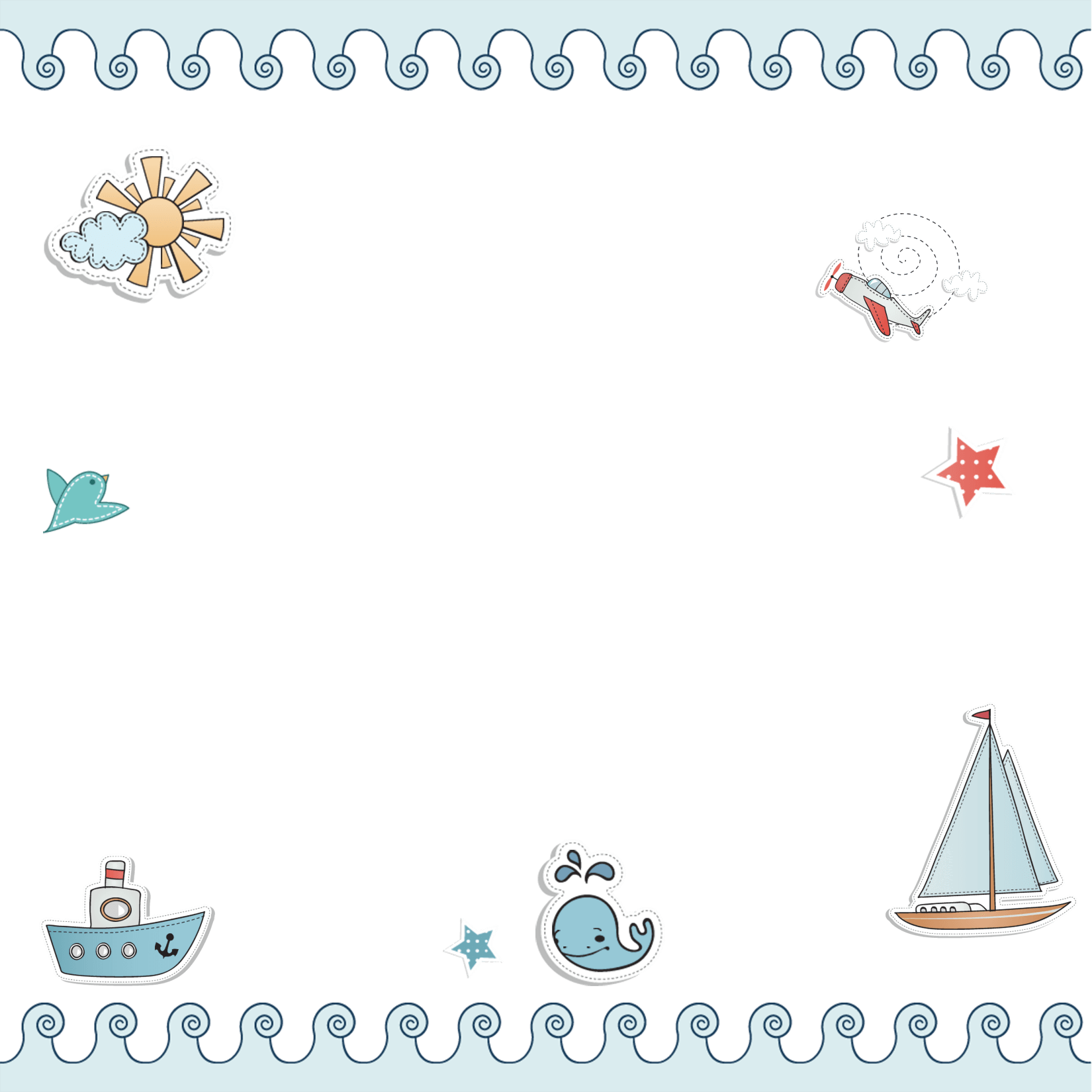 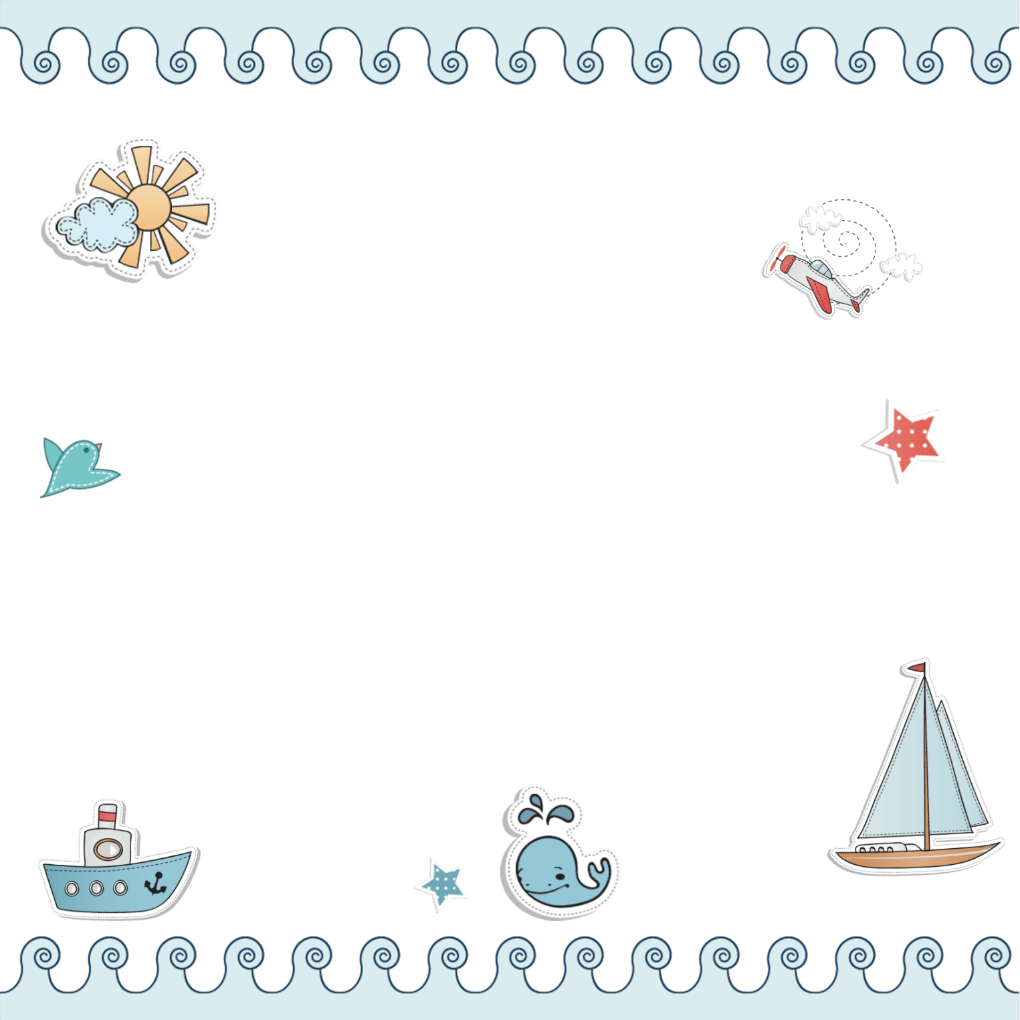 Hôm nay, trời nắng đẹp.
Thời gian.
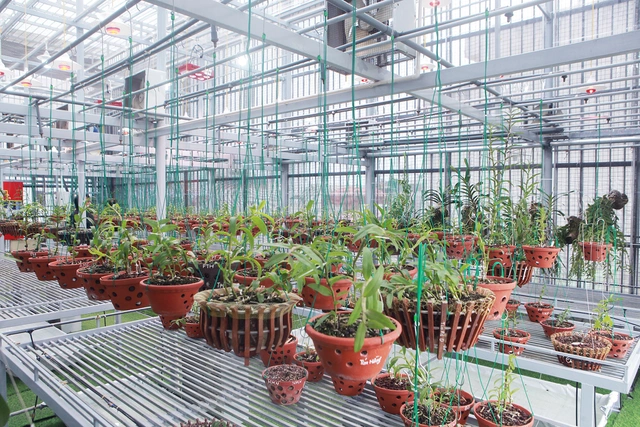 Vì rét, những cây lan trong chậu sắt lại.
Nguyên nhân.
Để tiêm phòng dịch cho trẻ em, tỉnh đã cử nhiều đội y tế về các xã, phường.
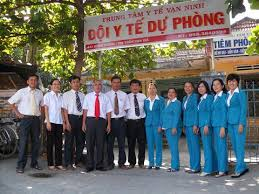 Mục đích.
Trước nhà, mấy khóm hoa thược dược đang khoe sắc.
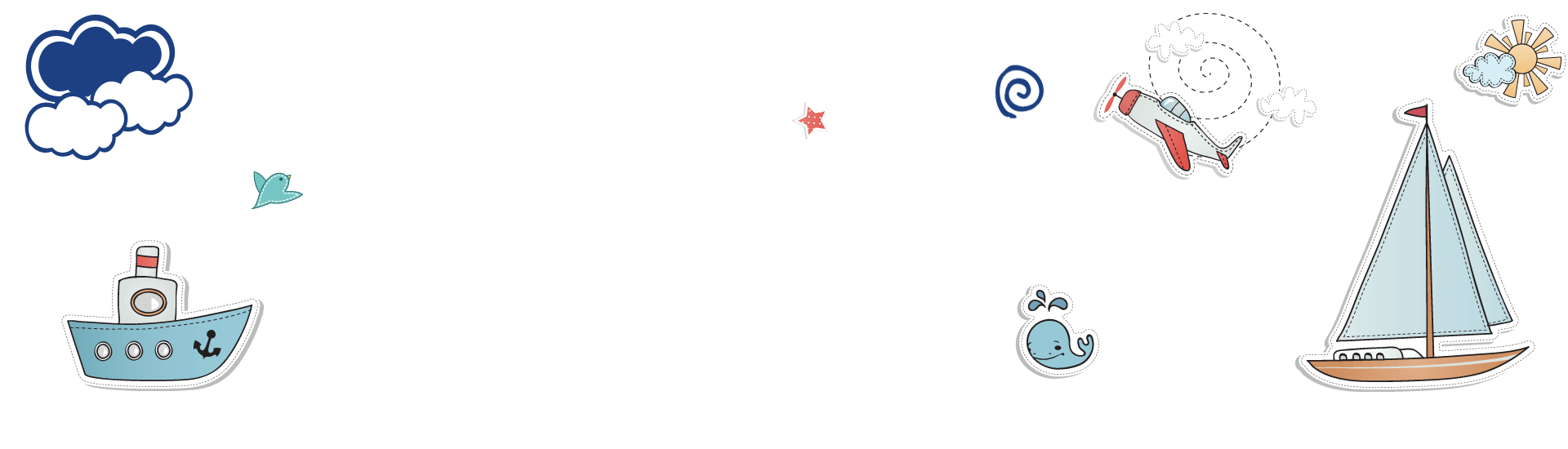 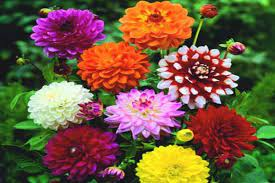 Nơi chốn.
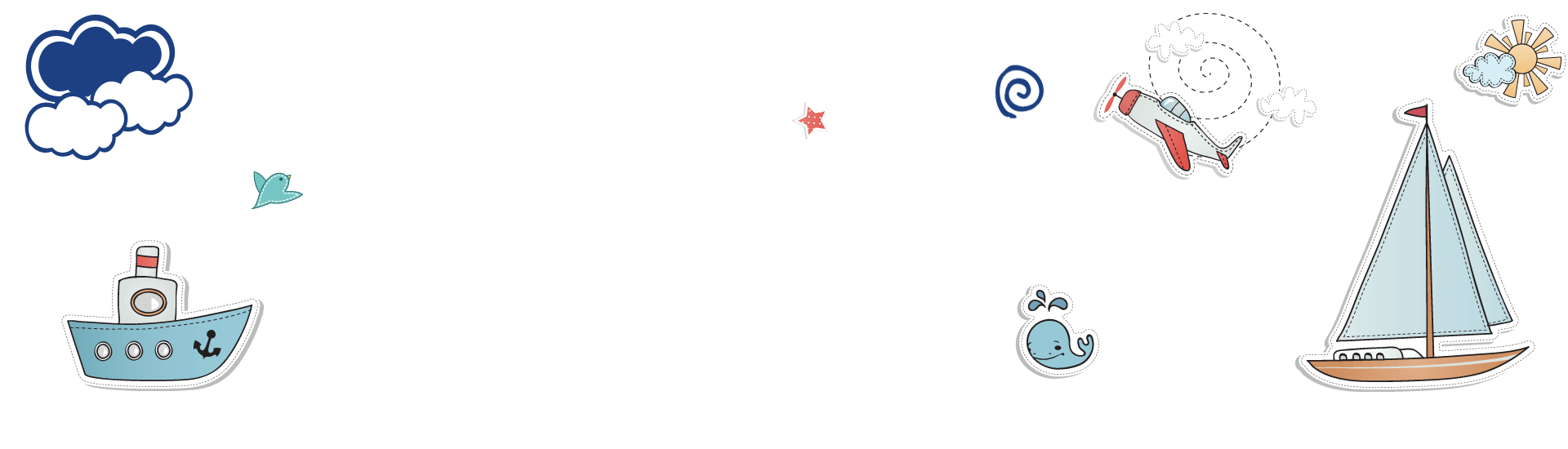 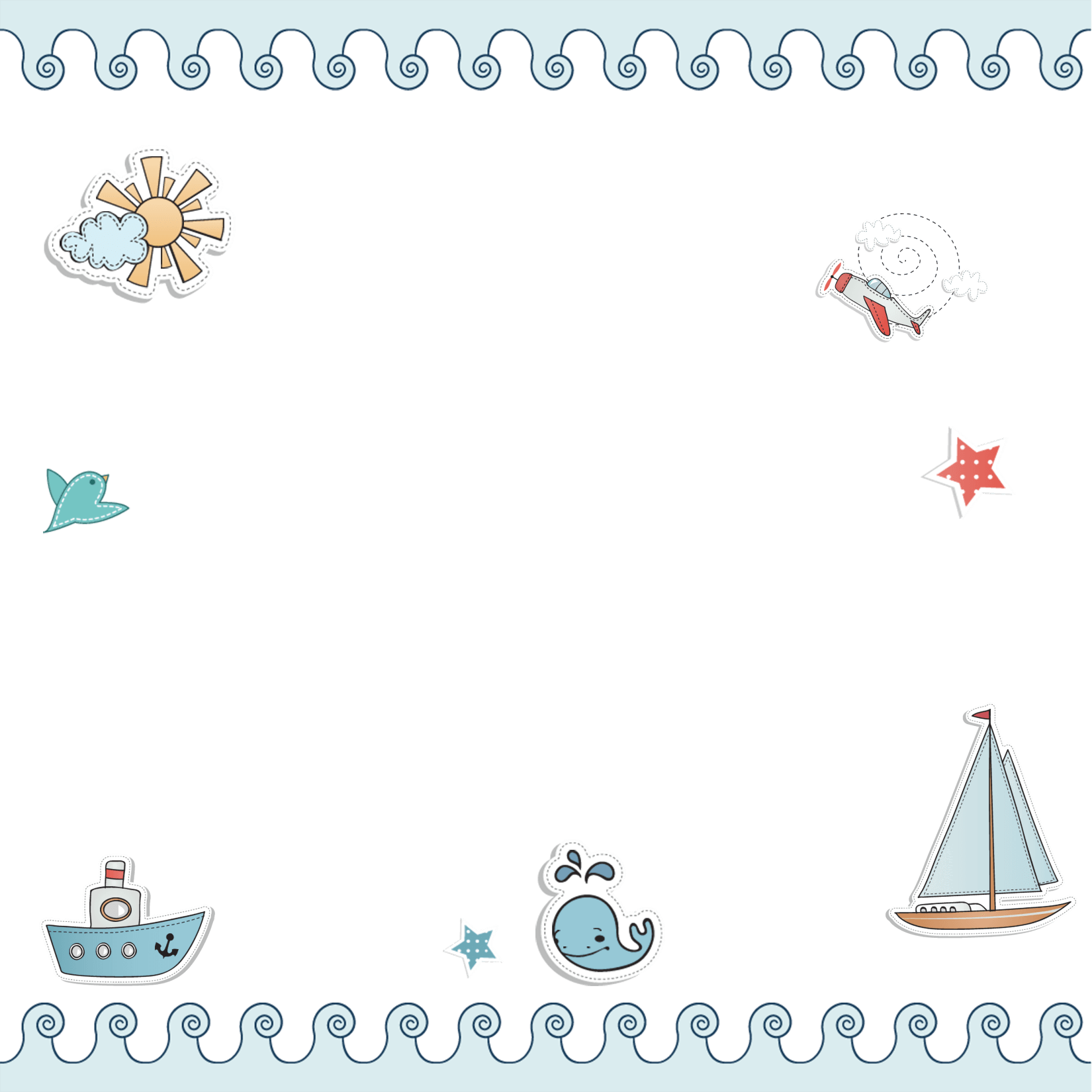 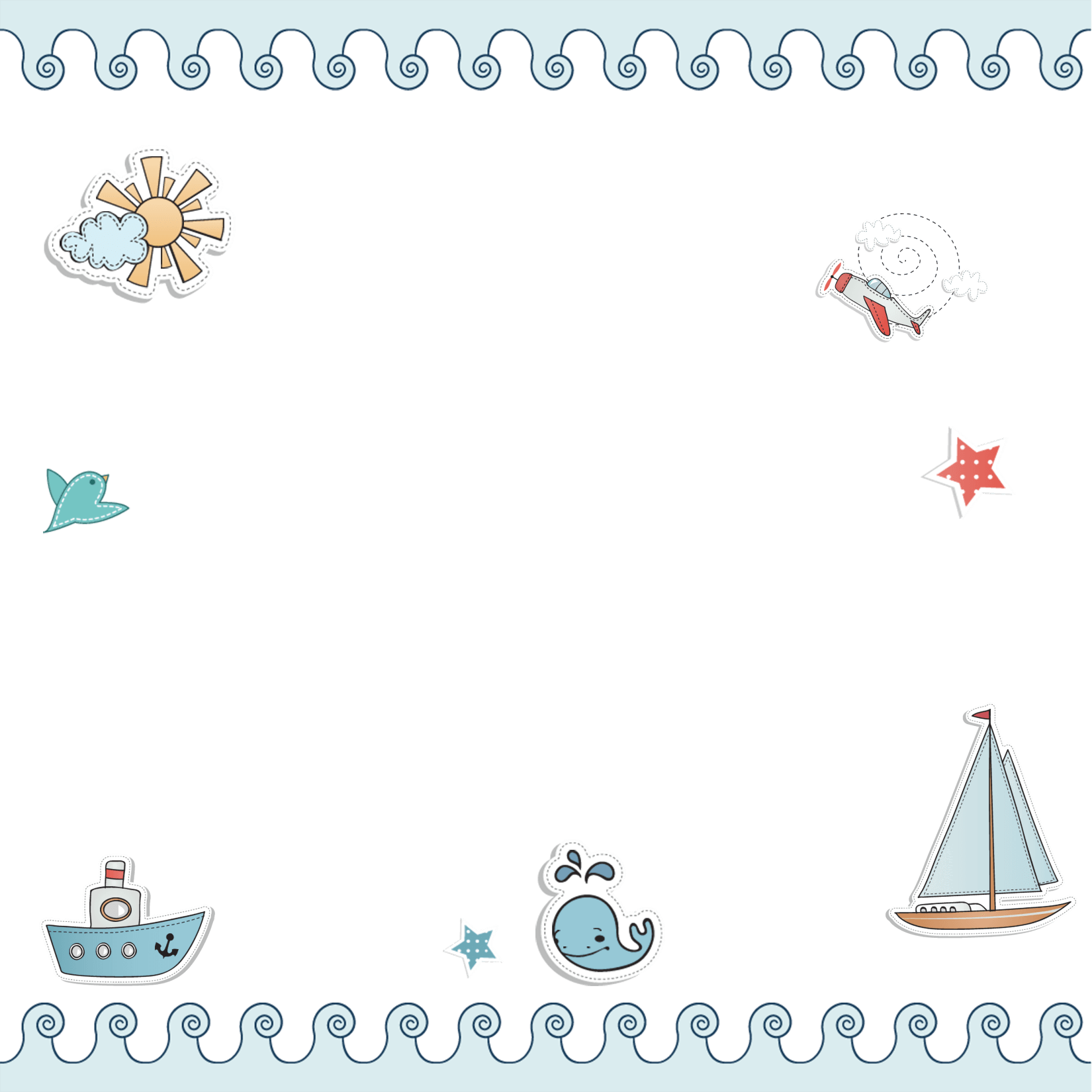 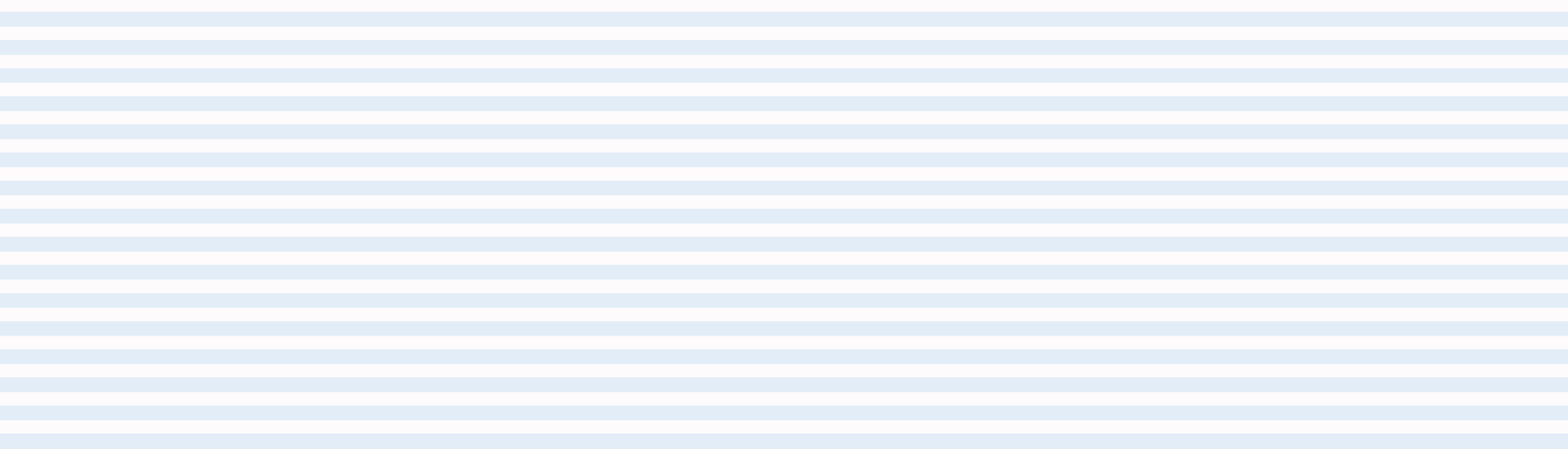 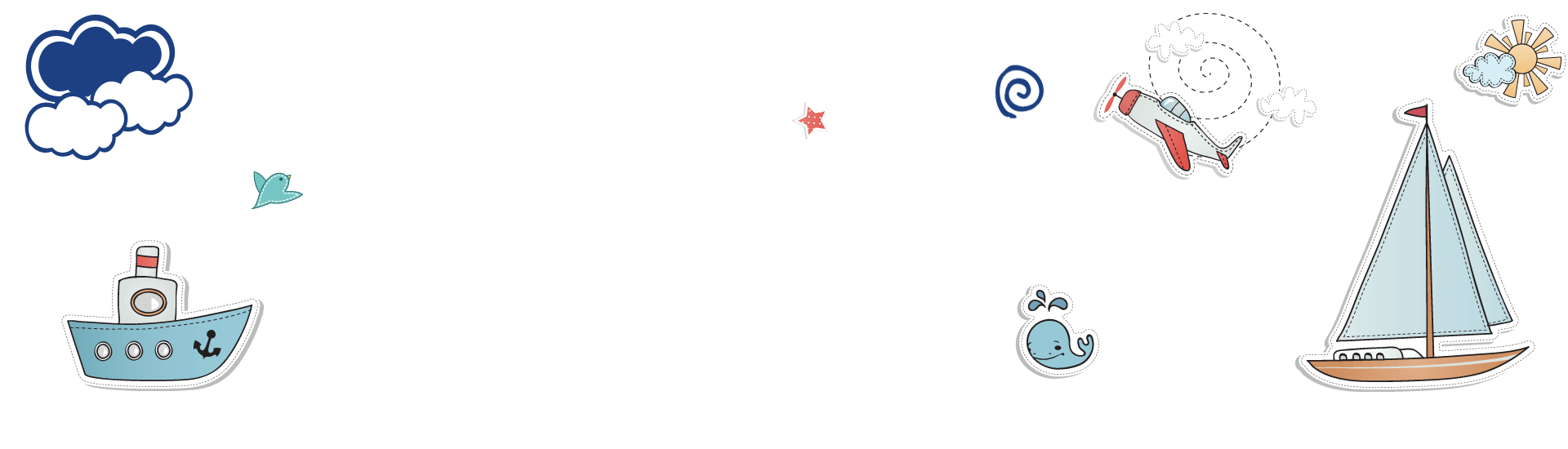 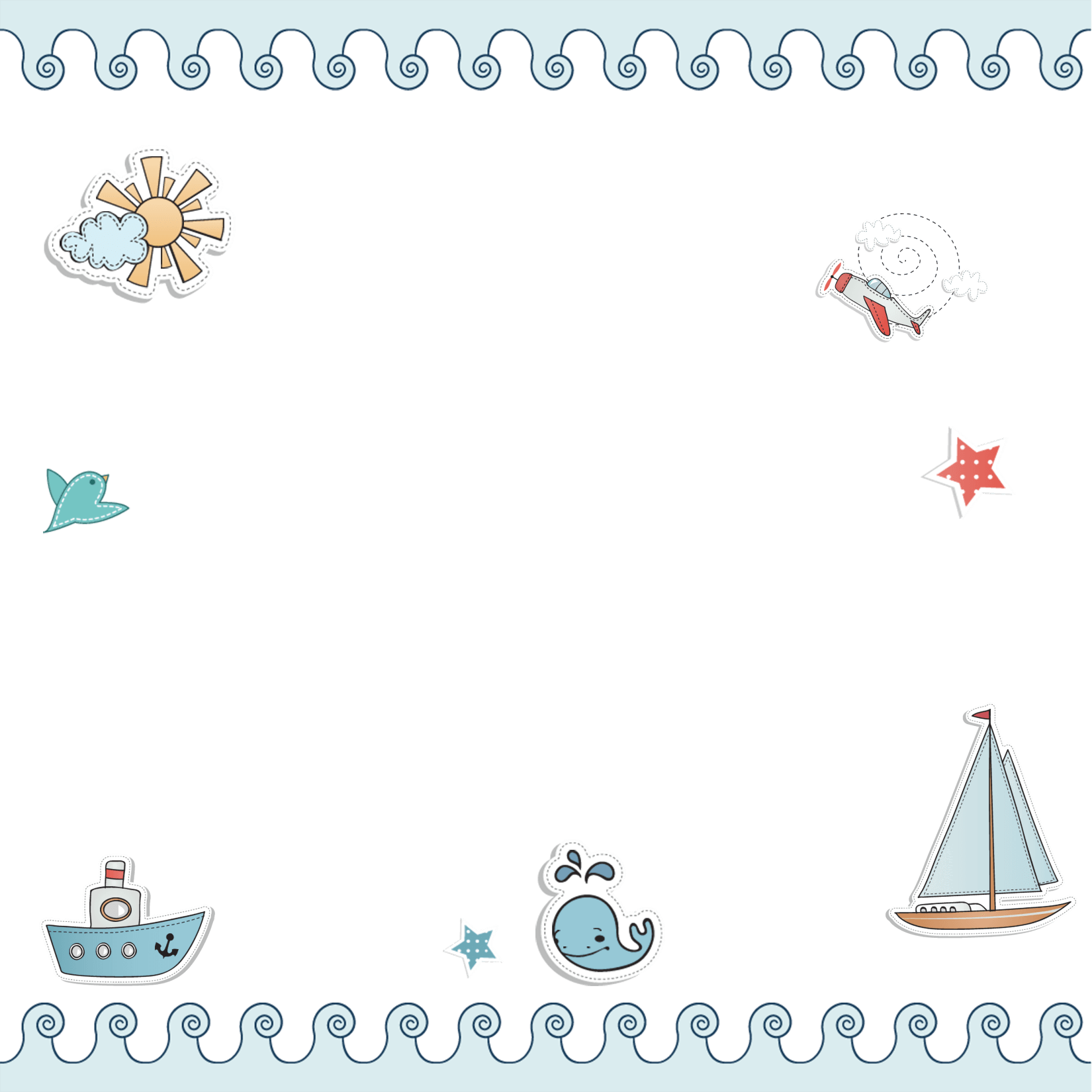 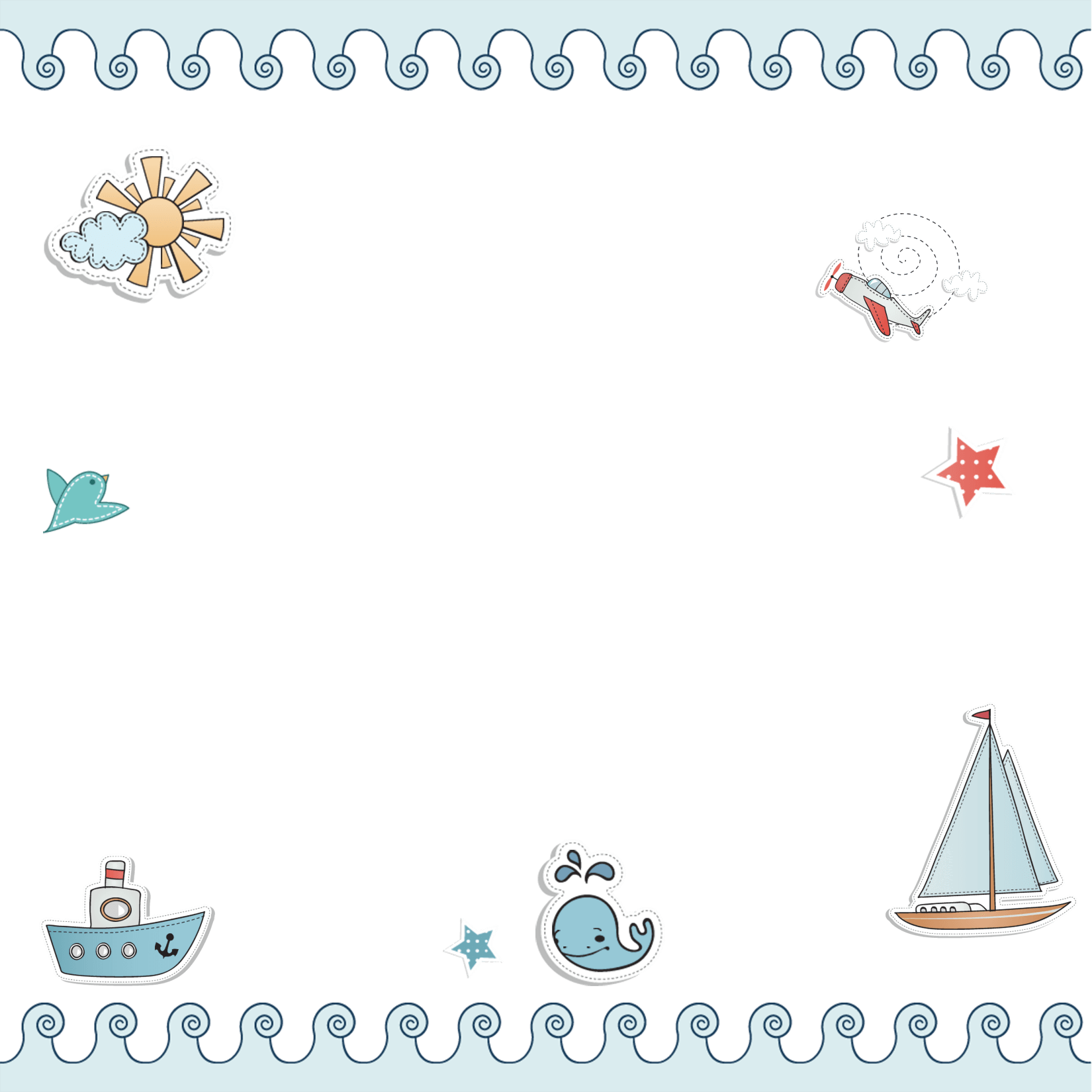 Có nhiều loại trạng ngữ
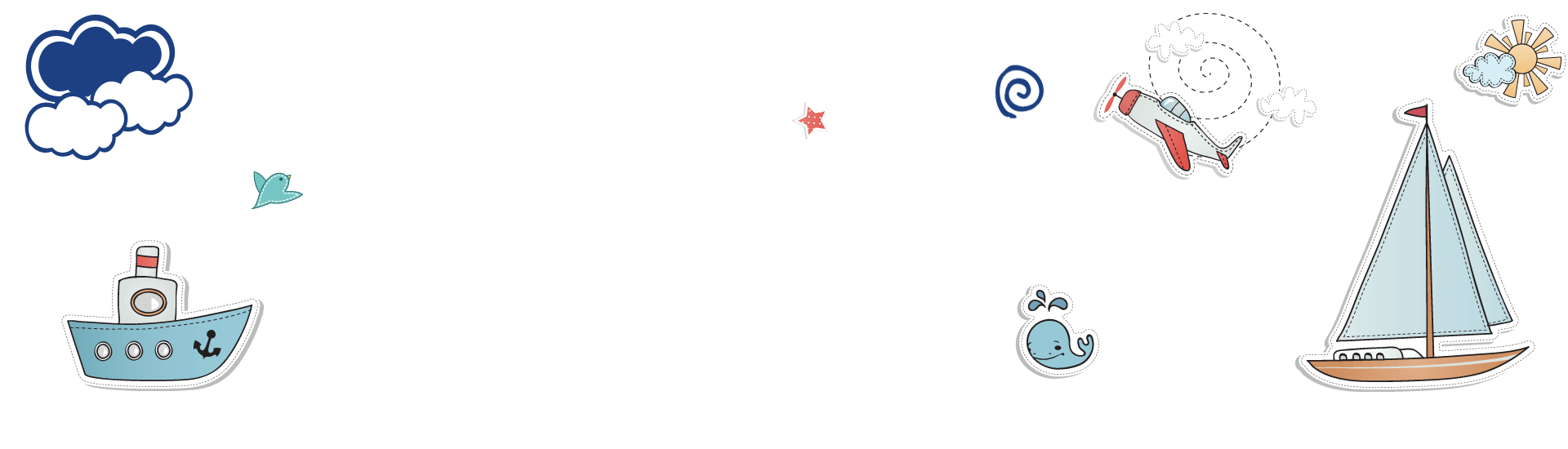 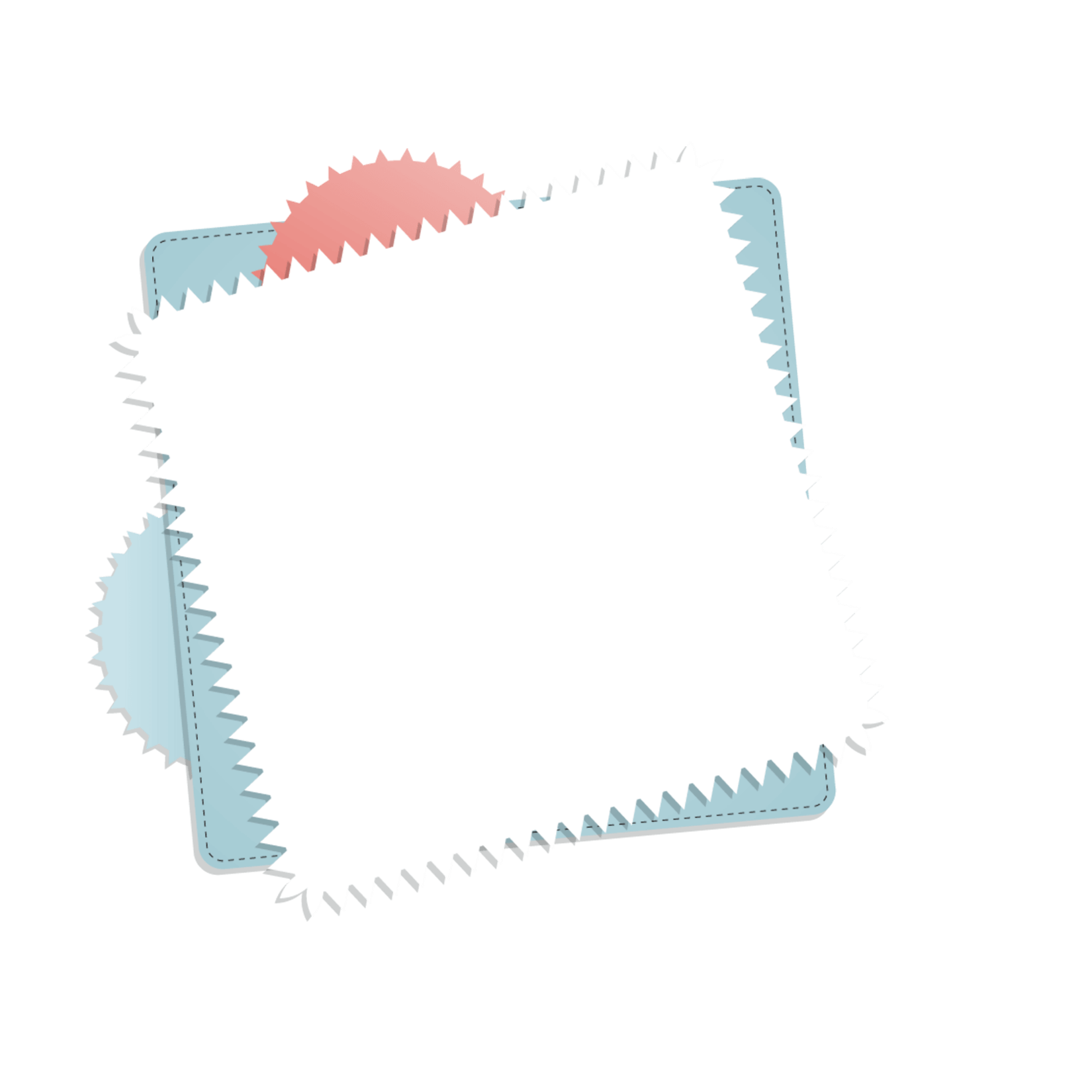 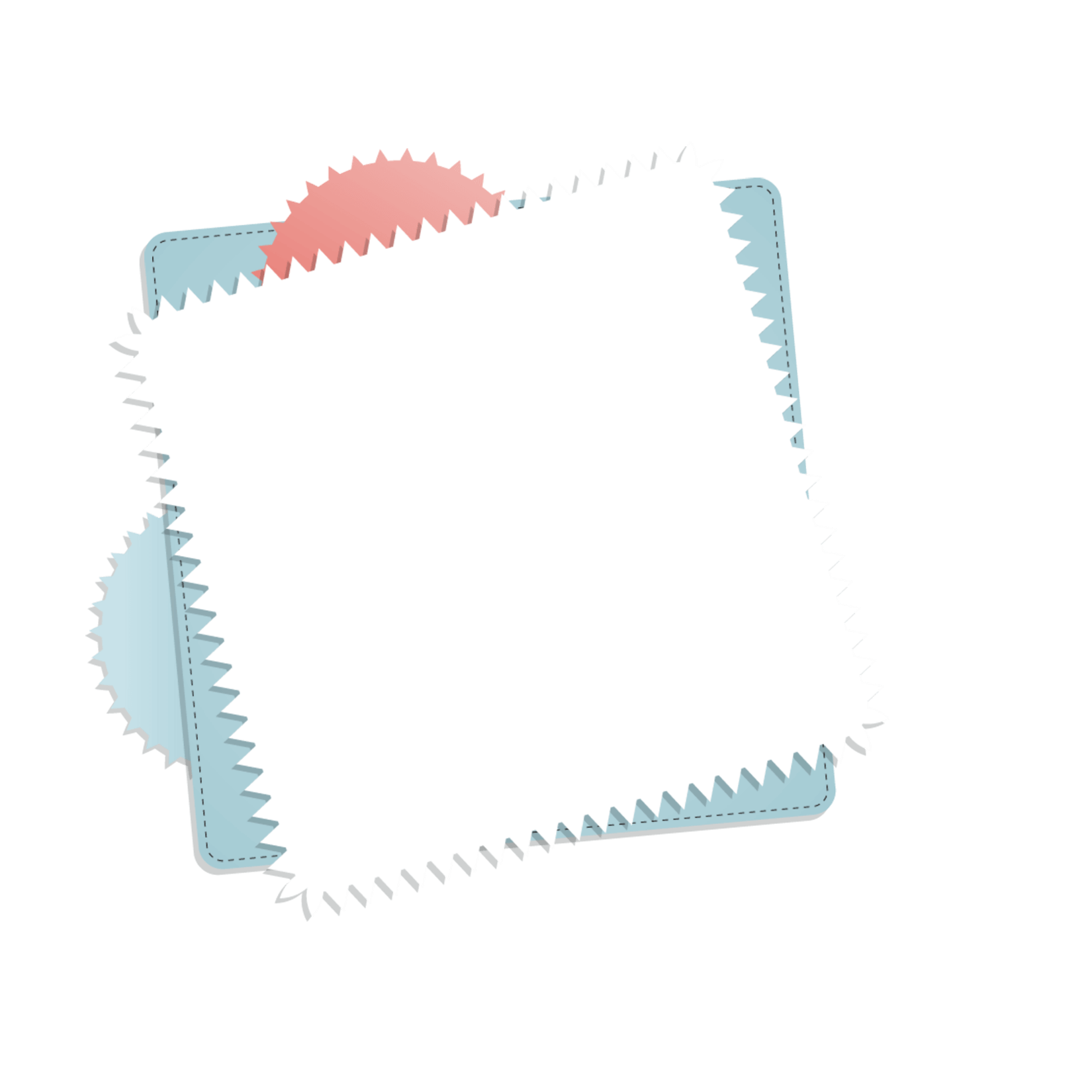 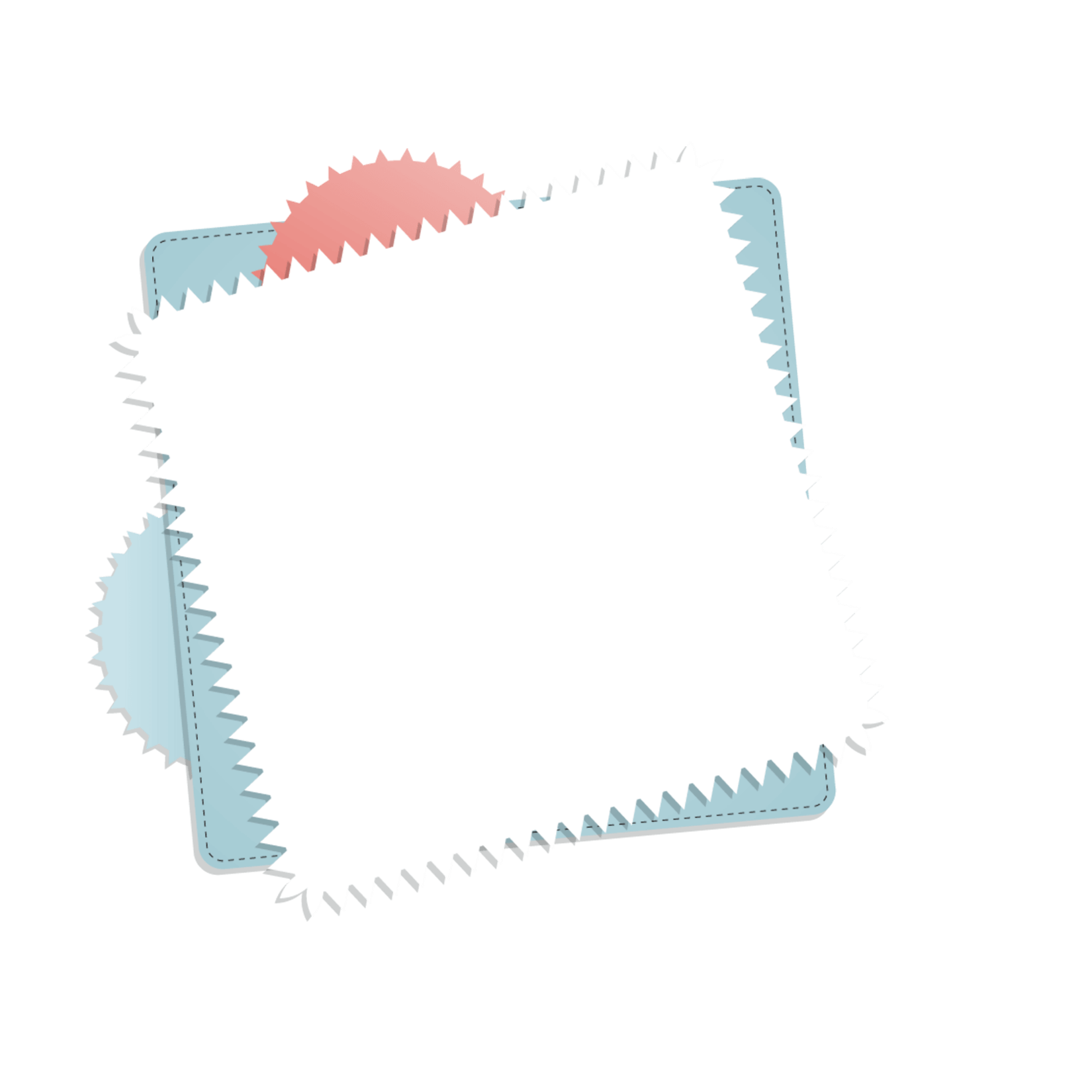 Trạng ngữ chỉ nơi chốn.
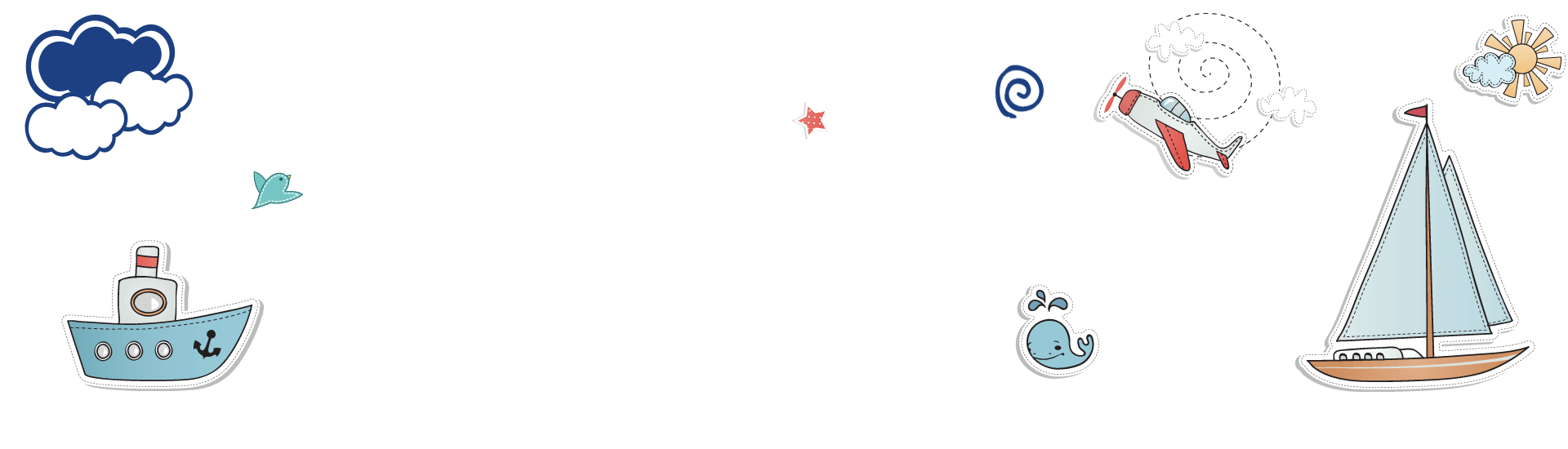 Trạng ngữ chỉ              nguyên nhân.
Trạng ngữ chỉ thời gian.
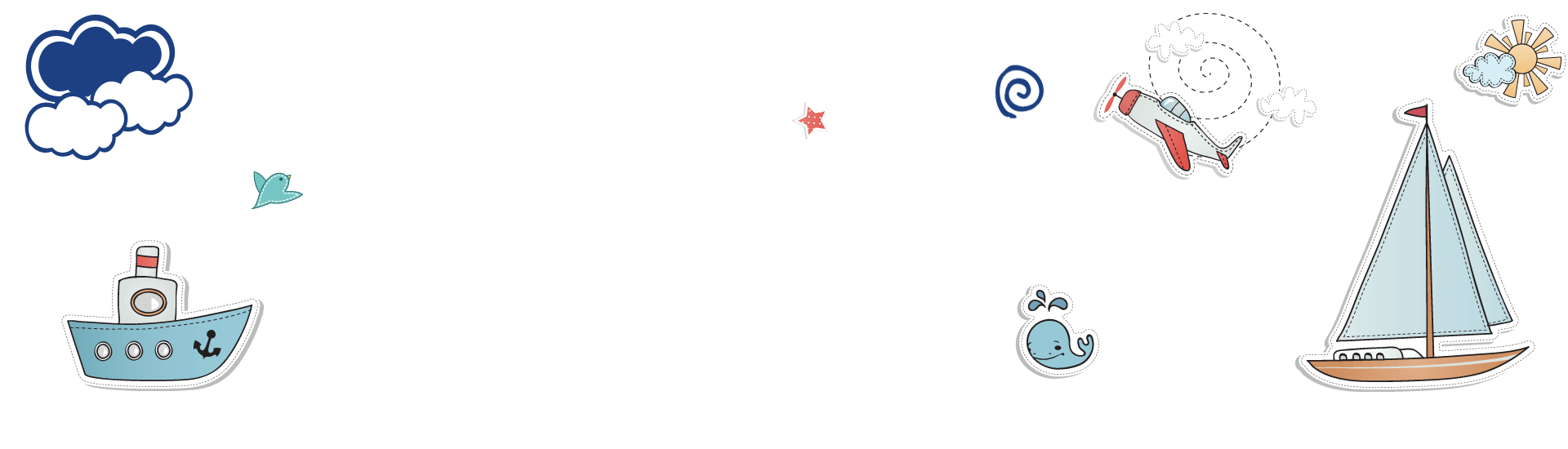 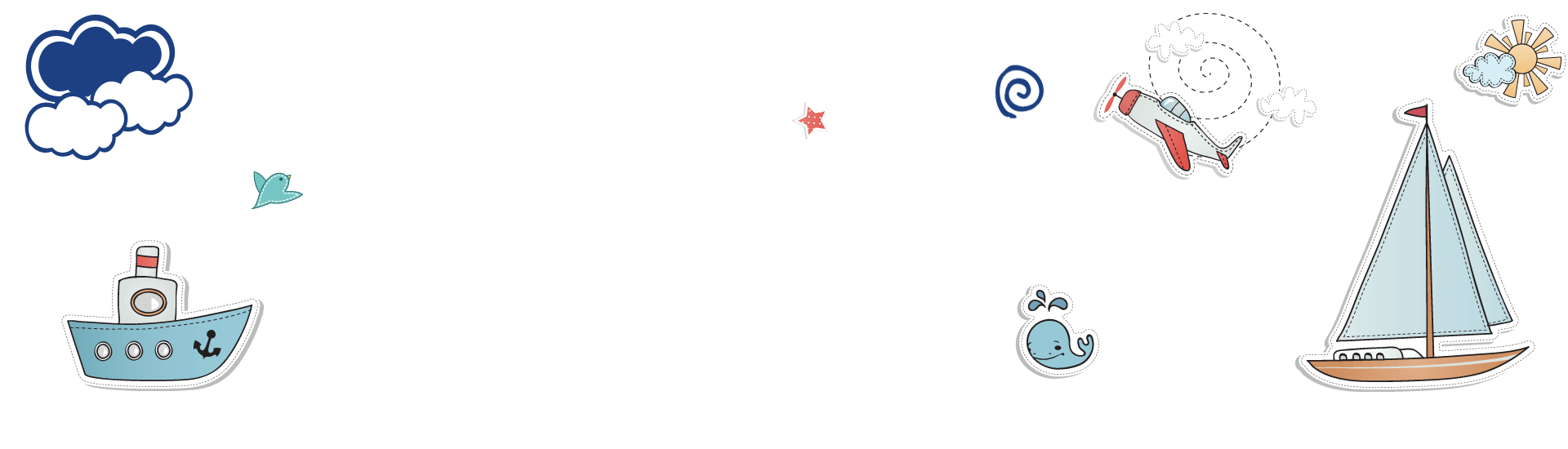 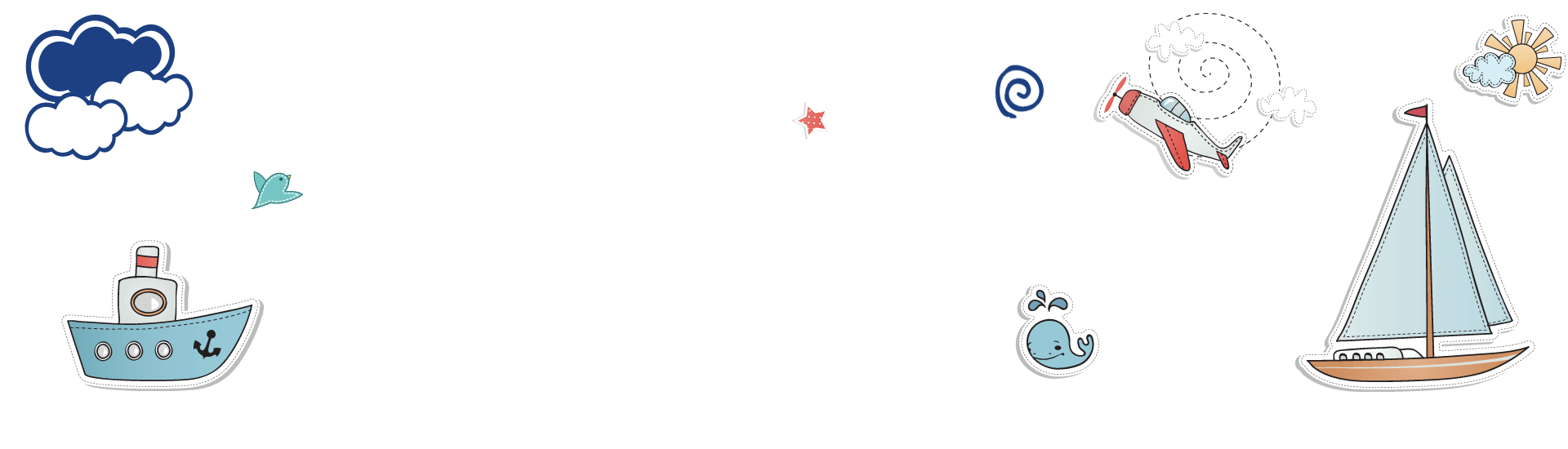 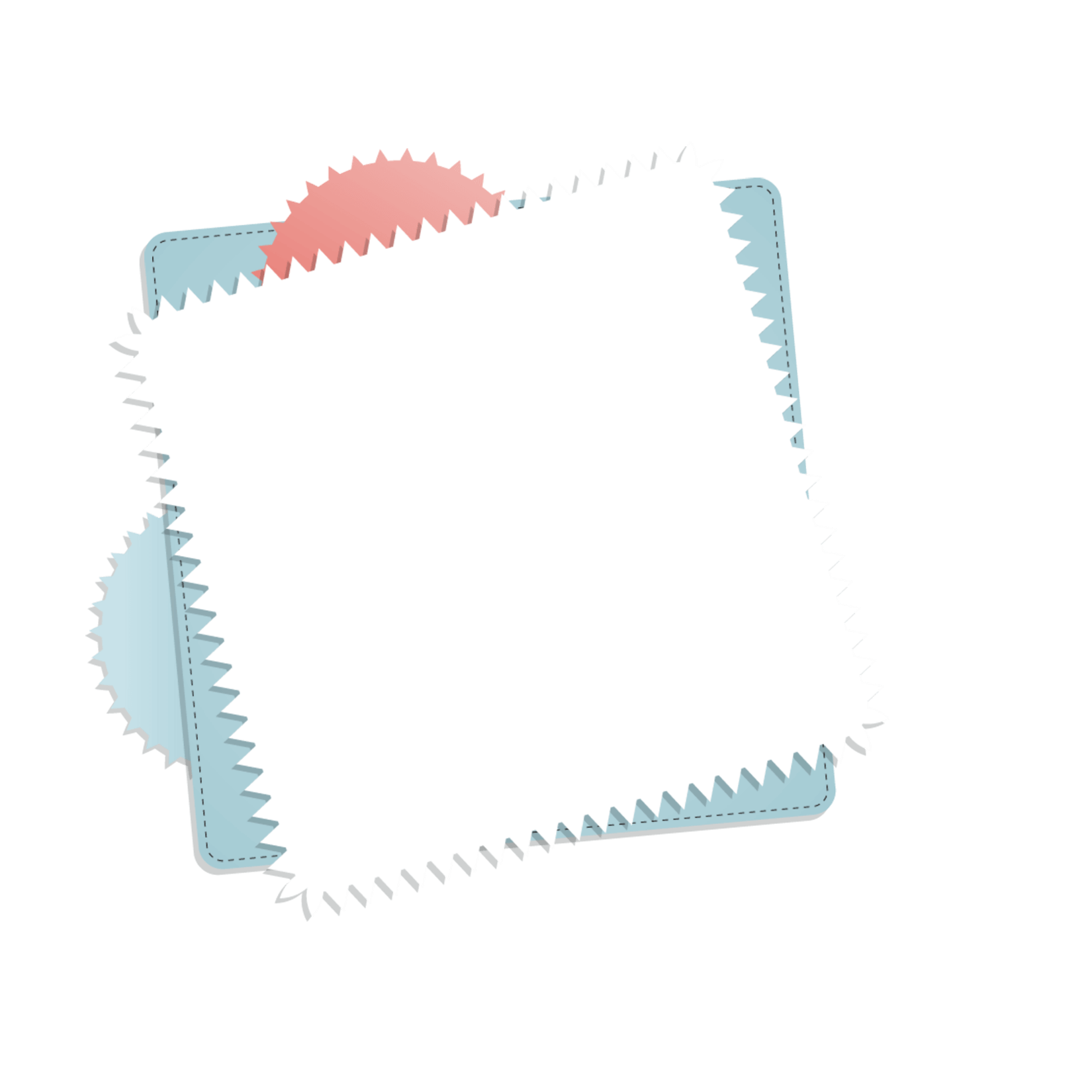 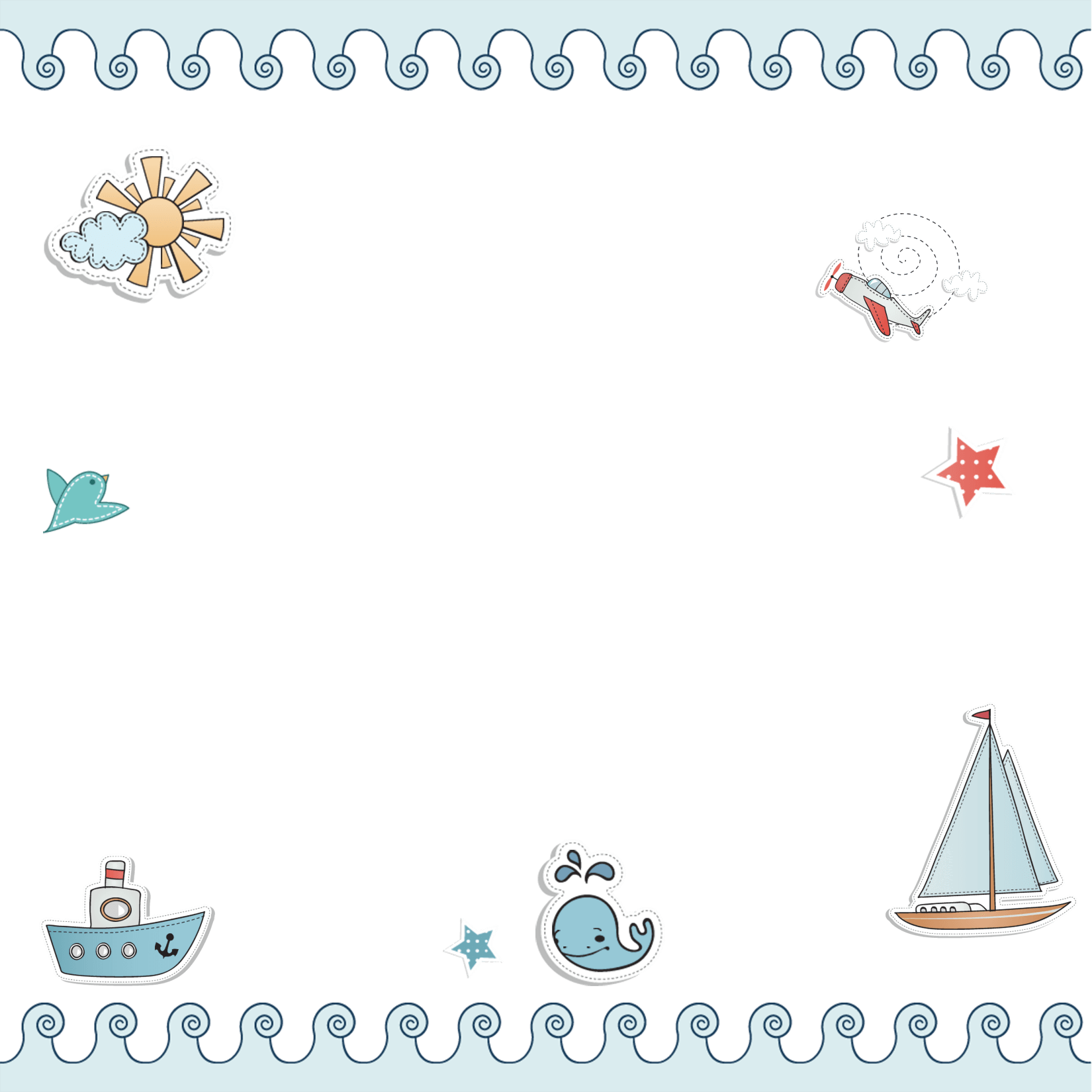 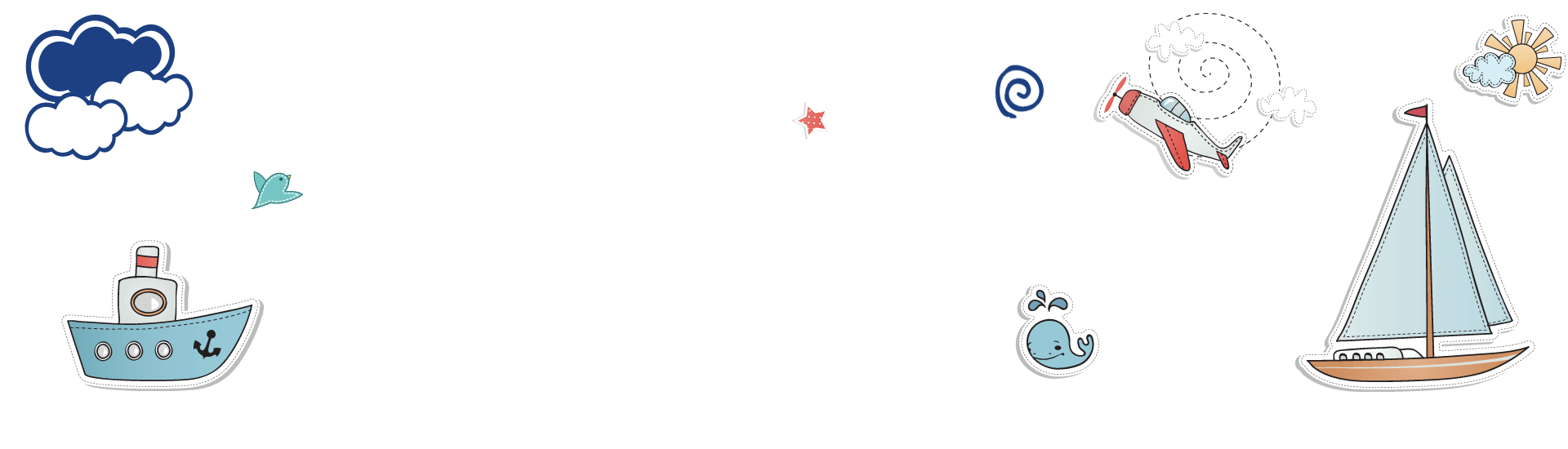 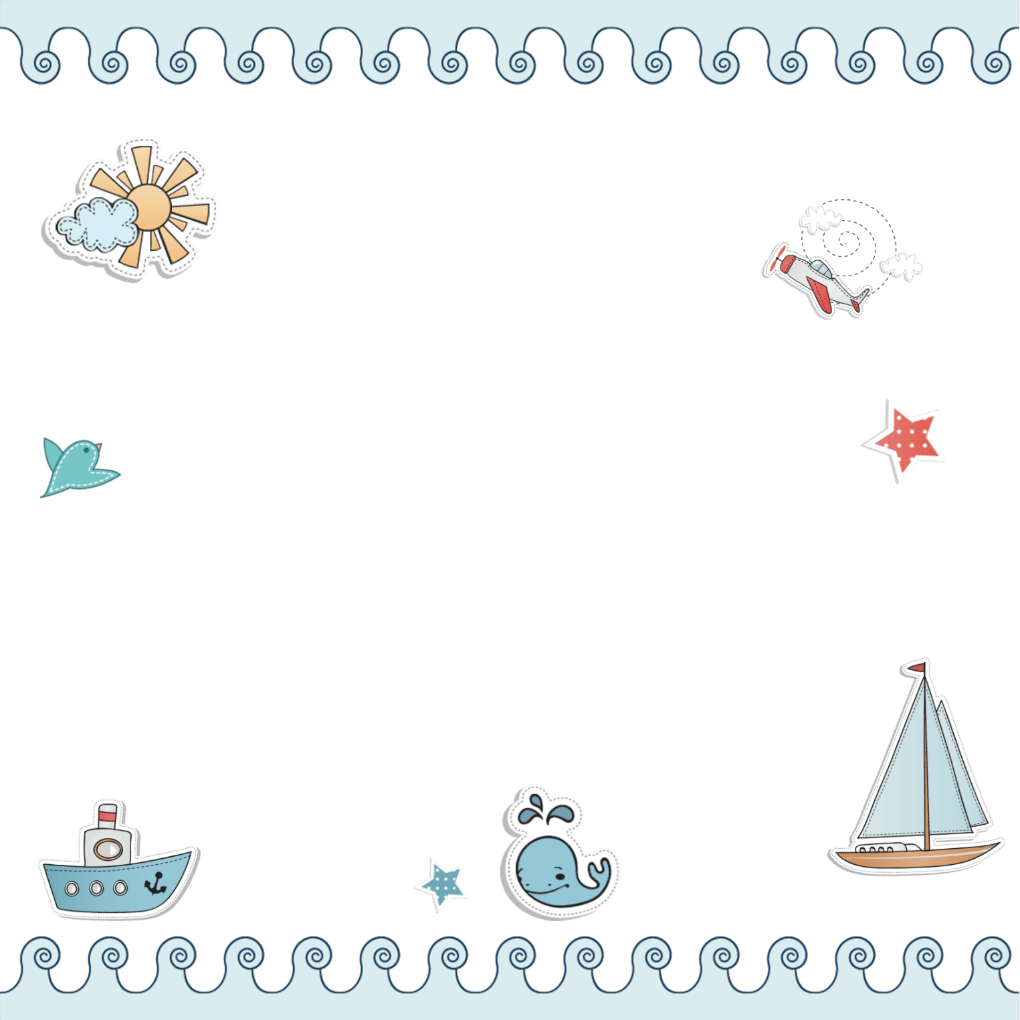 Trạng ngữ chỉ              mục đích...
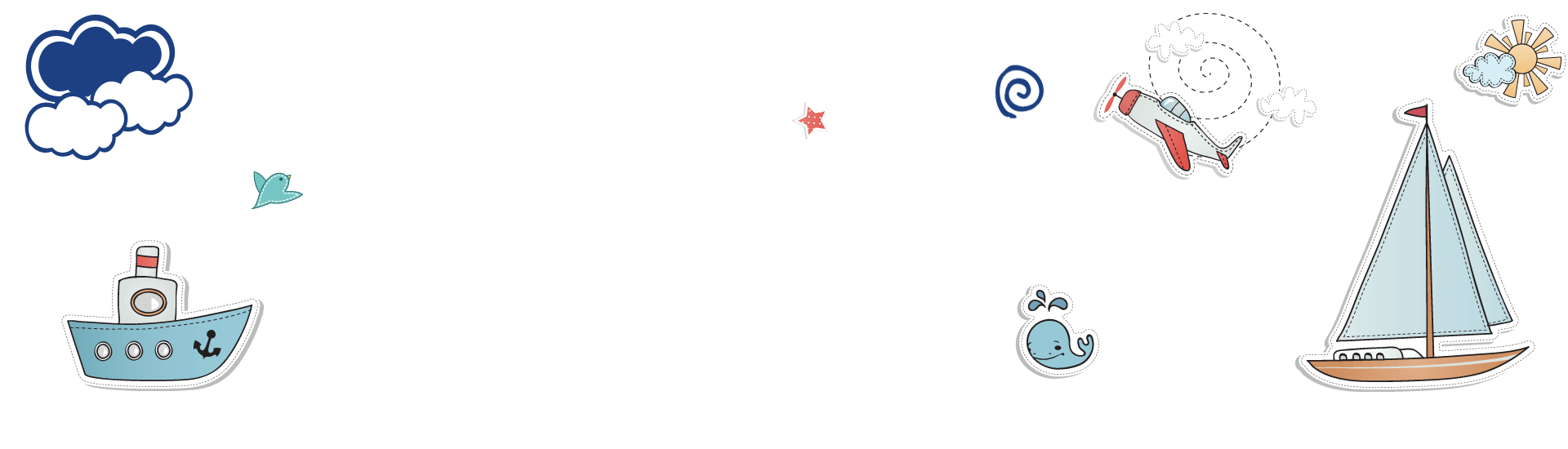 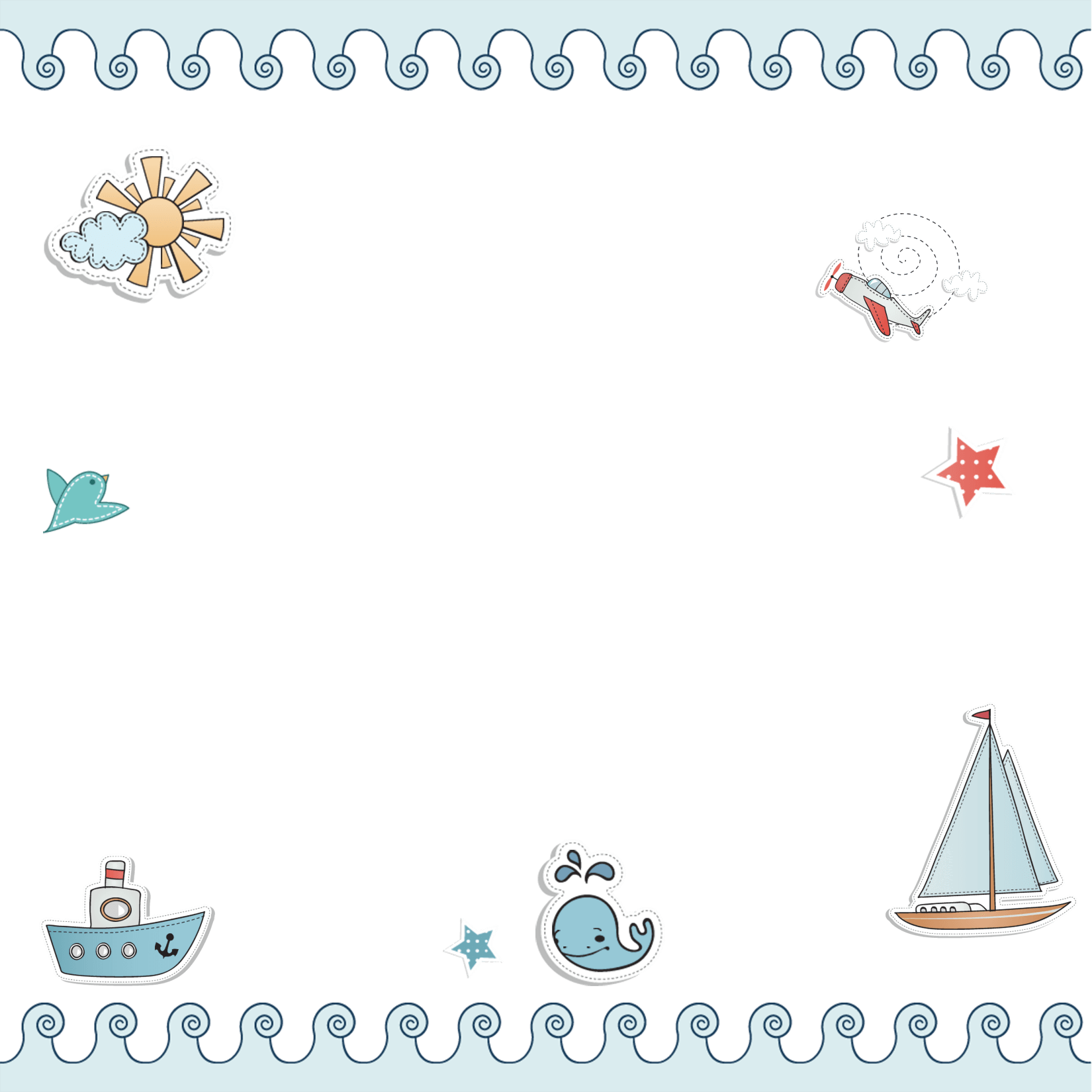 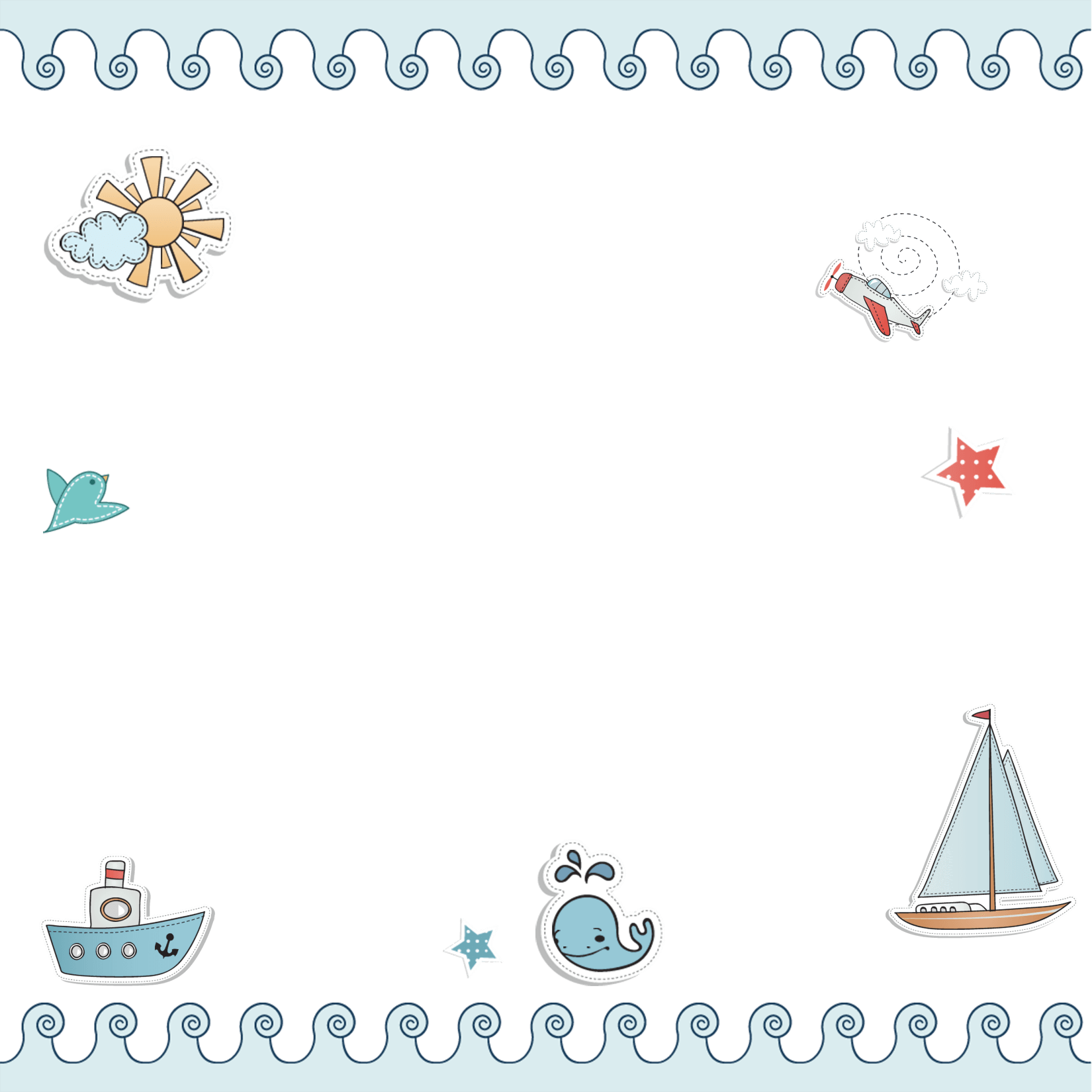 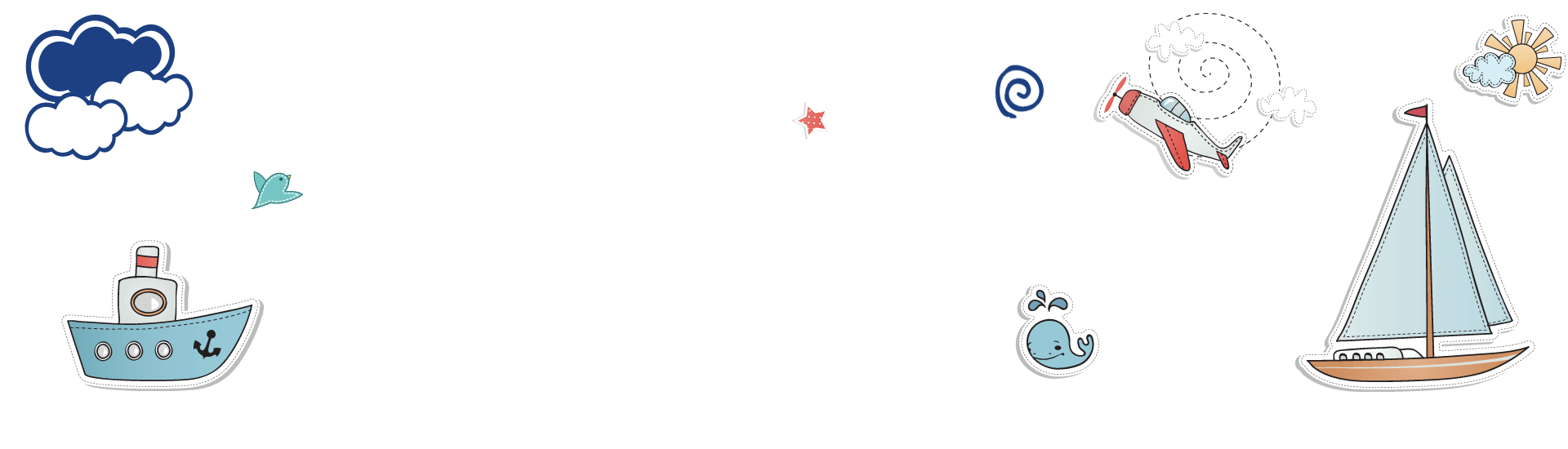 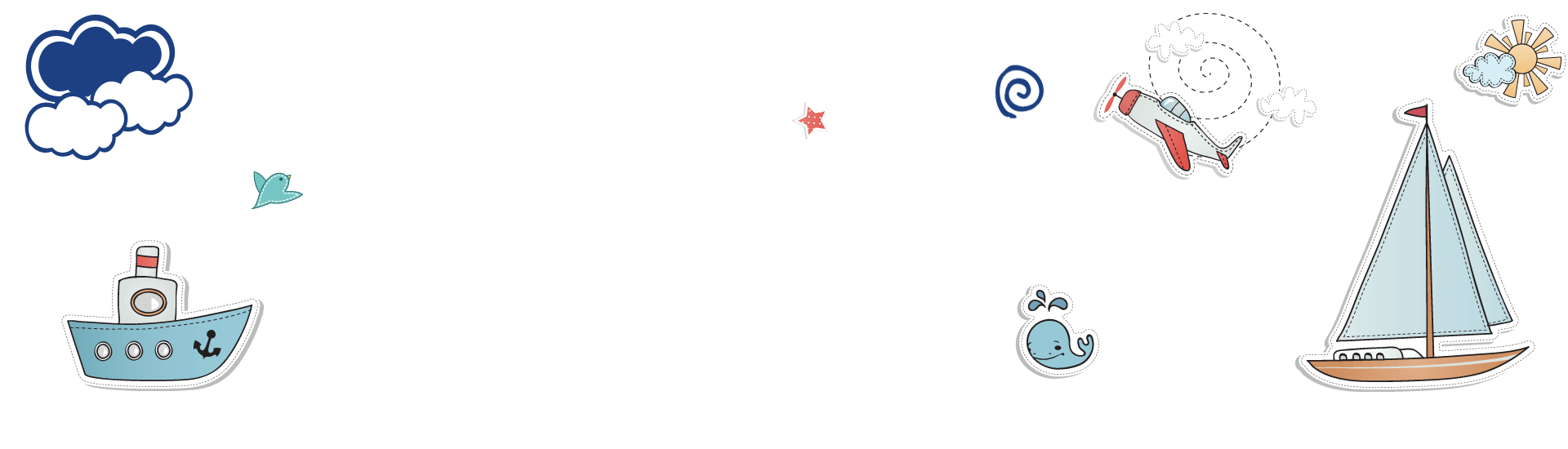 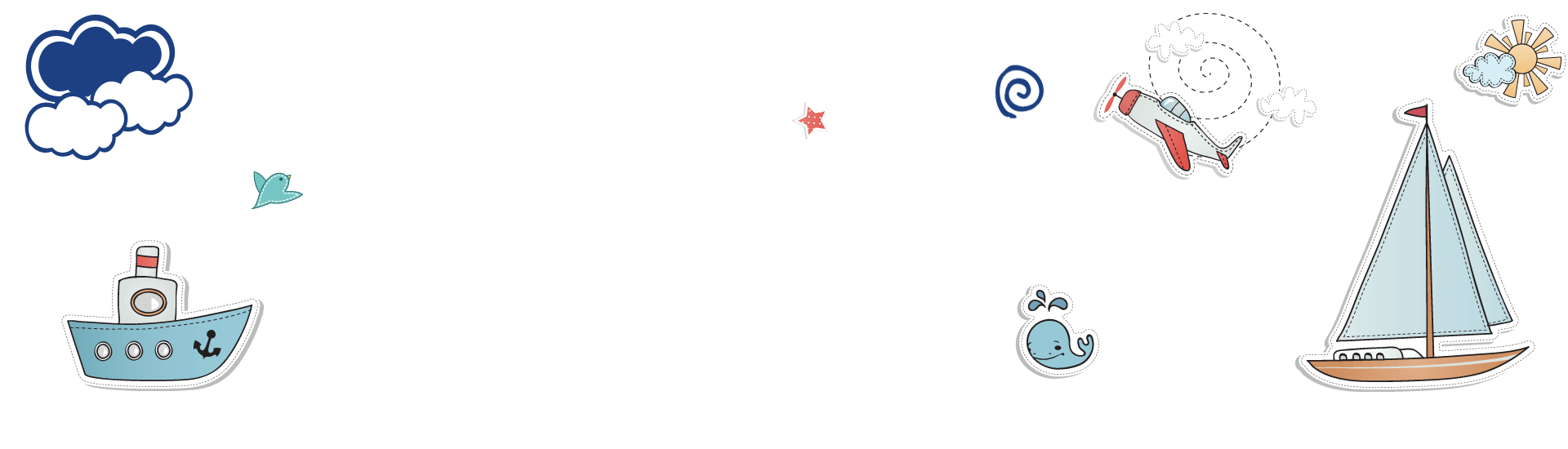 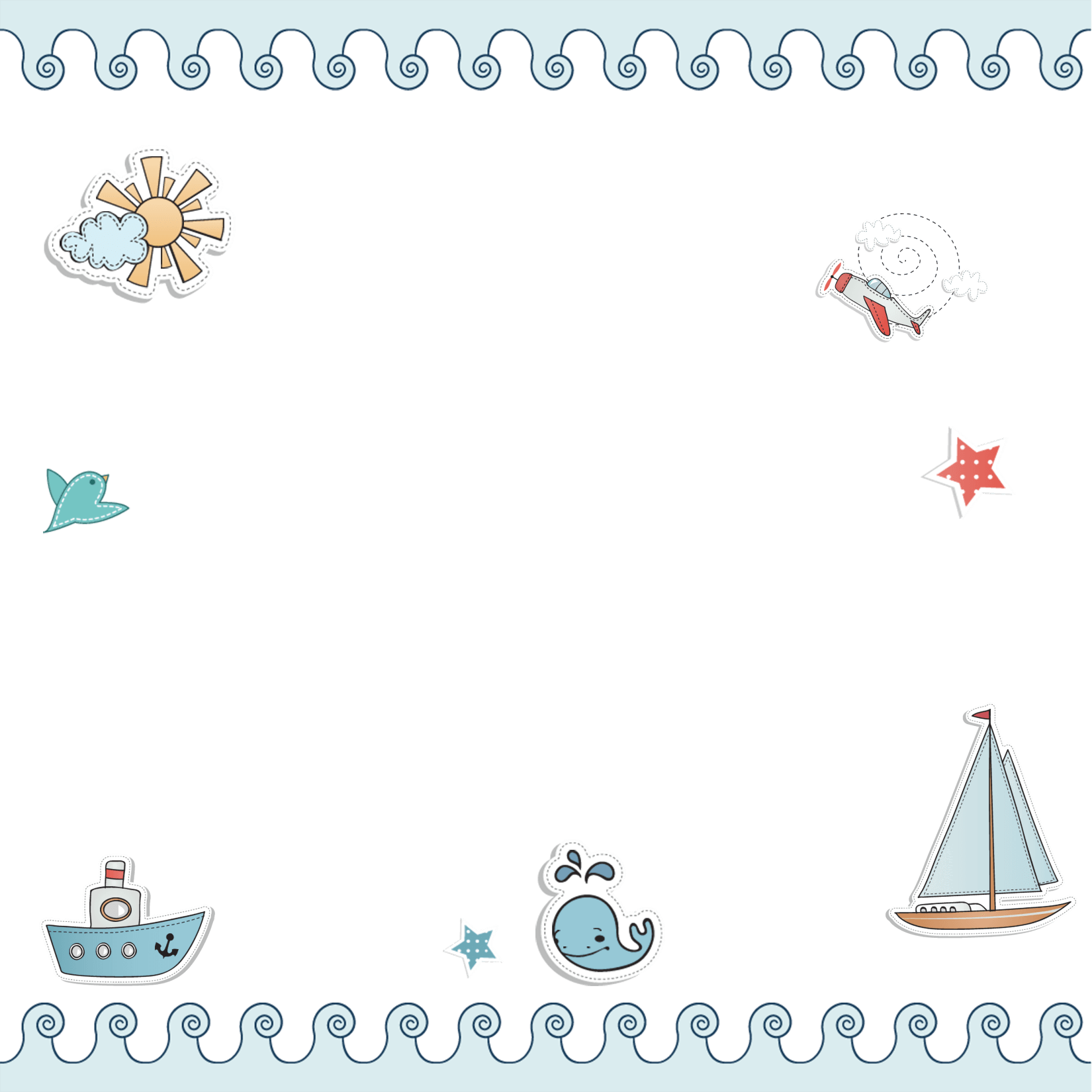 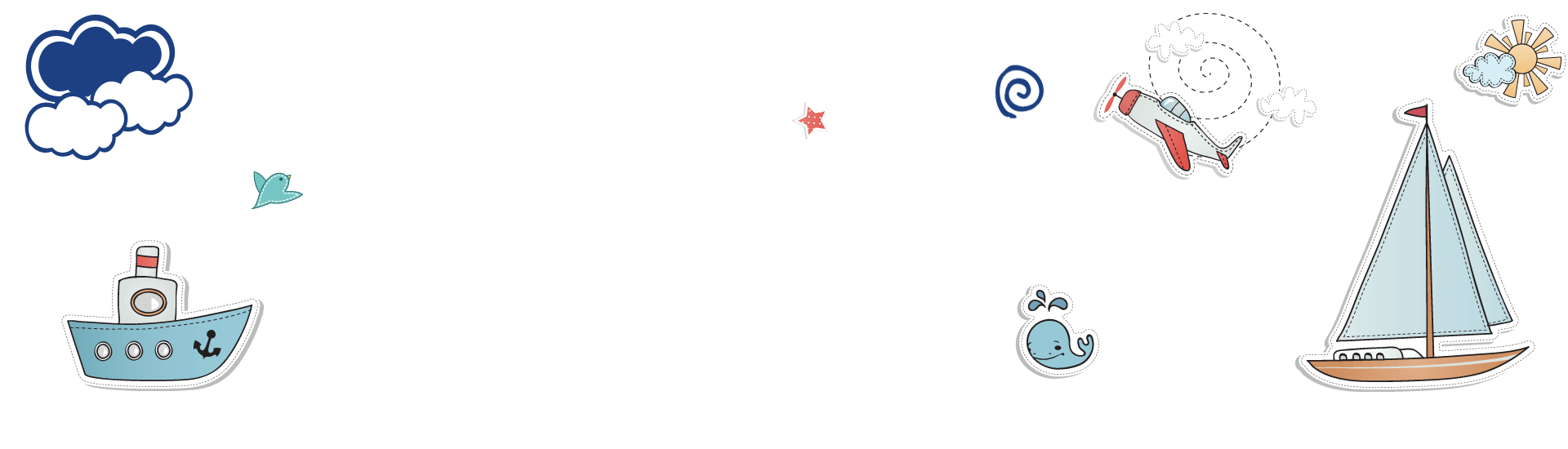 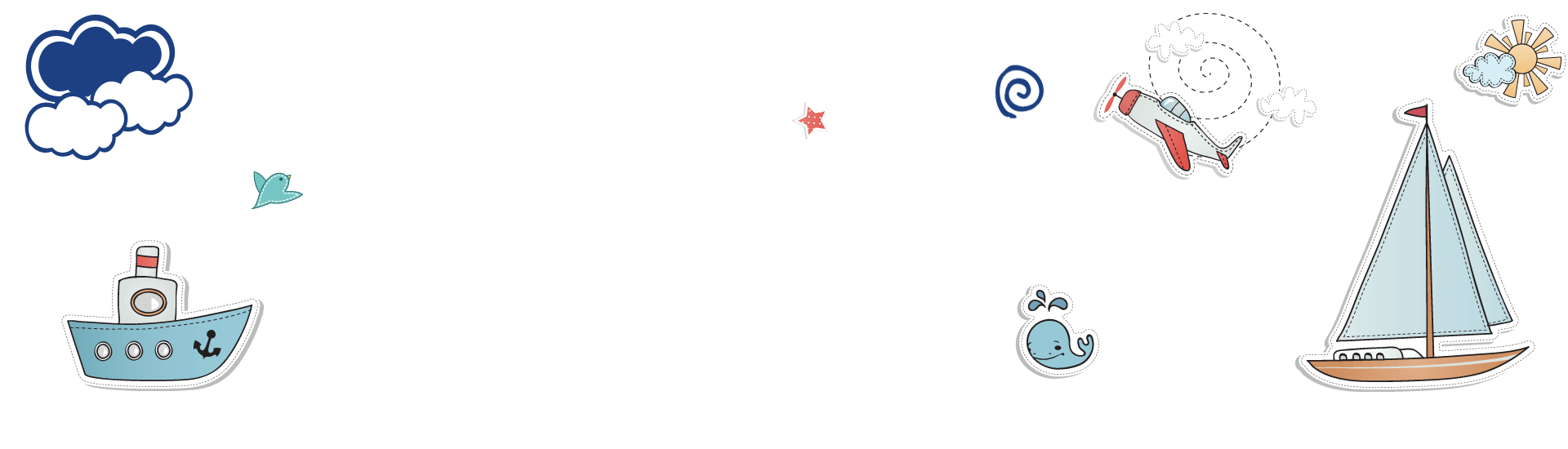 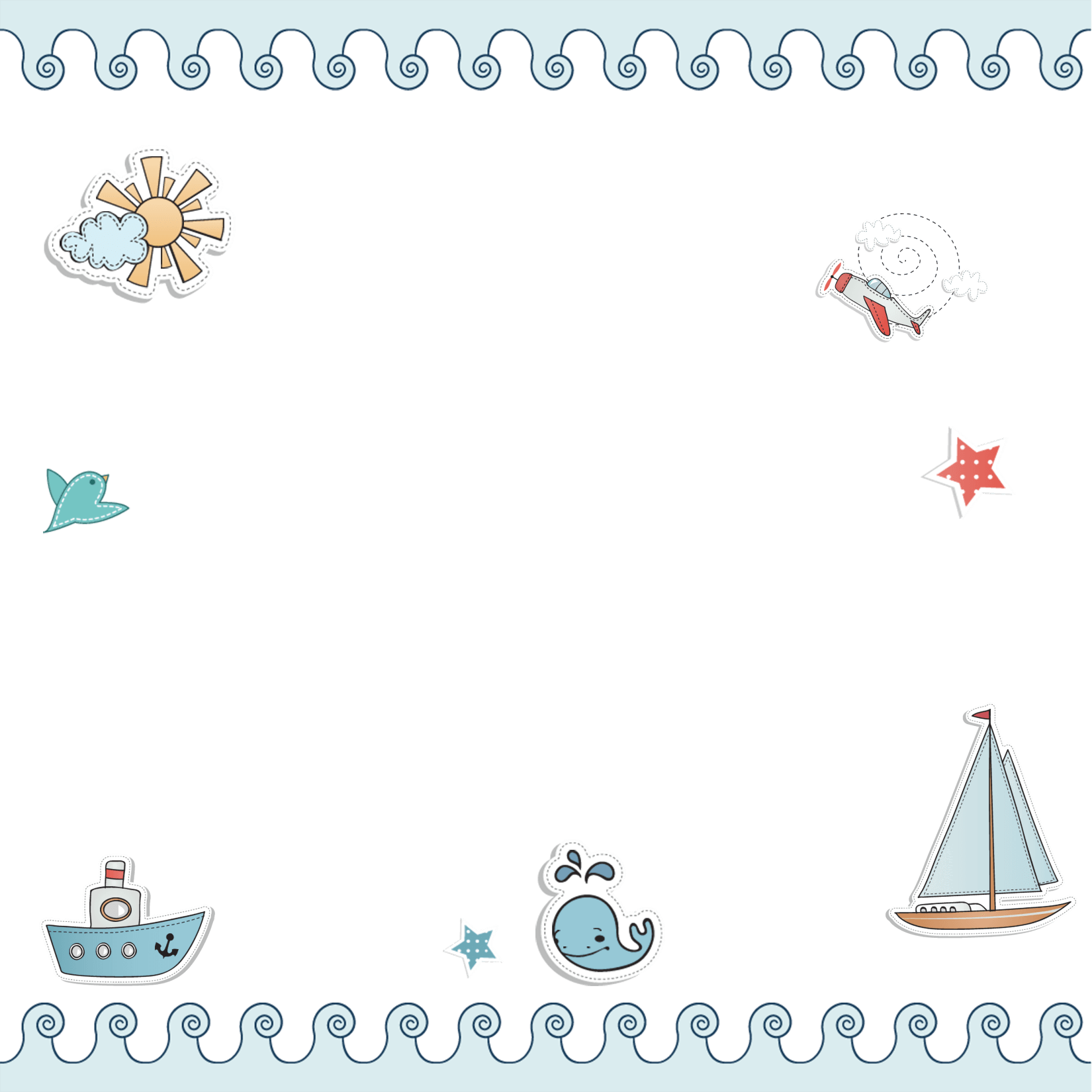 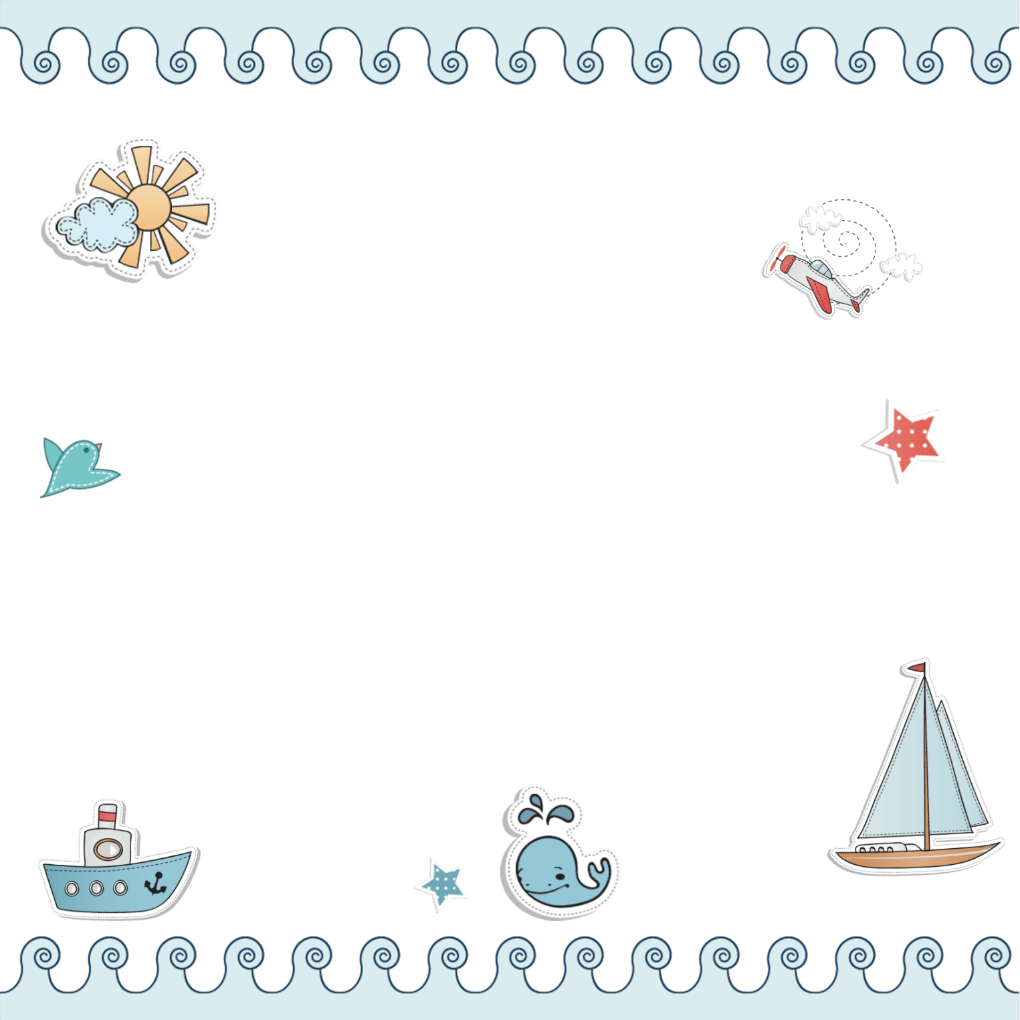 Hôm nay, trời nắng đẹp.
Thời gian.
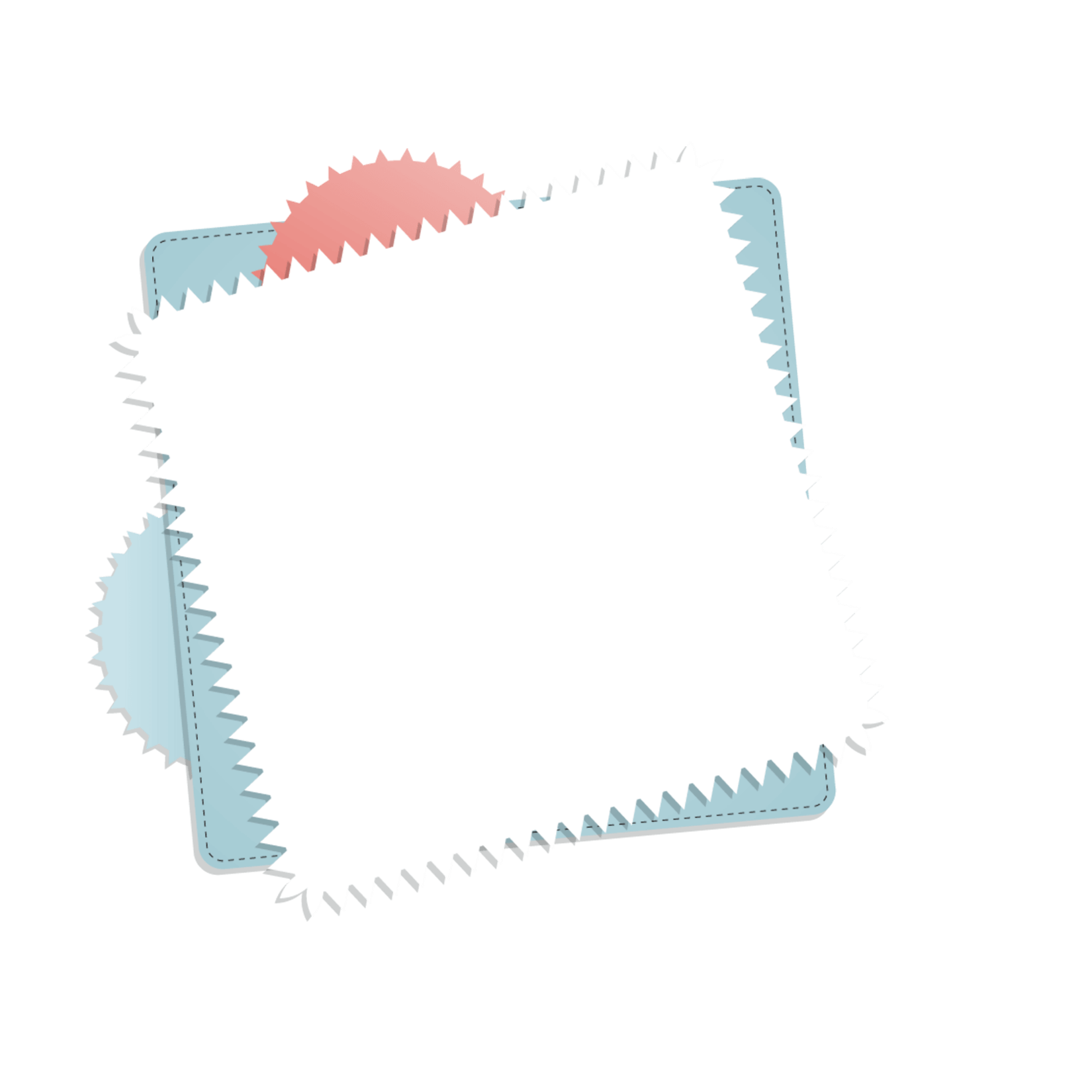 Vì rét, những cây lan trong chậu sắt lại.
Nguyên nhân.
Bổ sung ý nghĩa cho câu.
Để tiêm phòng dịch cho trẻ em, tỉnh đã cử nhiều đội y tế về các xã, phường.
Mục đích.
Trước nhà, mấy khóm hoa thược dược đang khoe sắc.
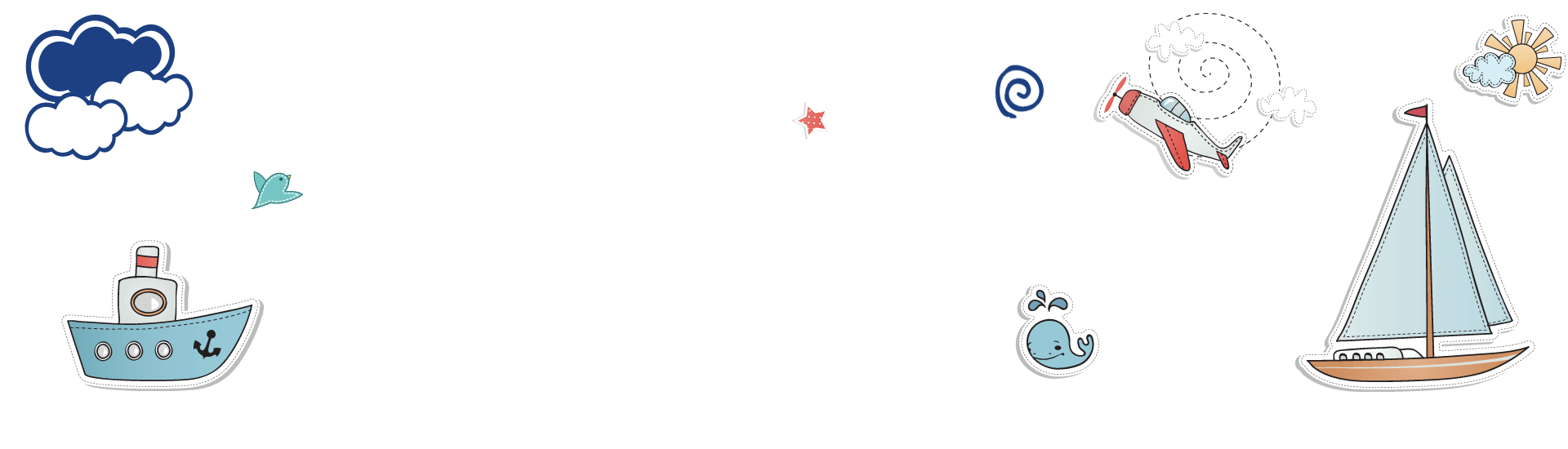 Nơi chốn.
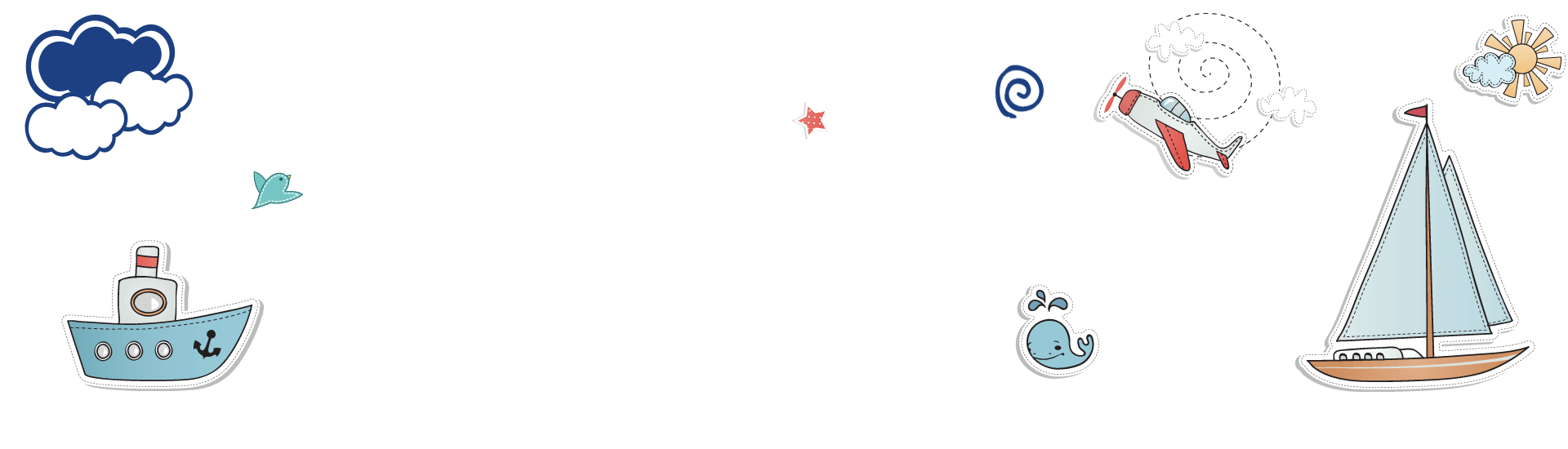 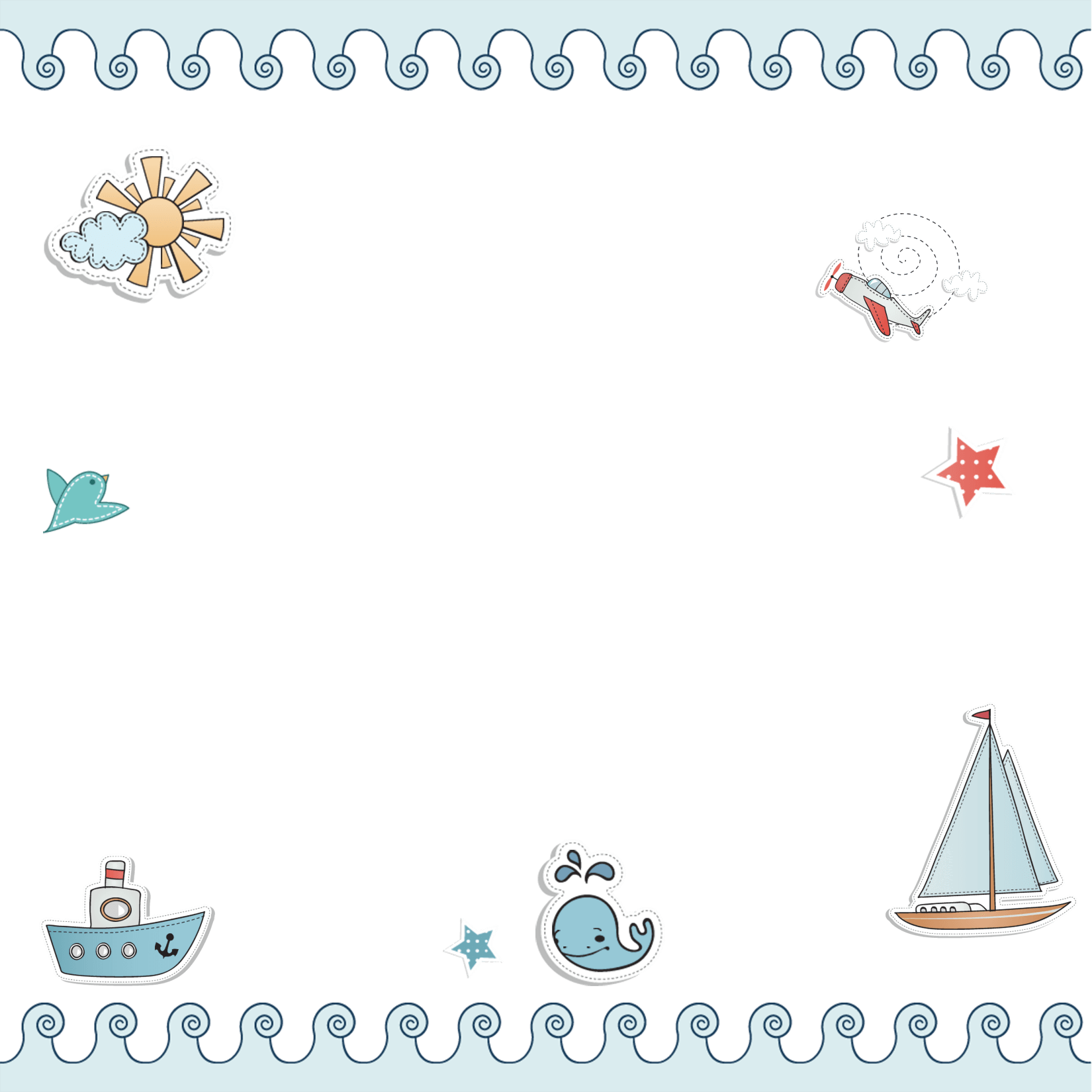 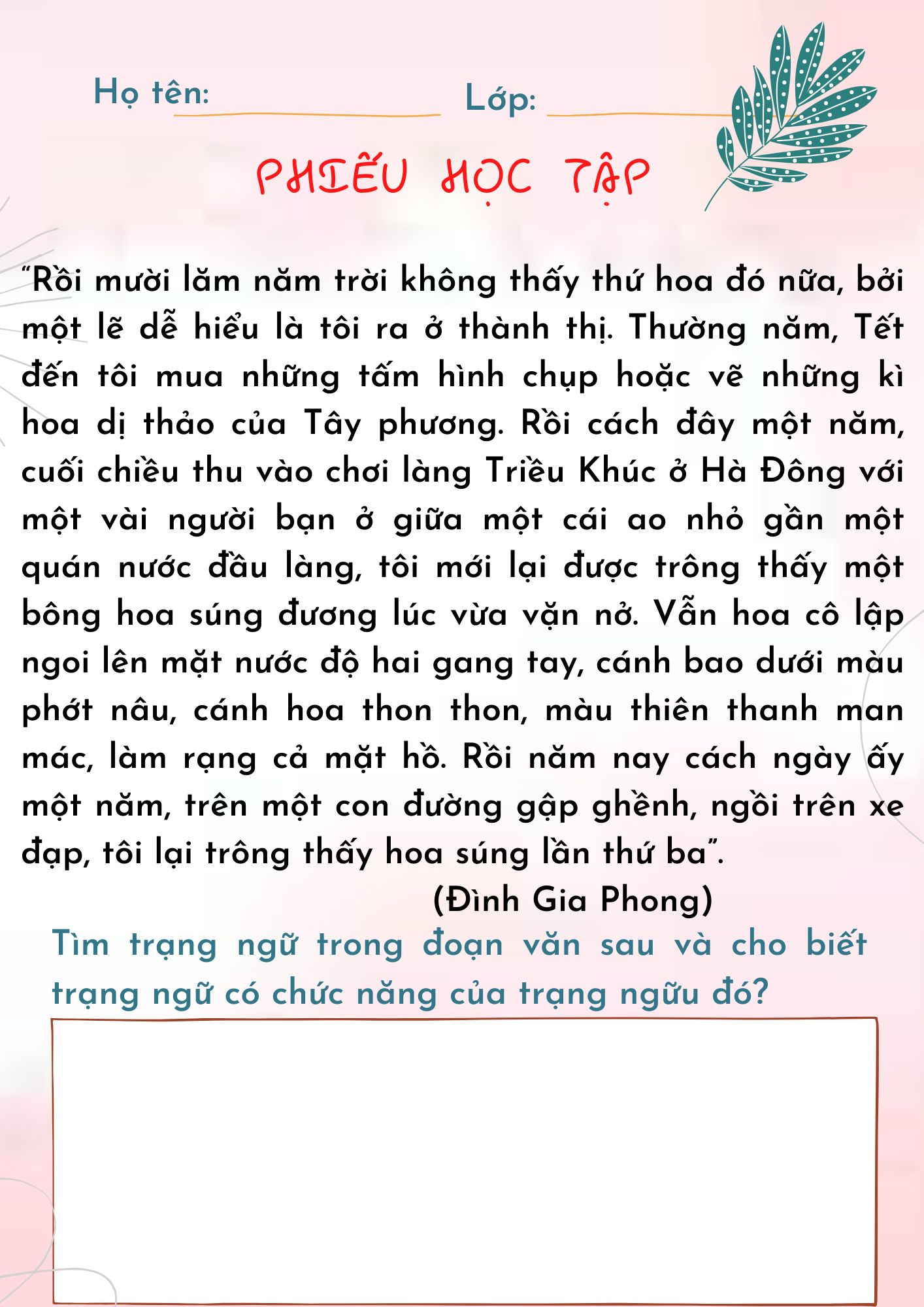 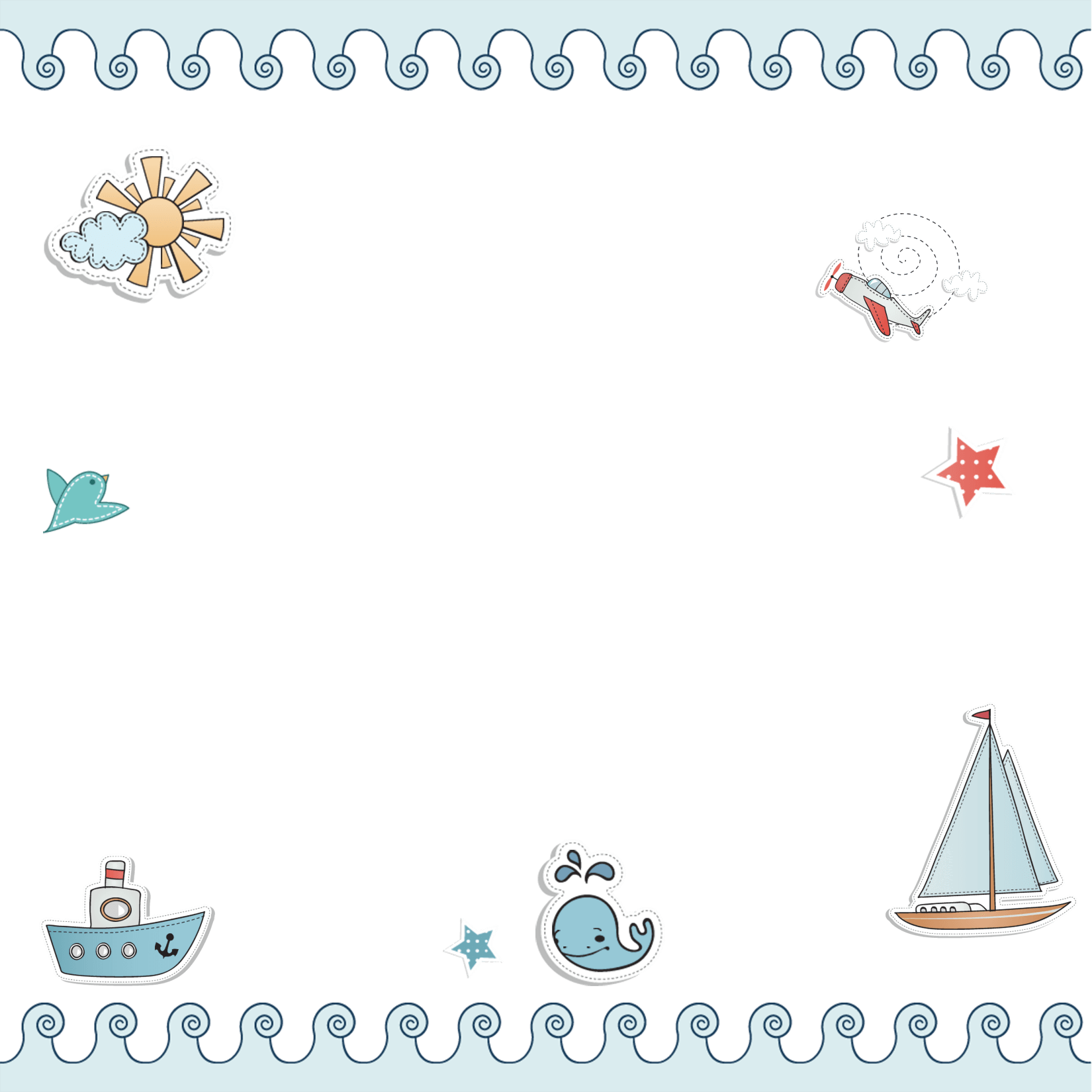 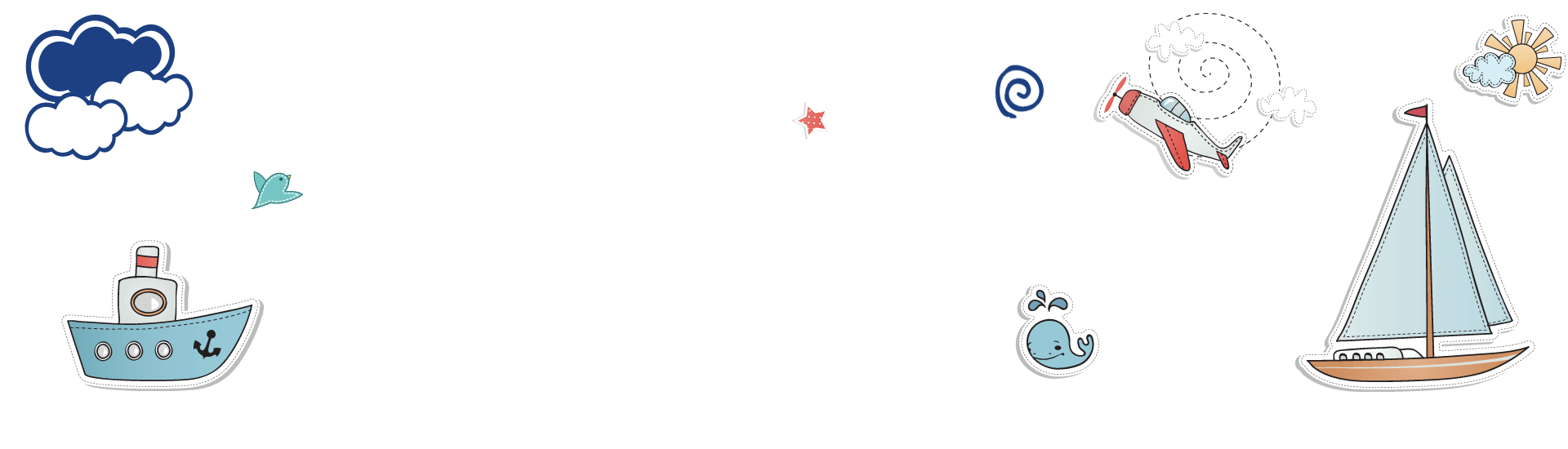 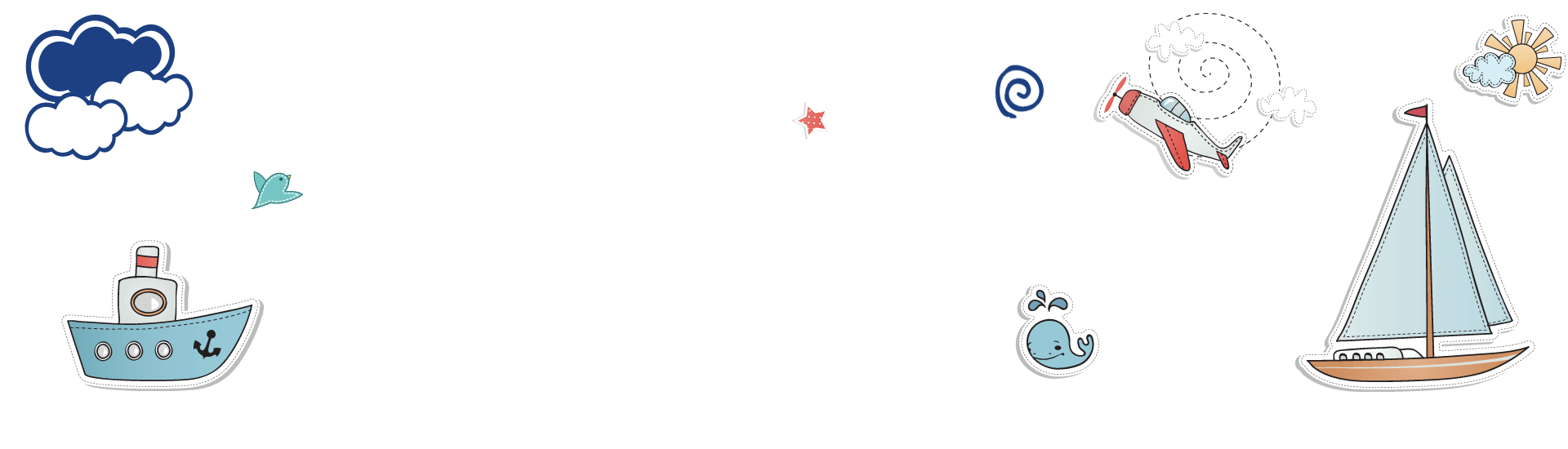 Các trạng ngữ
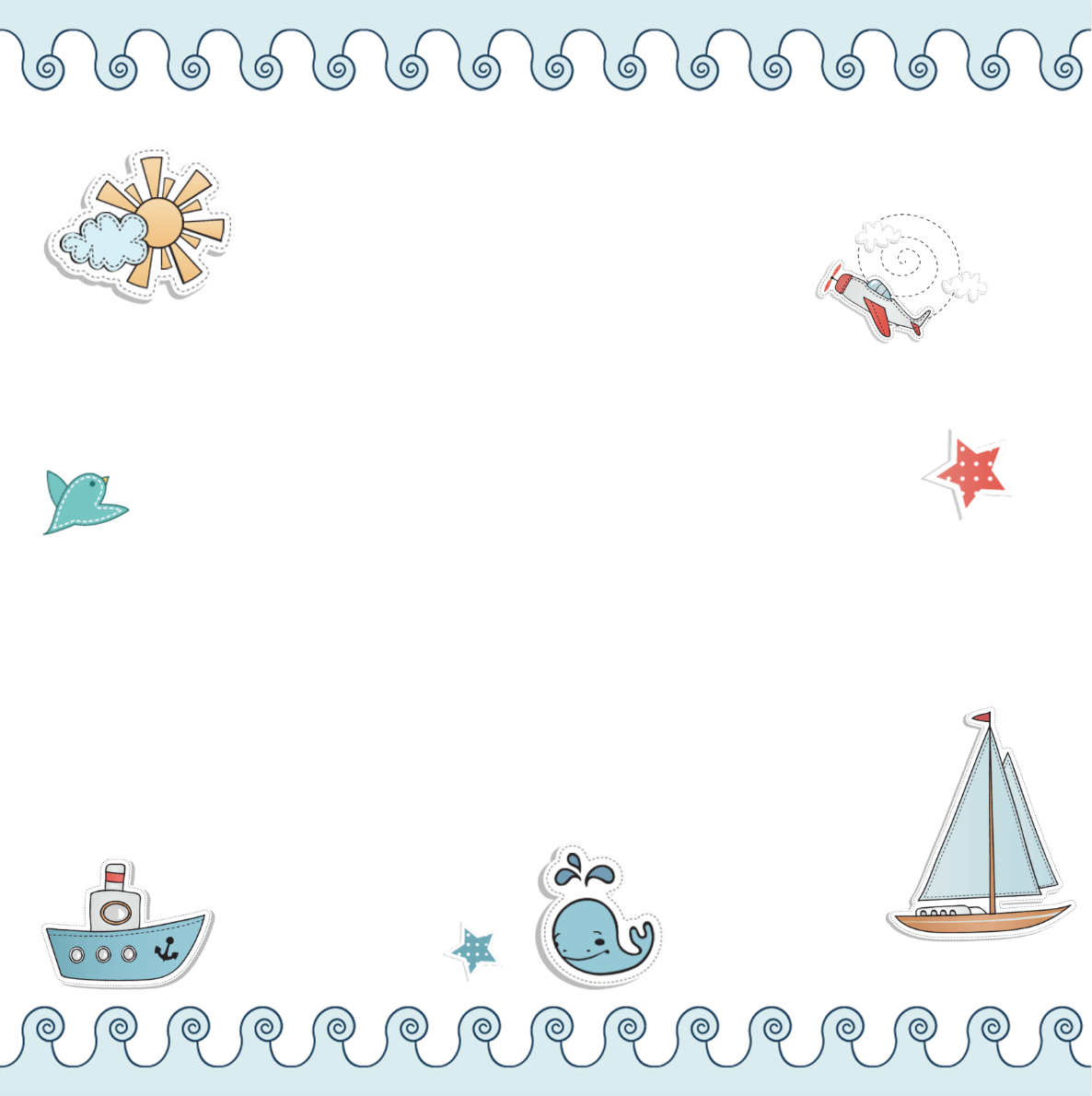 “Rồi mười lăm năm trời không thấy thứ hoa đó nữa, bởi một lẽ dễ hiểu là tôi ra ở thành thị. Thường năm, Tết đến tôi mua những tấm hình chụp hoặc vẽ những kì hoa dị thảo của Tây phương. Rồi cách đây một năm, cuối chiều thu vào chơi làng Triều Khúc ở Hà Đông với một vài người bạn ở giữa một cái ao nhỏ gần một quán nước đầu làng, tôi mới lại được trông thấy một bông hoa súng đương lúc vừa vặn nở. Vẫn hoa cô lập ngoi lên mặt nước độ hai gang tay, cánh bao dưới màu phớt nâu, cánh hoa thon thon, màu thiên thanh man mác, làm rạng cả mặt hồ. Rồi năm nay cách ngày ấy một năm, trên một con đường gập ghềnh, ngồi trên xe đạp, tôi lại trông thấy hoa súng lần thứ ba”.
(Đình Gia Phong)
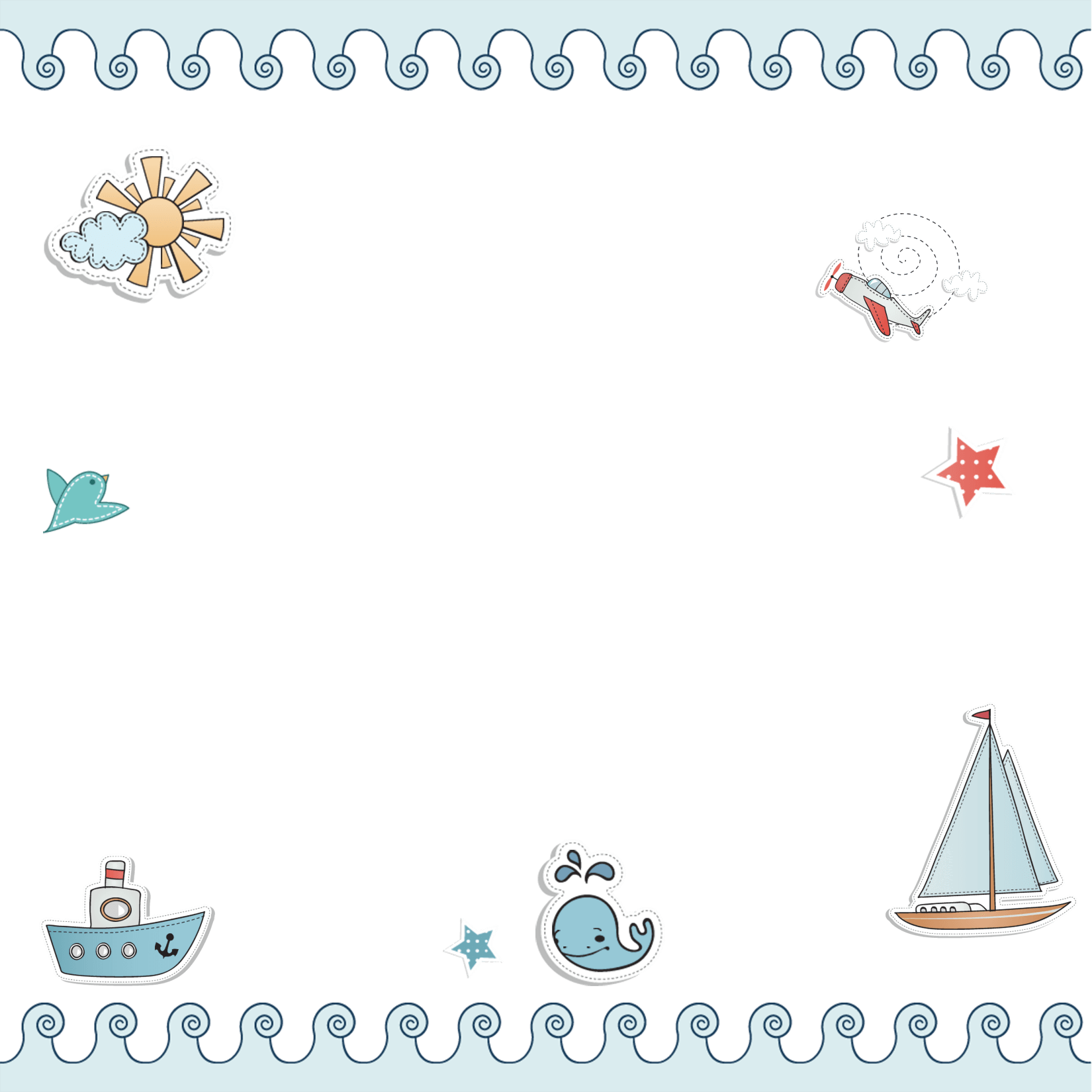 Tác dụng: các trạng ngữ đều chỉ về thời gian, nơi chốn.
Tác dụng: có tác dụng liên kết đoạn văn.
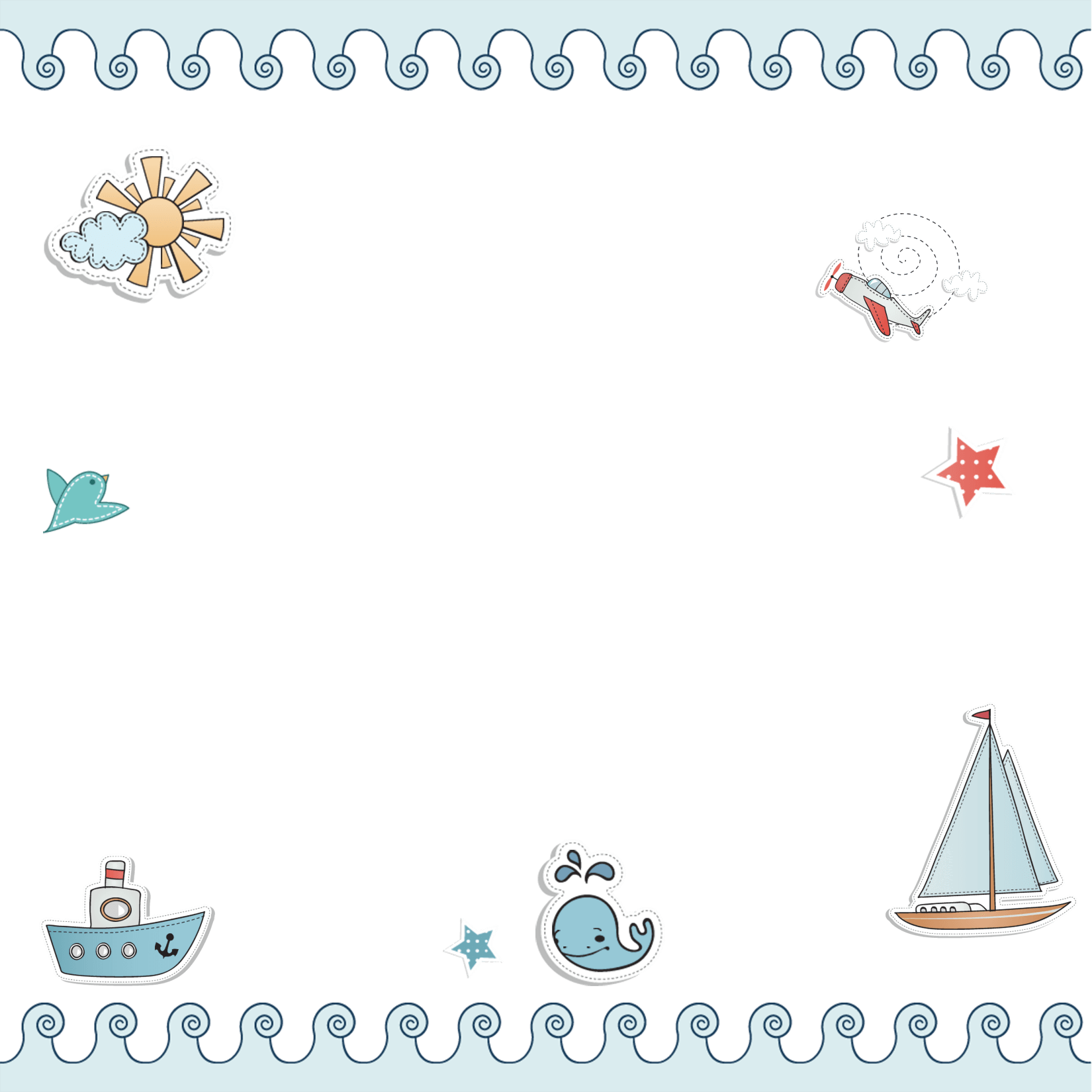 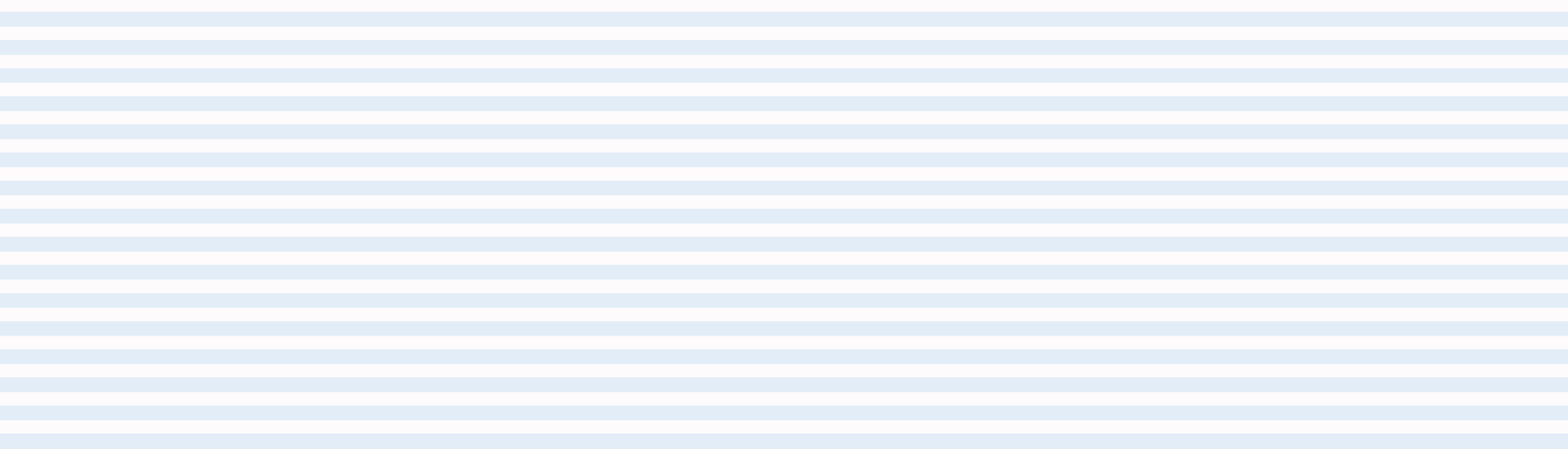 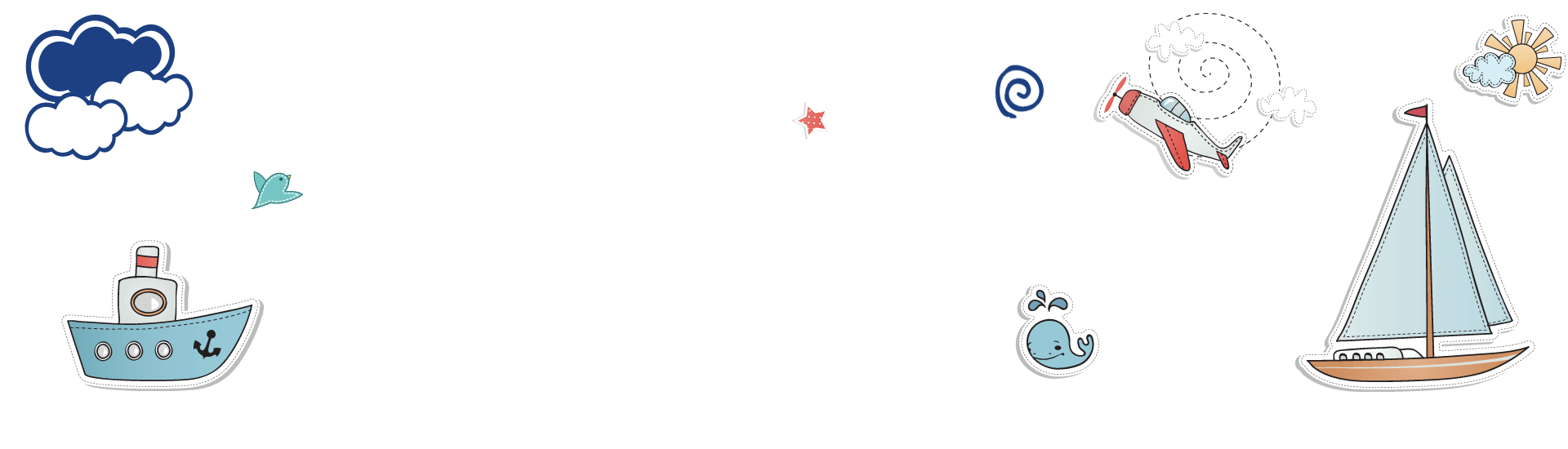 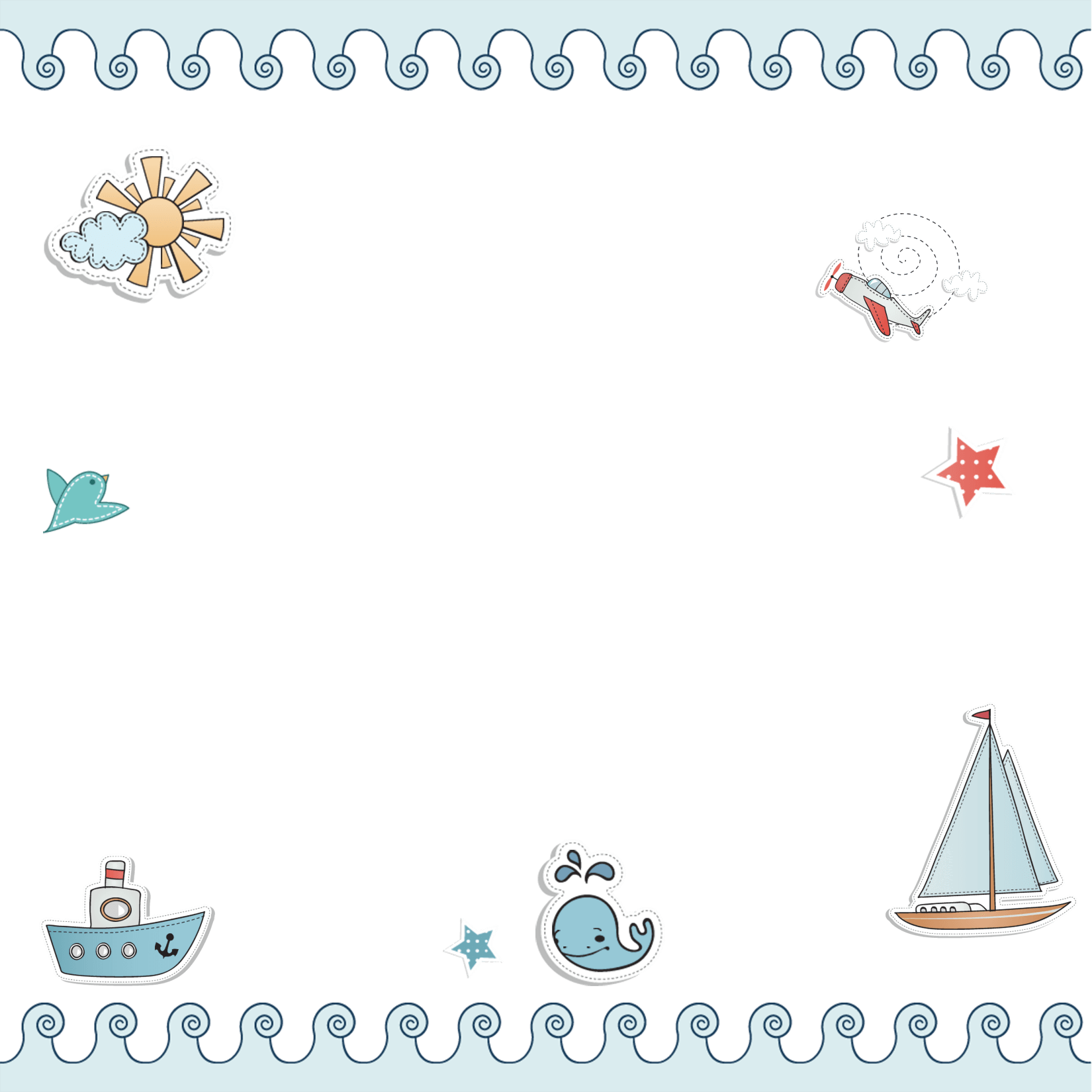 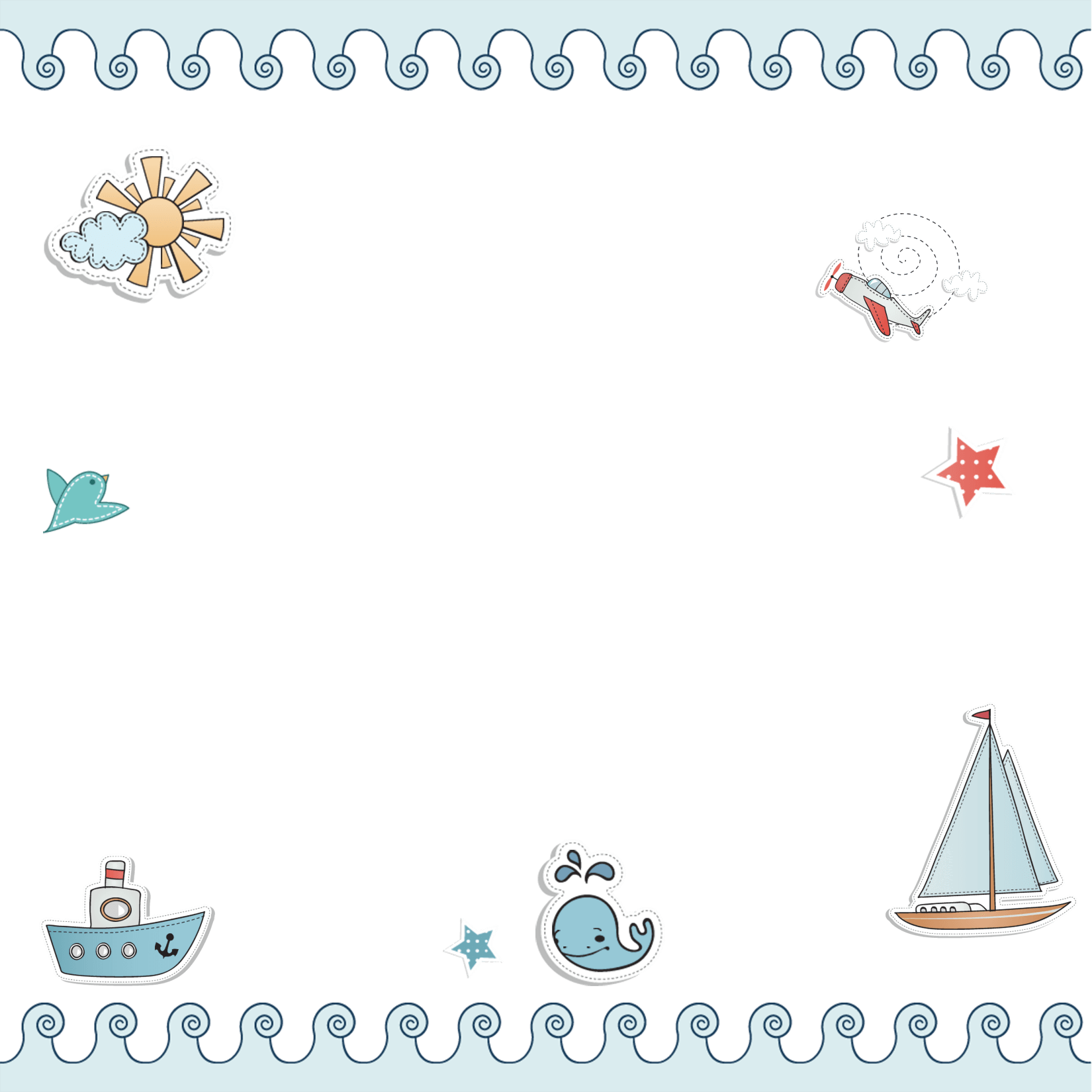 Chức năng của trạng ngữ
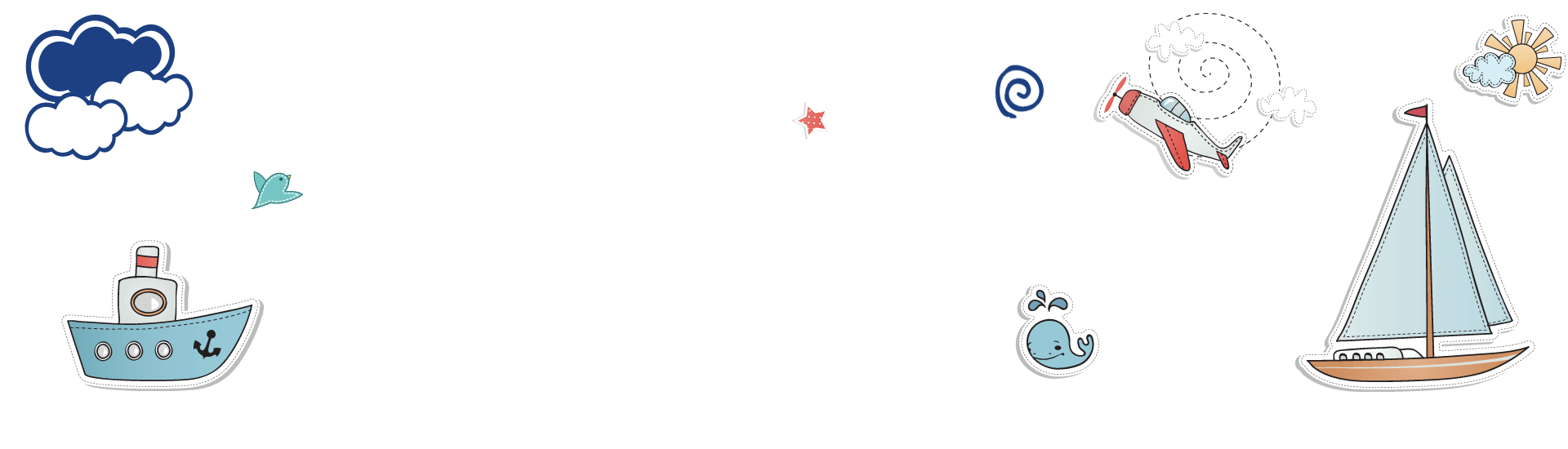 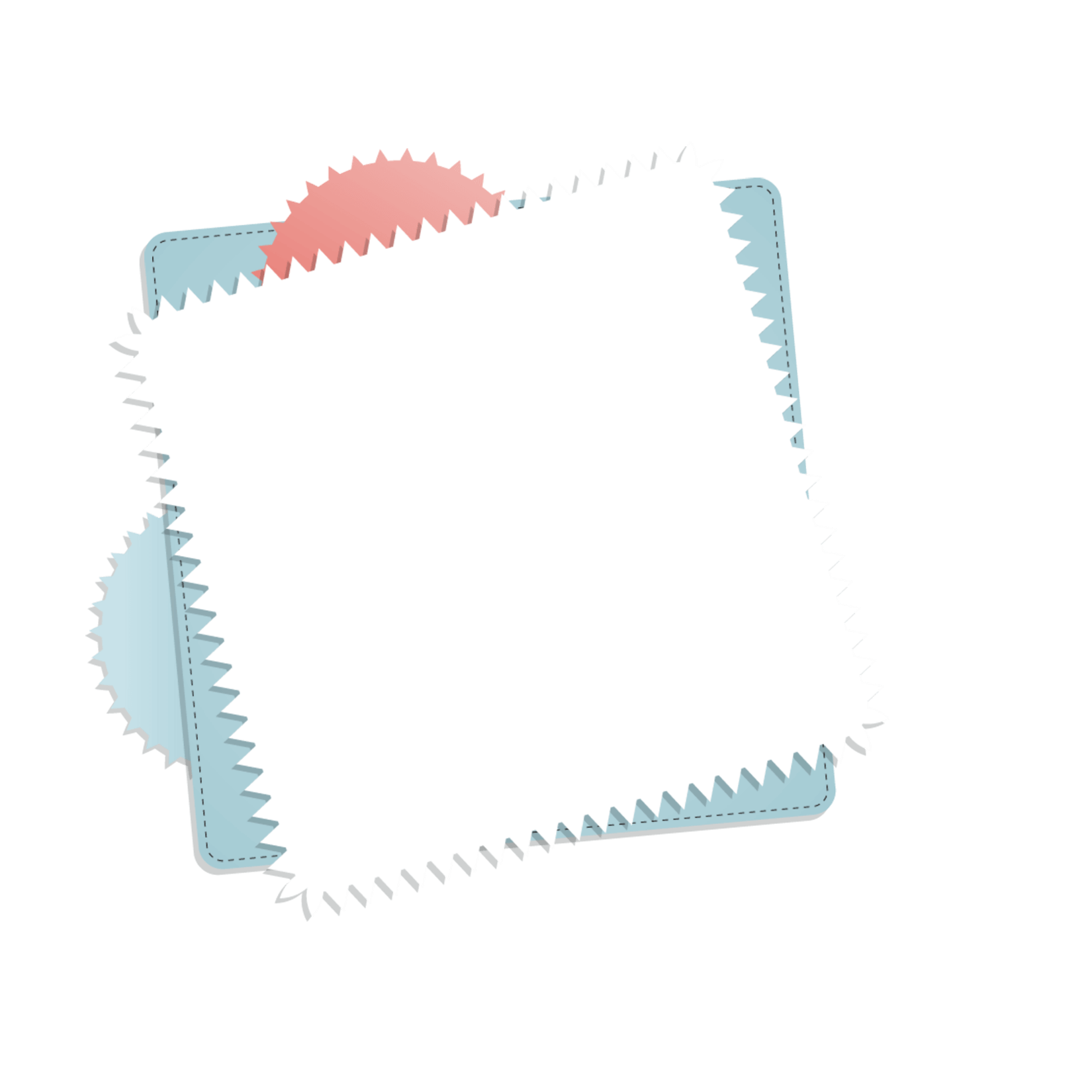 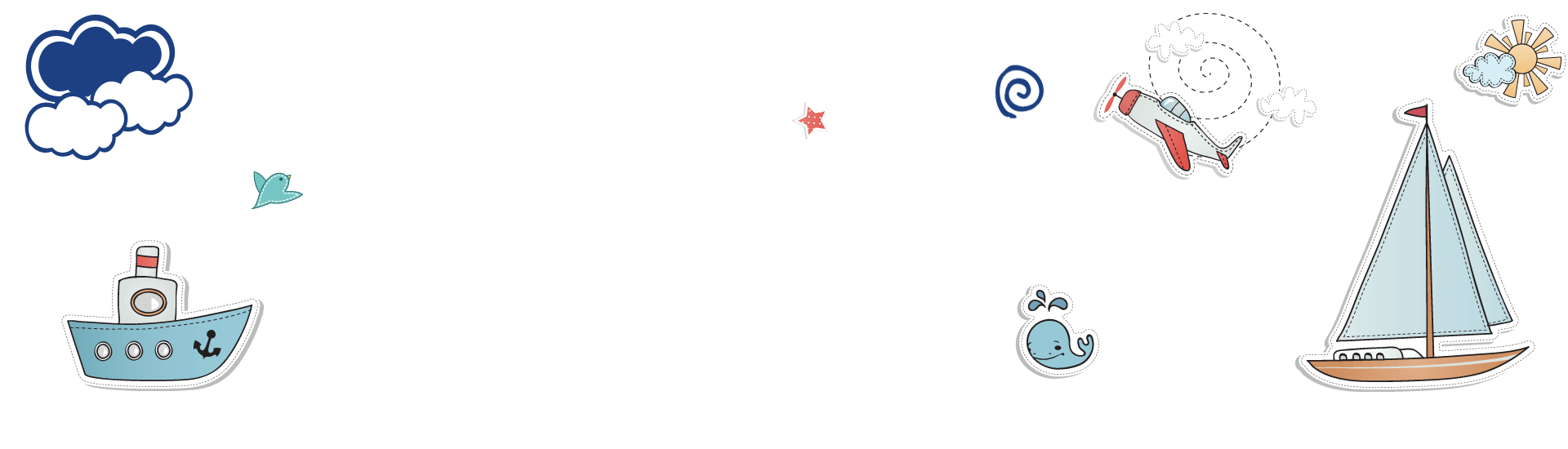 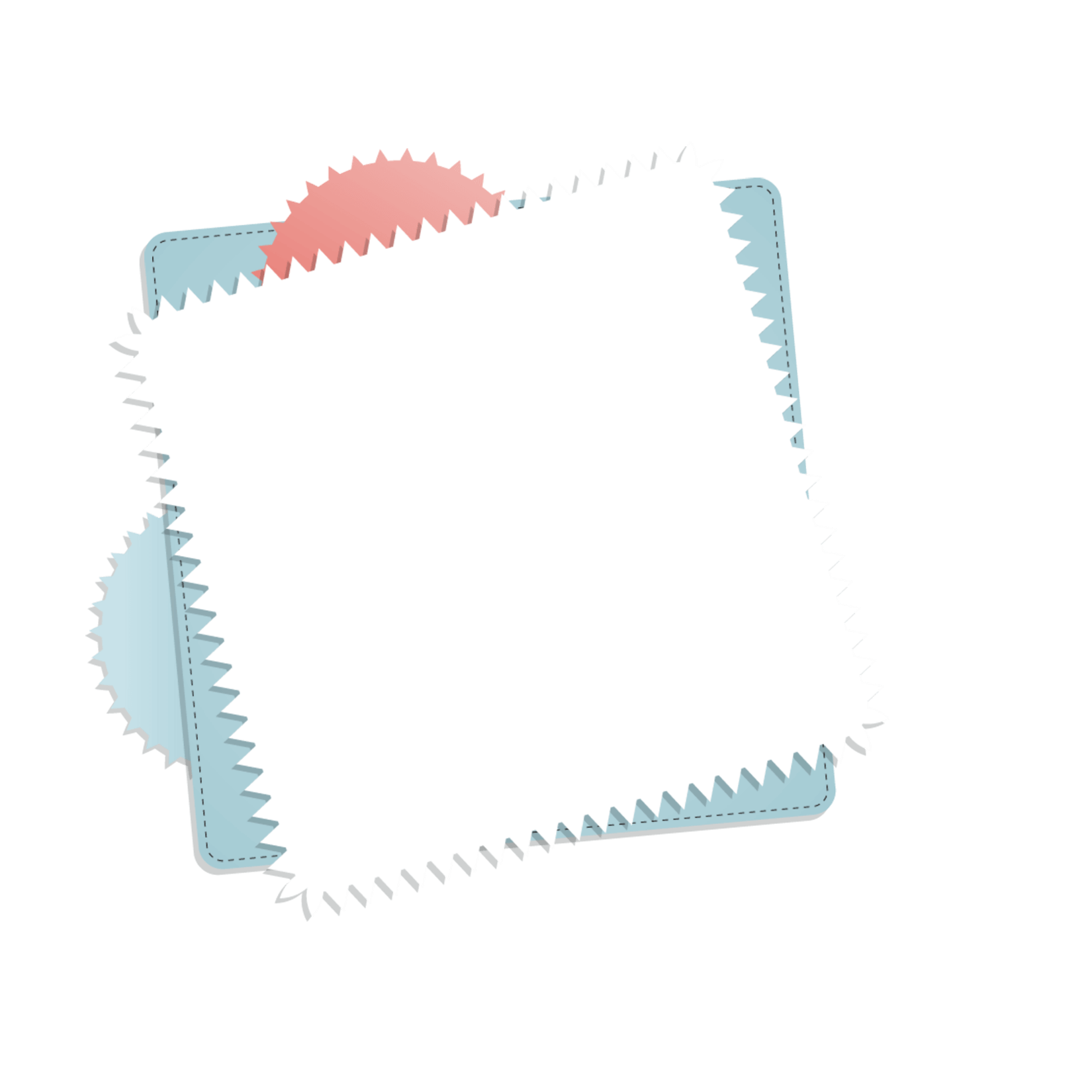 Bổ sung ý nghĩa cho câu.
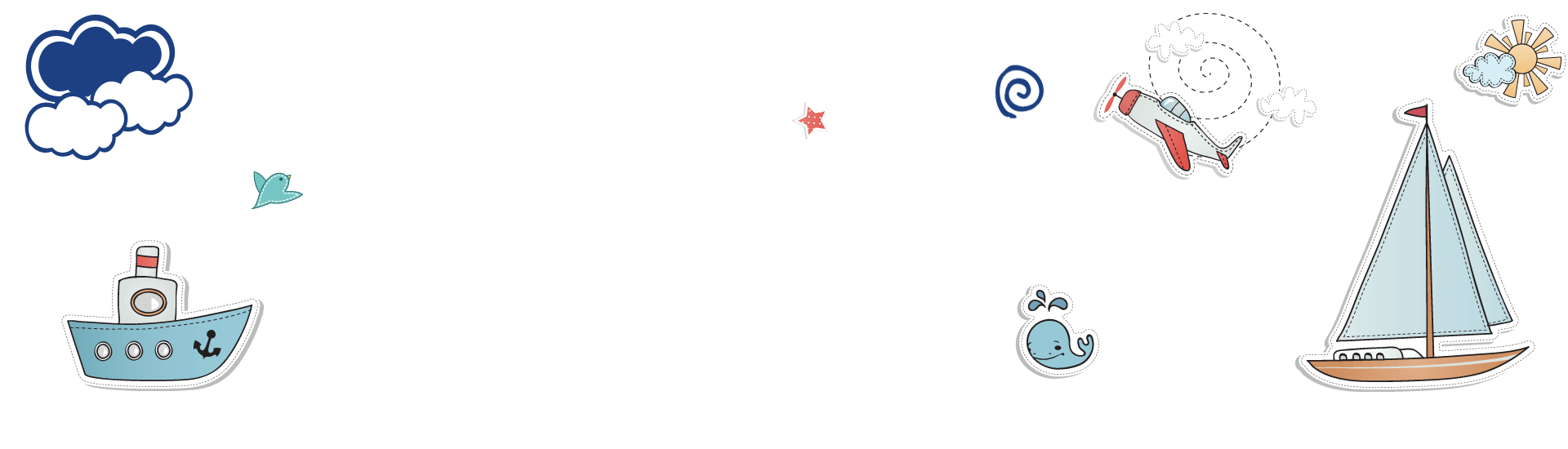 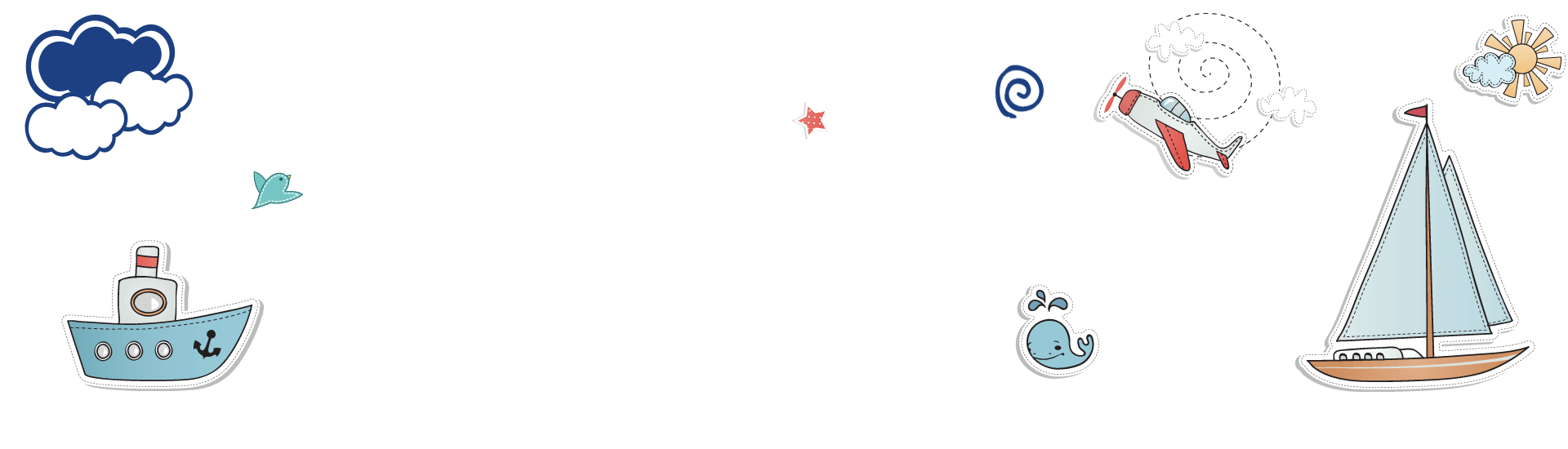 Trạng ngữ còn có chức năng liên kết các câu trong một đoạn, làm cho đoạn văn được liền mạch
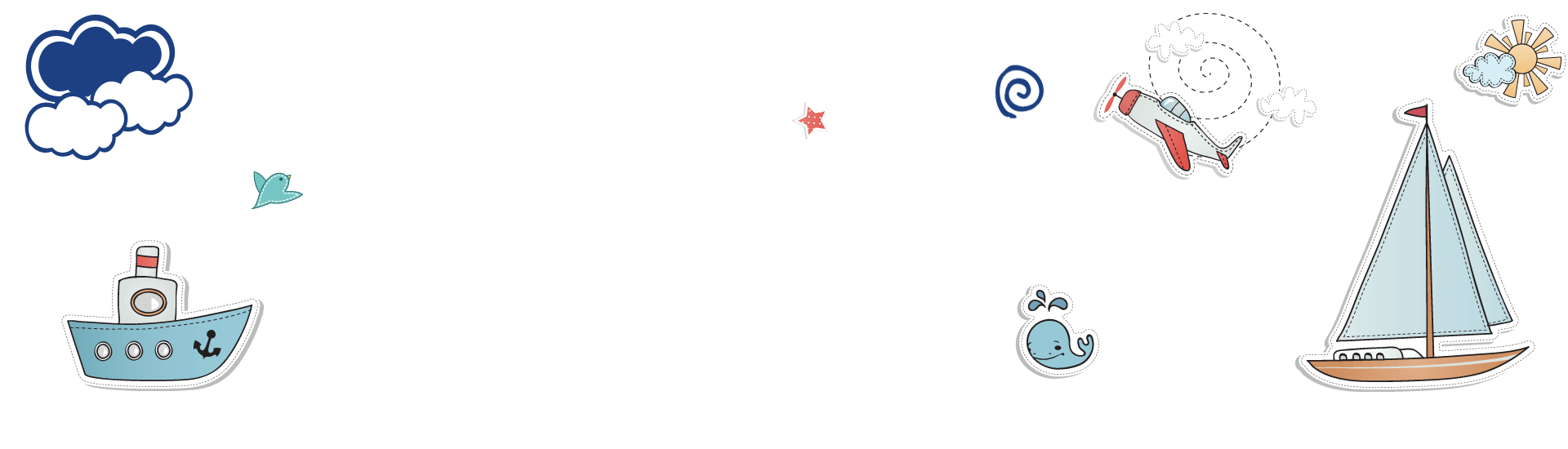 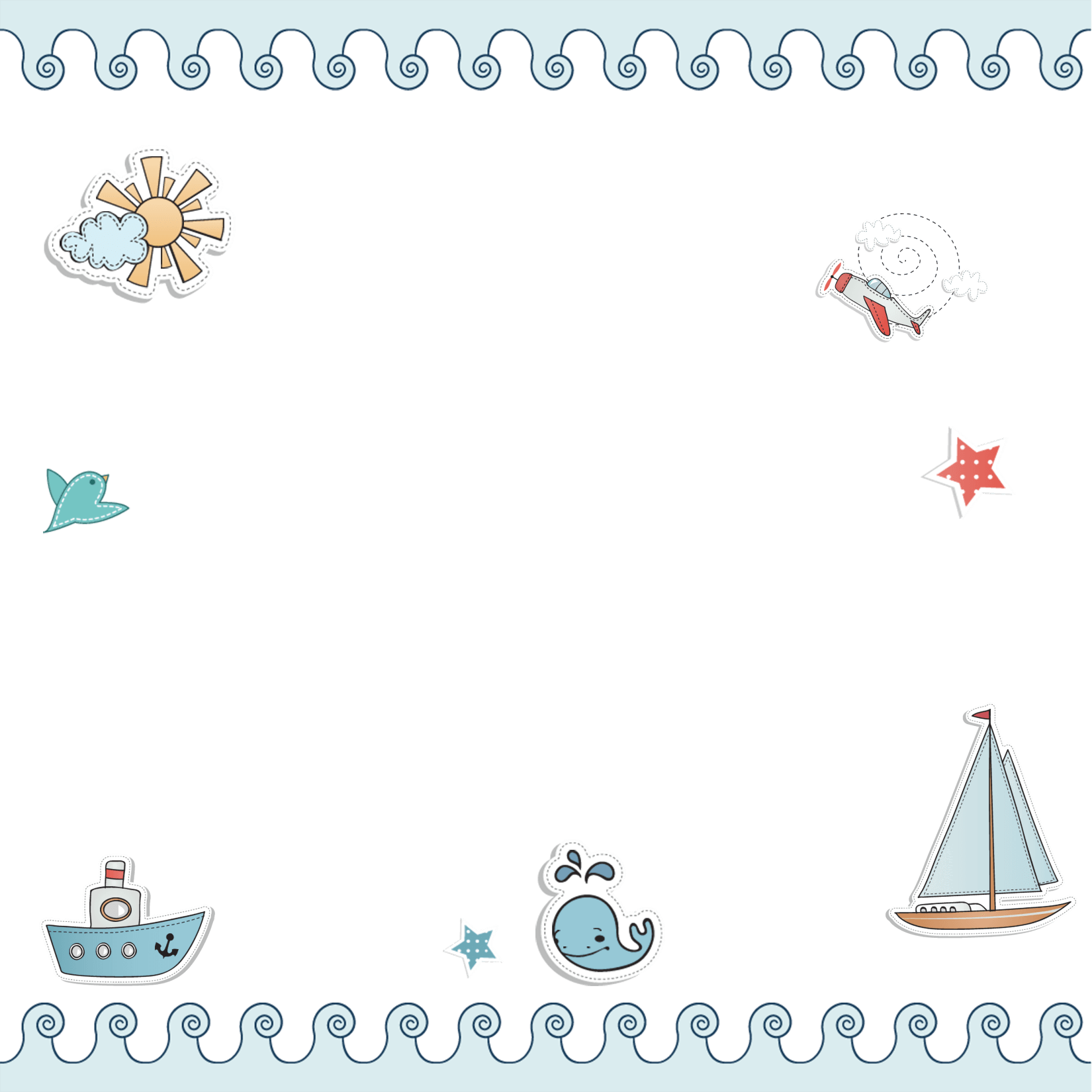 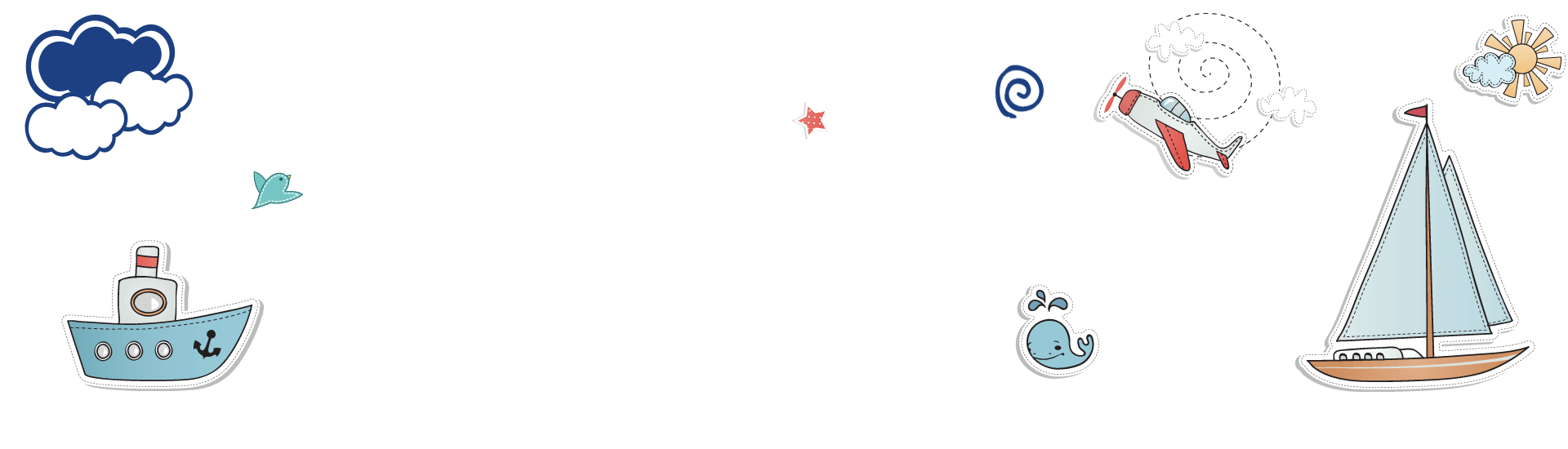 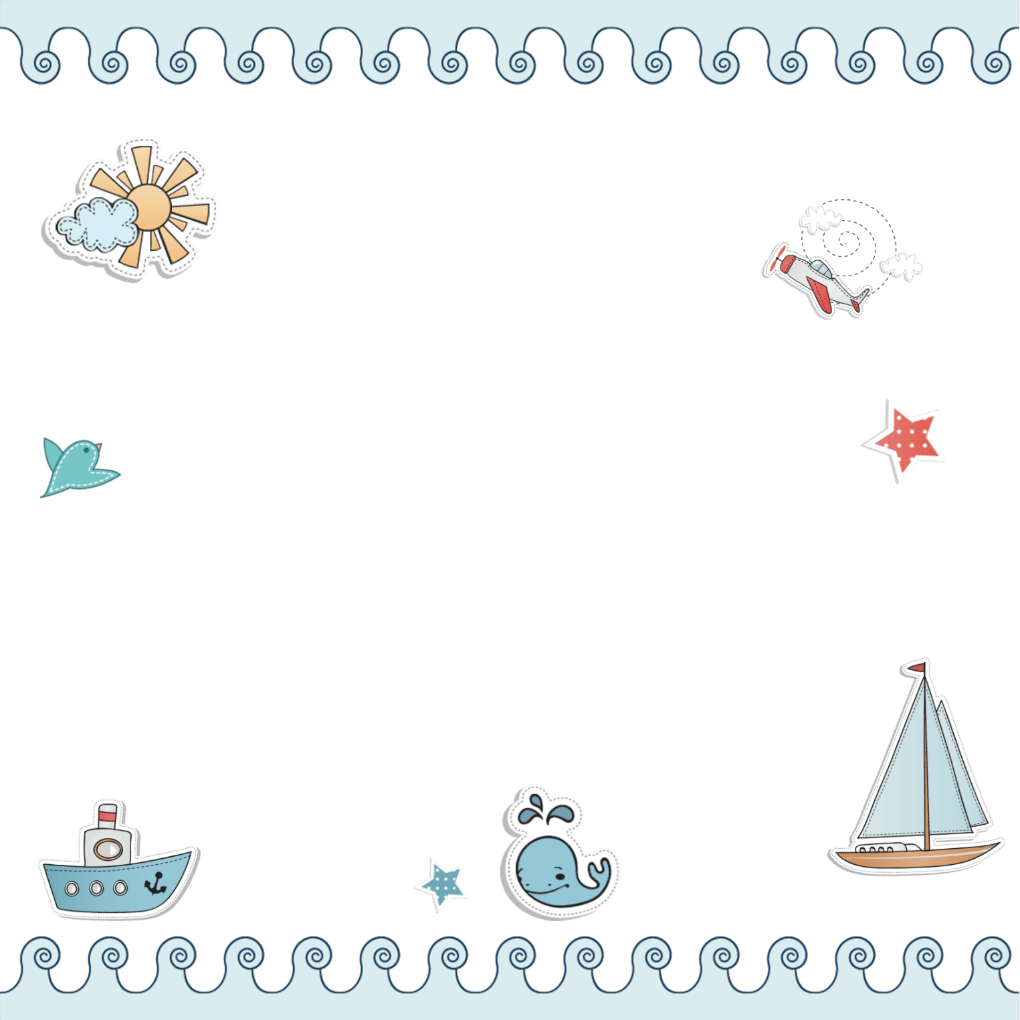 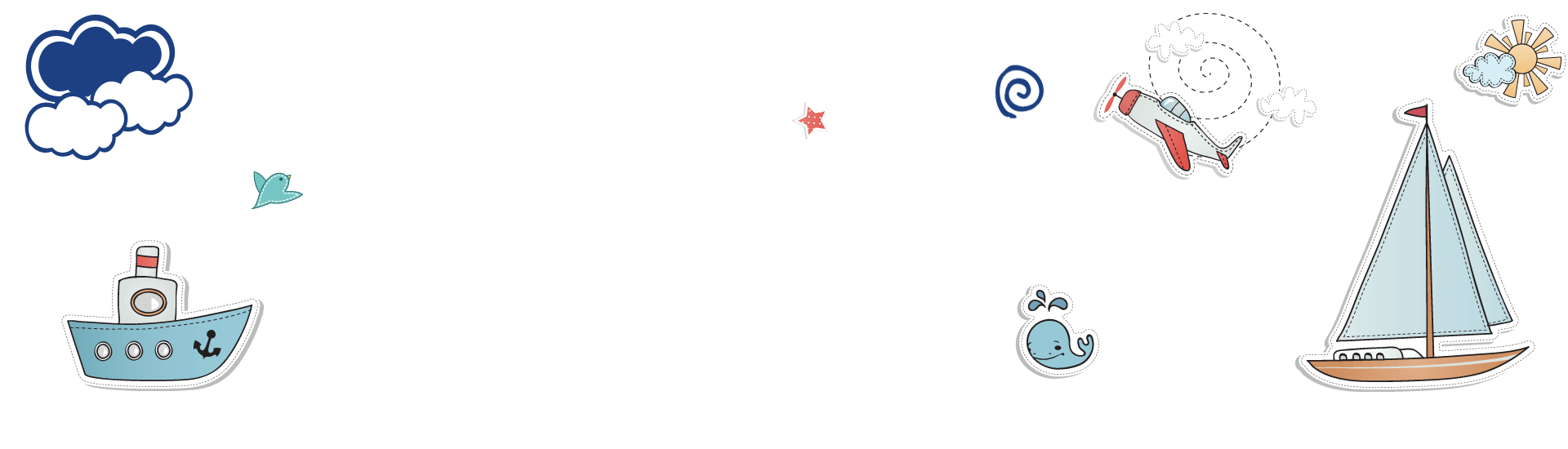 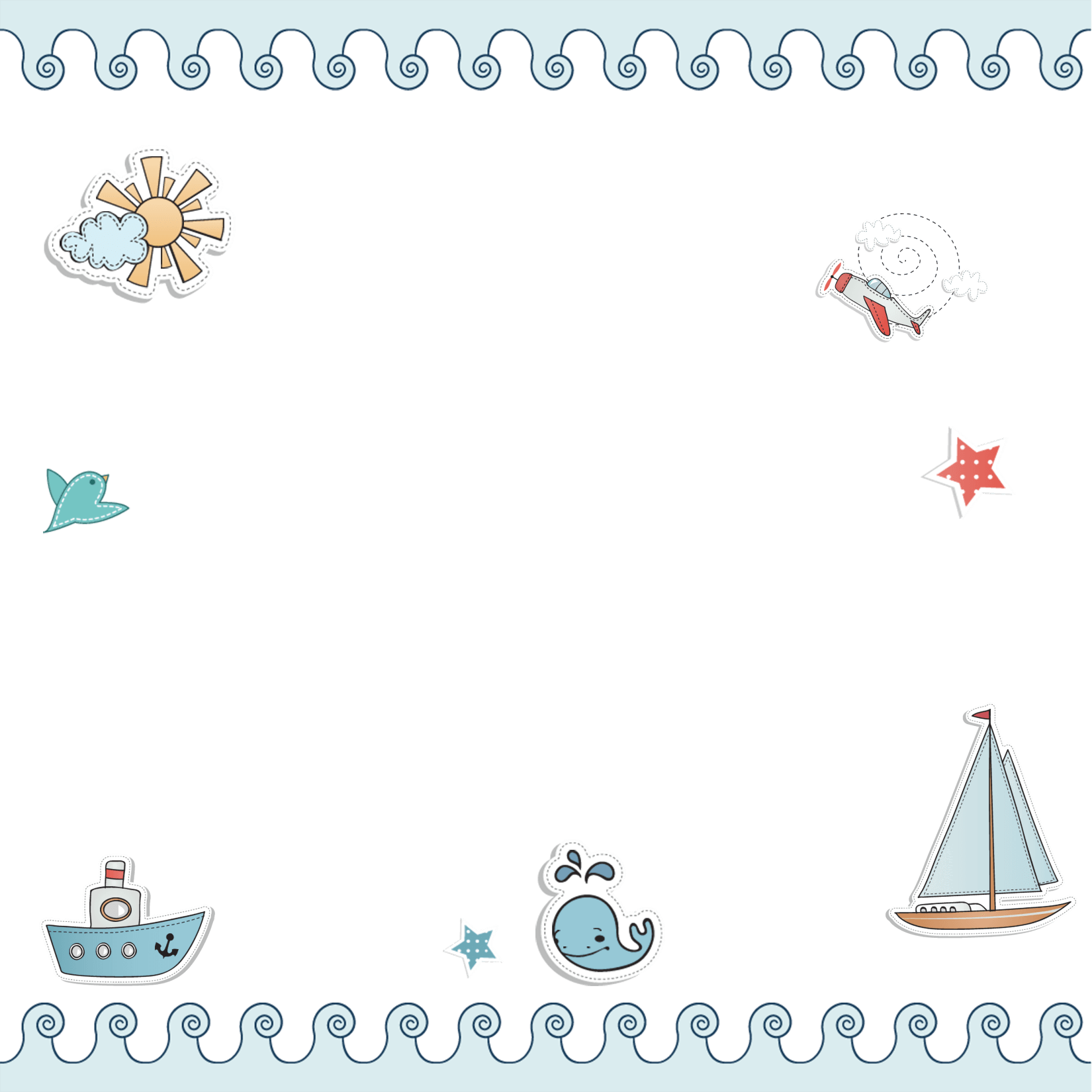 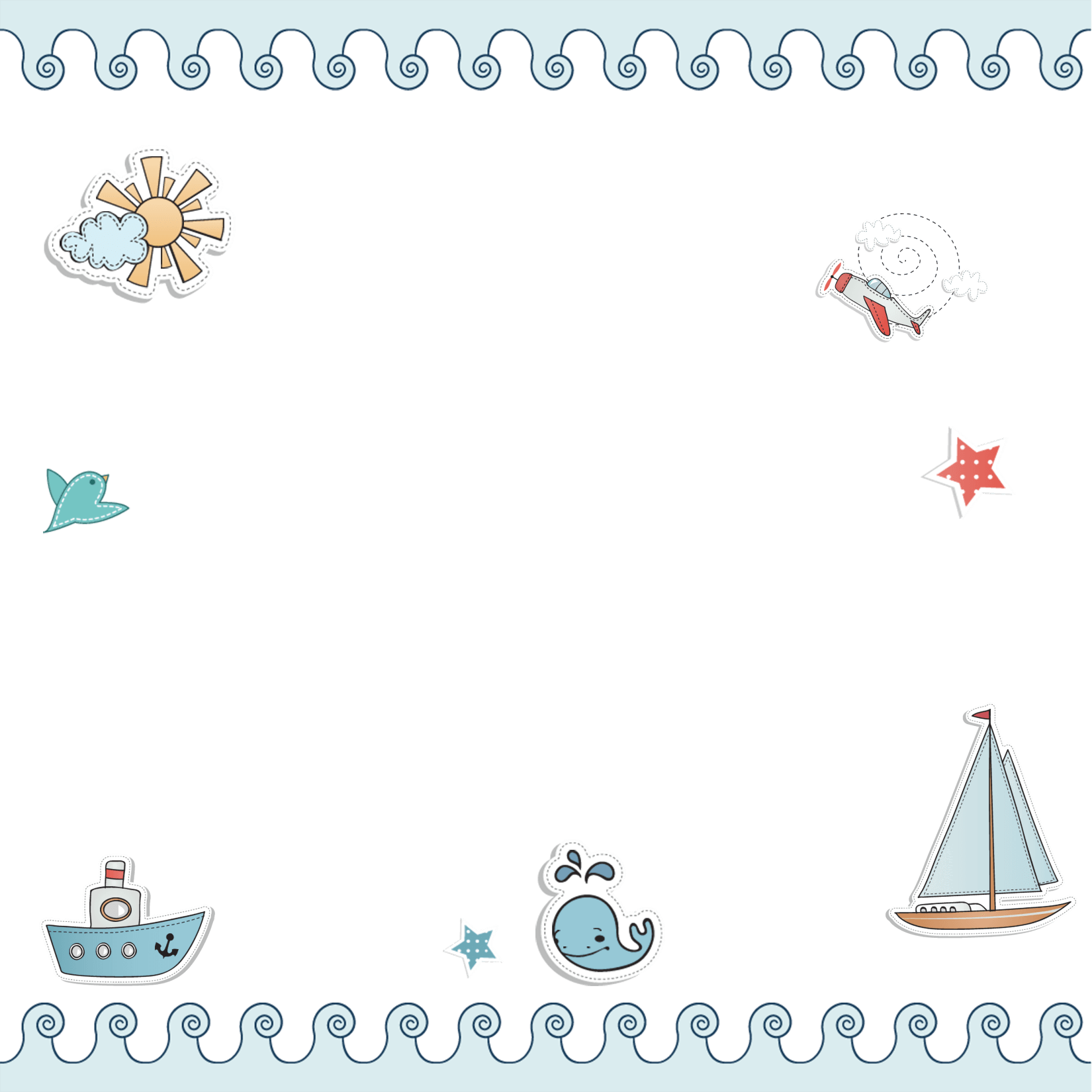 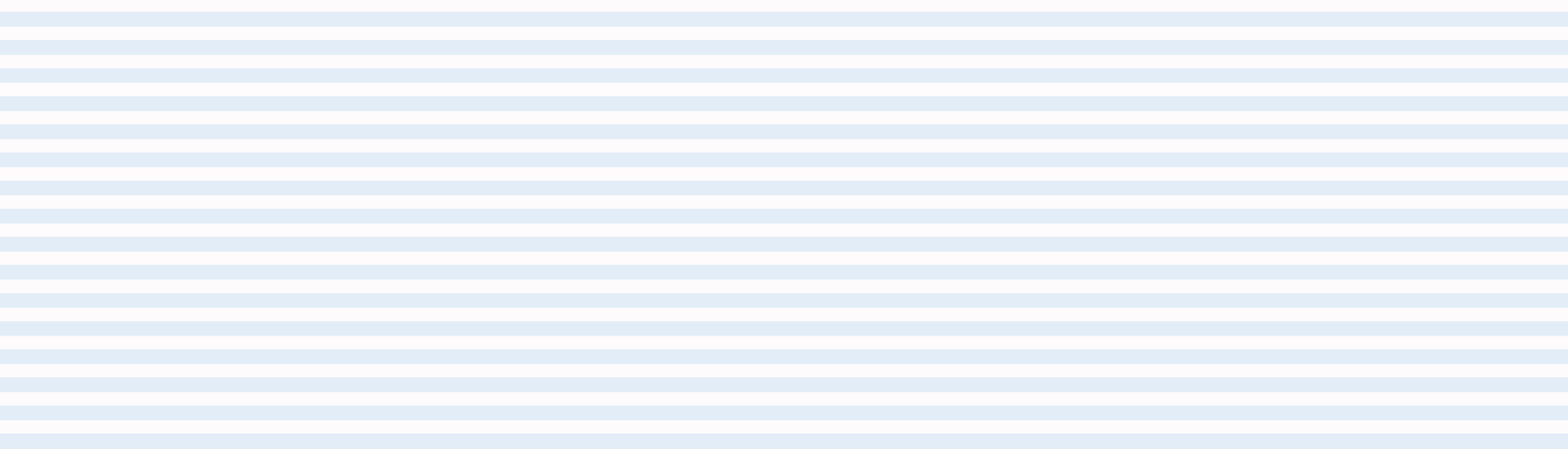 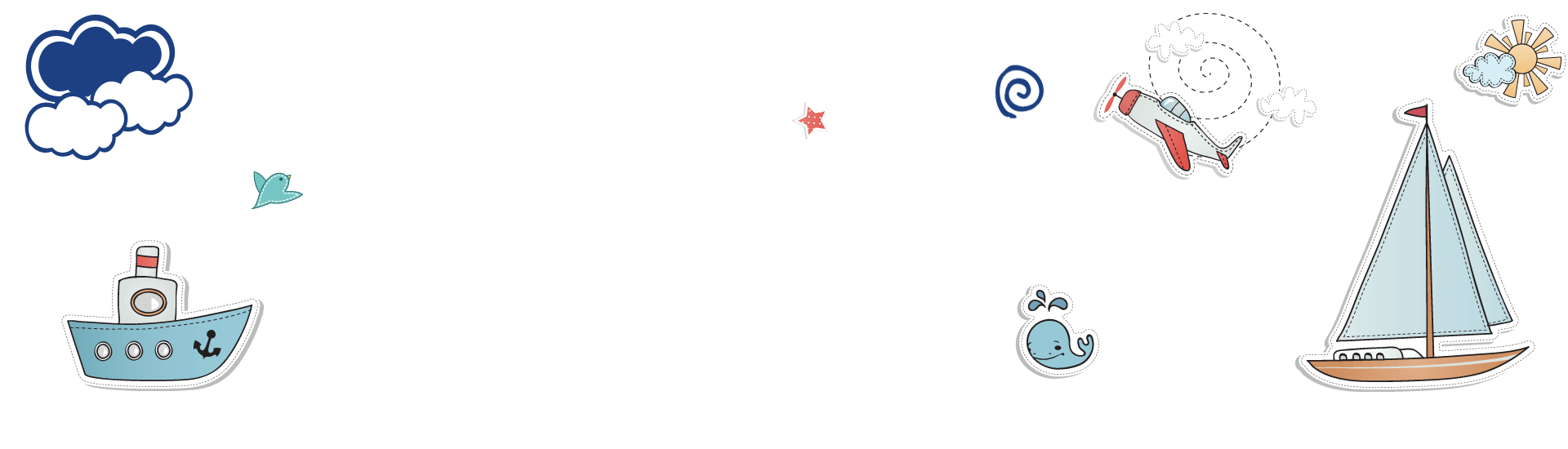 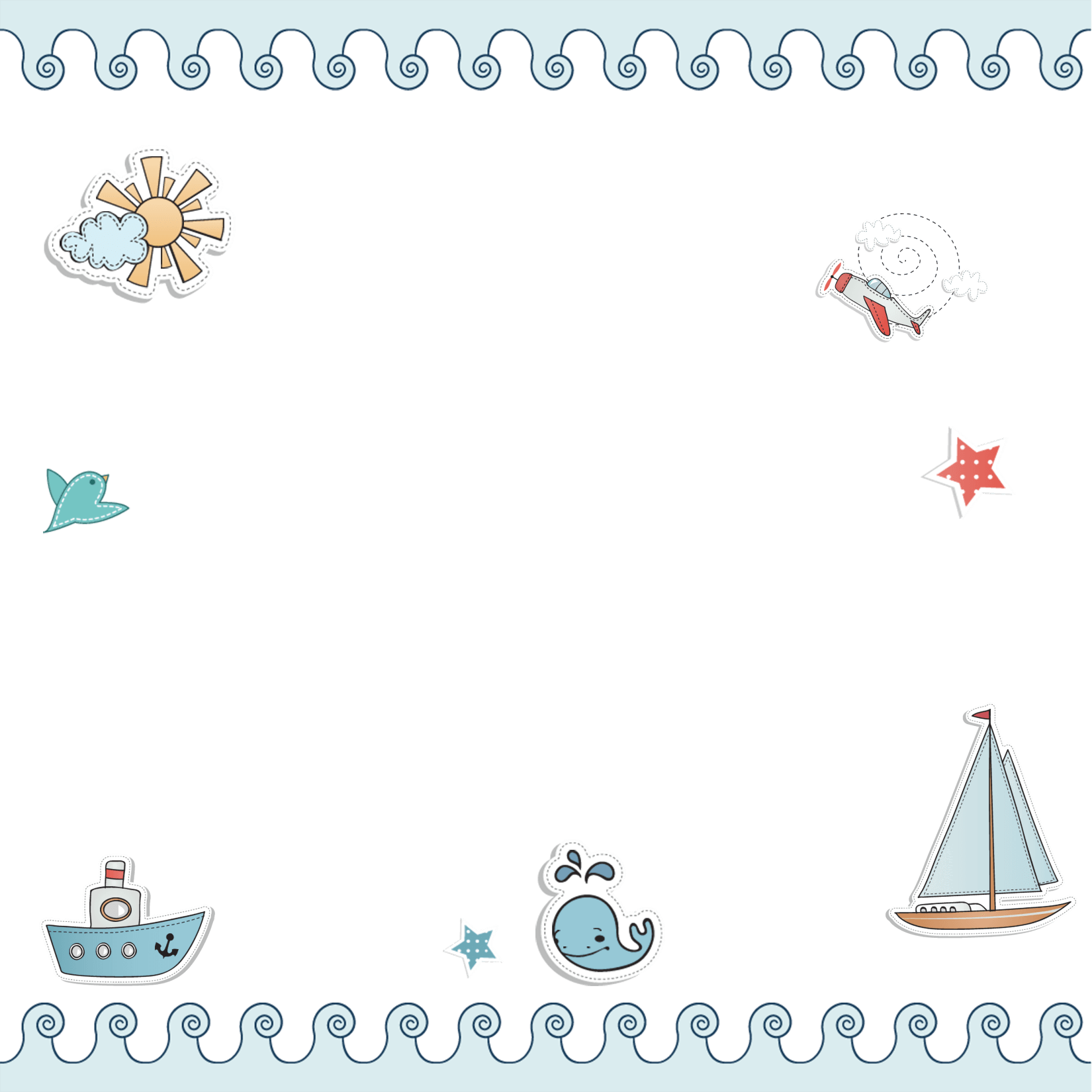 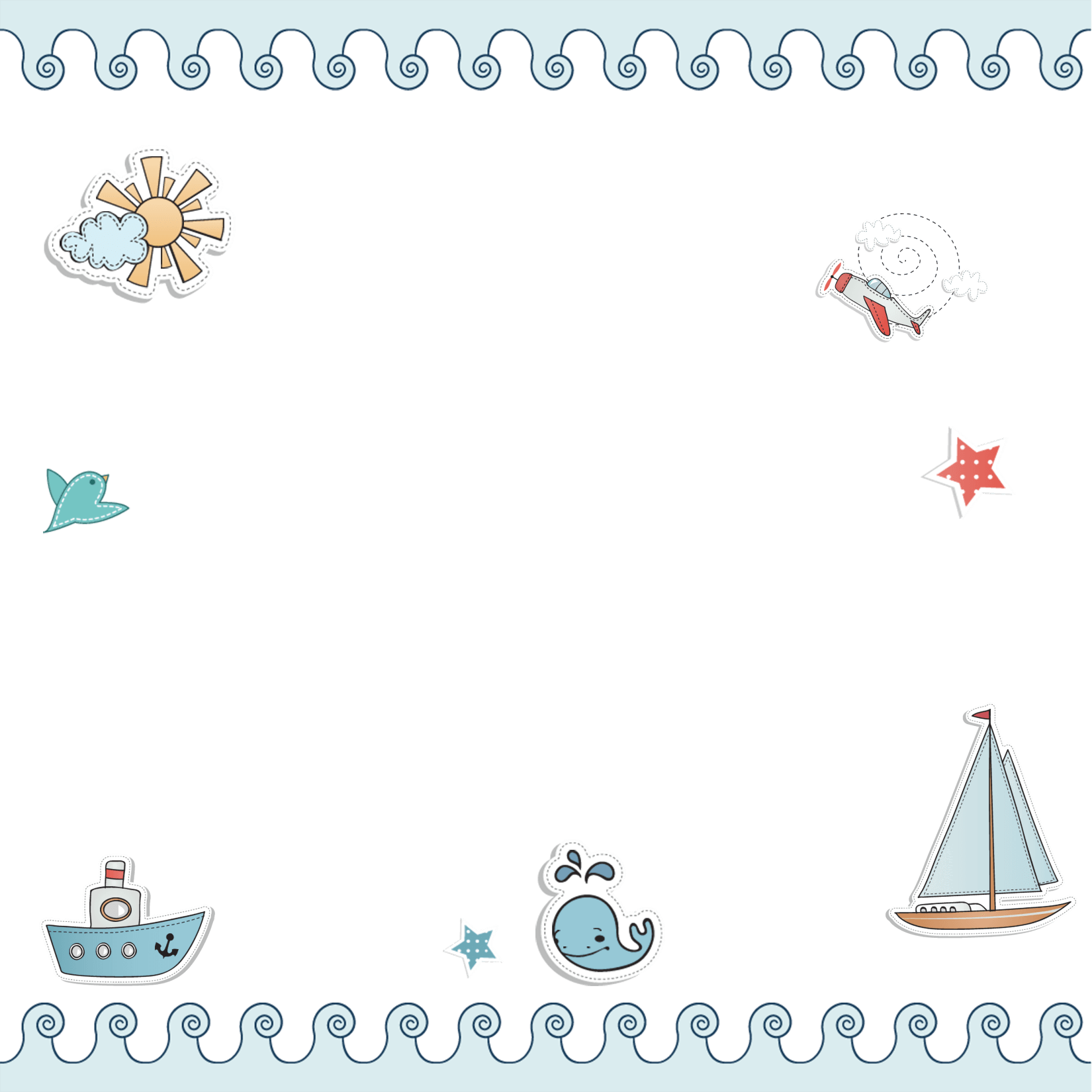 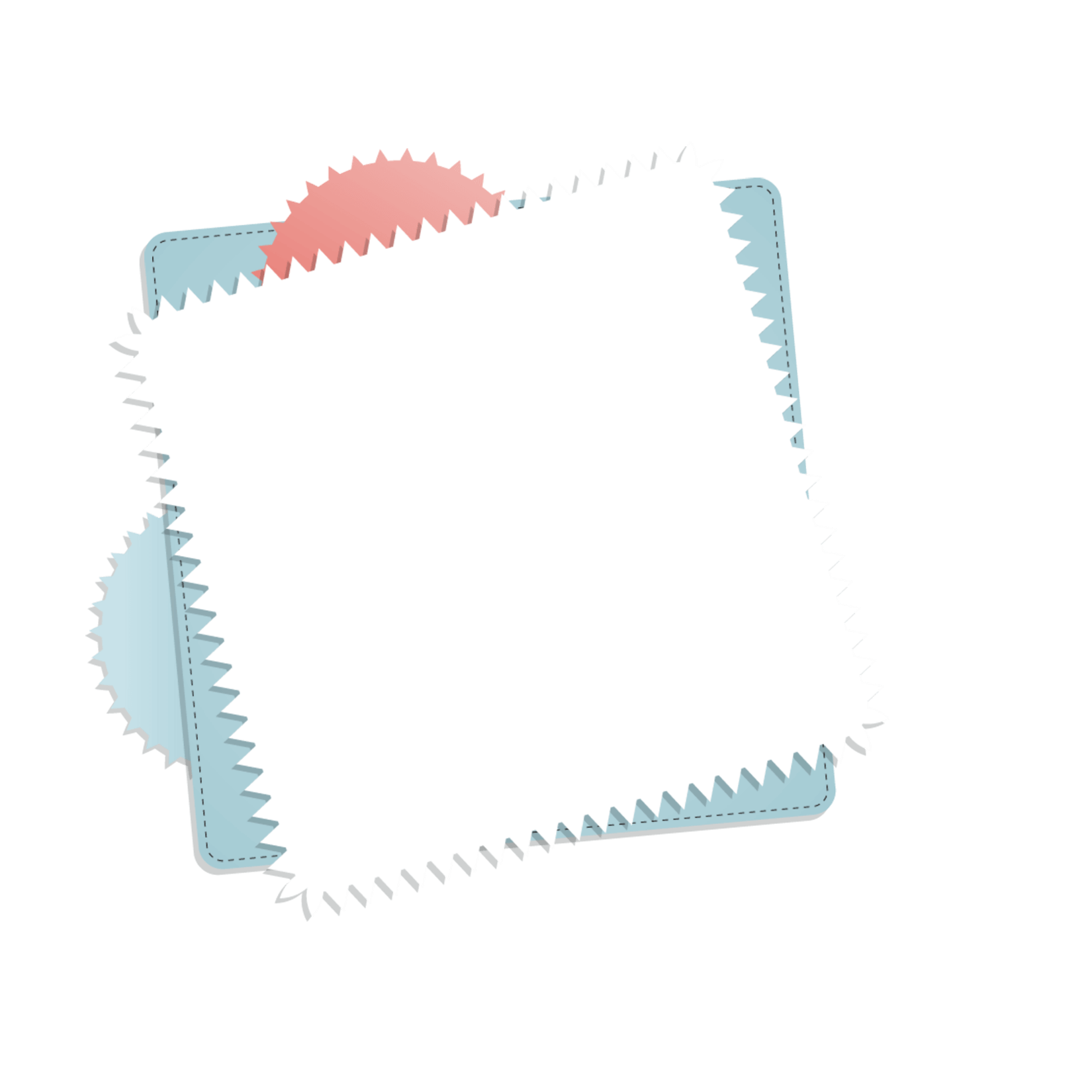 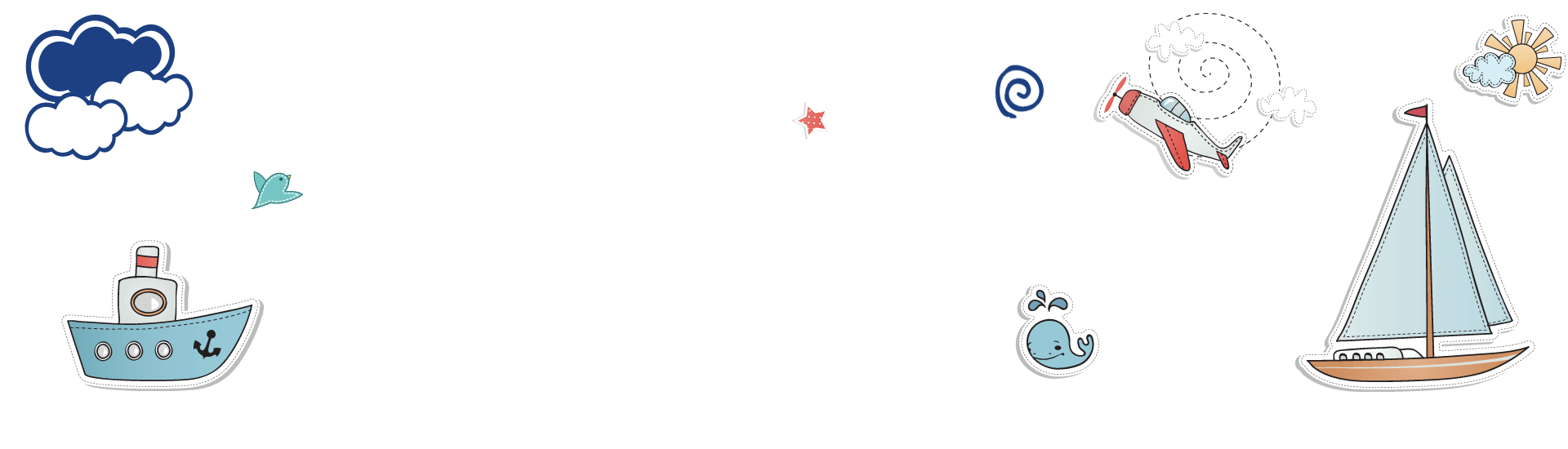 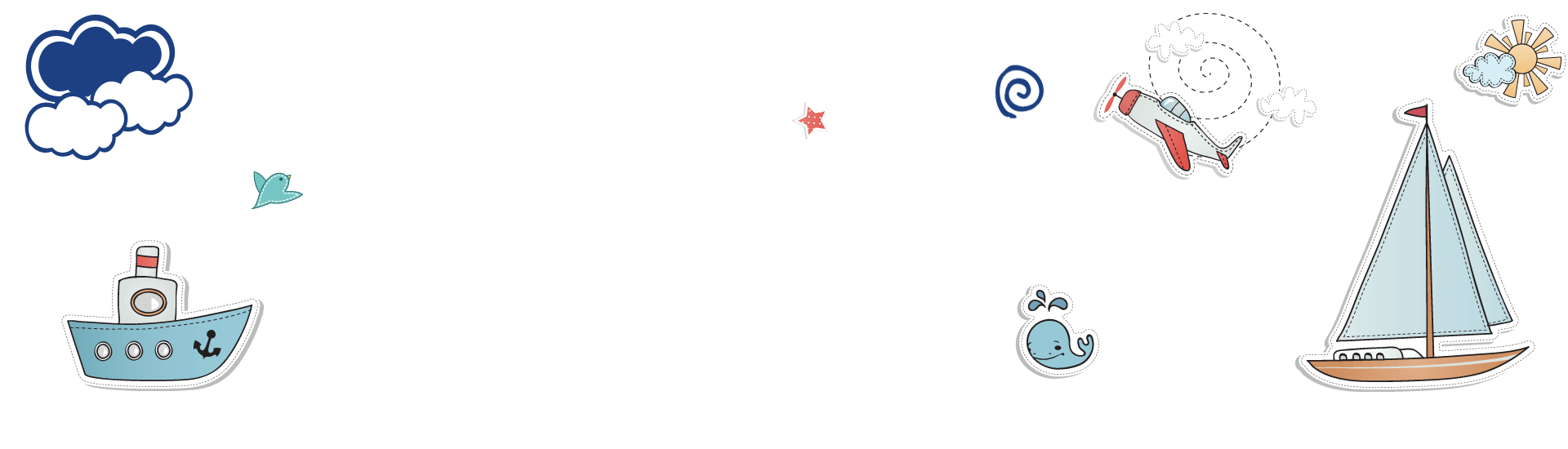 Tìm trạng ngữ trong các câu sau. Và cho biết vị trí của các trang ngữ đó.
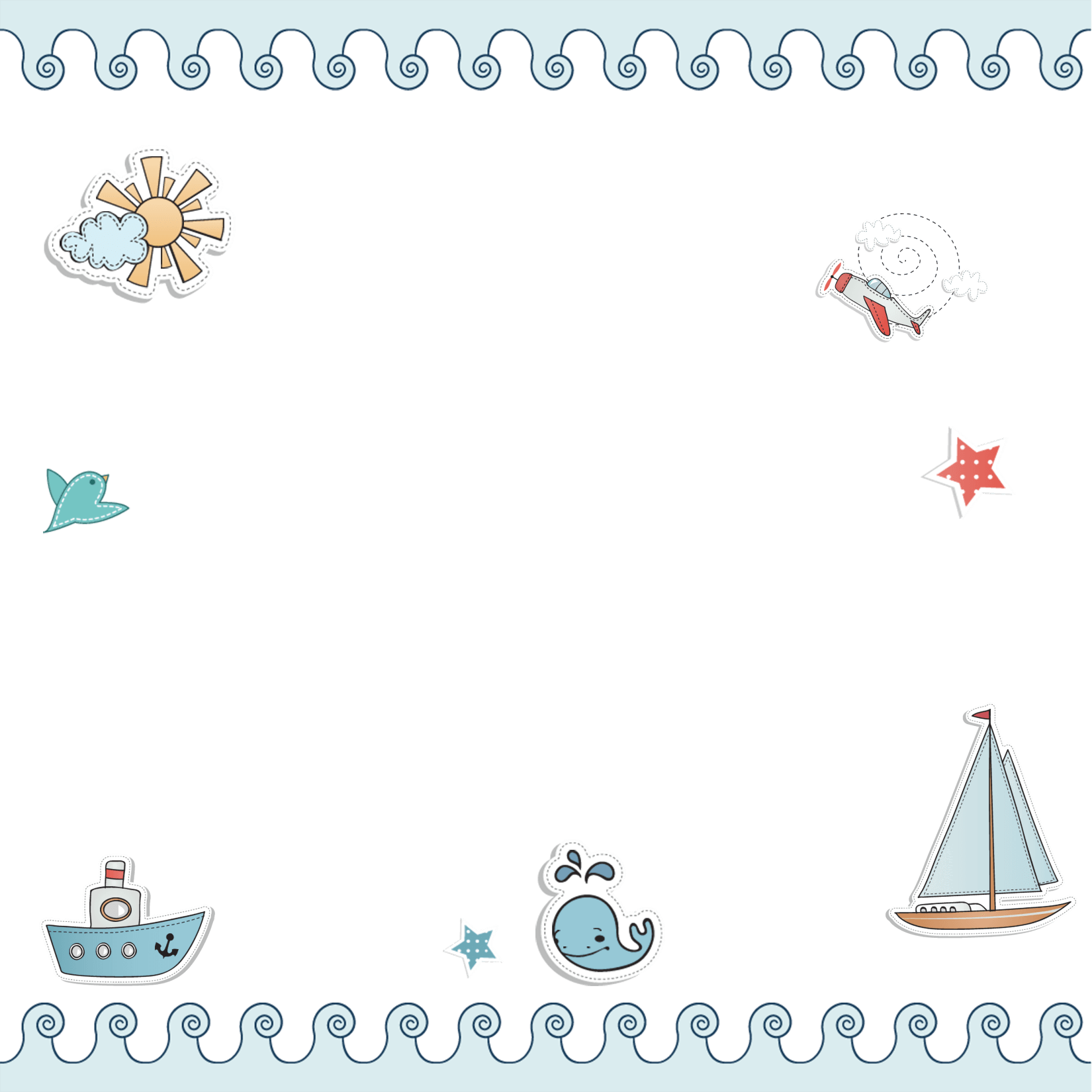 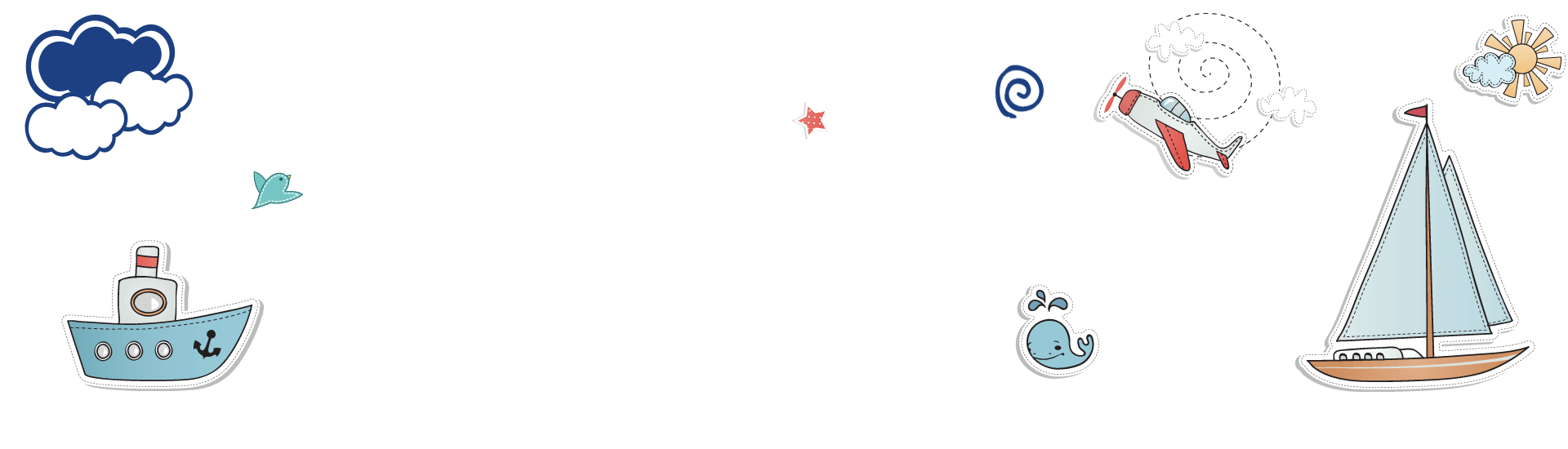 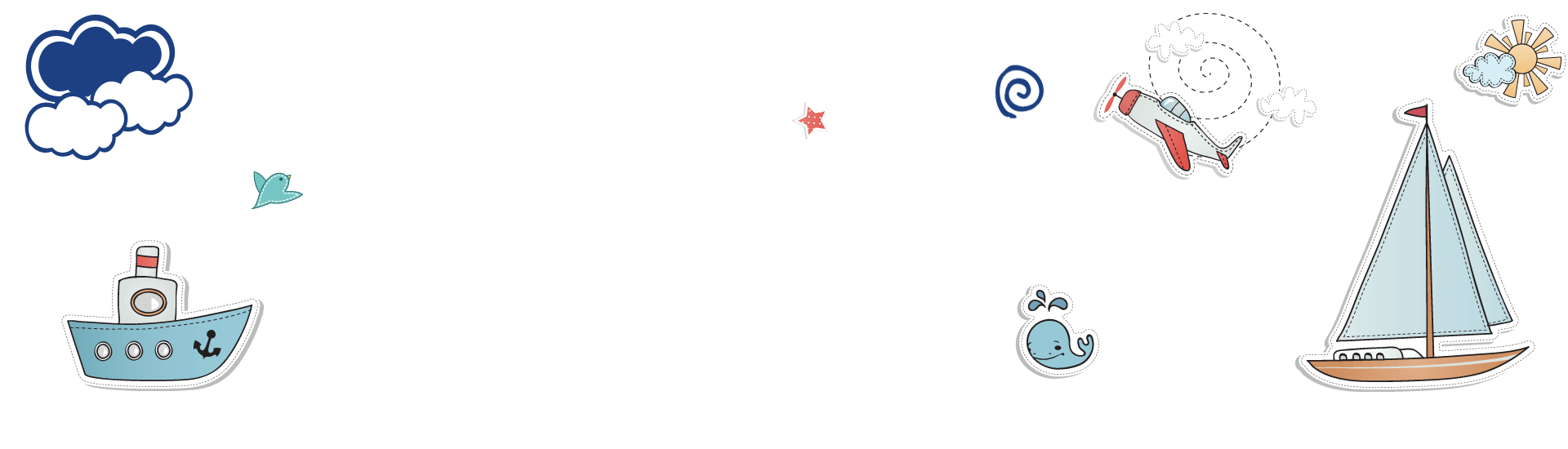 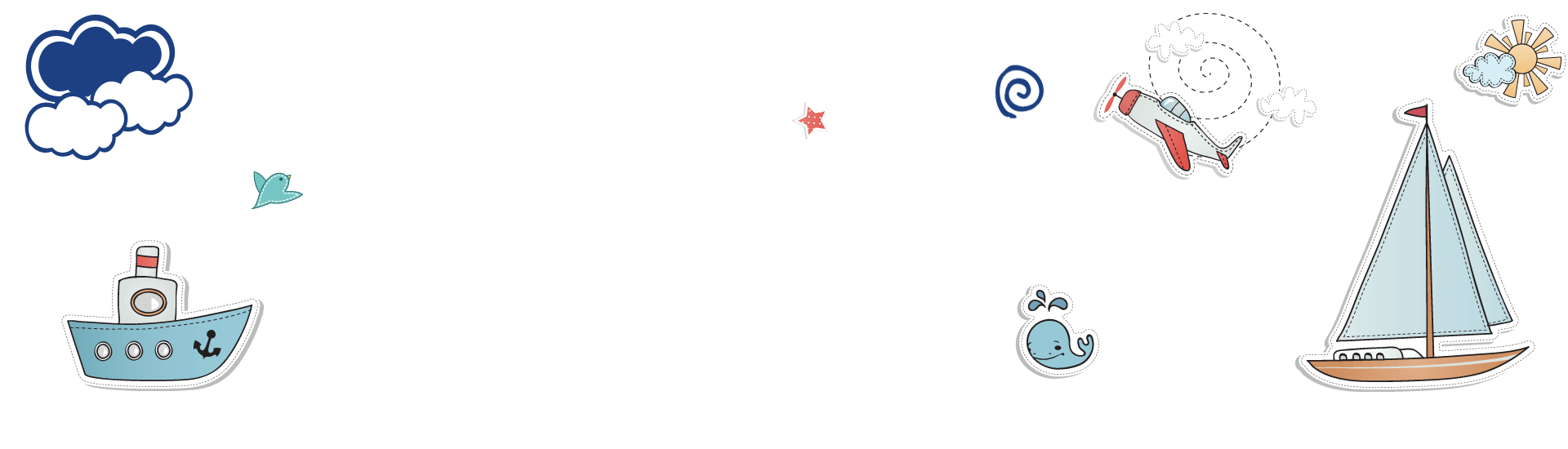 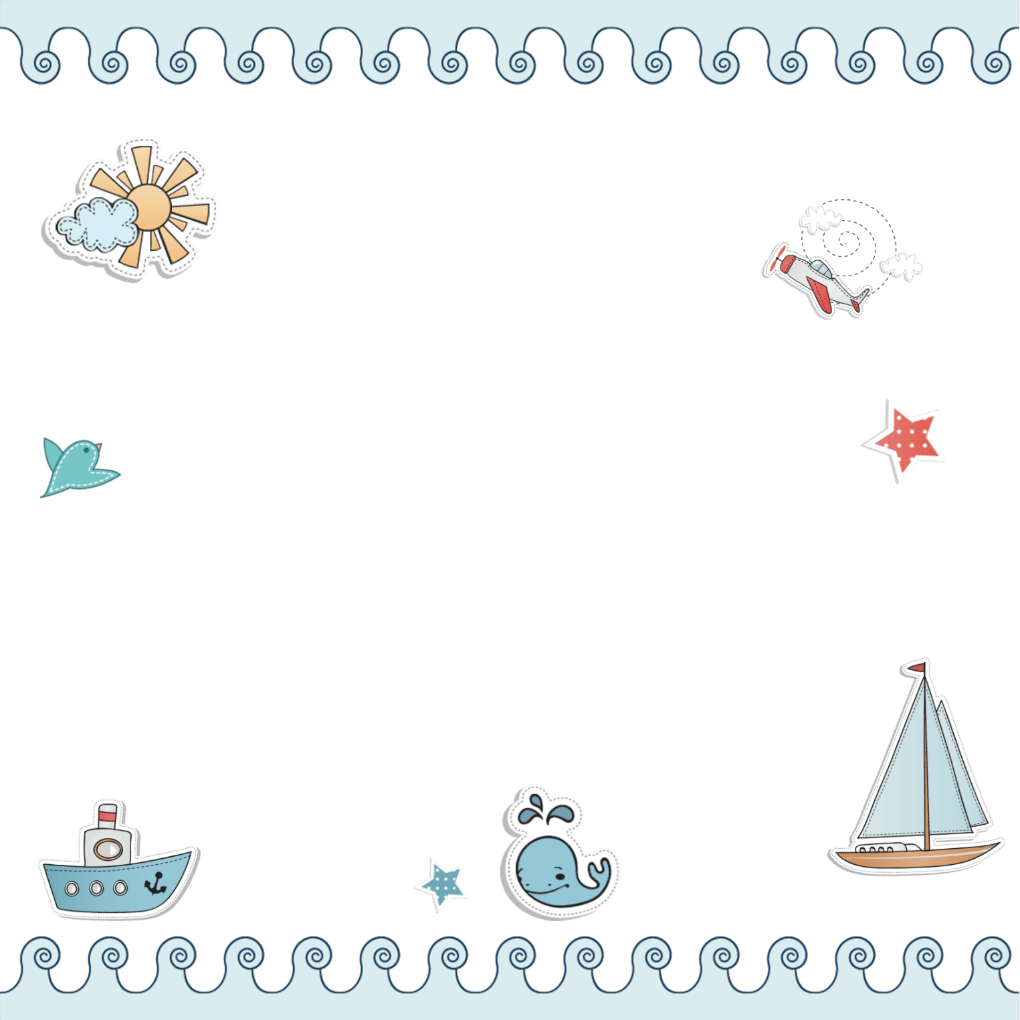 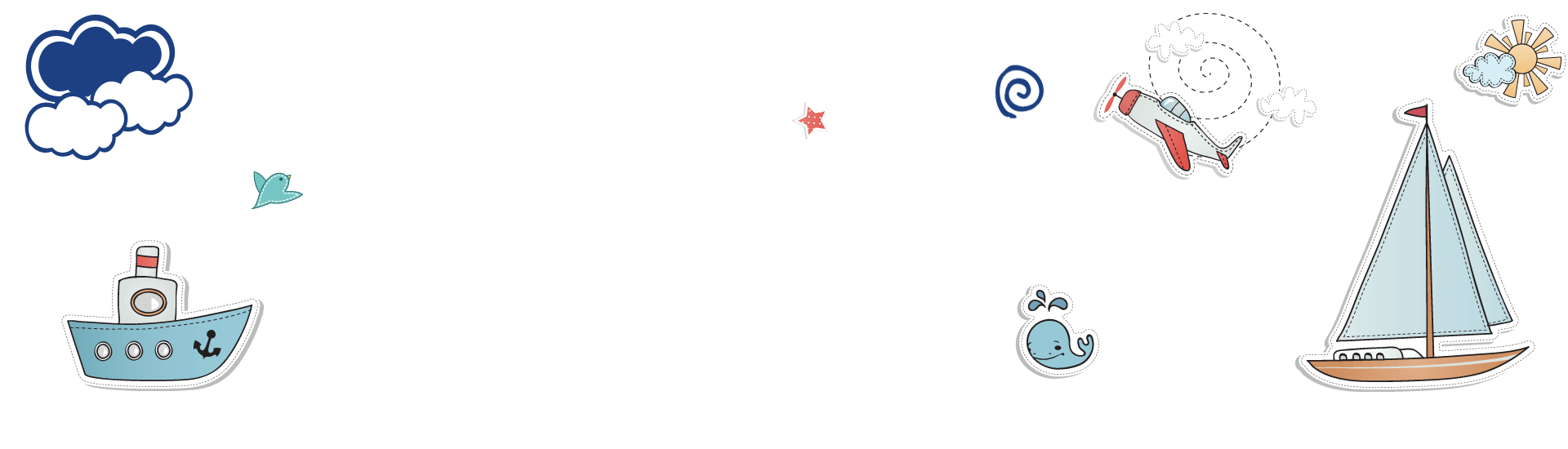 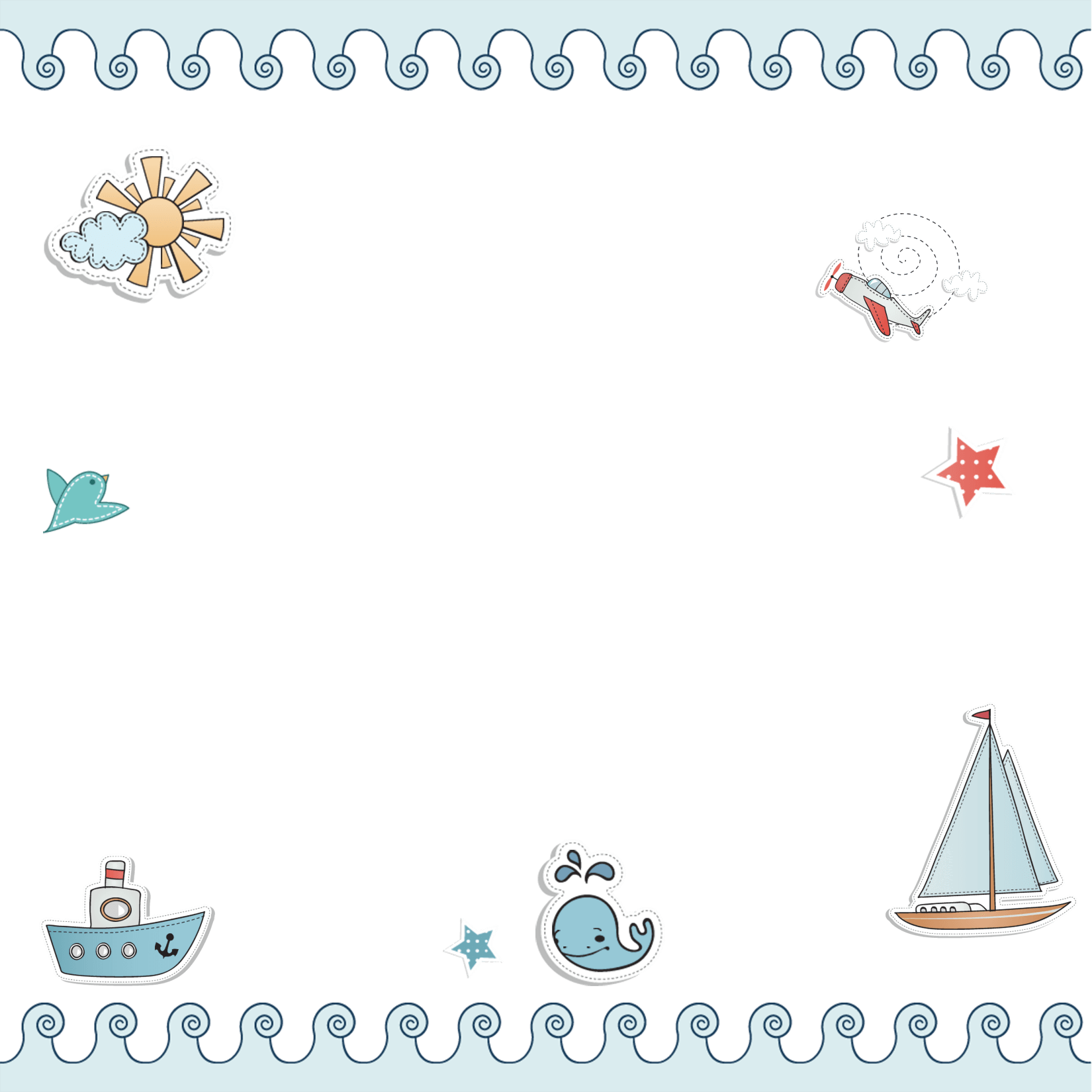 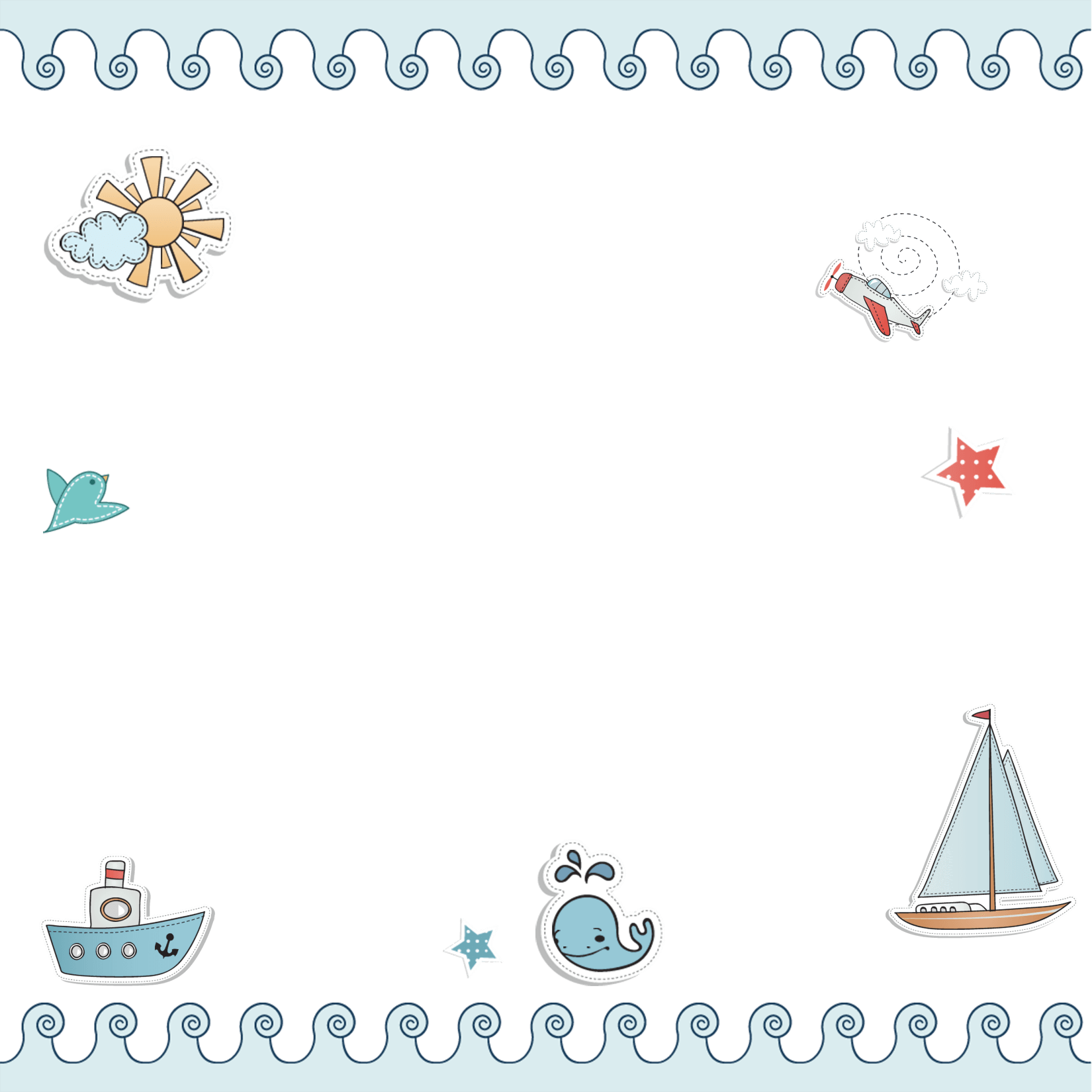 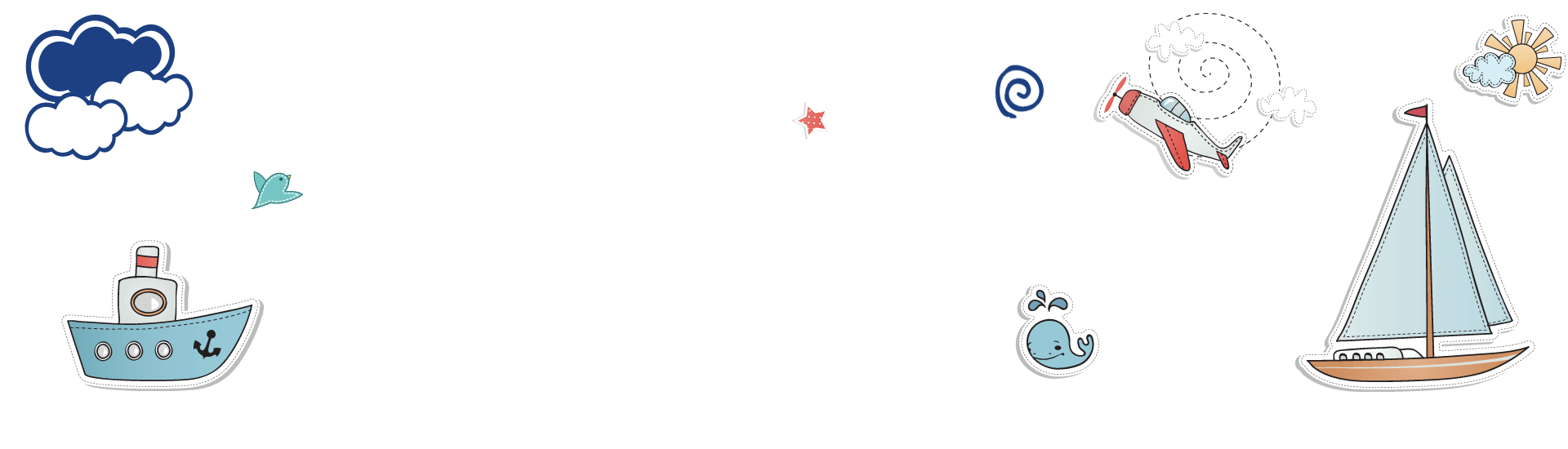 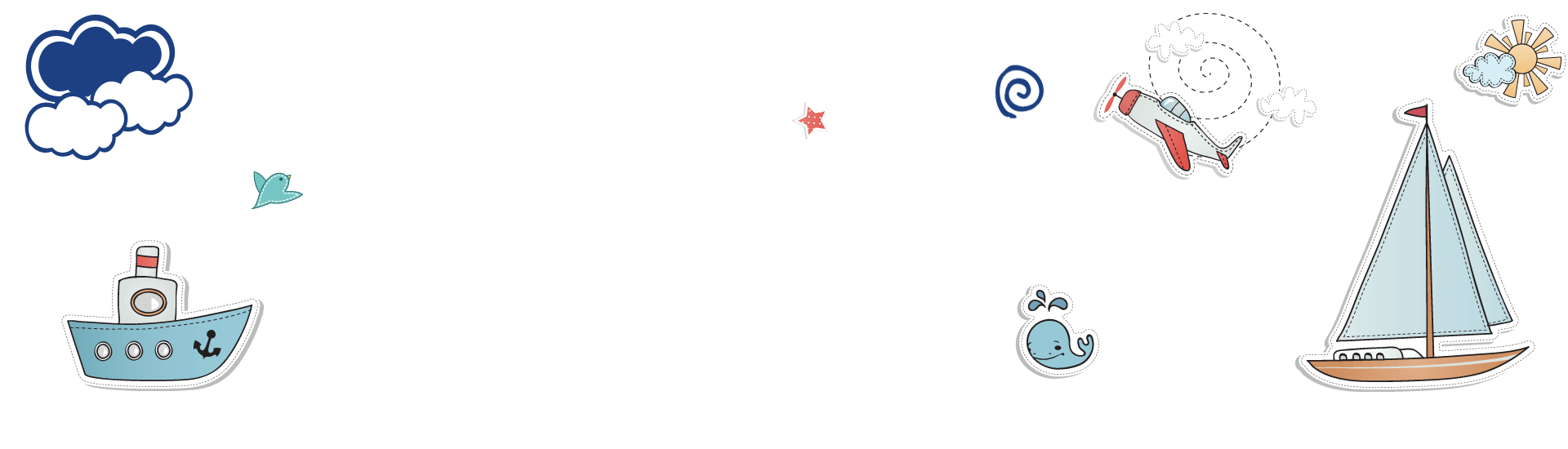 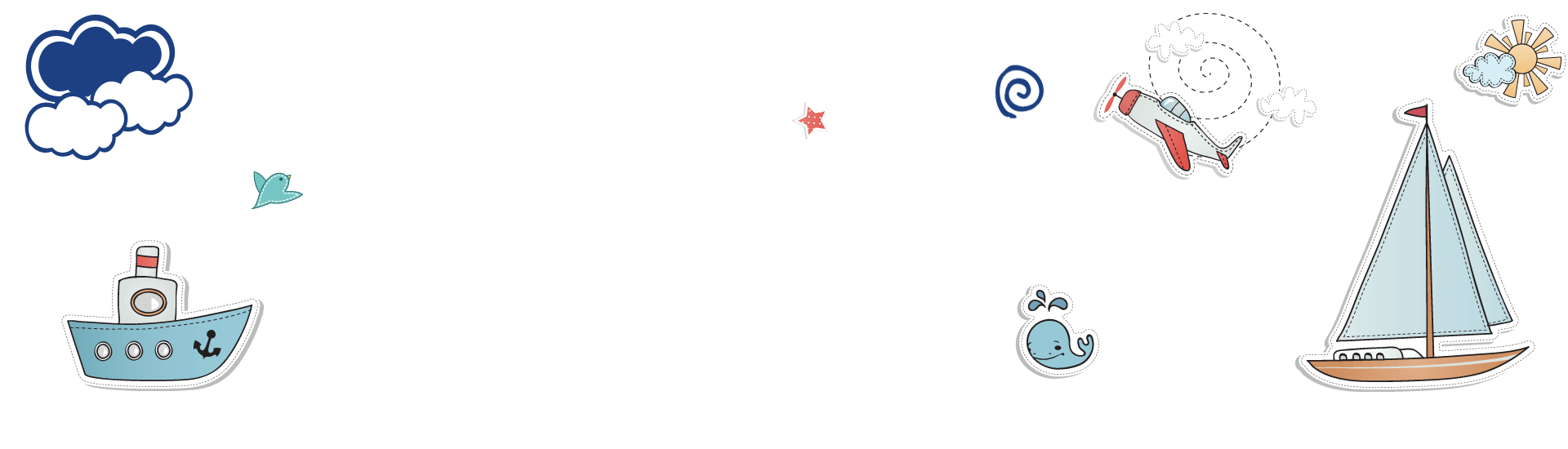 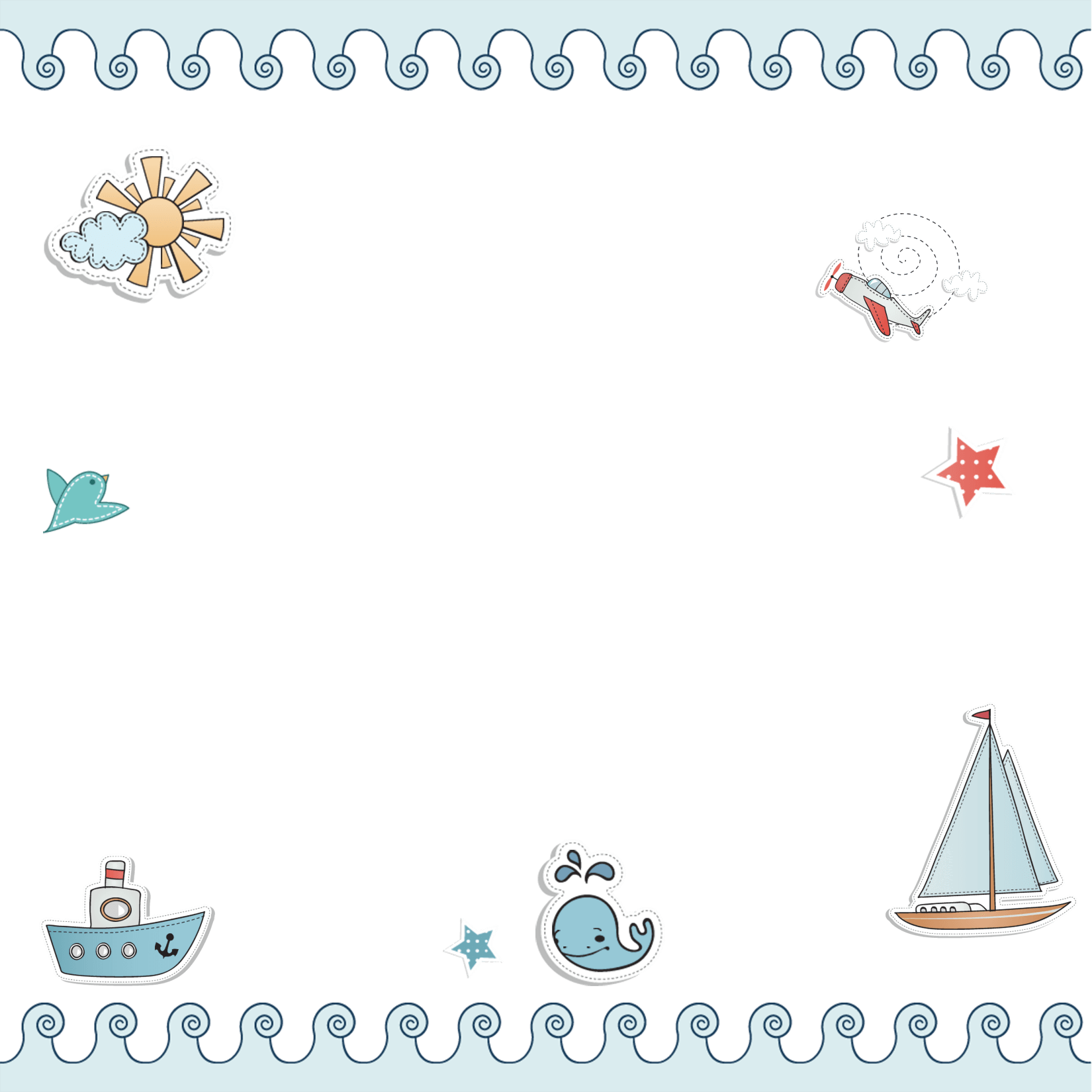 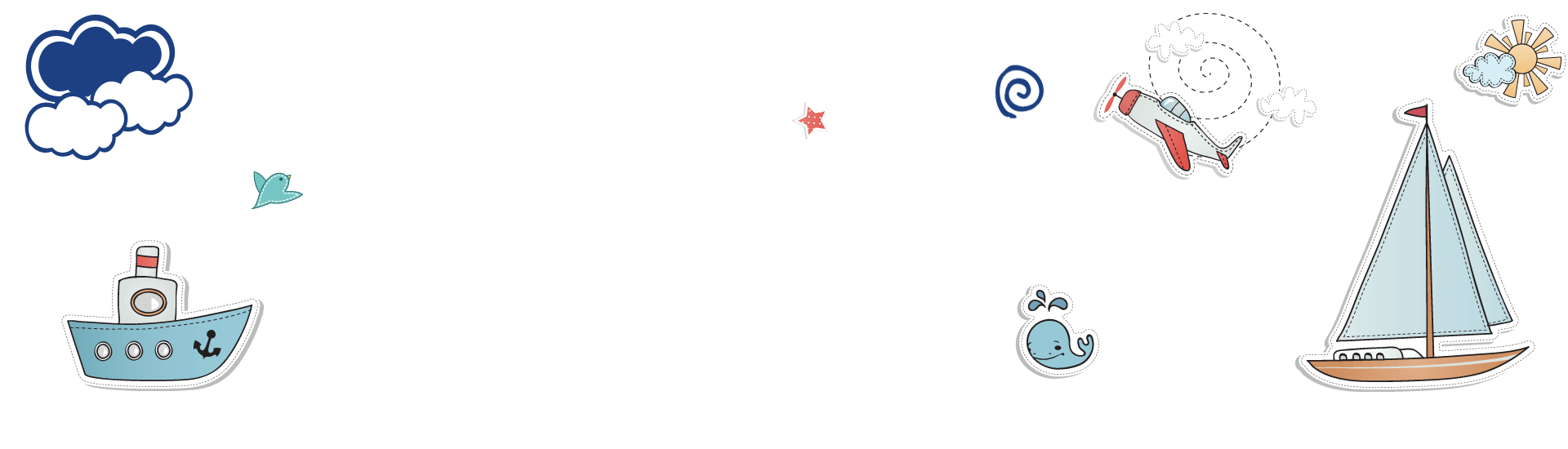 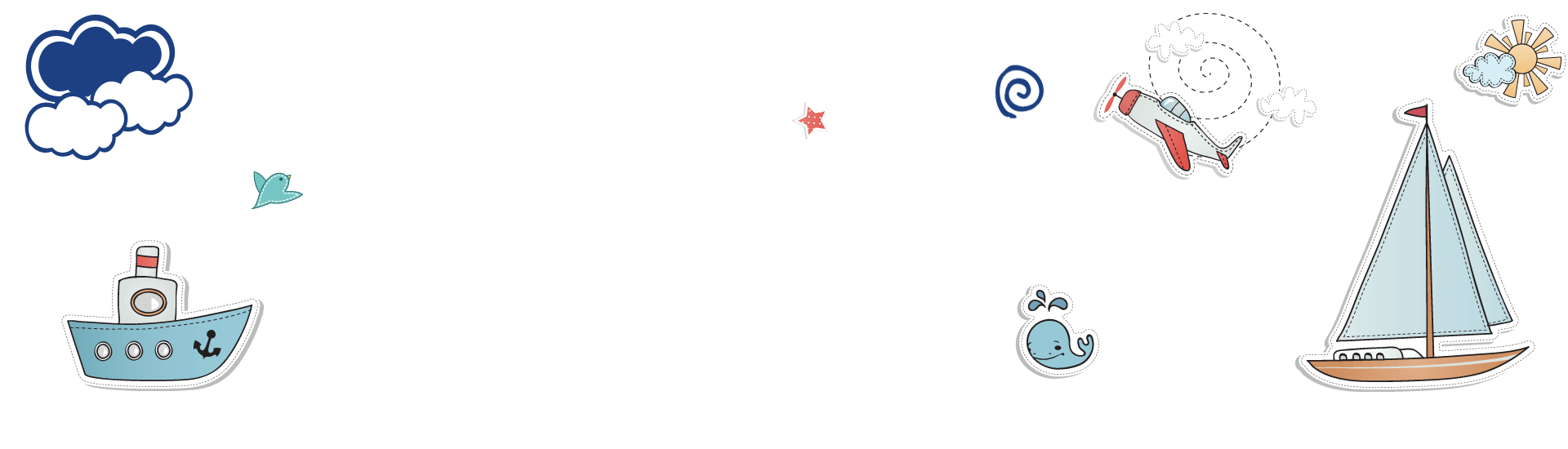 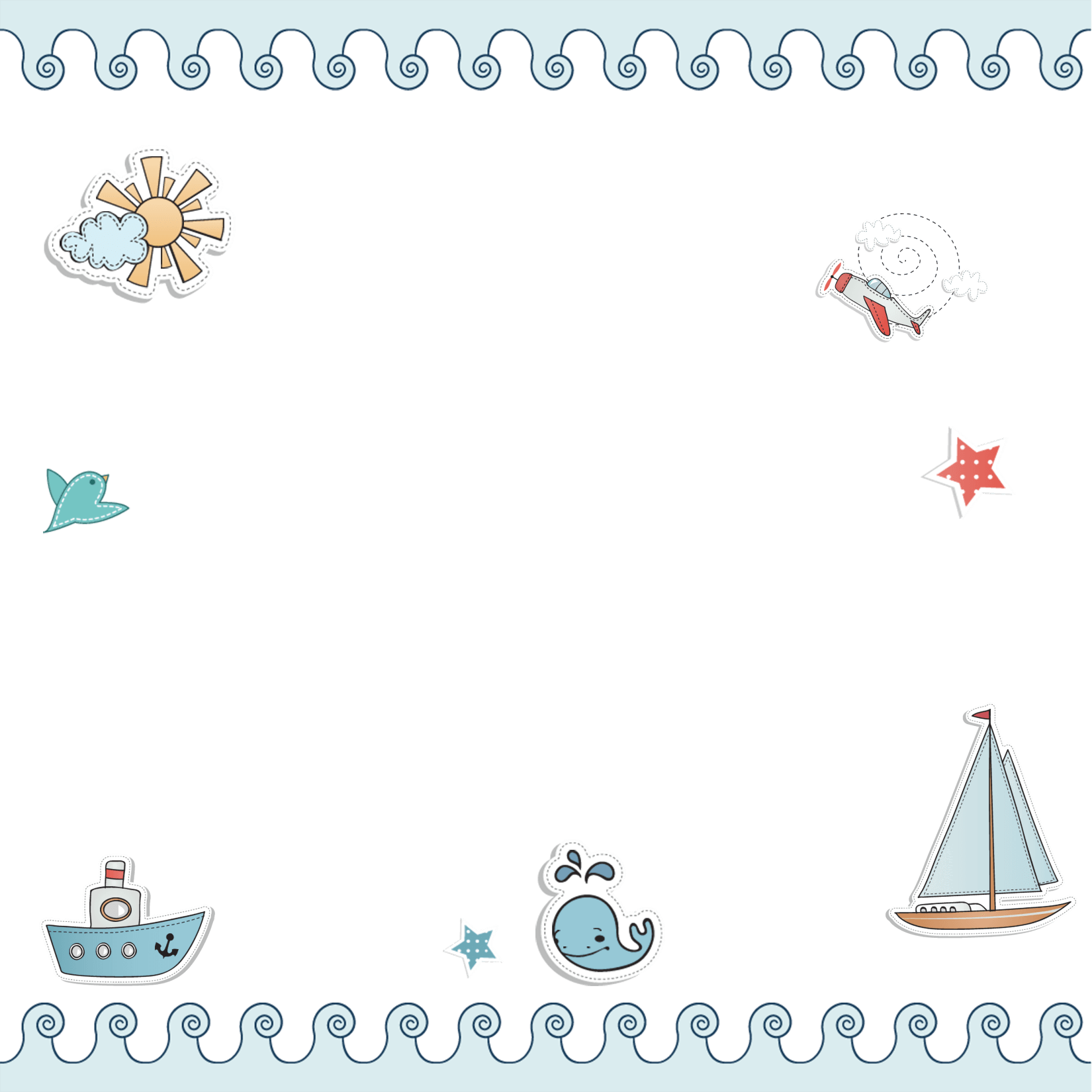 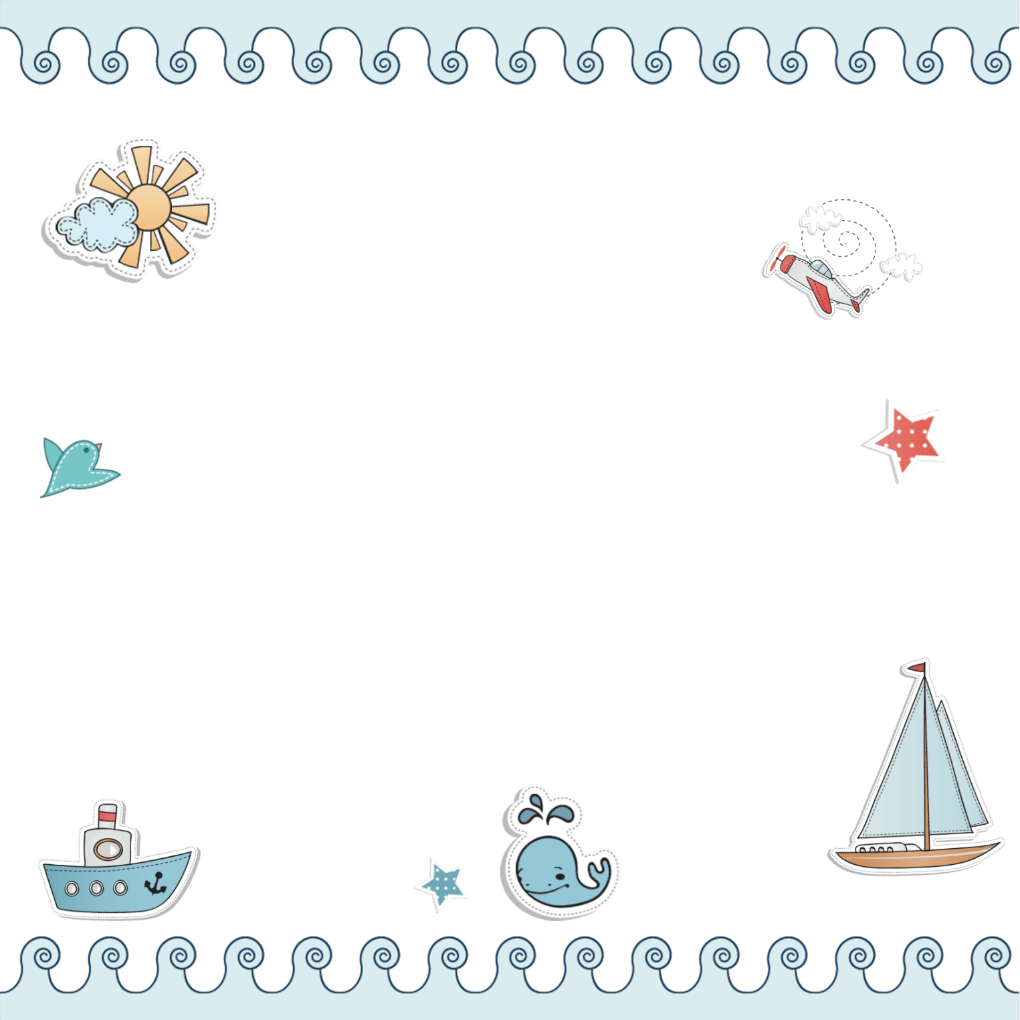 Thỉnh thoảng, tôi lại về thăm ngoại.
Xác định thời gian, đứng ở đầu câu.
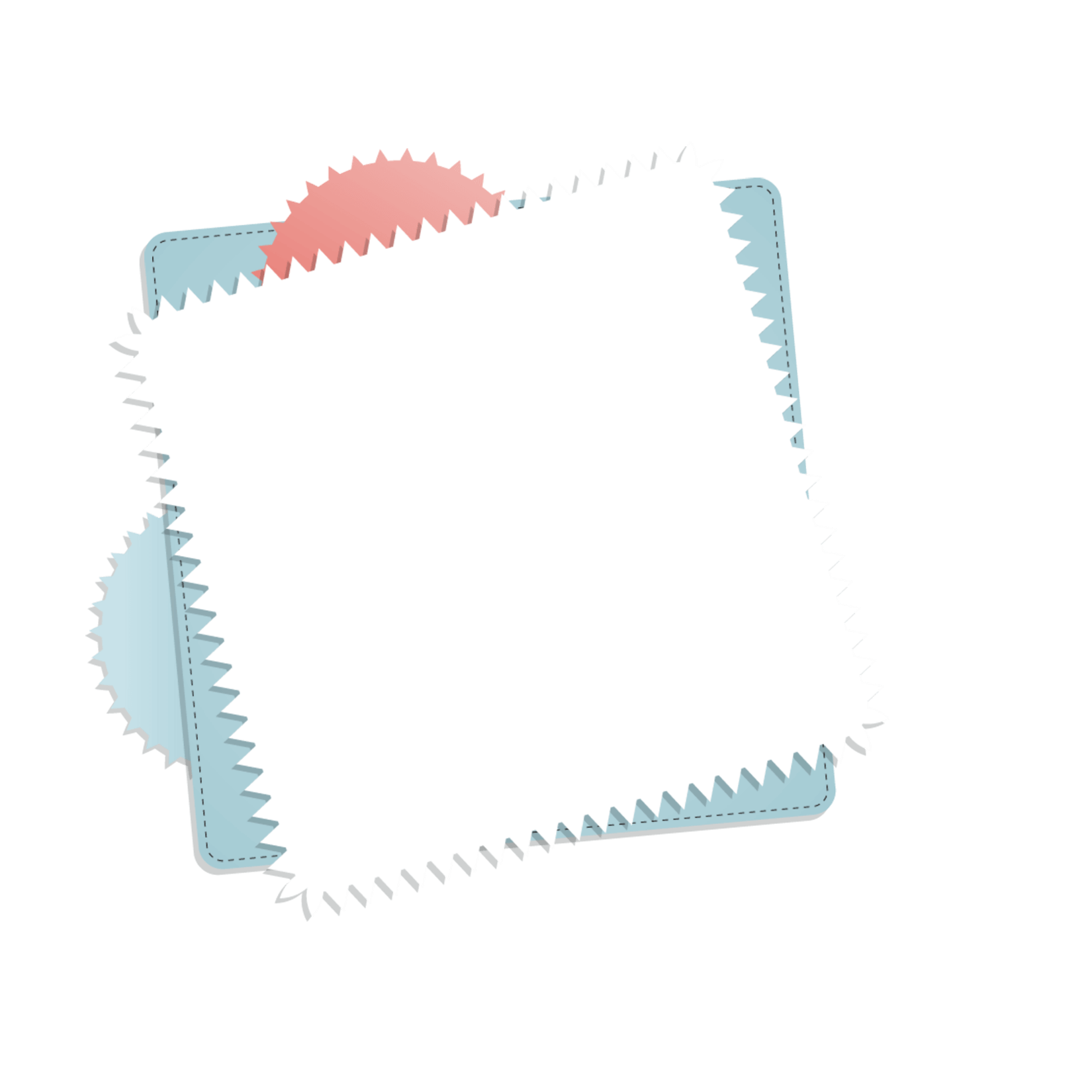 Tôi thường dậy thật sớm vào buổi sáng để giúp mẹ đỡ đần công việc nhà
Trạng ngữ xuất hiện ở nhiều vị trí trong câu.
Giữa câu, xác định thời gian.
Cô bé dậy thật sớm thổi giúp mẹ nồi cơm, vì muốn mẹ đỡ vất vả
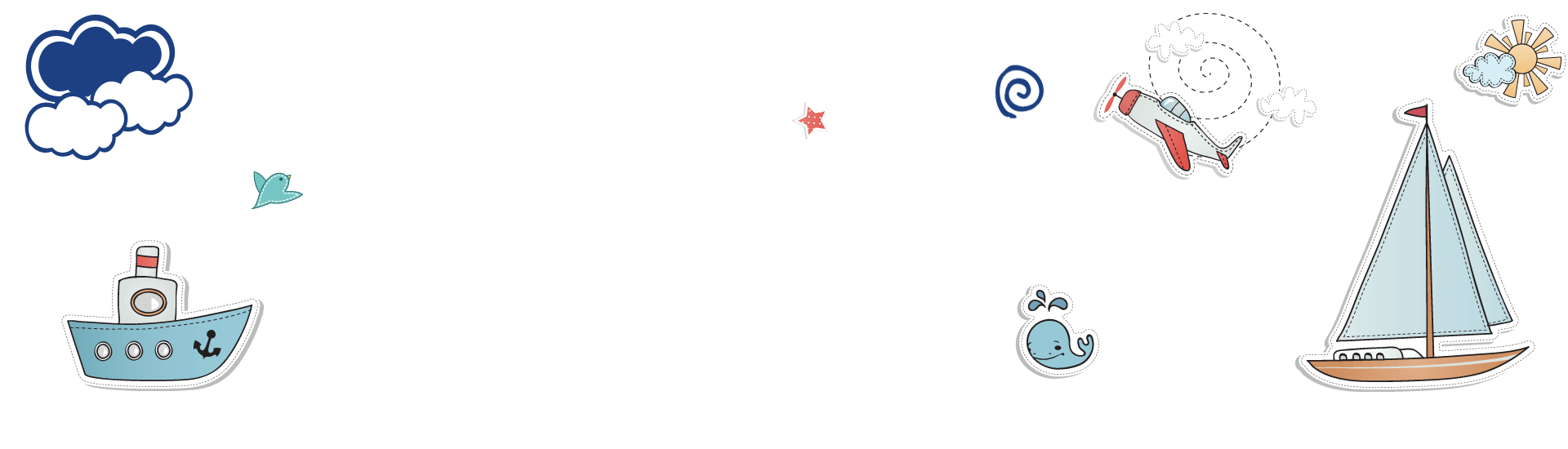 Cuối câu, chỉ nguyên nhân.
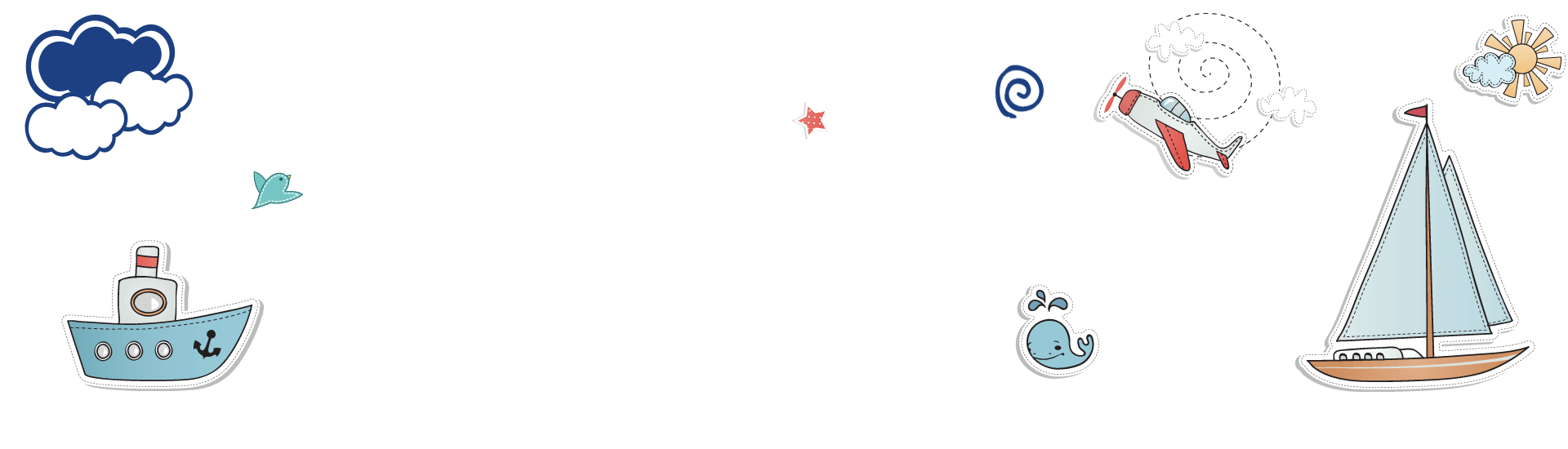 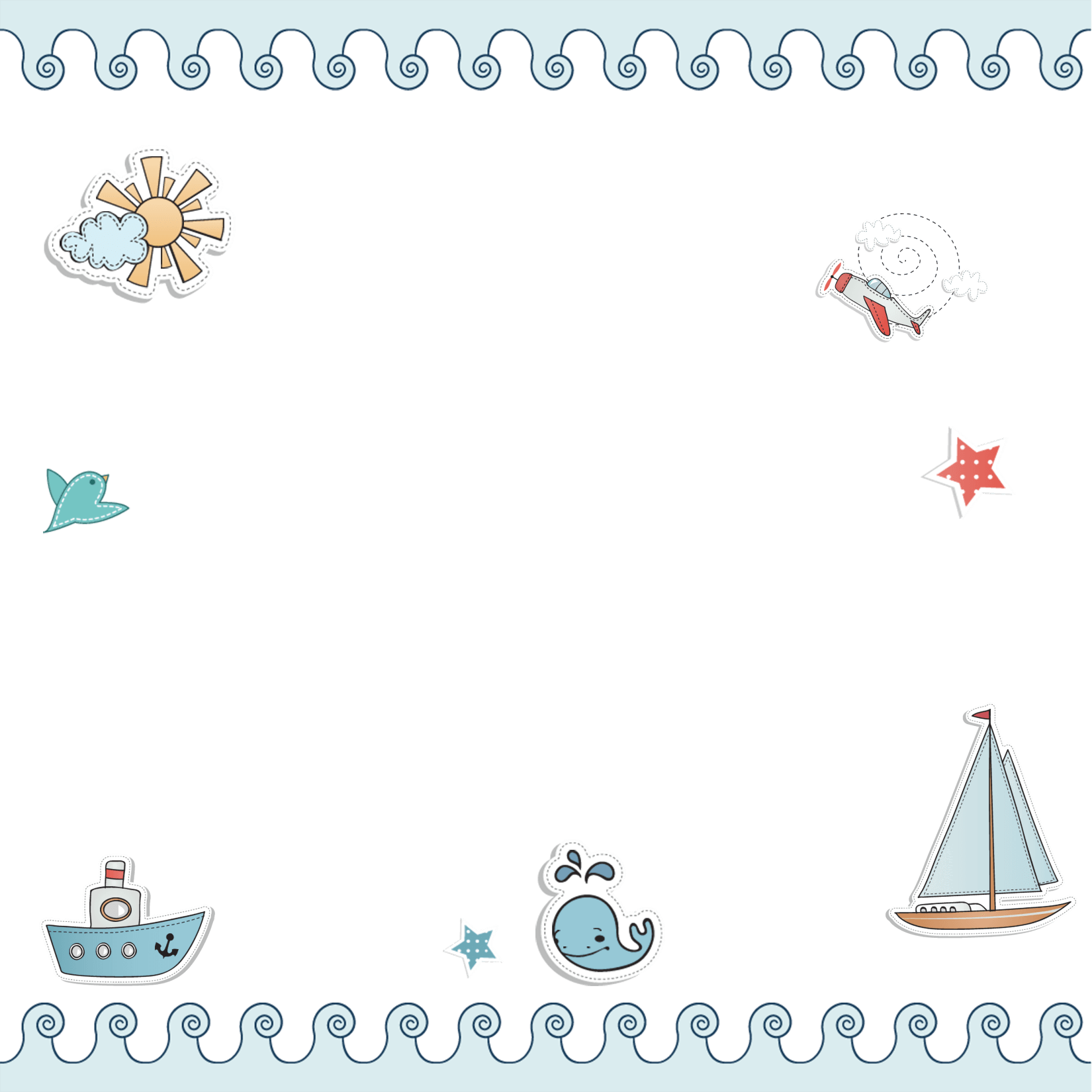 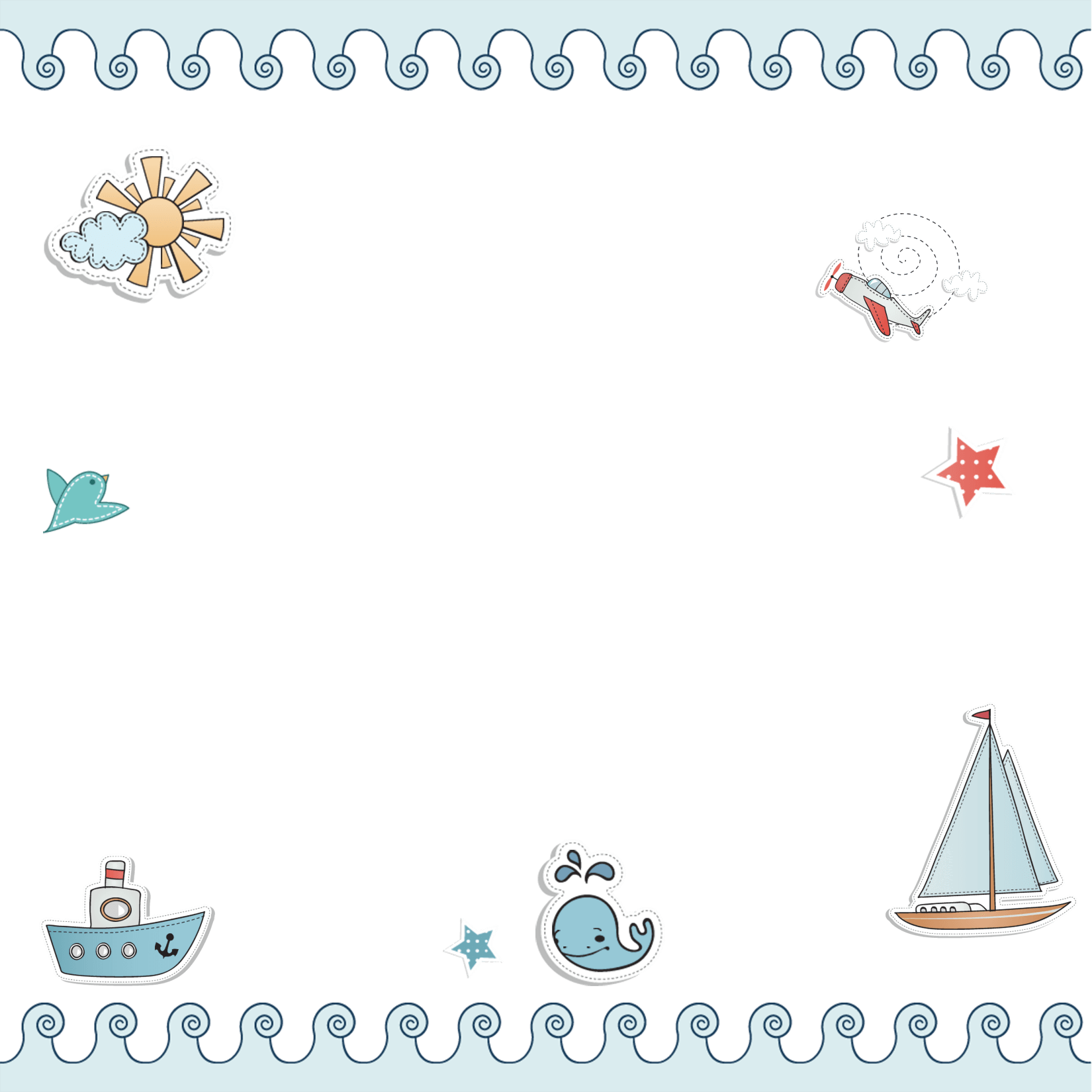 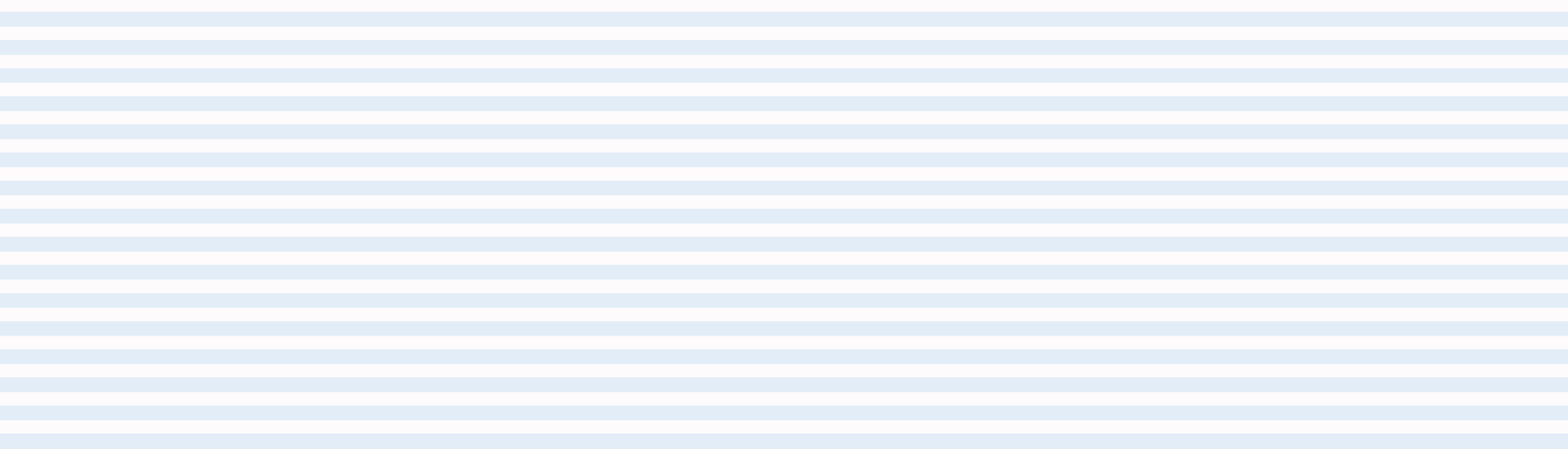 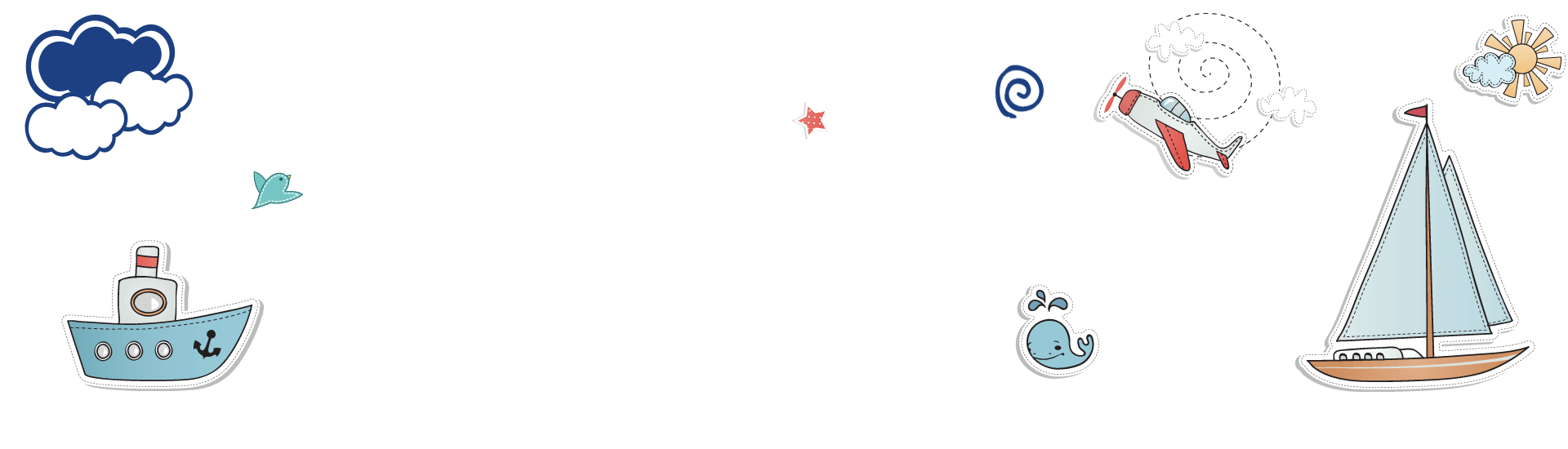 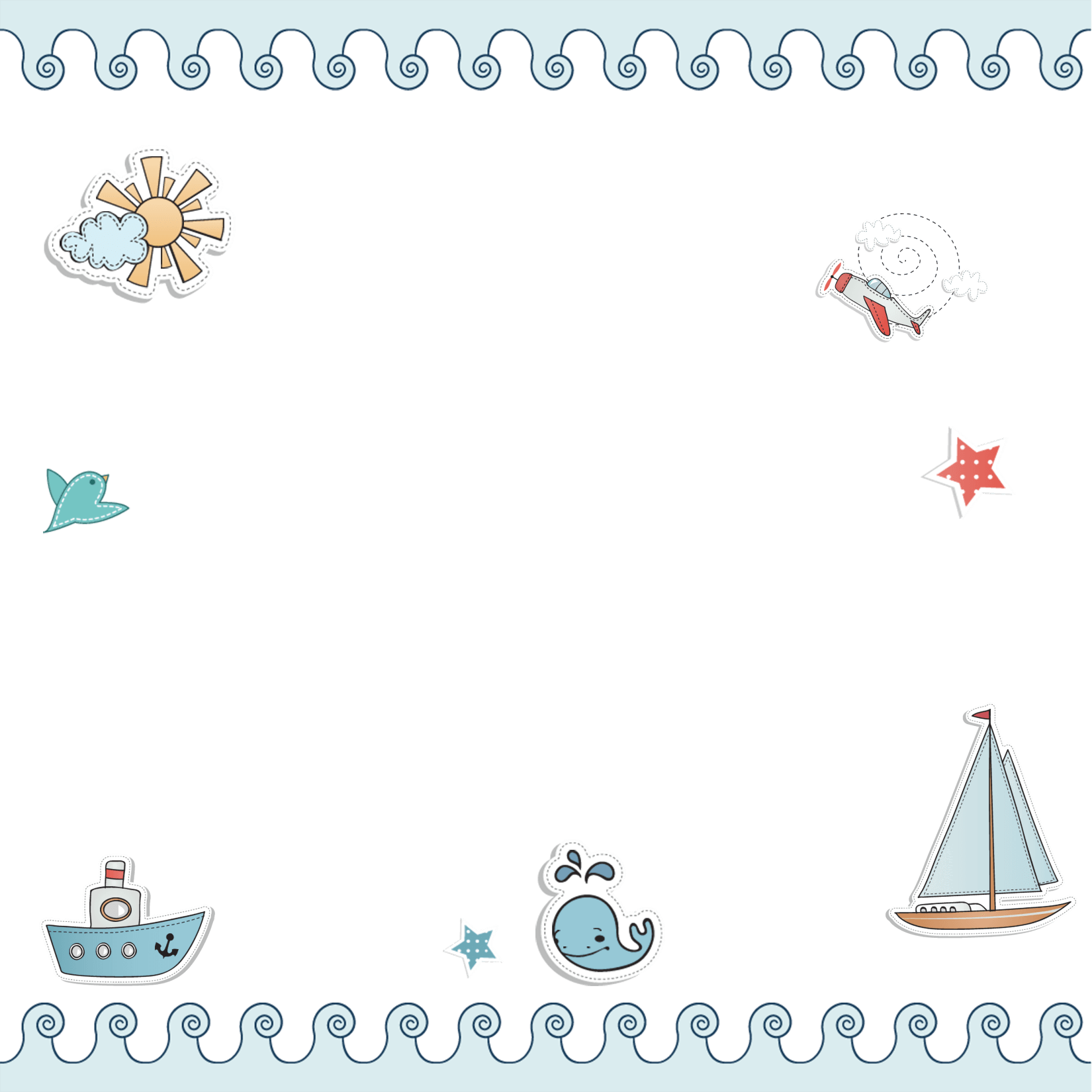 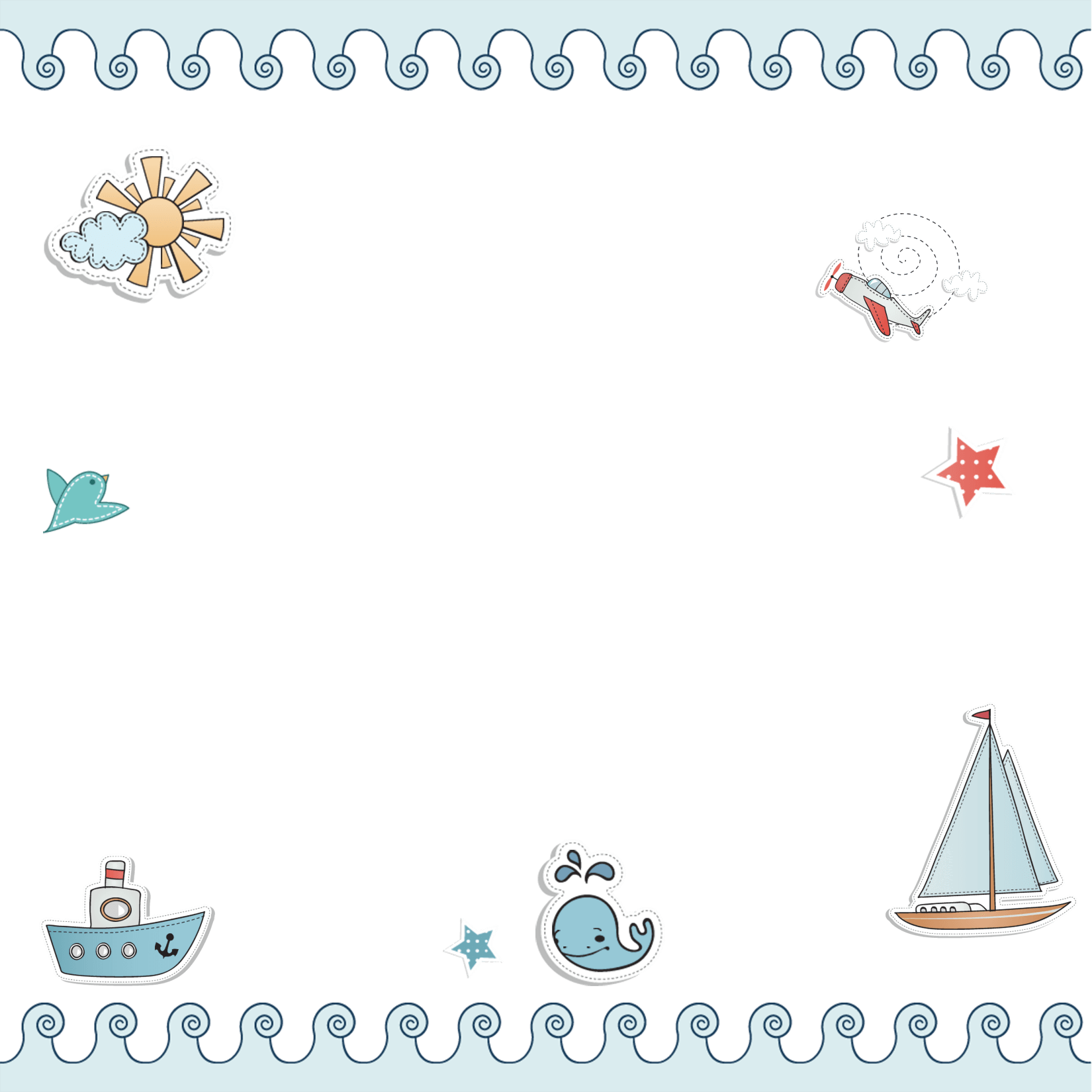 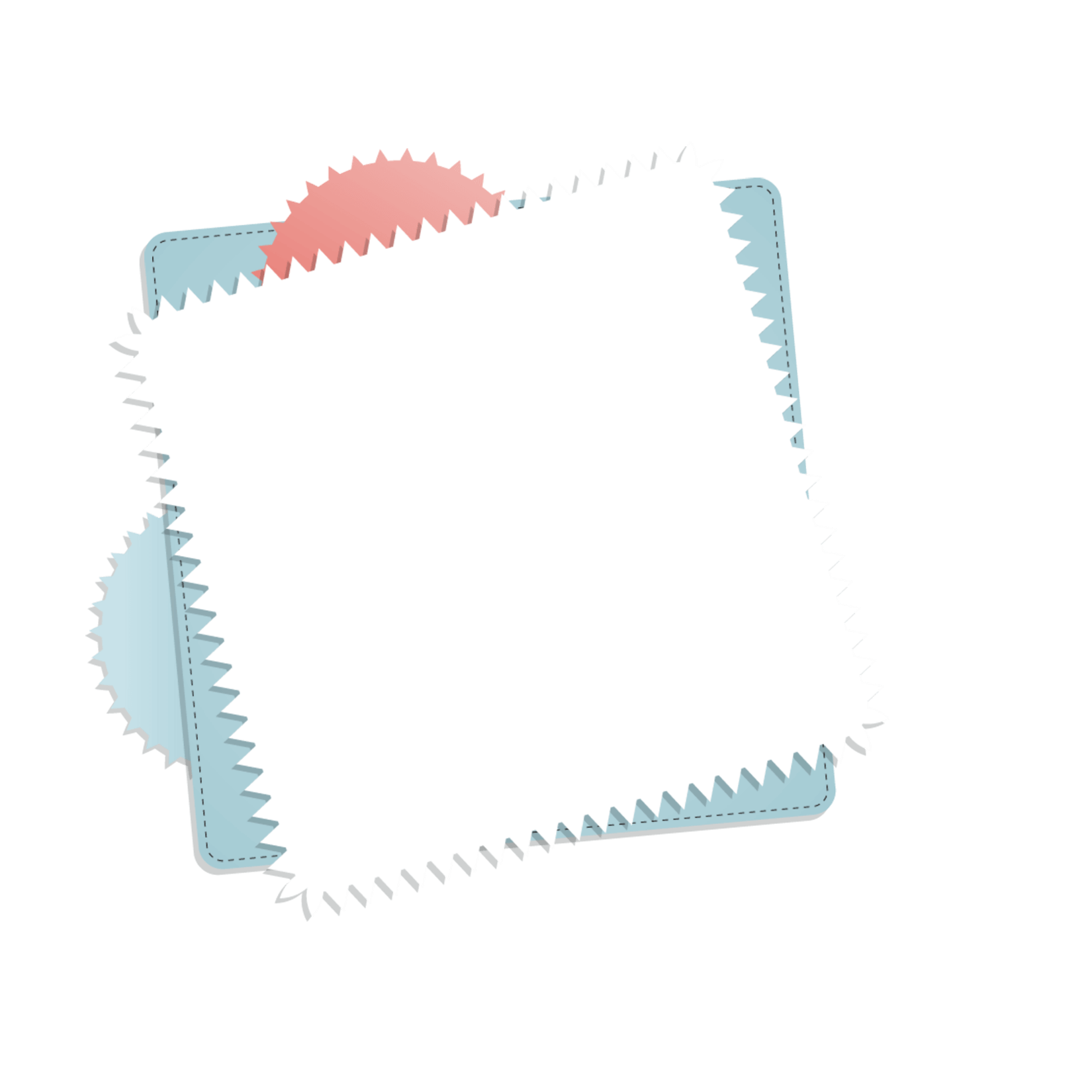 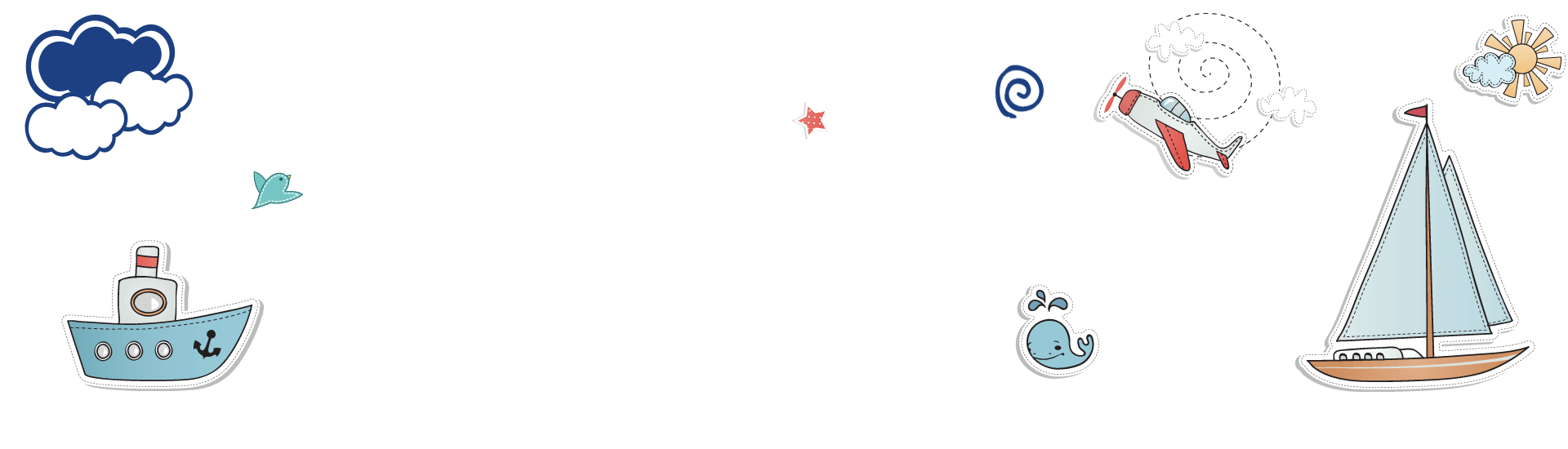 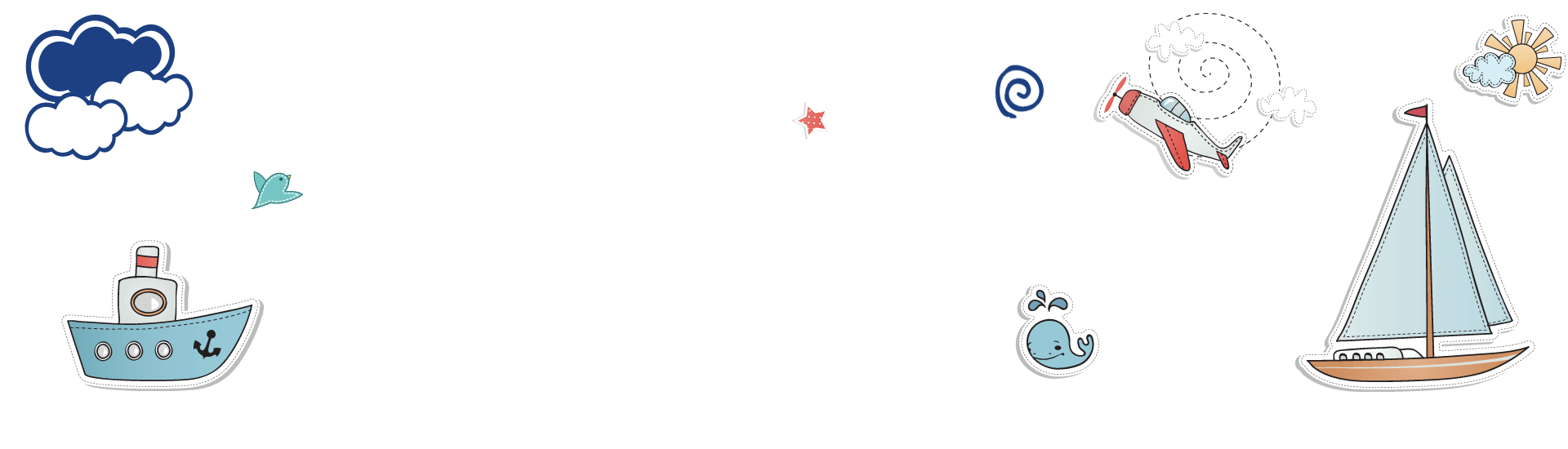 Qua các ví dụ trên, em hãy nhận xét về vị trí của trạng ngữ trong câu và nội dung mà trạng ngữ nêu trong các câu.
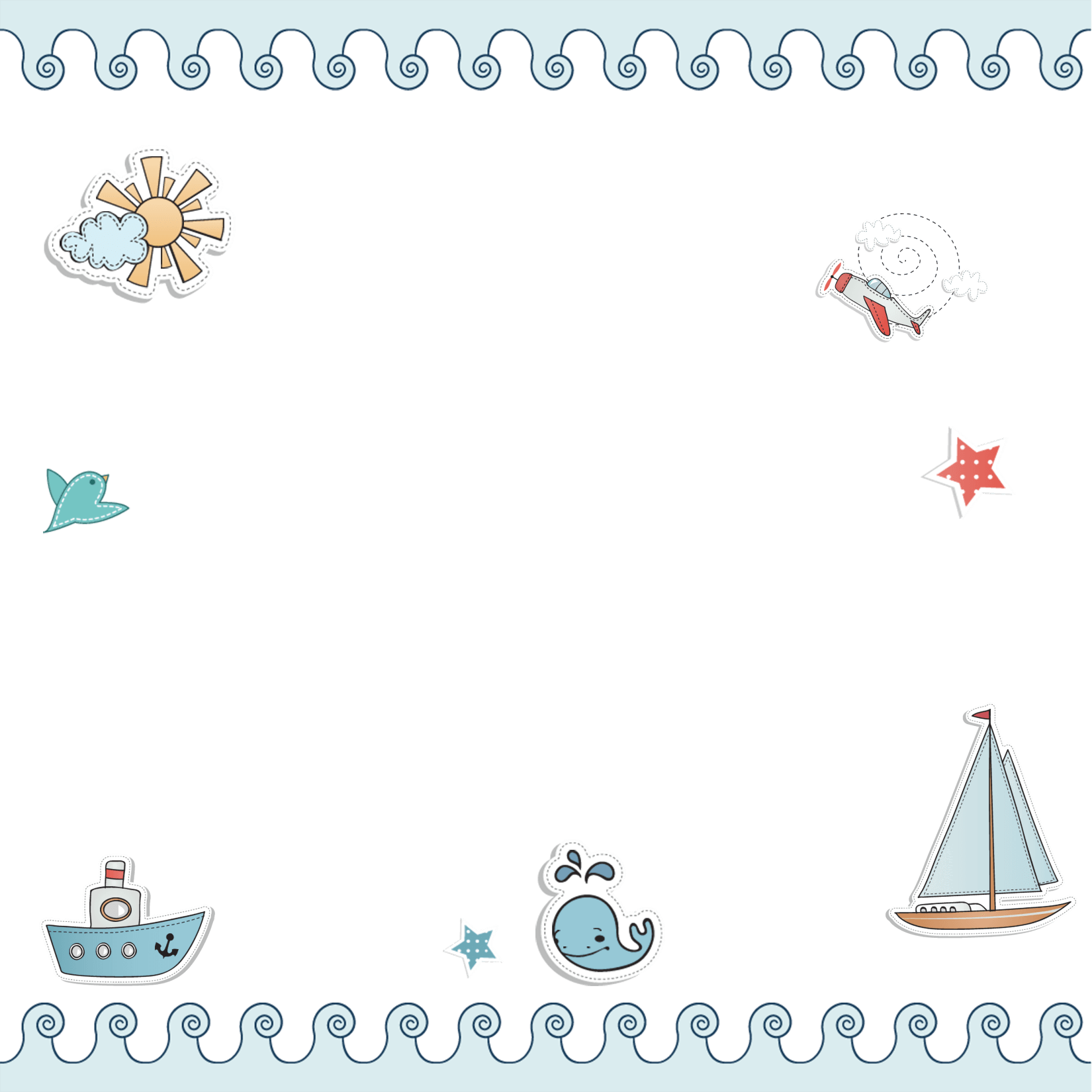 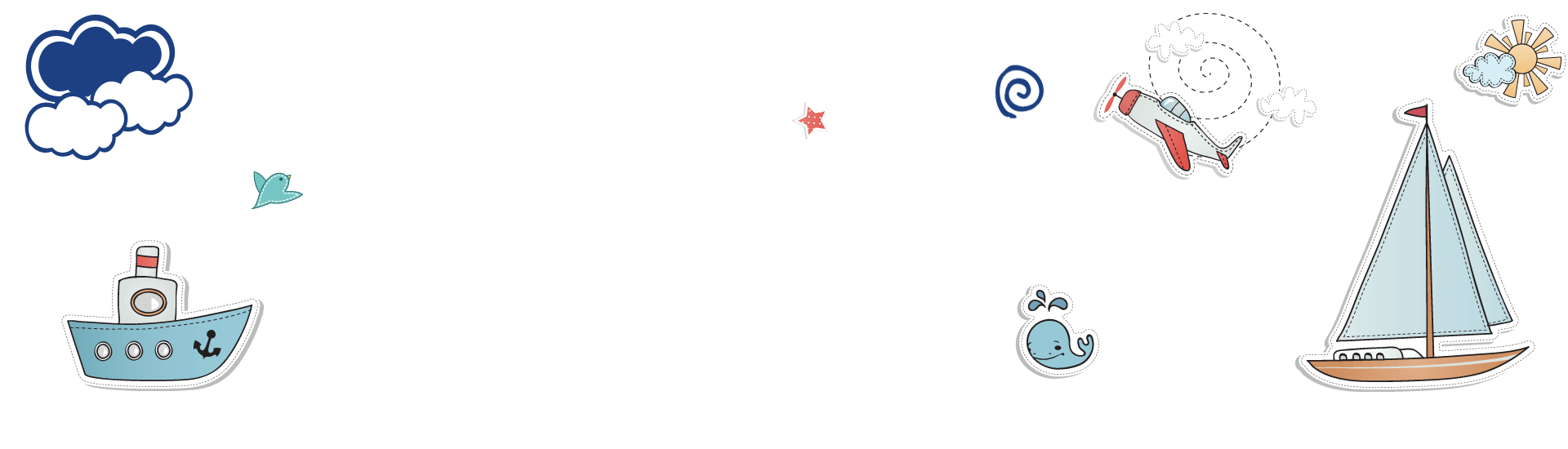 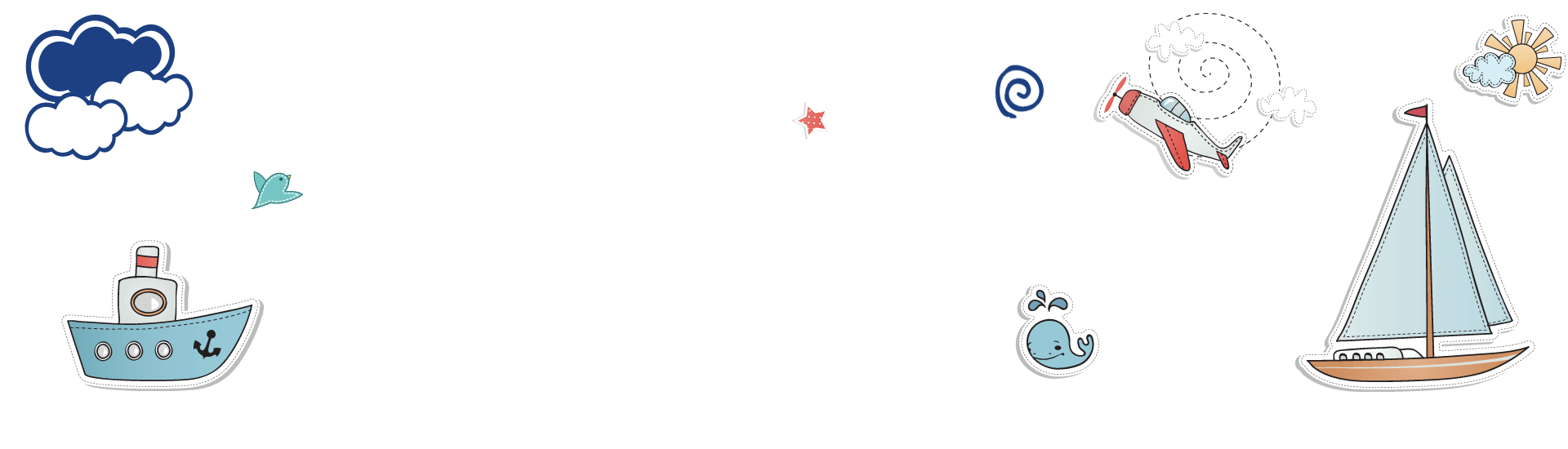 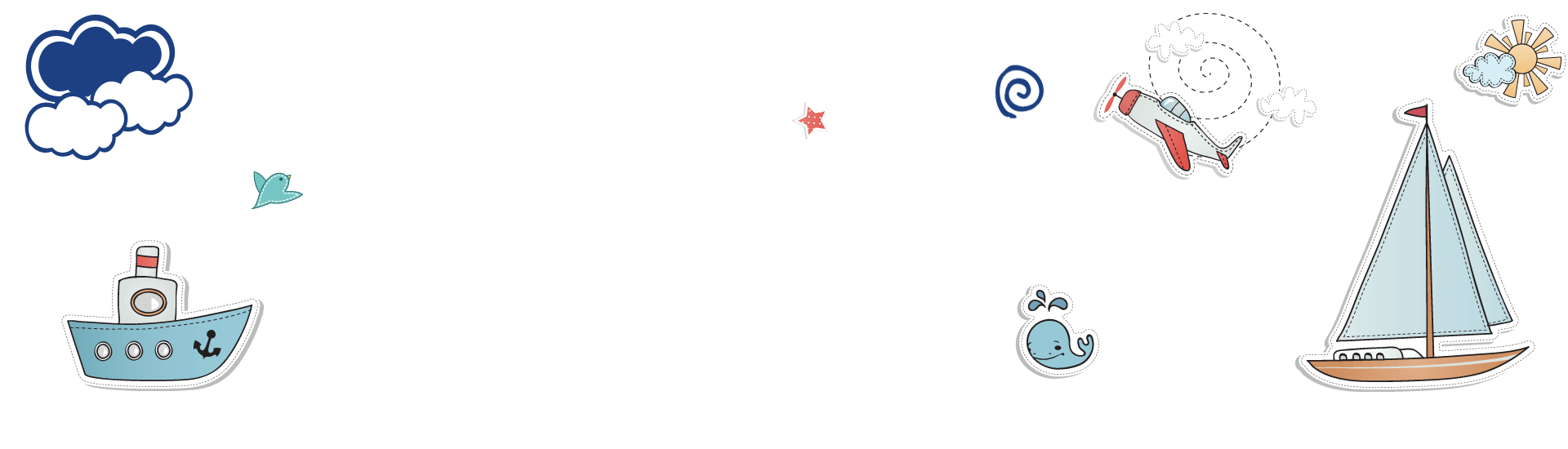 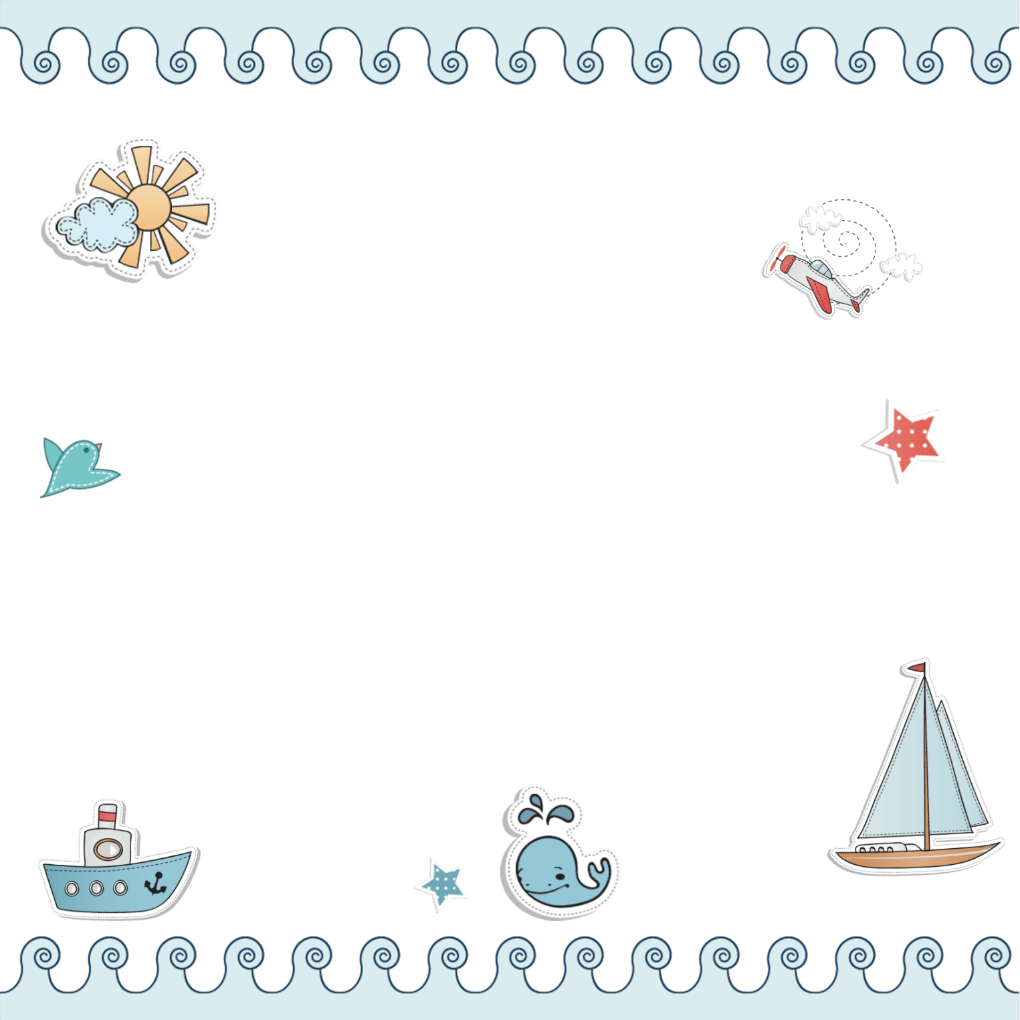 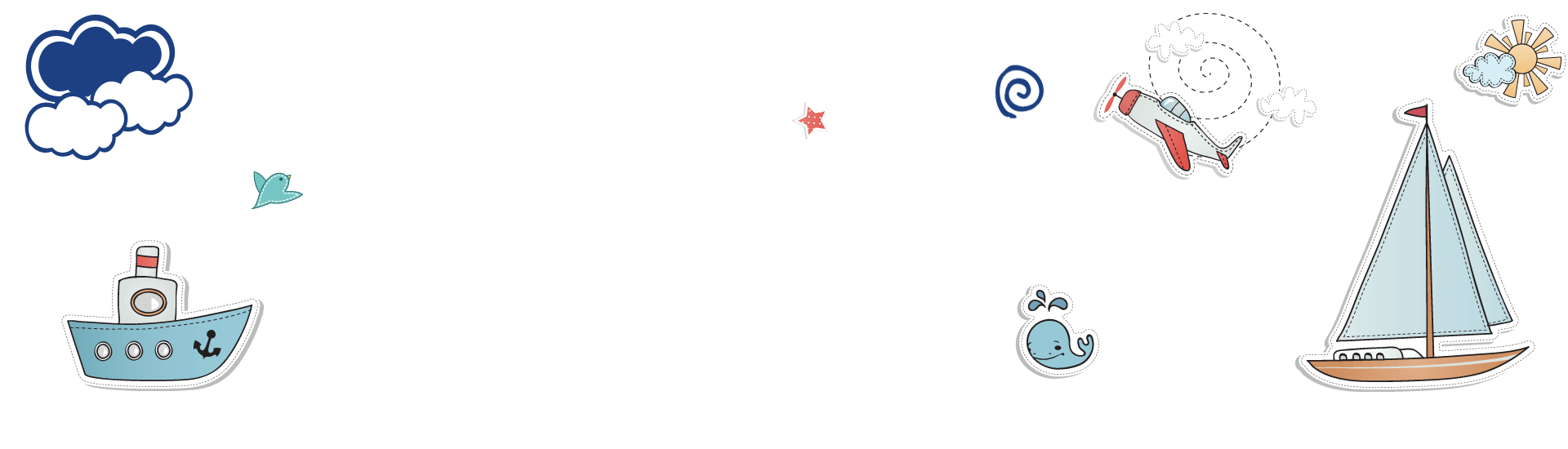 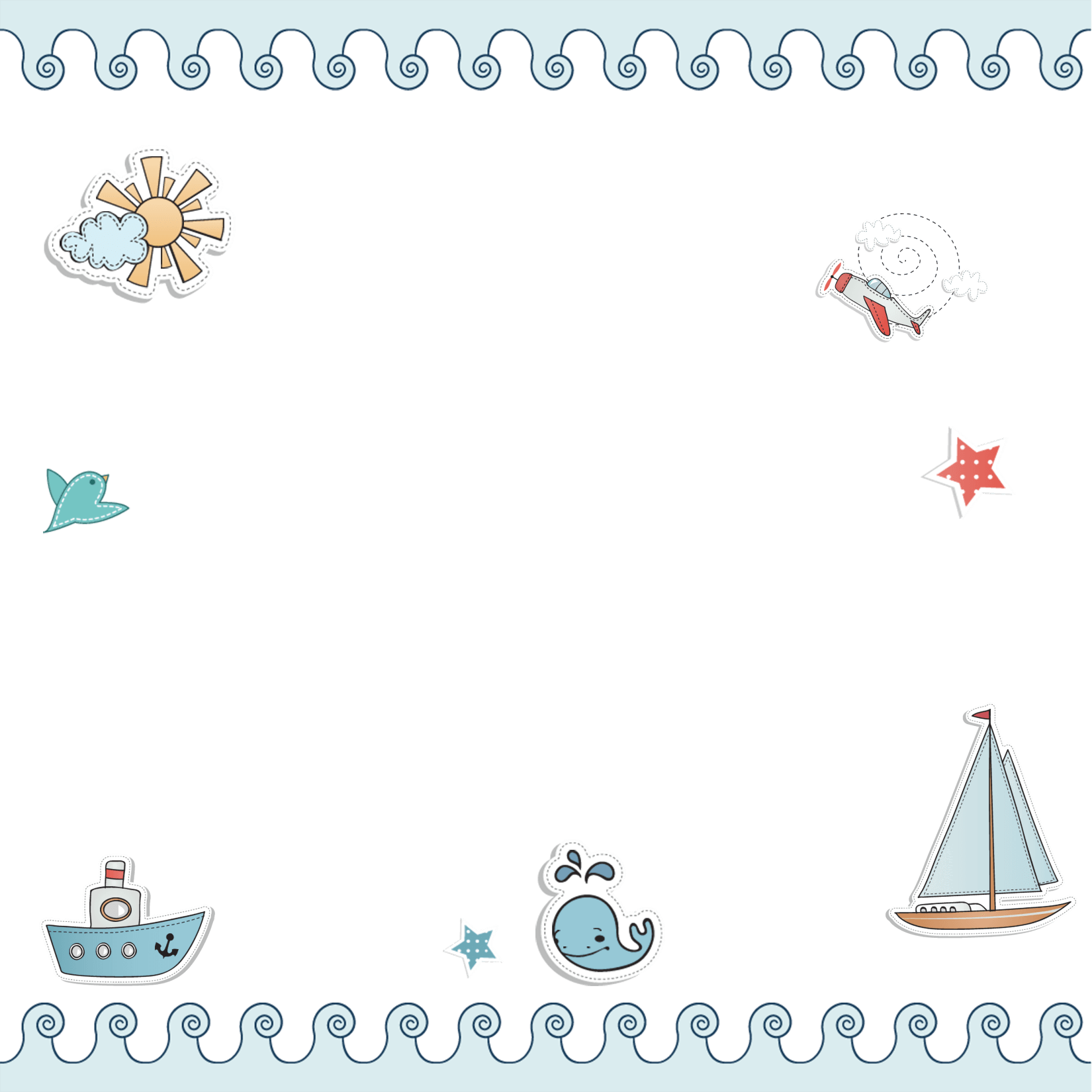 Trạng ngữ
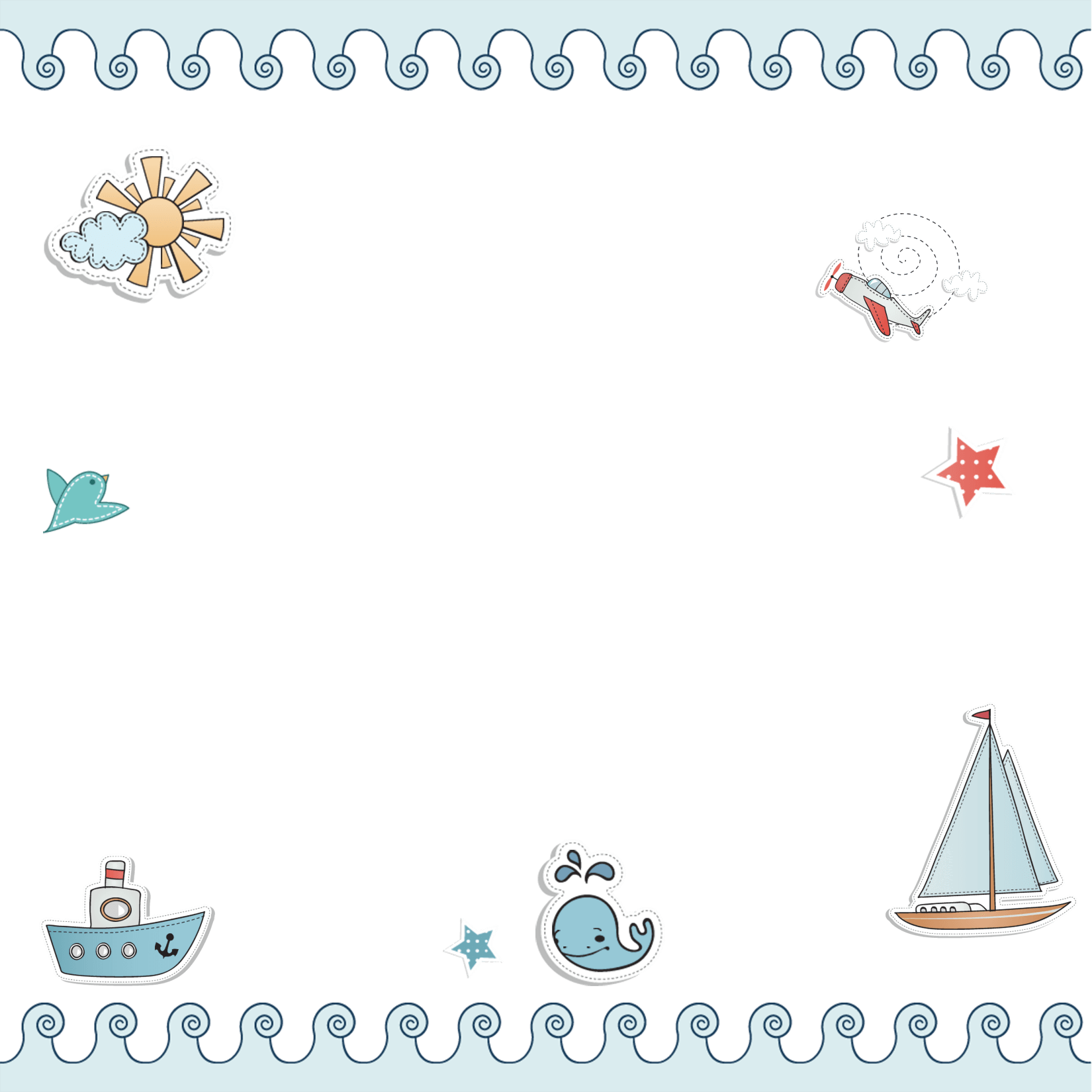 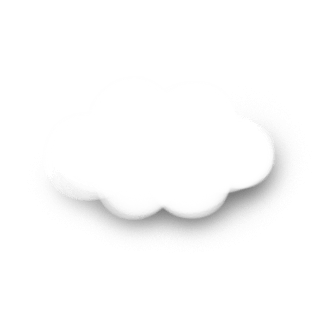 â
Về chức năng: là thành phần phụ của câu, nói về địa điểm thời gian, nguyên nhân, trạng thái, mục đích, cách thức diễn ra sự việc
â
Về vị trí của trạng ngữ trong câu: Đầu câu, giữa hoặc cuối câu.
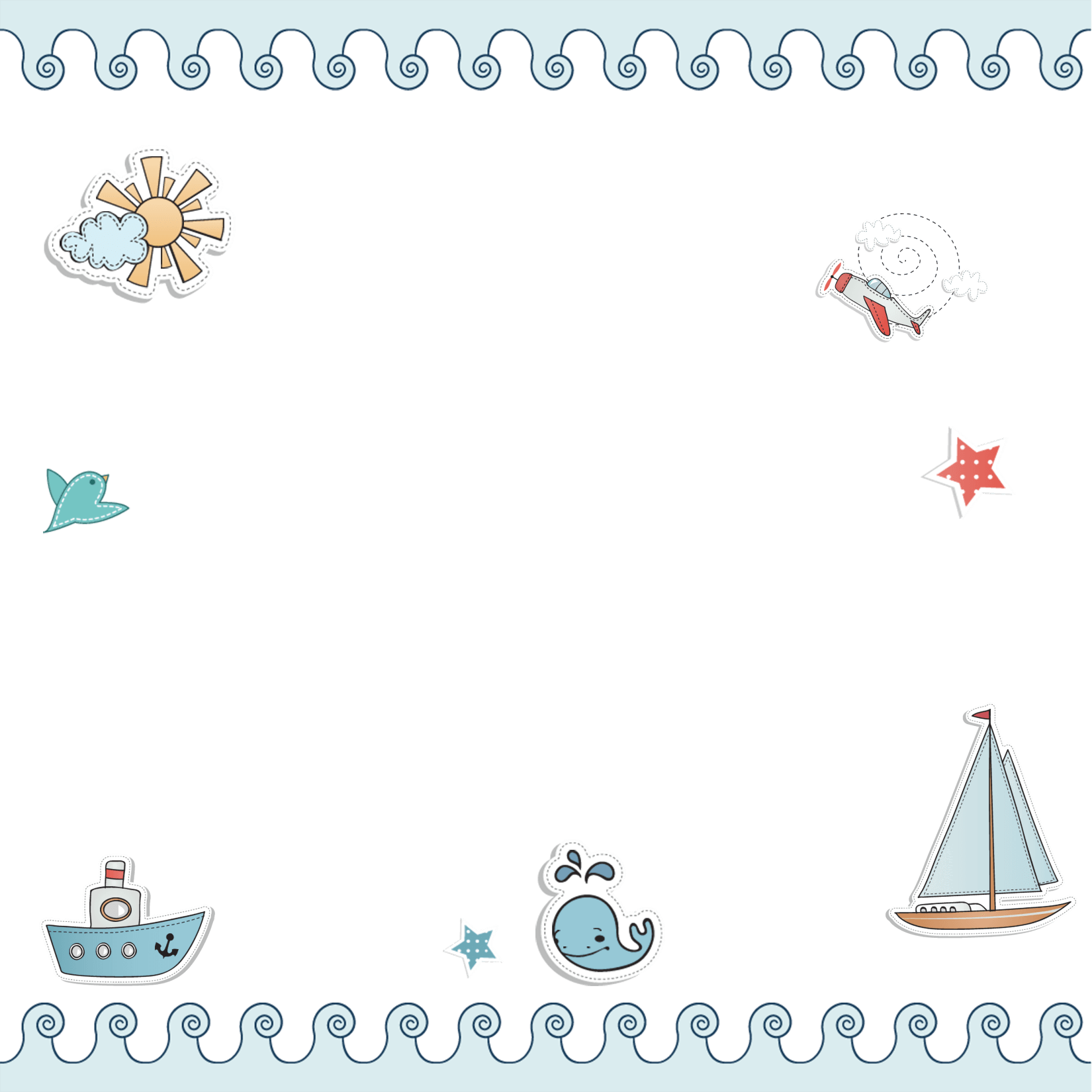 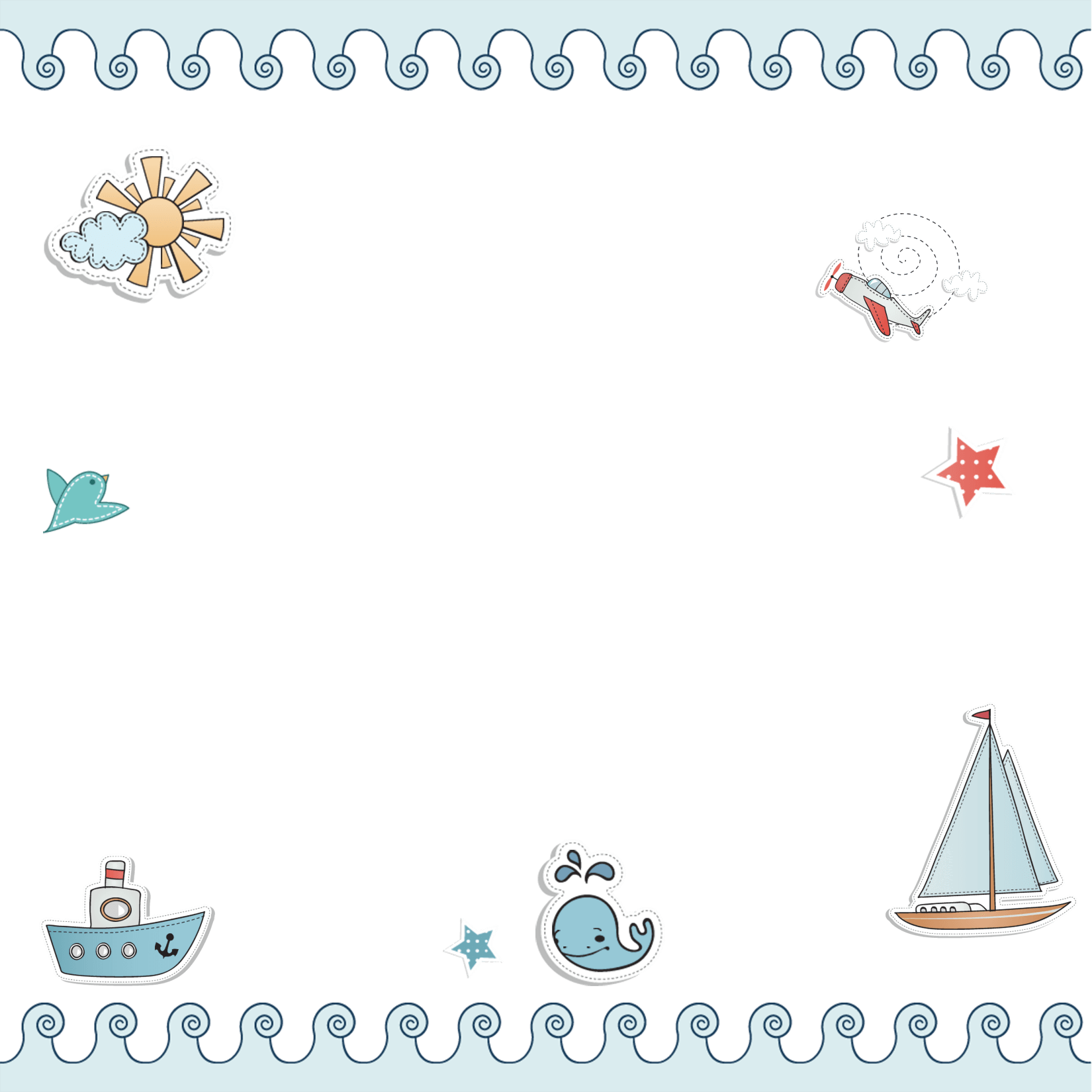 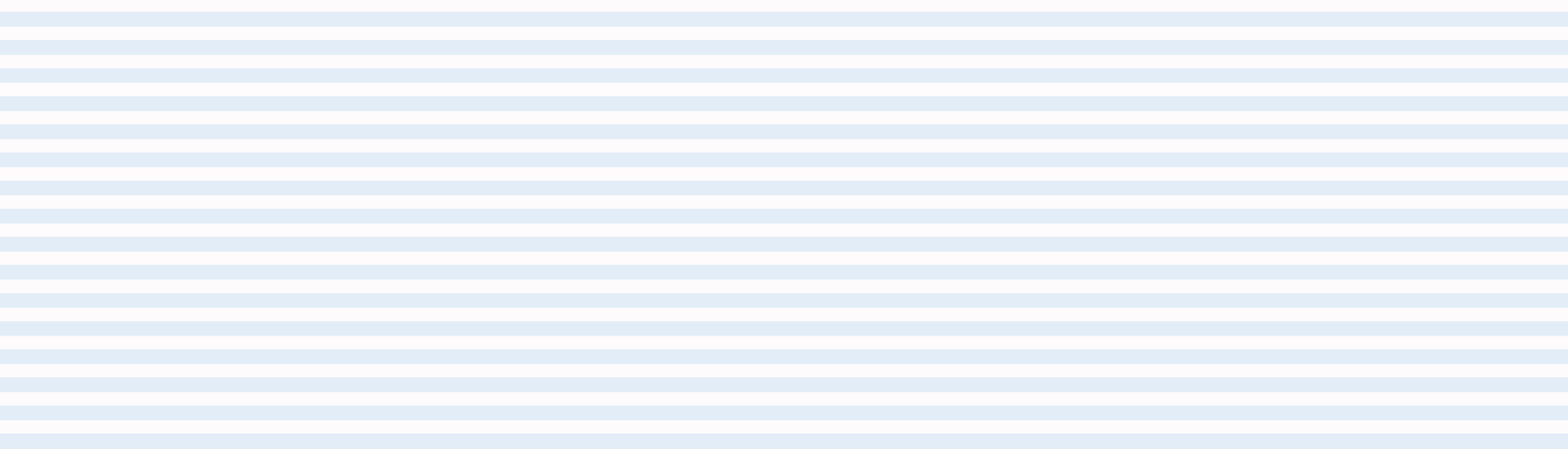 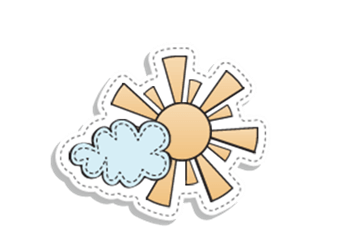 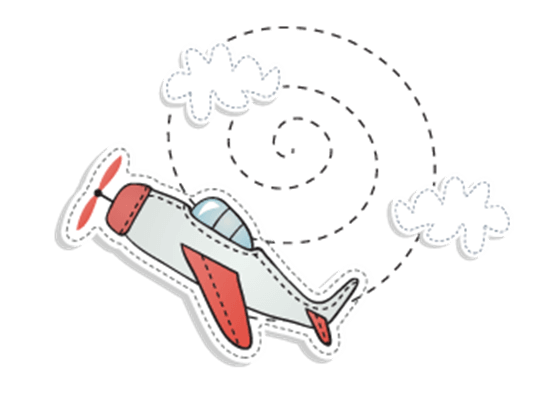 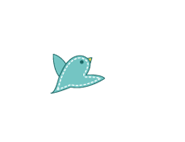 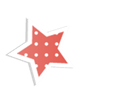 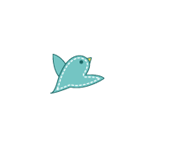 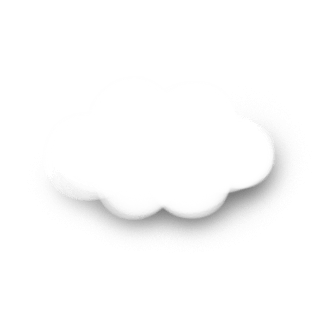 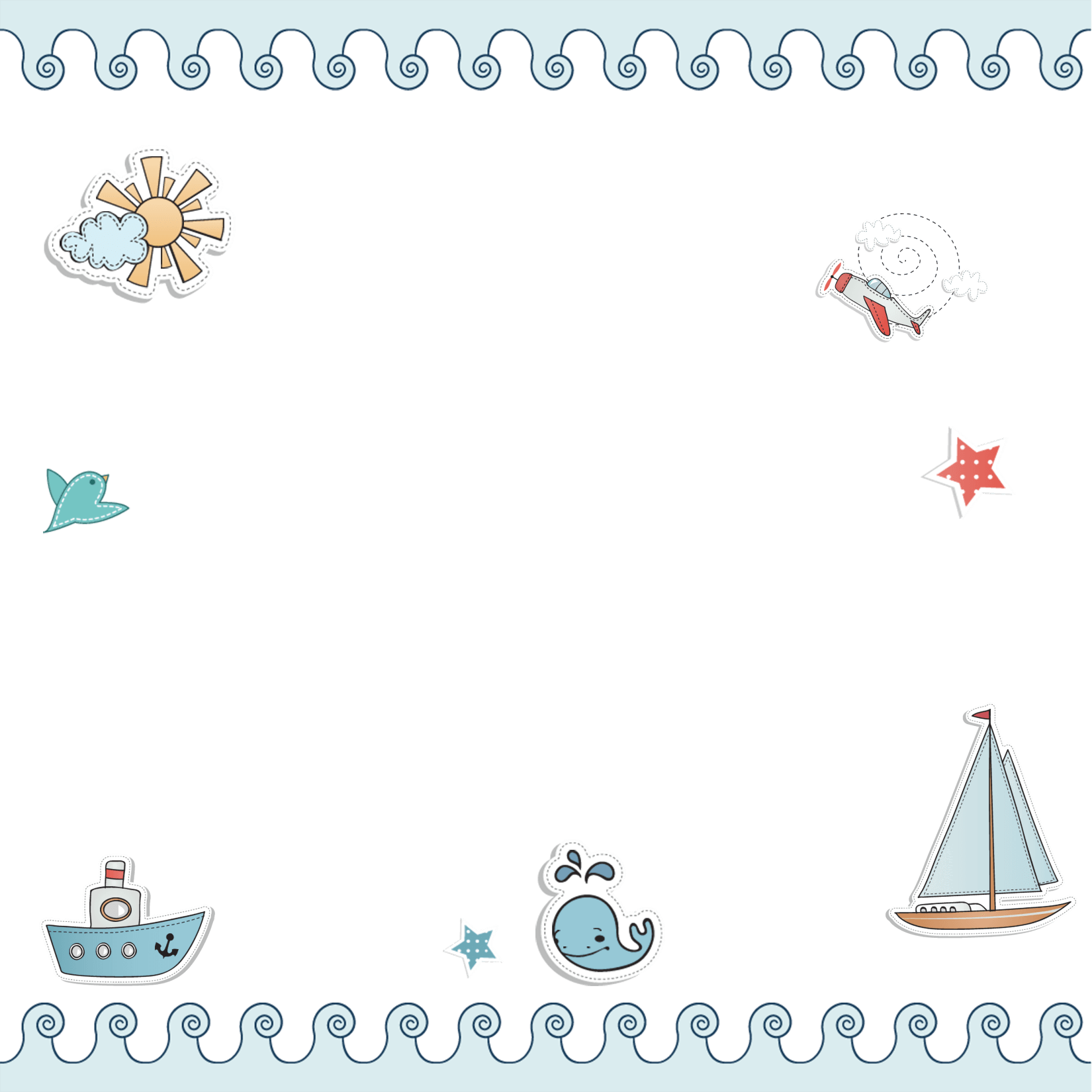 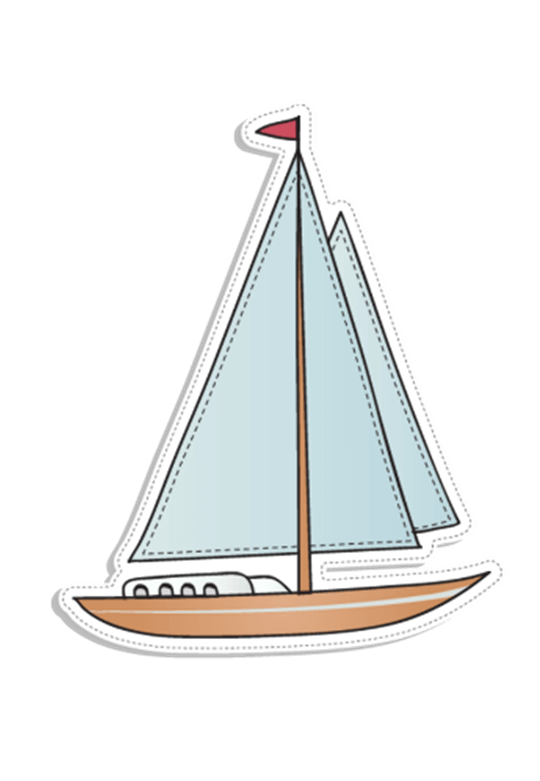 2.
Ví dụ
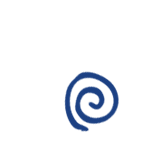 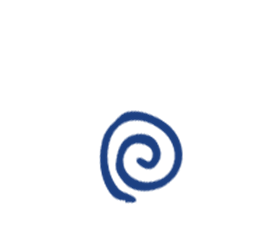 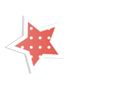 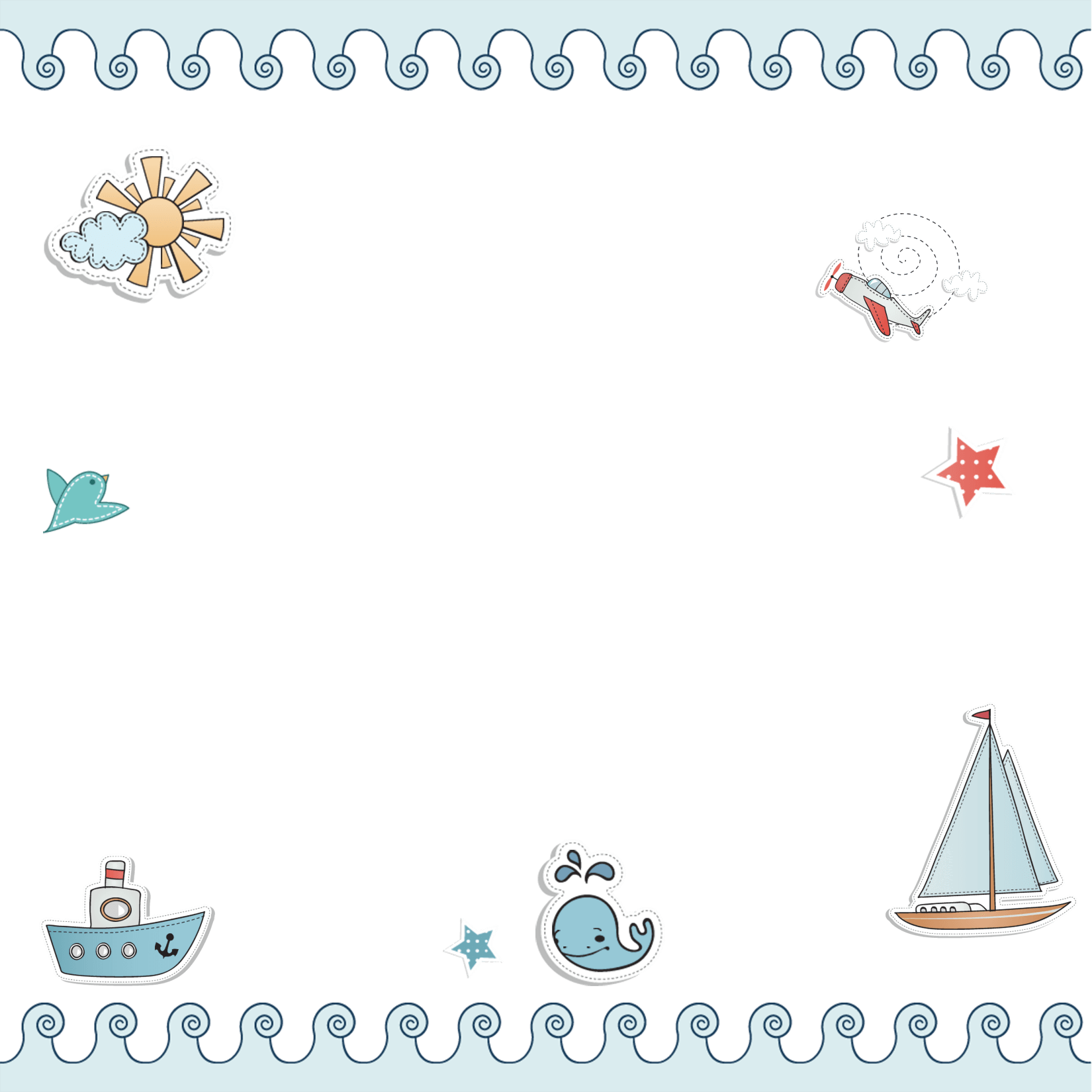 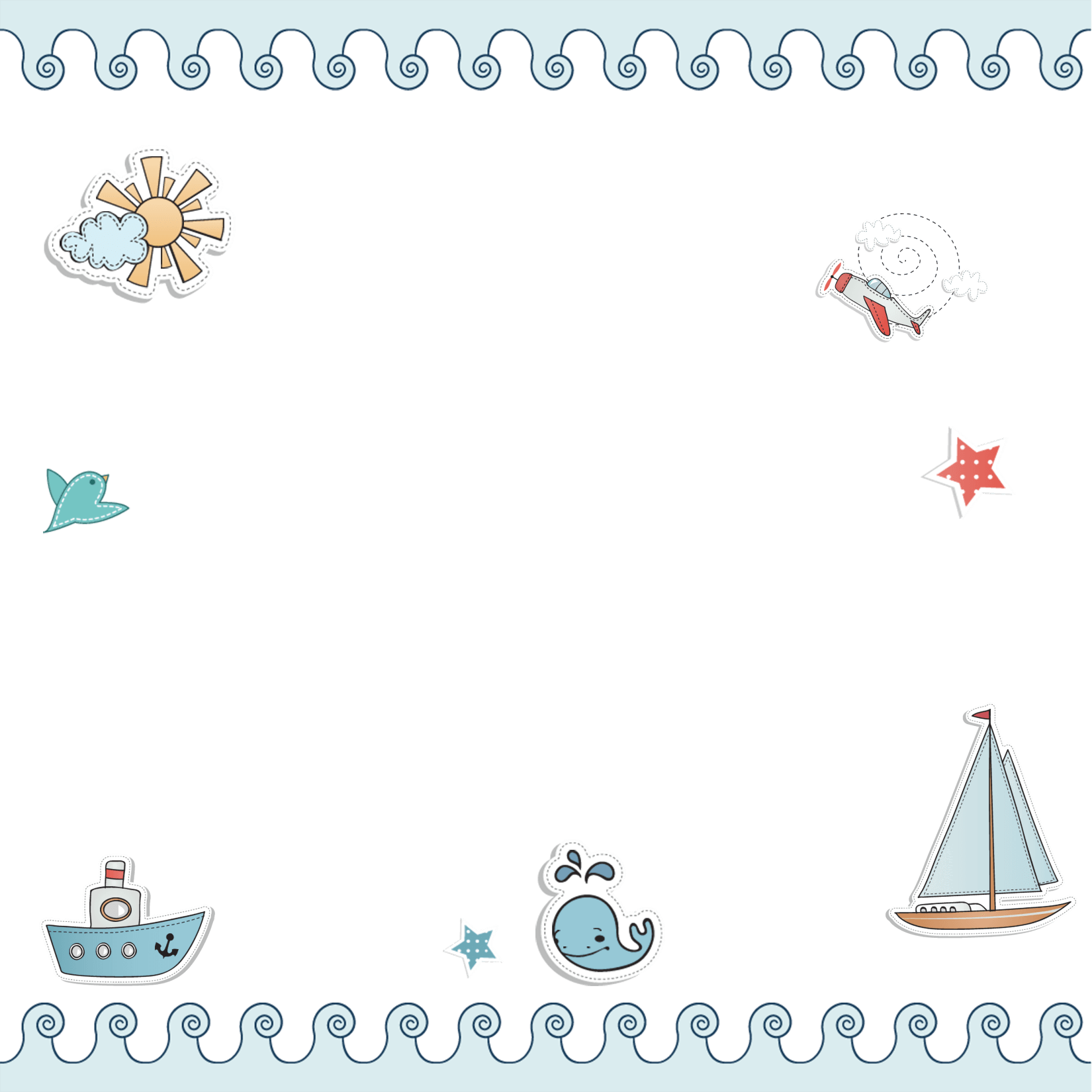 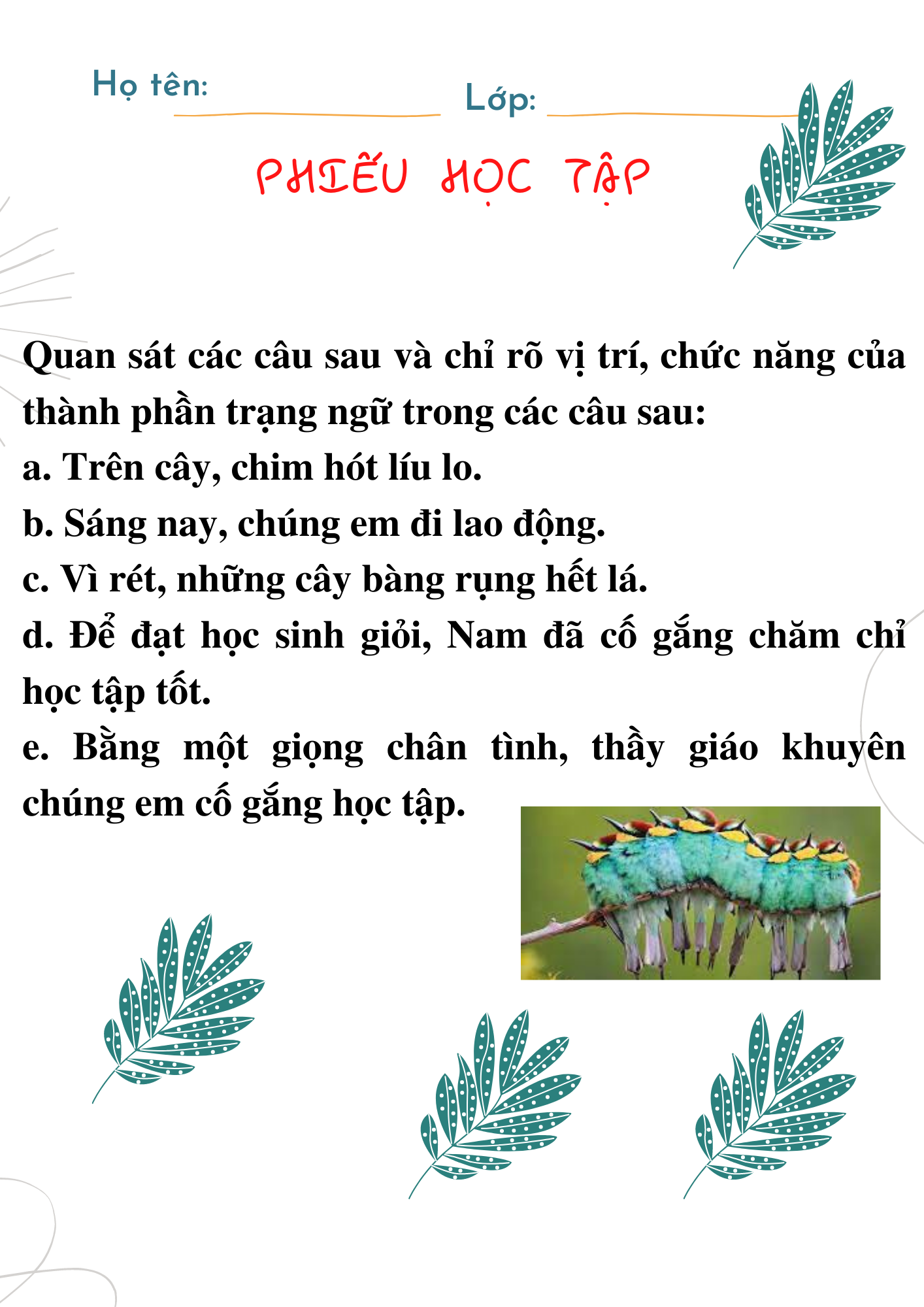 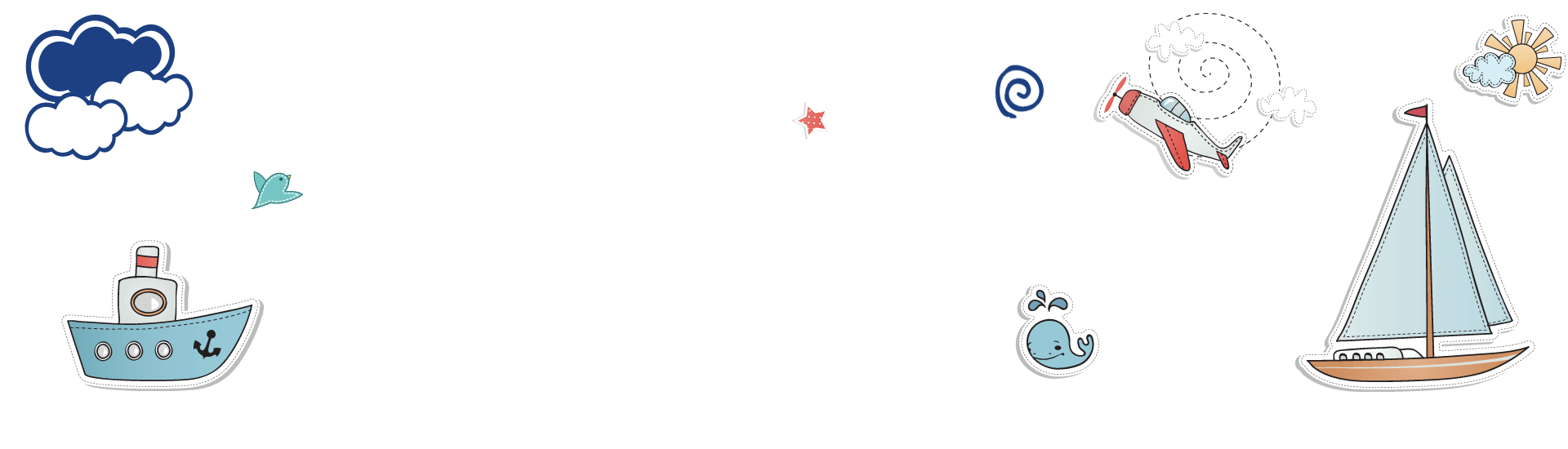 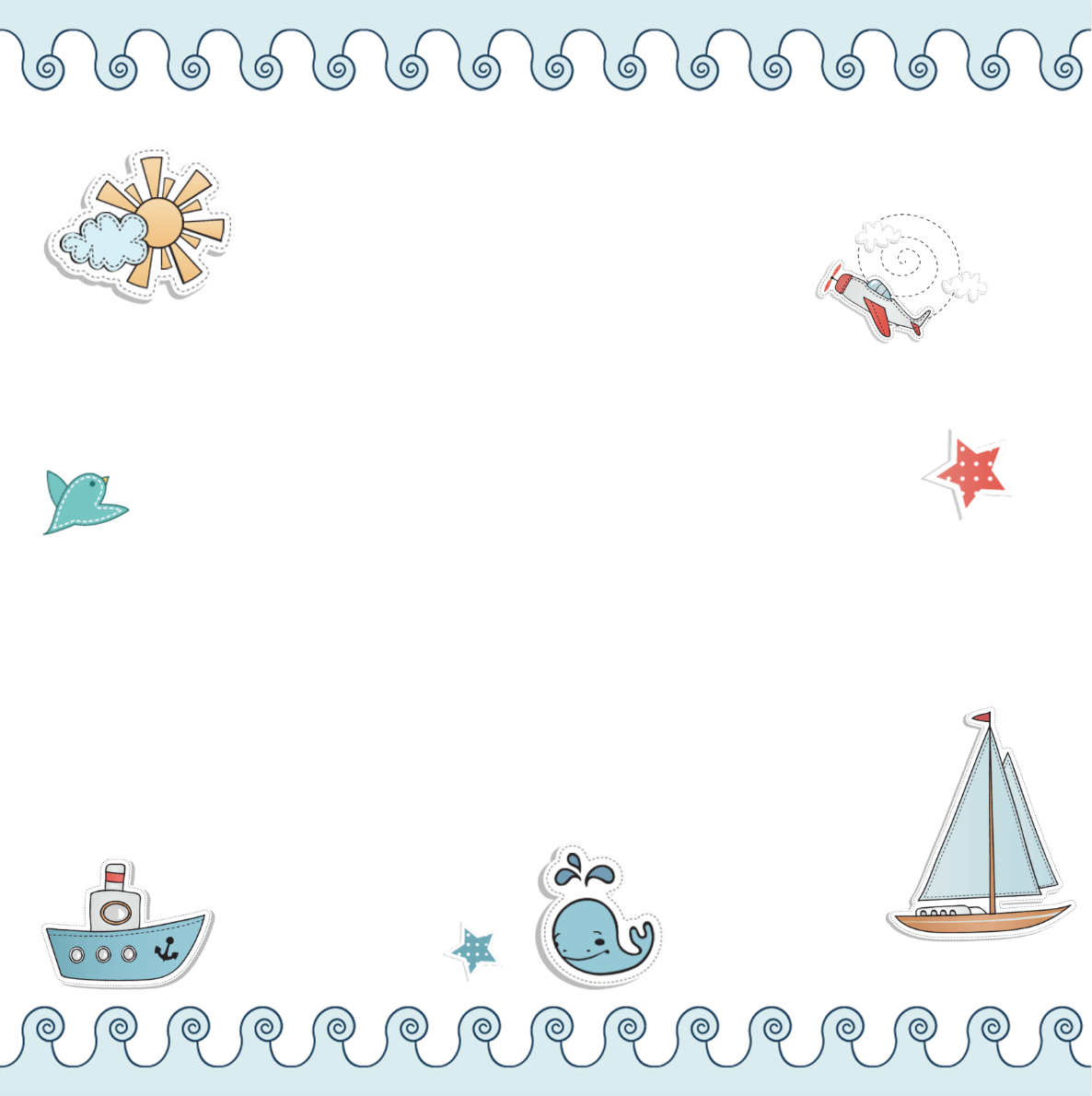 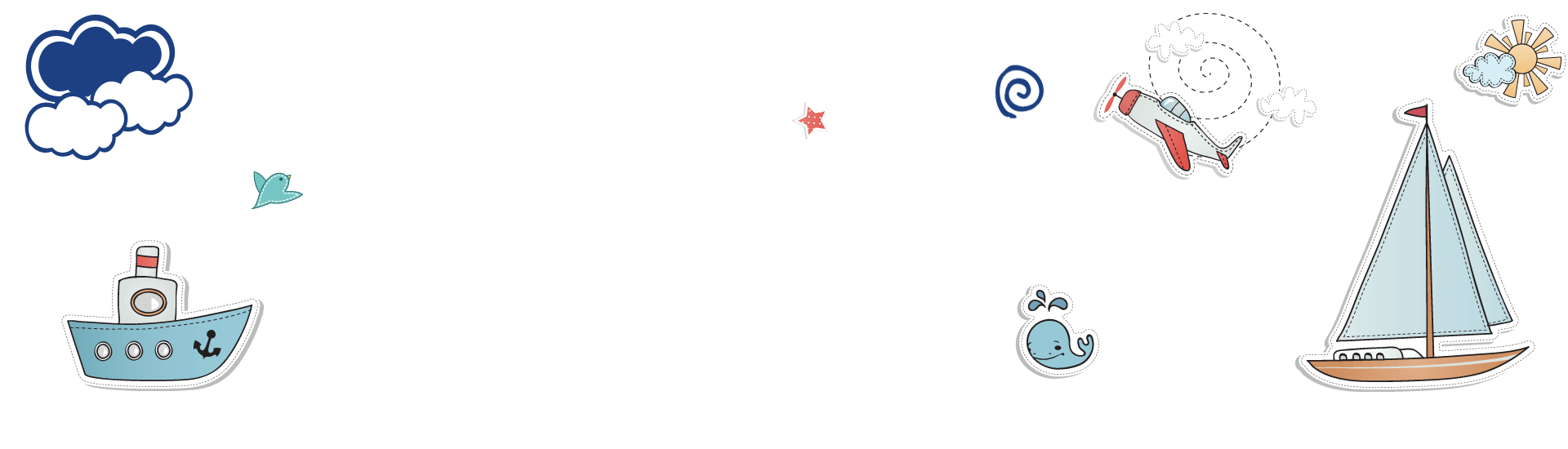 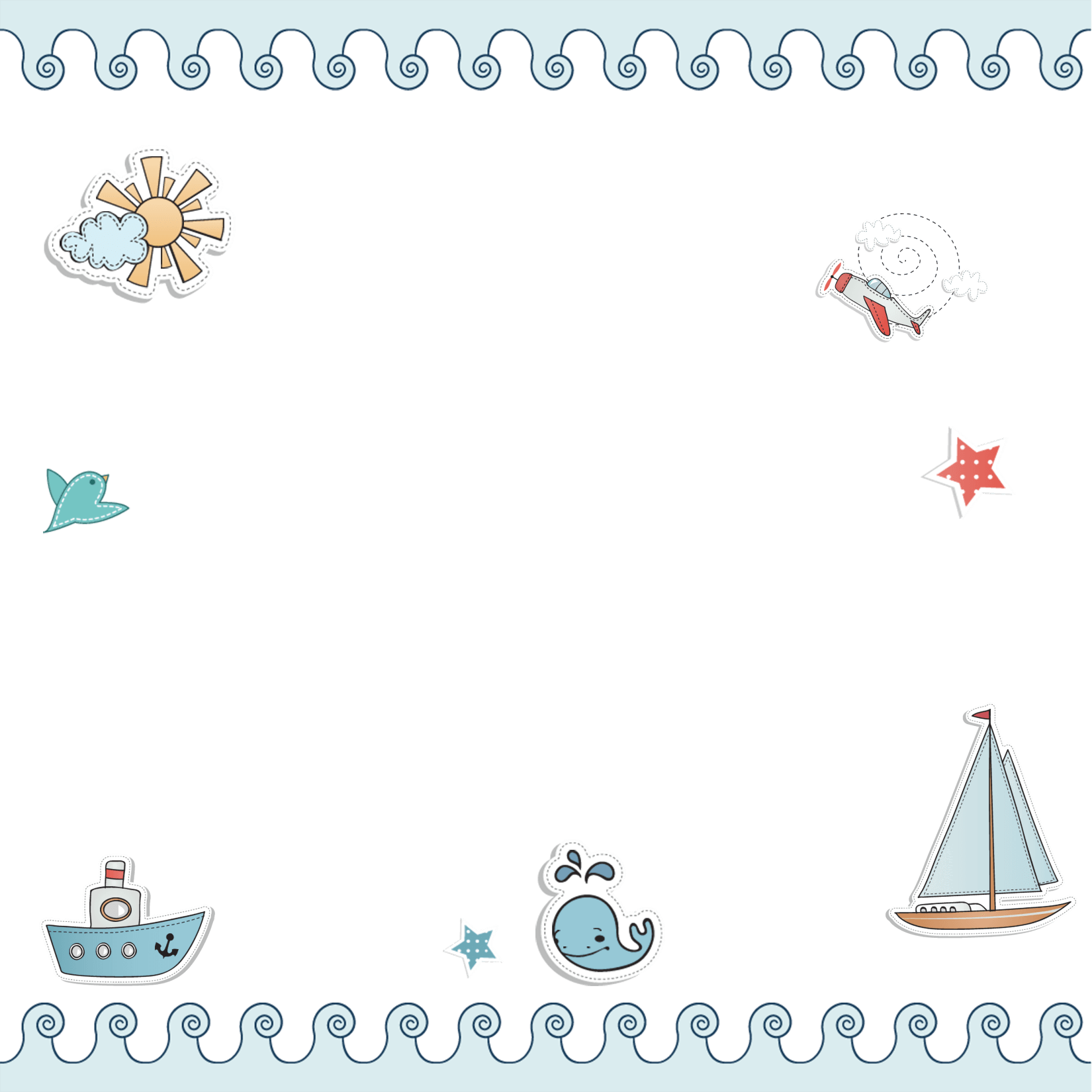 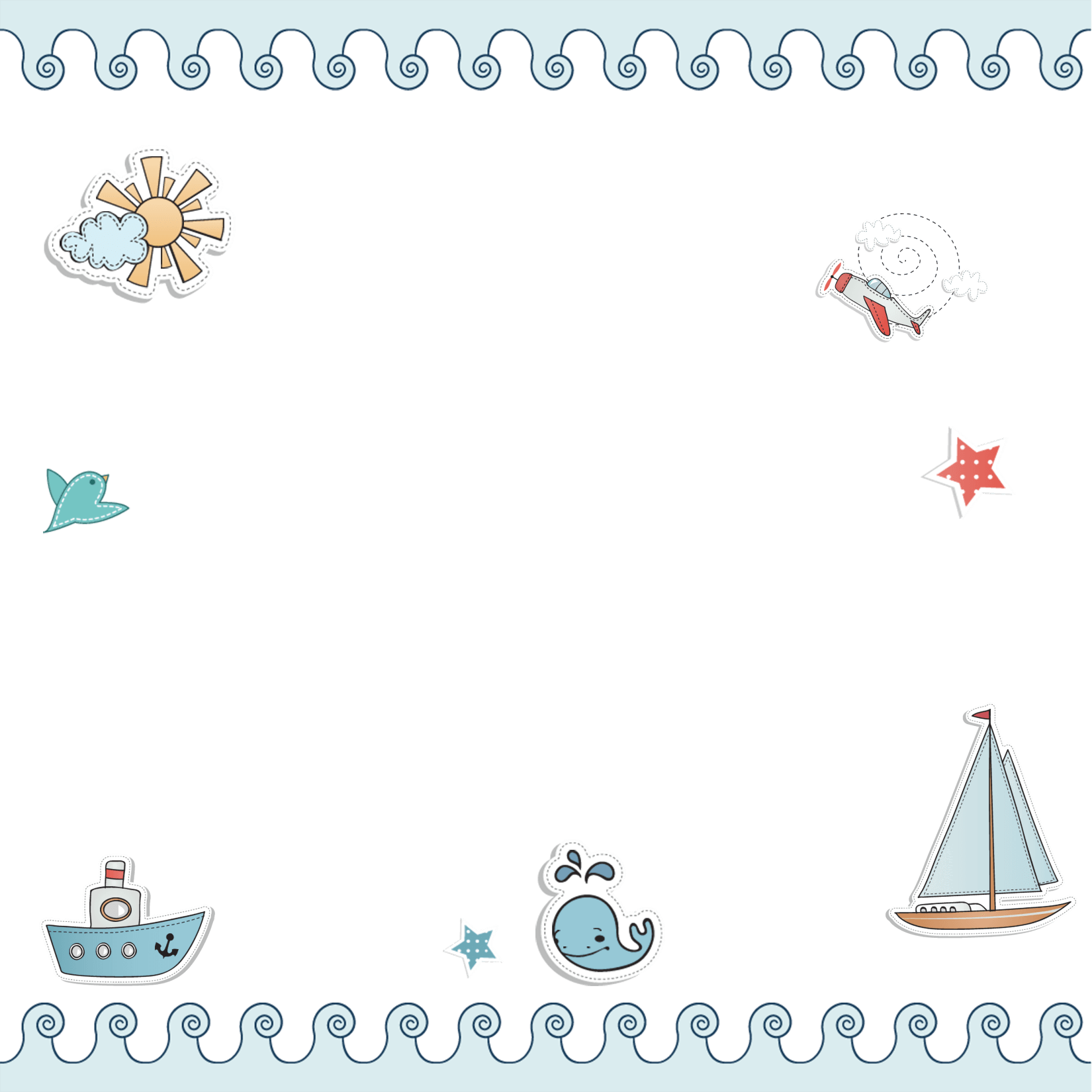 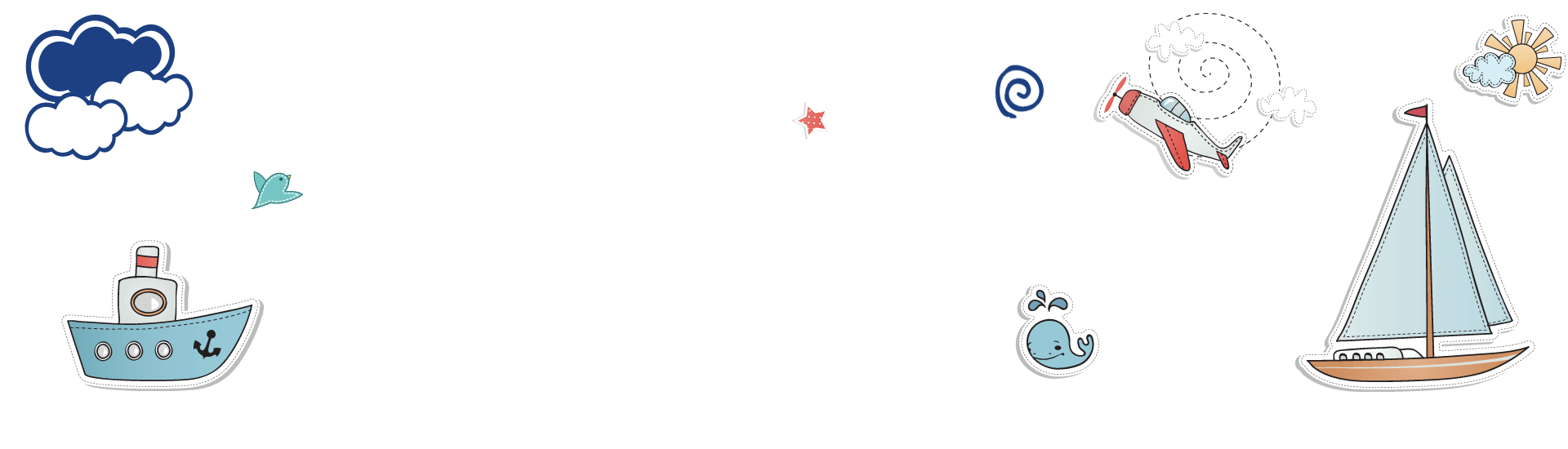 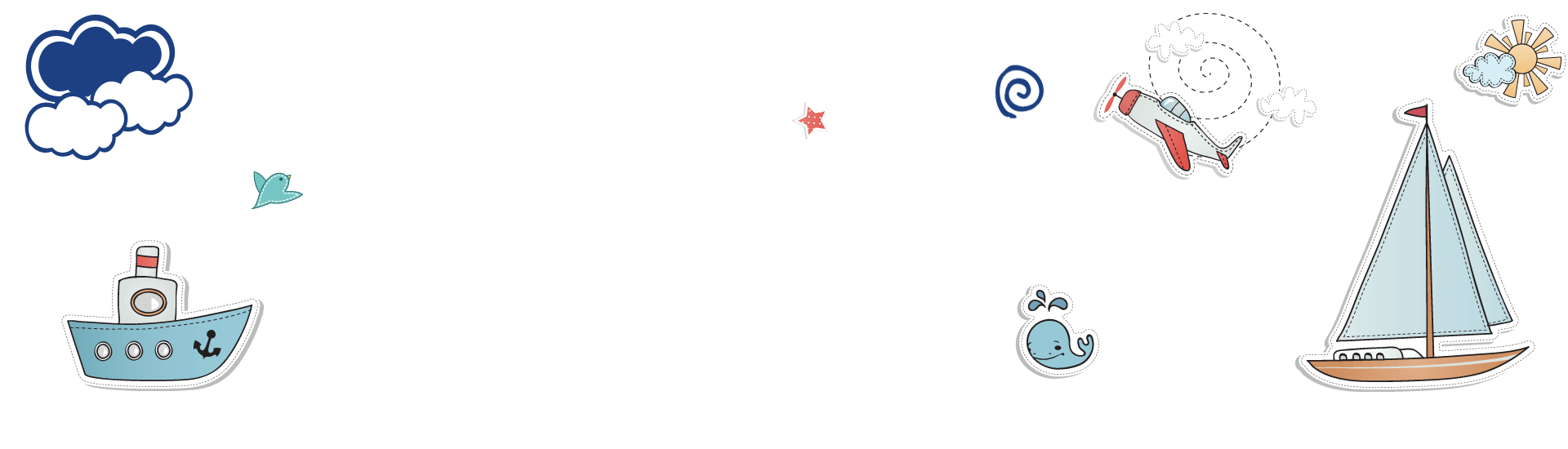 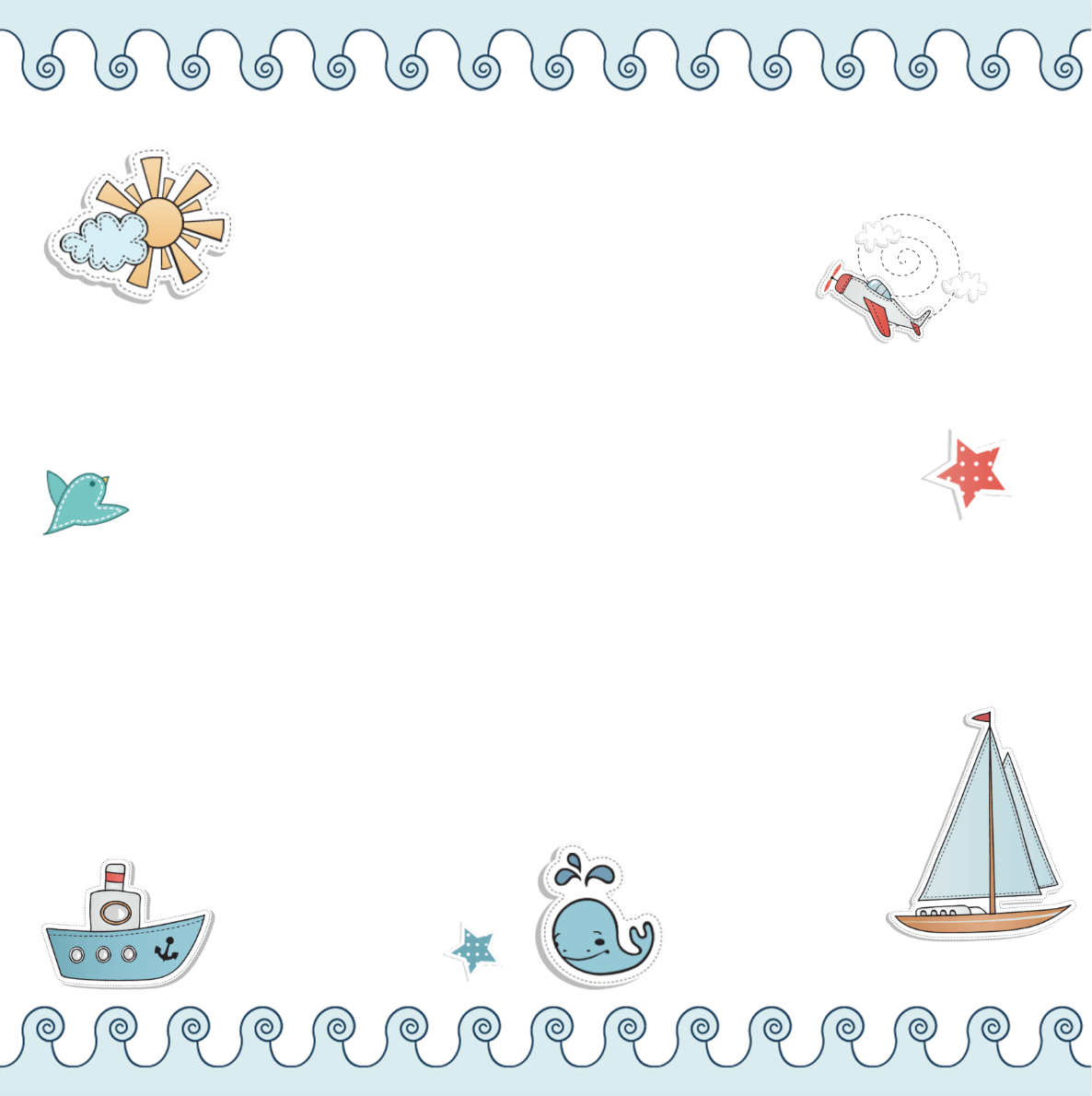 a. Trên cây, chim hót líu lo.
Đầu câu, chỉ nơi chốn.
b. Sáng nay, chúng em đi lao động.
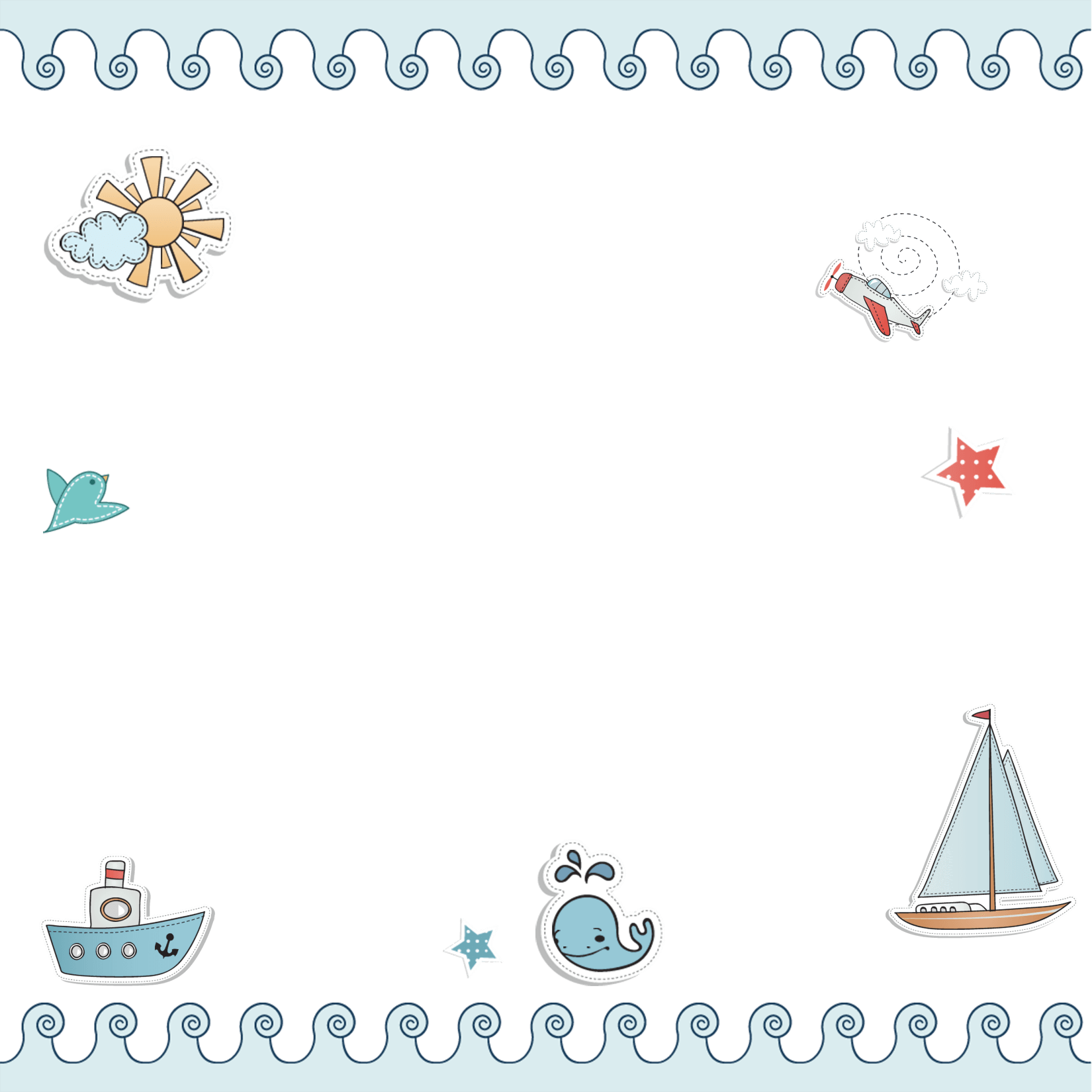 Đầu câu, chỉ thời gian.
c. Vì rét, những cây bàng rụng hết lá.
Đầu câu, chỉ nguyên nhân.
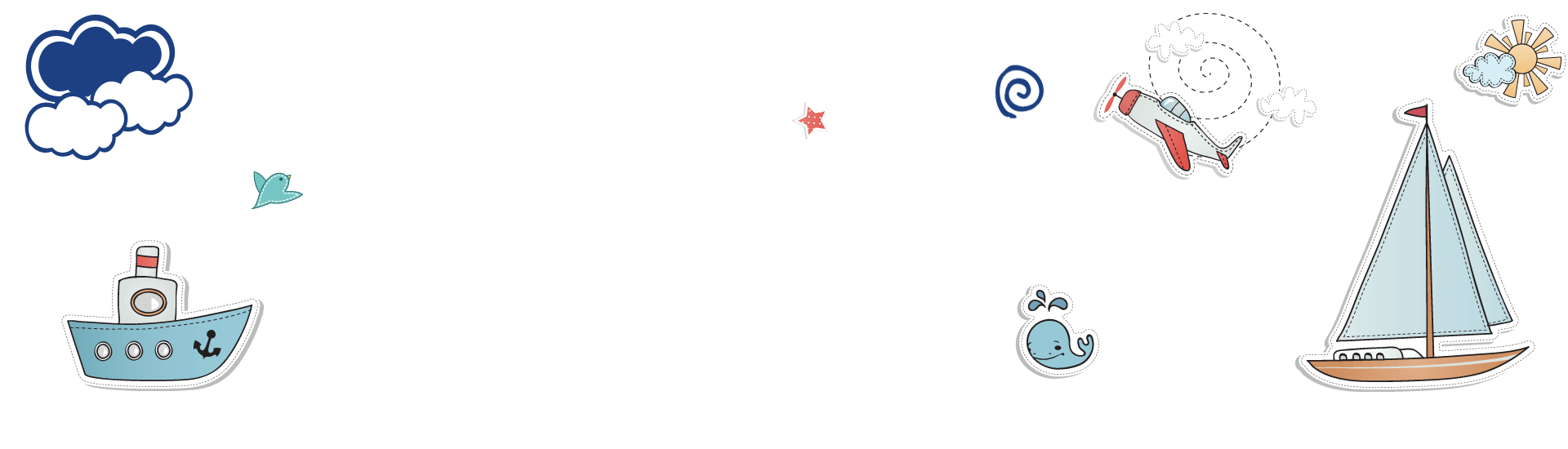 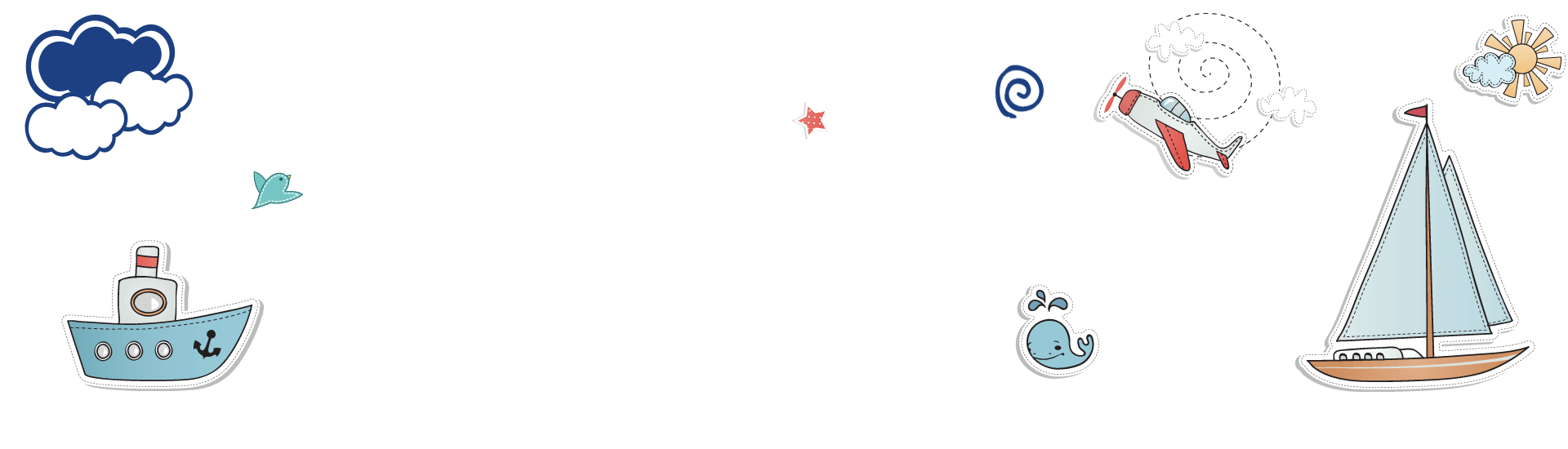 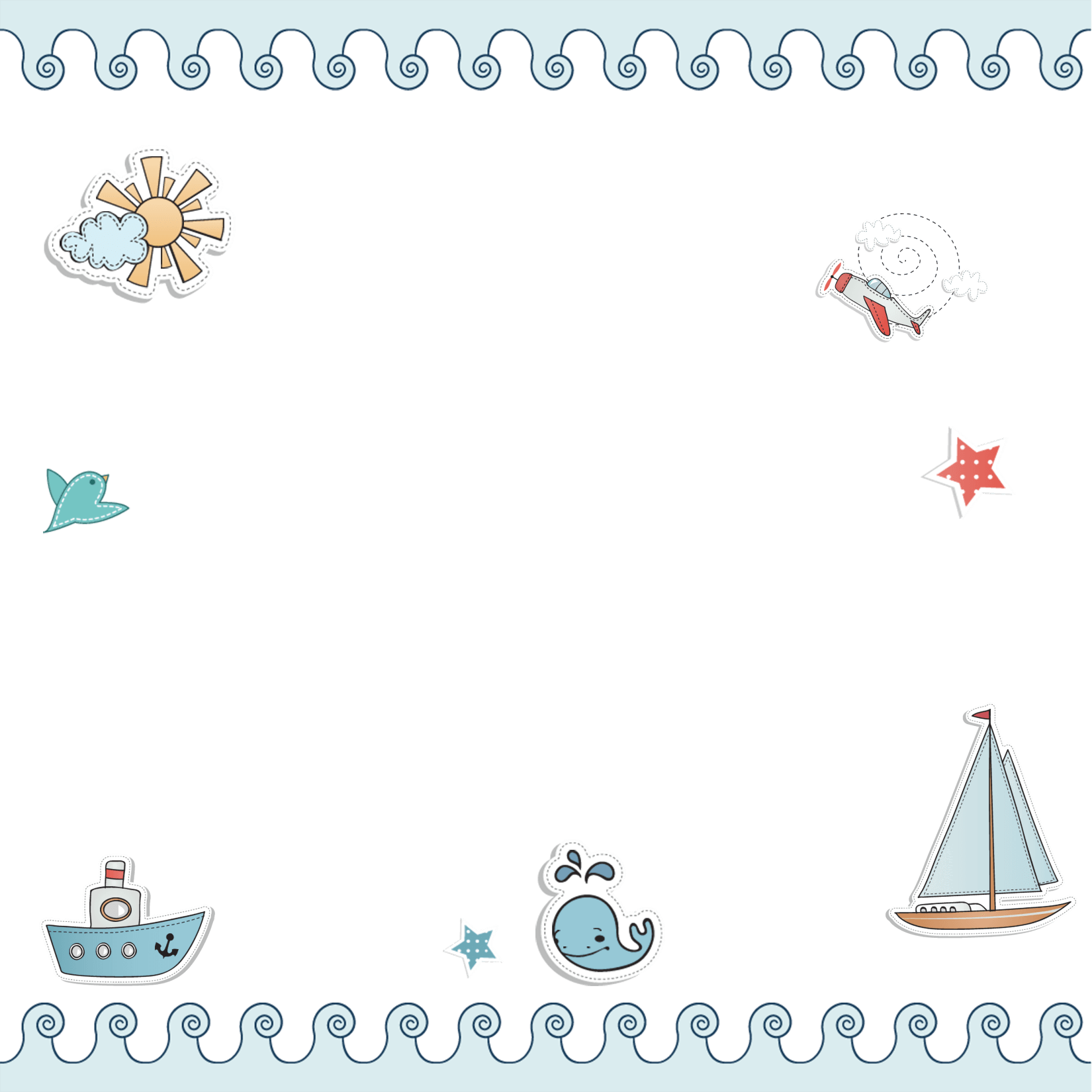 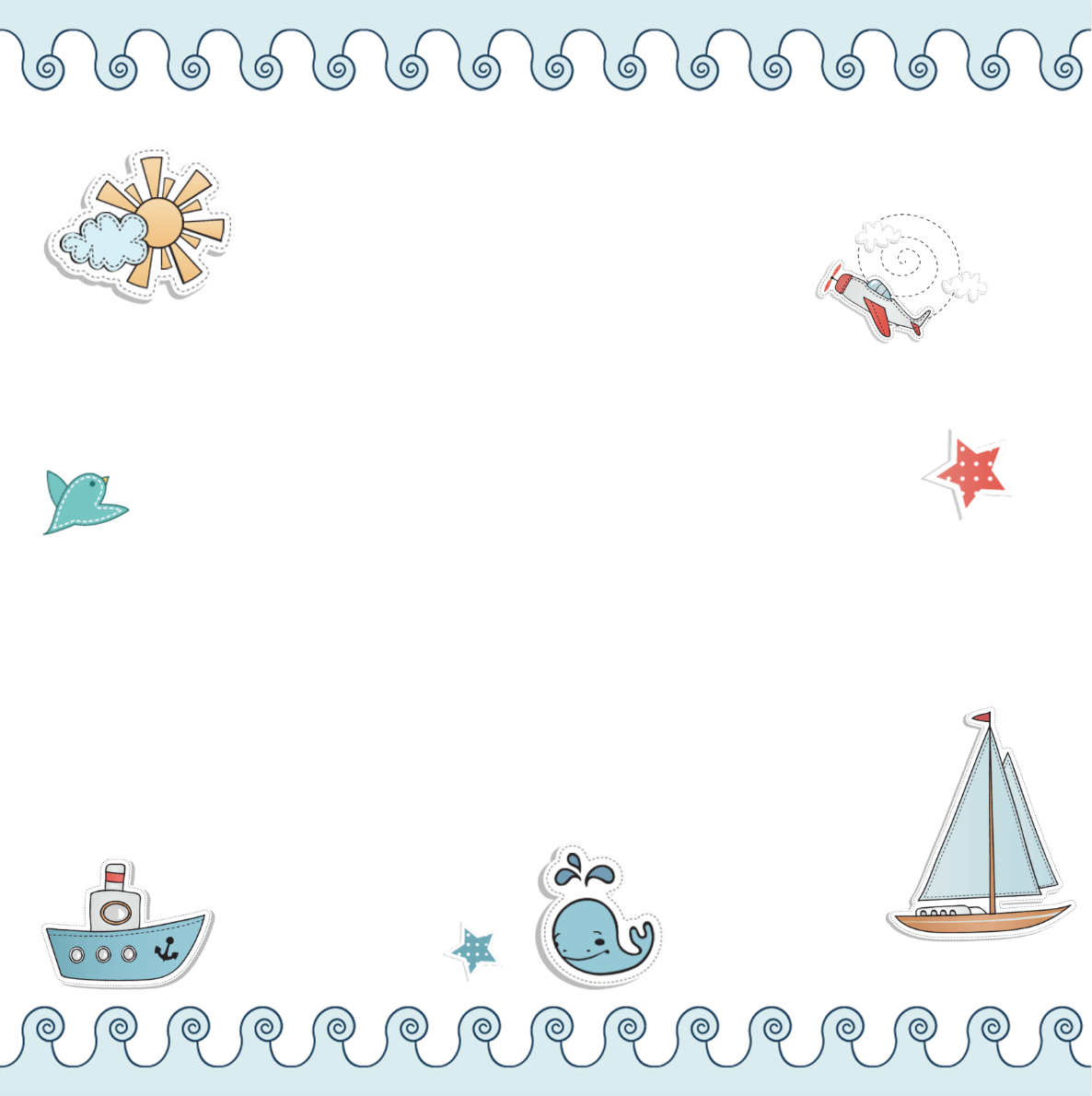 d. Để đạt học sinh giỏi, Nam đã cố gắng chăm chỉ học tập tốt.
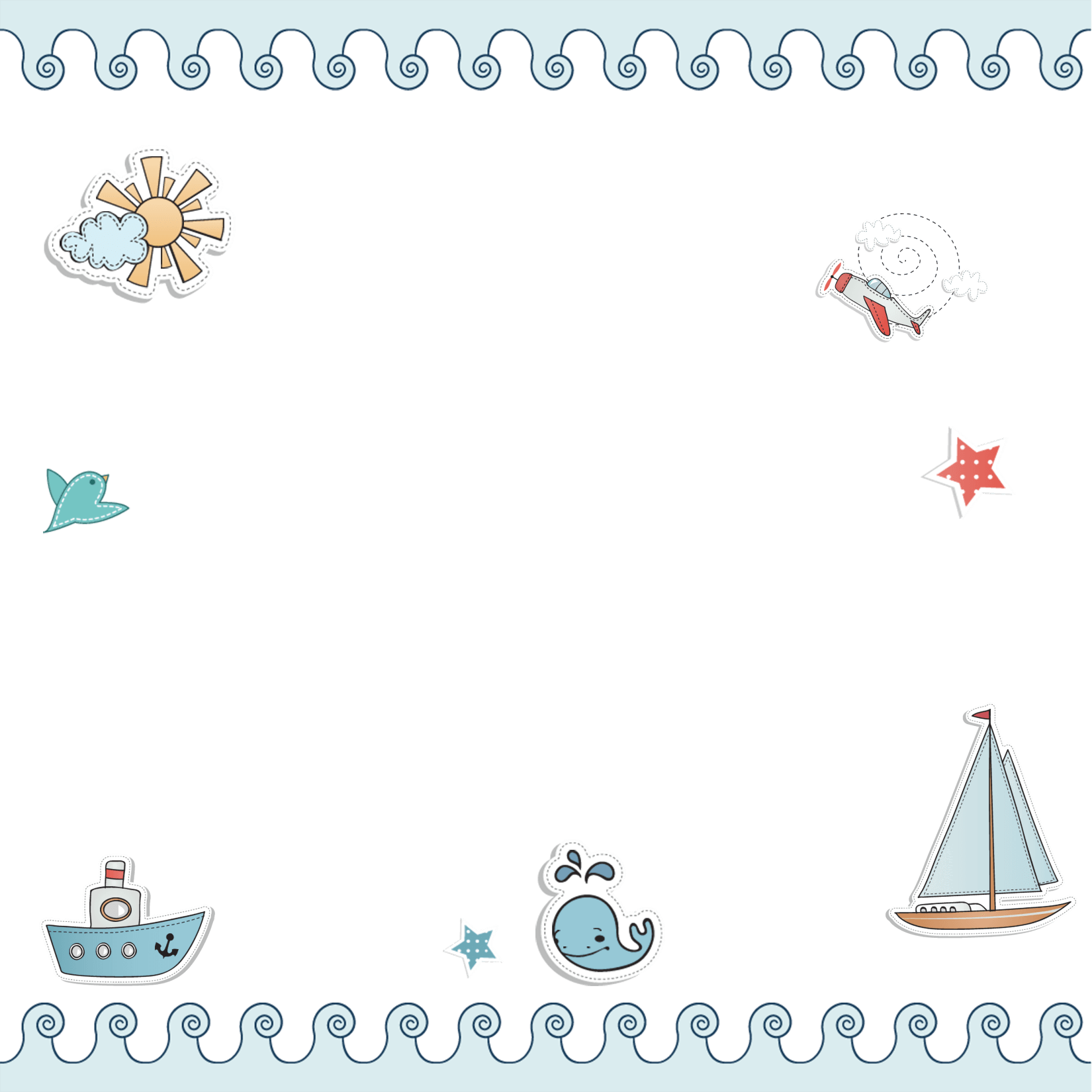 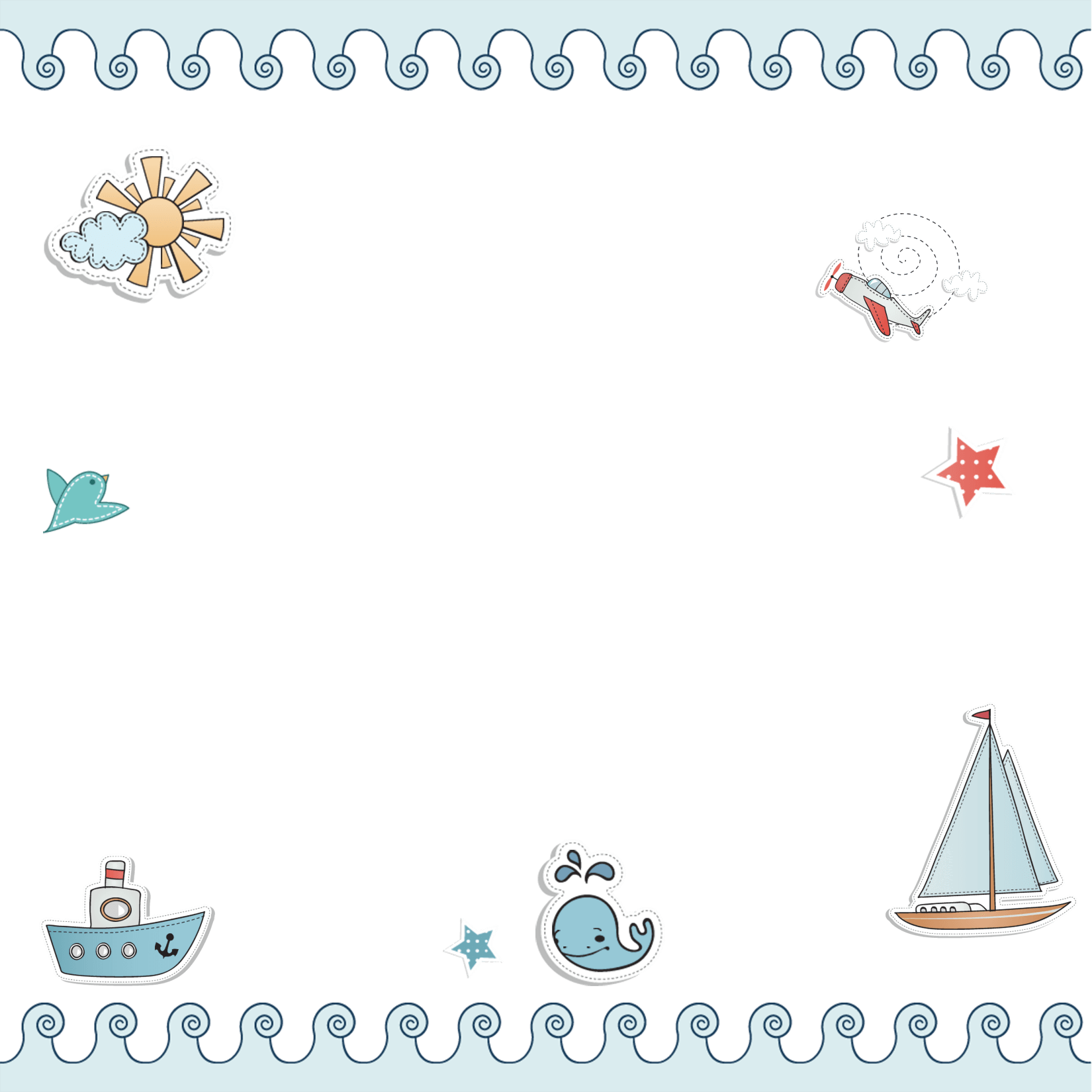 Đầu câu, chỉ mục đích.
e. Bằng một giọng chân tình, thầy giáo khuyên chúng em cố gắng học tập.
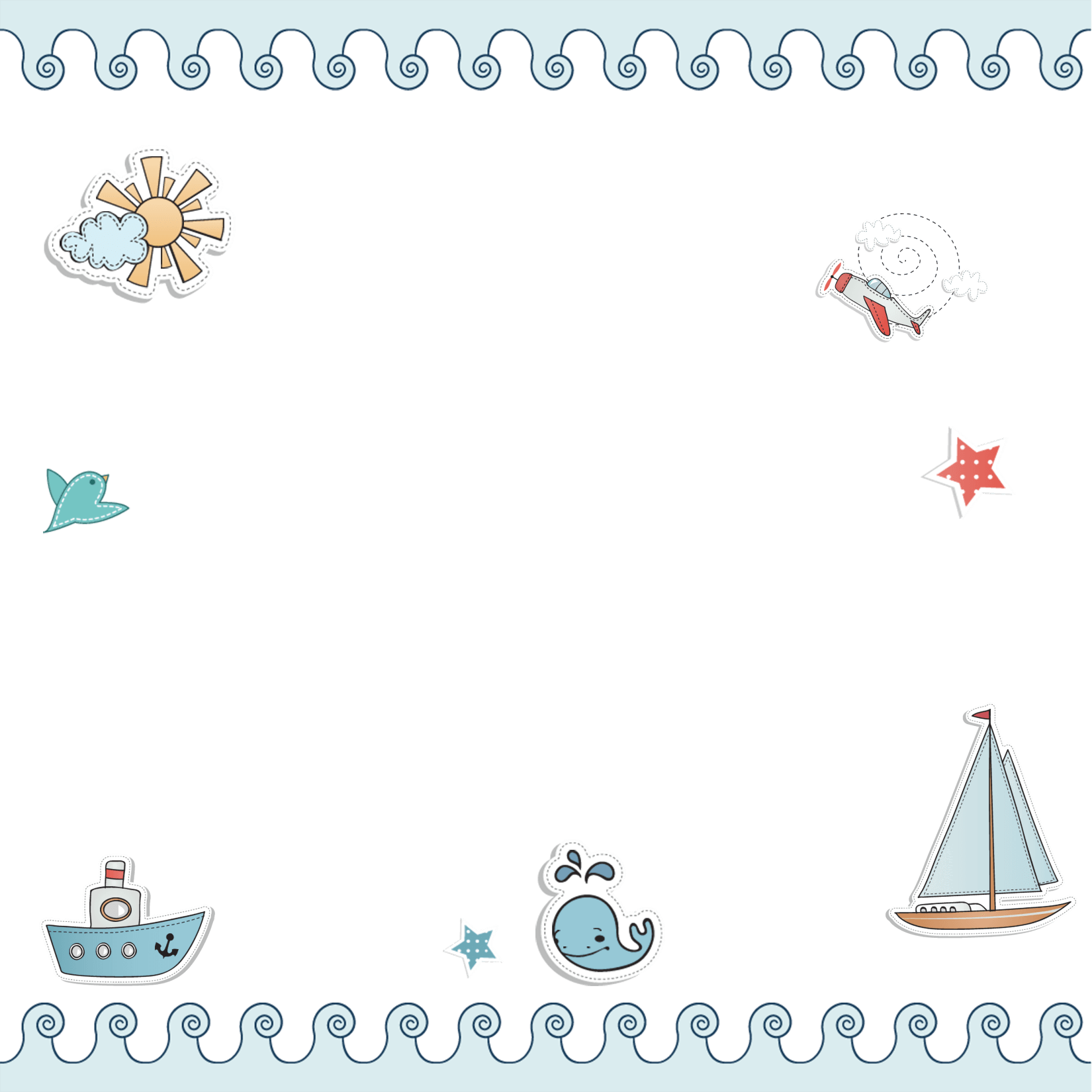 Đầu câu, chỉ cách thức.
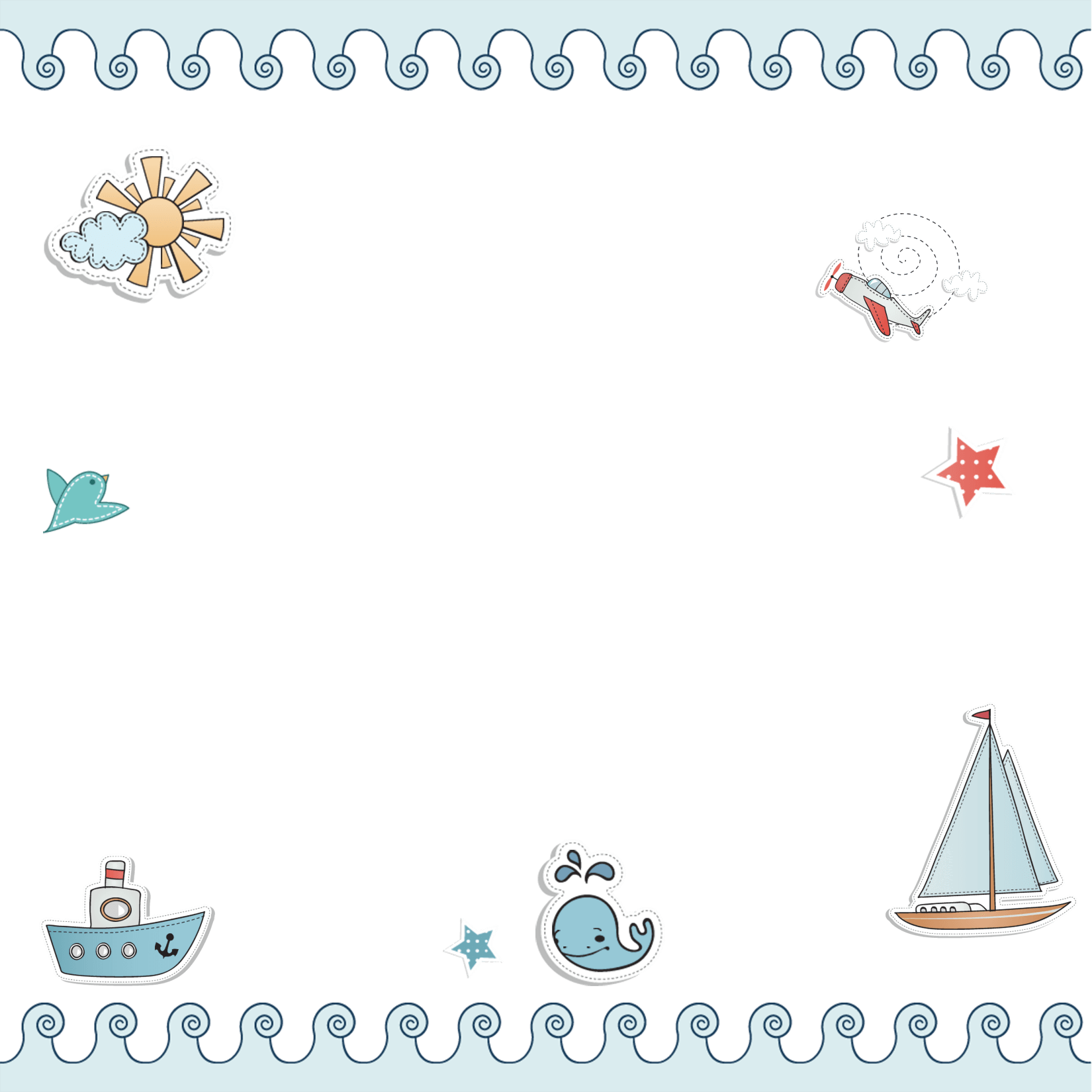 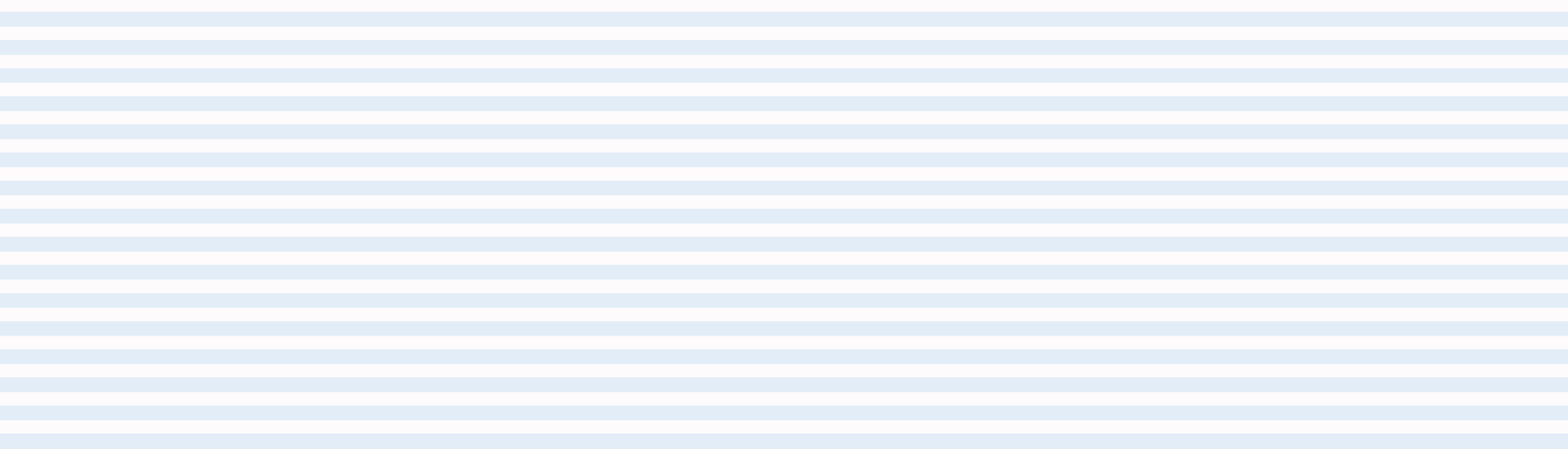 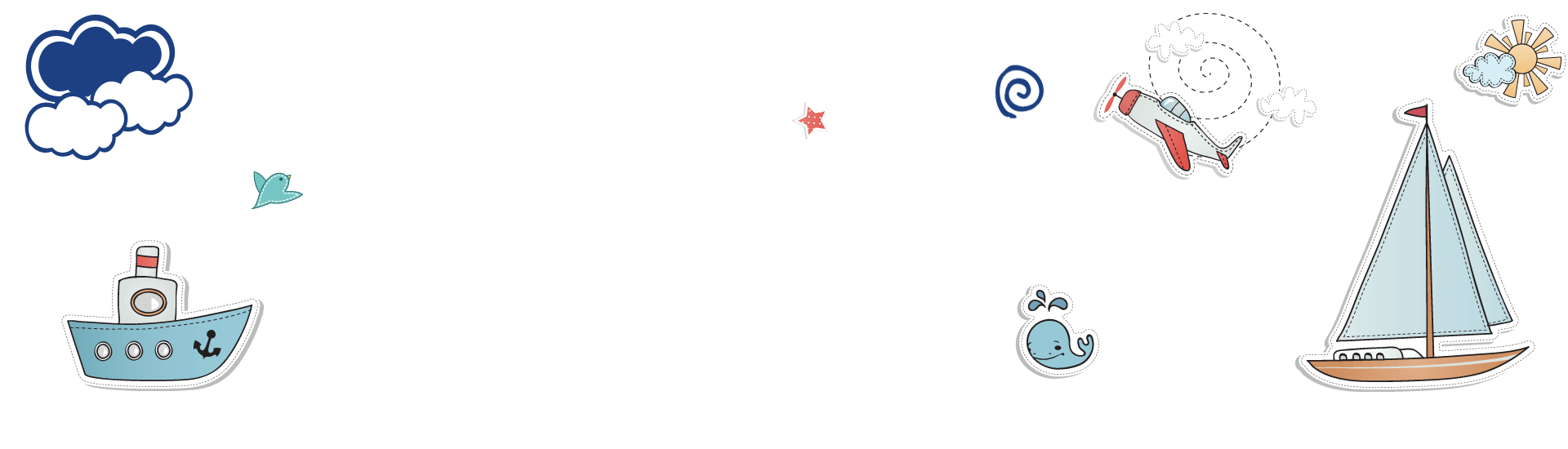 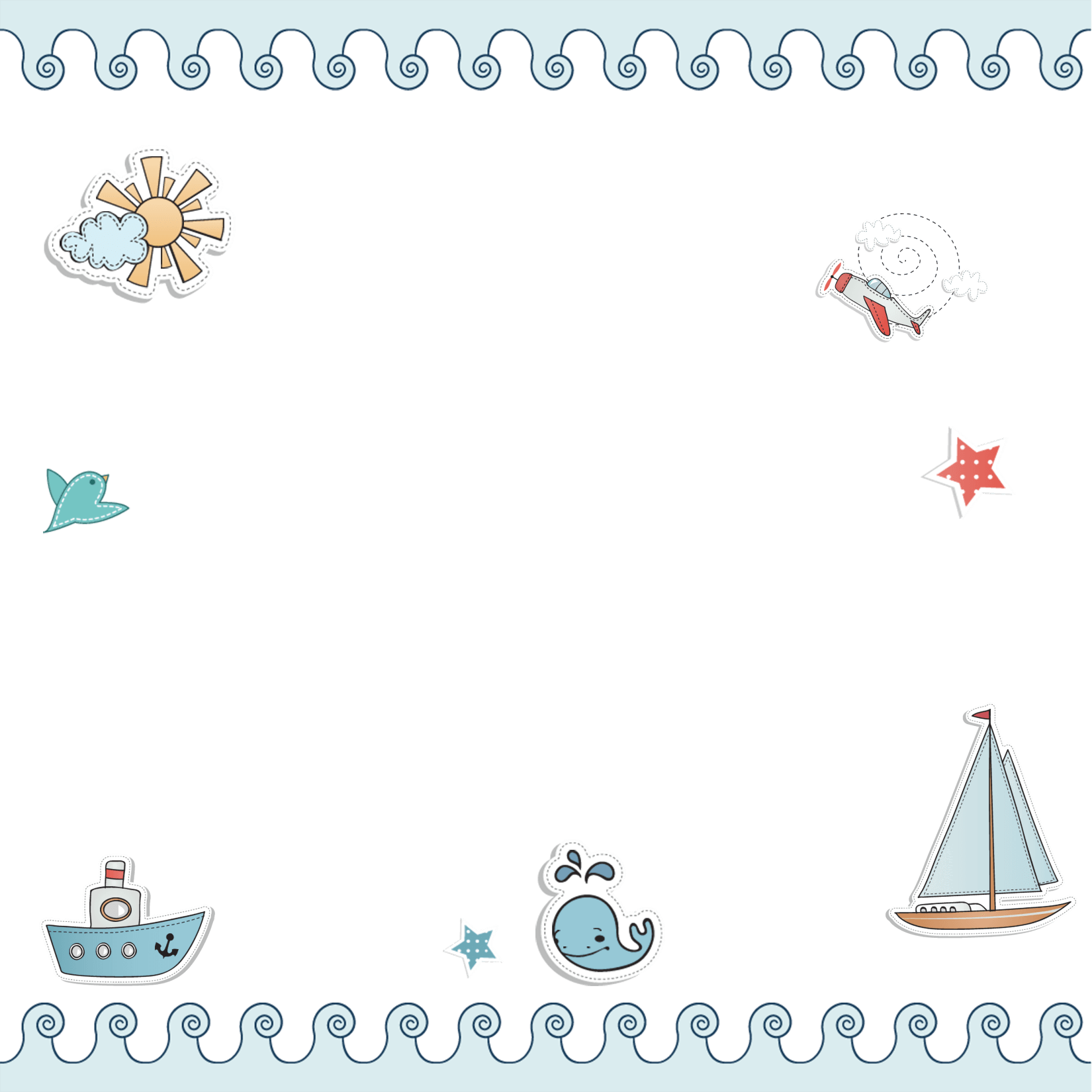 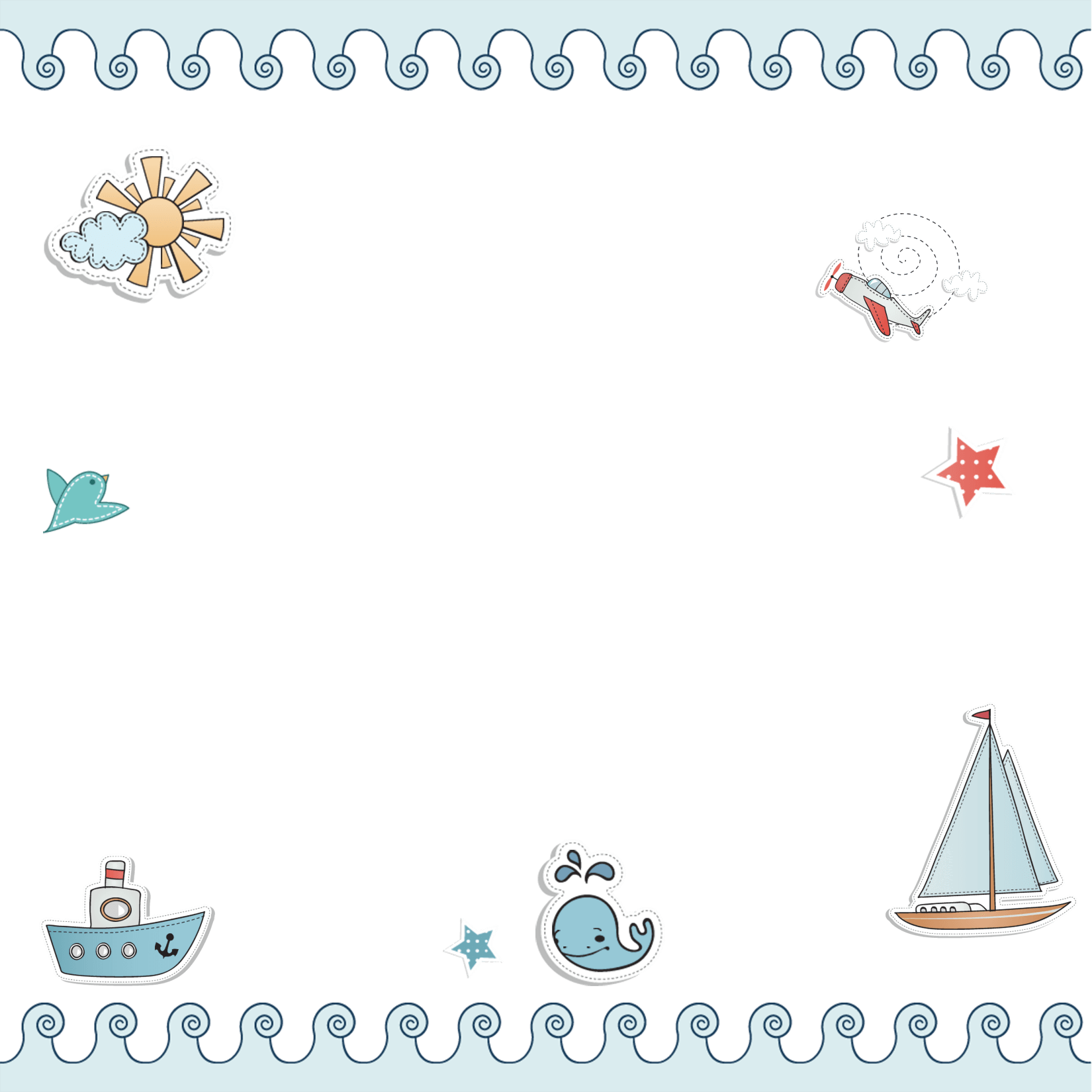 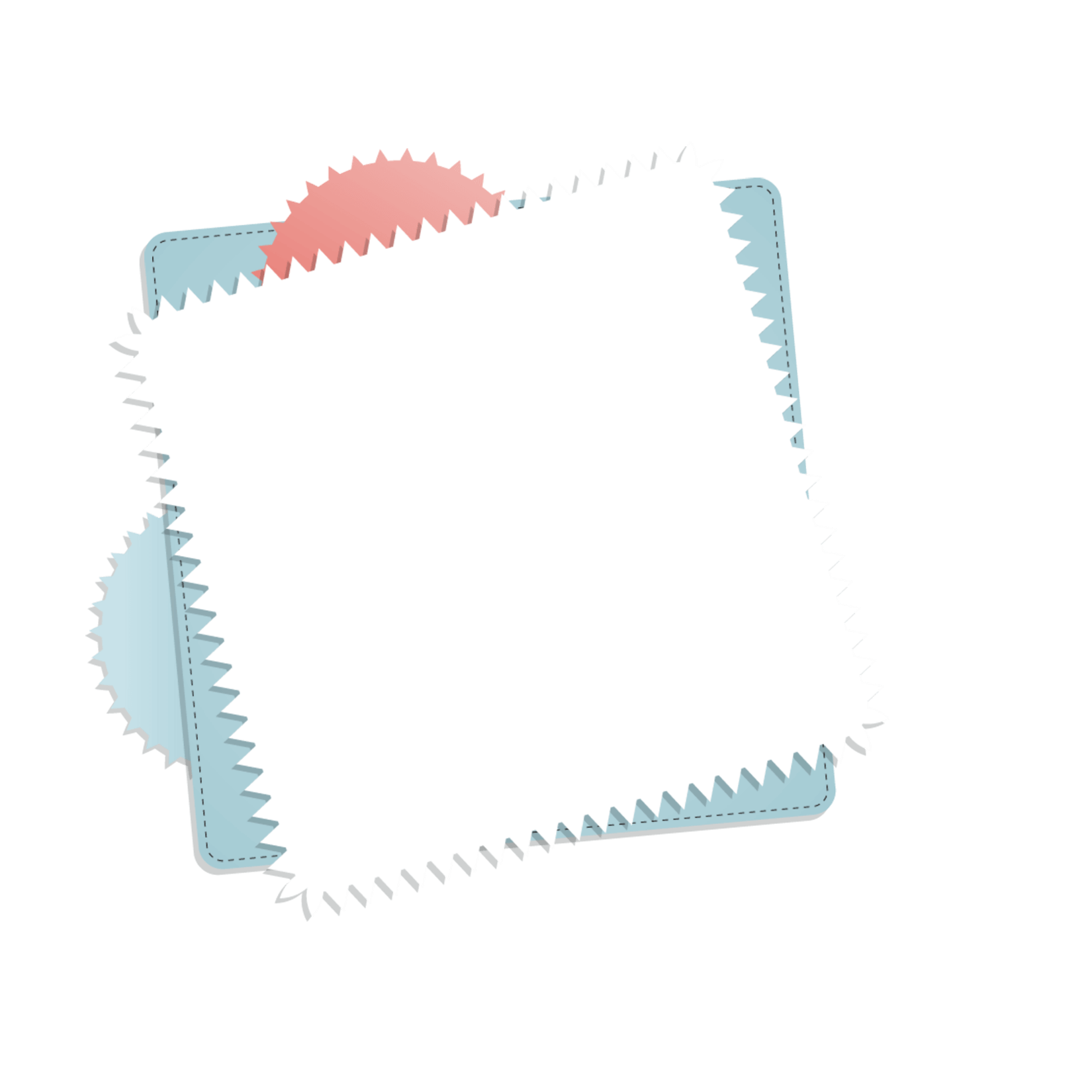 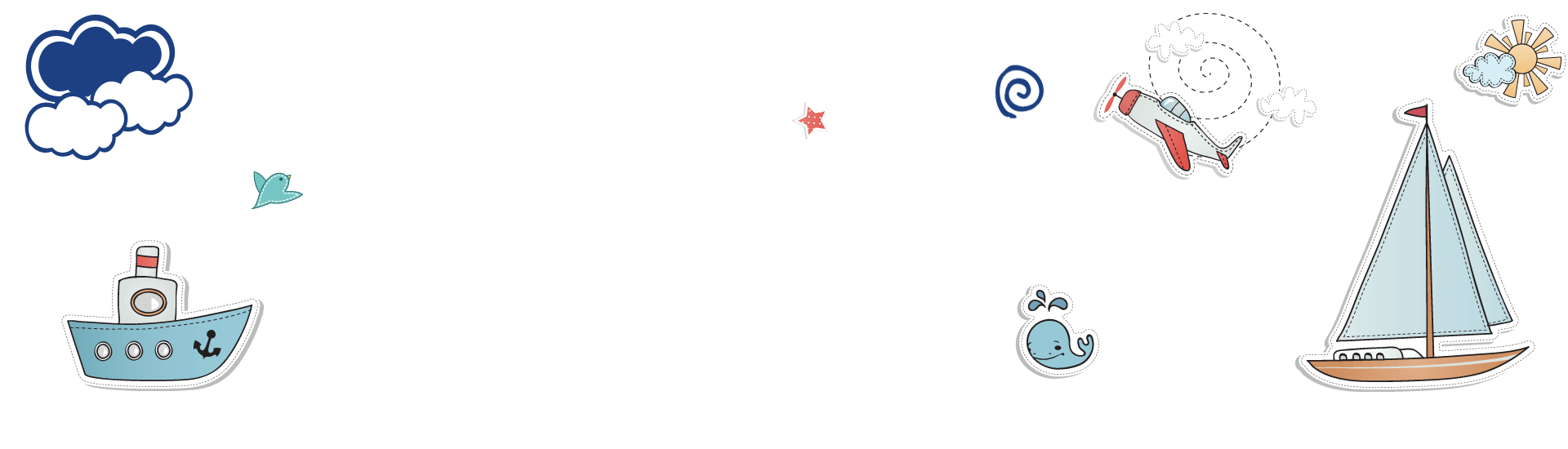 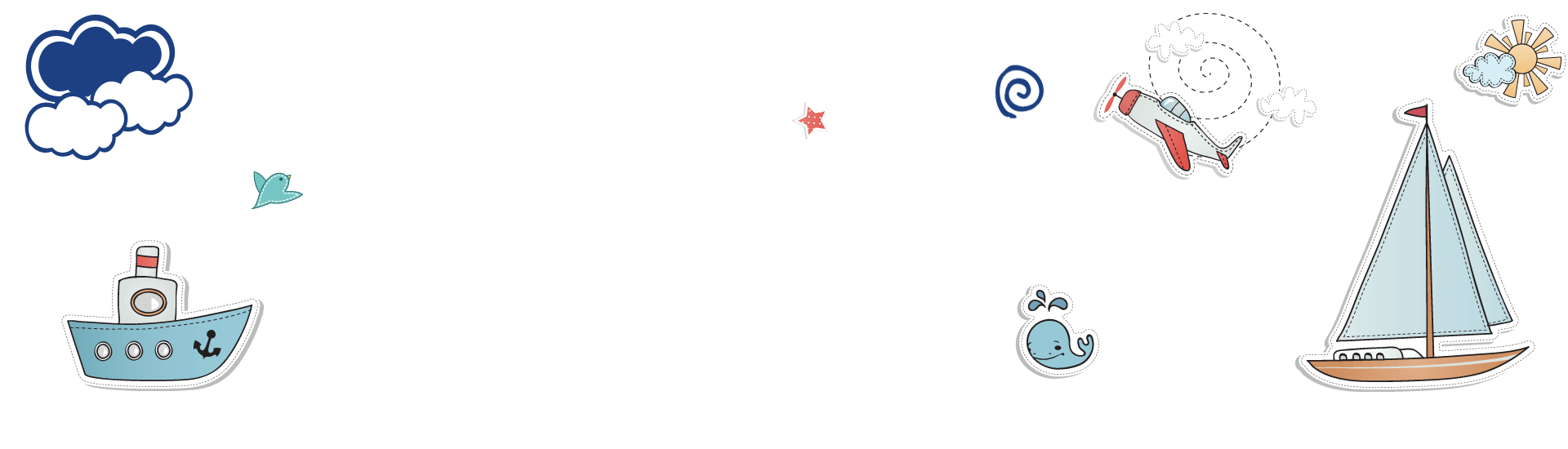 Nhắc lại các cách để xác định nghĩa của từ?
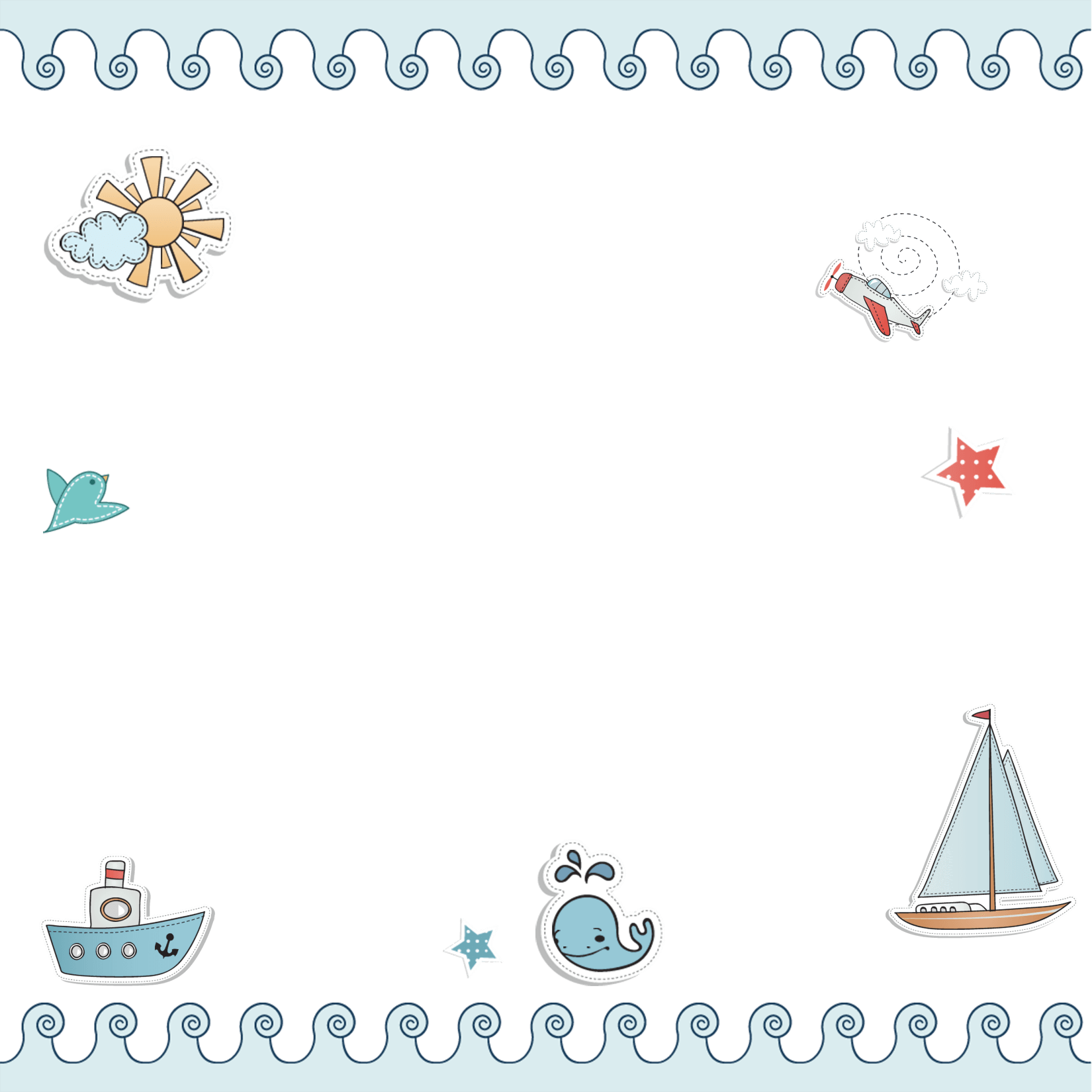 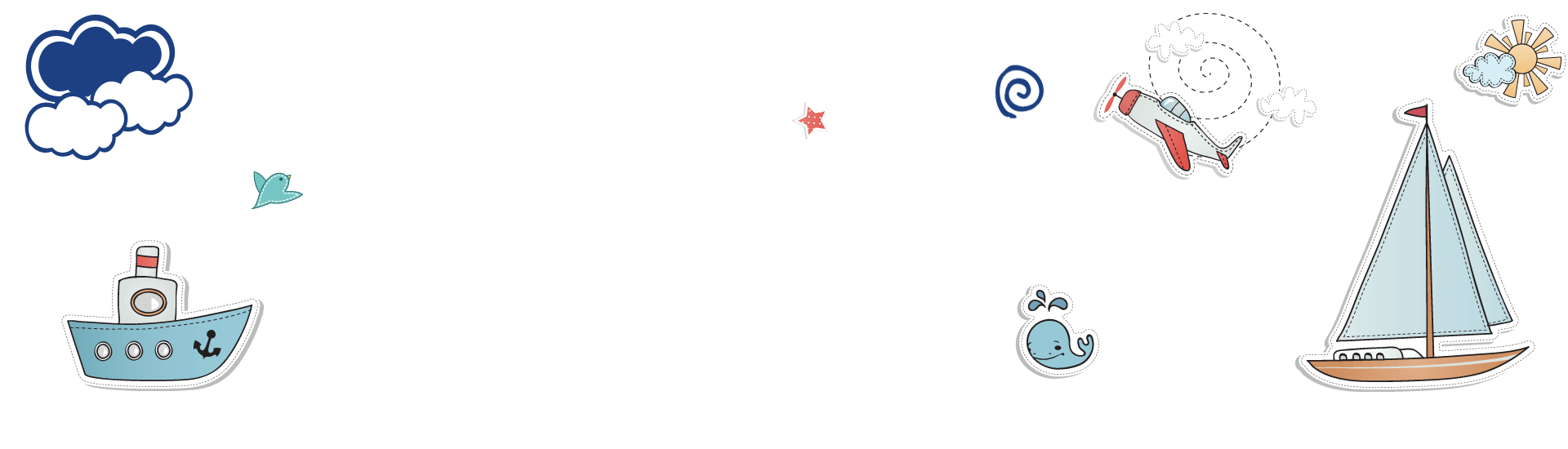 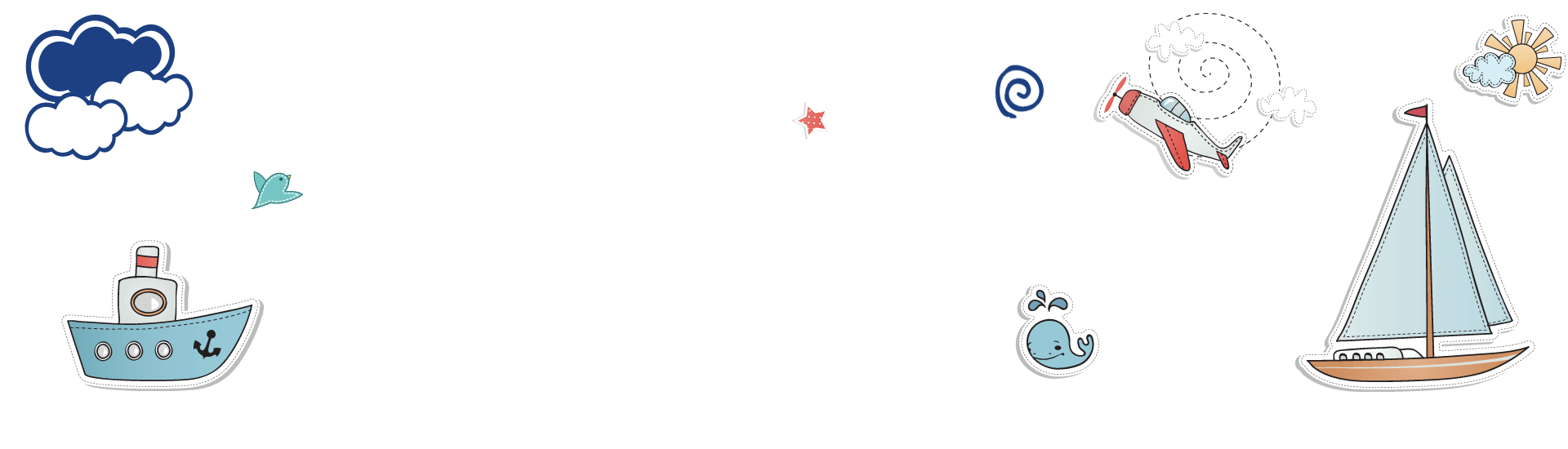 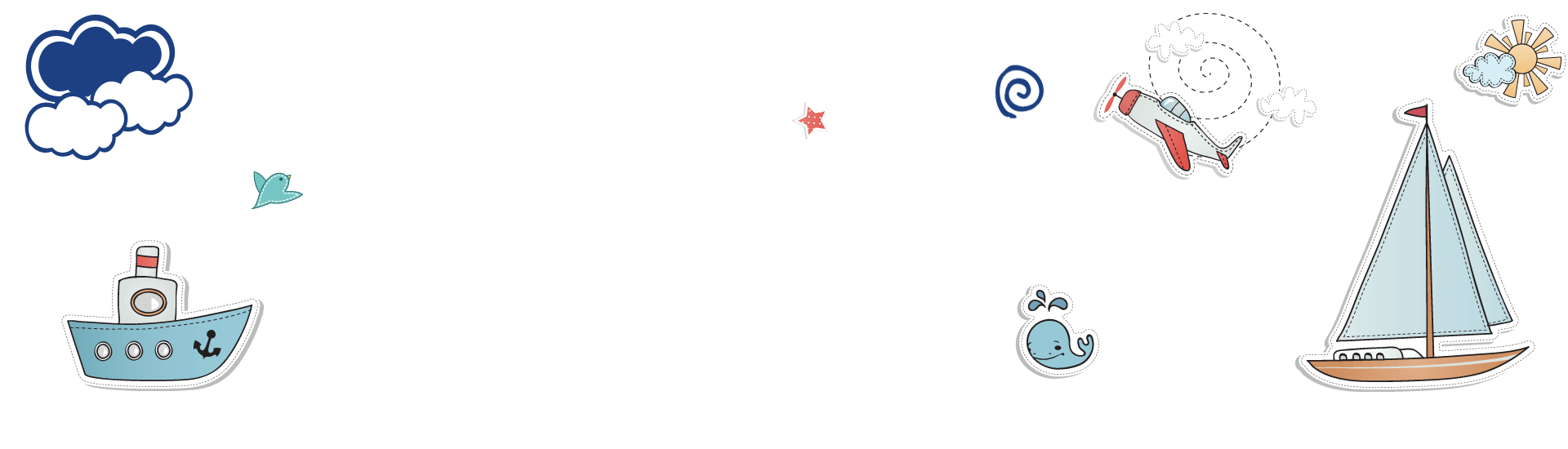 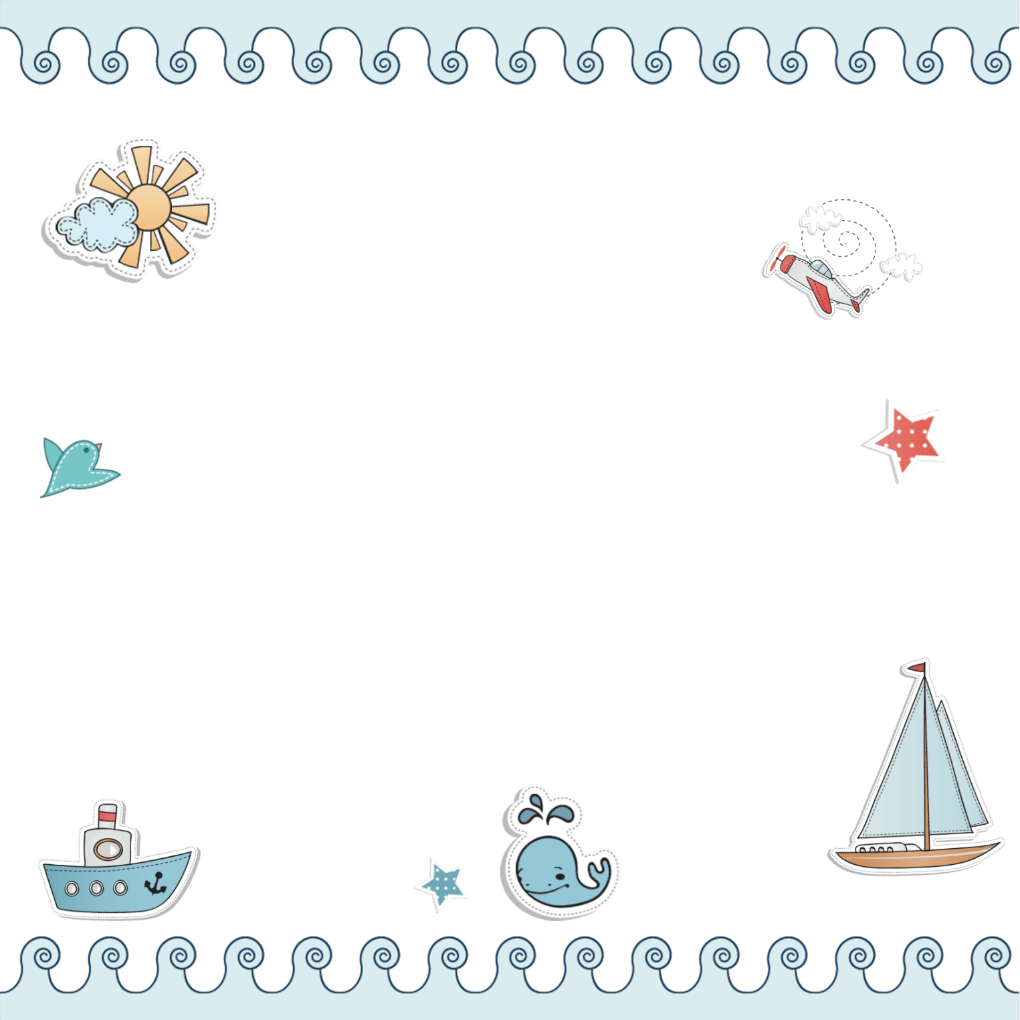 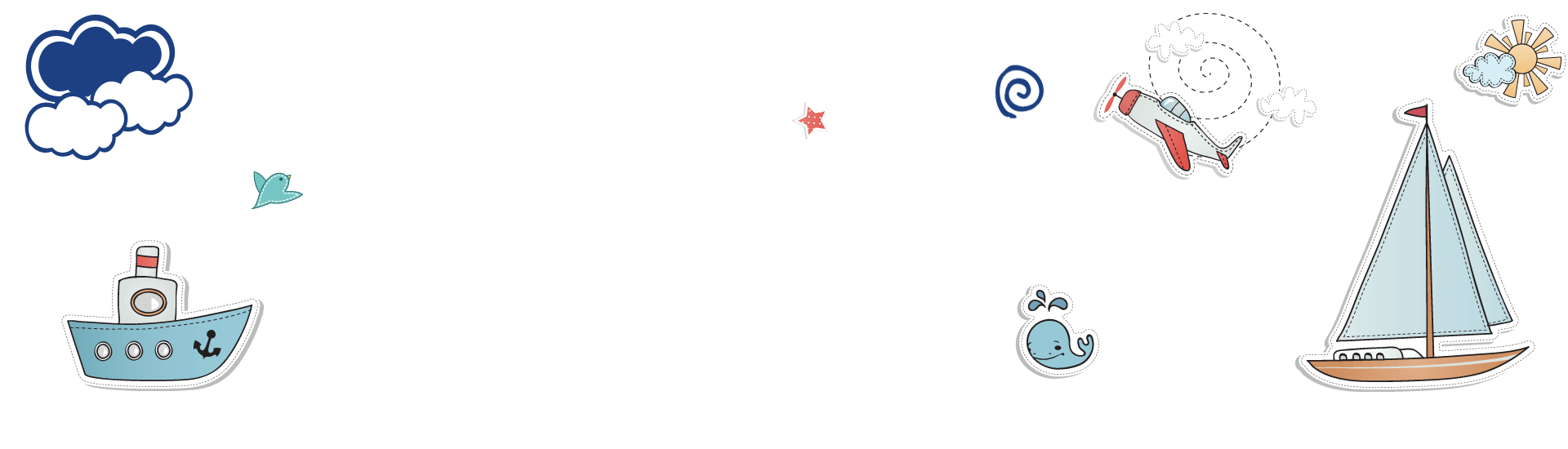 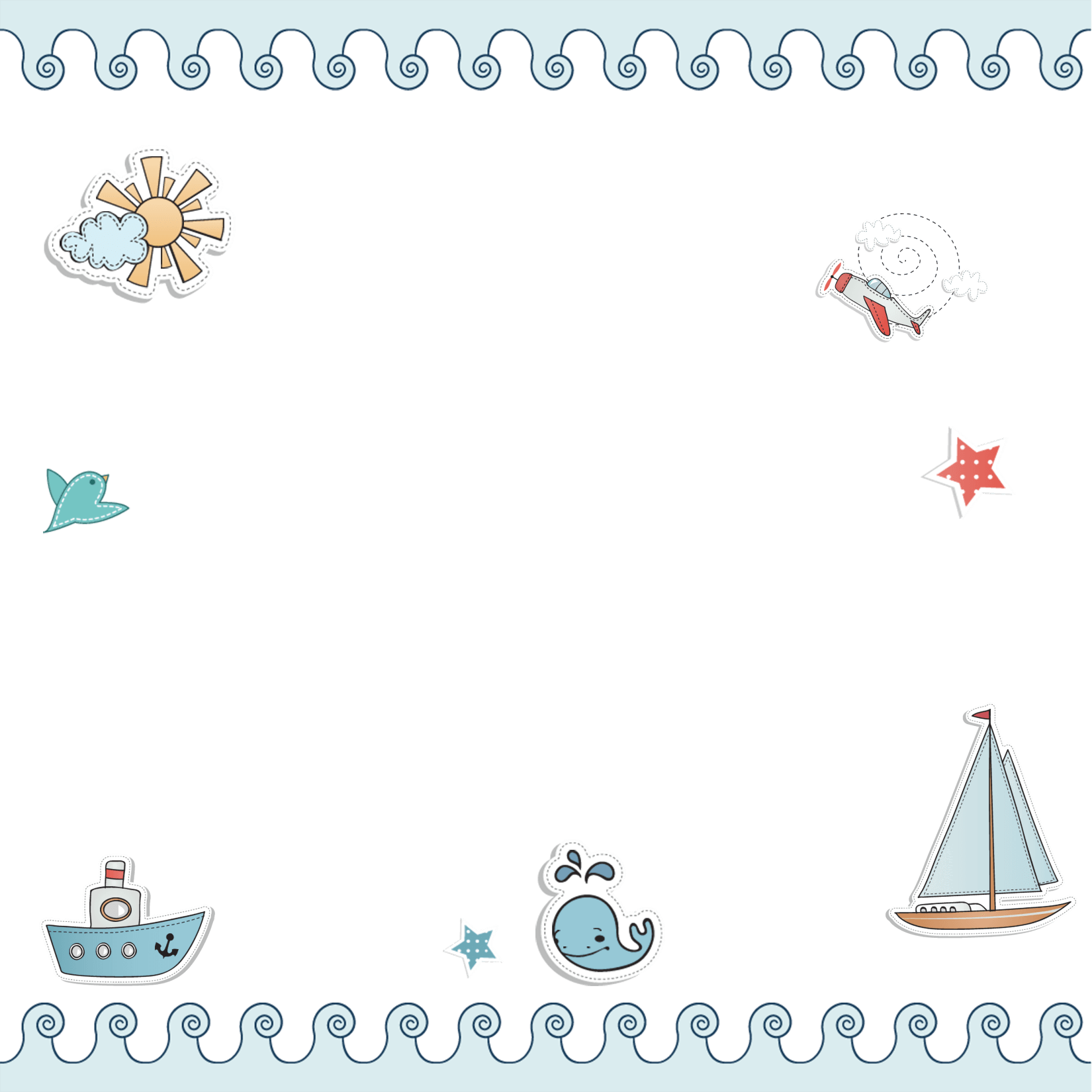 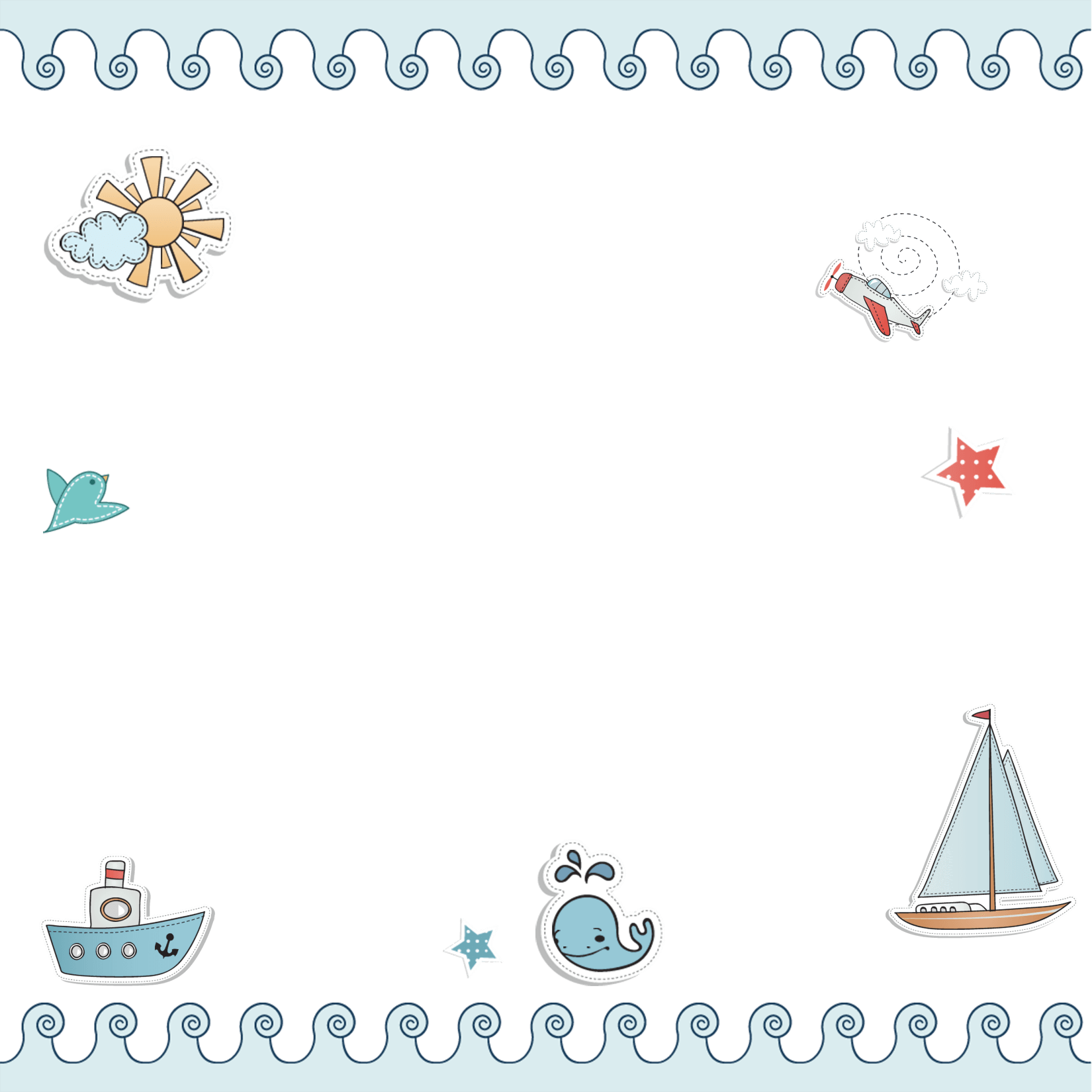 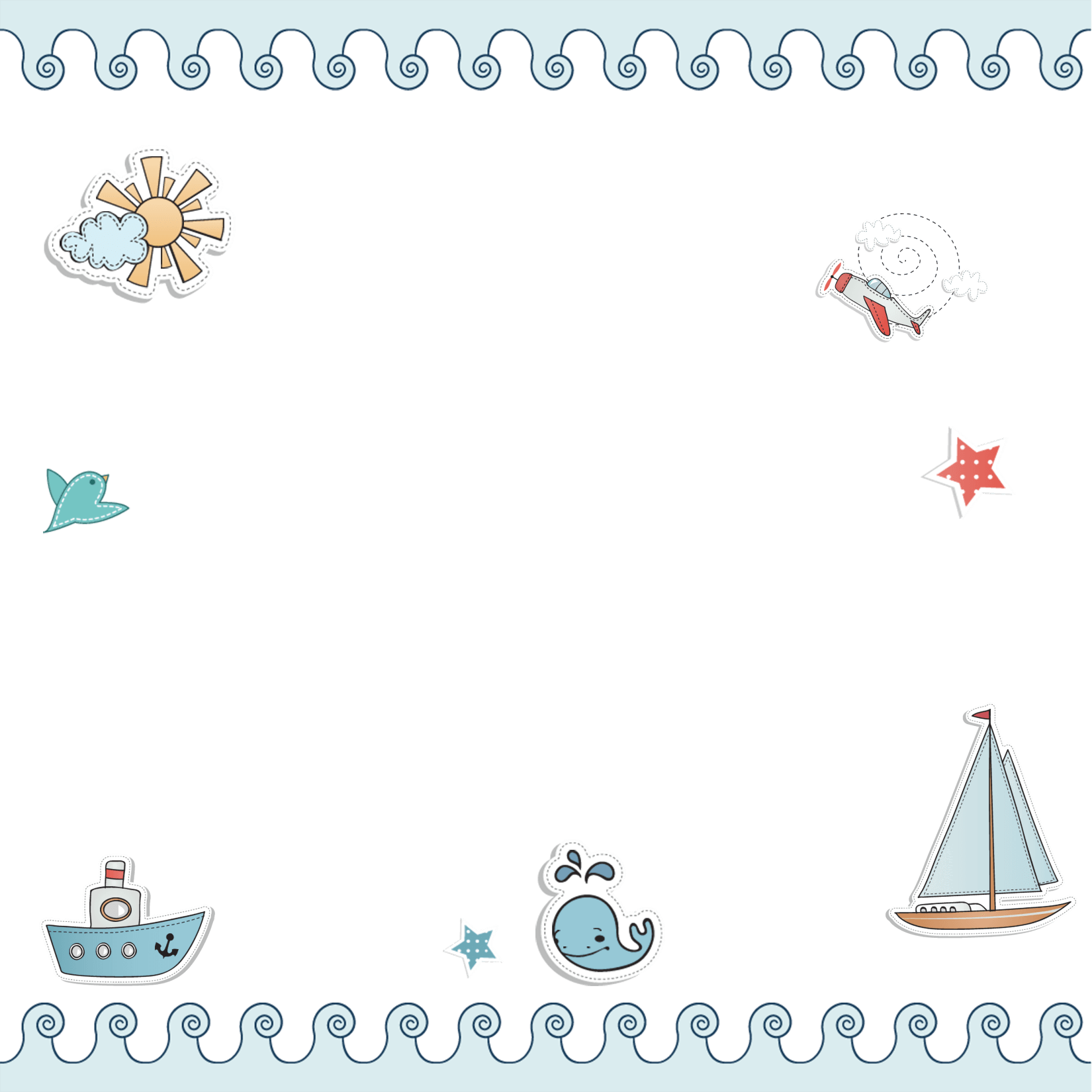 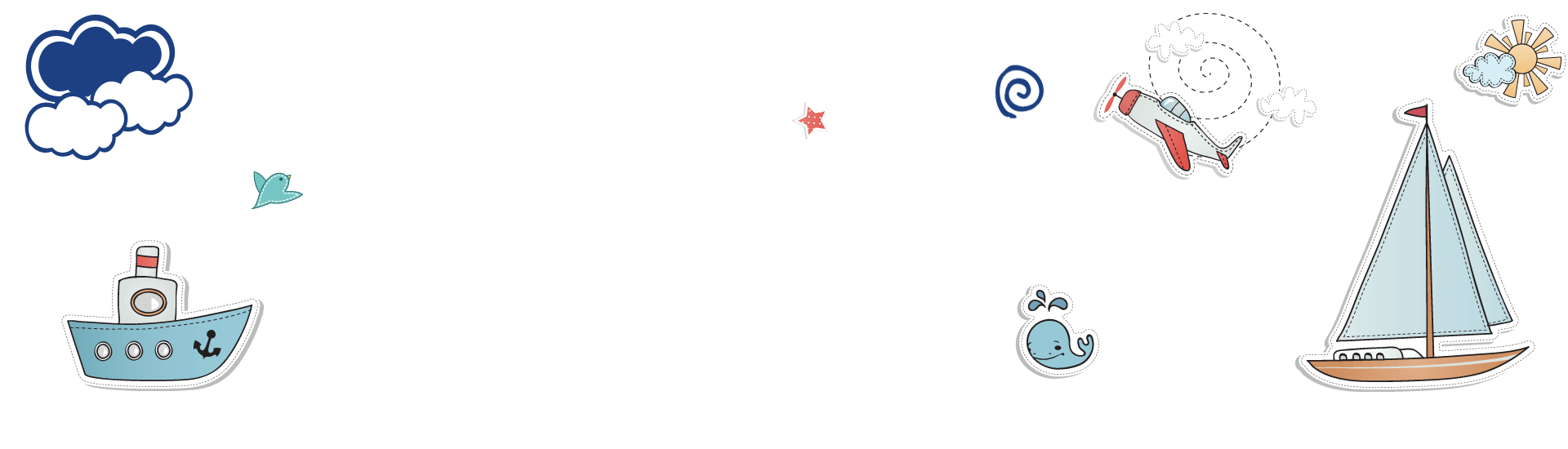 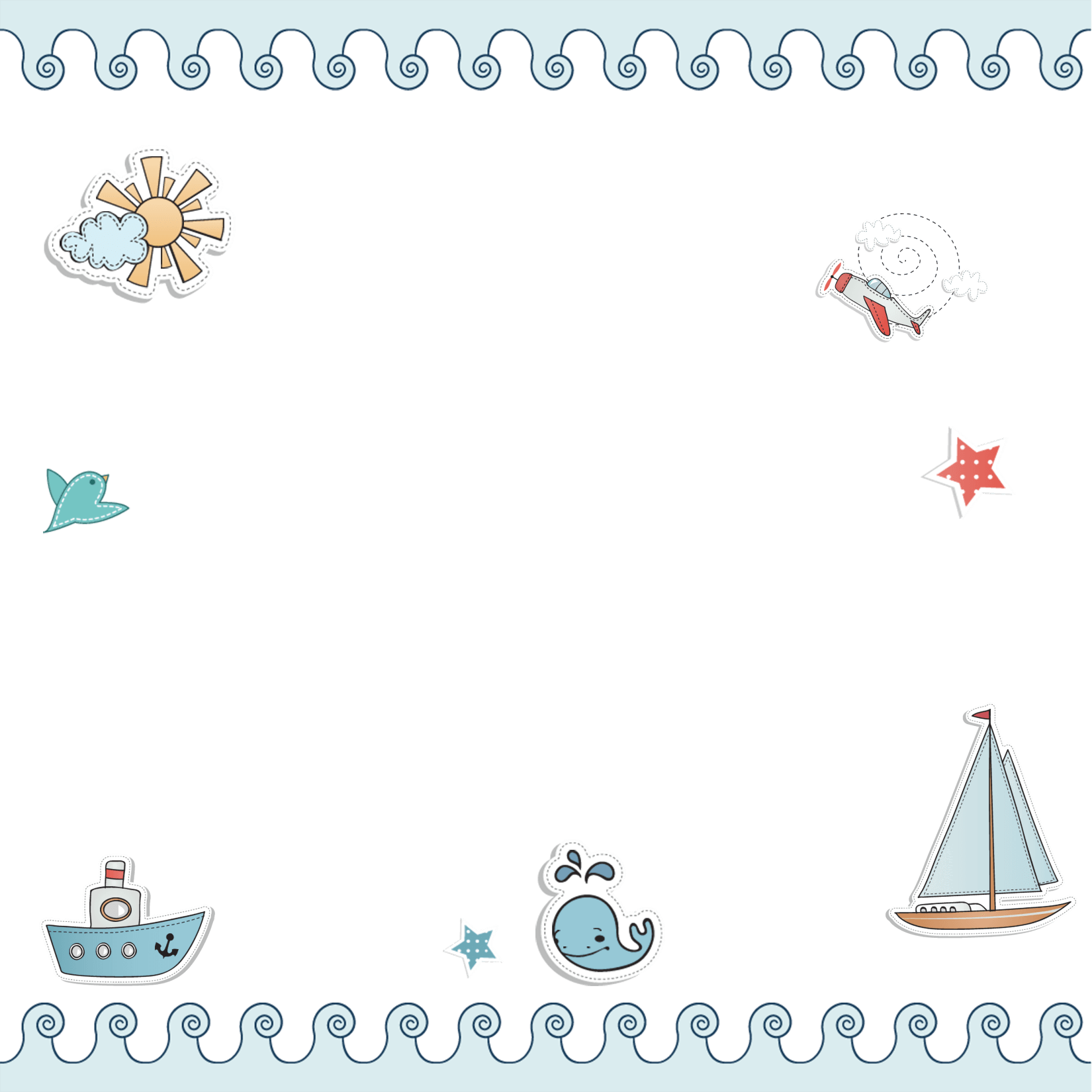 Cách giải thích nghĩa từ ngữ
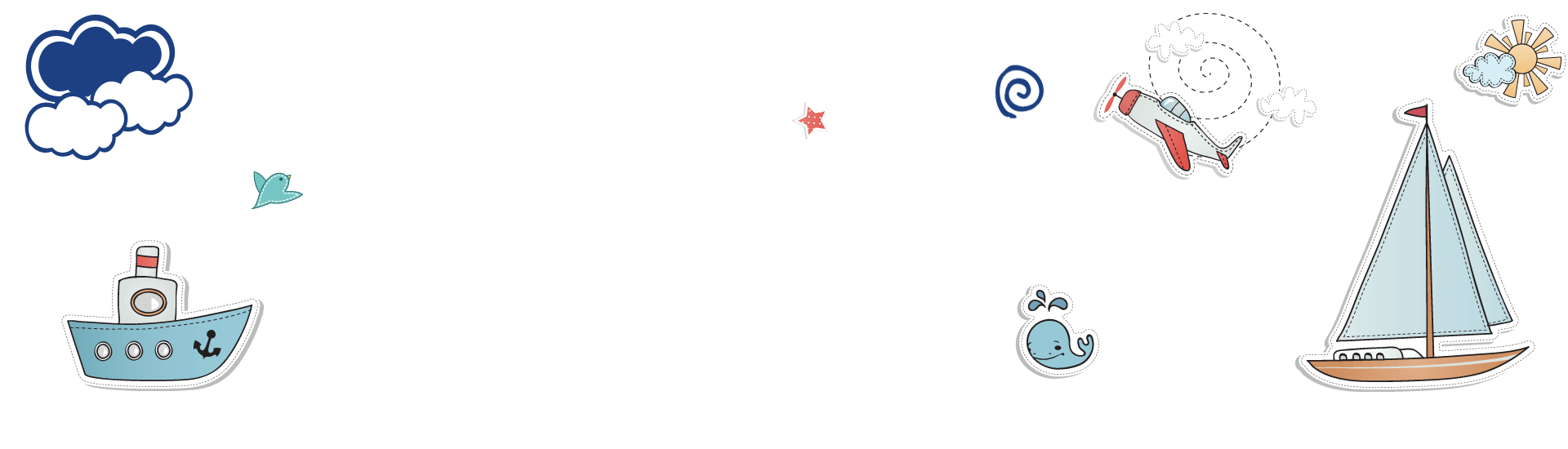 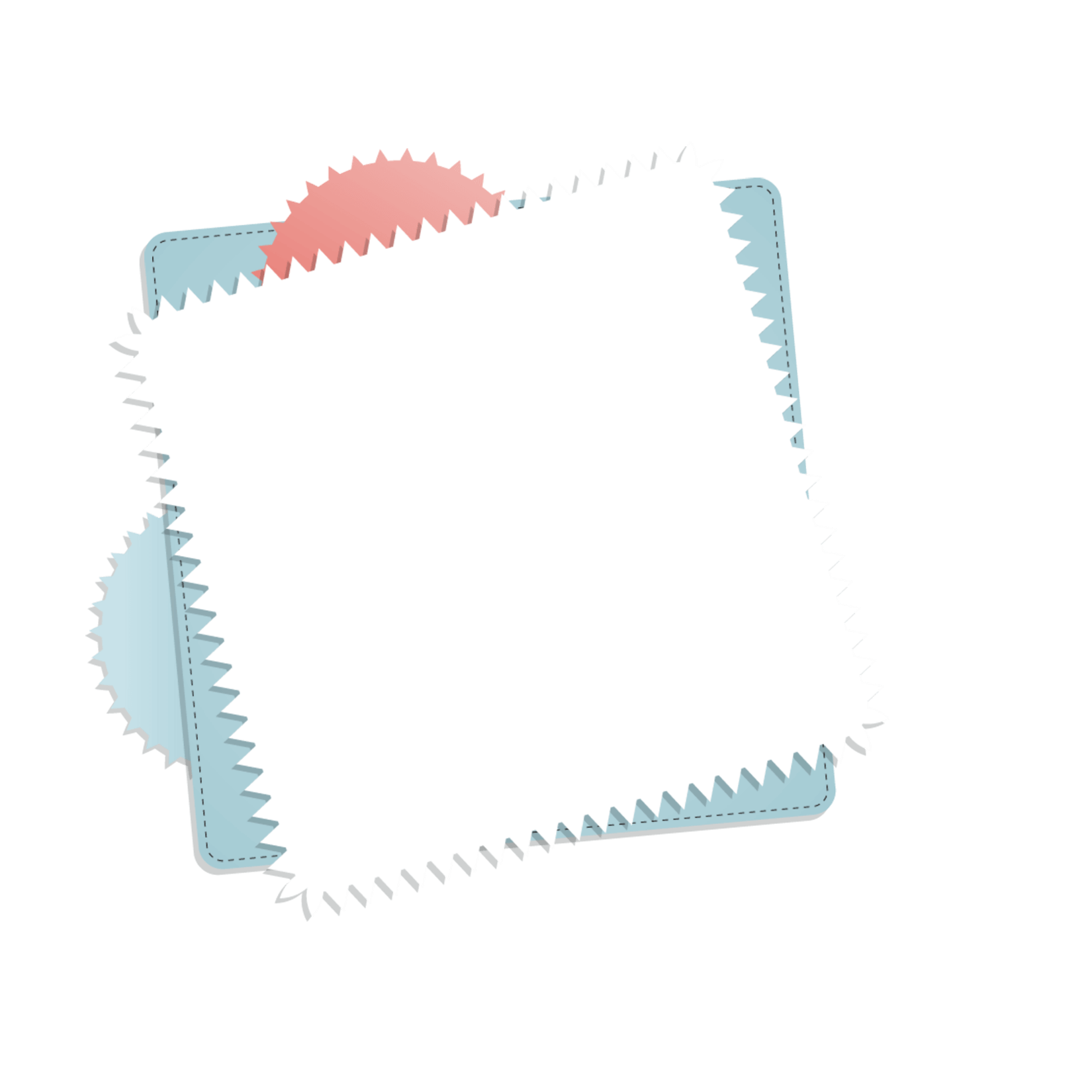 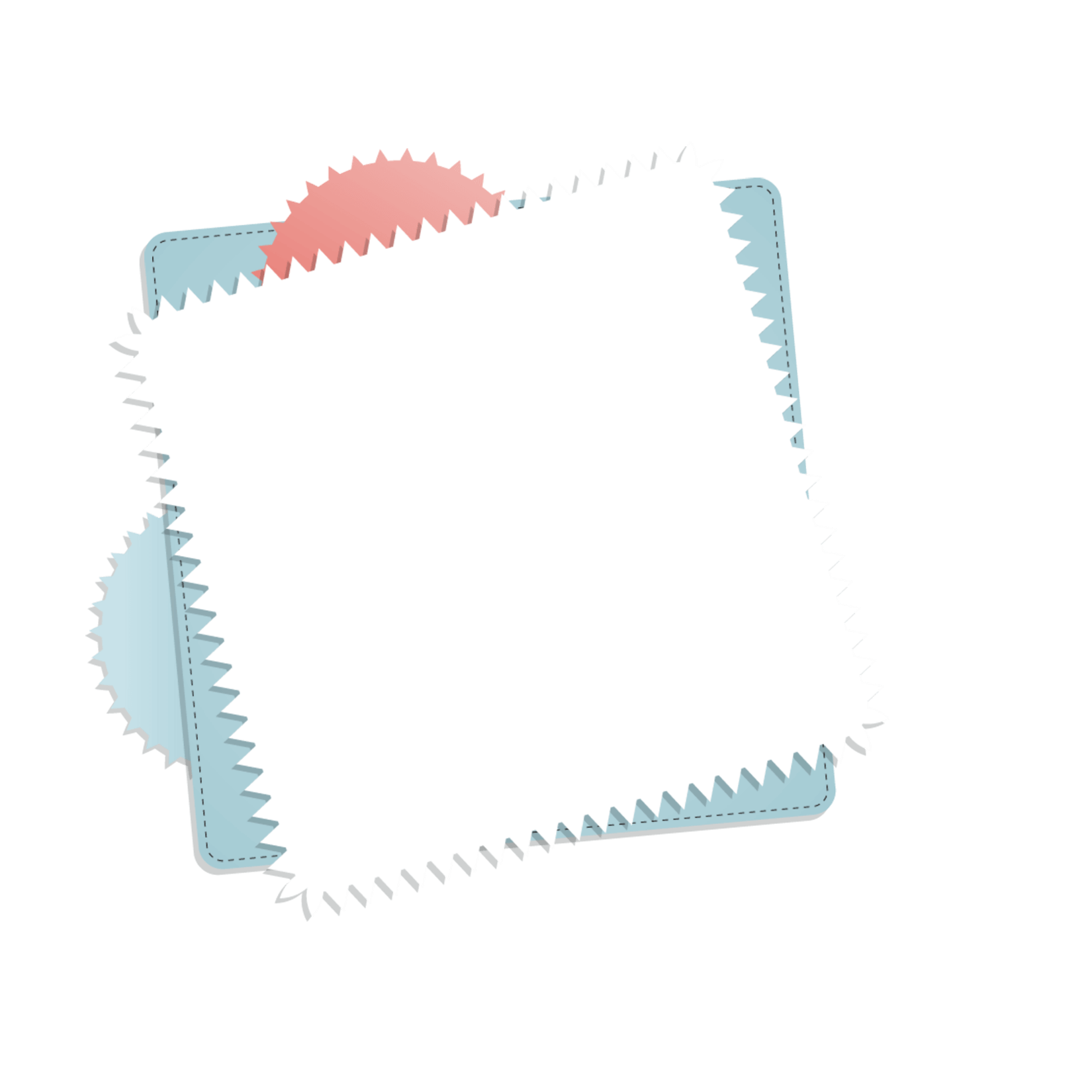 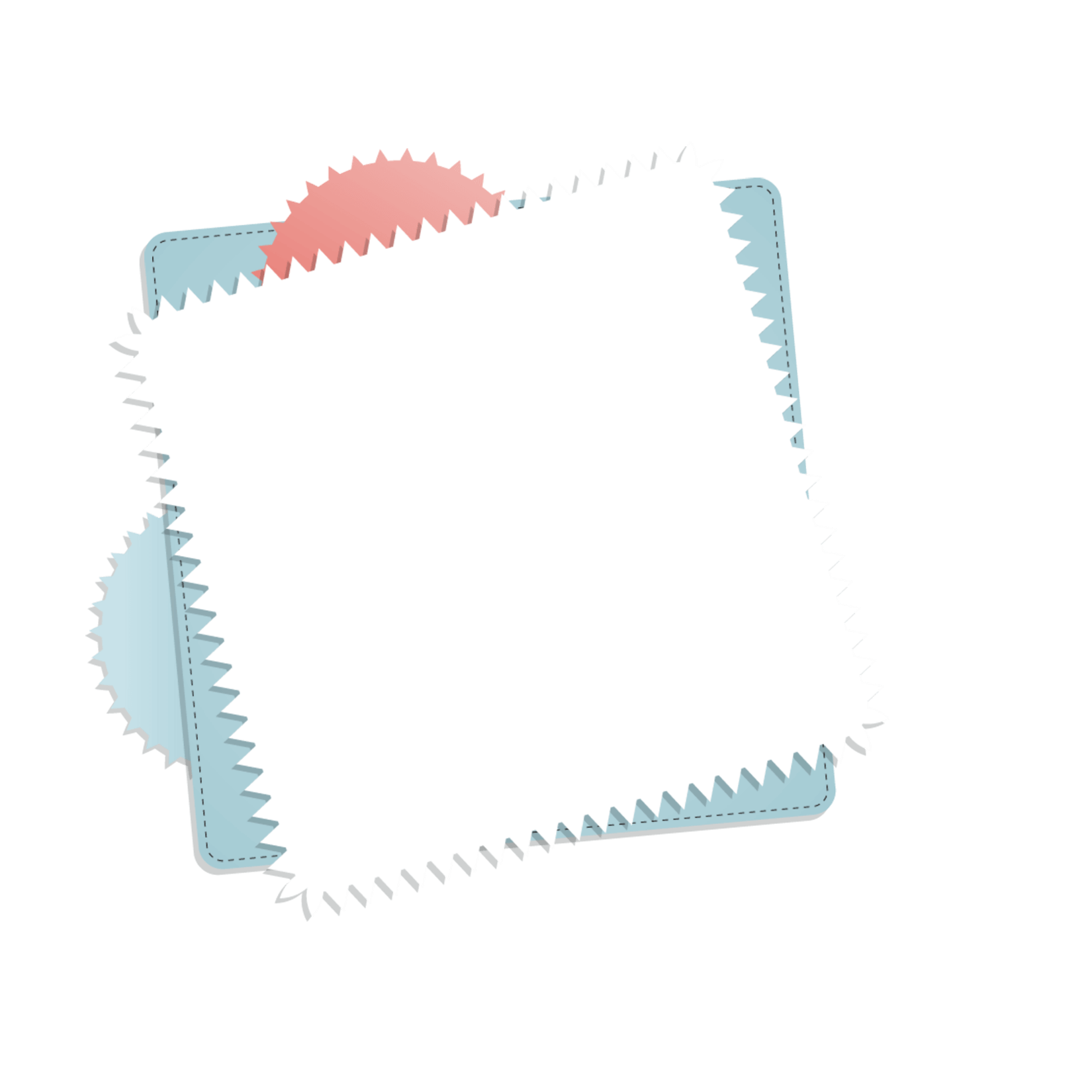 Dựa vào những từ ngữ xung quanh để suy đoán nghĩa của nó
Tra từ điển.
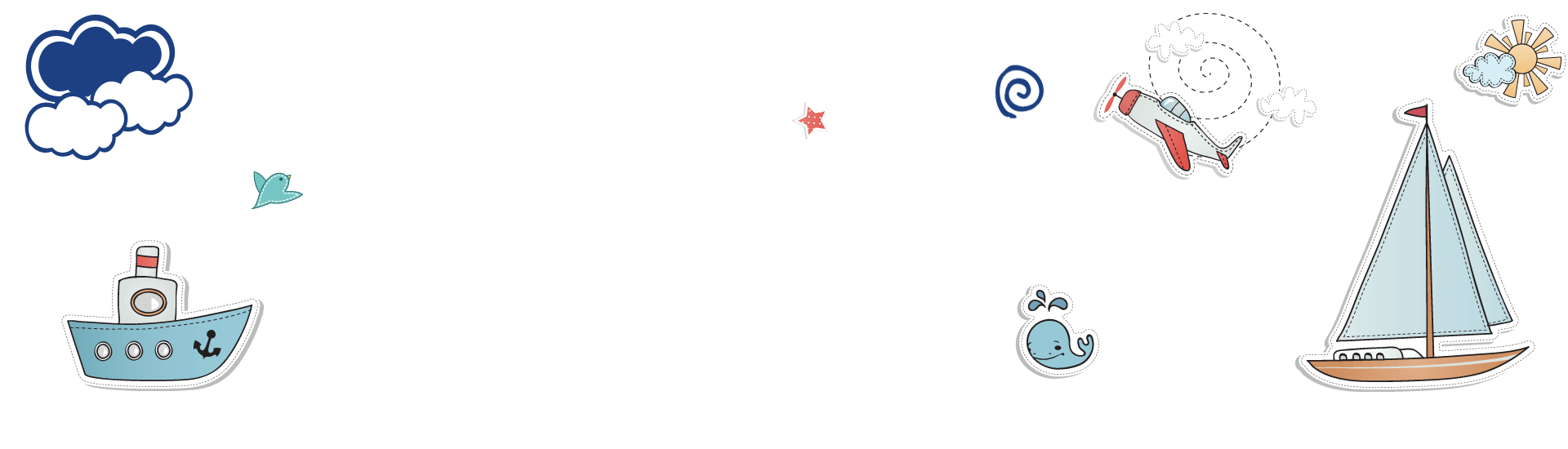 Dựa vào nghĩa của những yếu tố tạo nên từ ngữ đó.
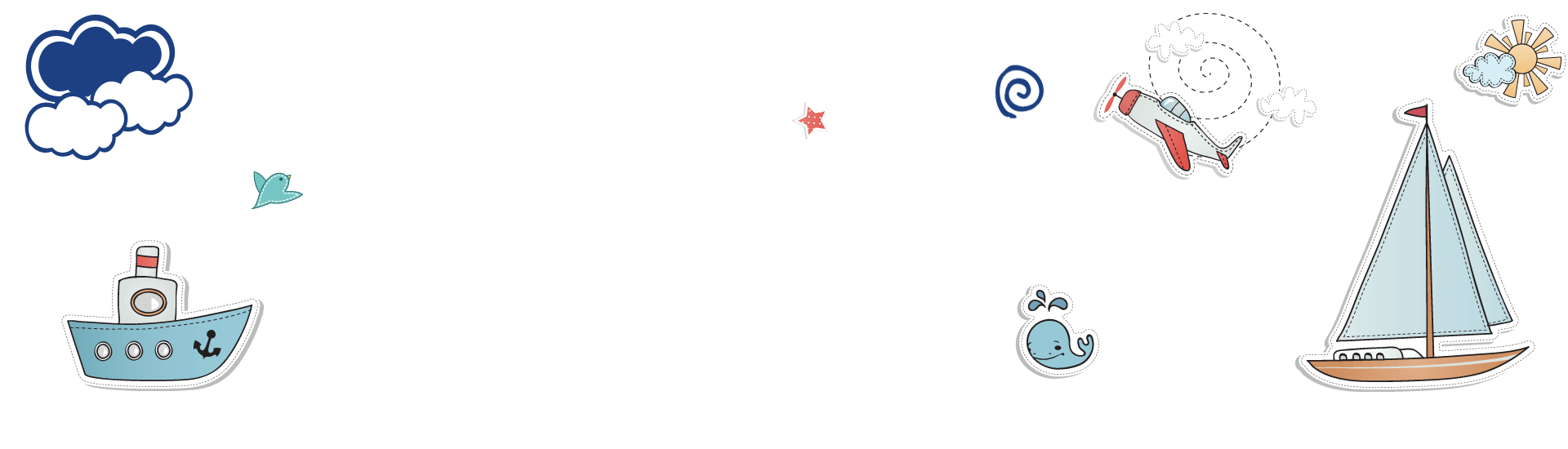 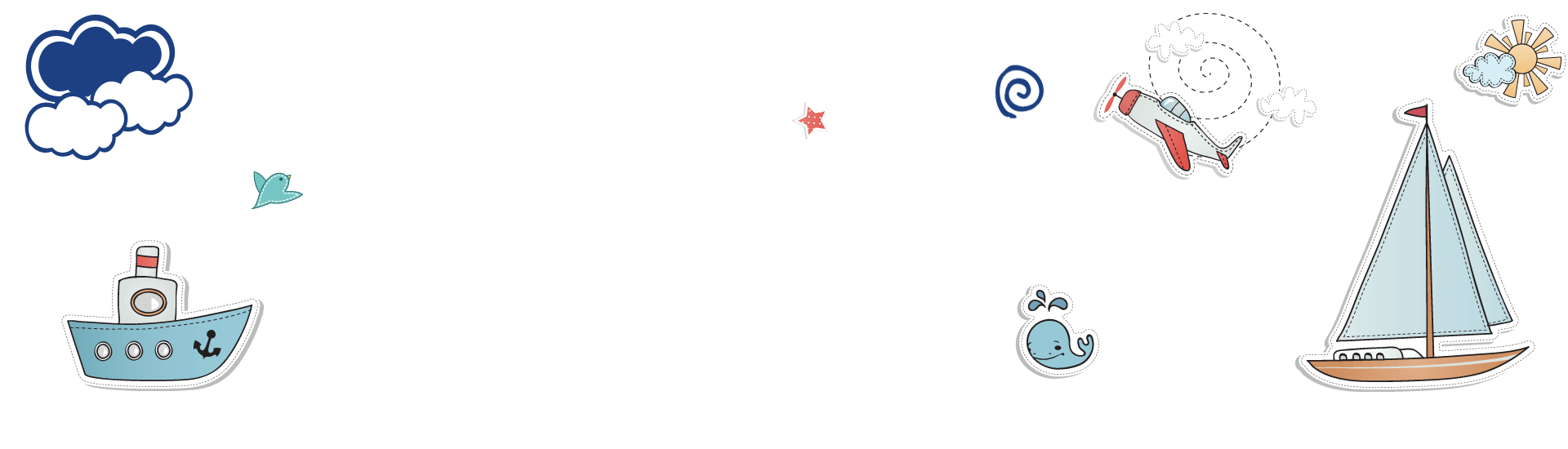 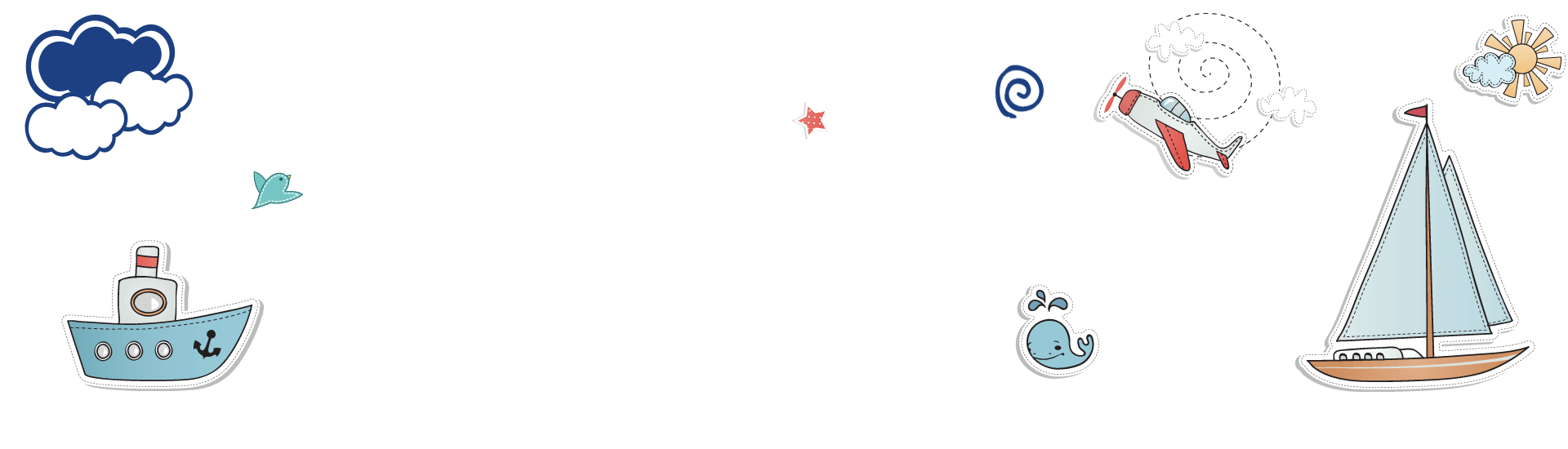 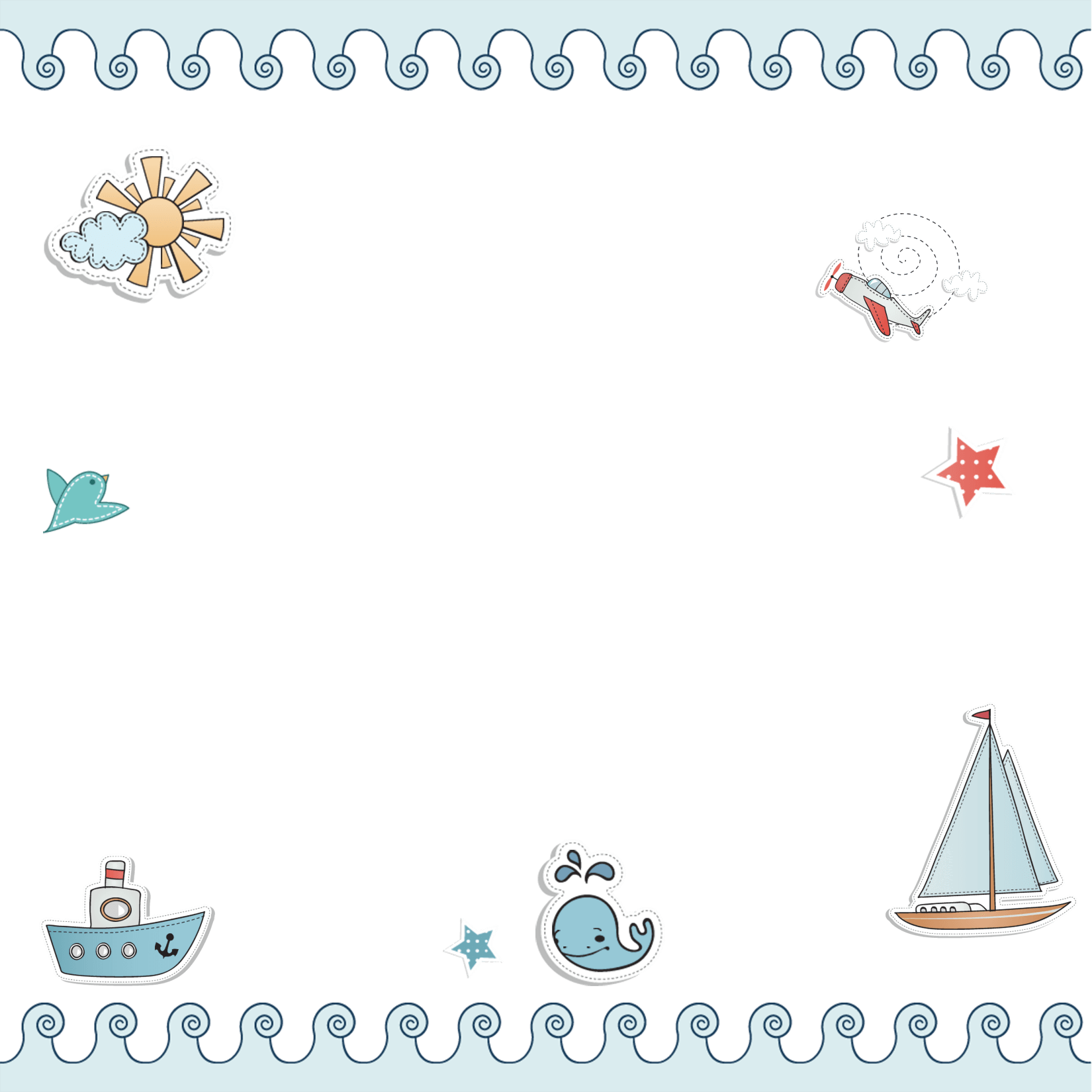 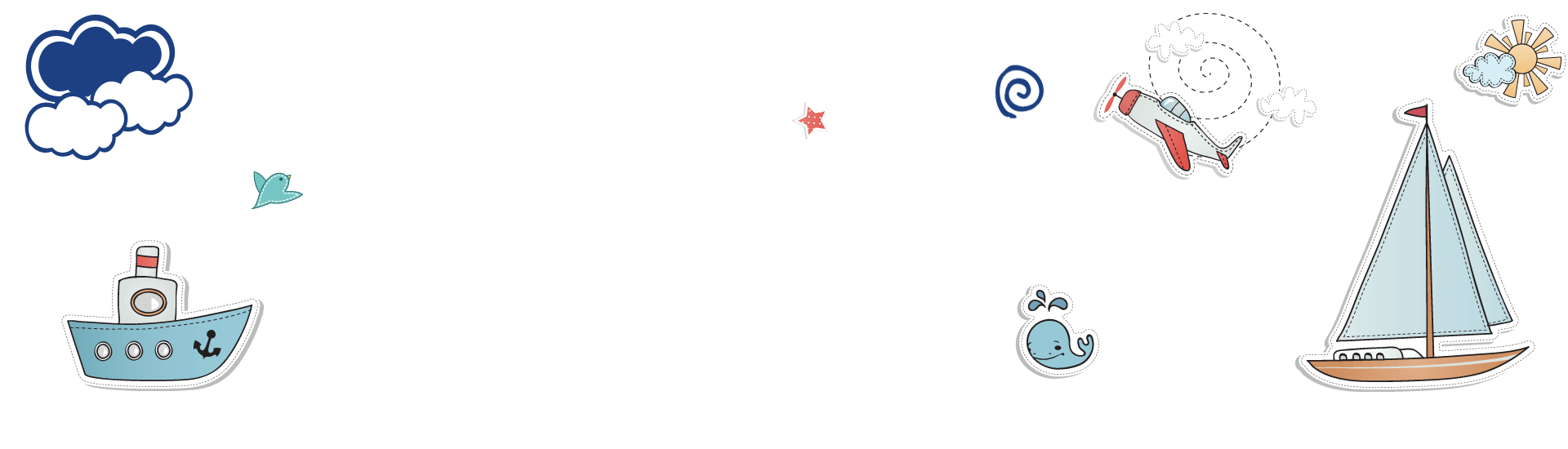 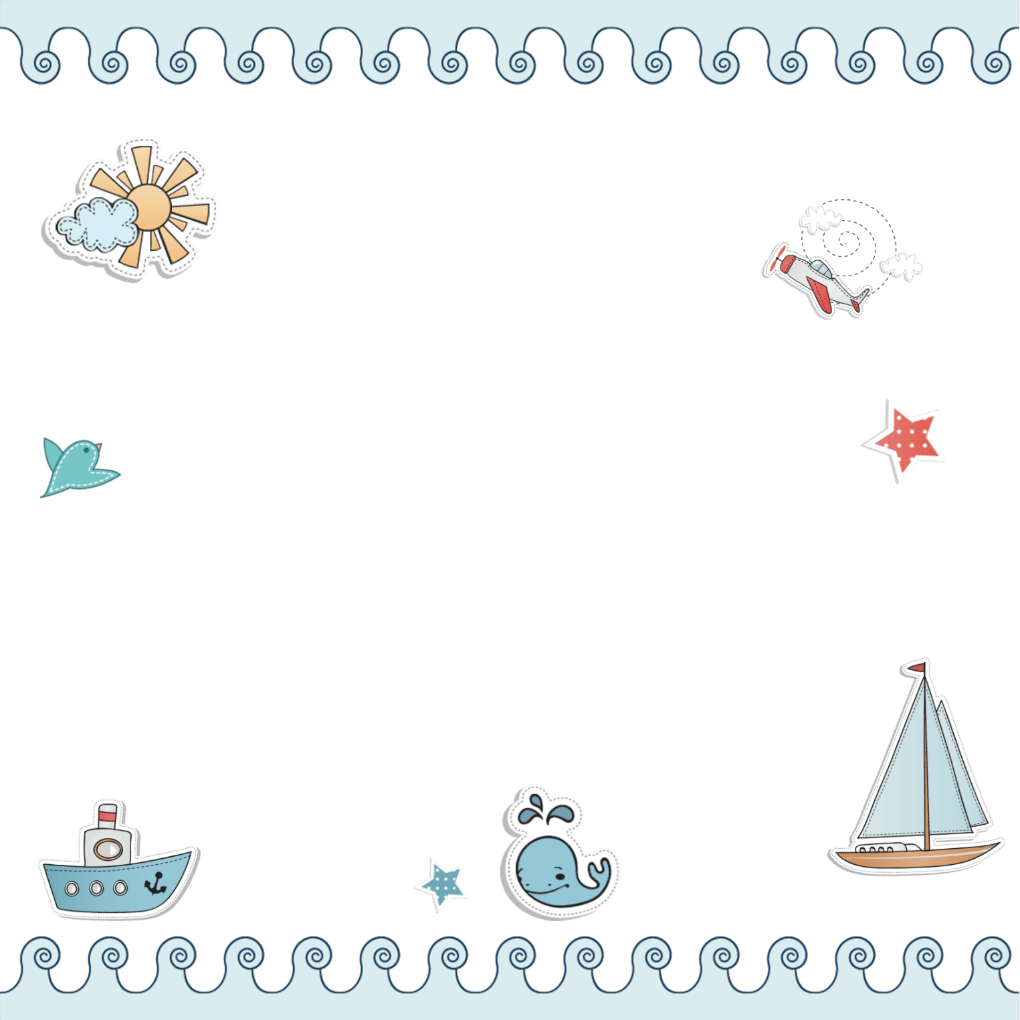 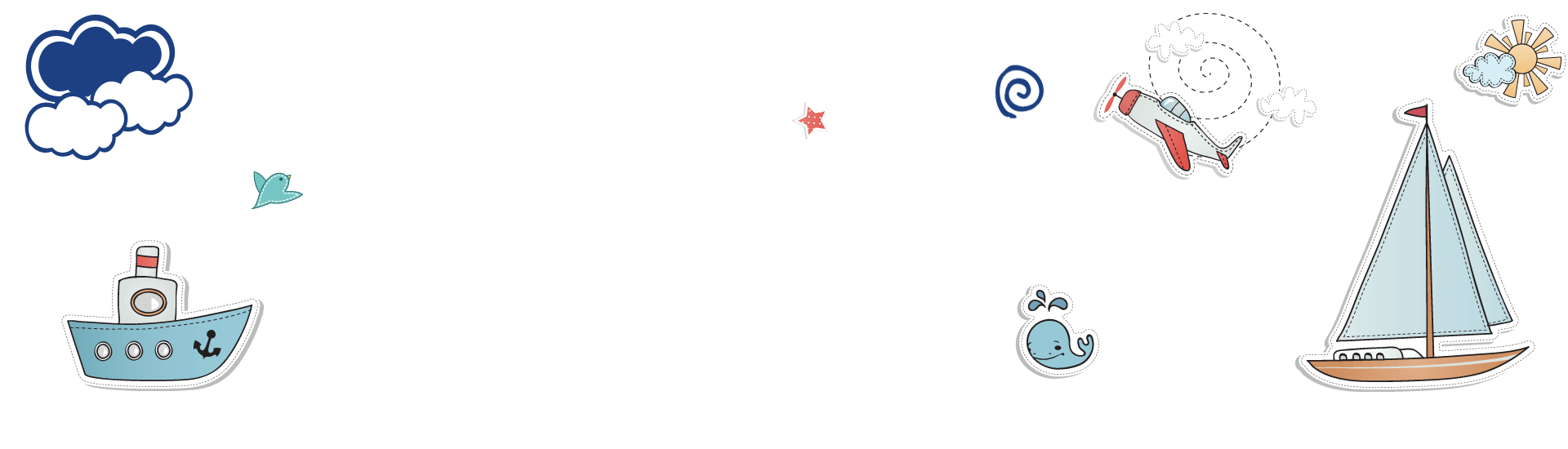 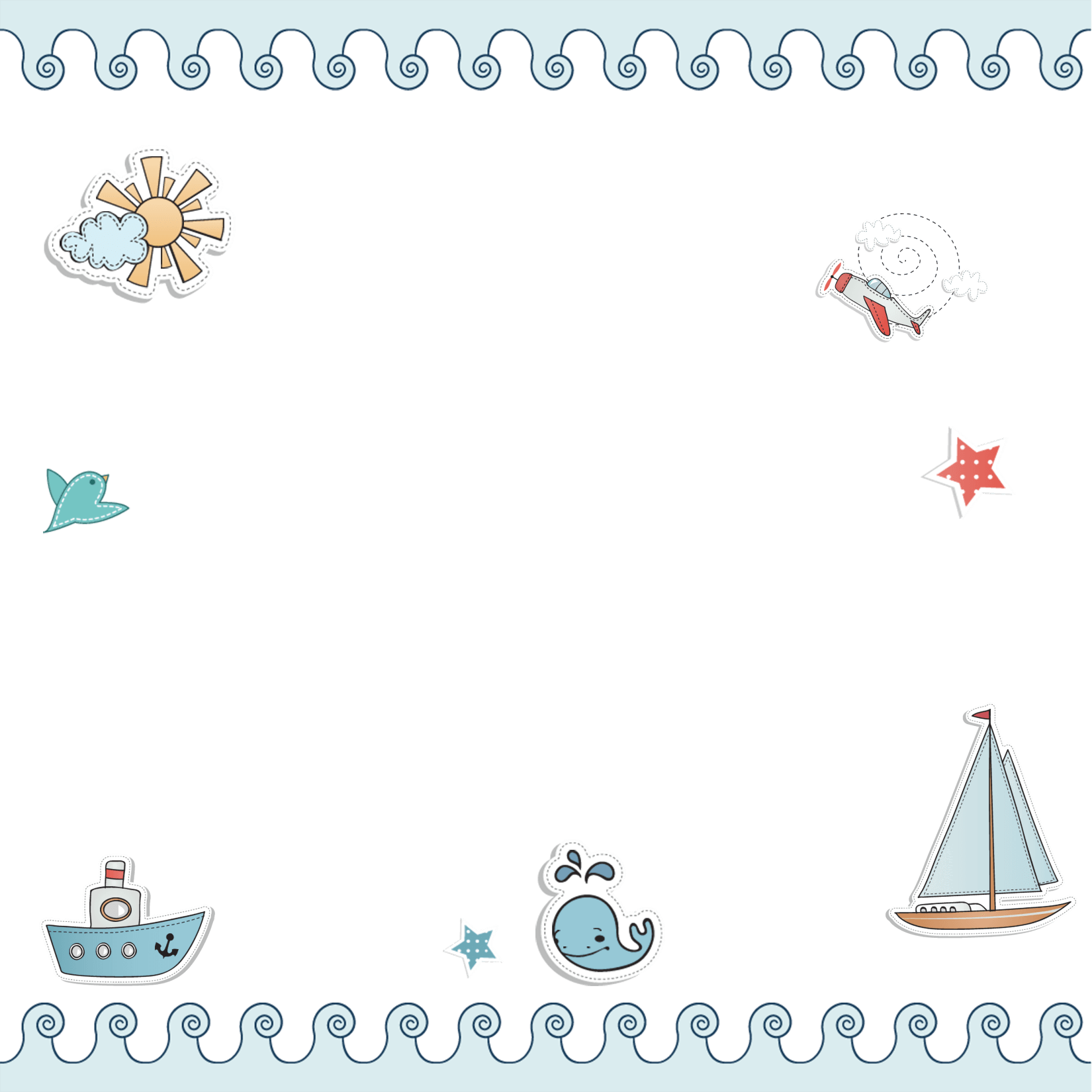 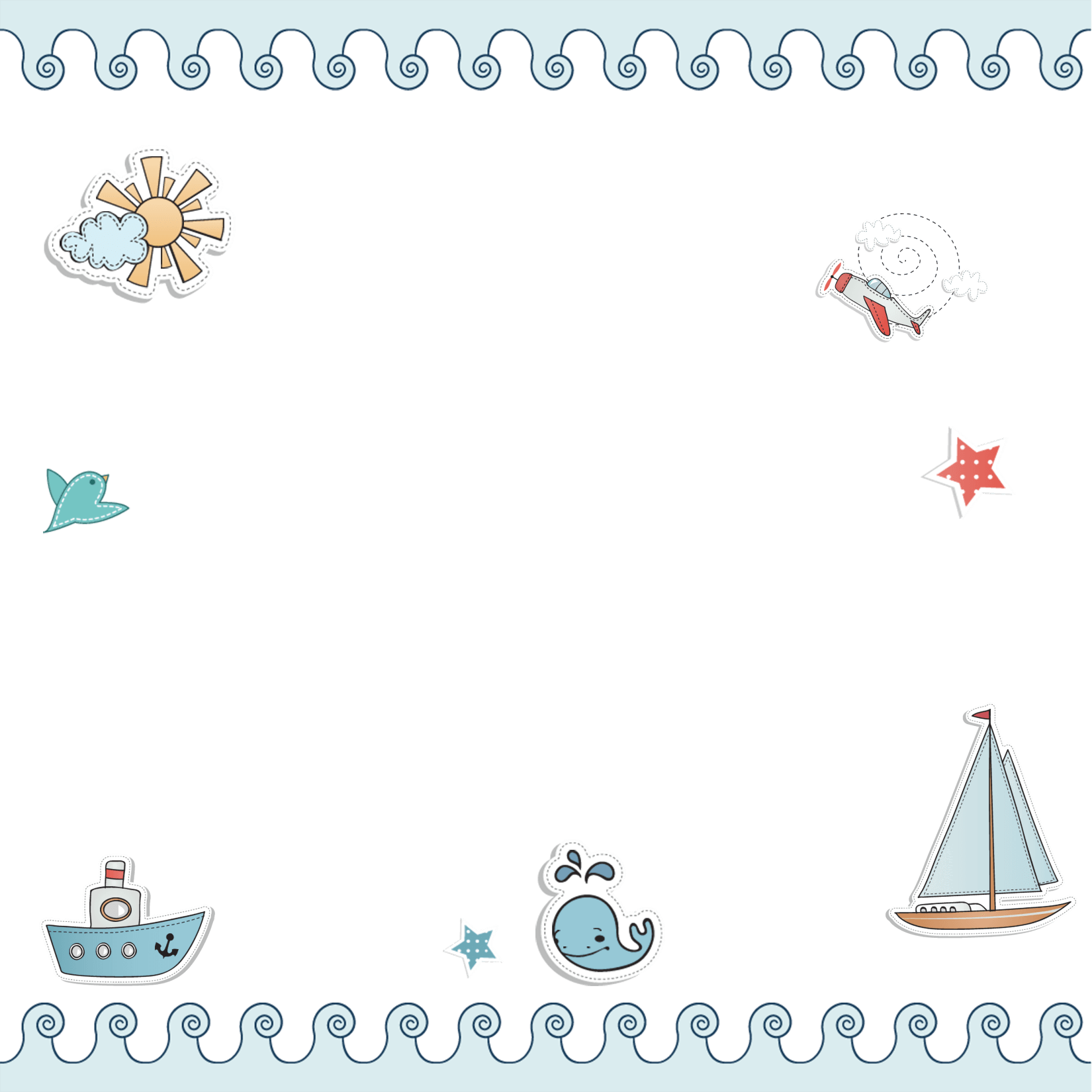 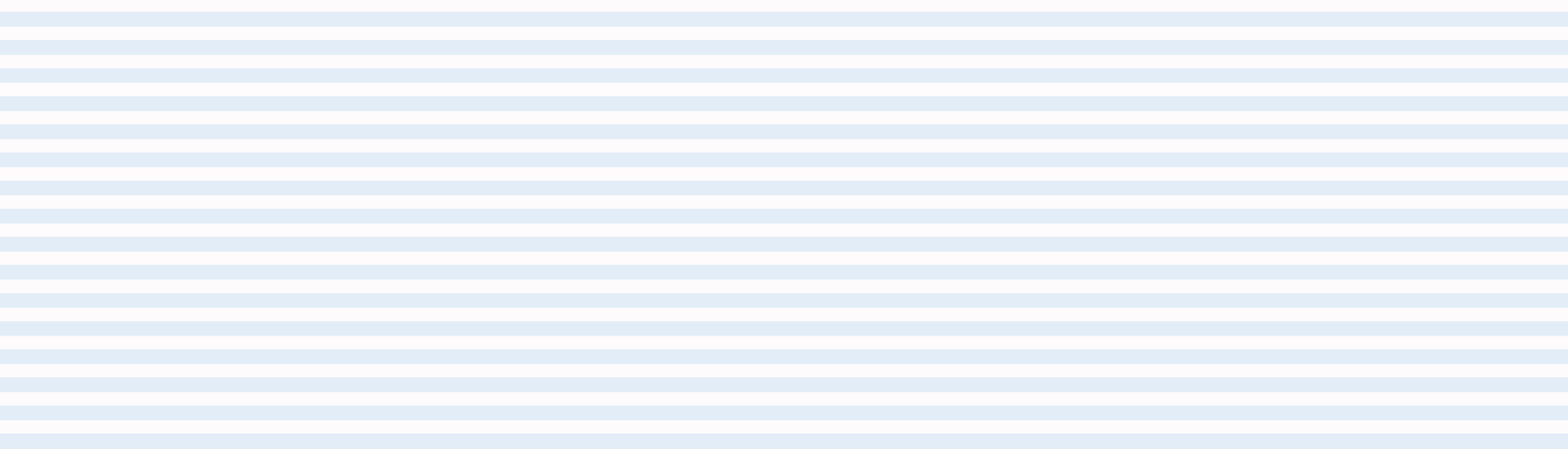 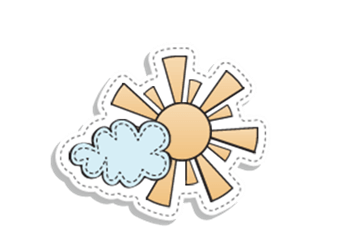 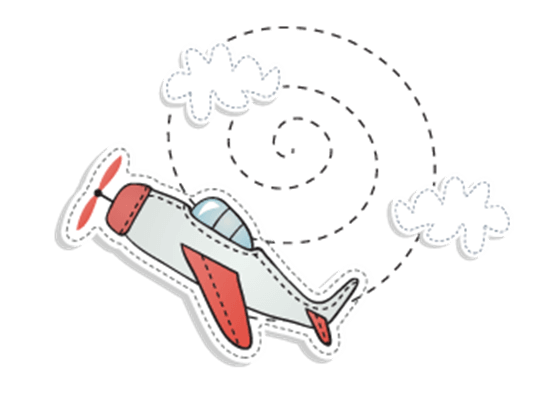 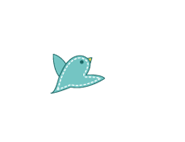 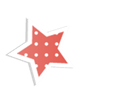 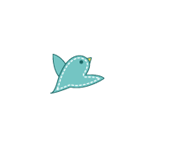 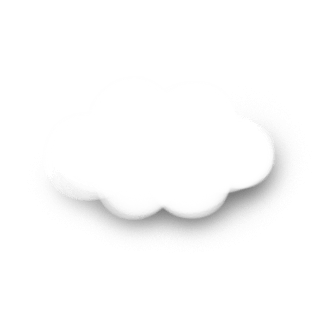 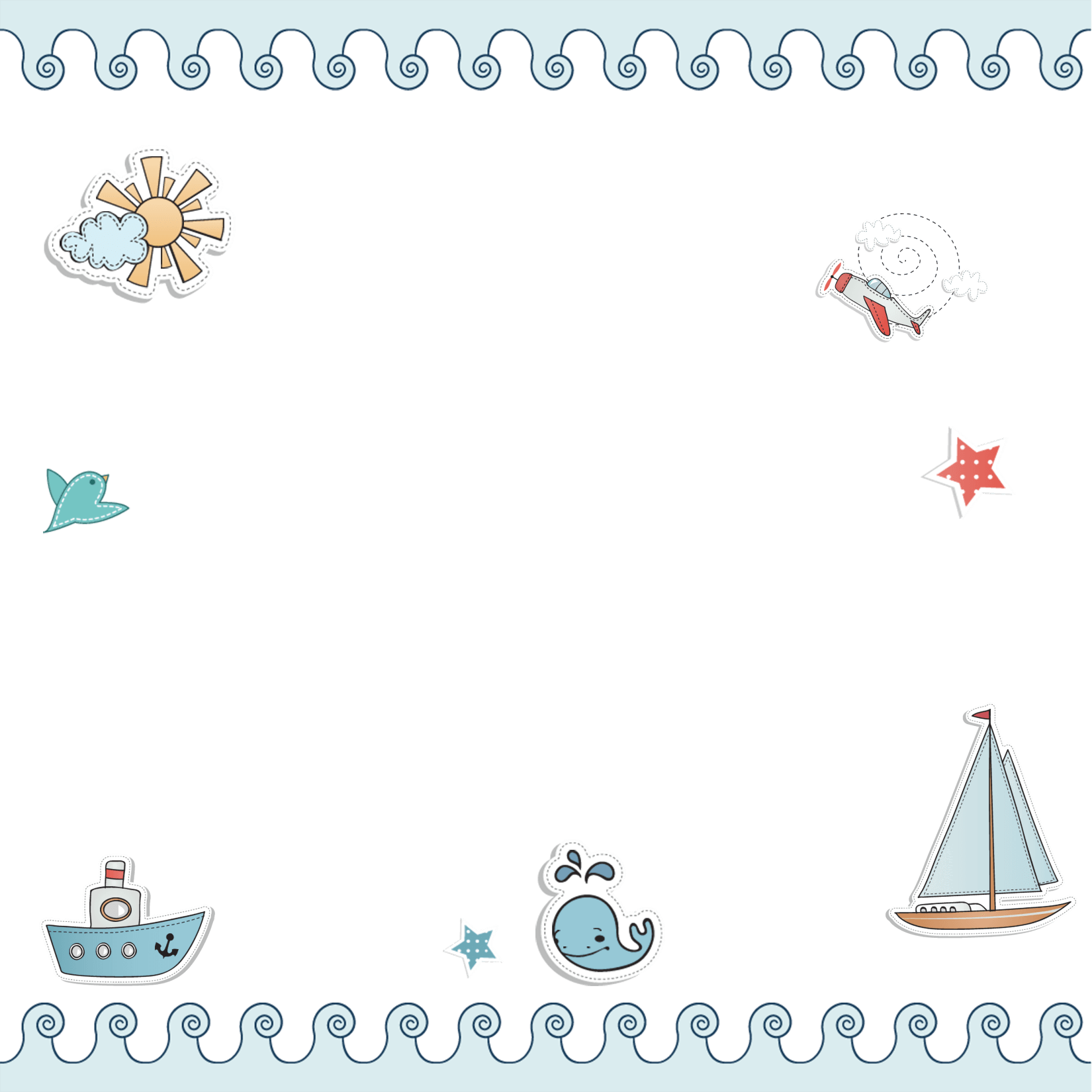 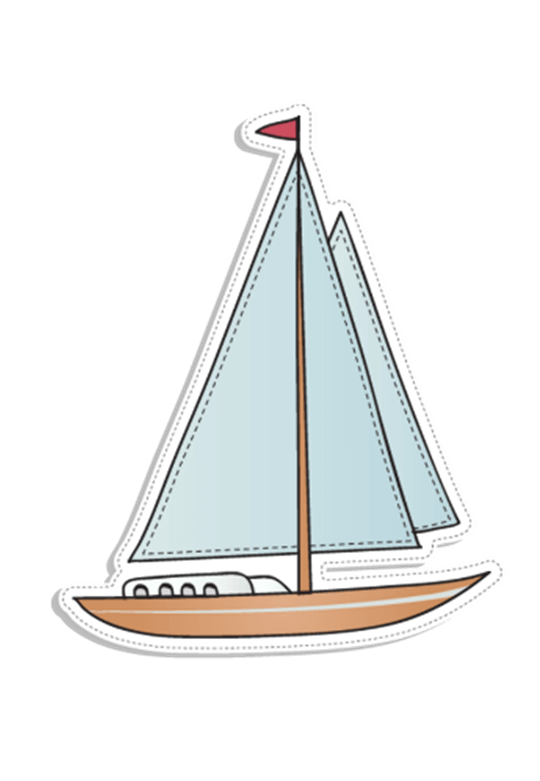 II.
Luyện tập
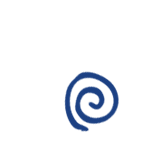 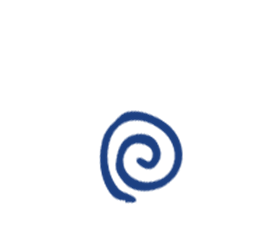 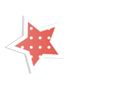 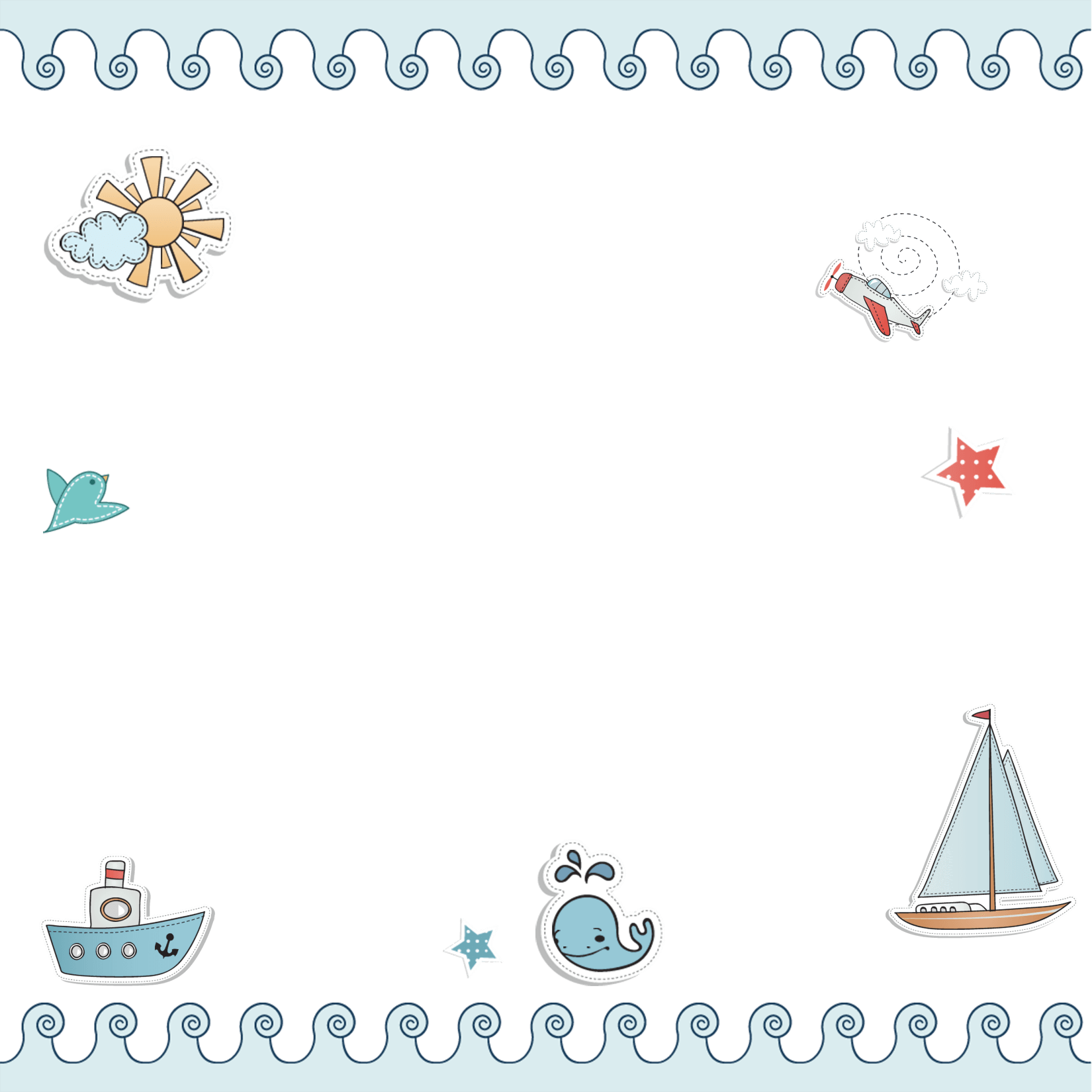 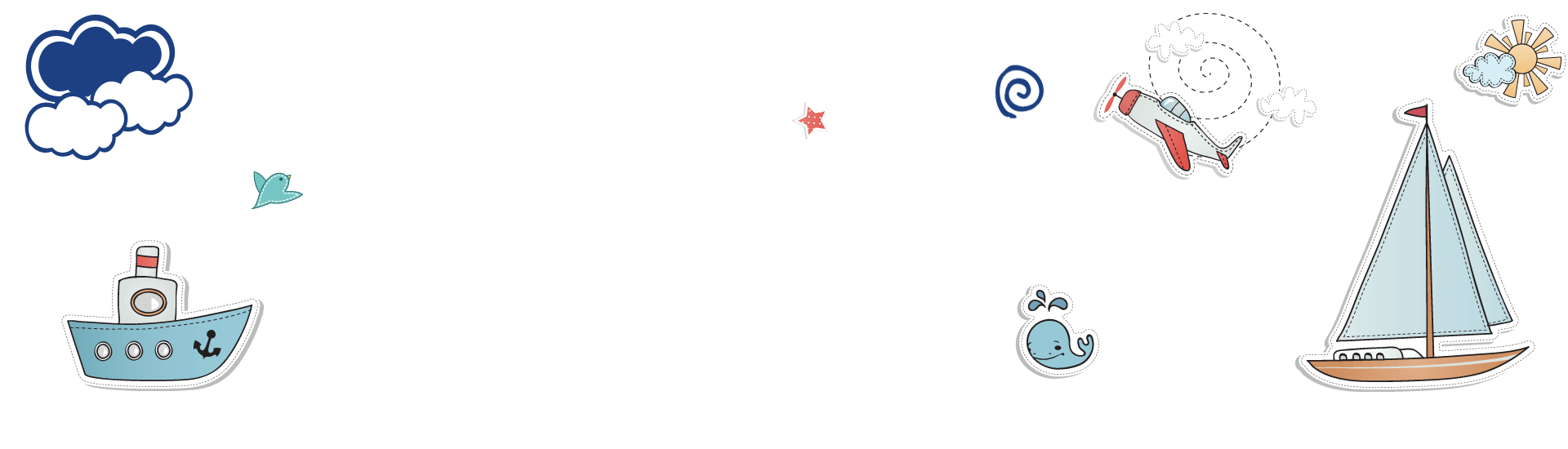 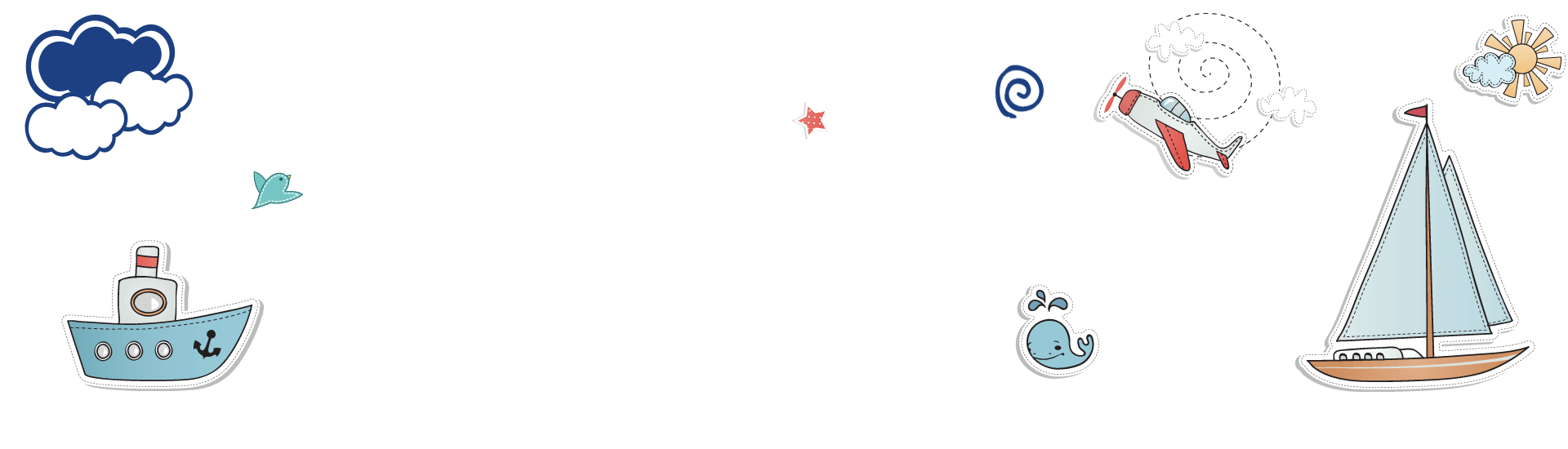 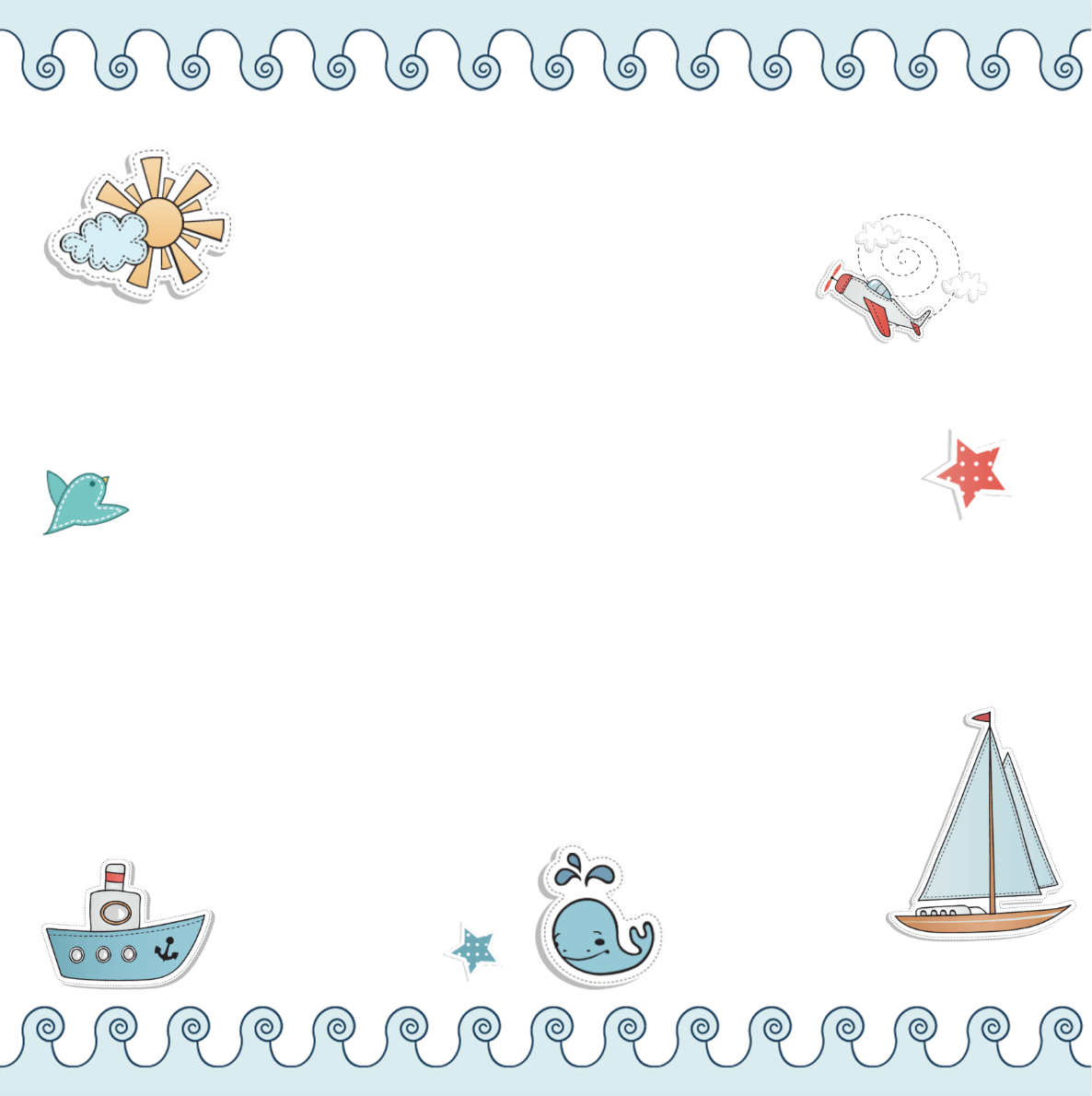 Bài tập 1/ trang 56
Chỉ ra trạng ngữ trong các câu sau và cho biết chức năng của trạng ngữ ở từng câu:
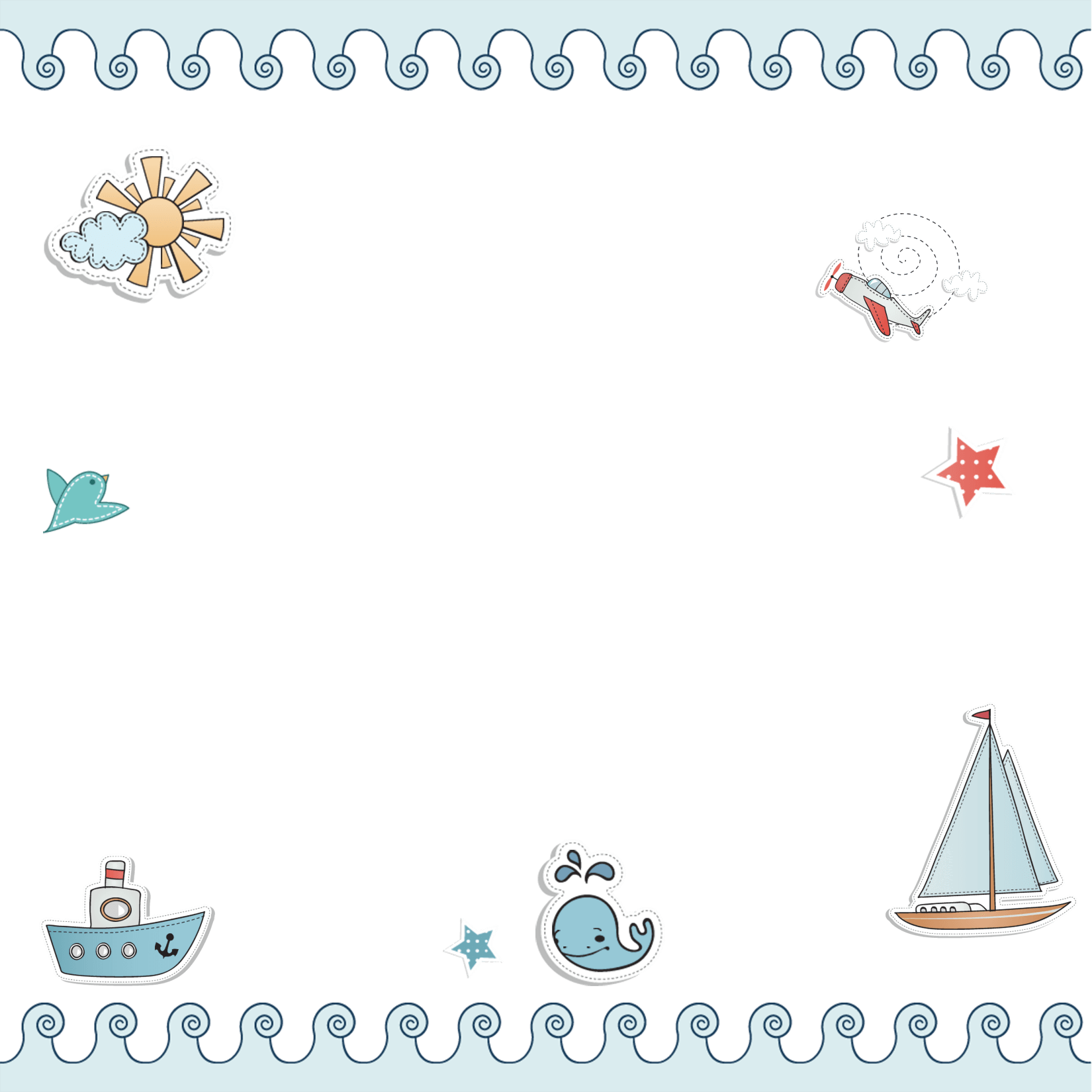 a. Từ khi biết nhìn nhận và suy nghĩ, tôi dần dần hiểu ra rằng, thế giới này là muôn màu muôn vẻ, vô tận và hấp dẫn lạ lùng.
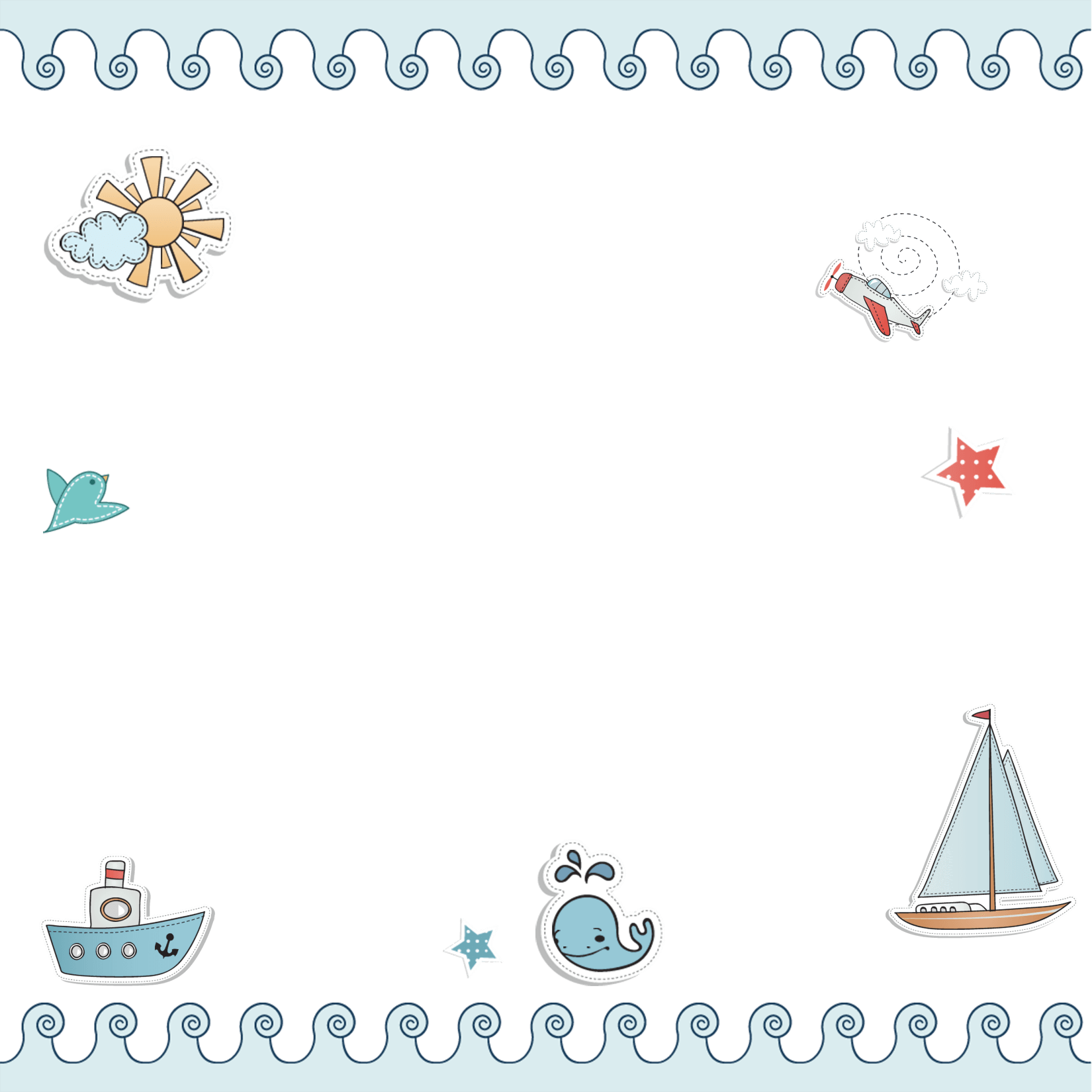 b. Giờ đây, mẹ tôi đã khuất và tôi cũng đã lớn.
c. Dù có ý định tốt đẹp, những người thân yêu của ta đôi lúc cũng không hẳn đúng khi ngăn cản, không để ta được sống với con người thực của mình.
[Speaker Notes: https://www.facebook.com/baokefb - fb Nguyễn Nhâm -0981.713.891(Zalo)]
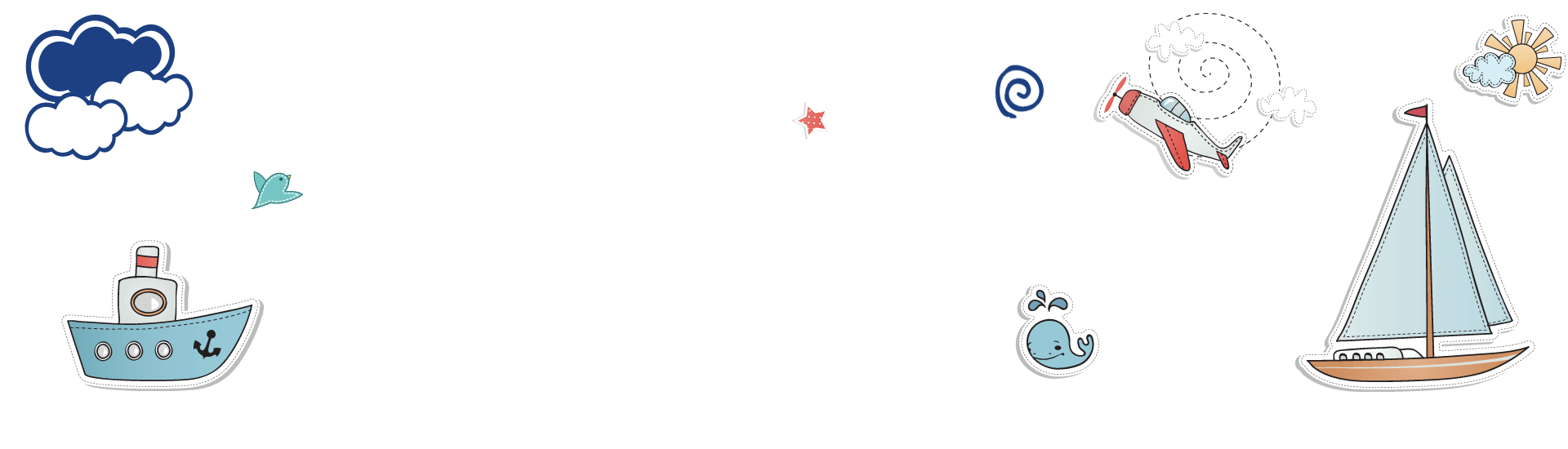 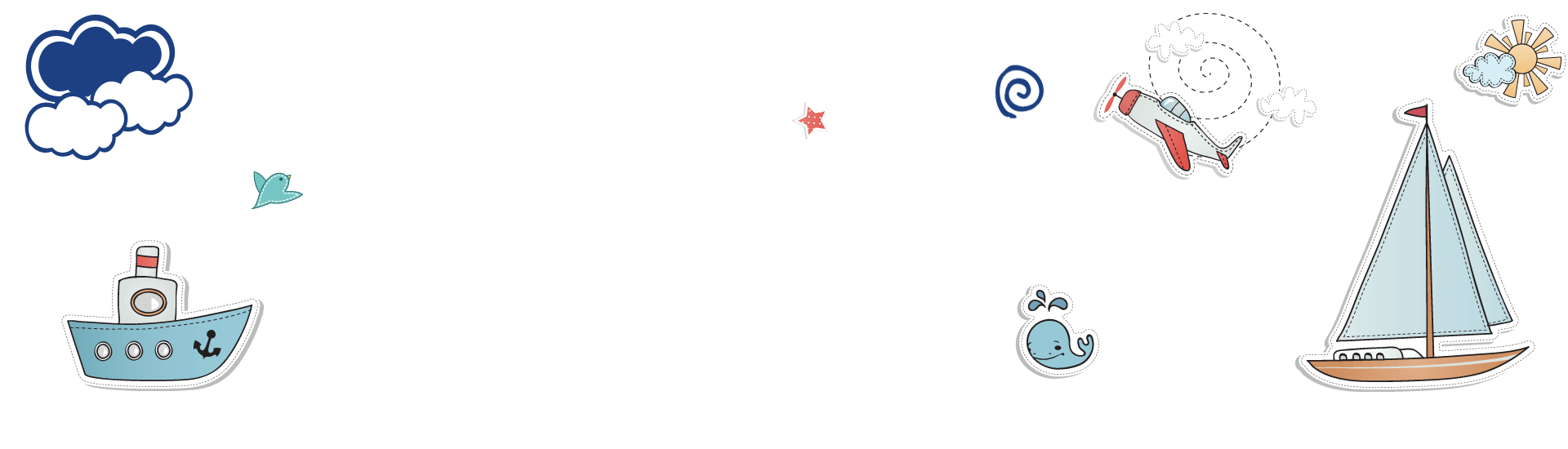 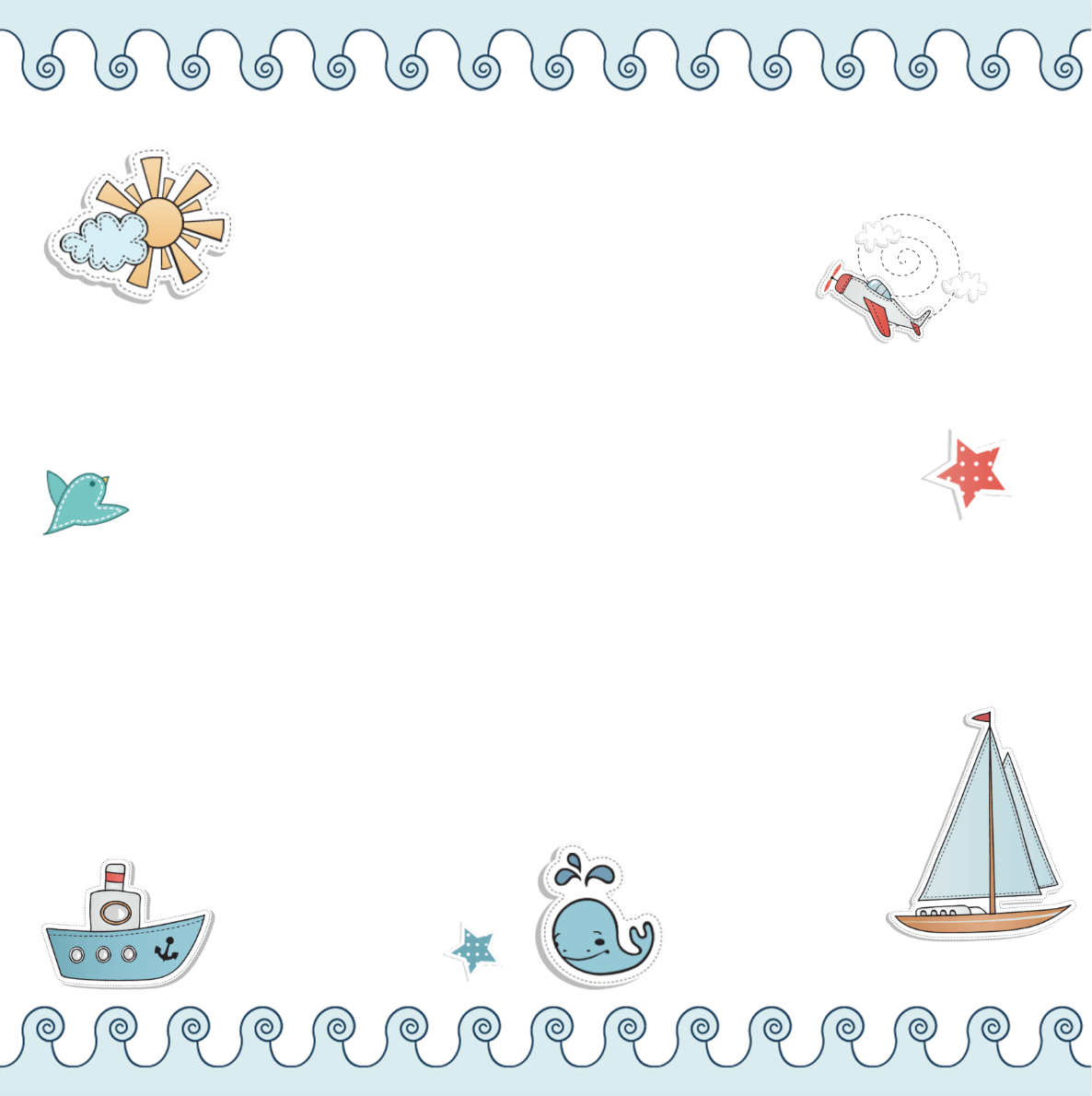 Bài tập 1/ trang 56
Chỉ ra trạng ngữ trong các câu sau và cho biết chức năng của trạng ngữ ở từng câu:
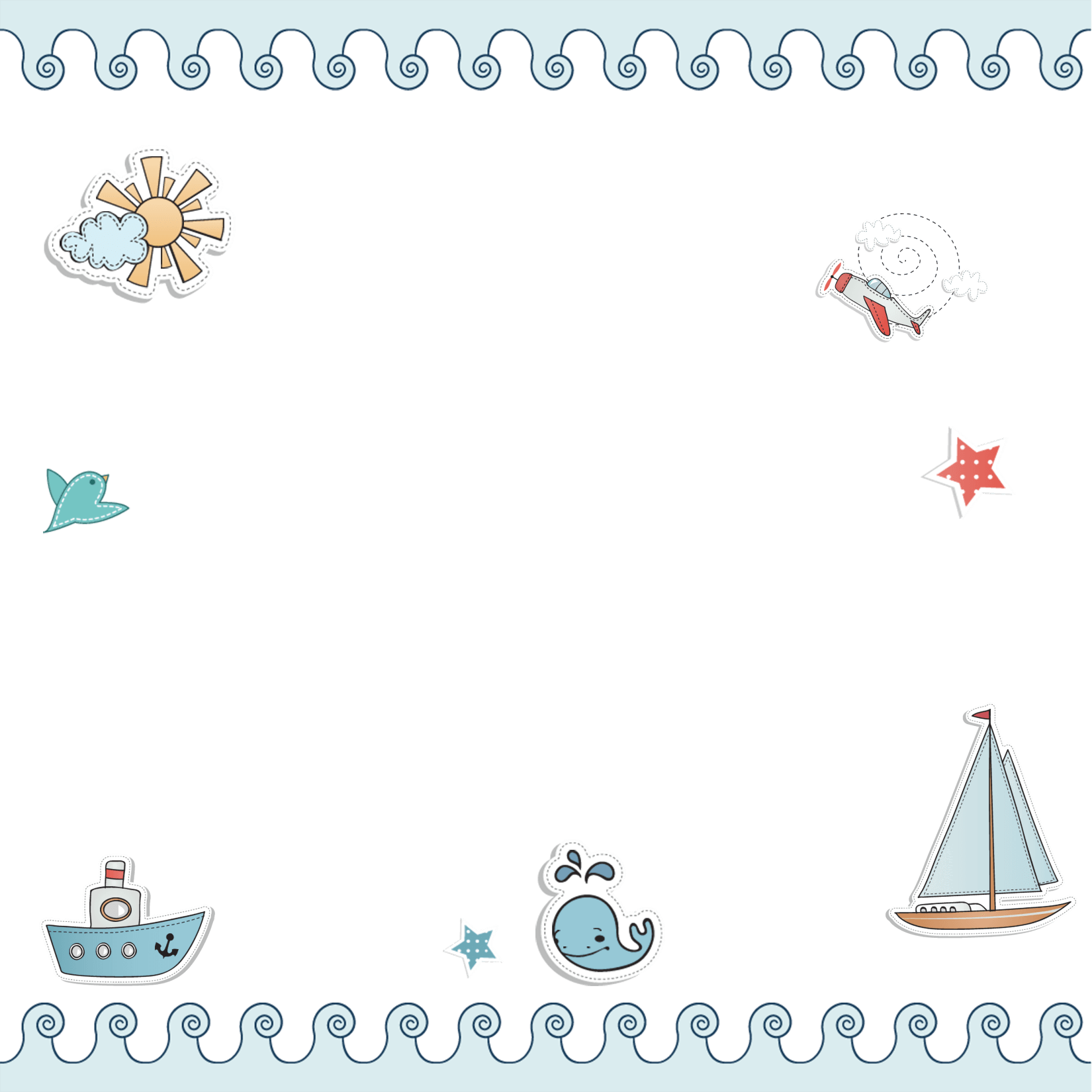 a. Từ khi biết nhìn nhận và suy nghĩ, tôi dần dần hiểu ra rằng, thế giới này là muôn màu muôn vẻ, vô tận và hấp dẫn lạ lùng.
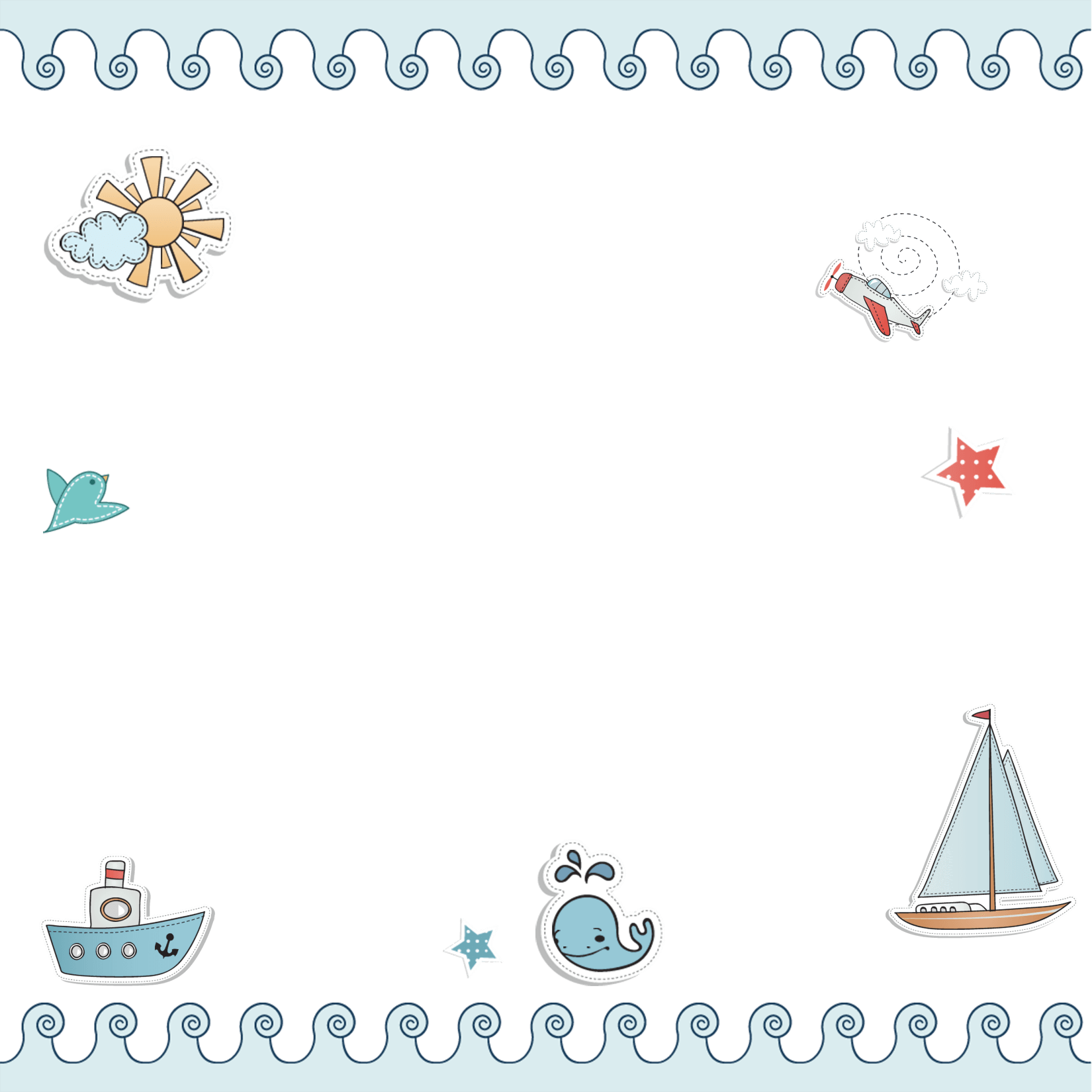  TN chỉ thời gian
[Speaker Notes: https://www.facebook.com/baokefb - fb Nguyễn Nhâm -0981.713.891(Zalo)]
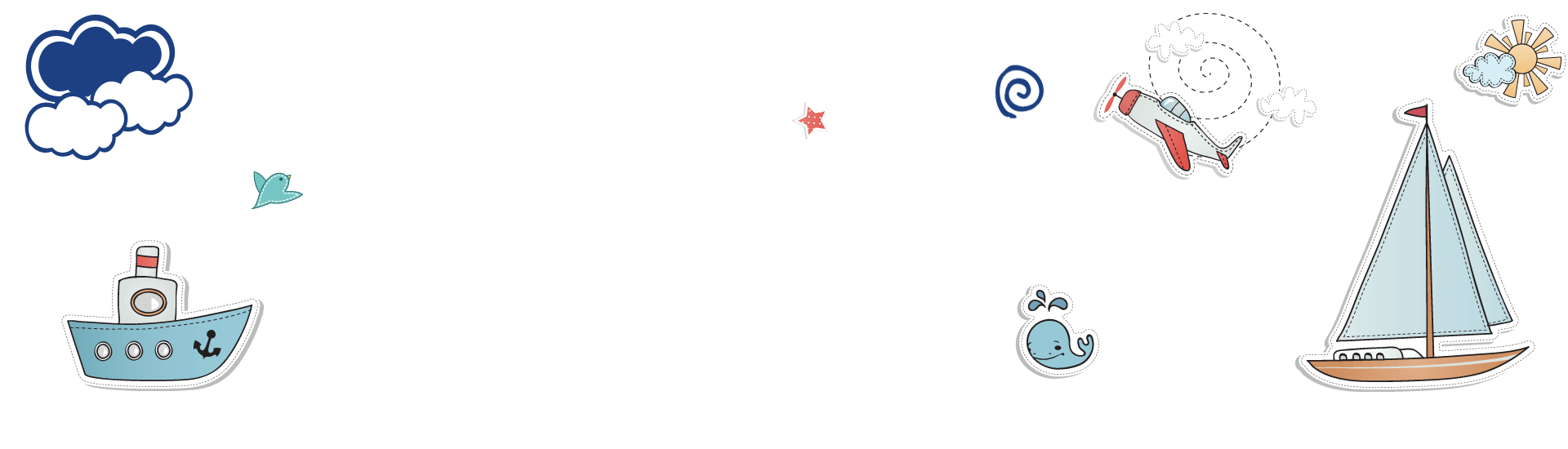 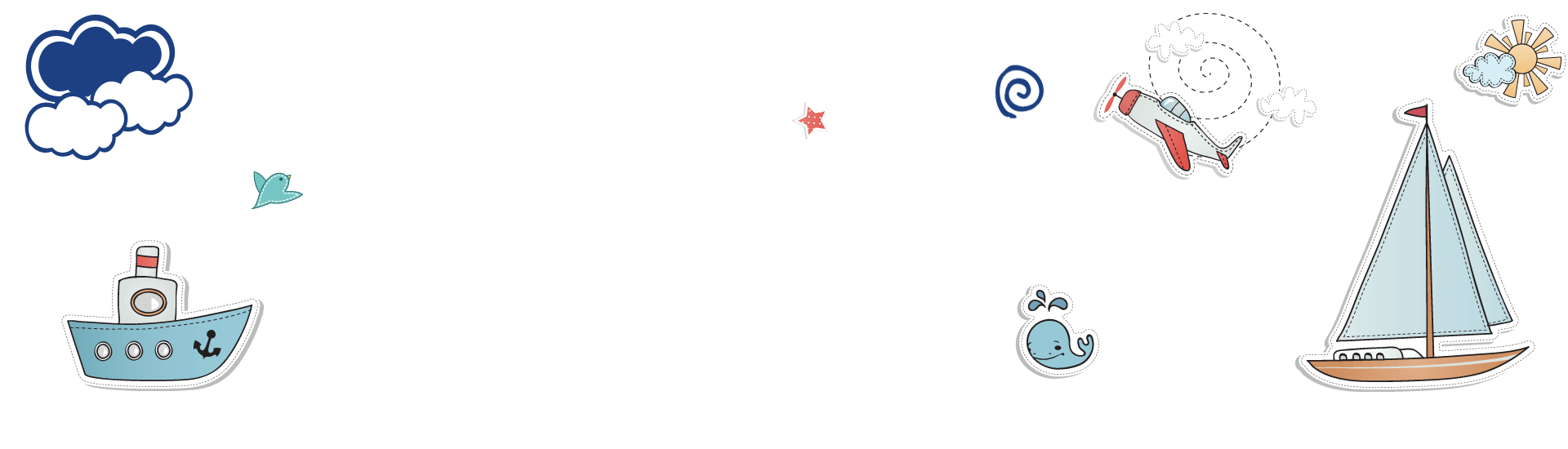 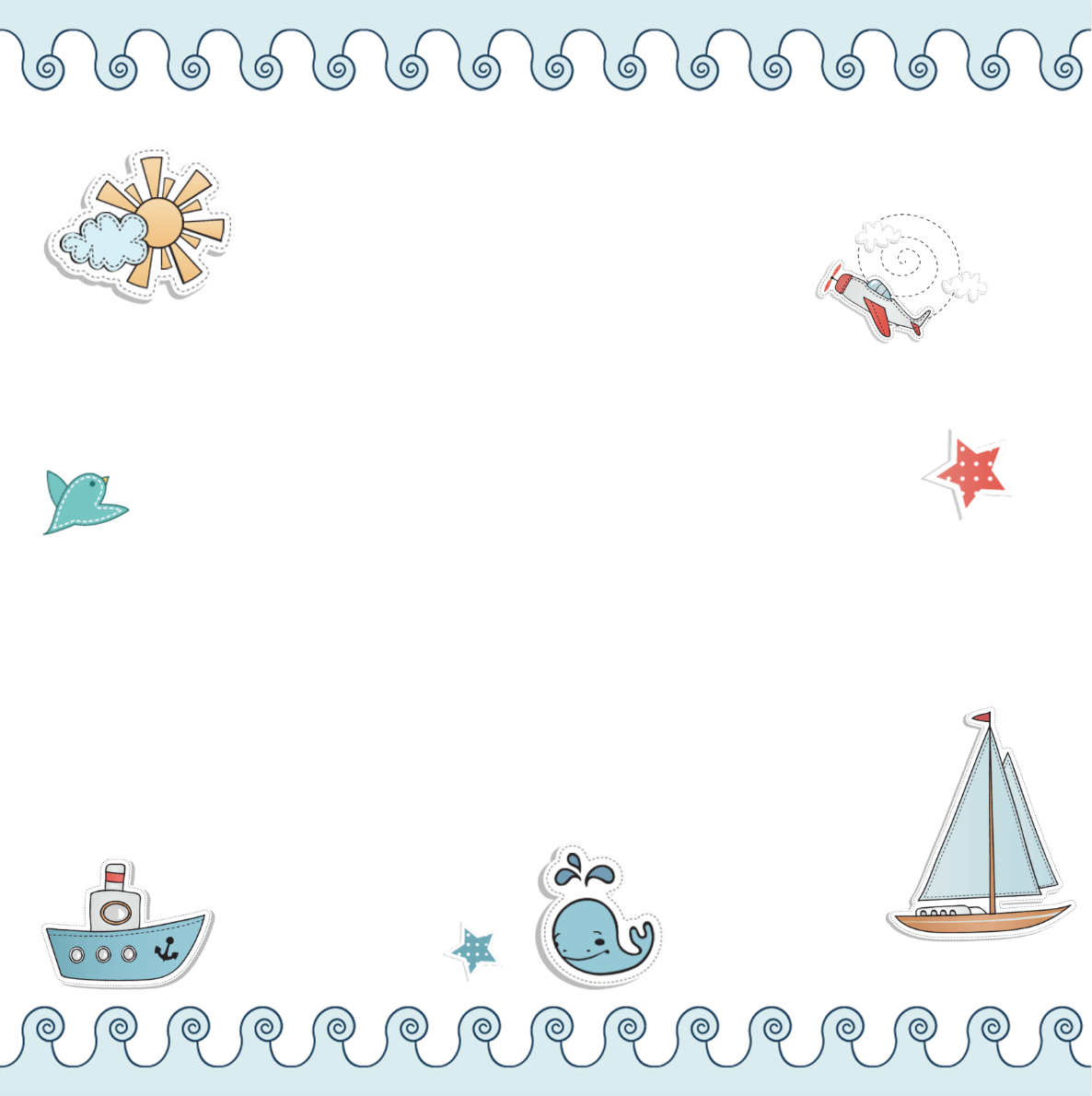 Bài tập 1/ trang 56
Chỉ ra trạng ngữ trong các câu sau và cho biết chức năng của trạng ngữ ở từng câu:
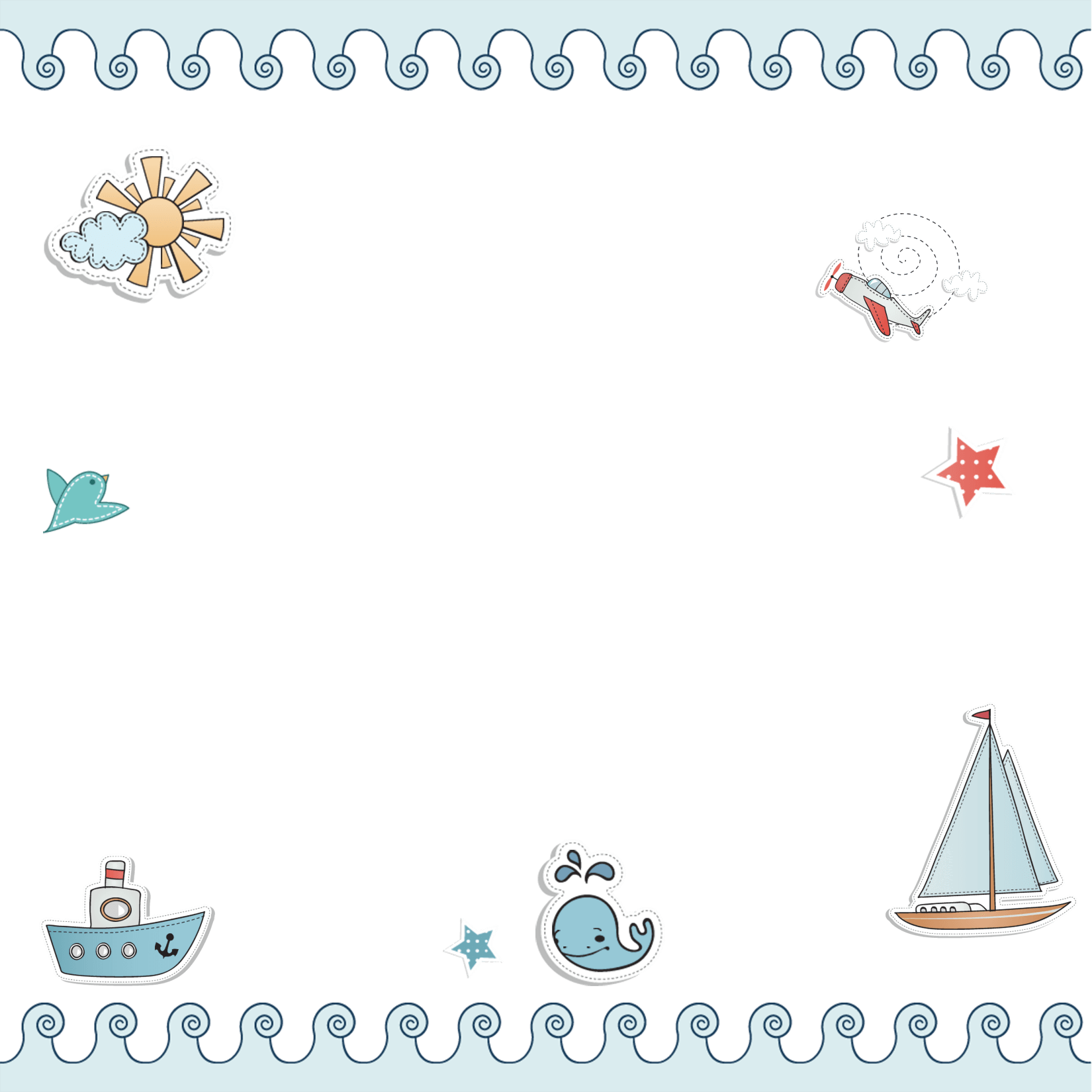 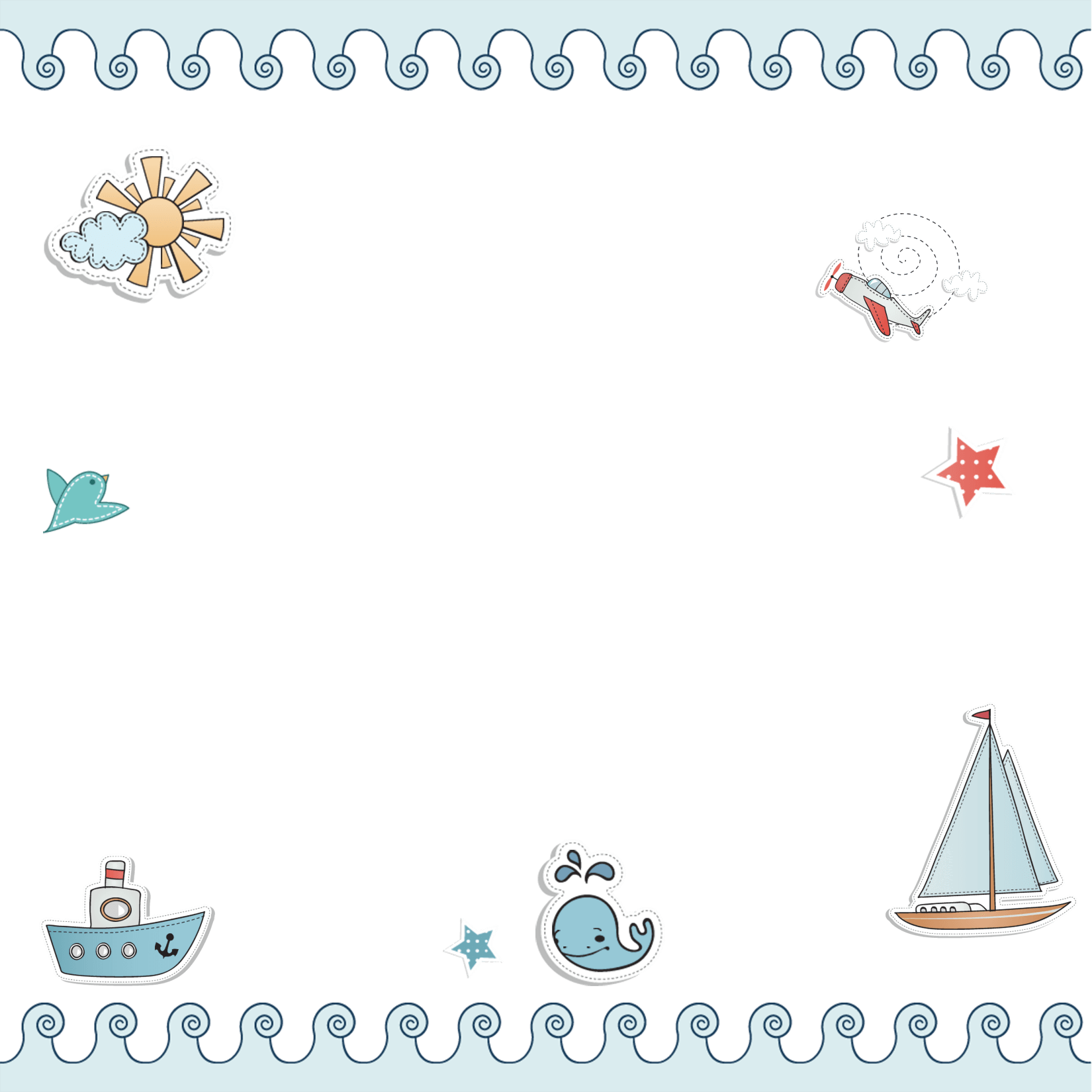 b. Giờ đây, mẹ tôi đã khuất và tôi cũng đã lớn.
 TN chỉ thời gian
c. Dù có ý định tốt đẹp, những người thân yêu của ta đôi lúc cũng không hẳn đúng khi ngăn cản, không để ta được sống với con người thực của mình.
 TN chỉ điều kiện
[Speaker Notes: https://www.facebook.com/baokefb - fb Nguyễn Nhâm -0981.713.891(Zalo)]
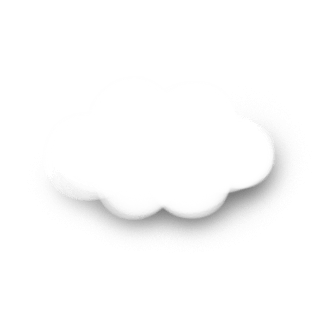 Bài tập 2/ trang 57
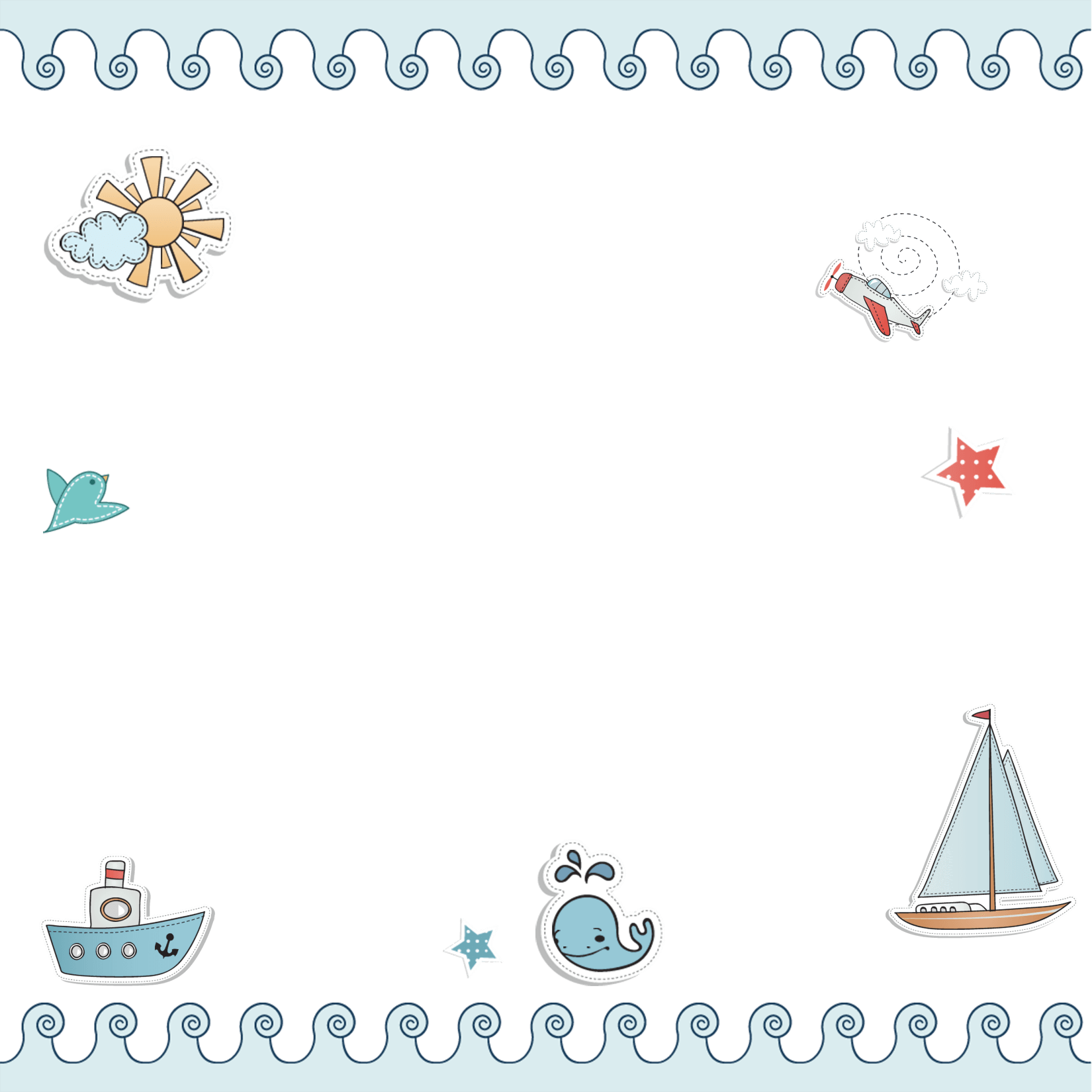 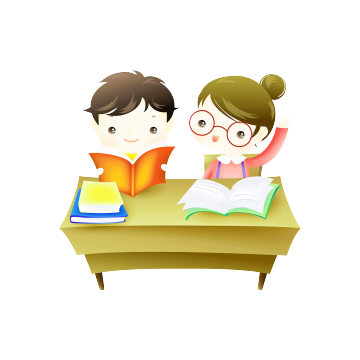 Thử lược bỏ trạng ngữ trong các câu sau và chỉ ra sự khác nhau về nội dung giữa câu có trạng ngữ với câu không còn trạng ngữ:
a. Cùng với câu này, mẹ còn nói: “Người ta cười chết!”.
b. Trên đời, mọi người giống nhau nhiều điều lắm.
c. Tuy vậy, trong thâm tâm, tôi không hề cảm thấy dễ chịu mỗi lần nghe mẹ trách cứ.
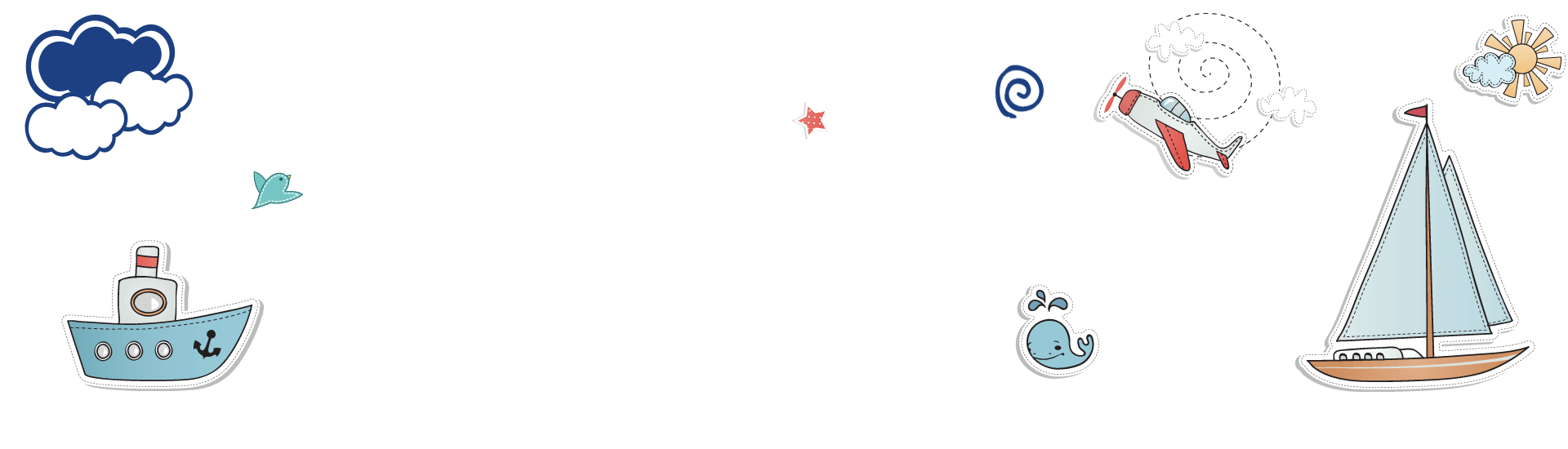 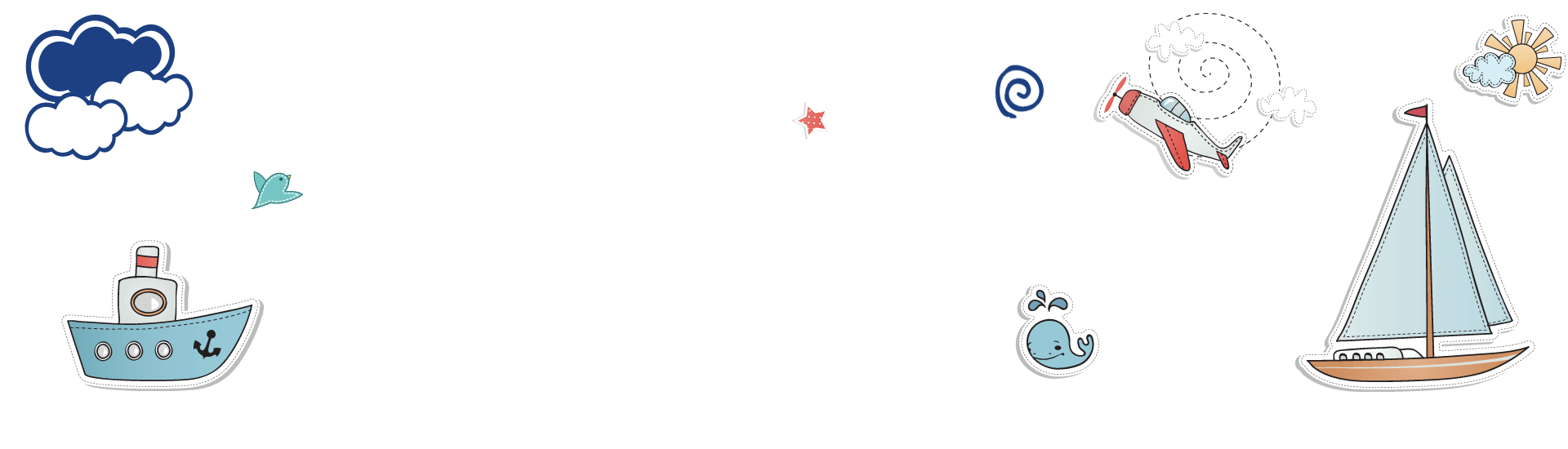 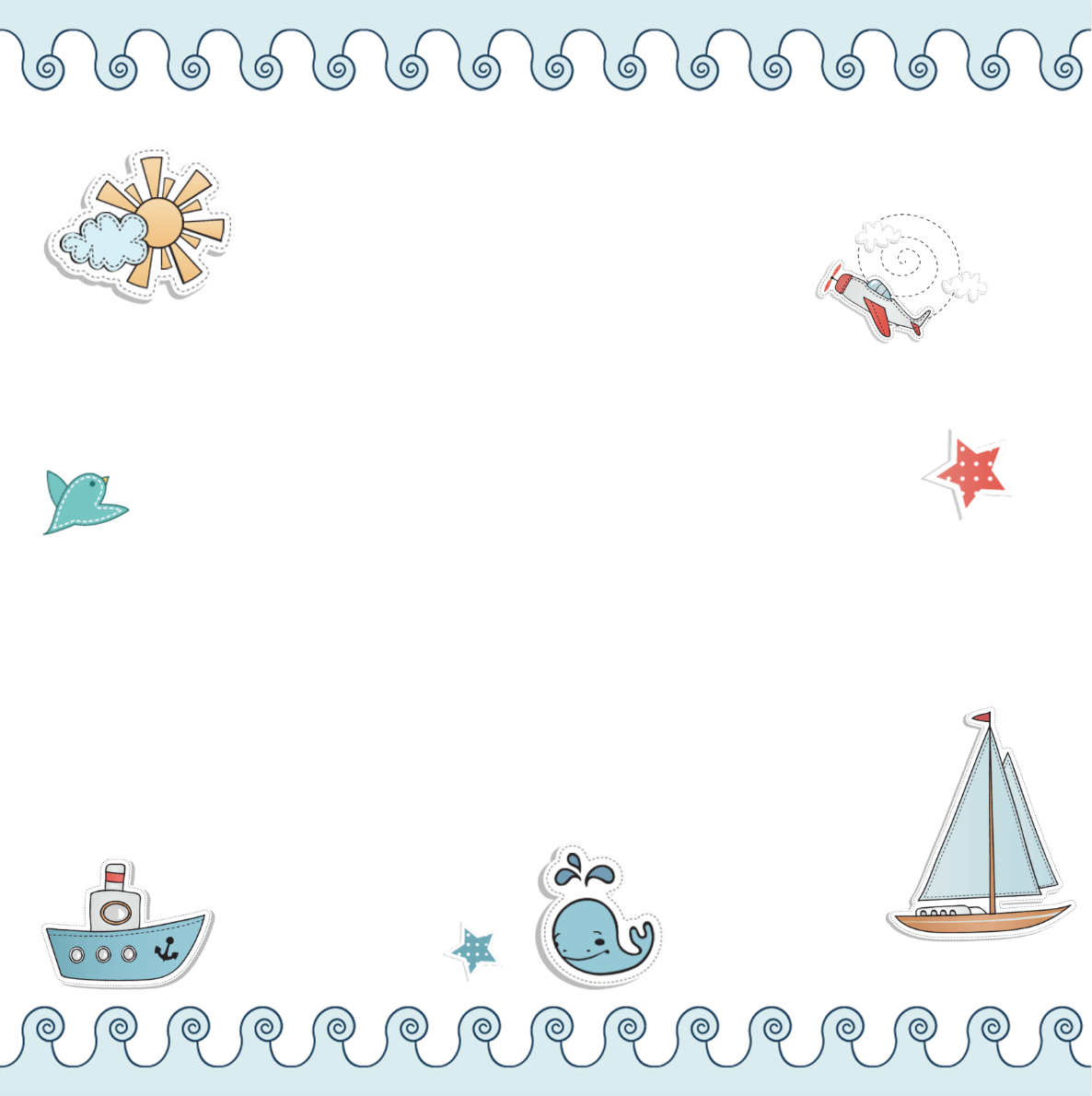 Bài tập 2/ trang 57
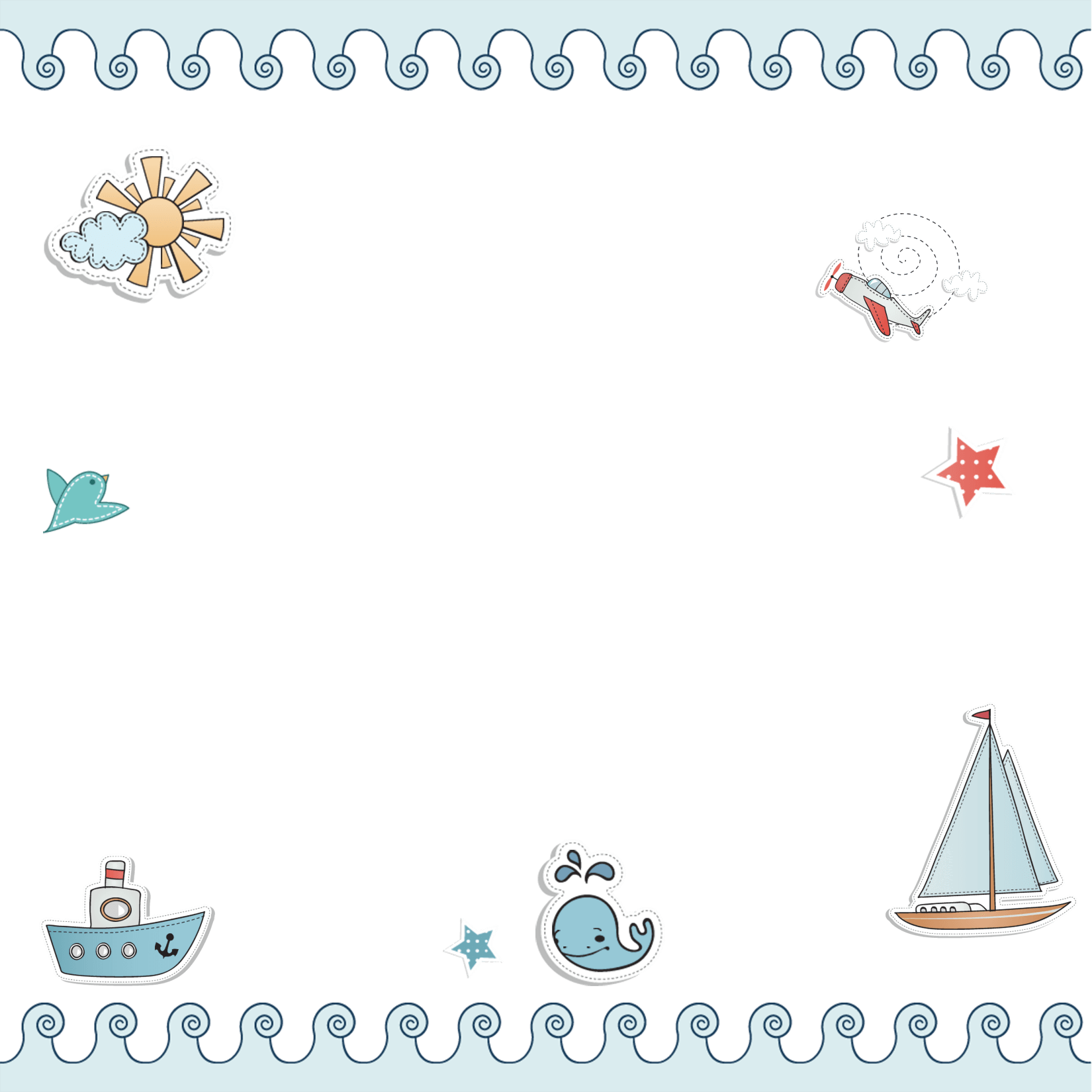 a. Nếu bỏ trạng ngữ “cùng với câu này”: câu văn chỉ nêu thông tin về sự về việc chung chung, không gắn với điều kiện cụ thể.
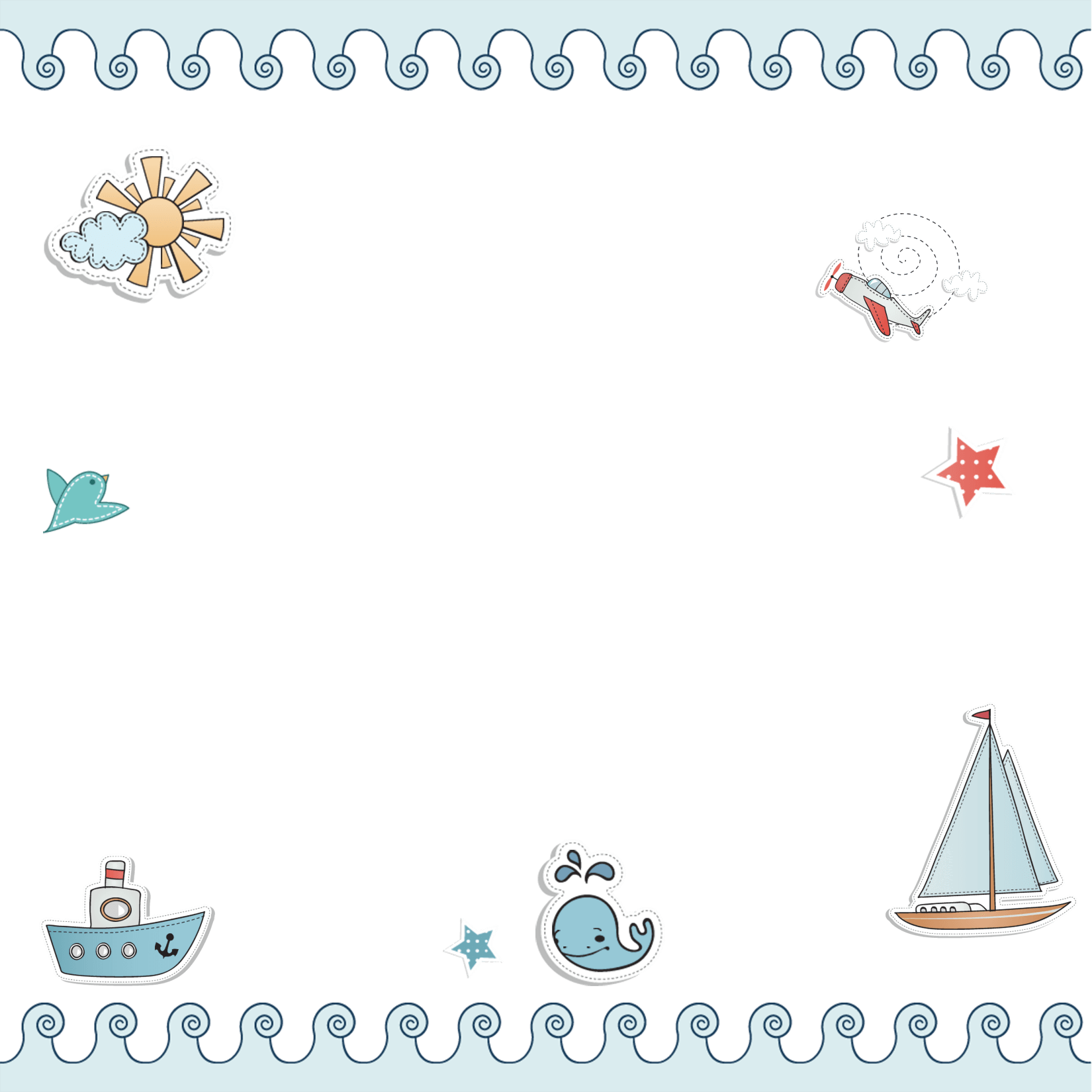 b. Nếu bỏ trạng ngữ “trên đời”: câu văn mất đi tính phổ quát.
c. Nếu bỏ trạng ngữ “trong thâm tâm”: câu sẽ không cho ta biết điều mà người nói muốn thú nhận đã tồn tại ở đâu
[Speaker Notes: https://www.facebook.com/baokefb - fb Nguyễn Nhâm -0981.713.891(Zalo)]
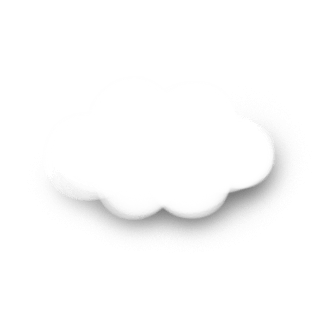 Bài  3/ trang 57
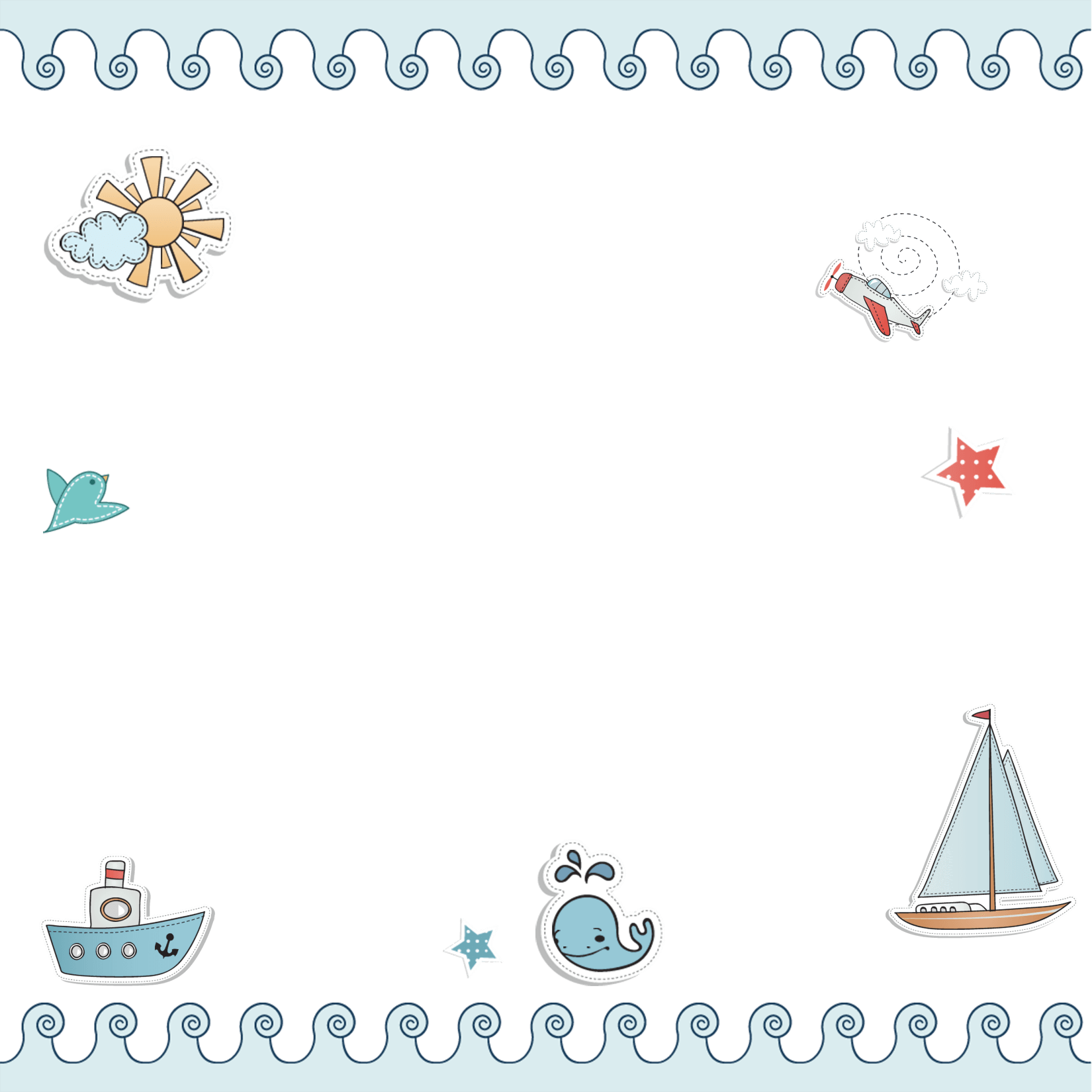 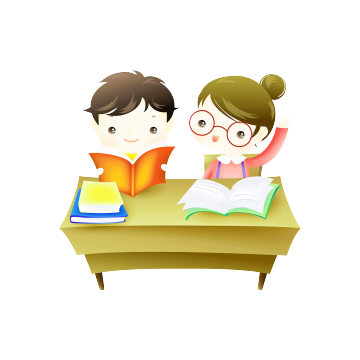 Thêm trạng ngữ cho các câu sau:
a. Hoa đã bắt đầu nở.
b. Bố sẽ đưa cả nhà đi công viên nước.
c. Mẹ rất lo lắng cho tôi.
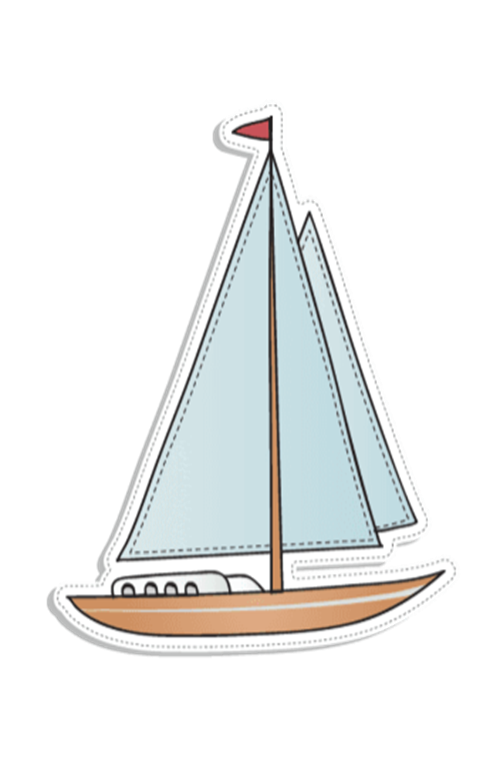 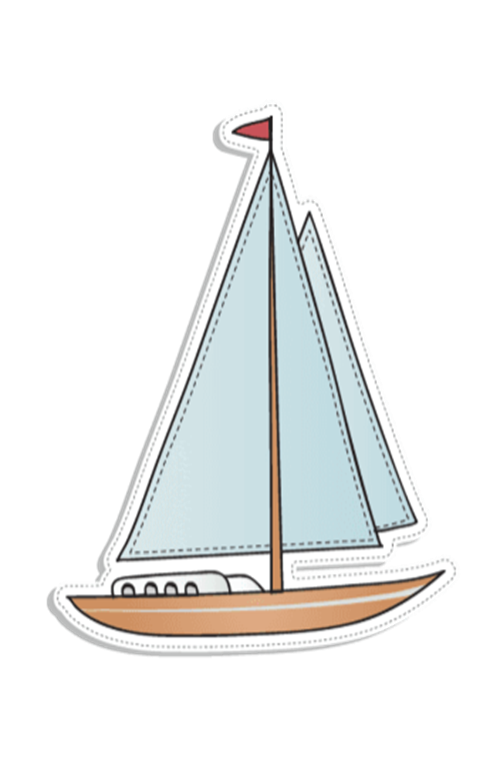 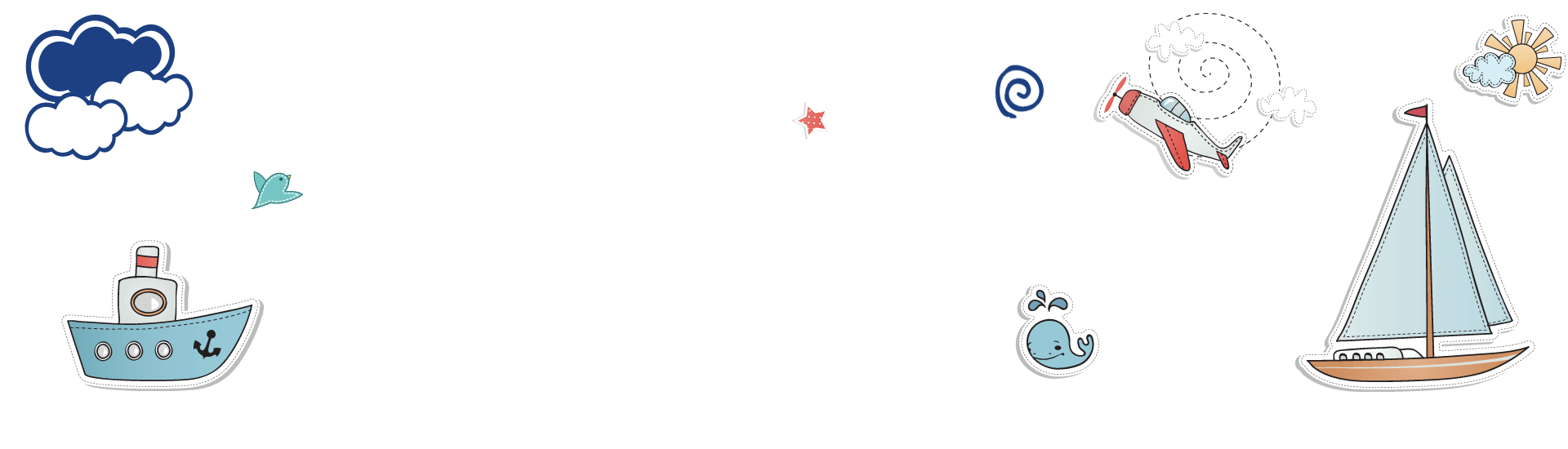 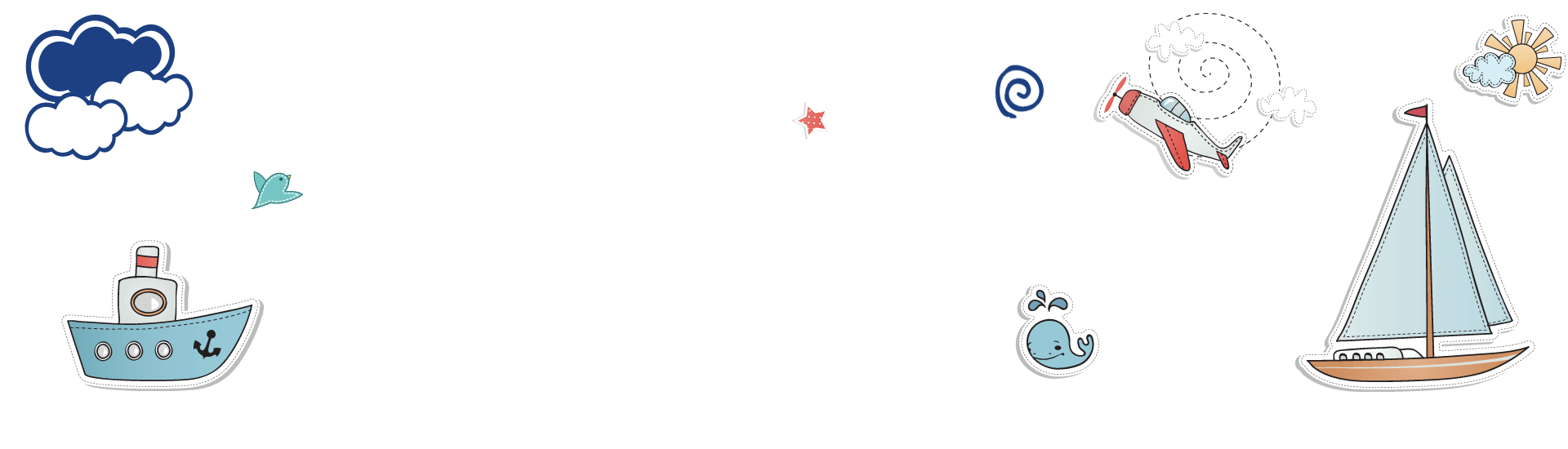 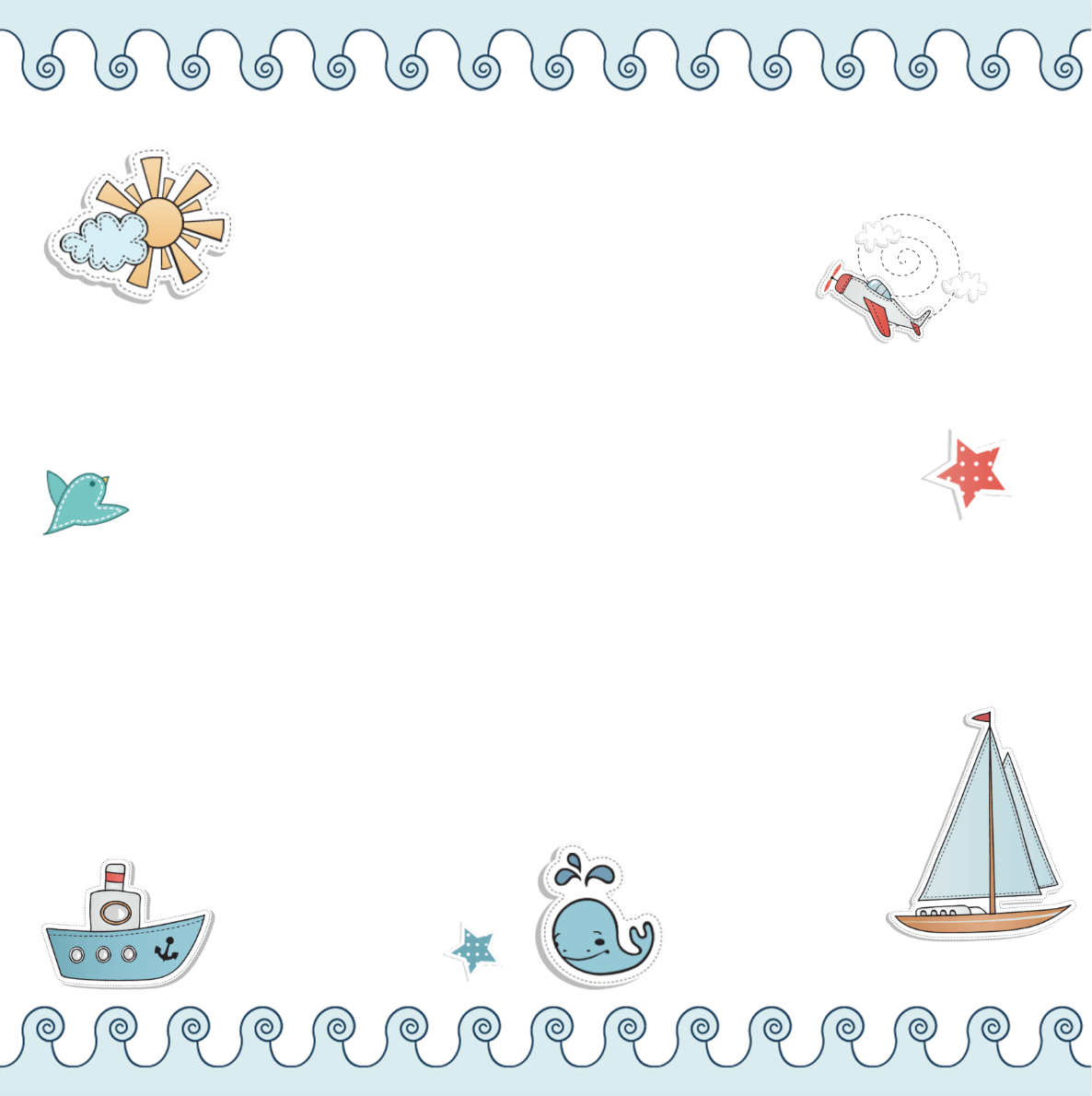 Bài  3/ trang 57
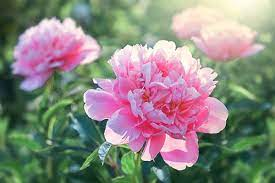 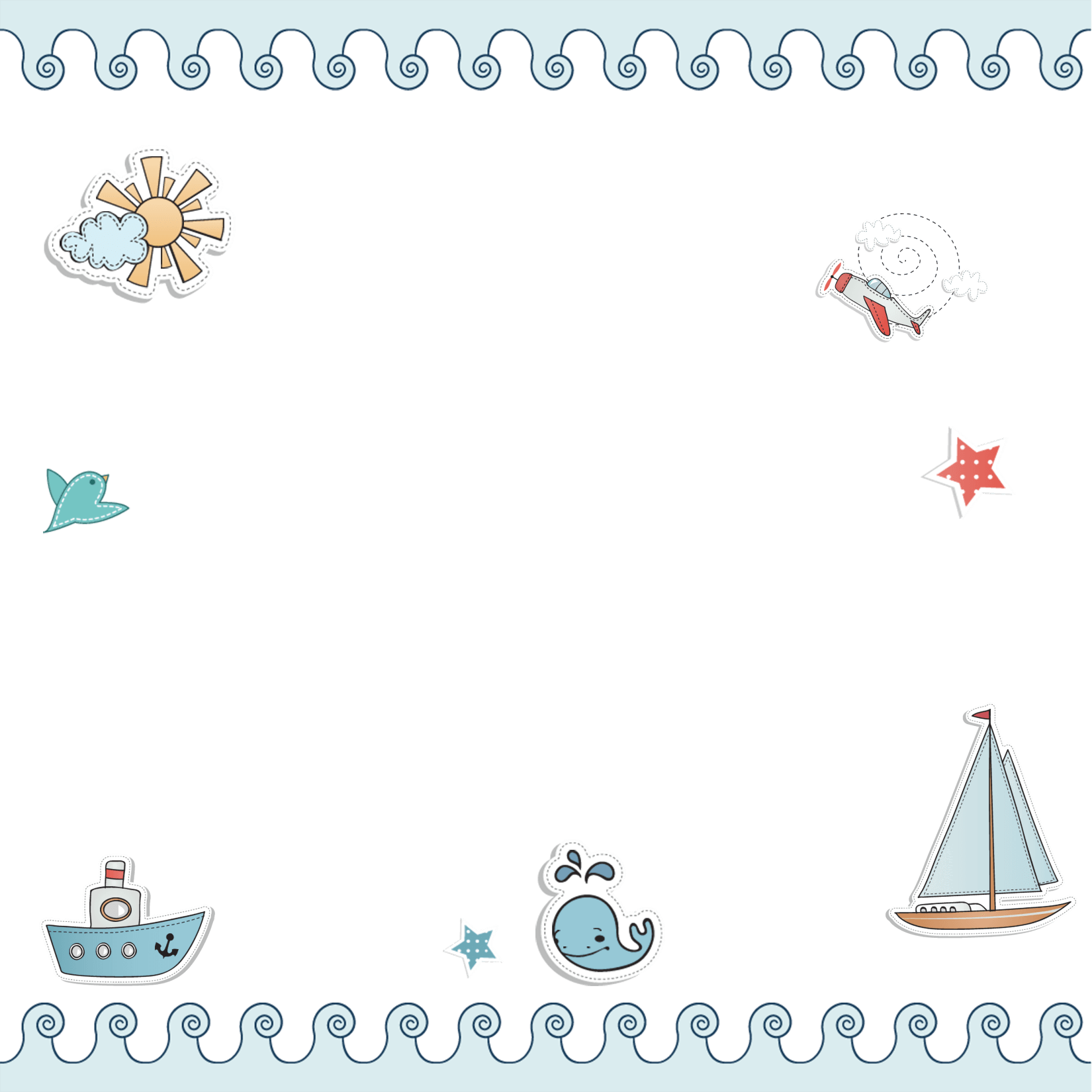 a. Hoa đã bắt đầu nở.
- Thời tiết ấm dần, hoa đã bắt đầu nở.
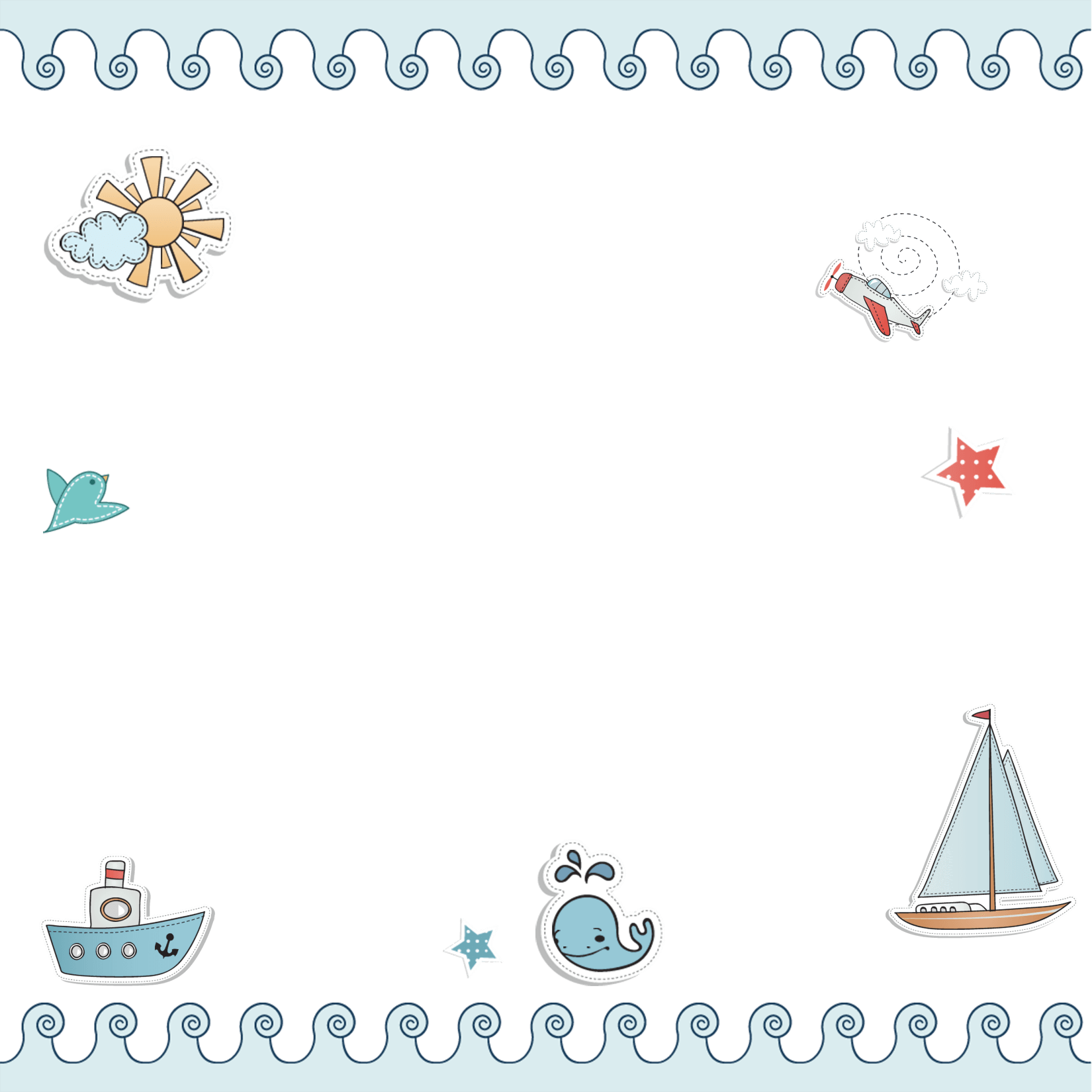 - Trong vườn, hoa đã bắt đầu nở.
- Mùa xuân đến, hoa đã bắt đầu nở.
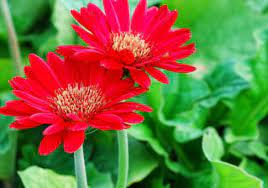 [Speaker Notes: https://www.facebook.com/baokefb - fb Nguyễn Nhâm -0981.713.891(Zalo)]
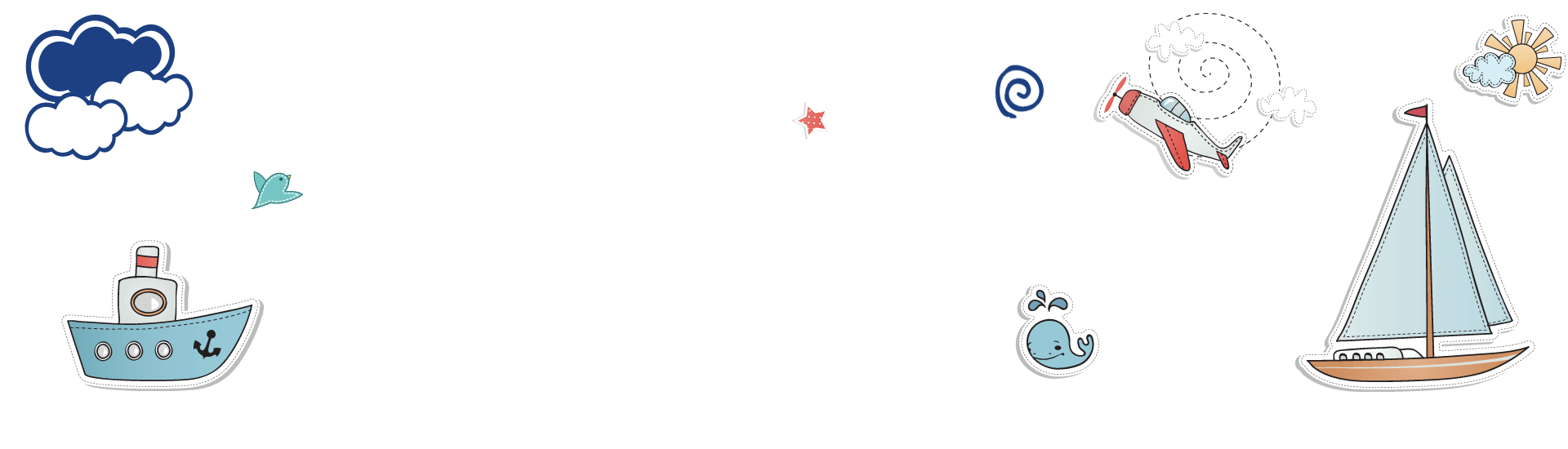 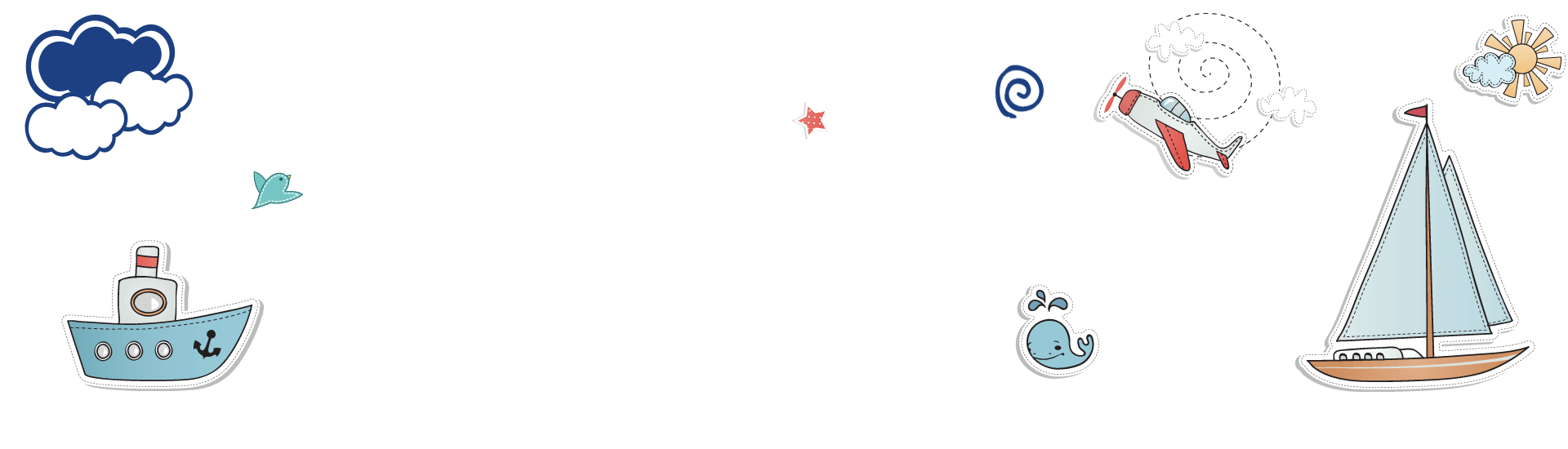 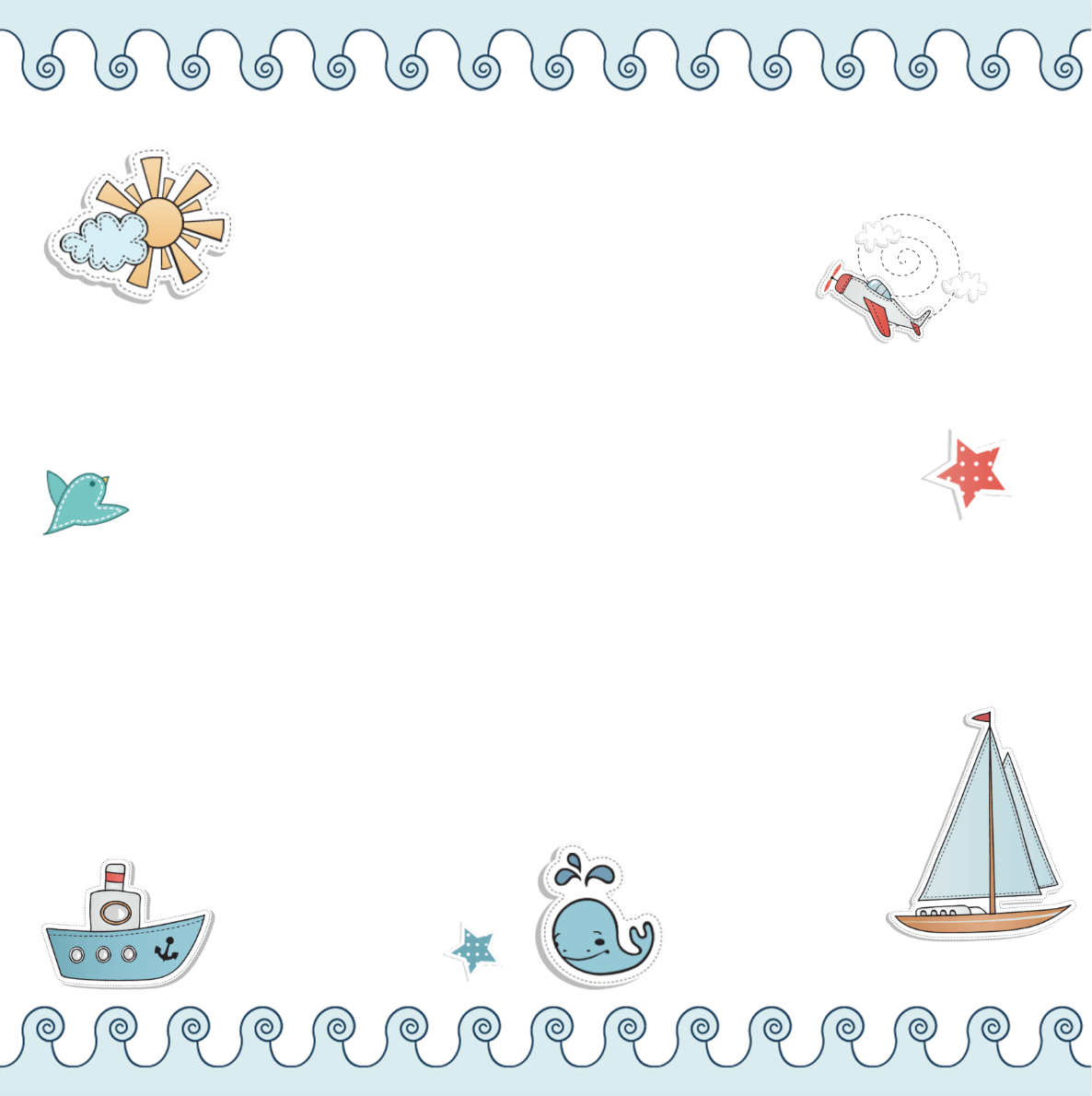 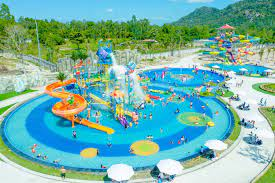 Bài  3/ trang 57
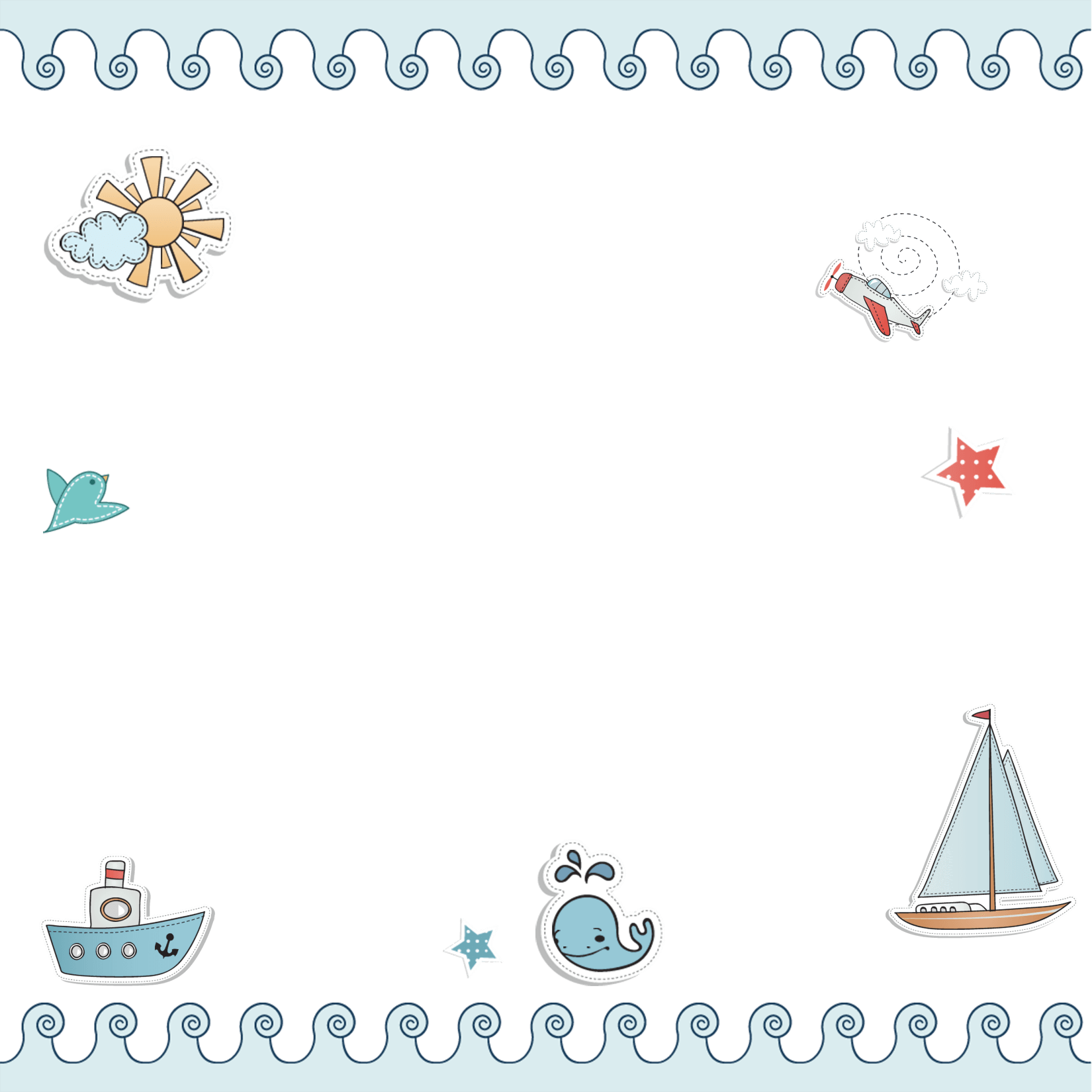 b. Bố sẽ đưa cả nhà đi công viên nước.
- Chủ nhật, bố sẽ đưa cả nhà đi công viên nước.
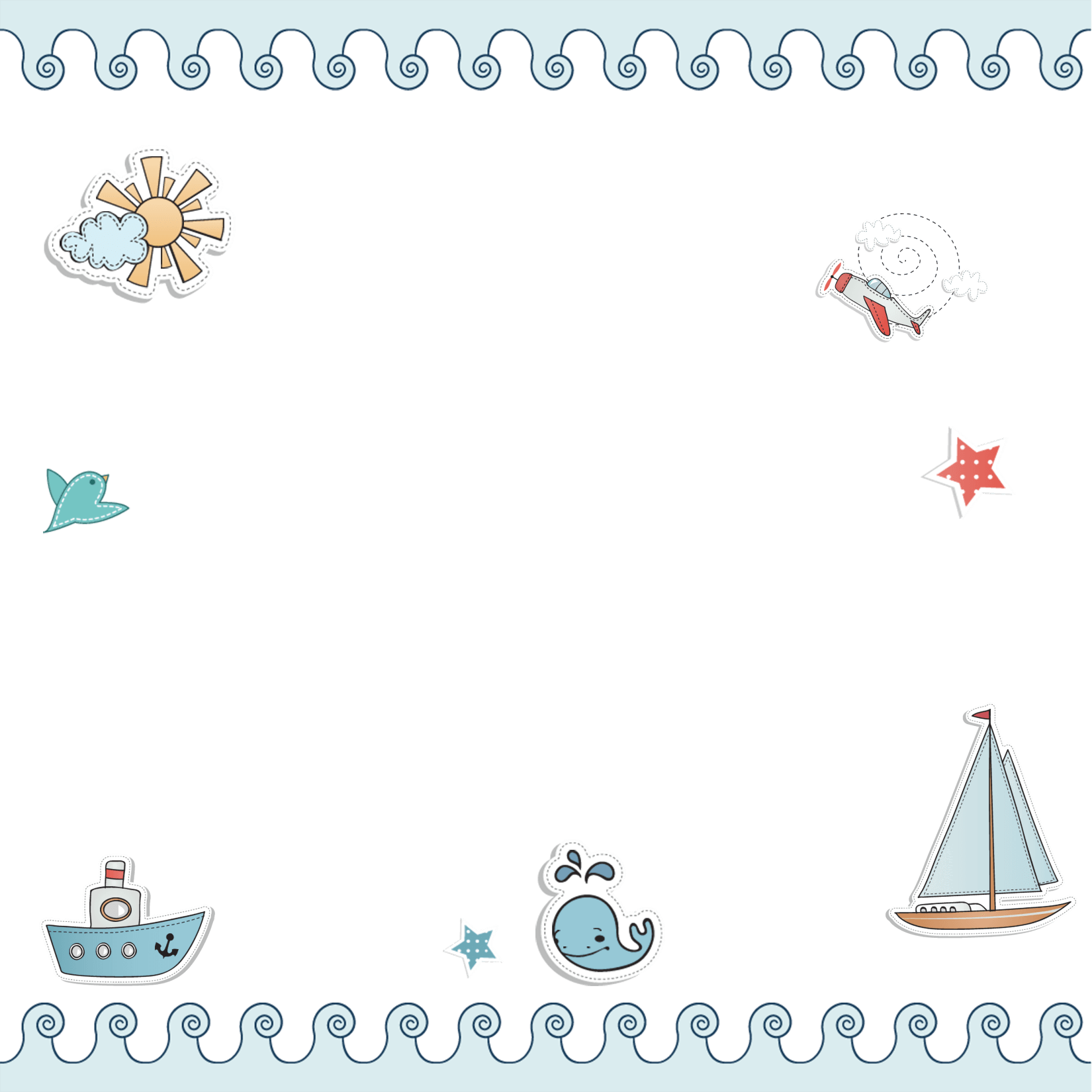 - Thỉnh thoảng, bố sẽ đưa cả nhà đi công viên nước.
- Bố sẽ đưa cả nhà đi công viên nước, vì nóng quá.
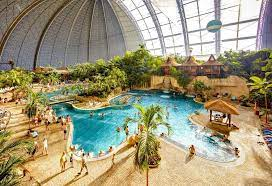 [Speaker Notes: https://www.facebook.com/baokefb - fb Nguyễn Nhâm -0981.713.891(Zalo)]
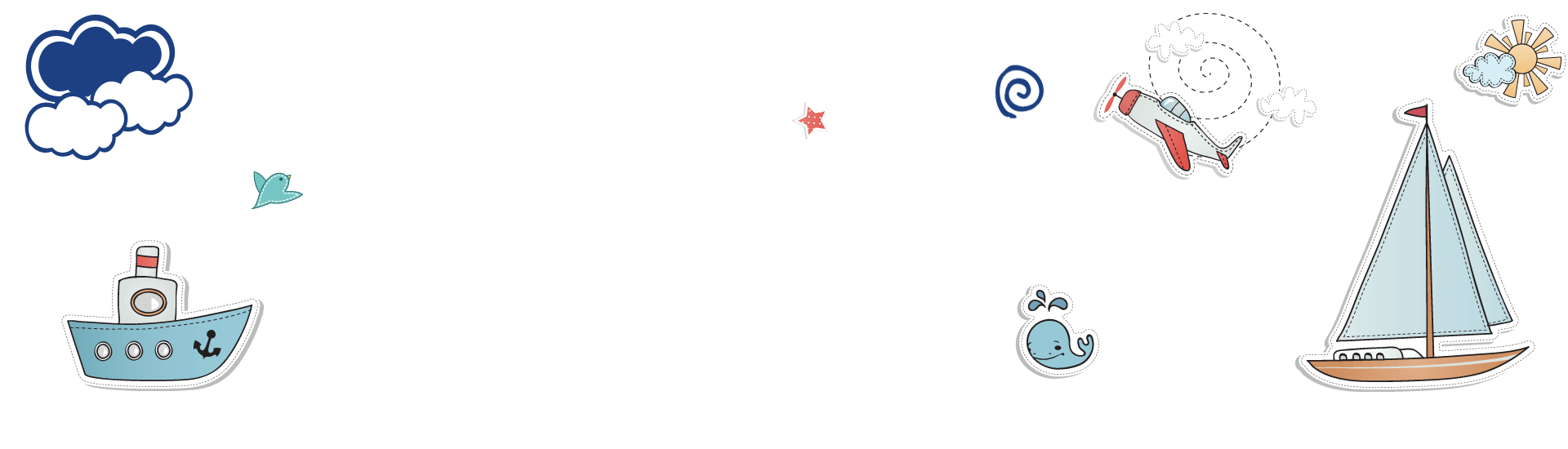 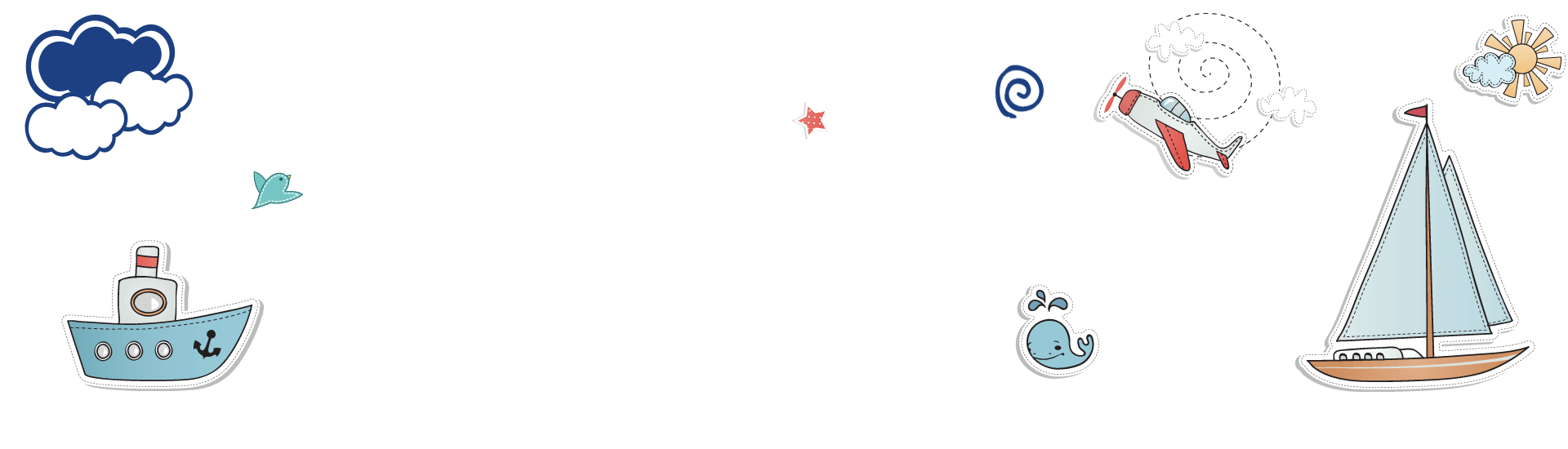 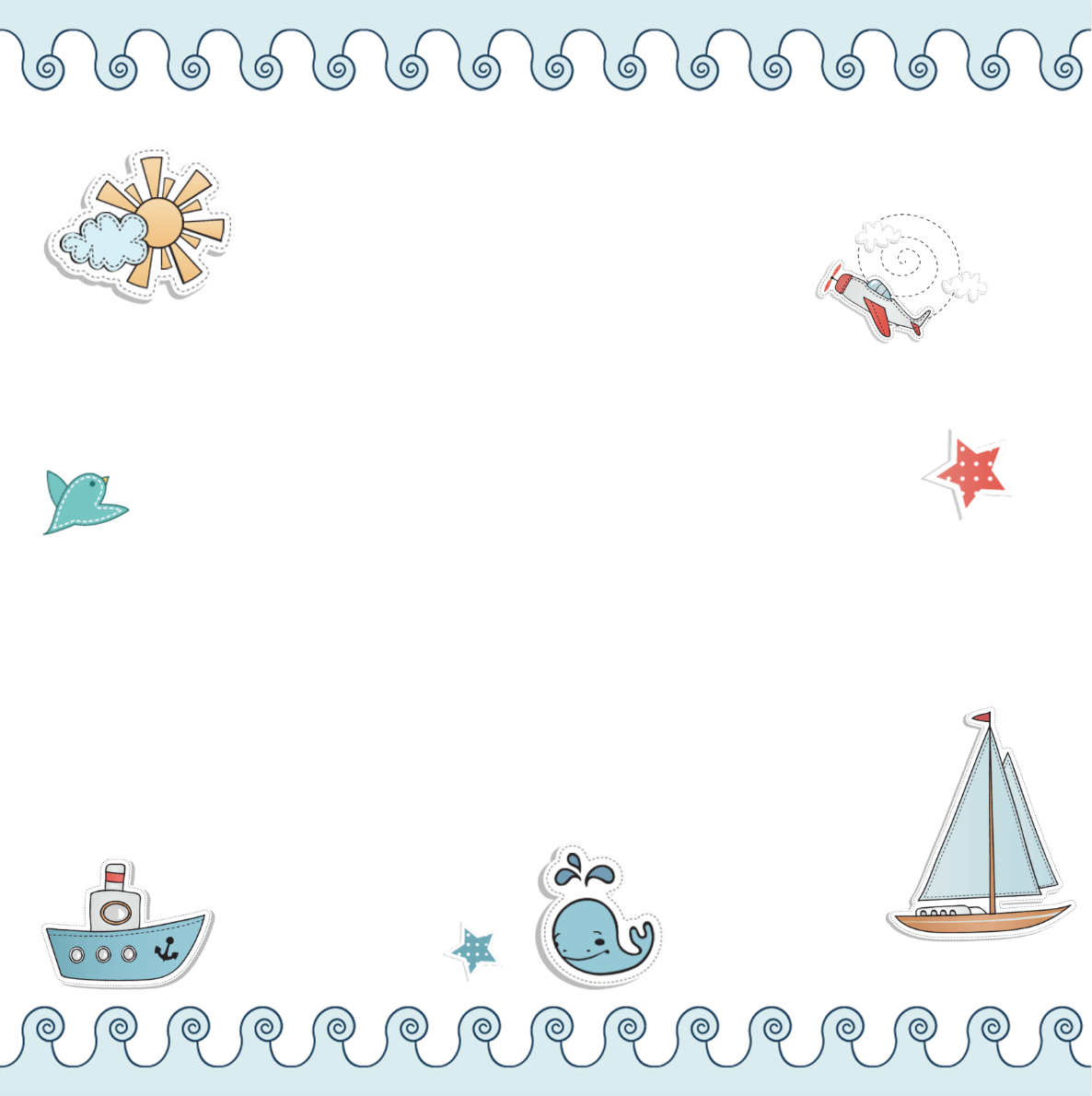 Bài  3/ trang 57
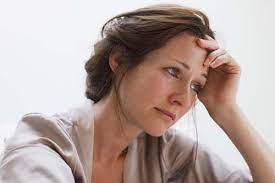 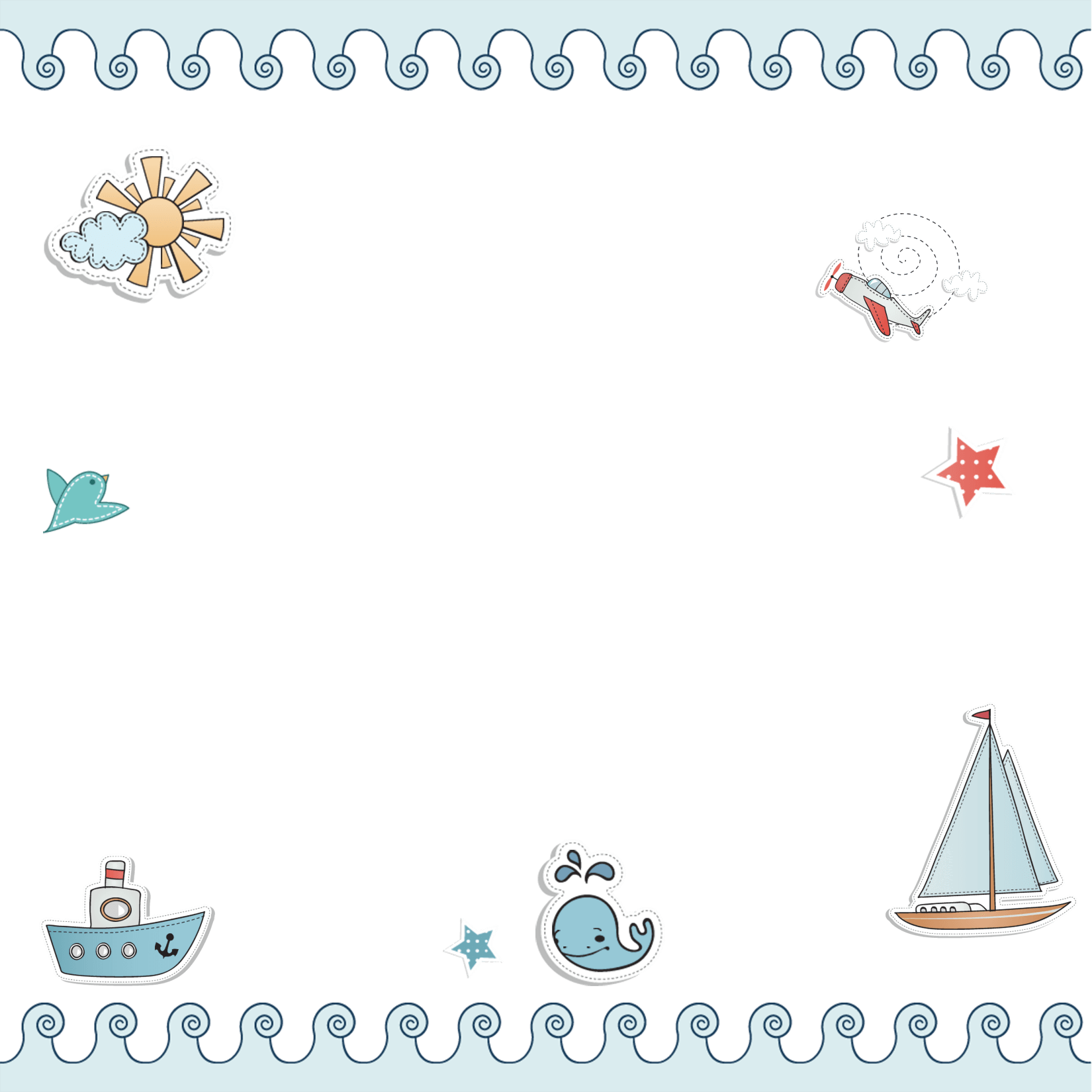 c. Mẹ rất lo lắng cho tôi.
- Trời đã tối nên mẹ rất lo lắng cho tôi.
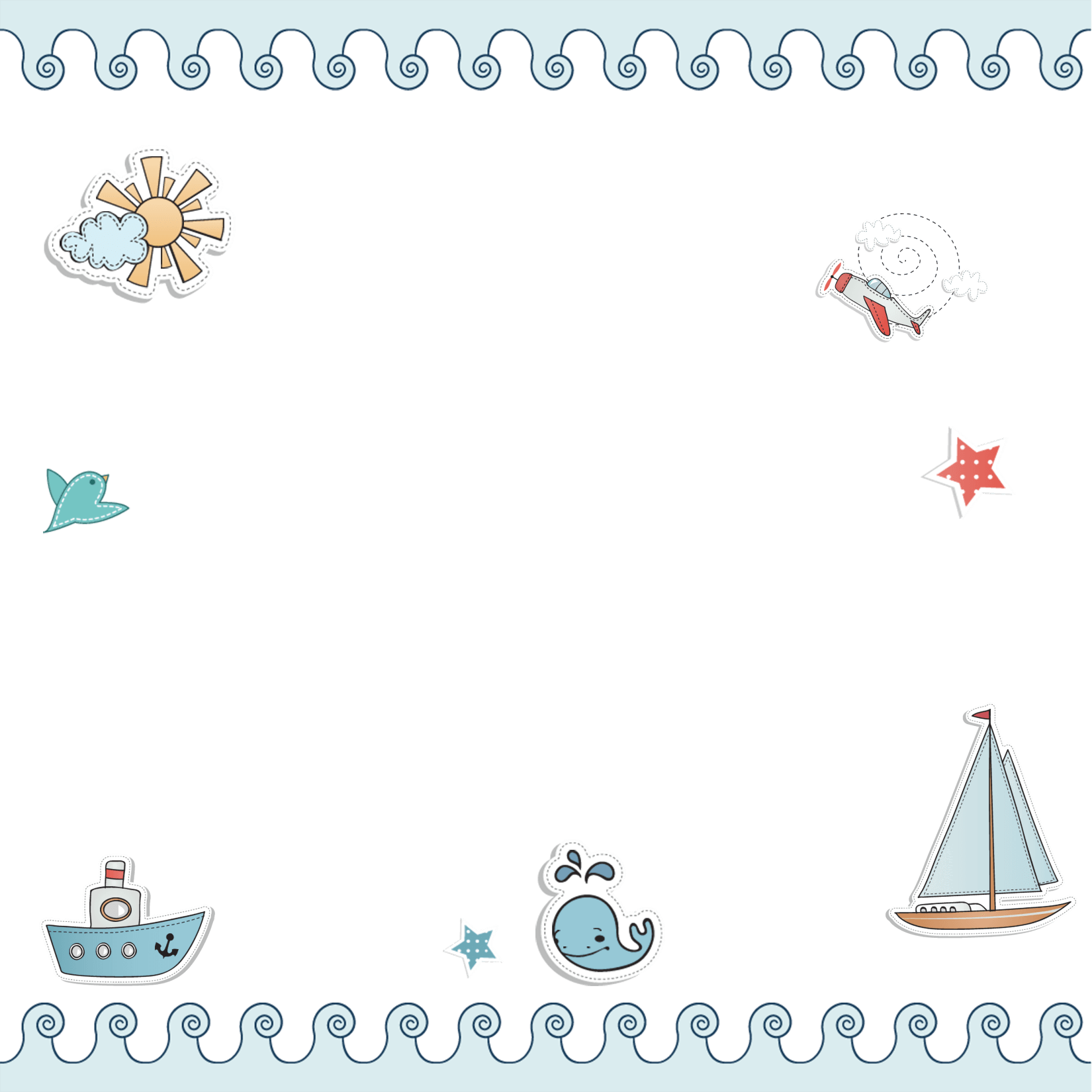 - Sắp đến đợt tiêm phòng, mẹ rất lo lắng cho tôi.
- Vi dùng máy tính nhiều nên mẹ rất lo lắng cho tôi.
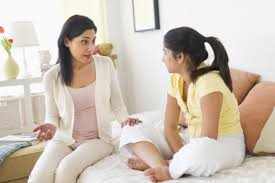 [Speaker Notes: https://www.facebook.com/baokefb - fb Nguyễn Nhâm -0981.713.891(Zalo)]
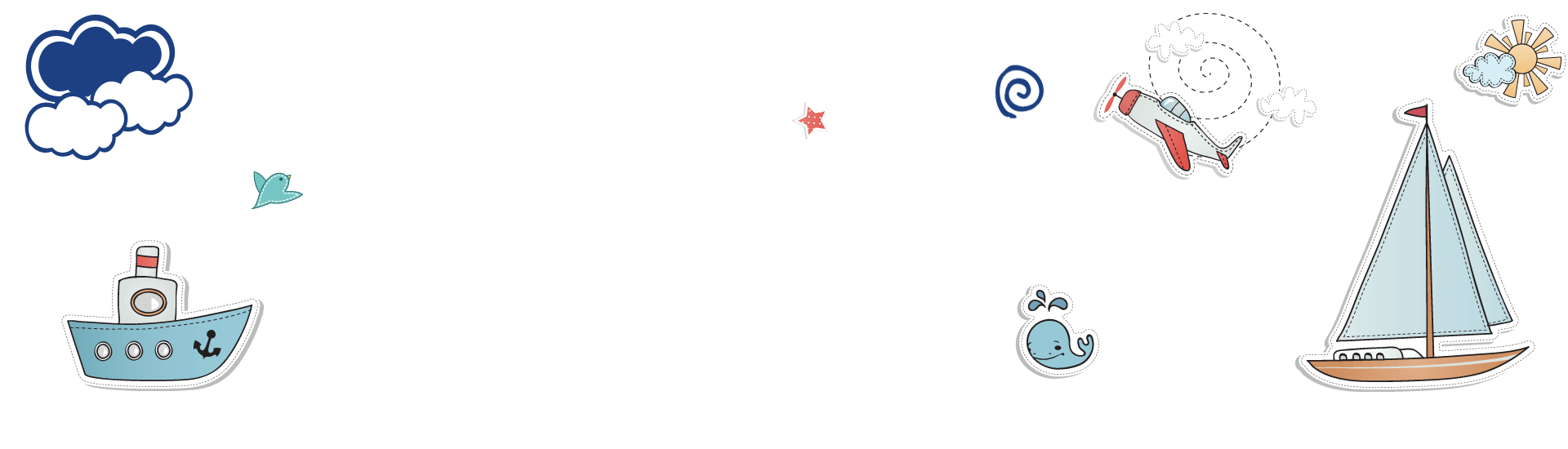 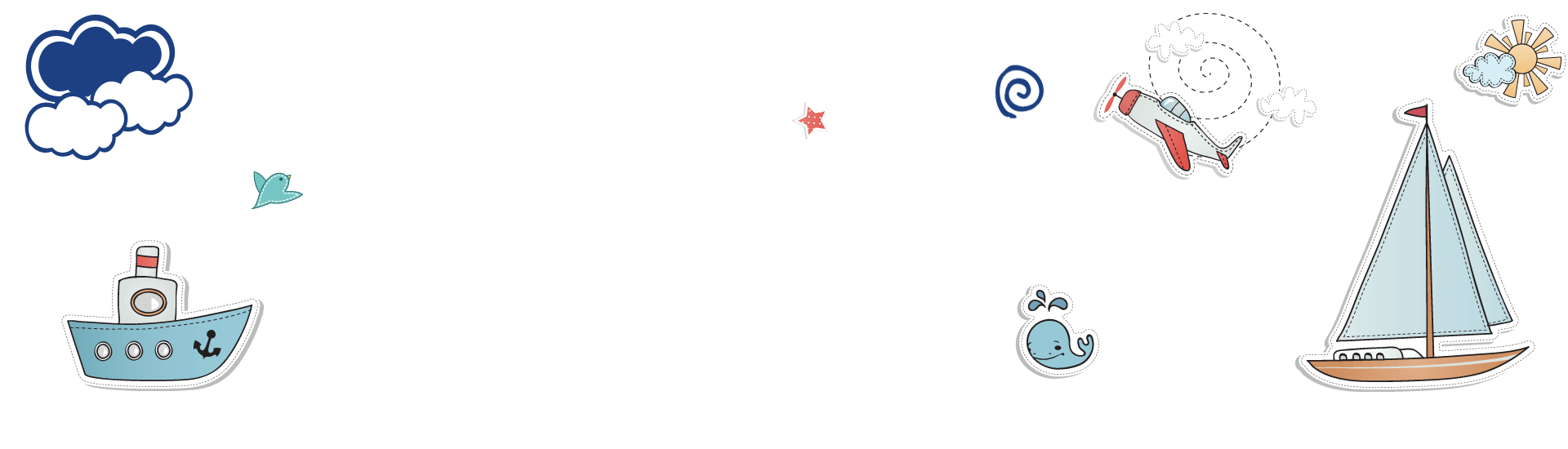 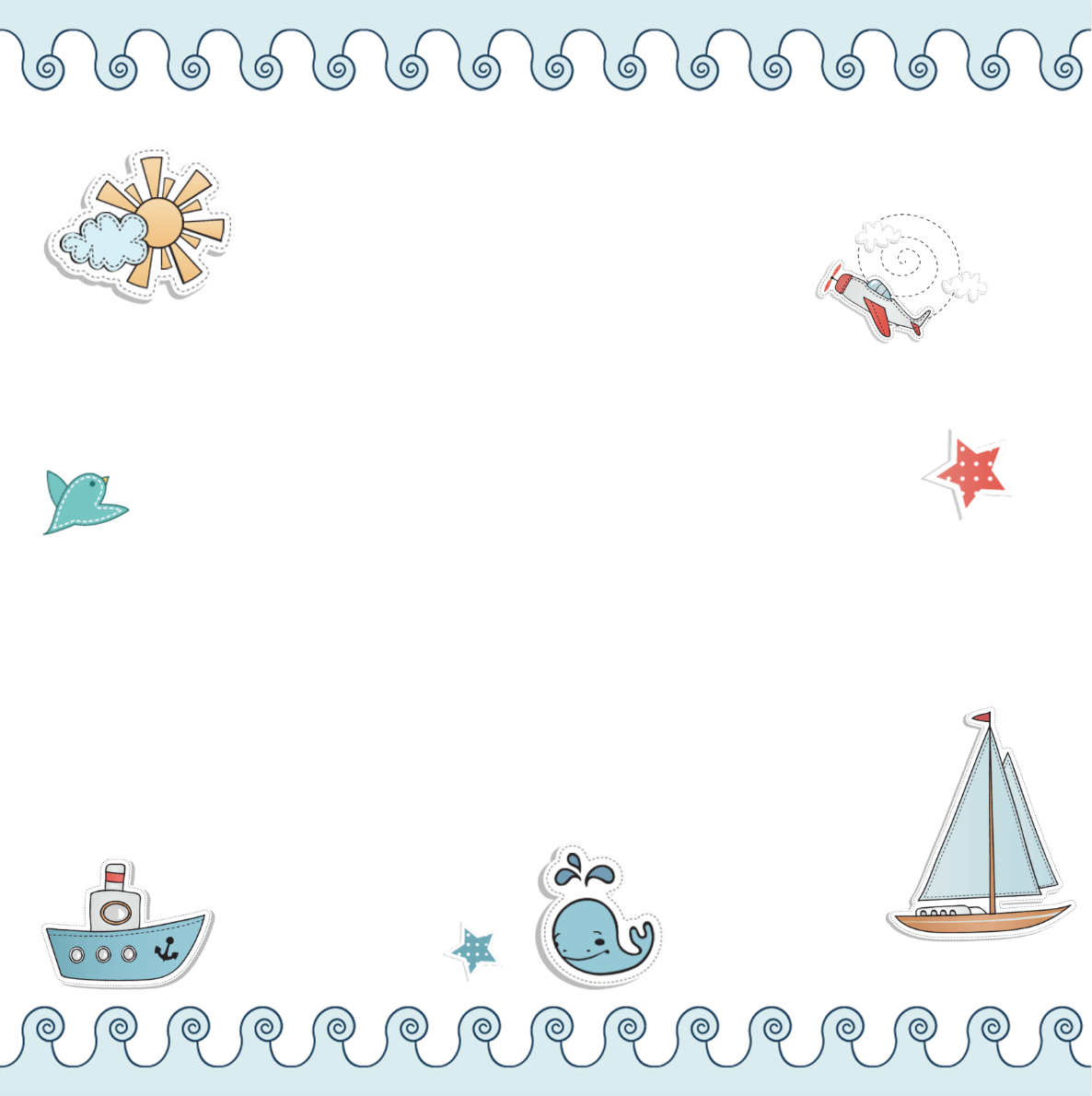 Bài 4/ trang 57
Thành ngữ trong các câu sau có những cách giải thích khác nhau. Theo em, cách giải thích nào hợp lí?
a. Đòi hỏi chung sức chung lòng không có nghĩa là gạt bỏ cái riêng của từng người.
Chung sức chung lòng có nghĩa là:
- Đoàn kết, nhất trí
- Giúp đỡ lẫn nhau
- Quyết tâm cao độ.
b. Mẹ muốn tôi giống người khác, thì “người khác” đó trong hình dung của mẹ nhất định phải là người hoàn hảo, mười phân vẹn mười.
Mười phân vẹn mười có nghĩa là:
- Tài giỏi
- Toàn vẹn, không có khiếm khuyết
- Đẩy đủ, toàn diện.
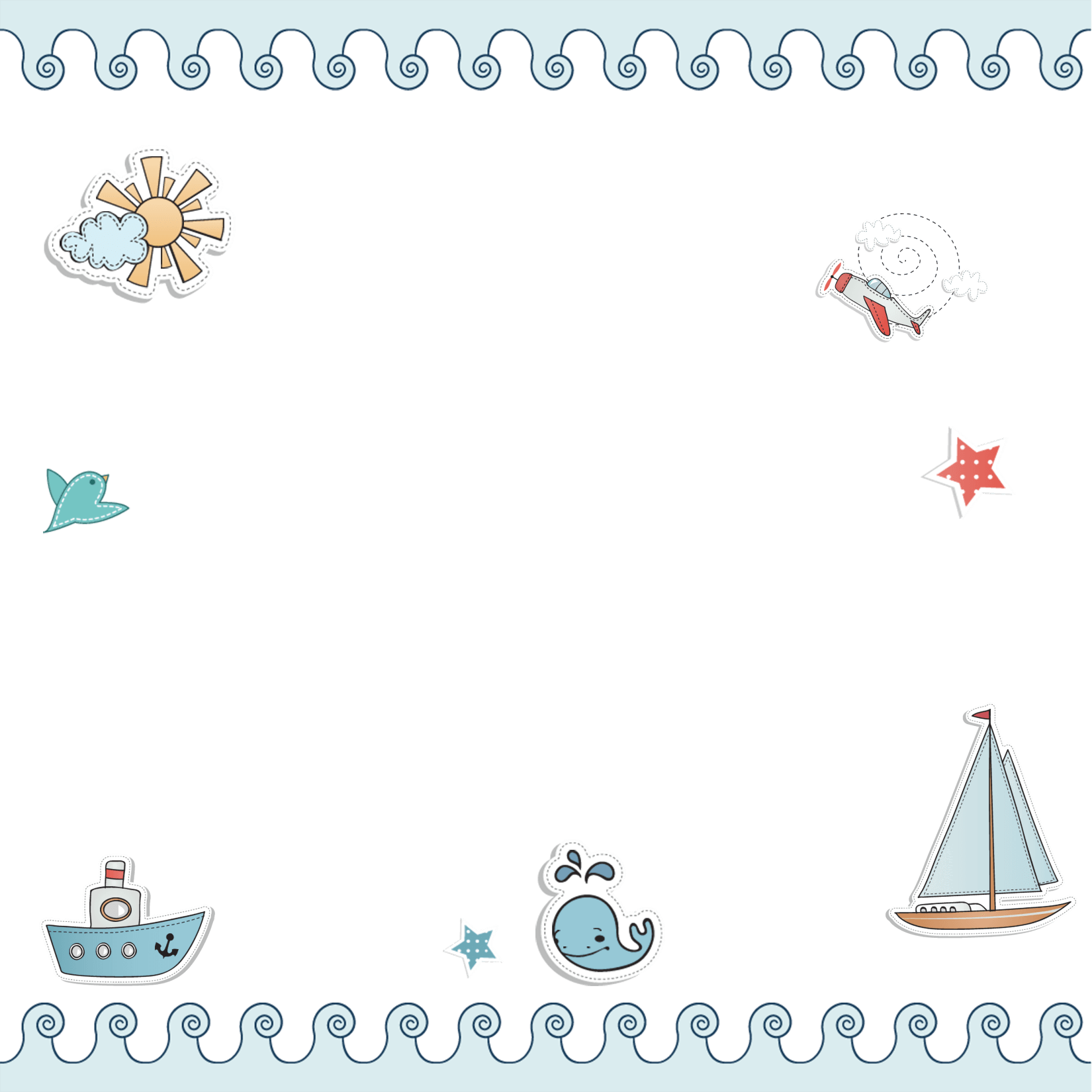 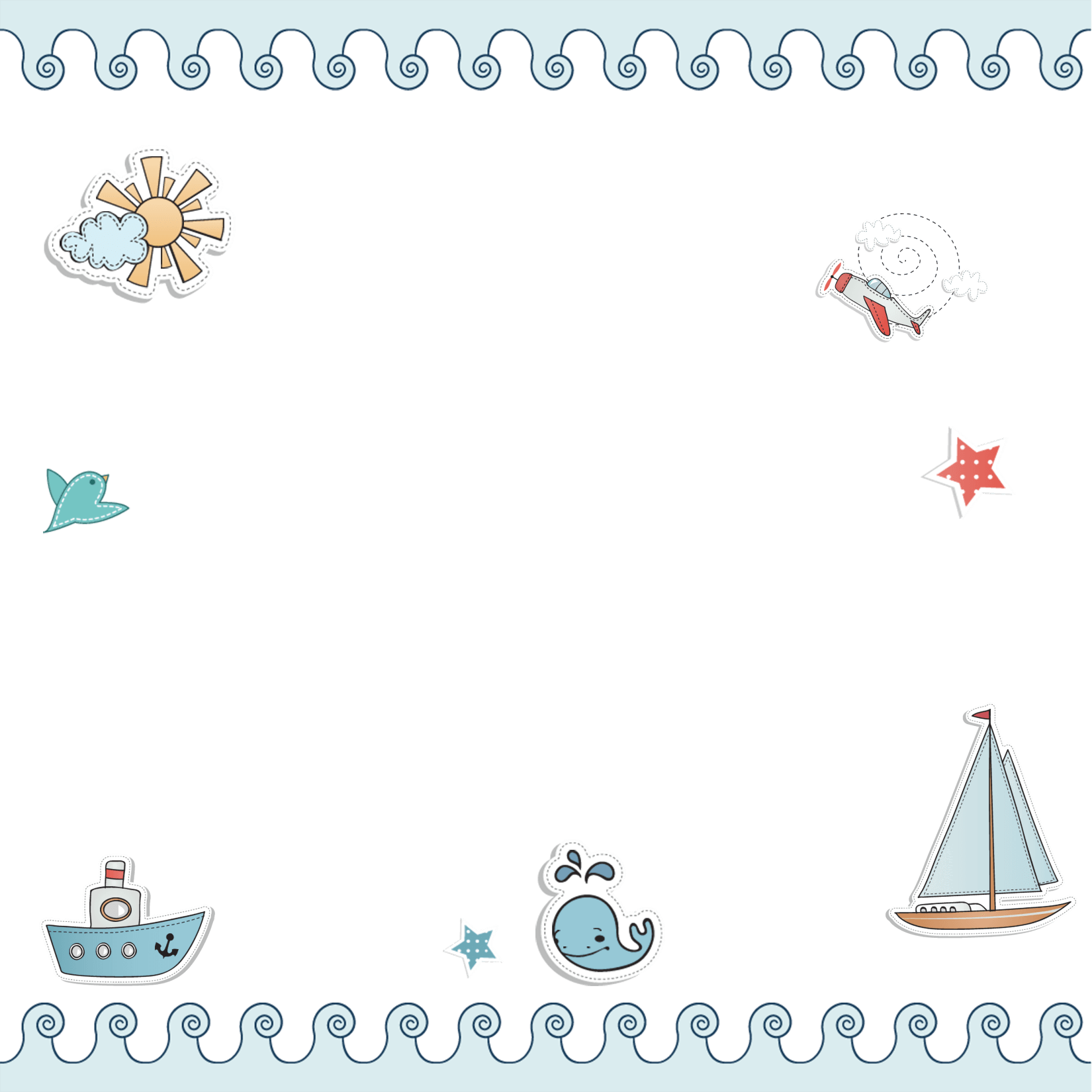 [Speaker Notes: https://www.facebook.com/baokefb - fb Nguyễn Nhâm -0981.713.891(Zalo)]
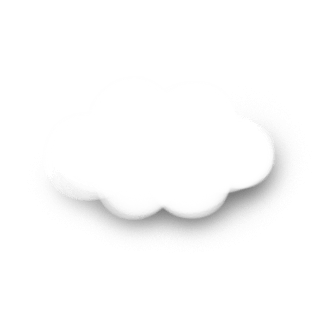 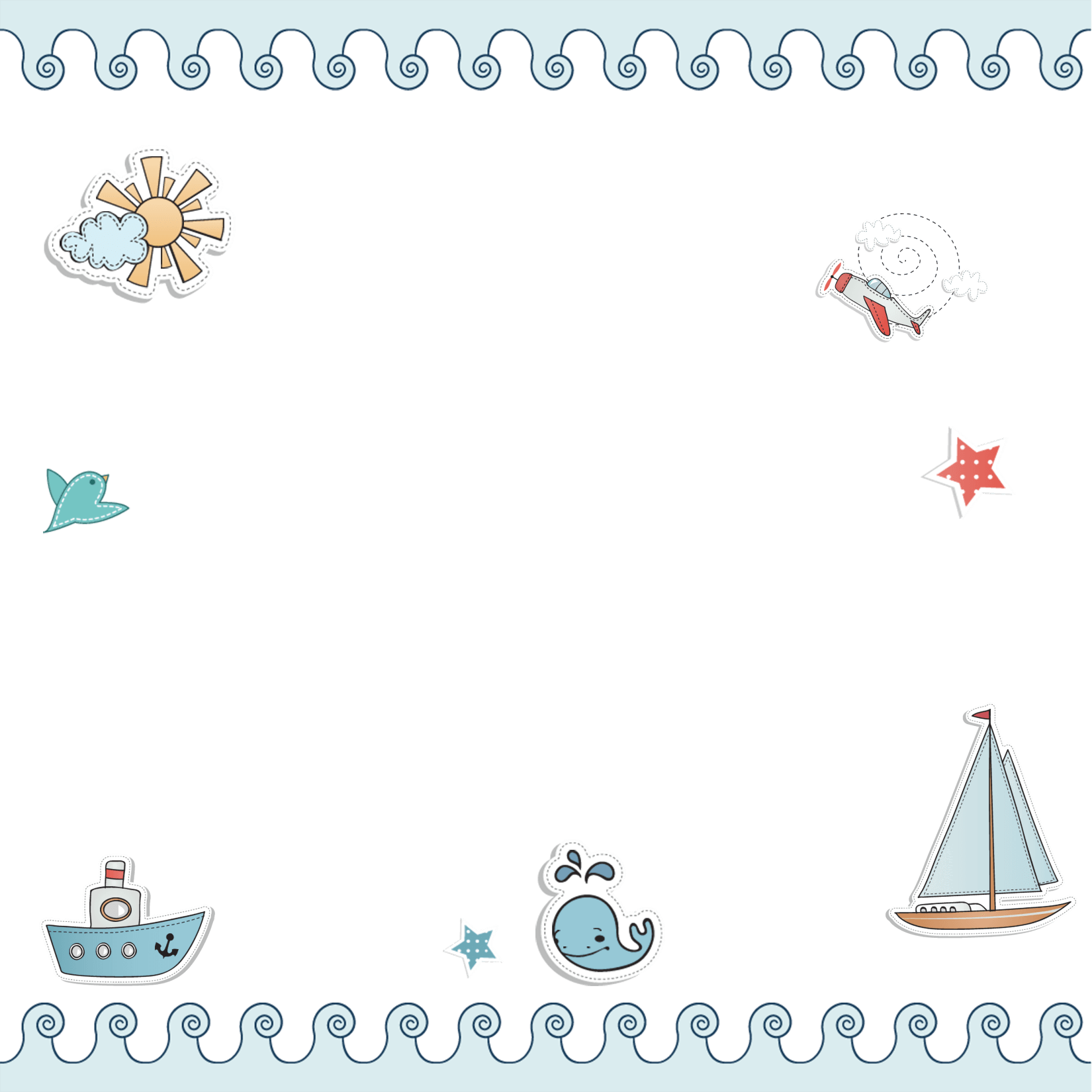 Bài 4/ trang 57
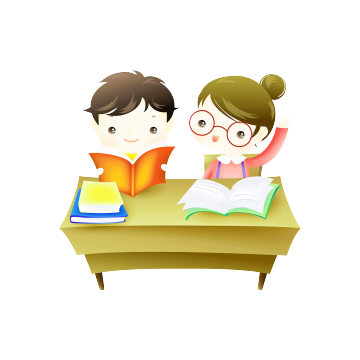 â
a. chung sức chung lòng: đoàn kết, nhất trí.
b. mười phân vẹn mười: toàn vẹn, không có khiếm khuyết.
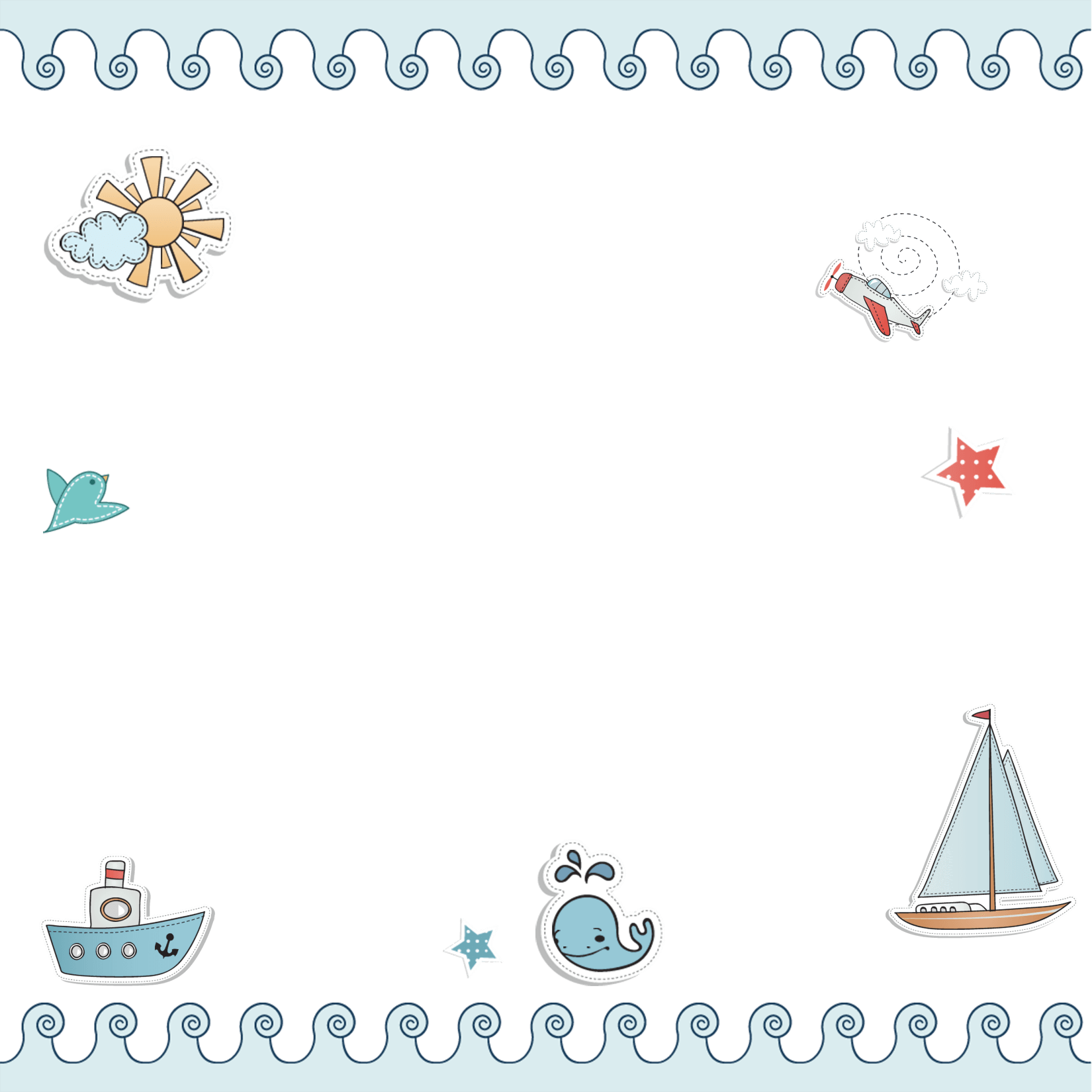 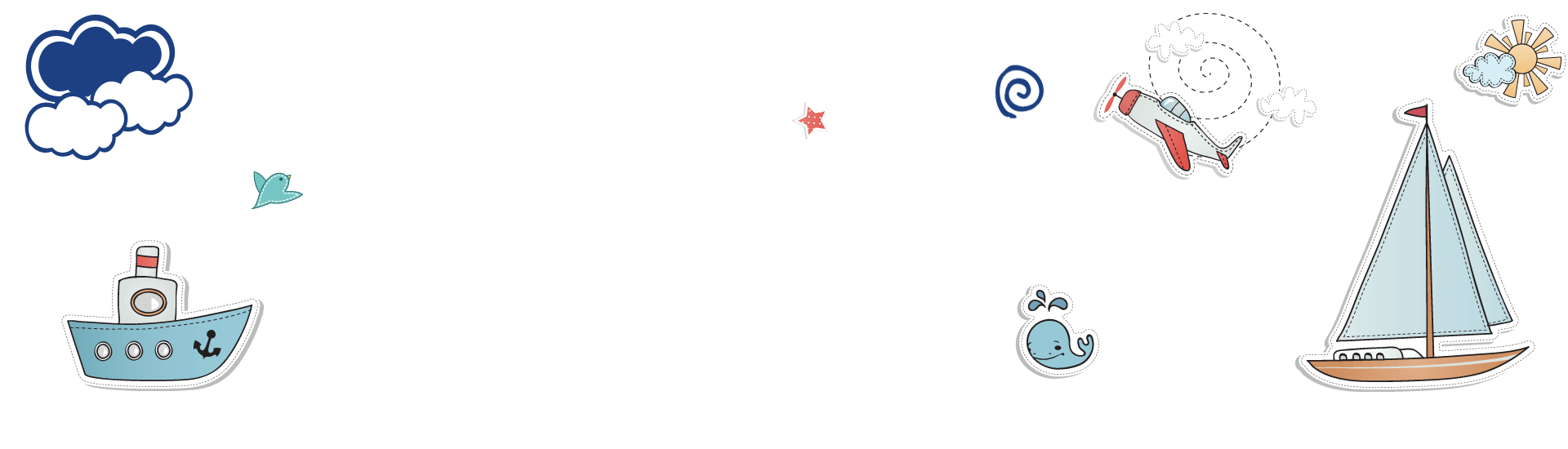 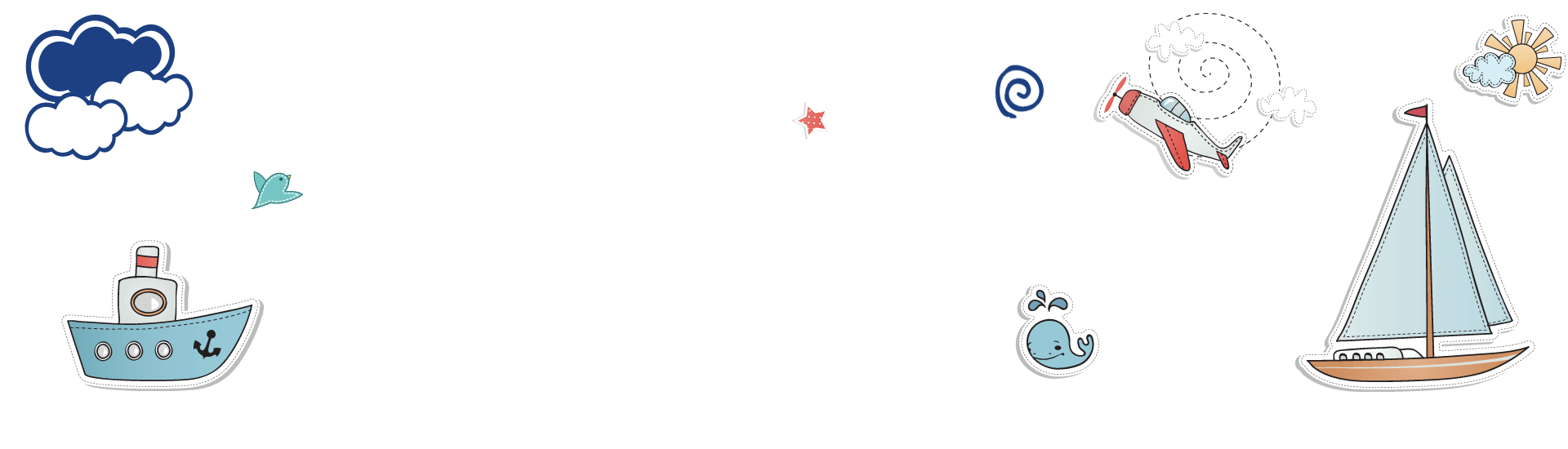 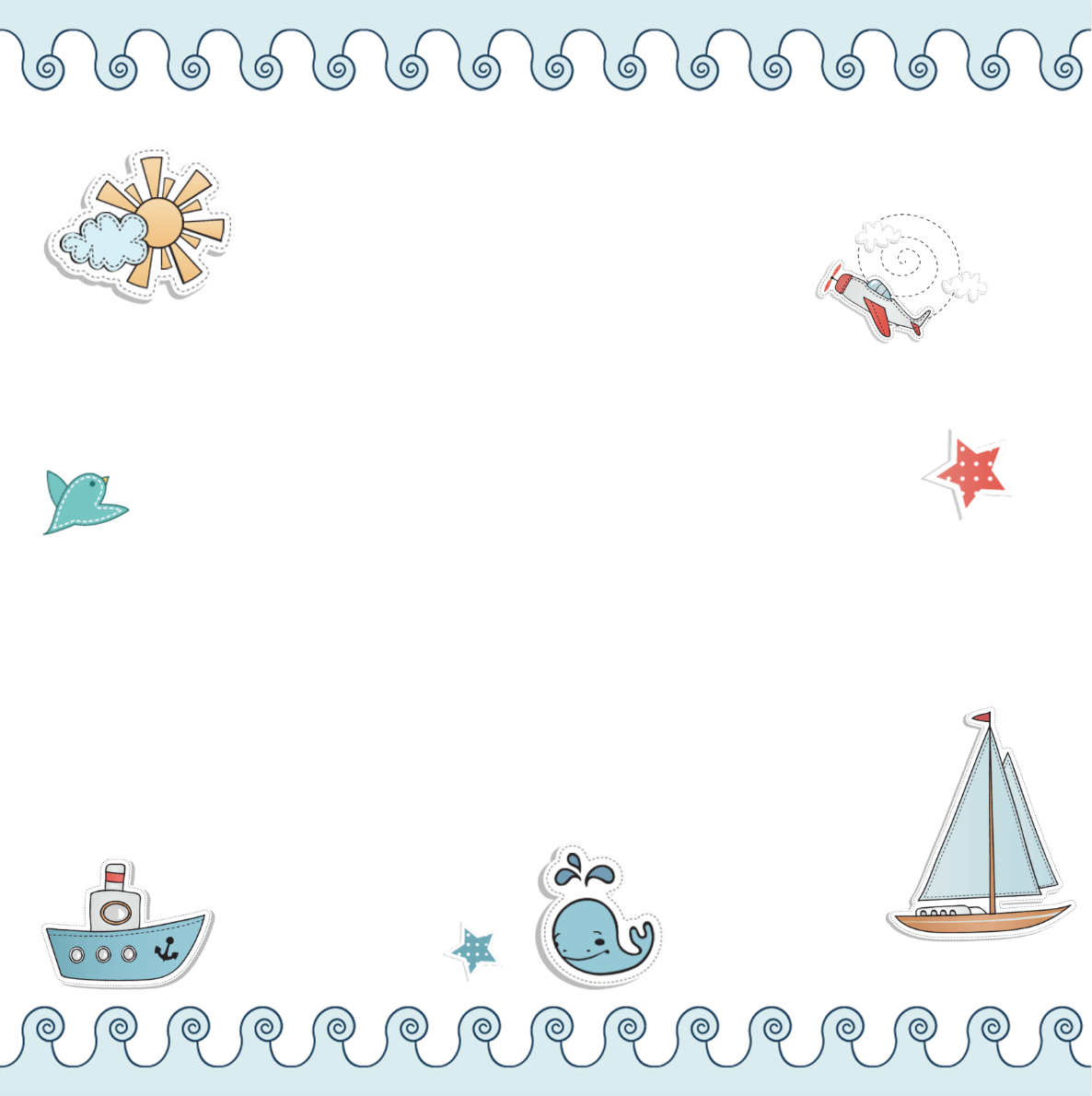 Bài 5/ trang 57
Hãy xác định nghĩa của thành ngữ (in đậm) trong các câu sau:

a. Tôi đã hiểu ra, mỗi lần bảo tôi: “Xem người ta kìa!” là một lần mẹ mong tôi làm sao để bằng người, không thua em kém chị .

b. Kia, các bạn trong lớp tôi mỗi người một vẻ , sinh động biết bao.

c. Người ta thường nói học trò “ nghịch như quỷ ”, ai ngờ quỷ cũng là cả một thế giới, chẳng “quỷ” nào giống “quỷ” nào!
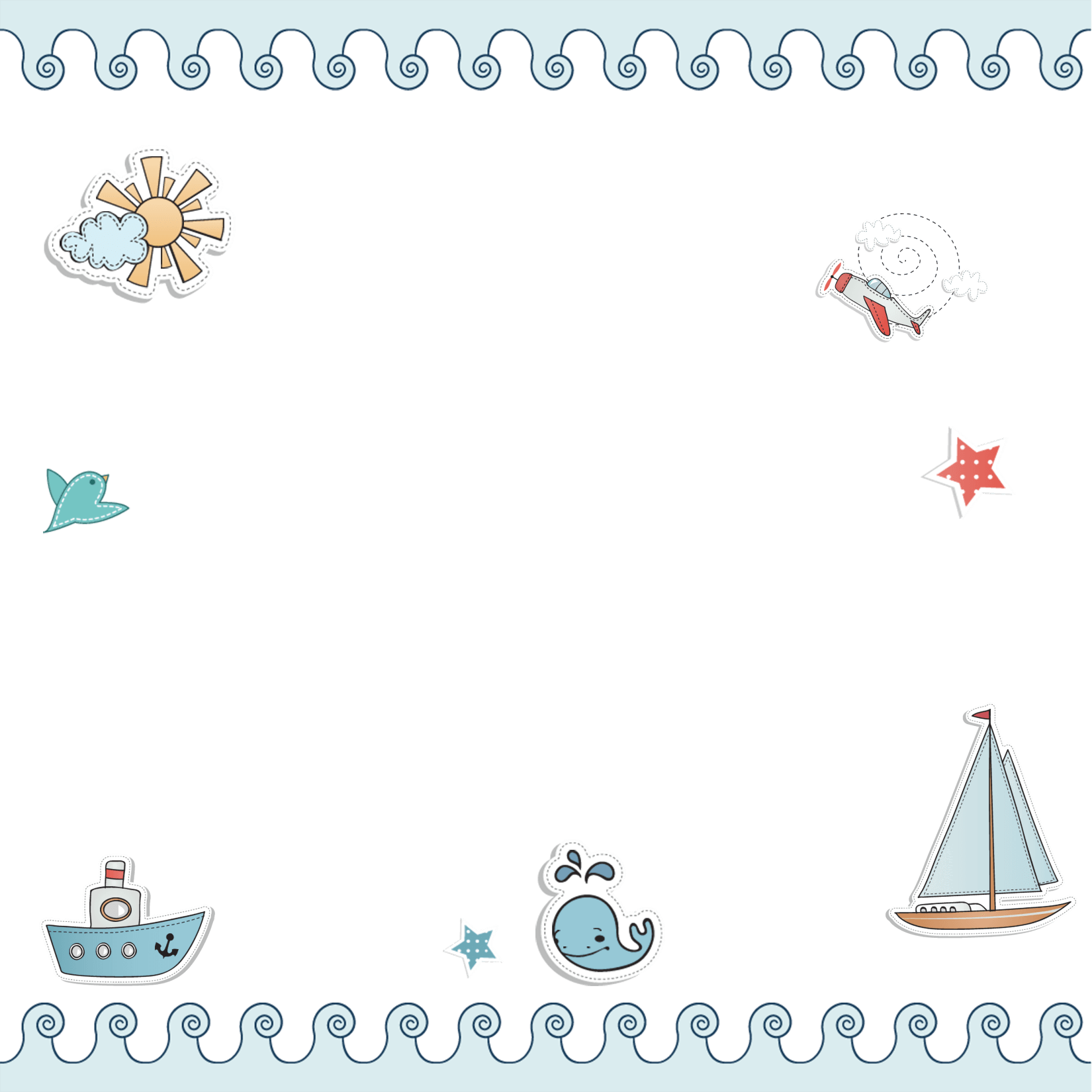 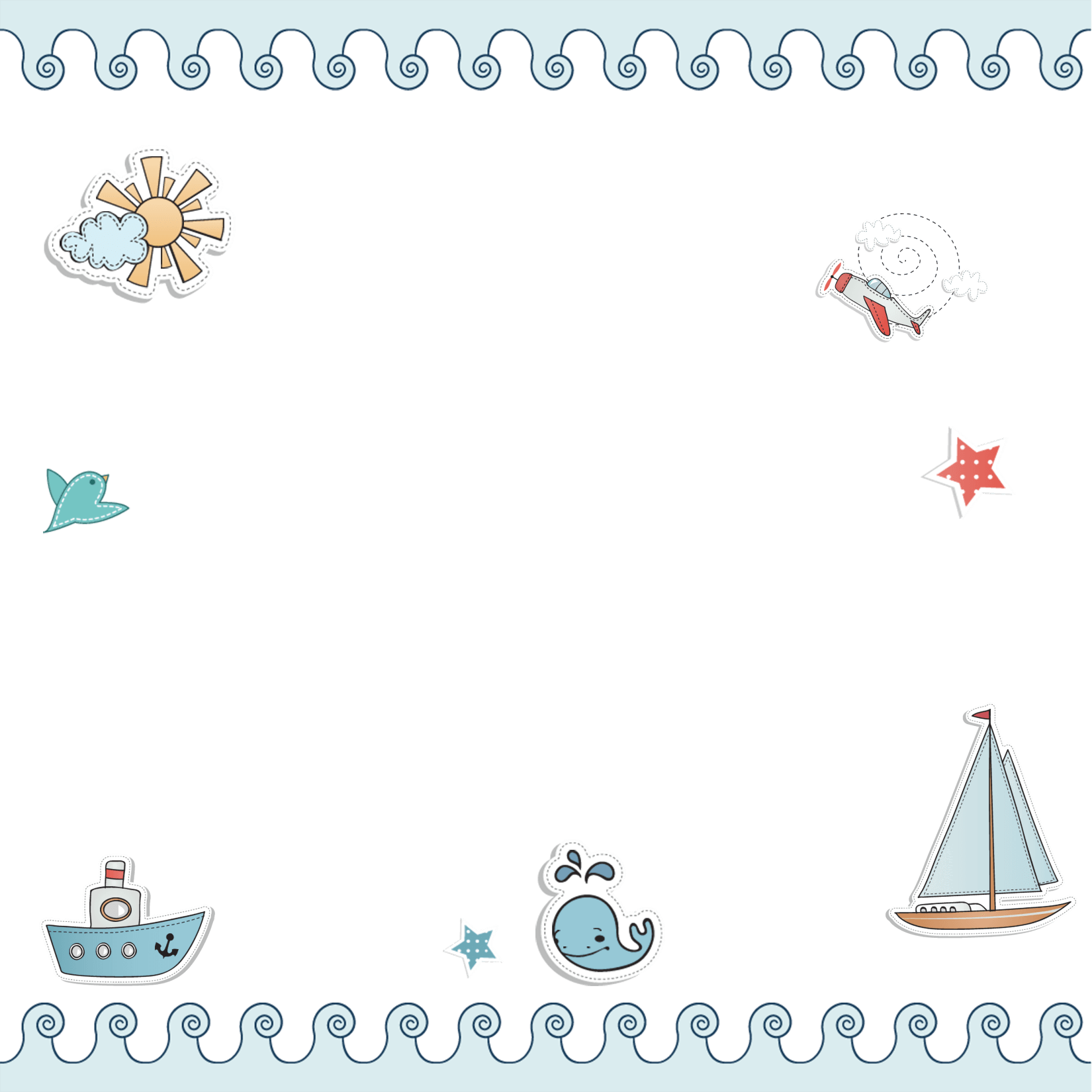 [Speaker Notes: https://www.facebook.com/baokefb - fb Nguyễn Nhâm -0981.713.891(Zalo)]
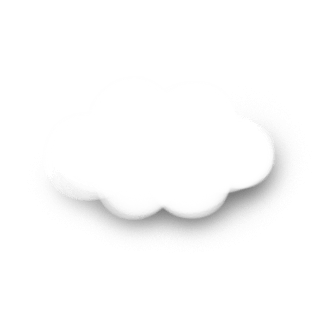 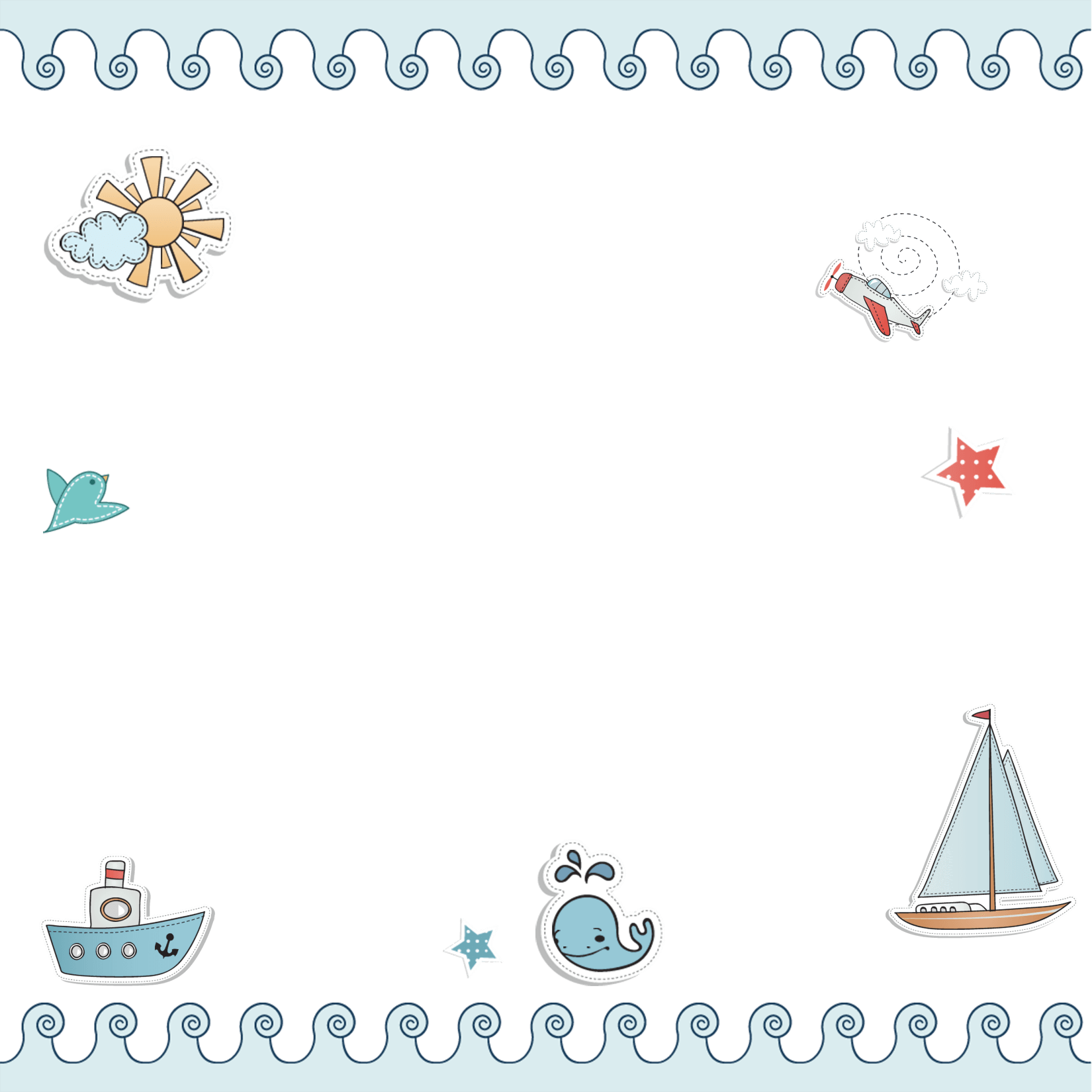 Bài 5/ trang 57
â
a. thua em kém chị: nghĩa là thu kém mọi người nói chung
b. mỗi người một vẻ: mỗi nười có những điểm riêng, khác biệt, không giống ai
c. nghịch như quỷ: vô cùng nghịch ngợm, quá mức bình thường
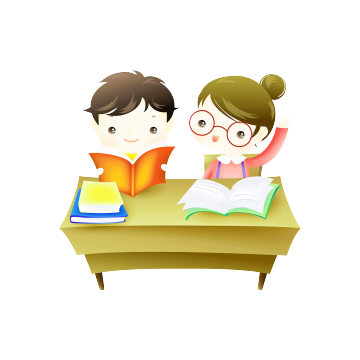 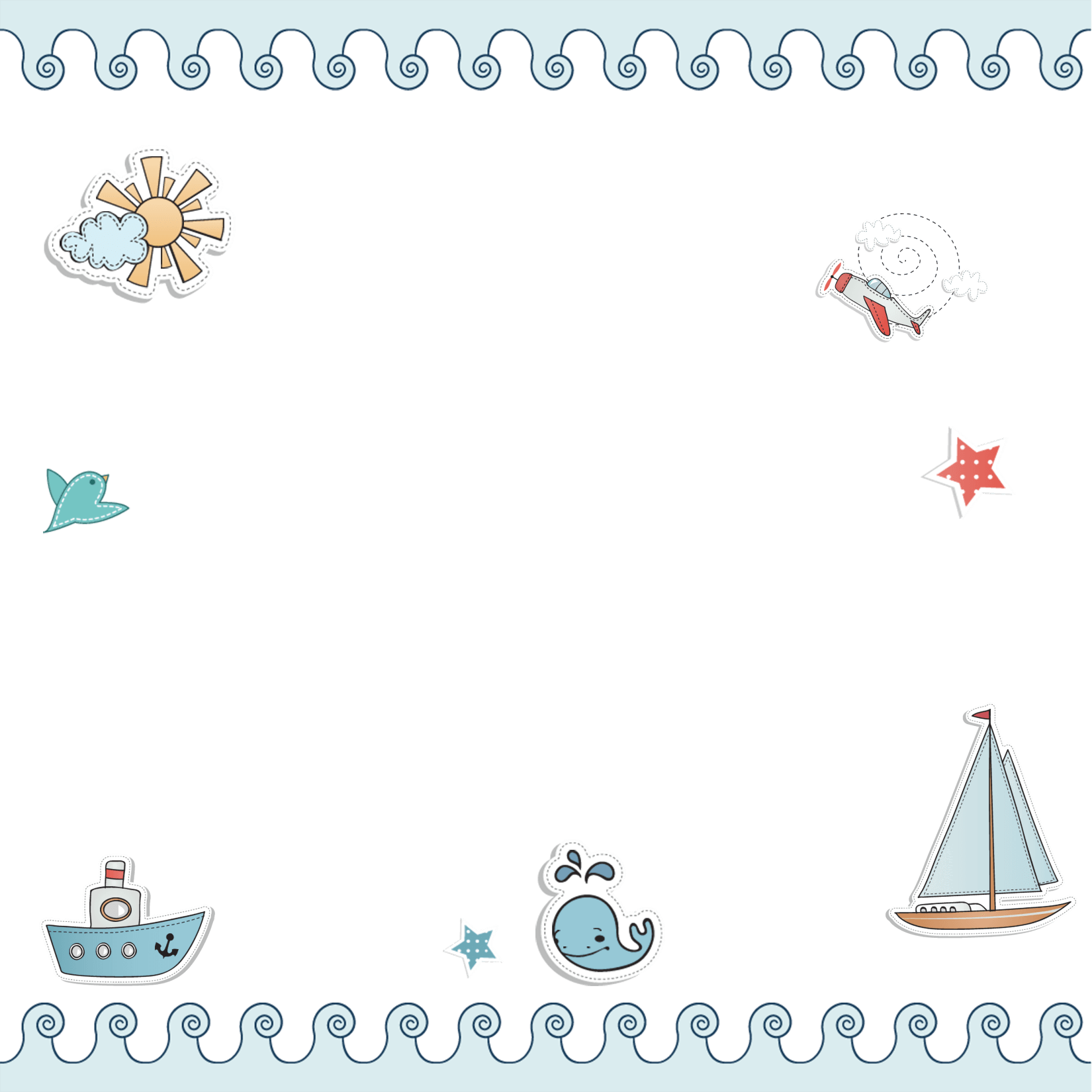 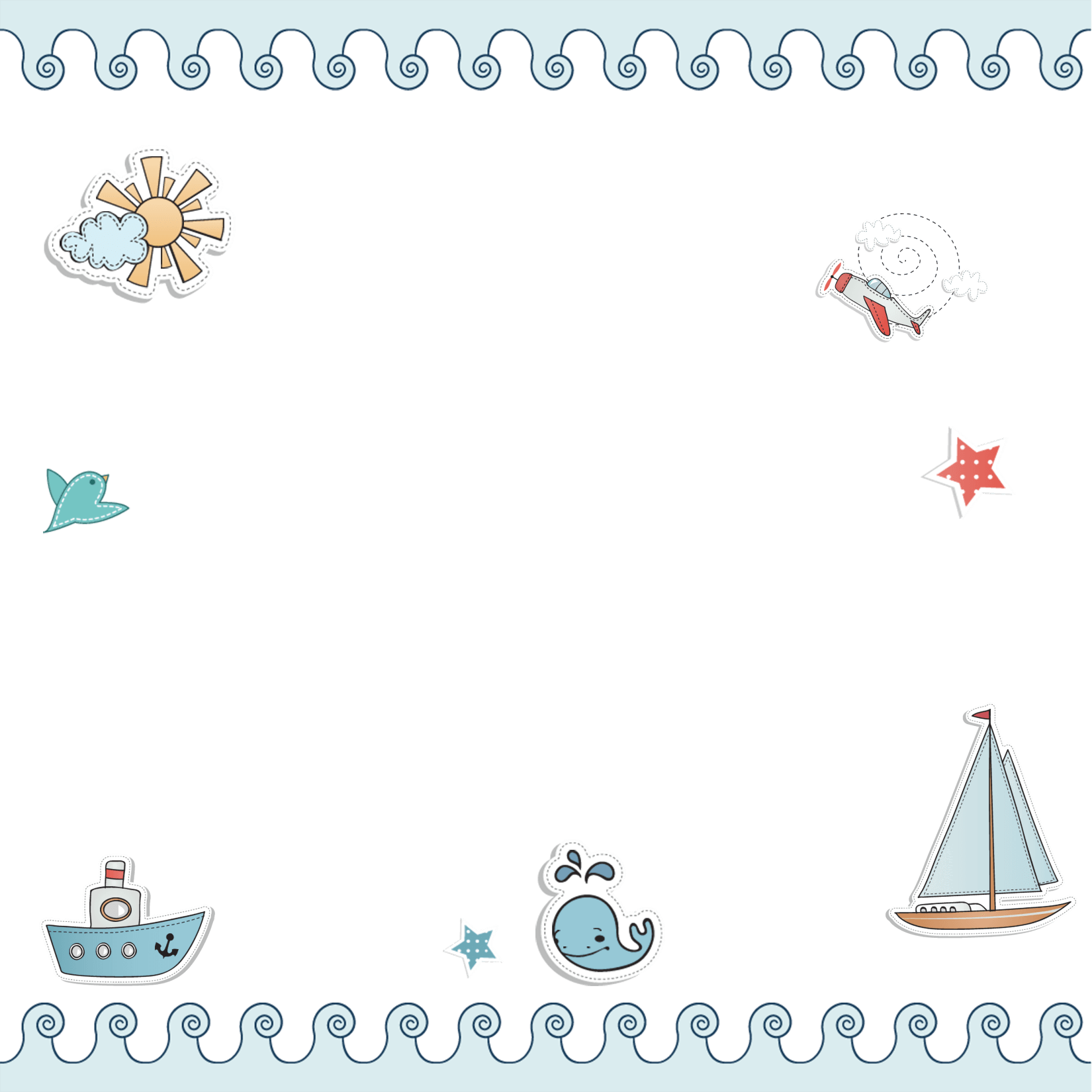 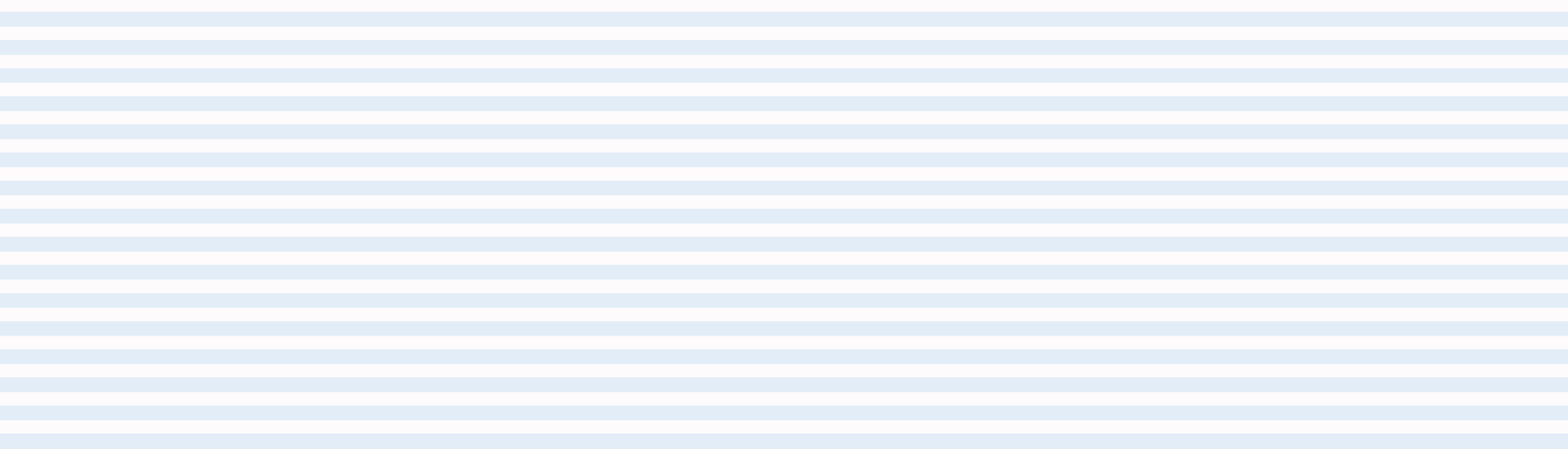 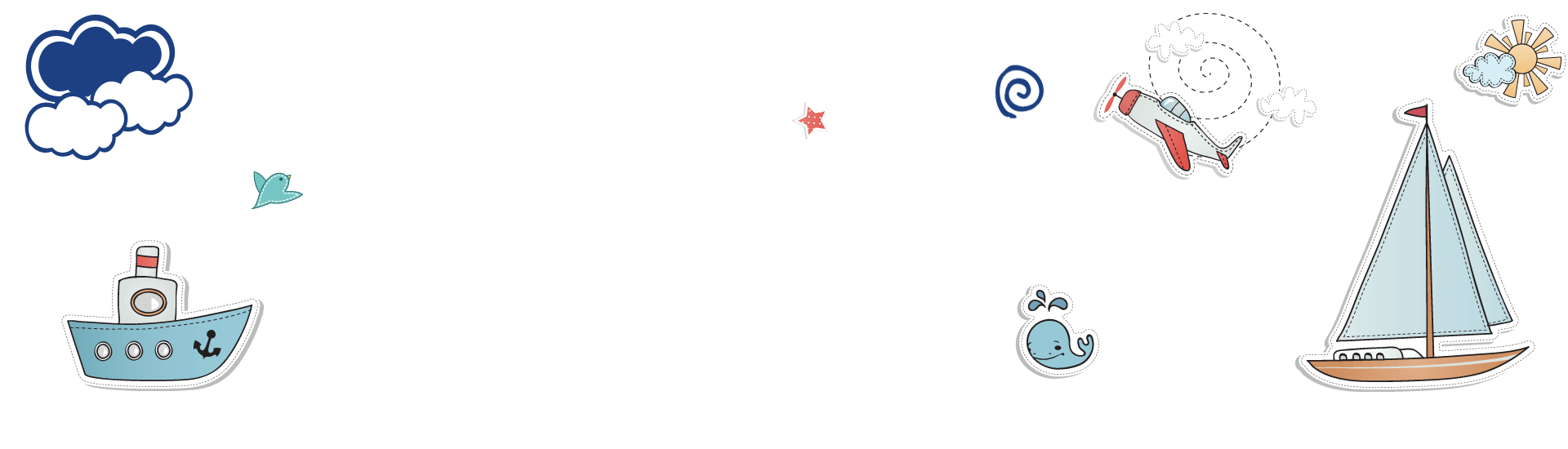 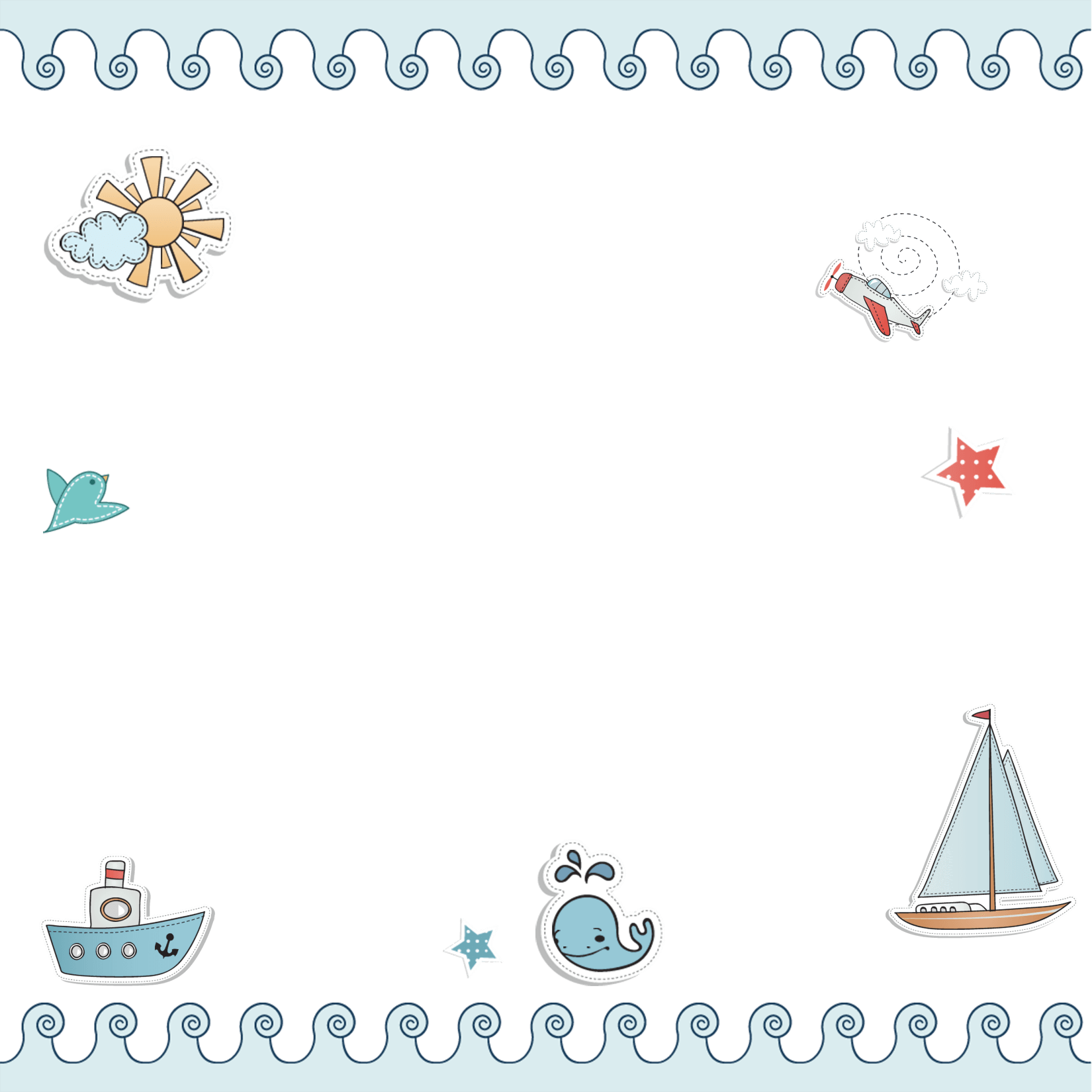 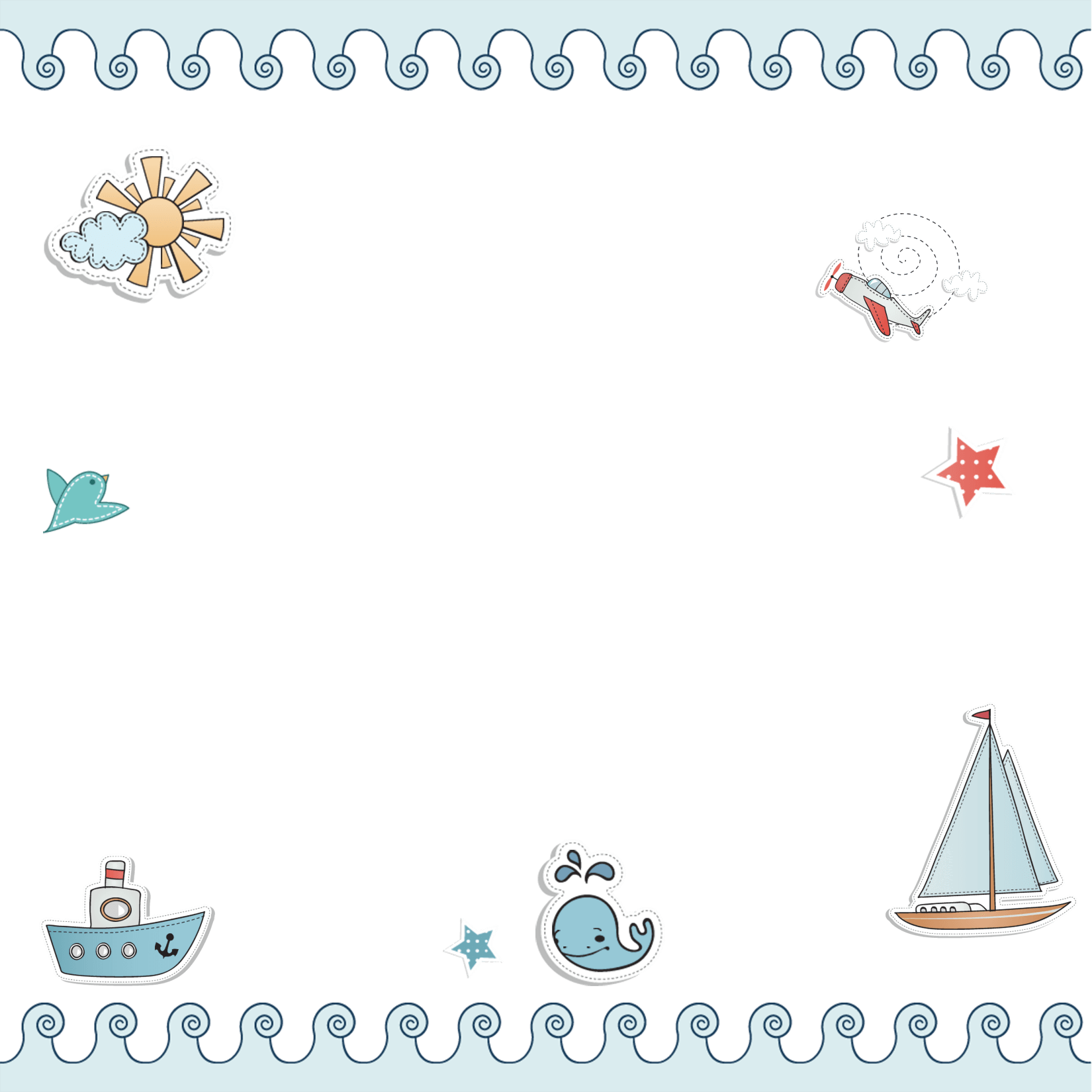 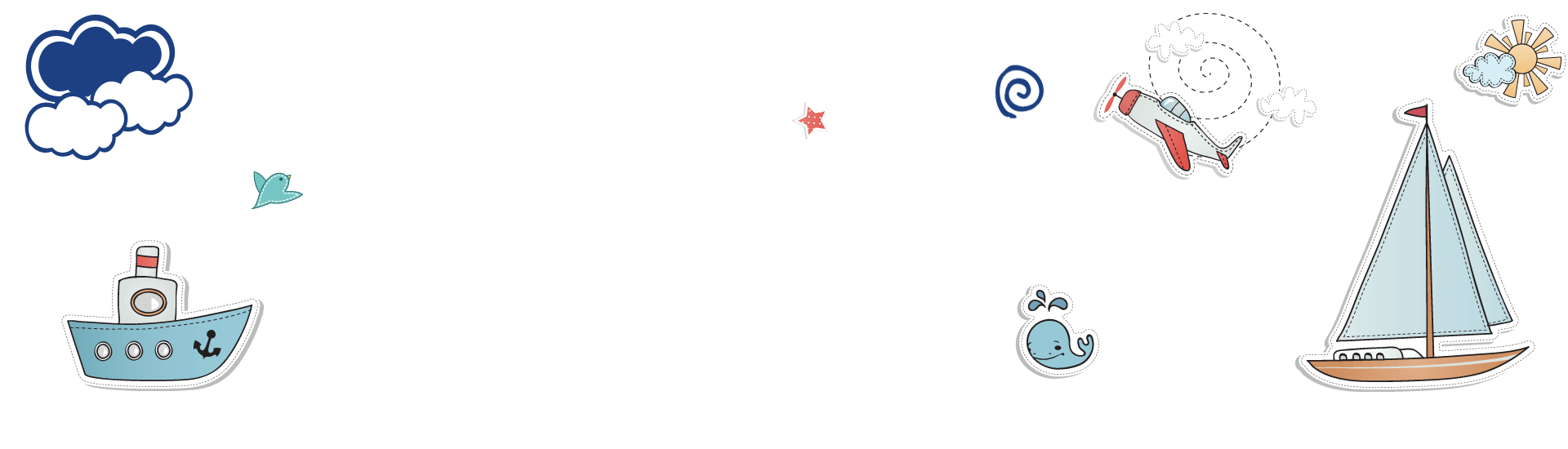 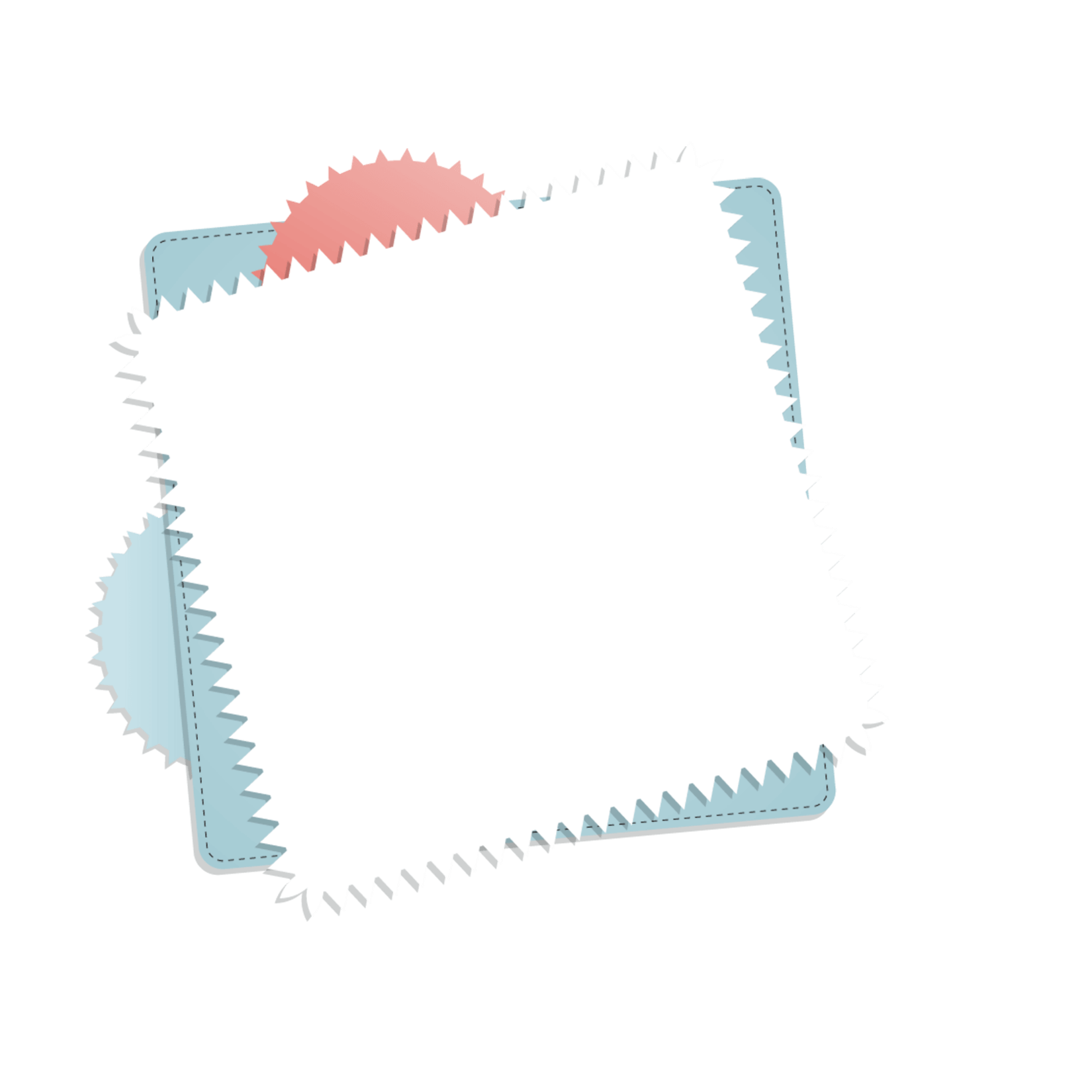 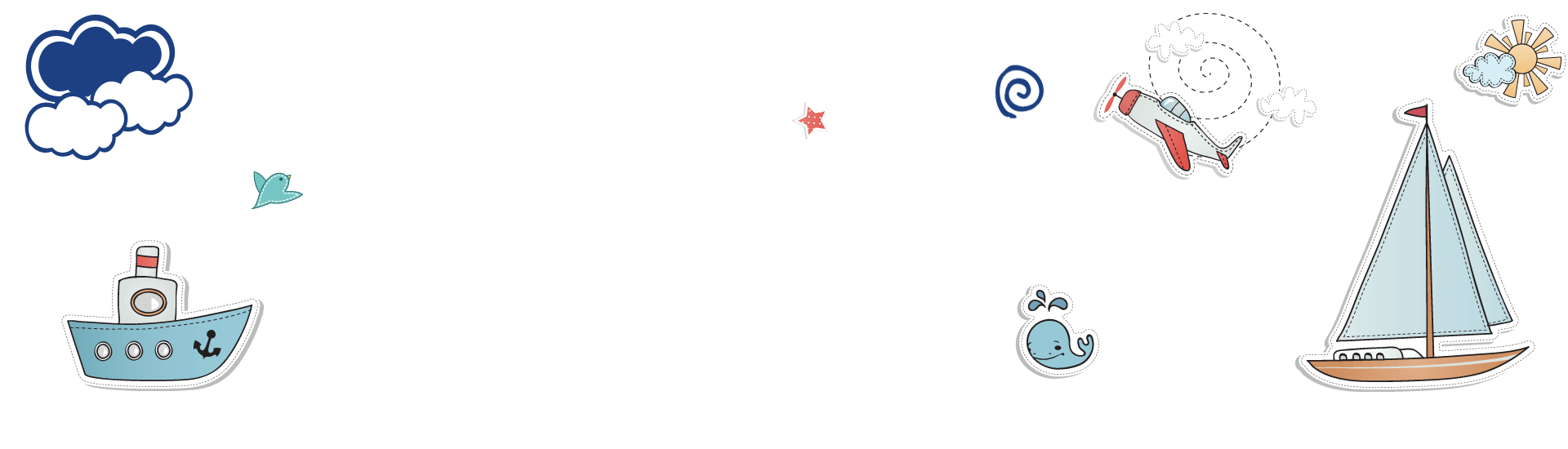 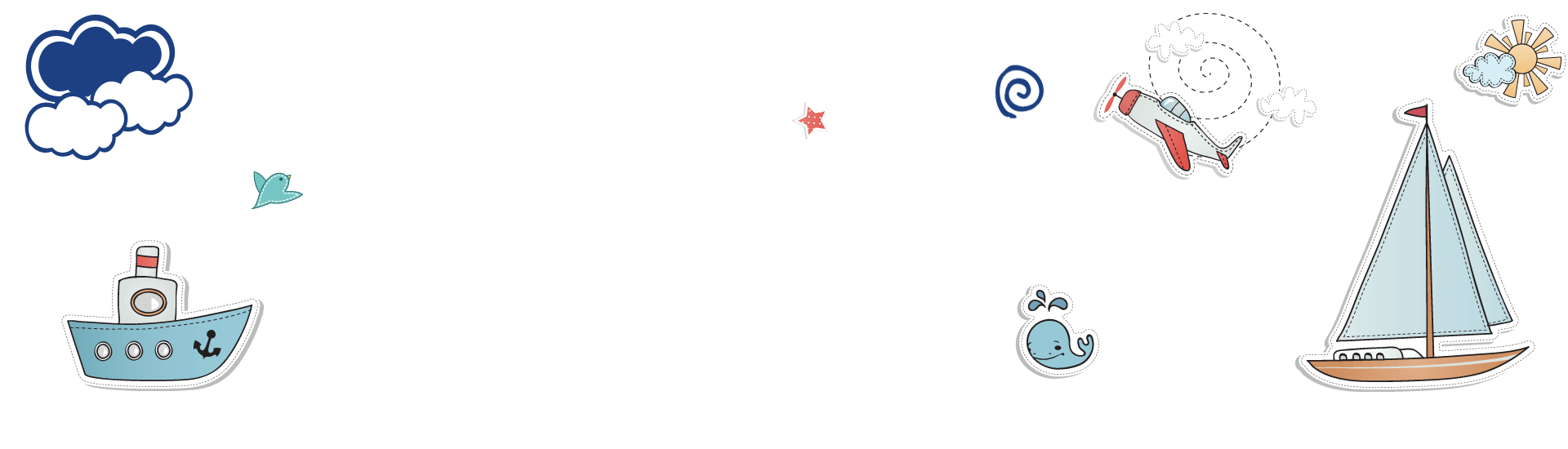 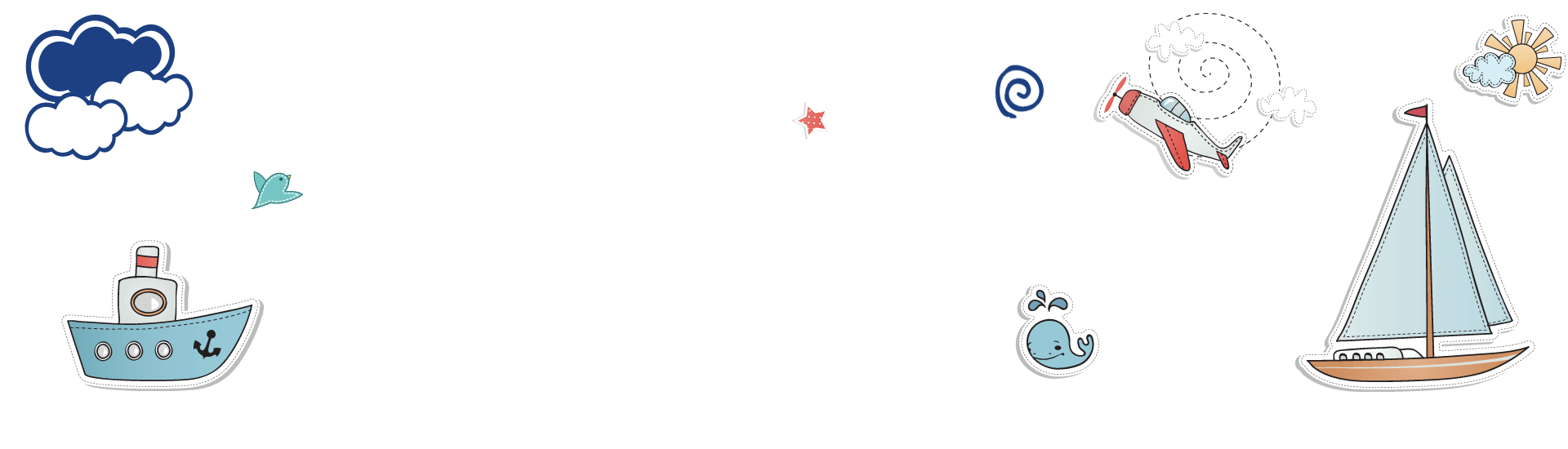 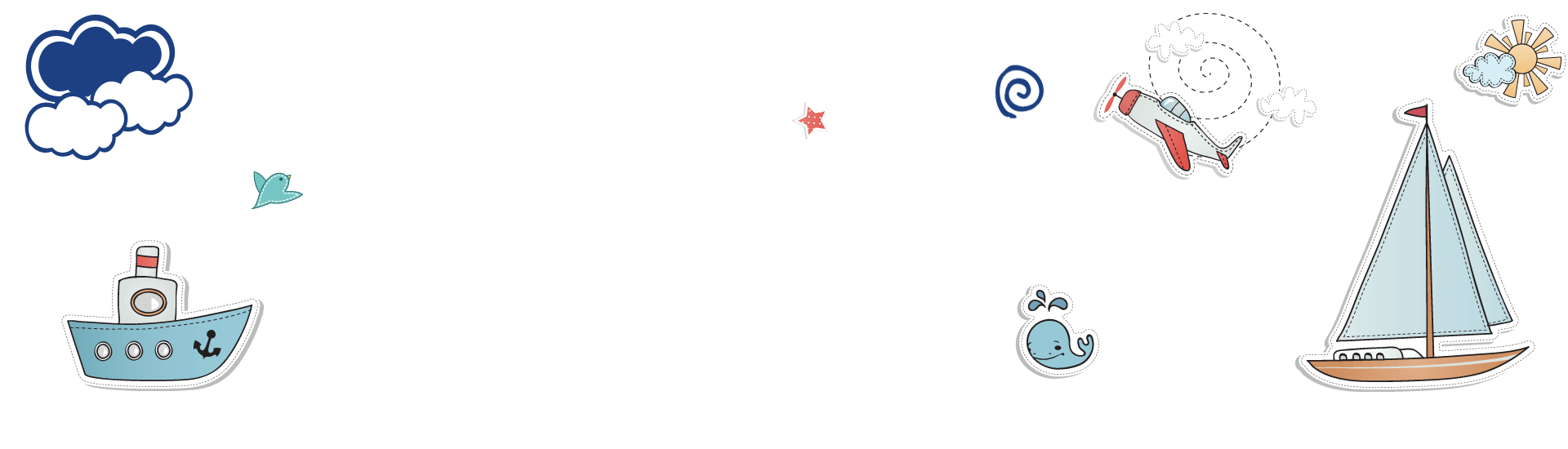 CÙNG THI TÀI
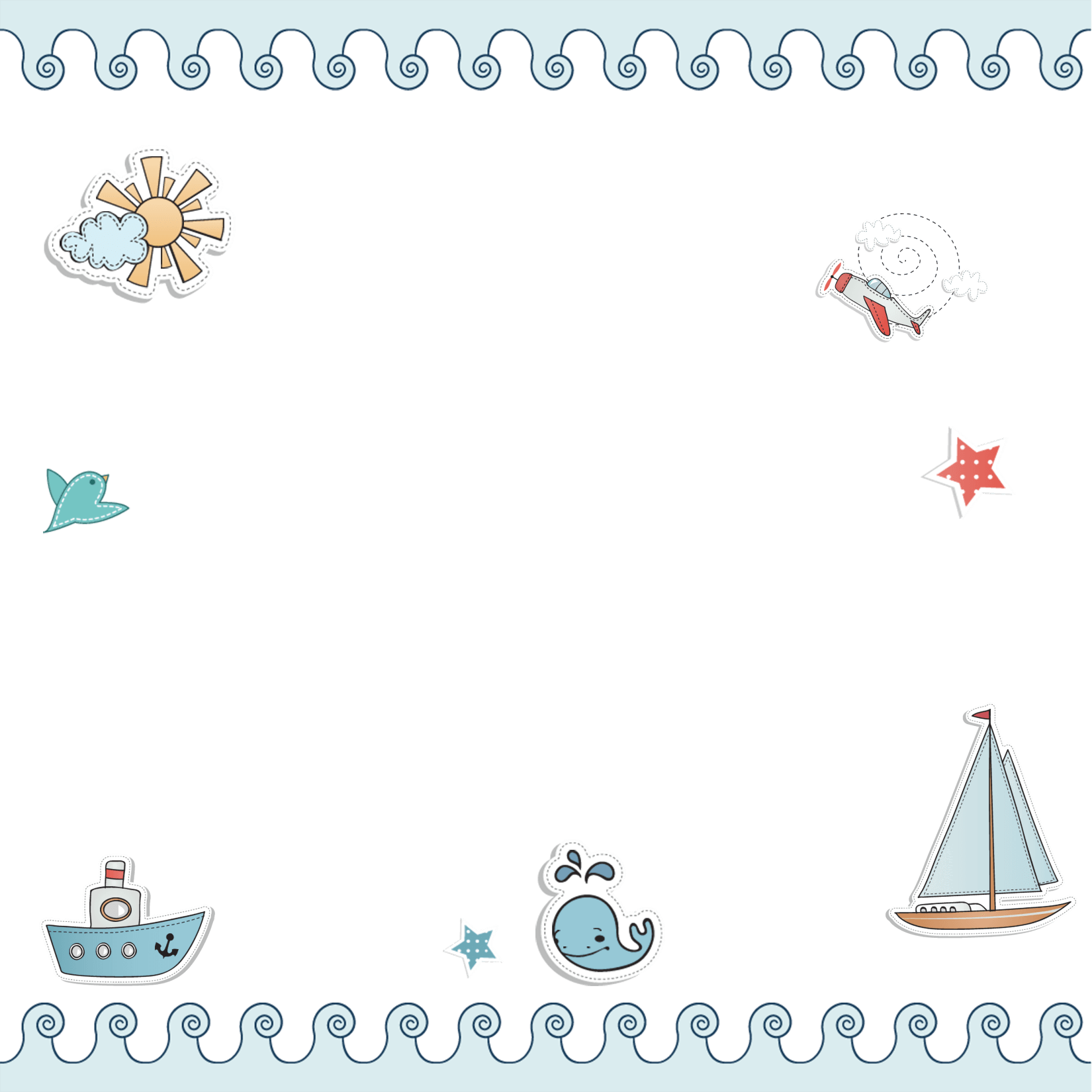 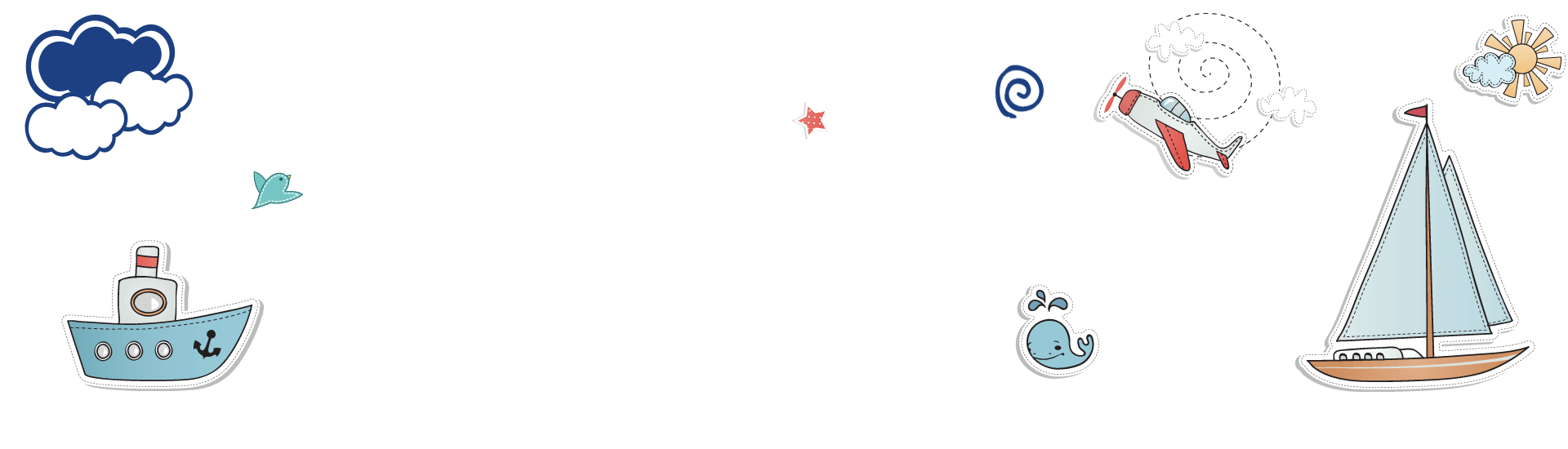 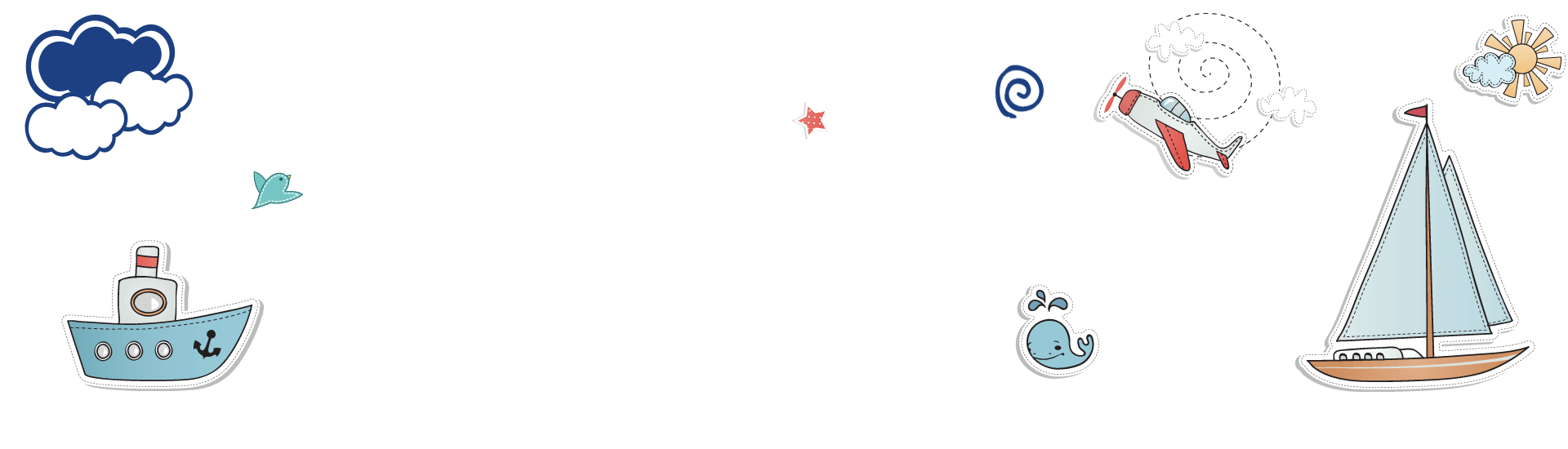 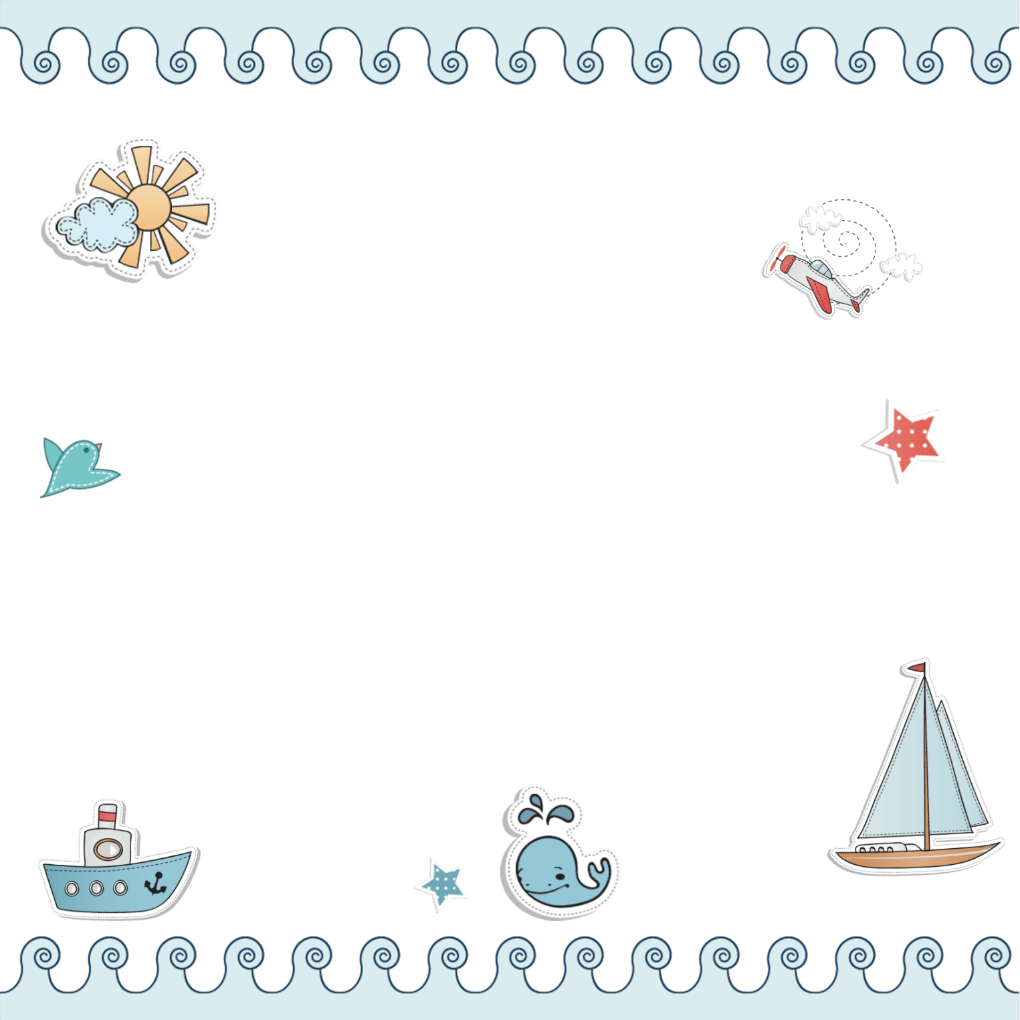 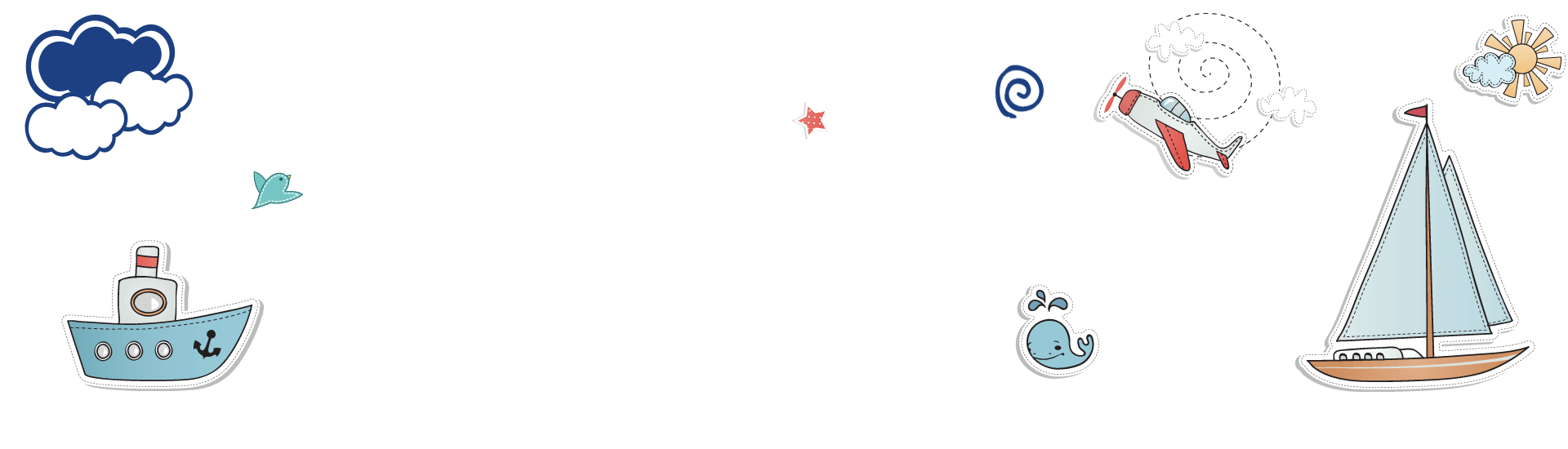 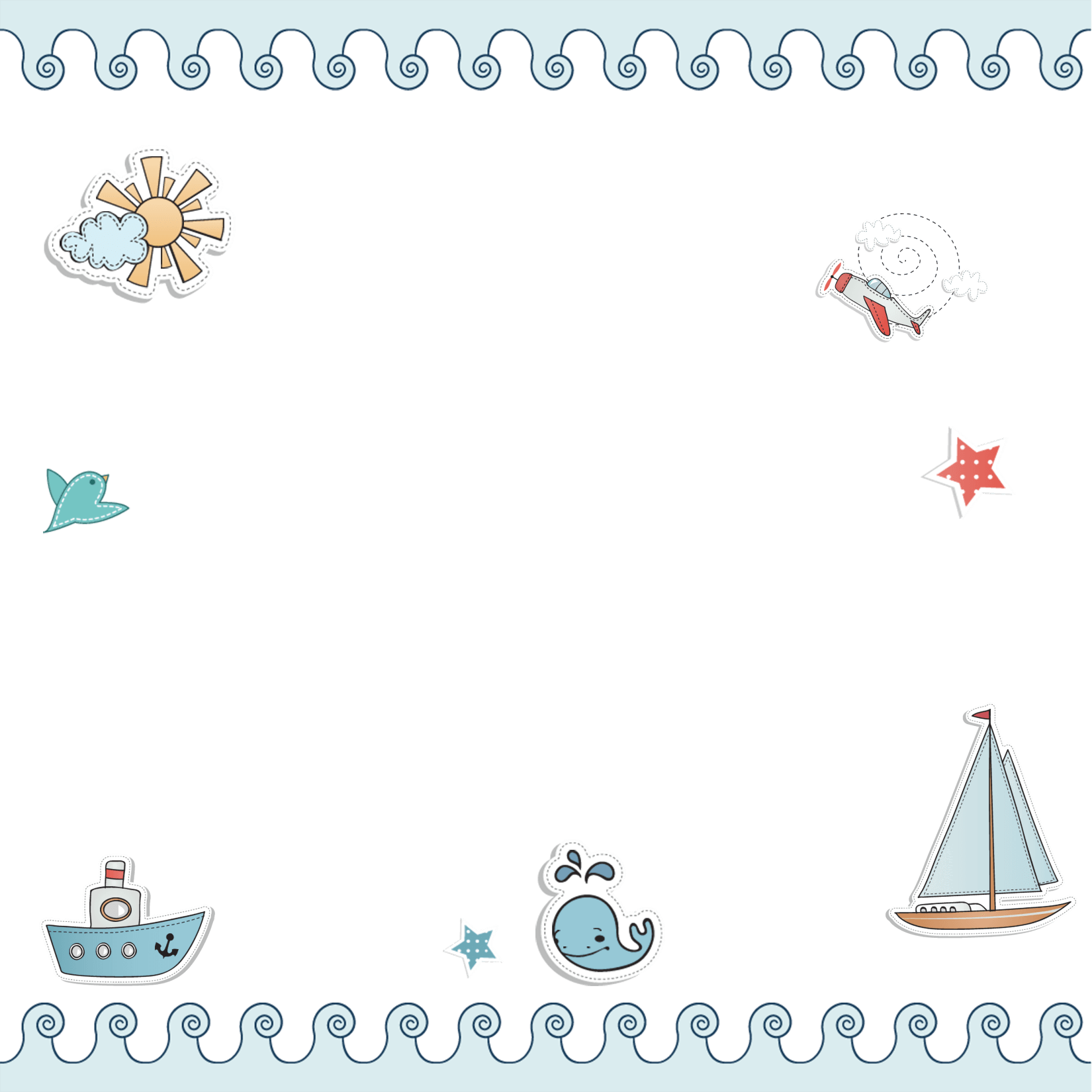 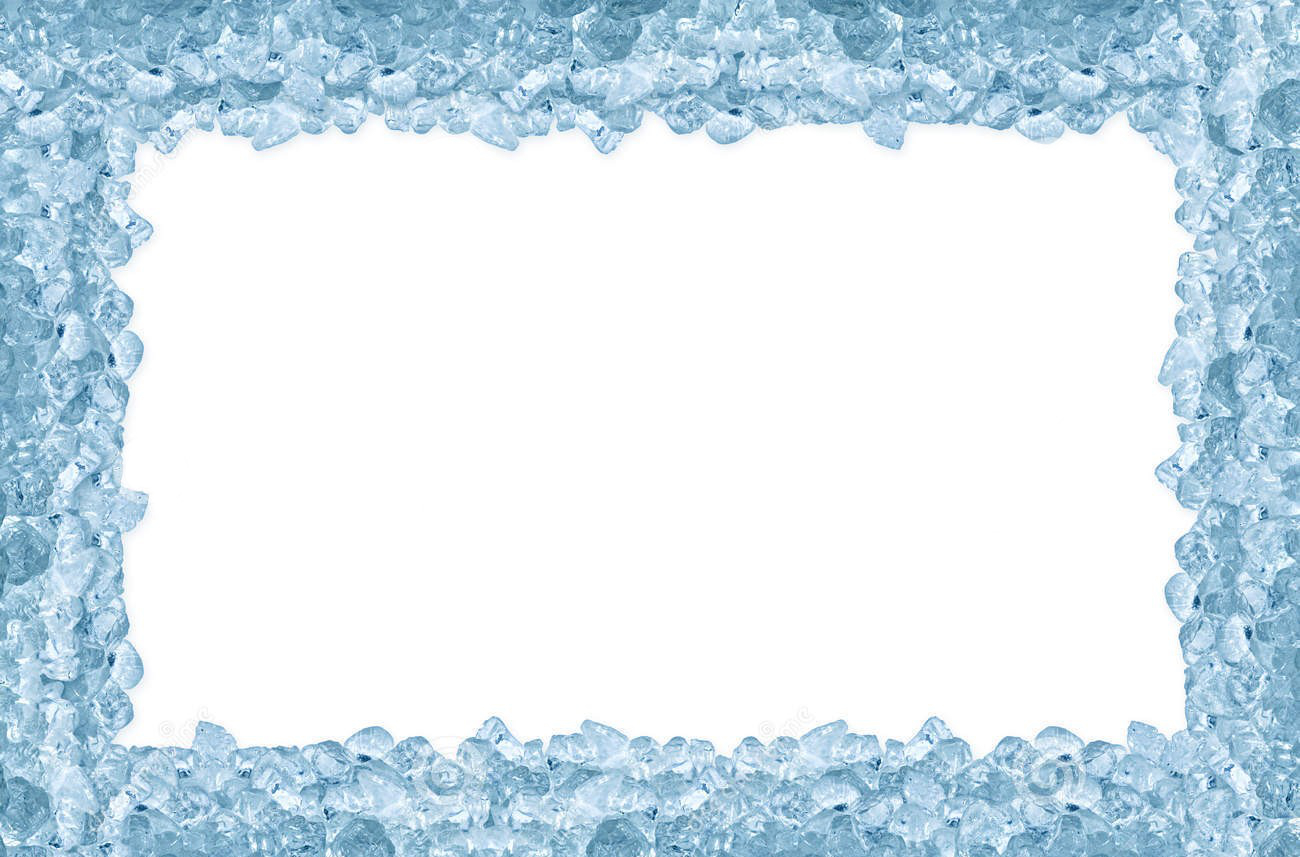 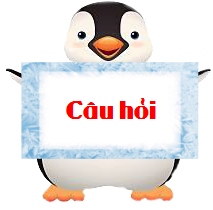 Câu 1. Xác định trạng ngữ trong câu văn sau: Nhờ học giỏi, Nam được cô giáo khen.
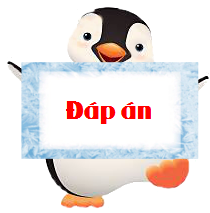 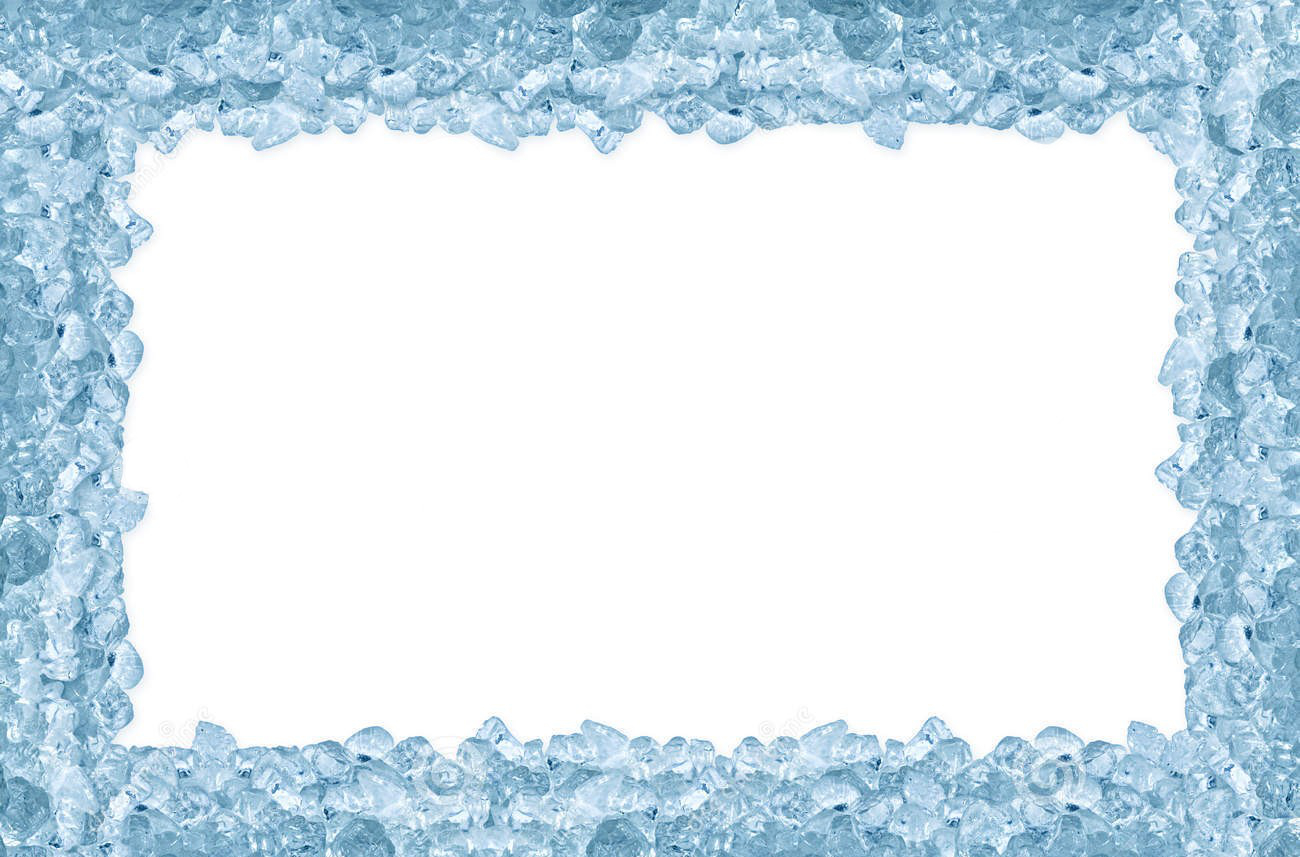 Nhờ học giỏi
[Speaker Notes: https://www.facebook.com/baokefb - fb Nguyễn Nhâm -0981.713.891(Zalo)]
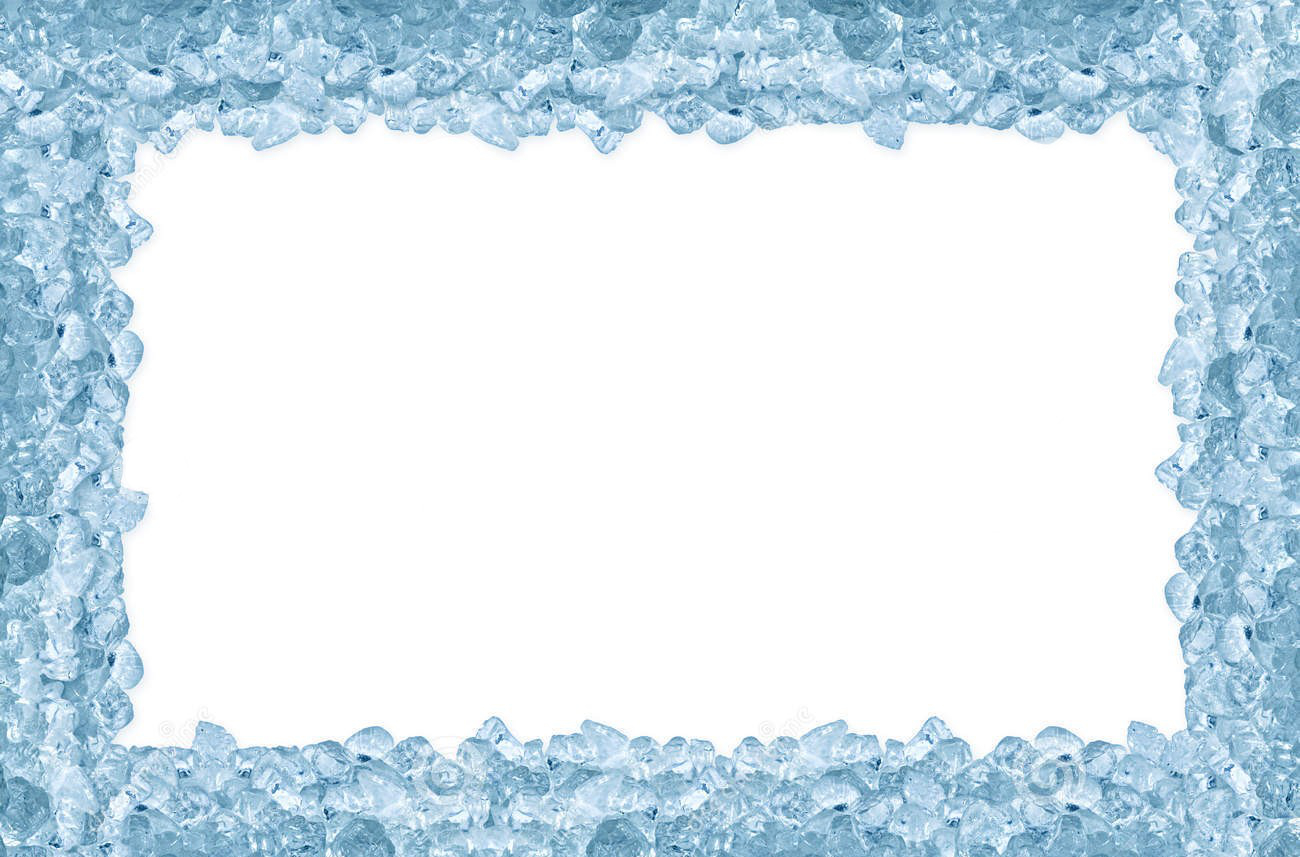 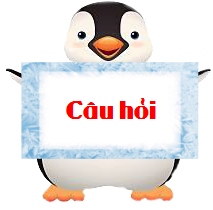 Câu 2. Trạng ngữ thường đứng ở vị trí nào trong câu?
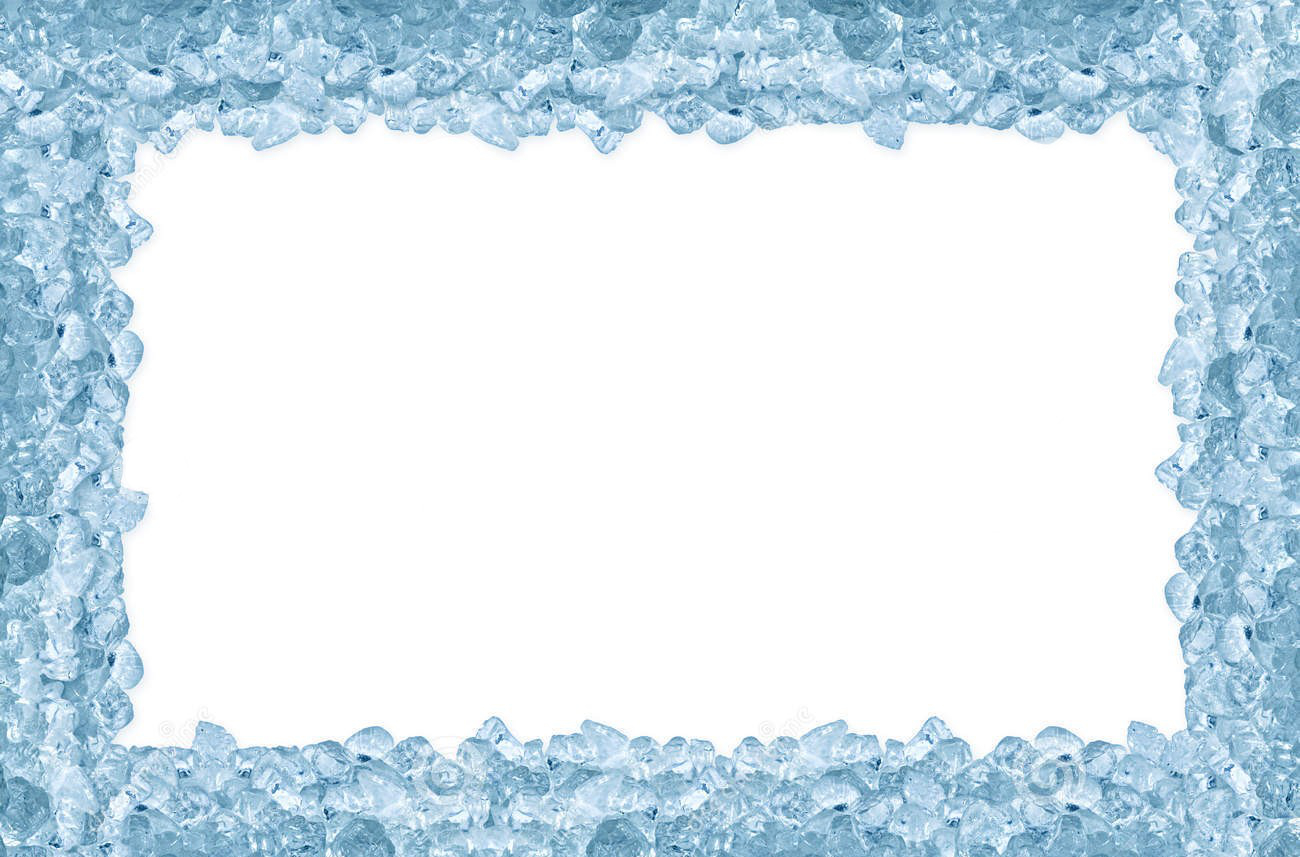 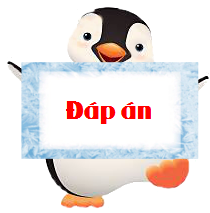 Đầu câu, giữa câu, cuối câu.
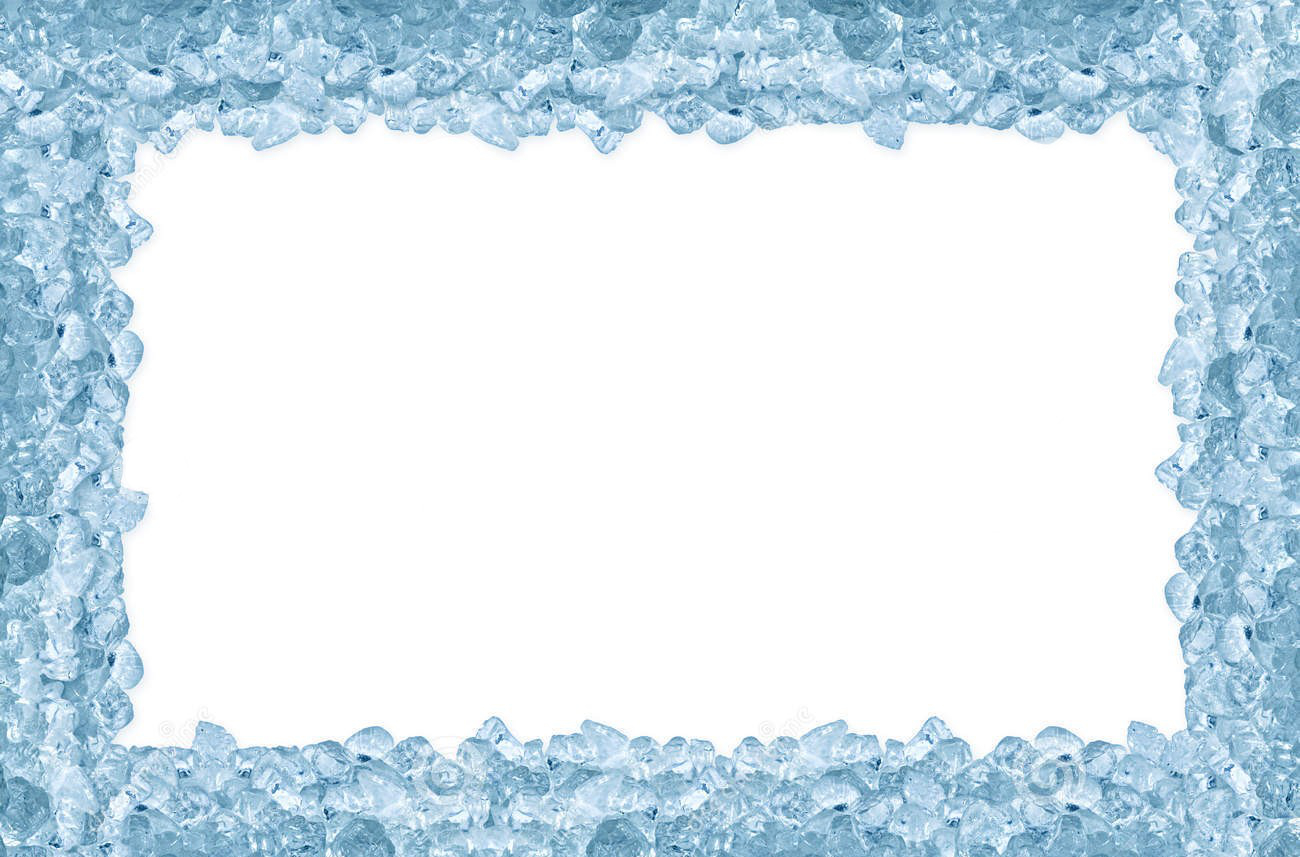 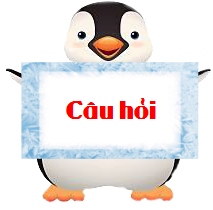 Câu  3. Thêm trạng ngữ vào câu văn sau: 
Sân trường lúc nào cũng sạch sẽ.
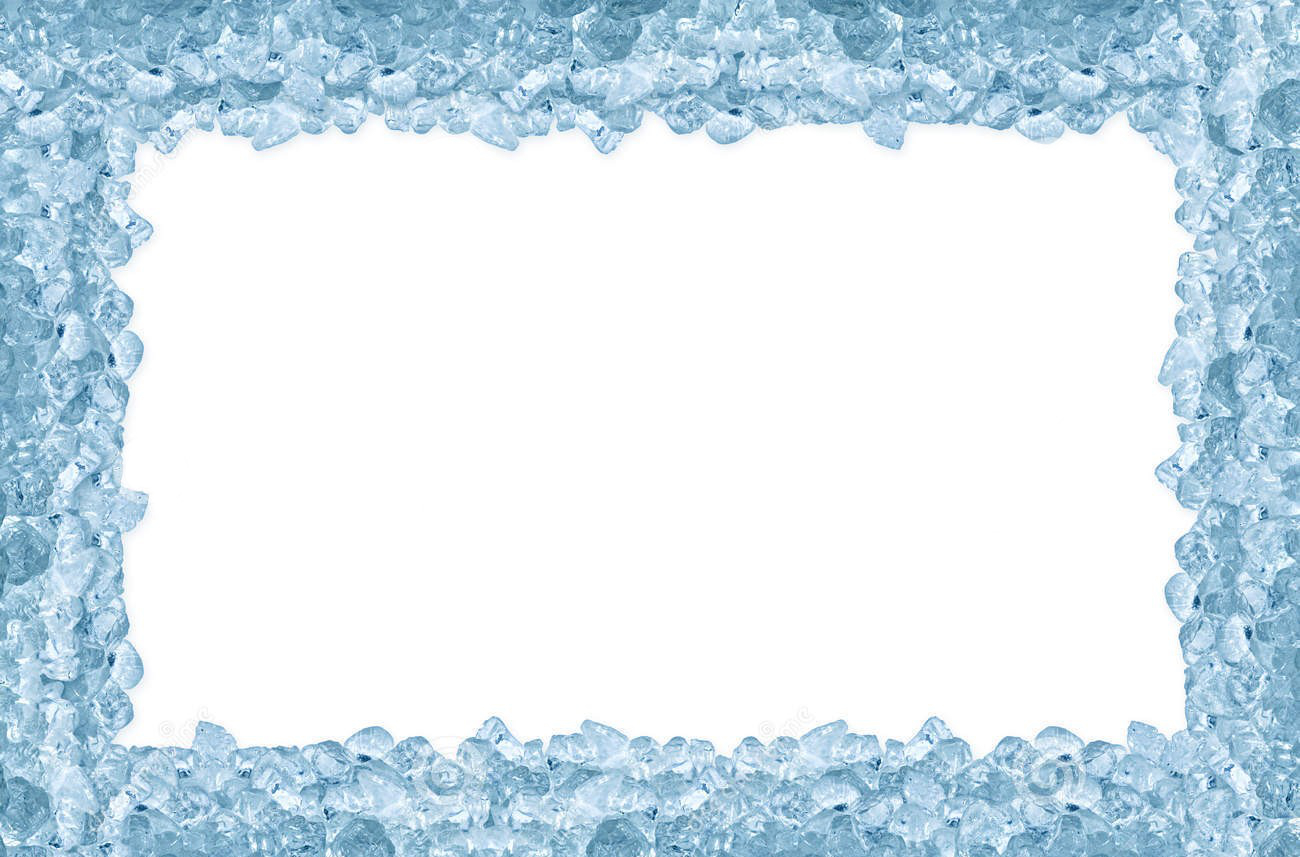 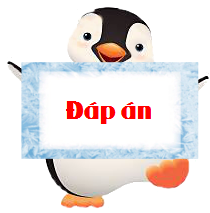 Sân trường lúc nào cũng sạch sẽ nhờ cô lao công.
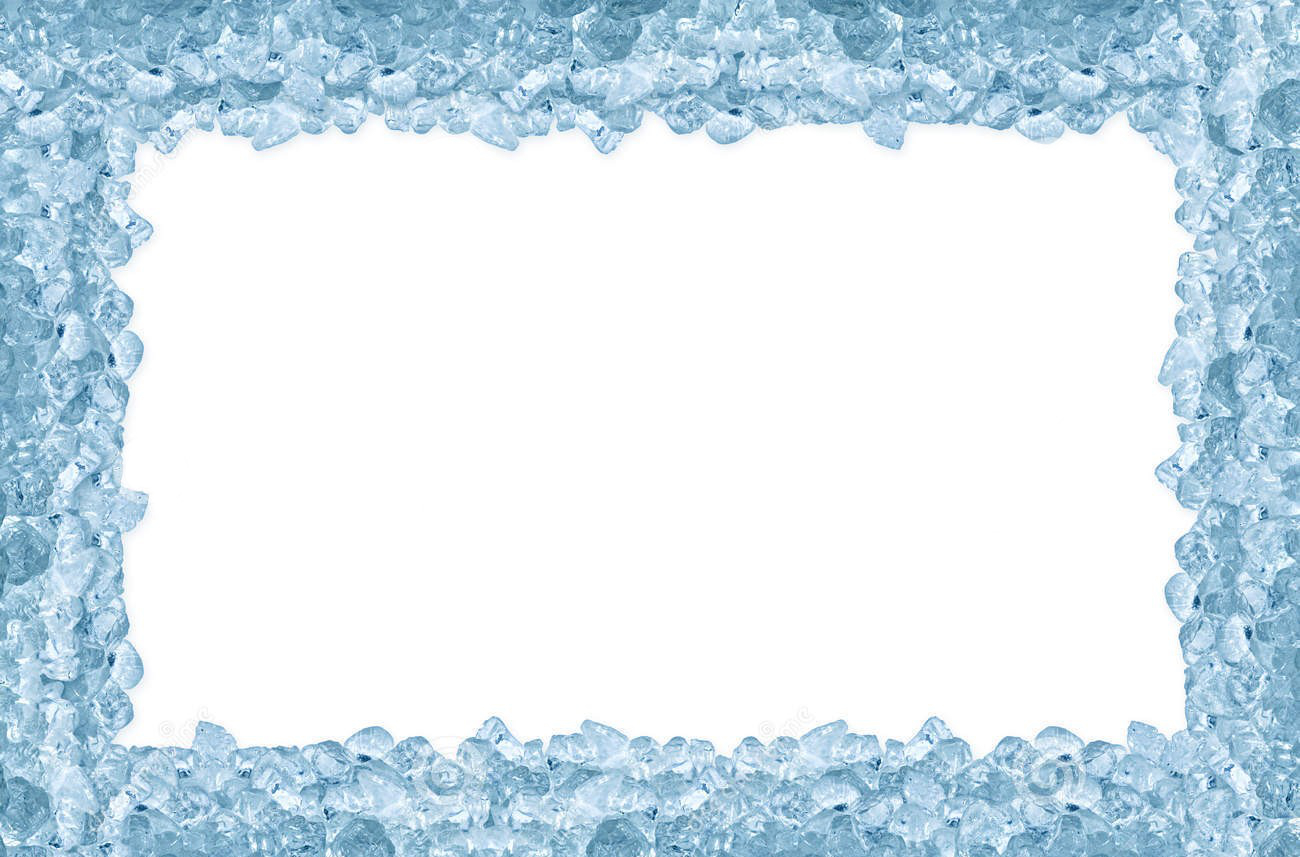 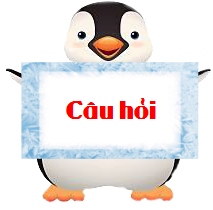 Câu 5. Chỉ ra trạng ngữ trong câu văn sau: Ngày qua, trong sương thu ẩm ướt vào mưa rây bụi mùa đông, những chùm hoa khép miệng bắt đầu kết trái.
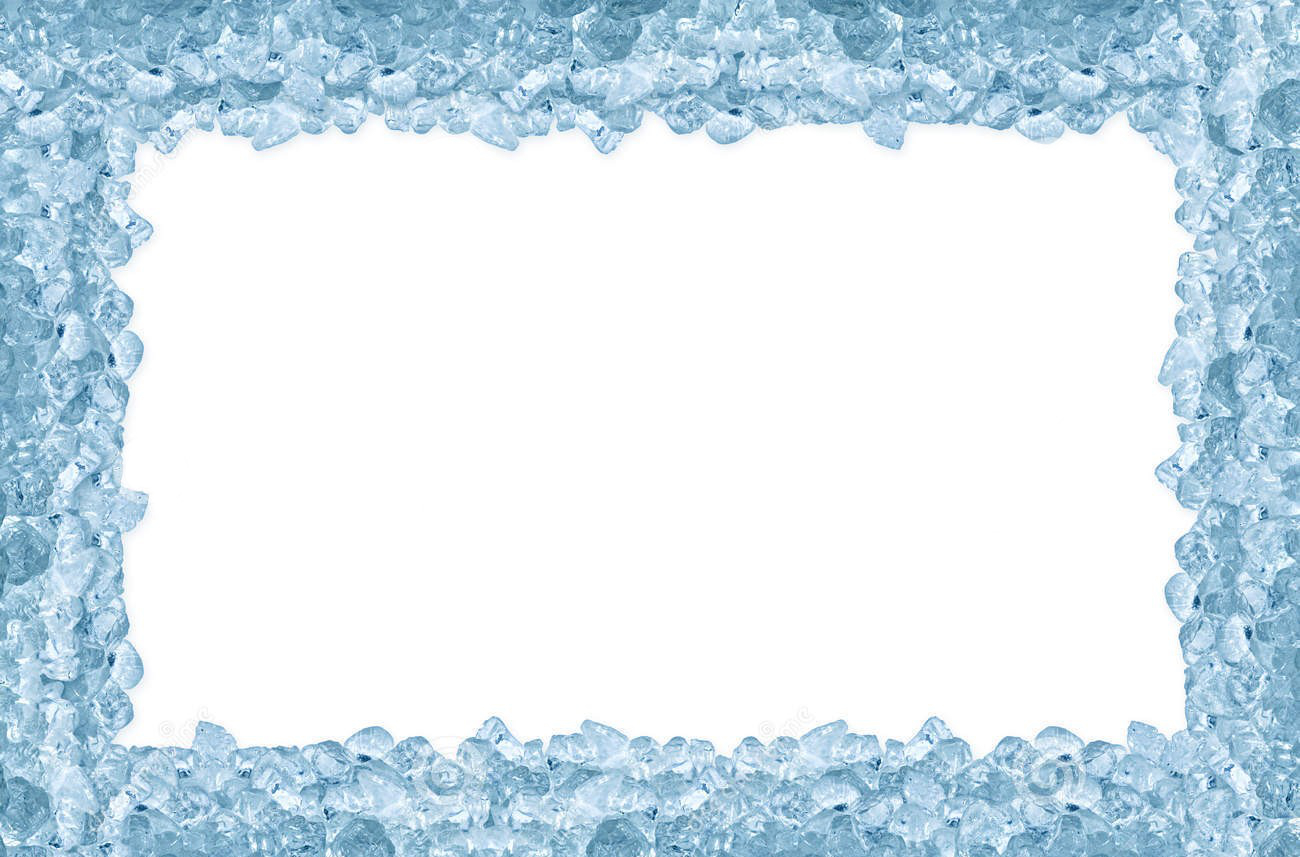 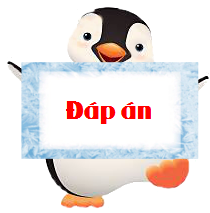 Ngày qua, trong sương thu ẩm ướt vào mưa rây bụi mùa đông.
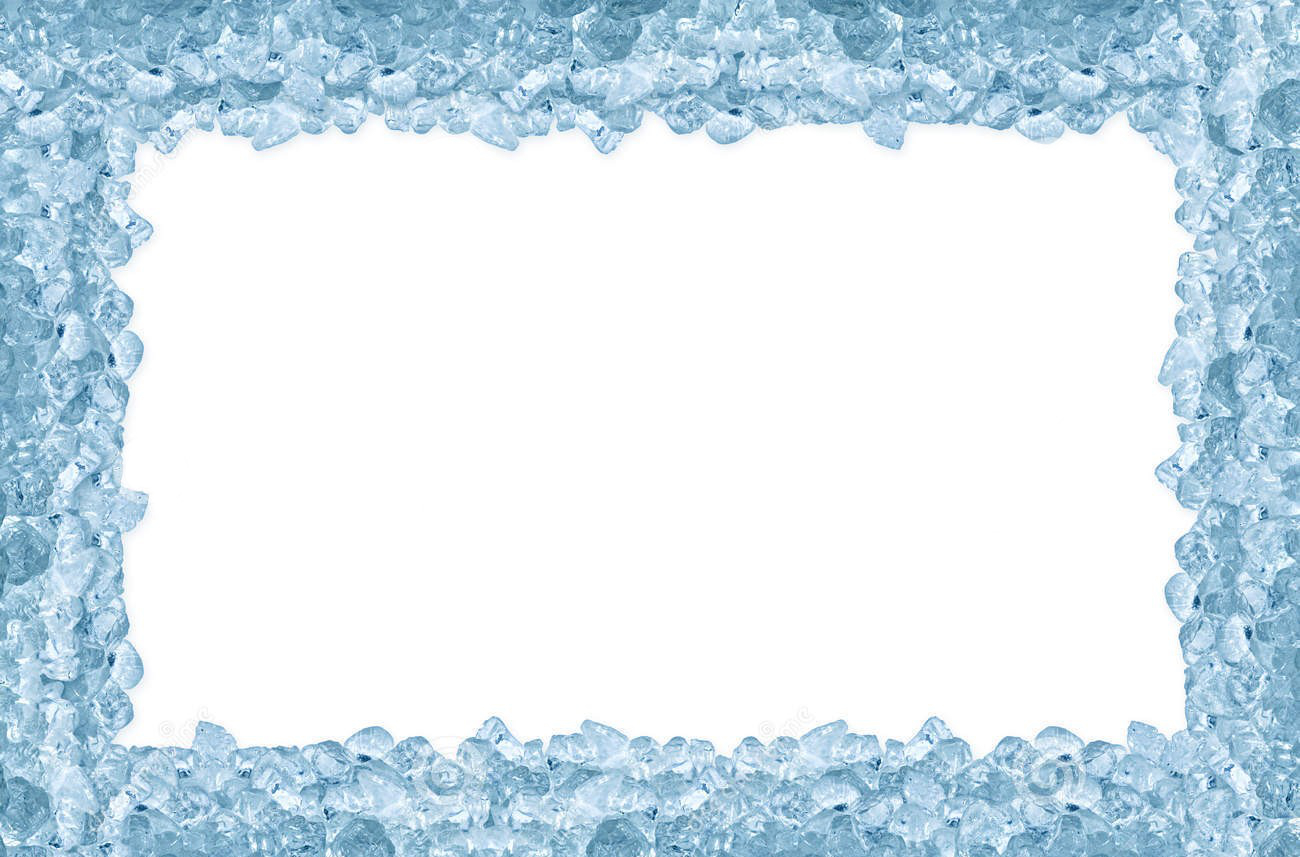 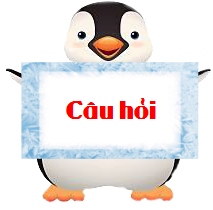 Câu 6. Trang ngữ là thành phần gì của câu?
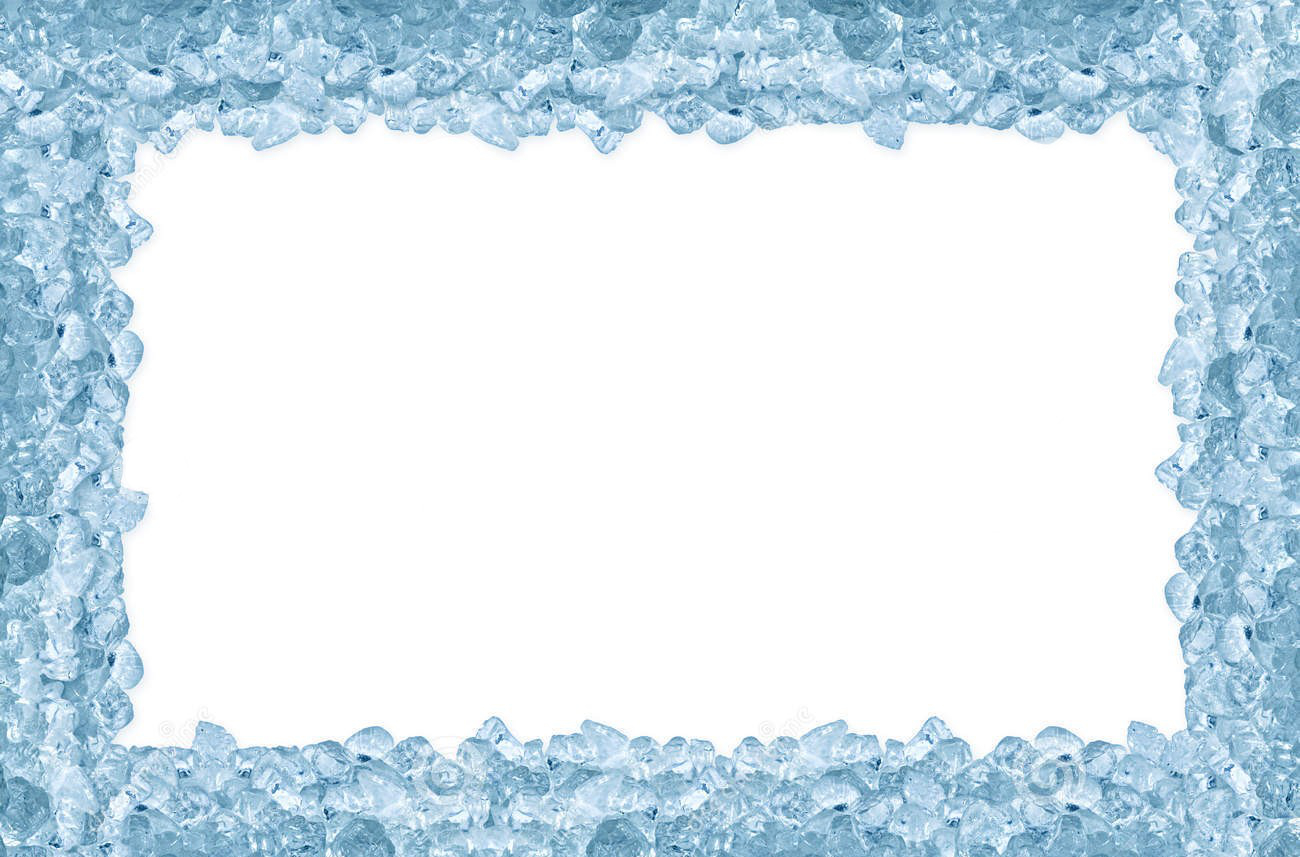 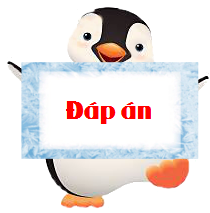 Thành phần phụ.
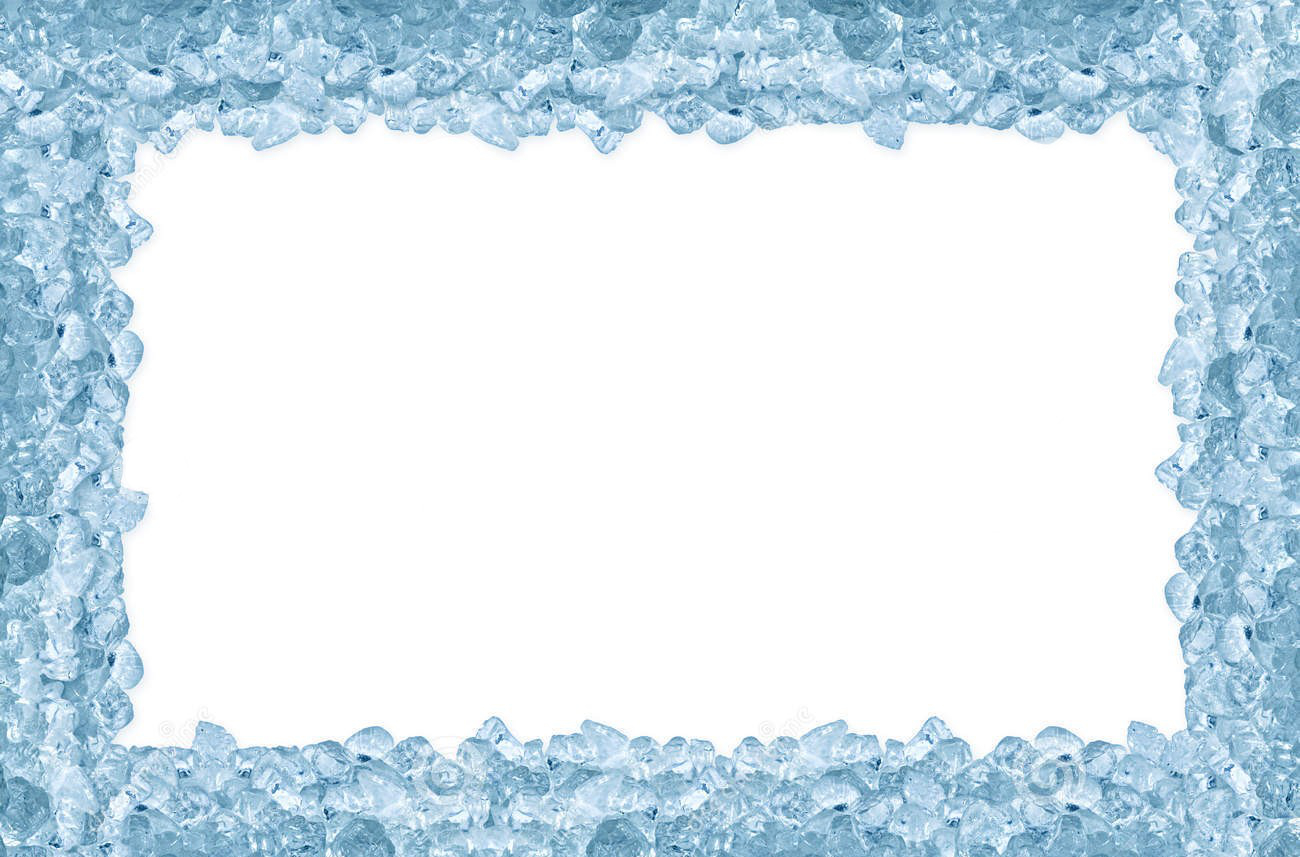 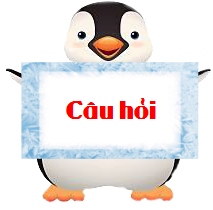 Câu 7. Chức năng của trạng ngữ là gì?
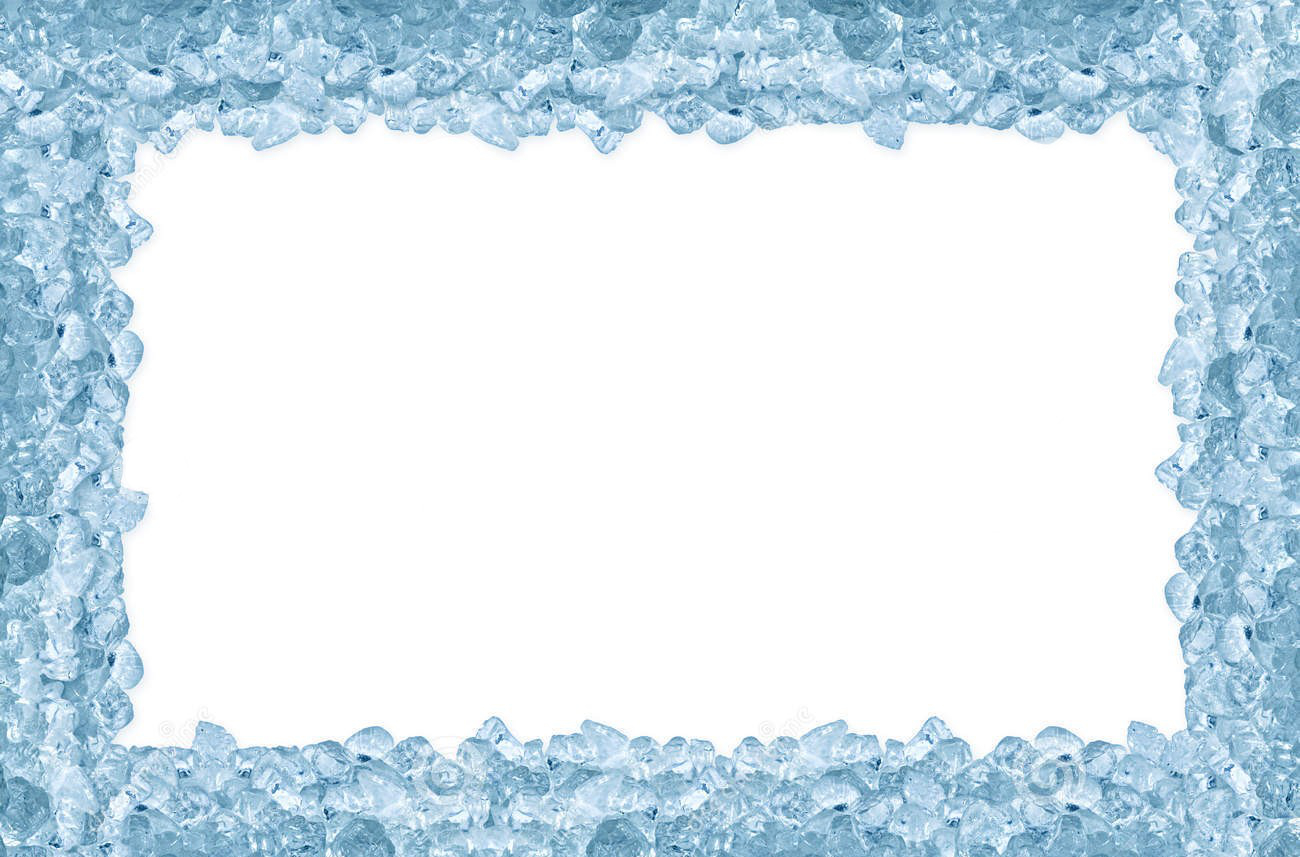 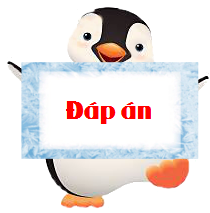 Bổ sung ý nghĩa cho câu và liên kết các câu văn trong đoạn.
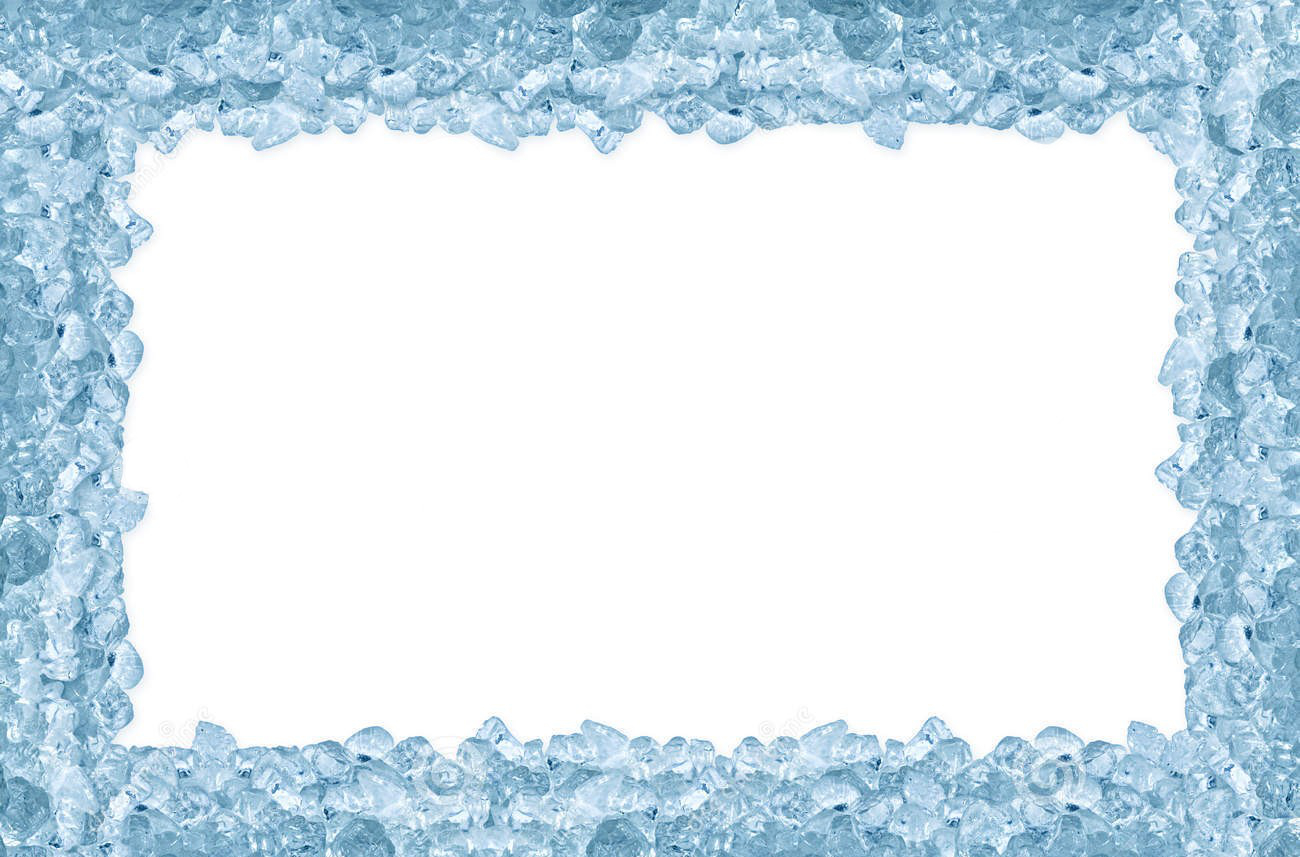 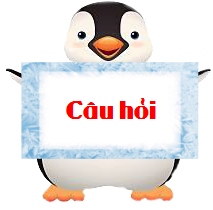 Câu 8. Kể tên các loại trạng ngữ mà em biết?
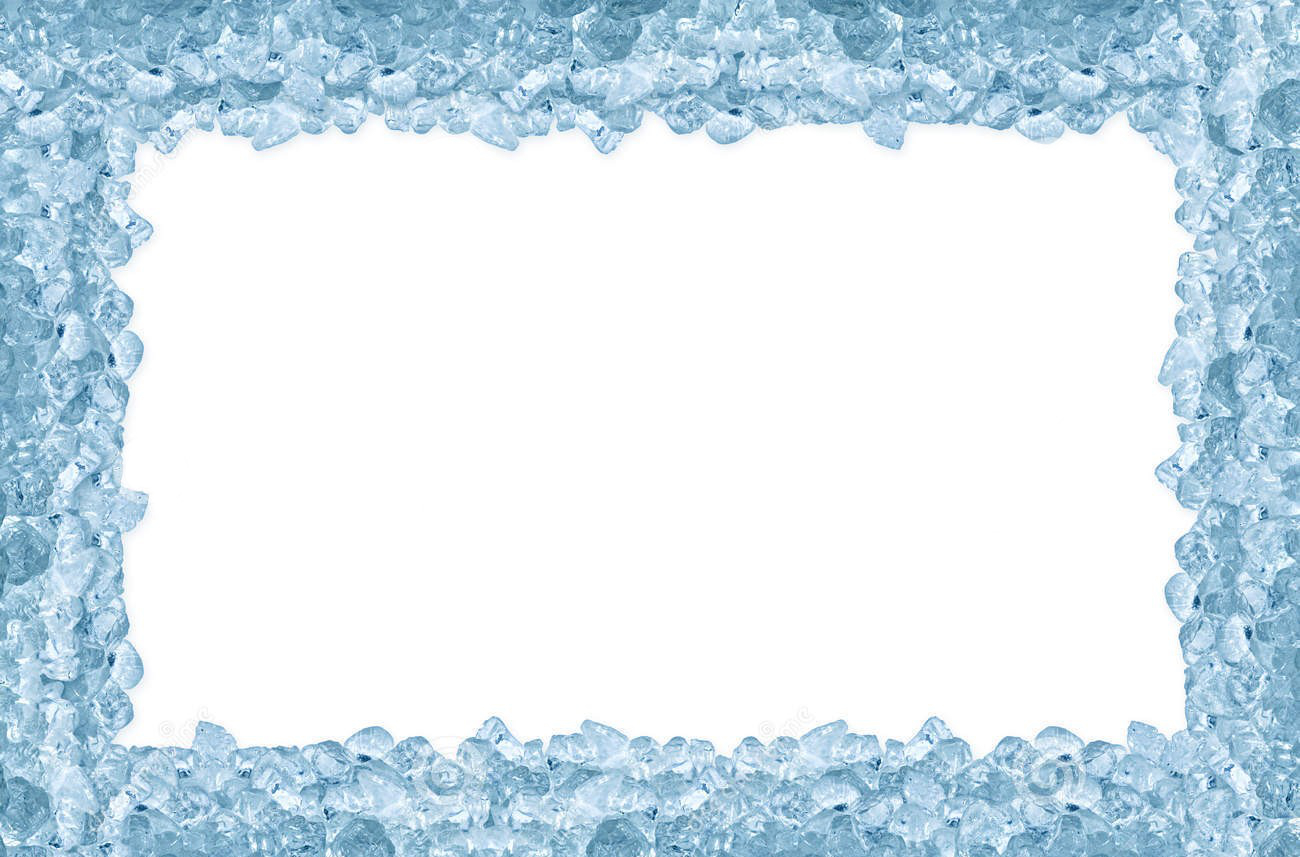 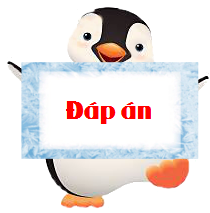 Trạng ngữ chỉ thời gian, mục đích, nguyên nhân, điều kiện…..
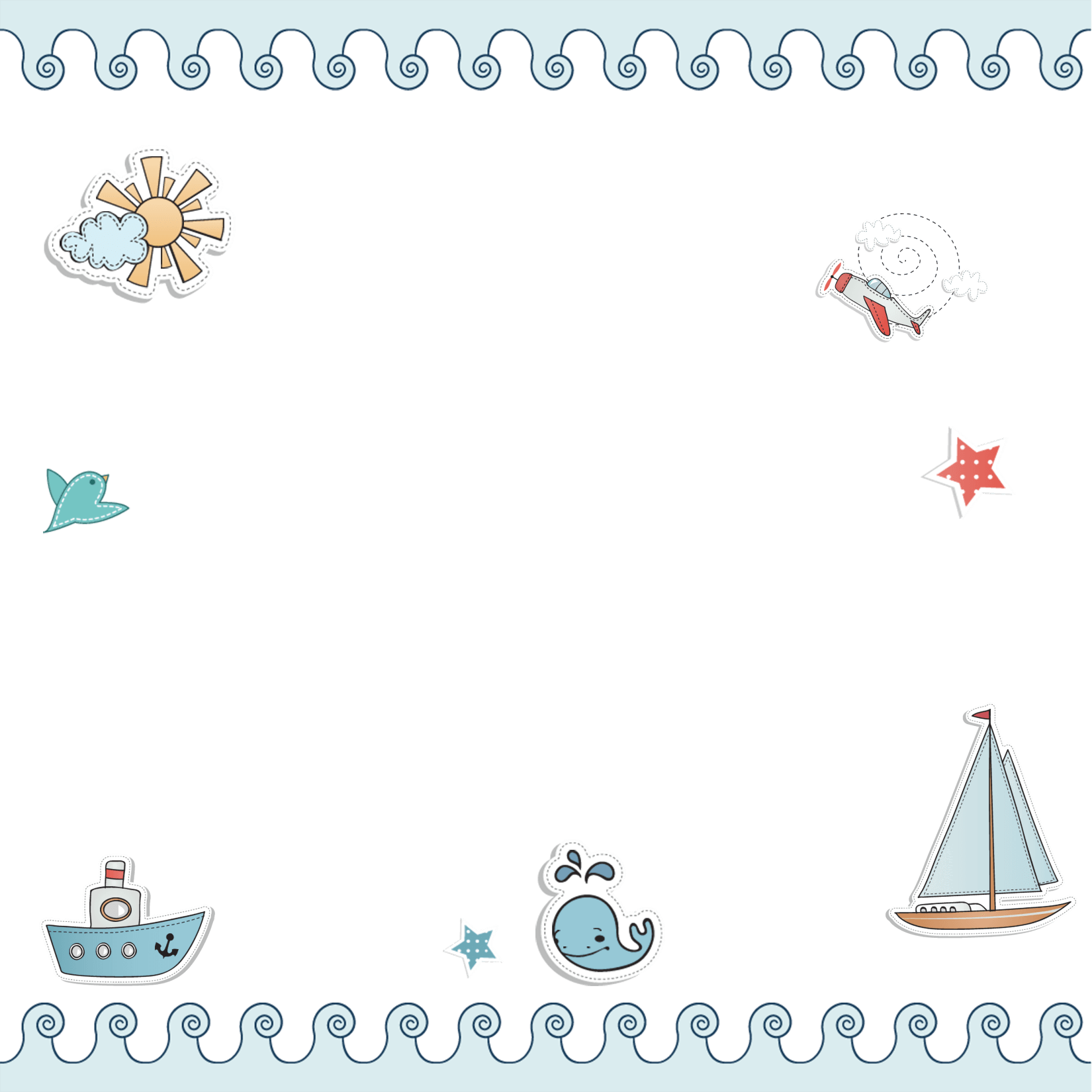 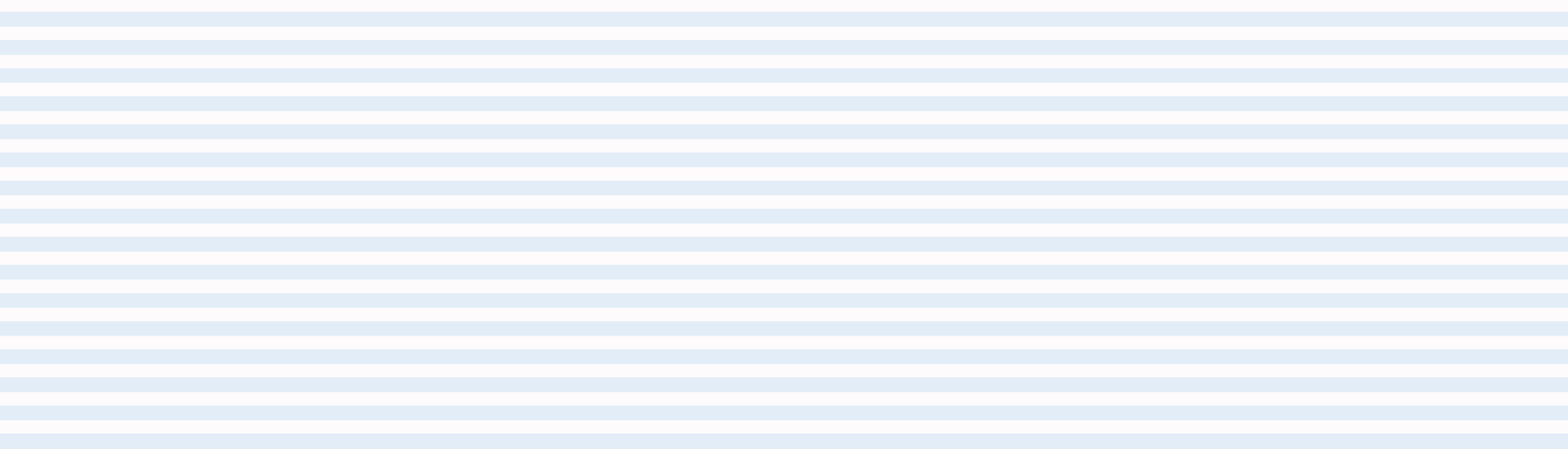 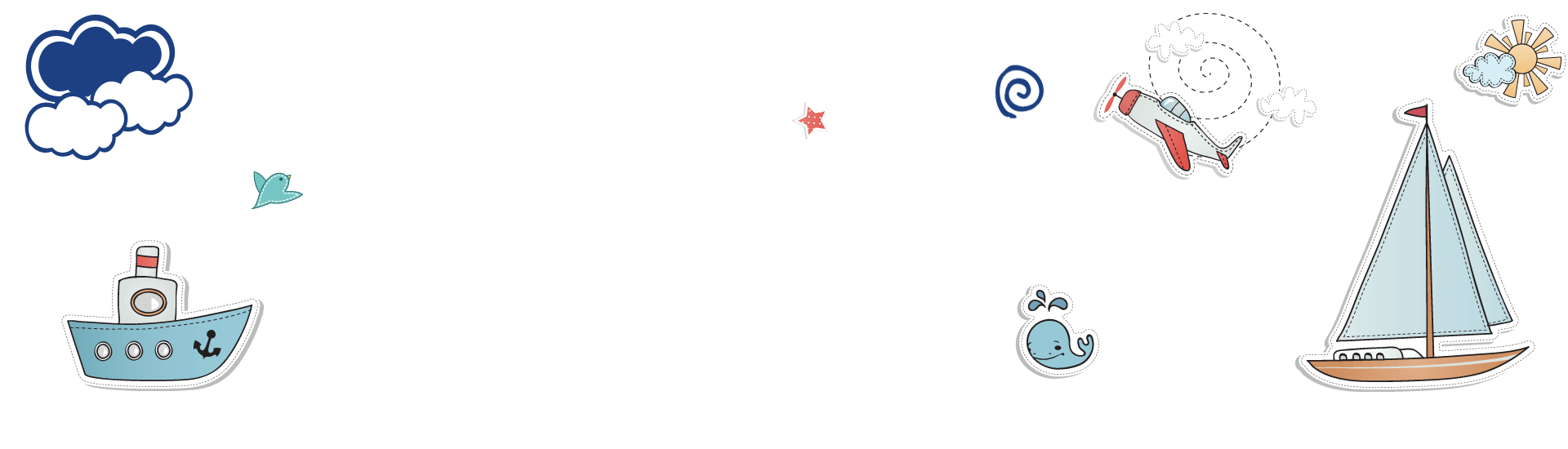 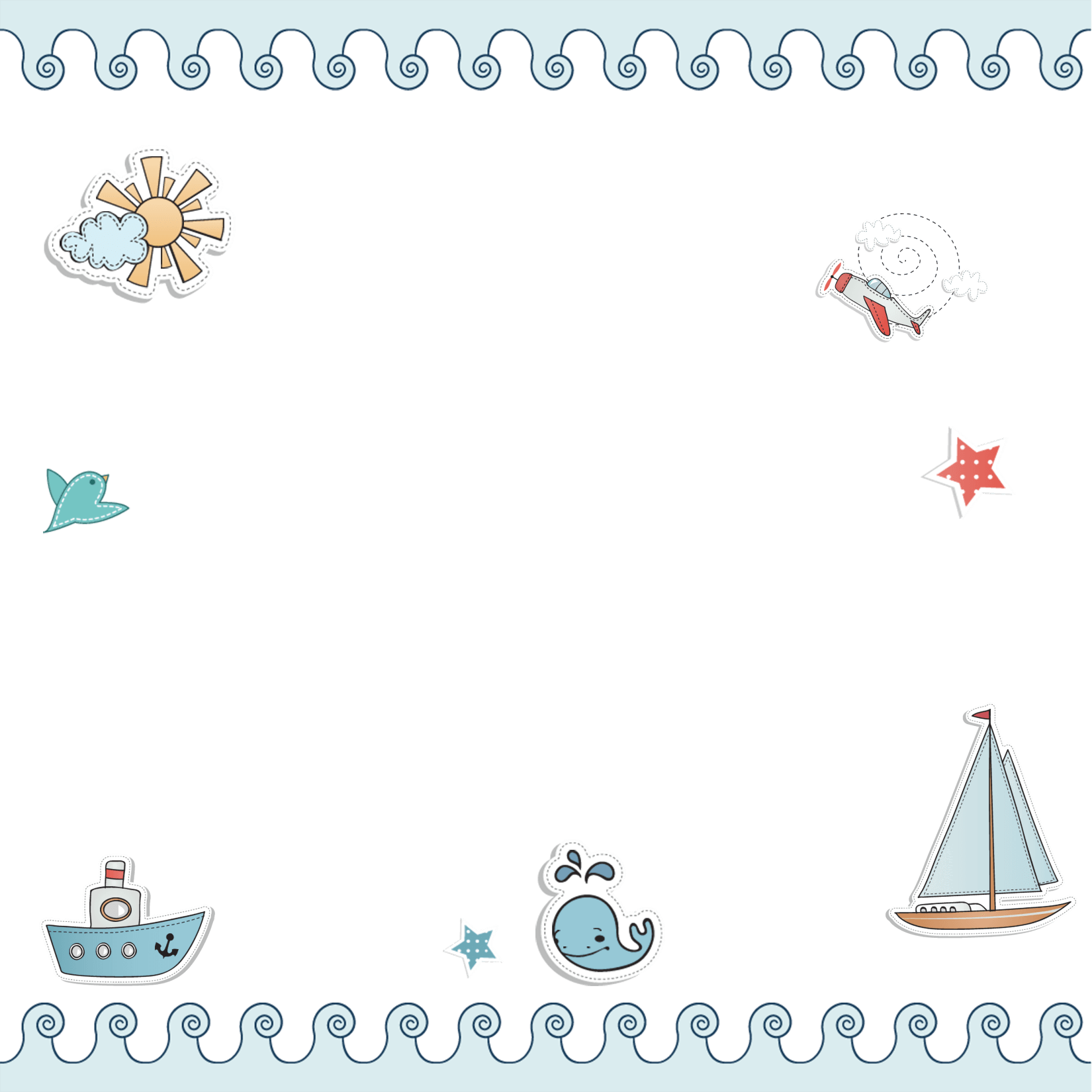 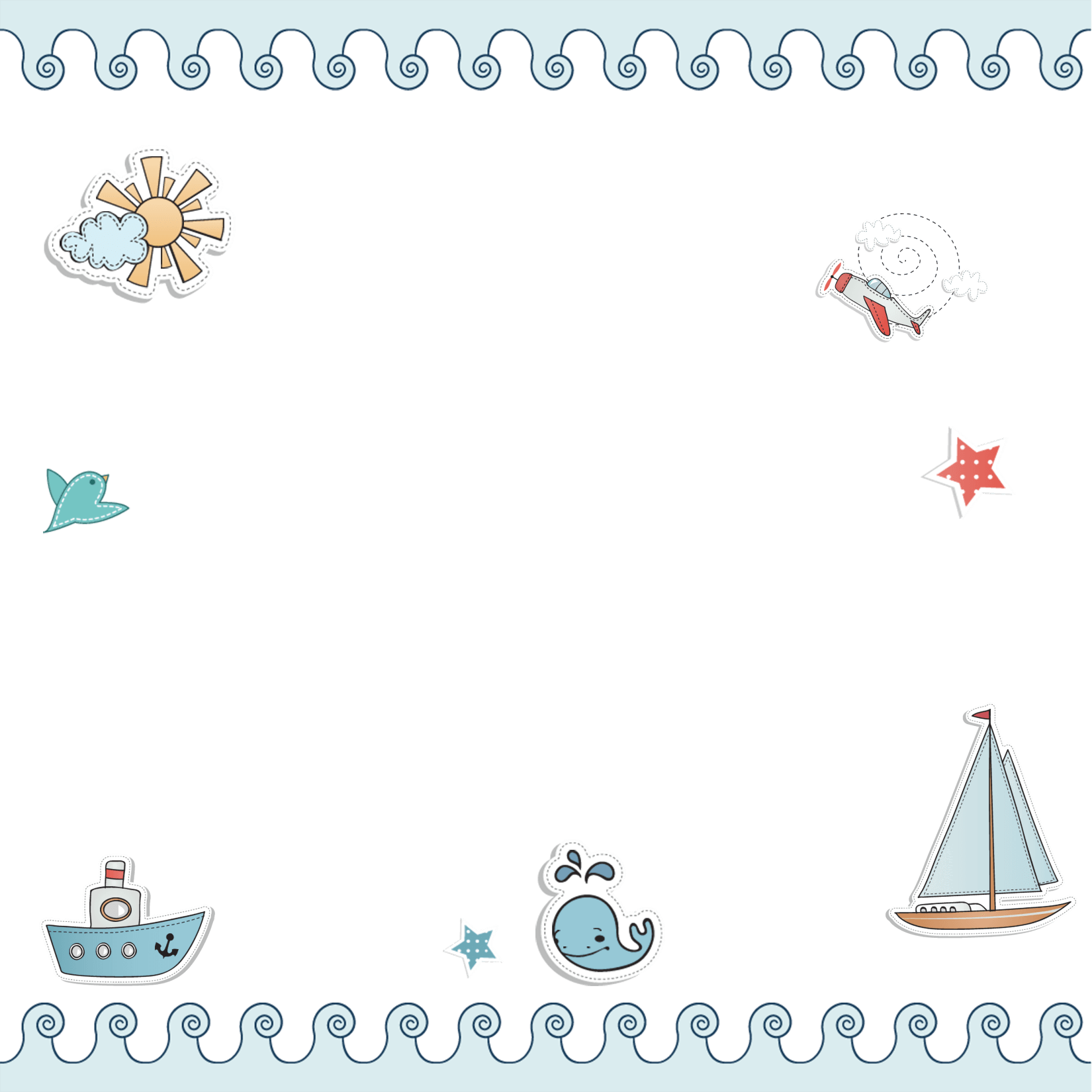 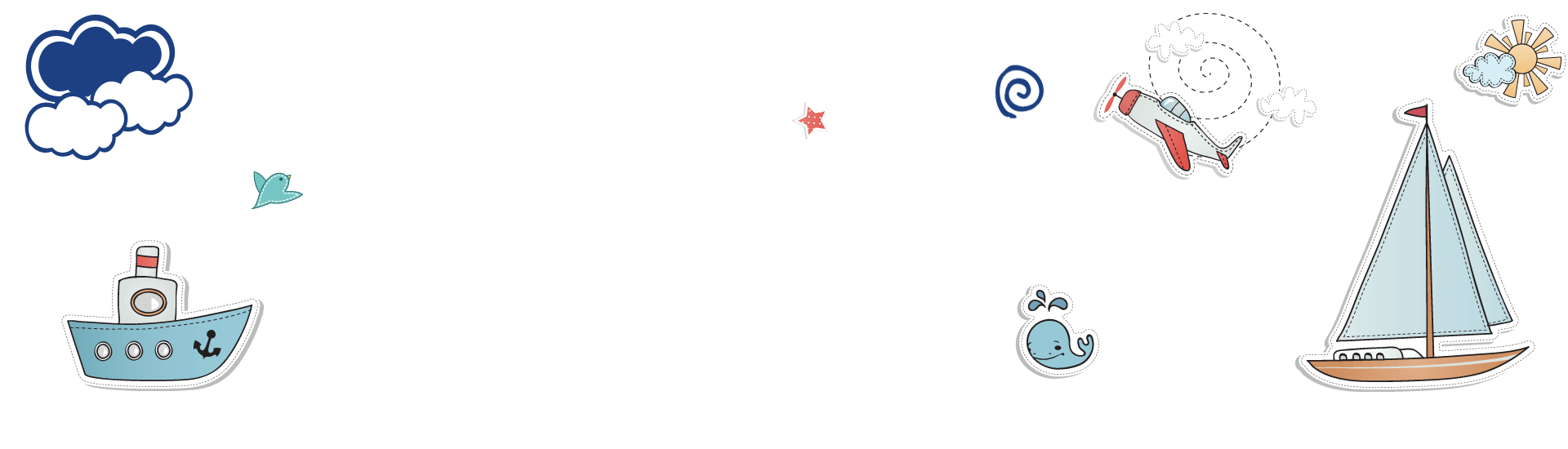 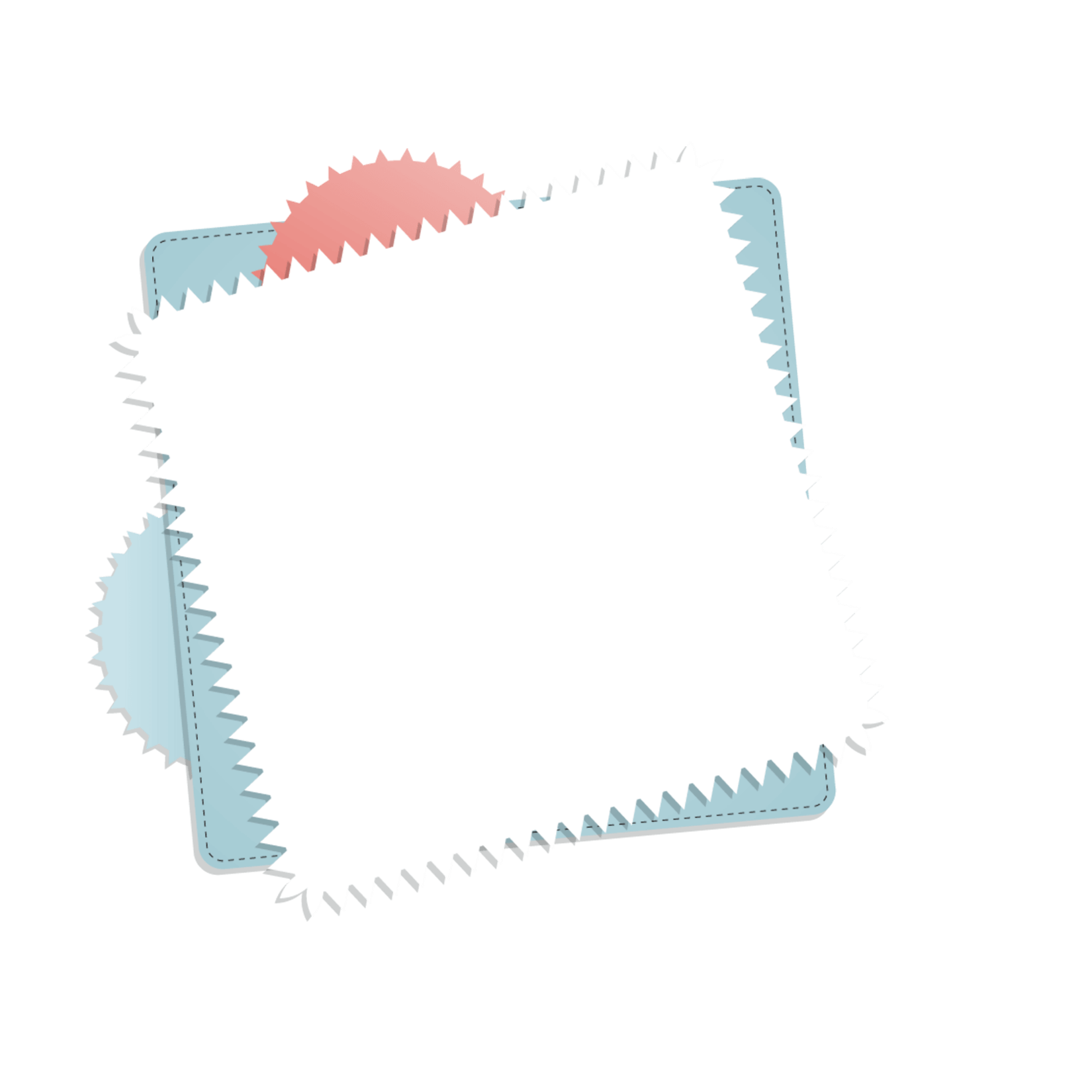 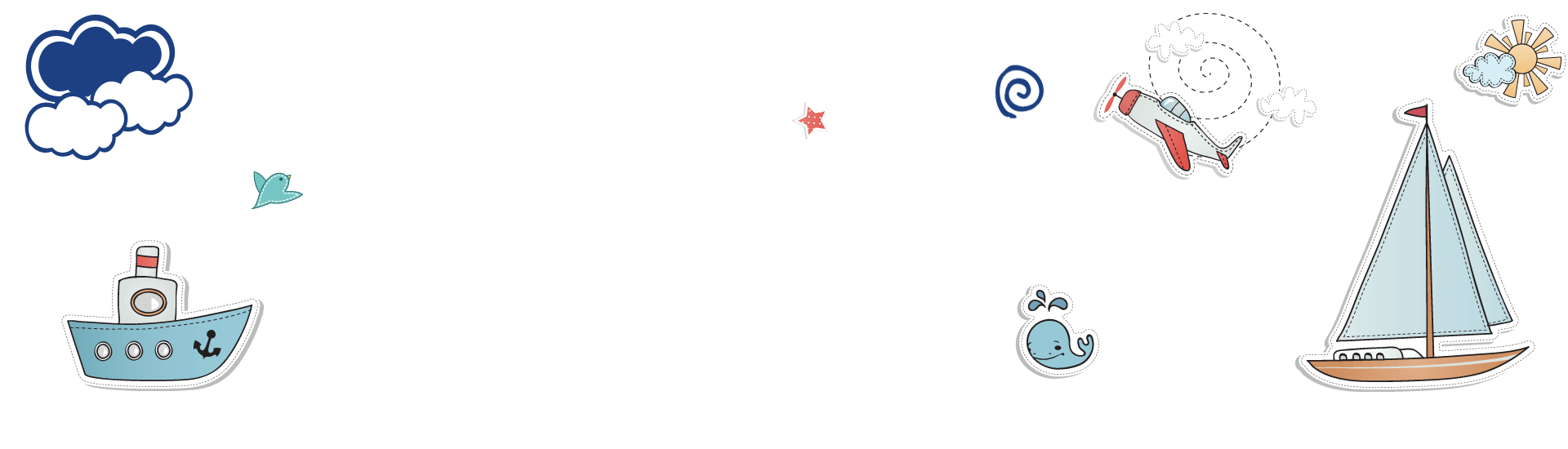 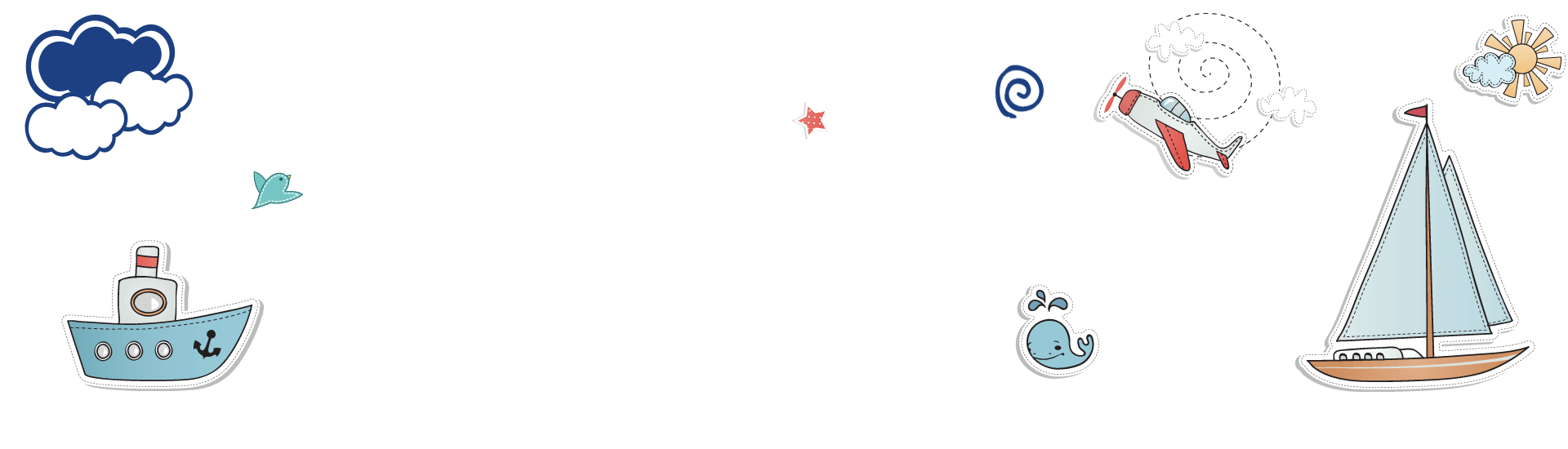 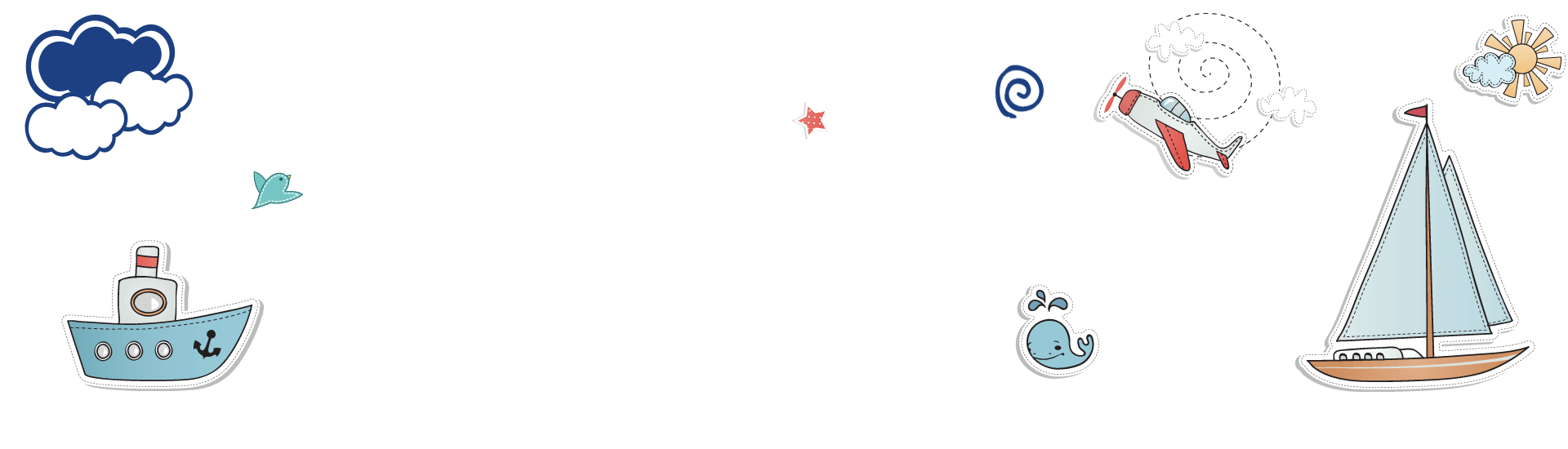 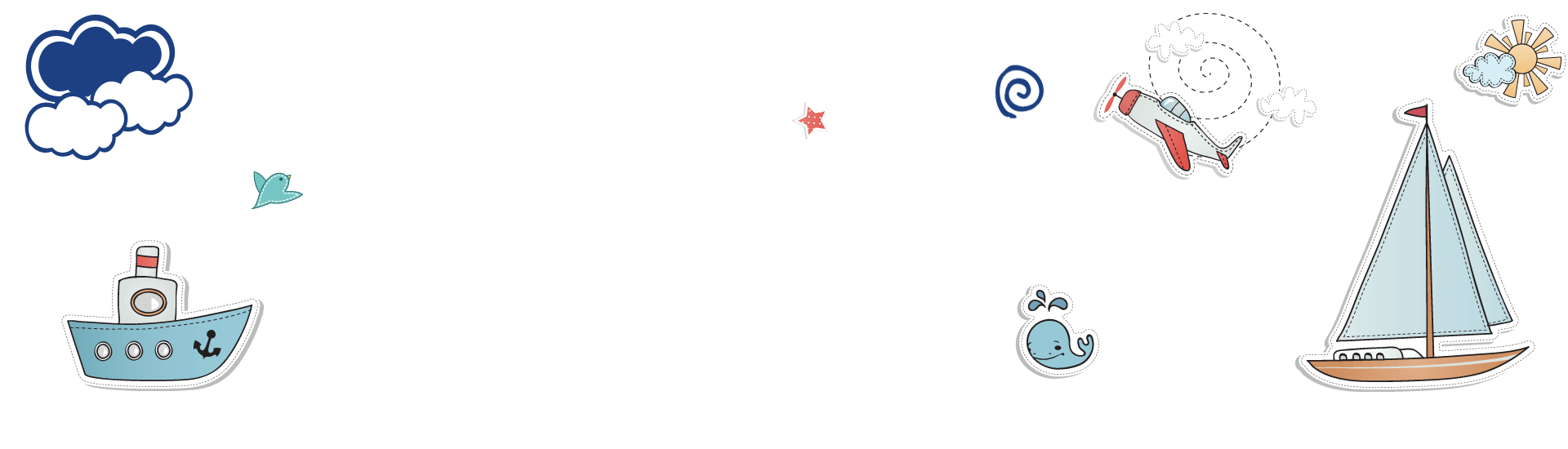 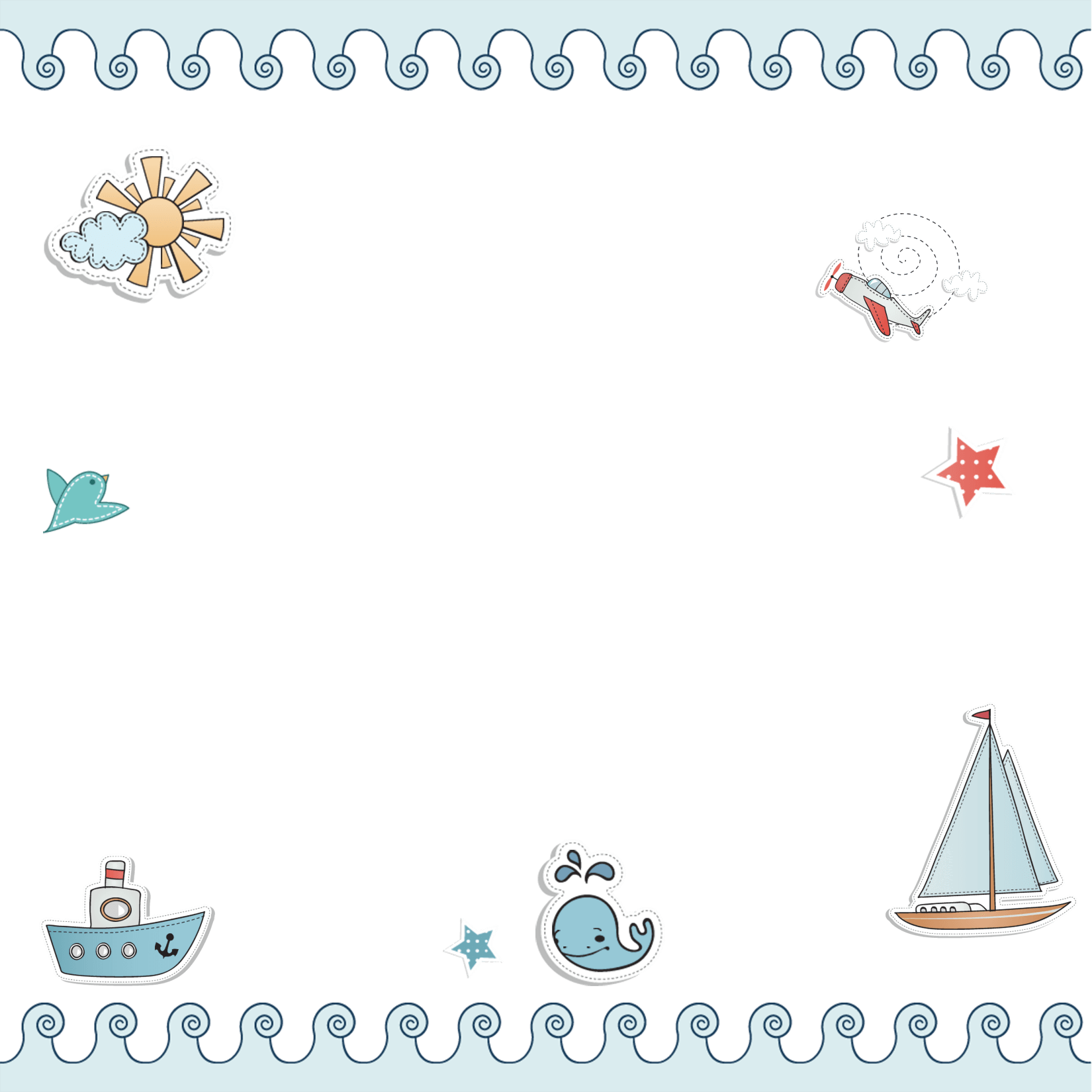 VẬN DỤNG
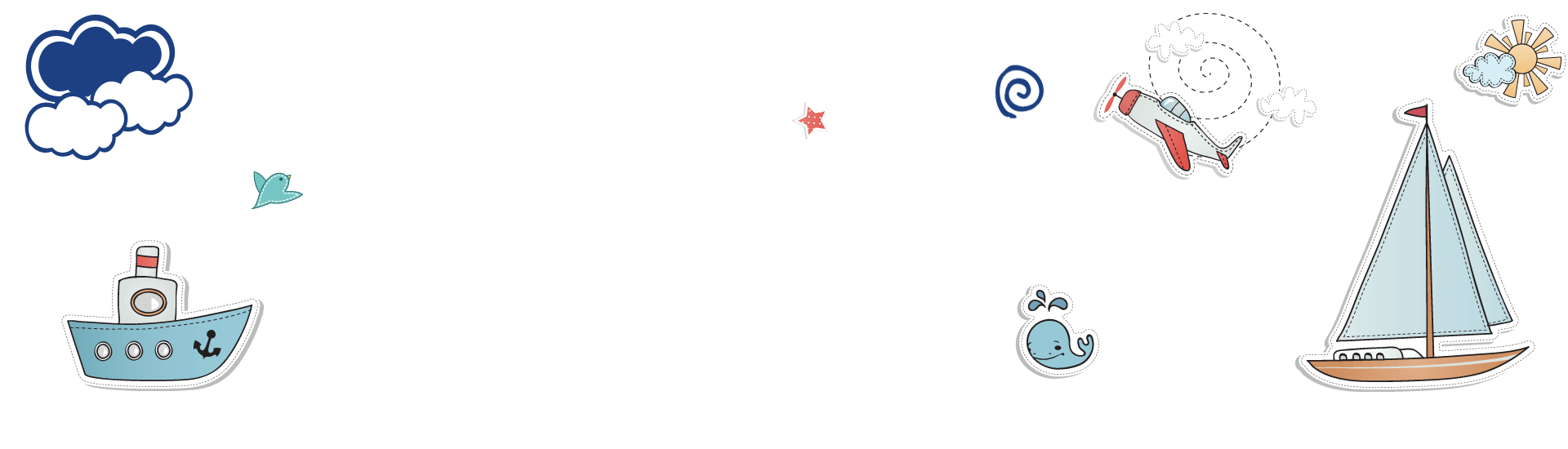 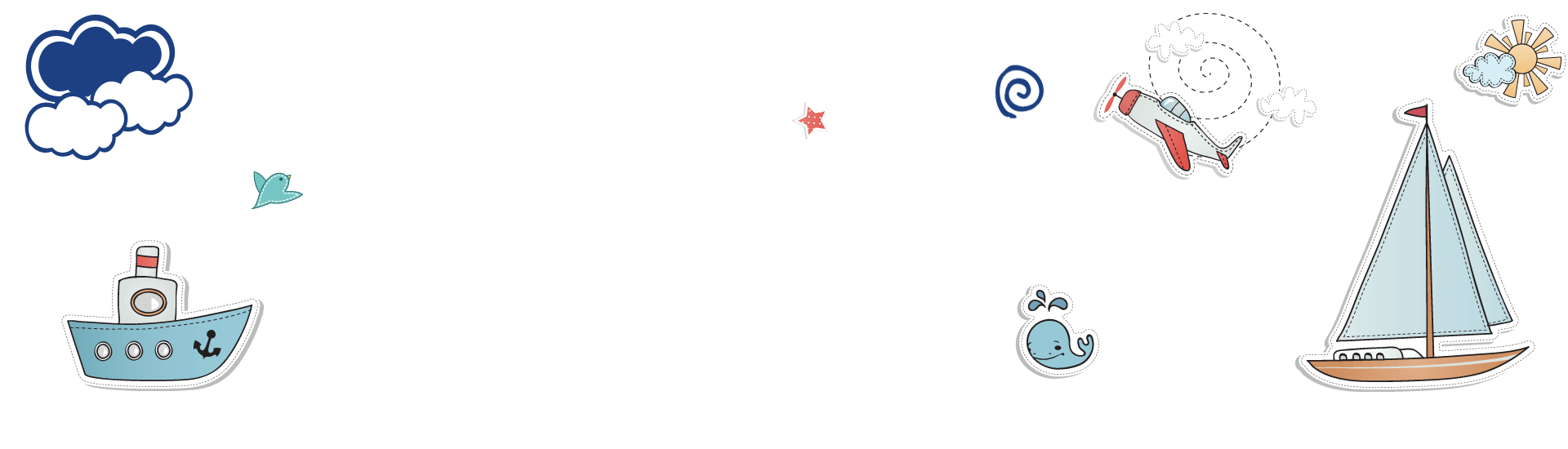 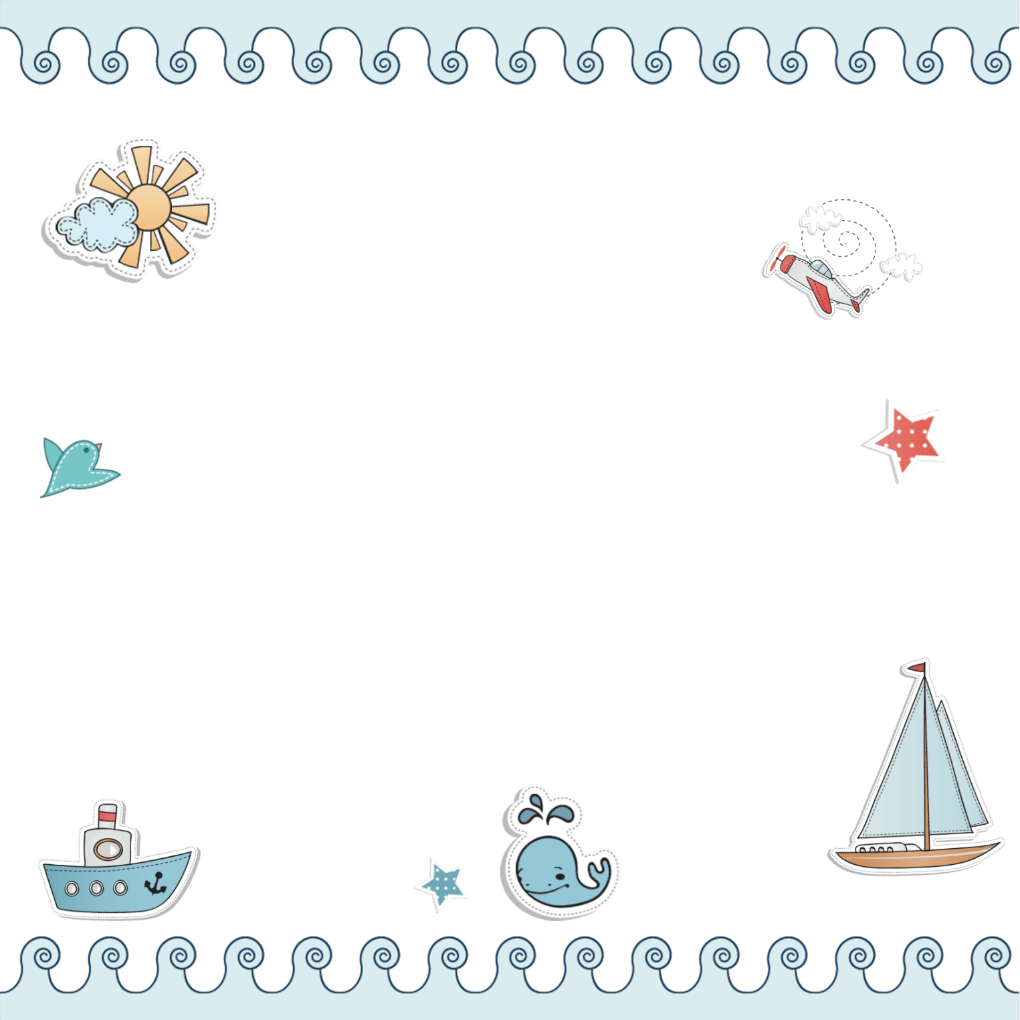 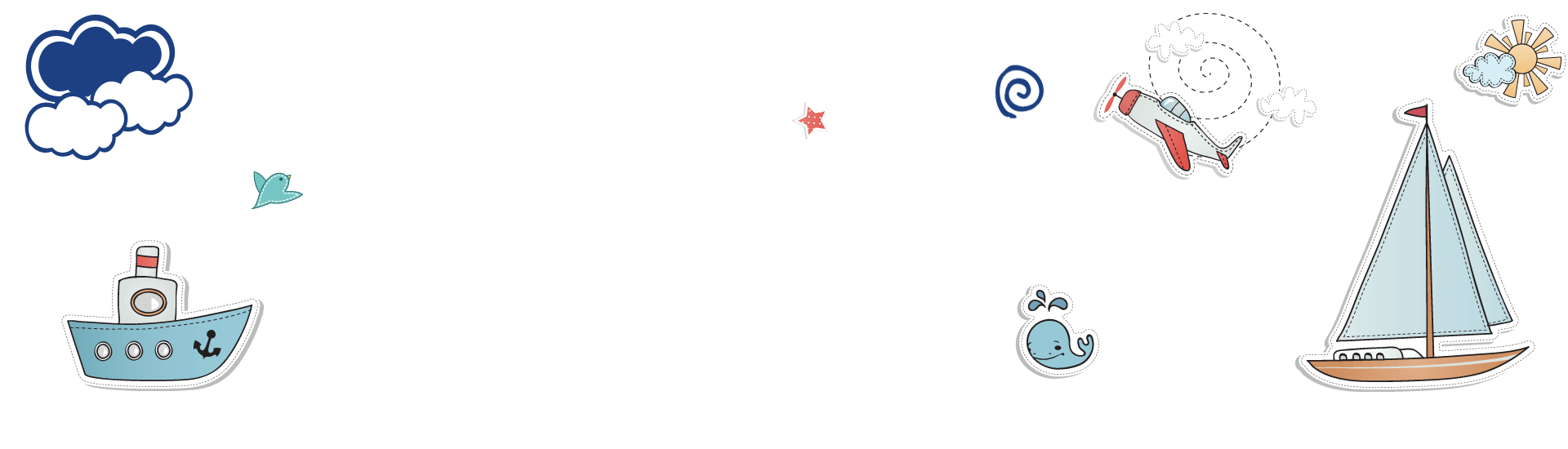 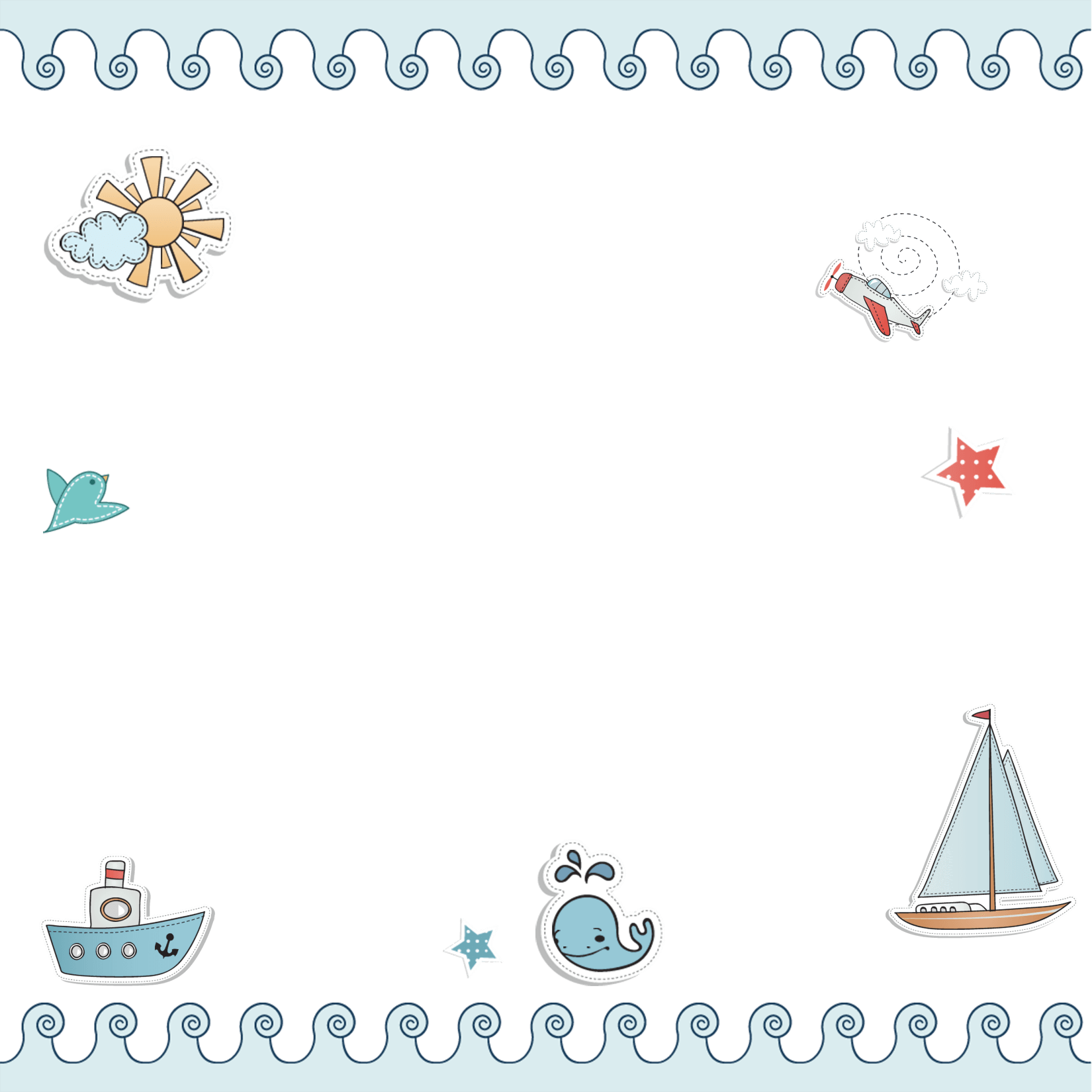 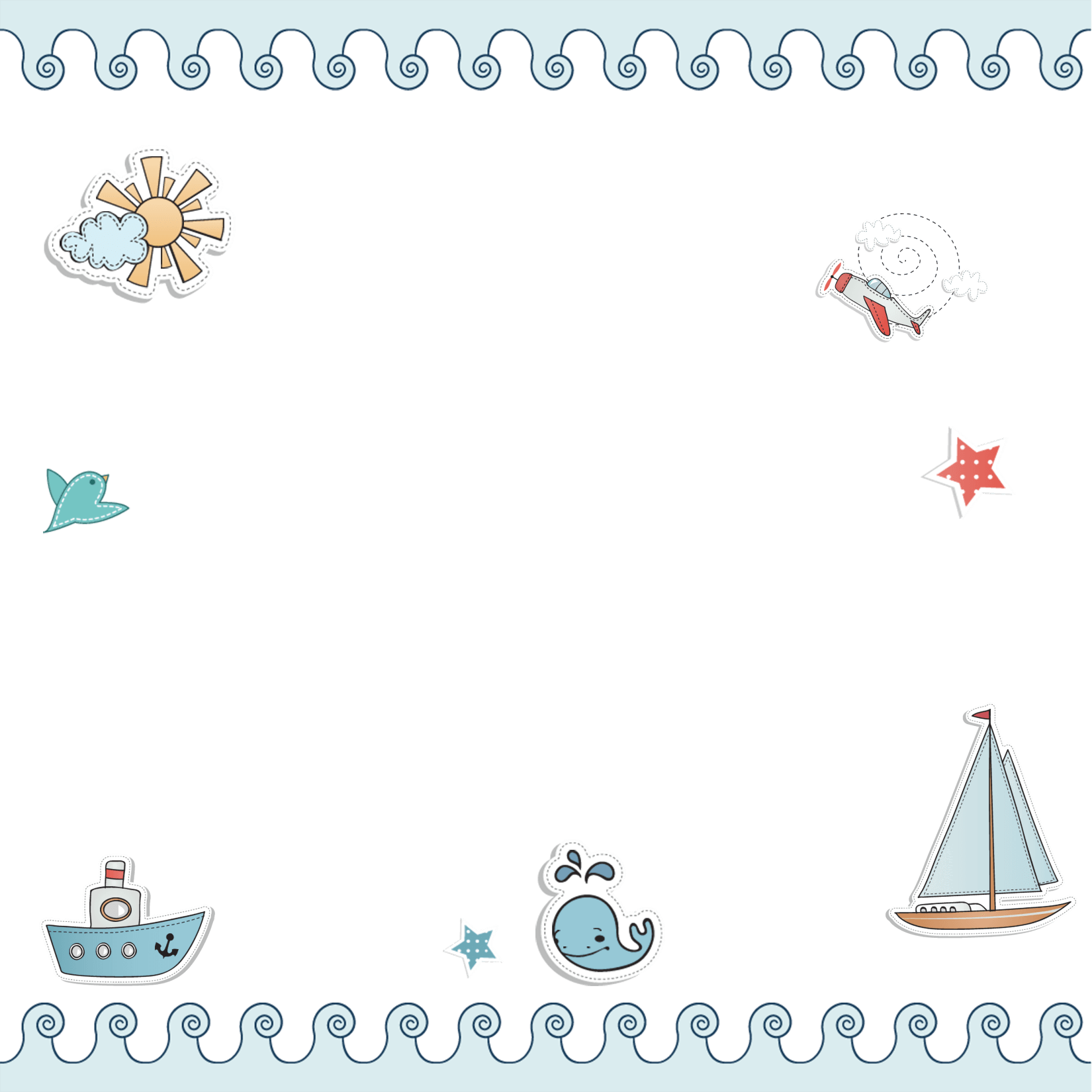 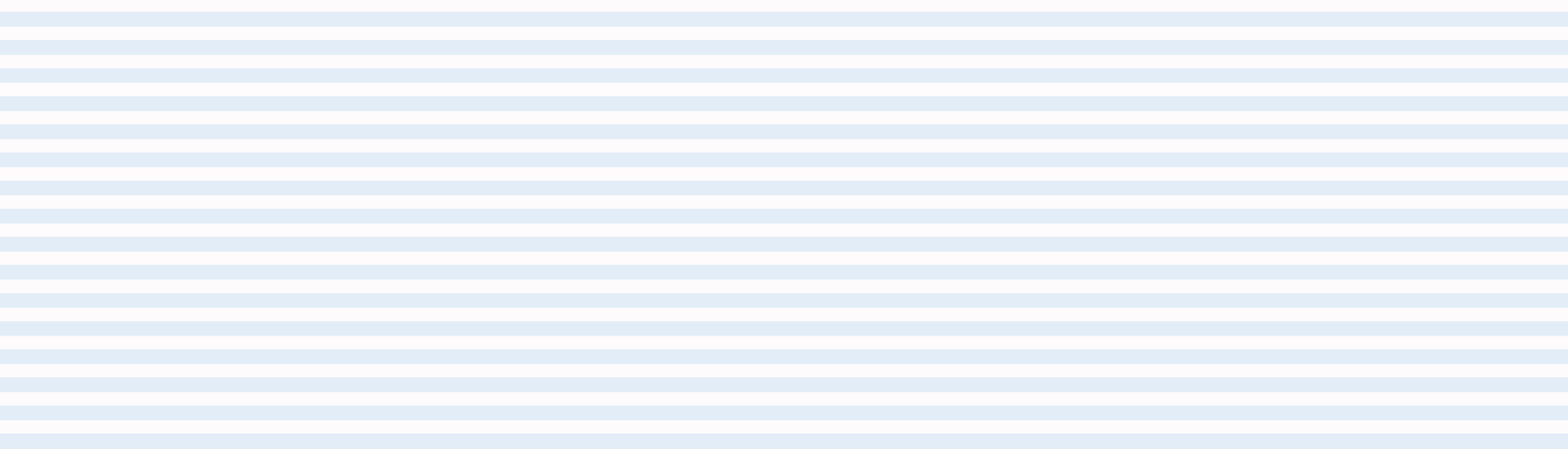 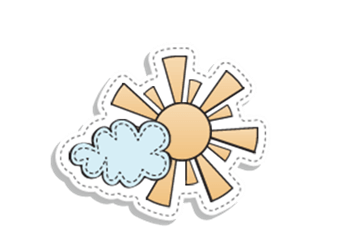 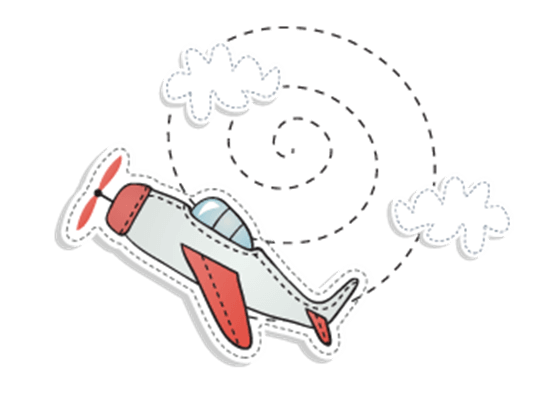 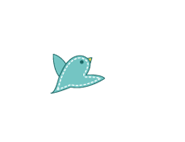 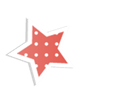 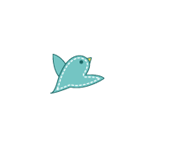 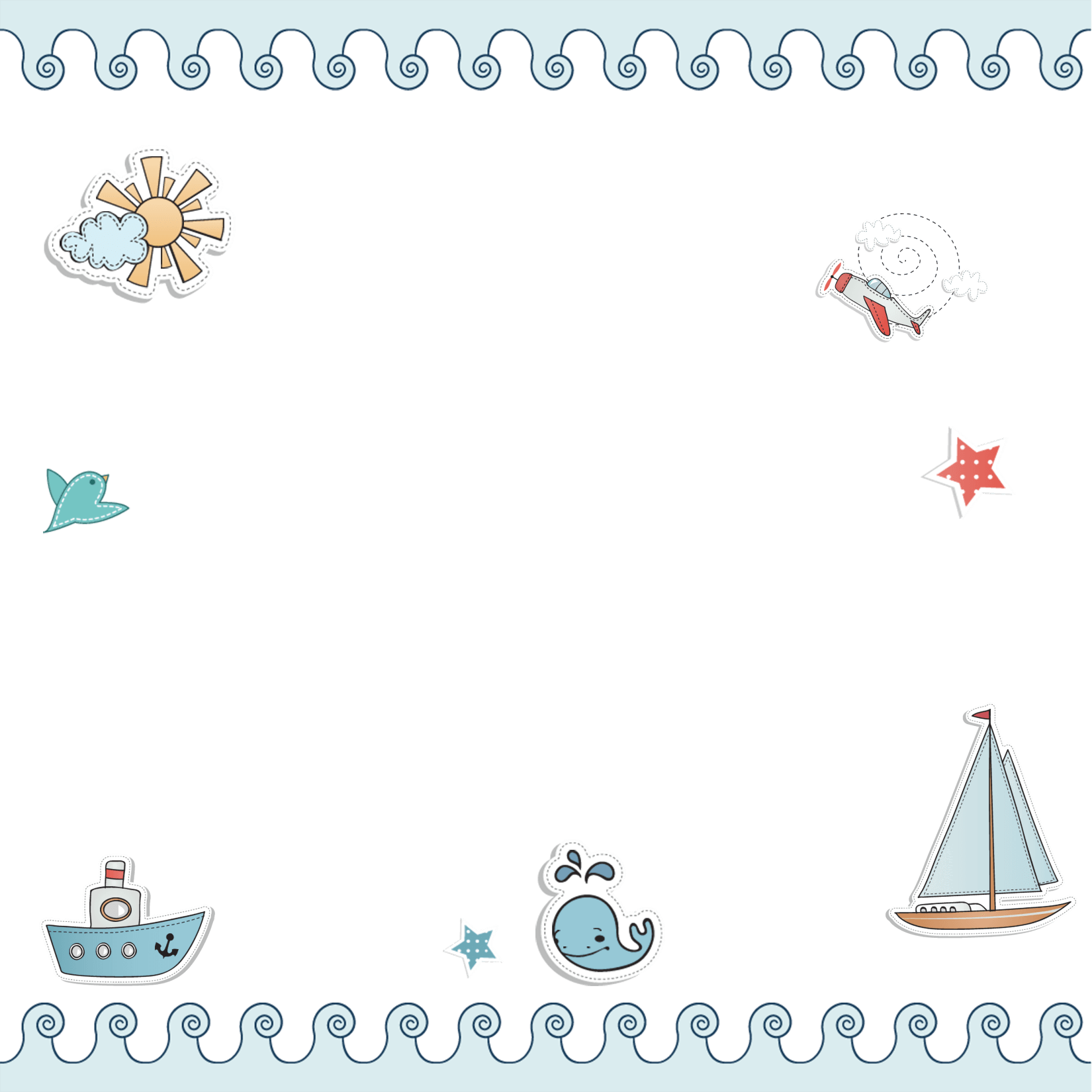 Viết đoạn văn  (5-7 câu) tả cảnh thiên nhiên mùa xuân, trong đoạn văn có sử dụng trạng ngữ.
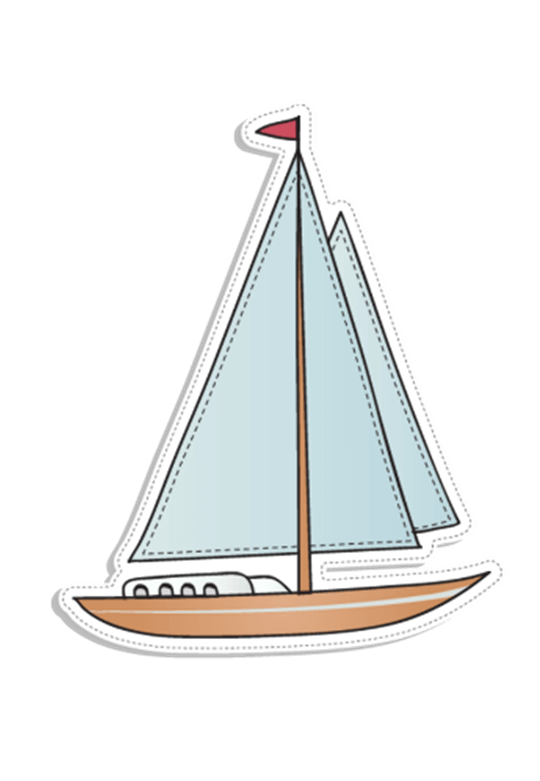 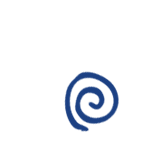 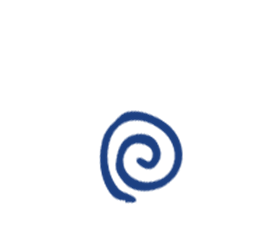 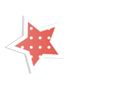 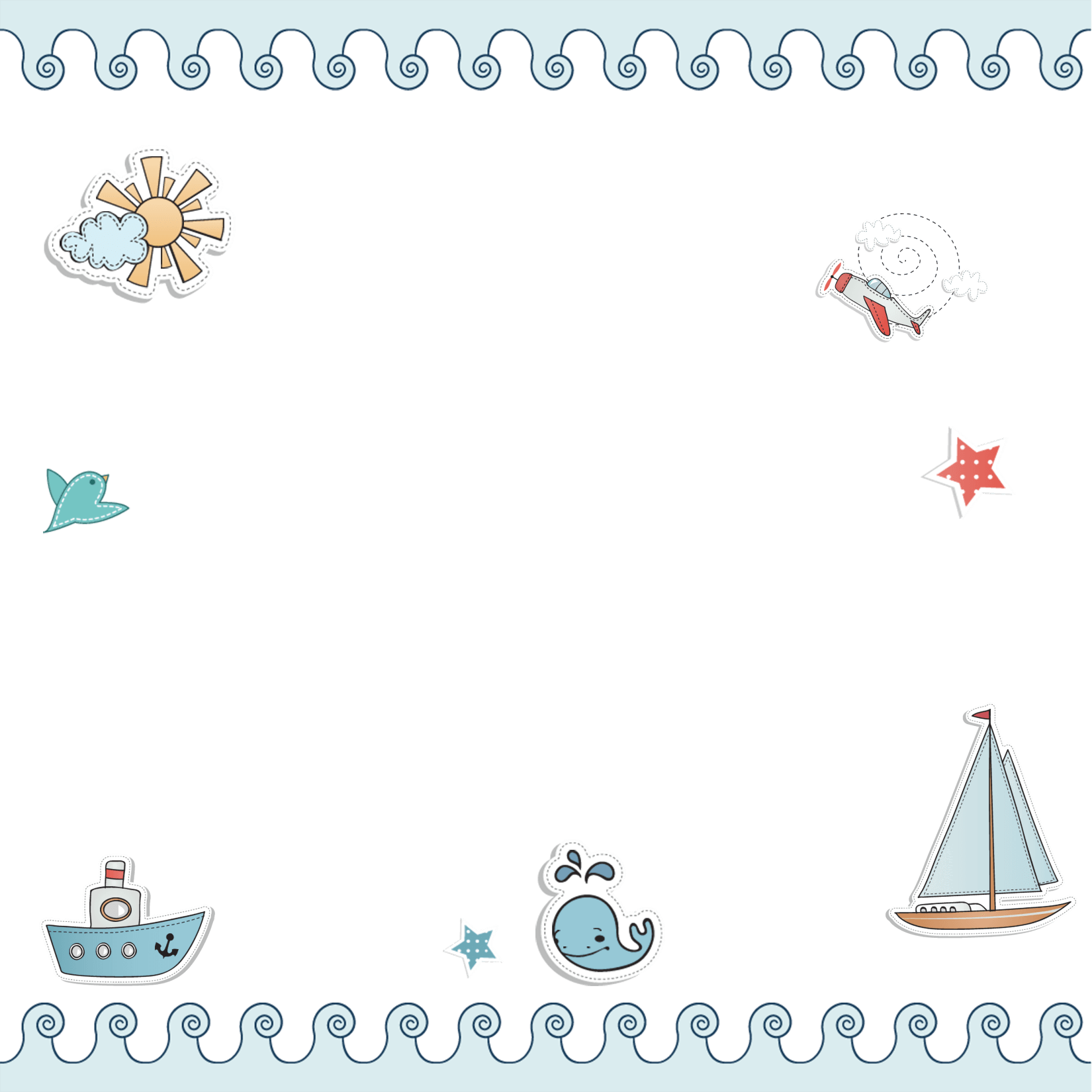 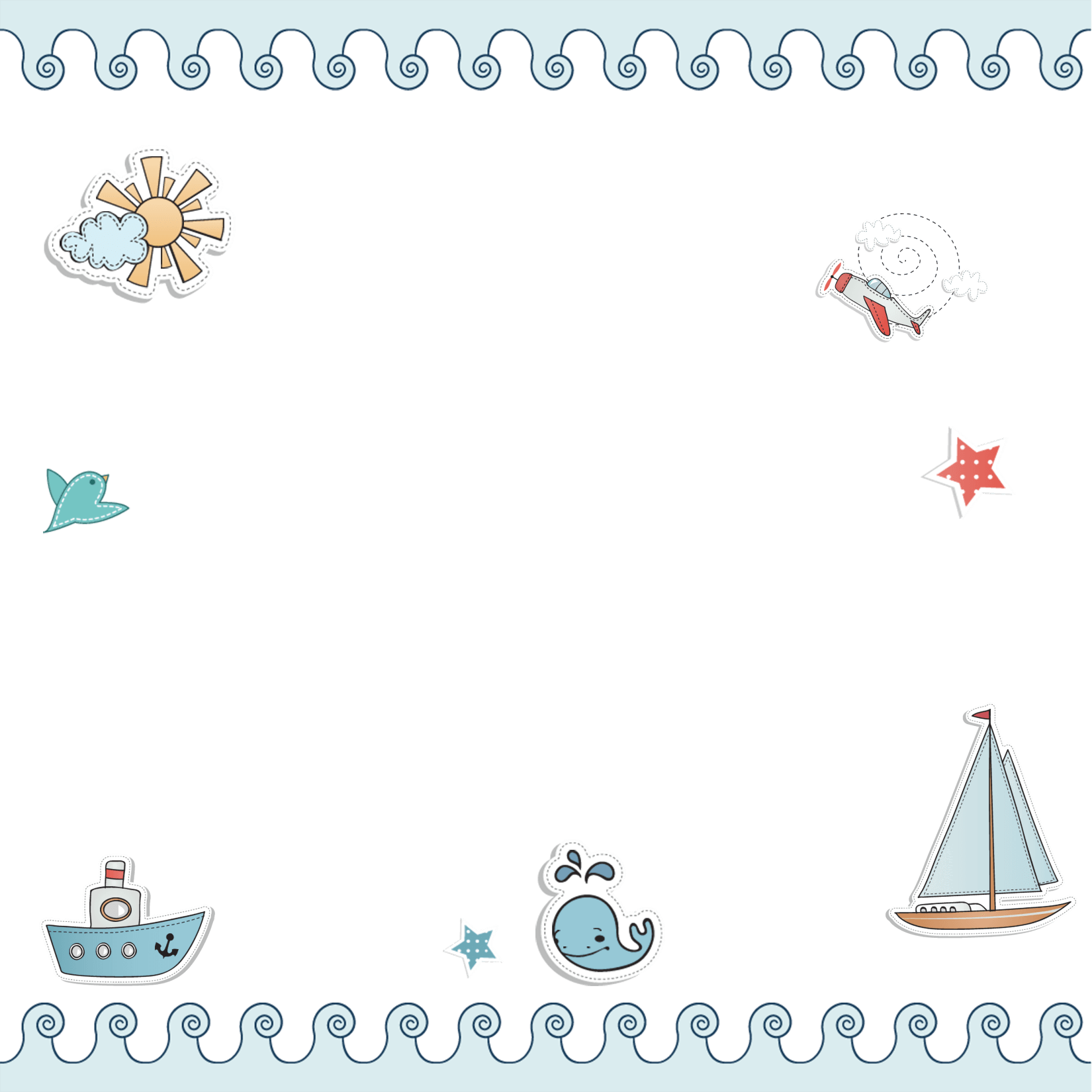 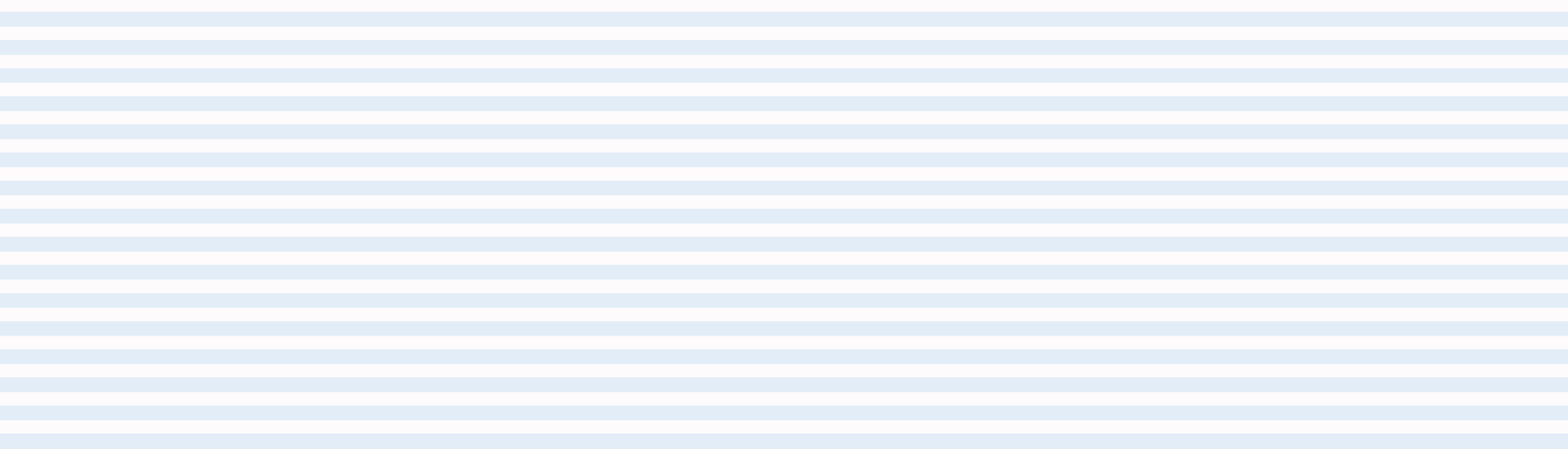 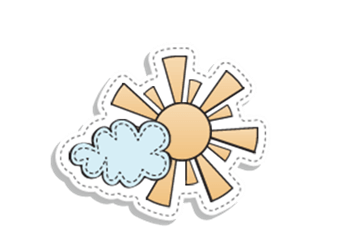 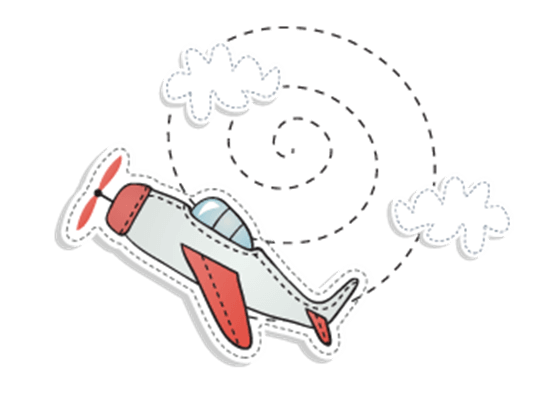 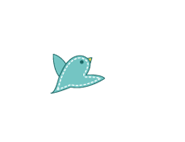 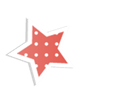 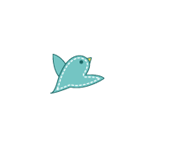 * Về hình thức
Đảm bảo dung lượng đoạn văn.
Đặt câu đúng câu trúc ngữ pháp.
Trình bày sạch đẹp.
Sử dụng ít nhất một trạng ngữ.
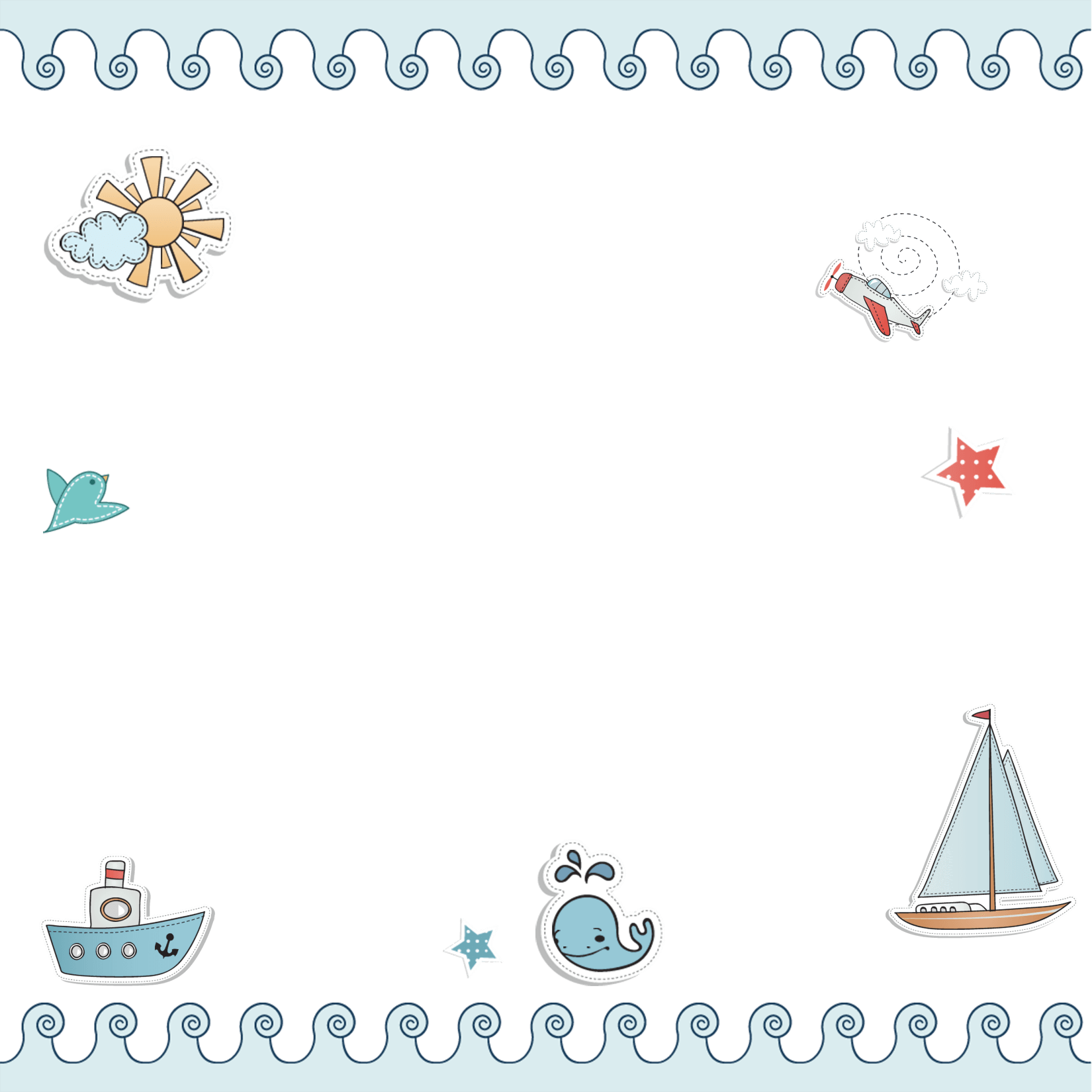 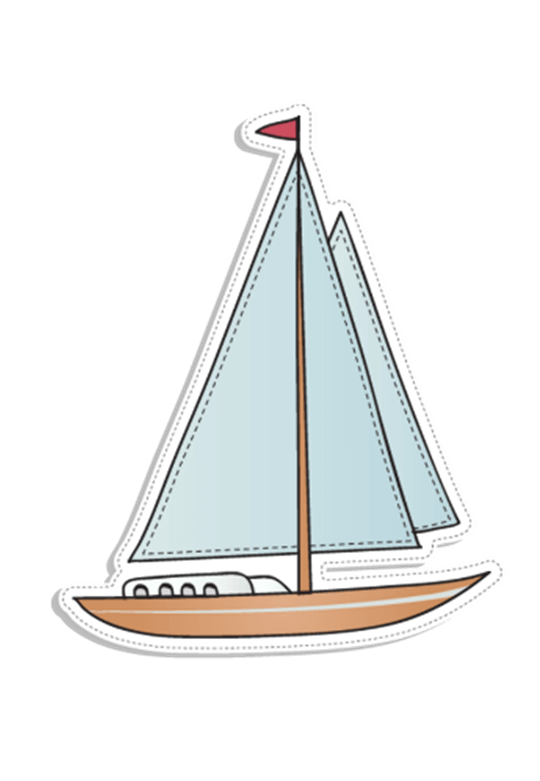 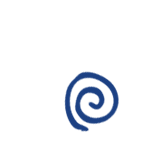 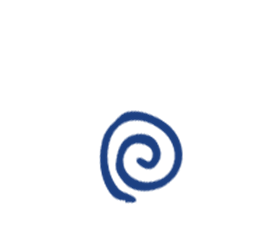 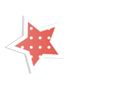 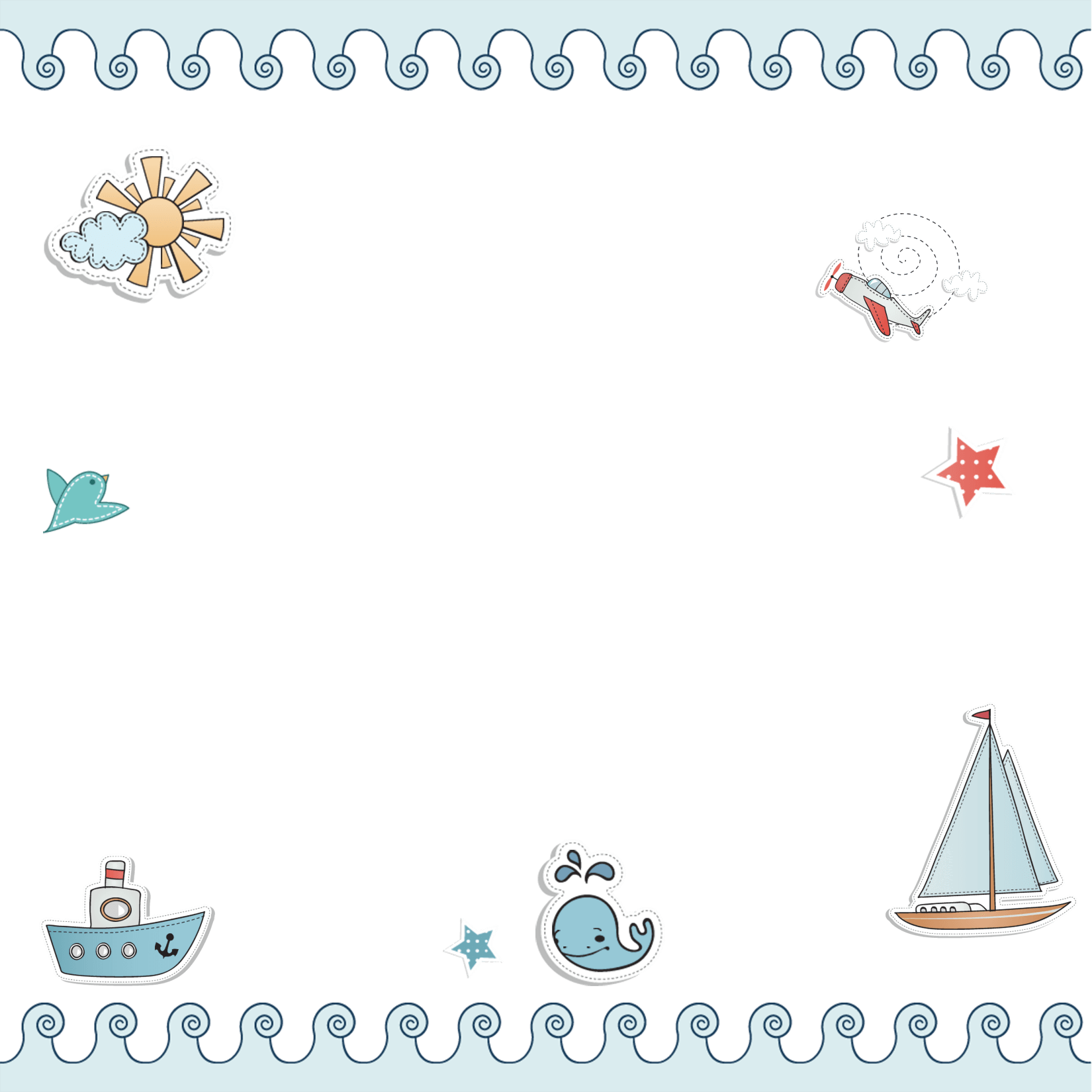 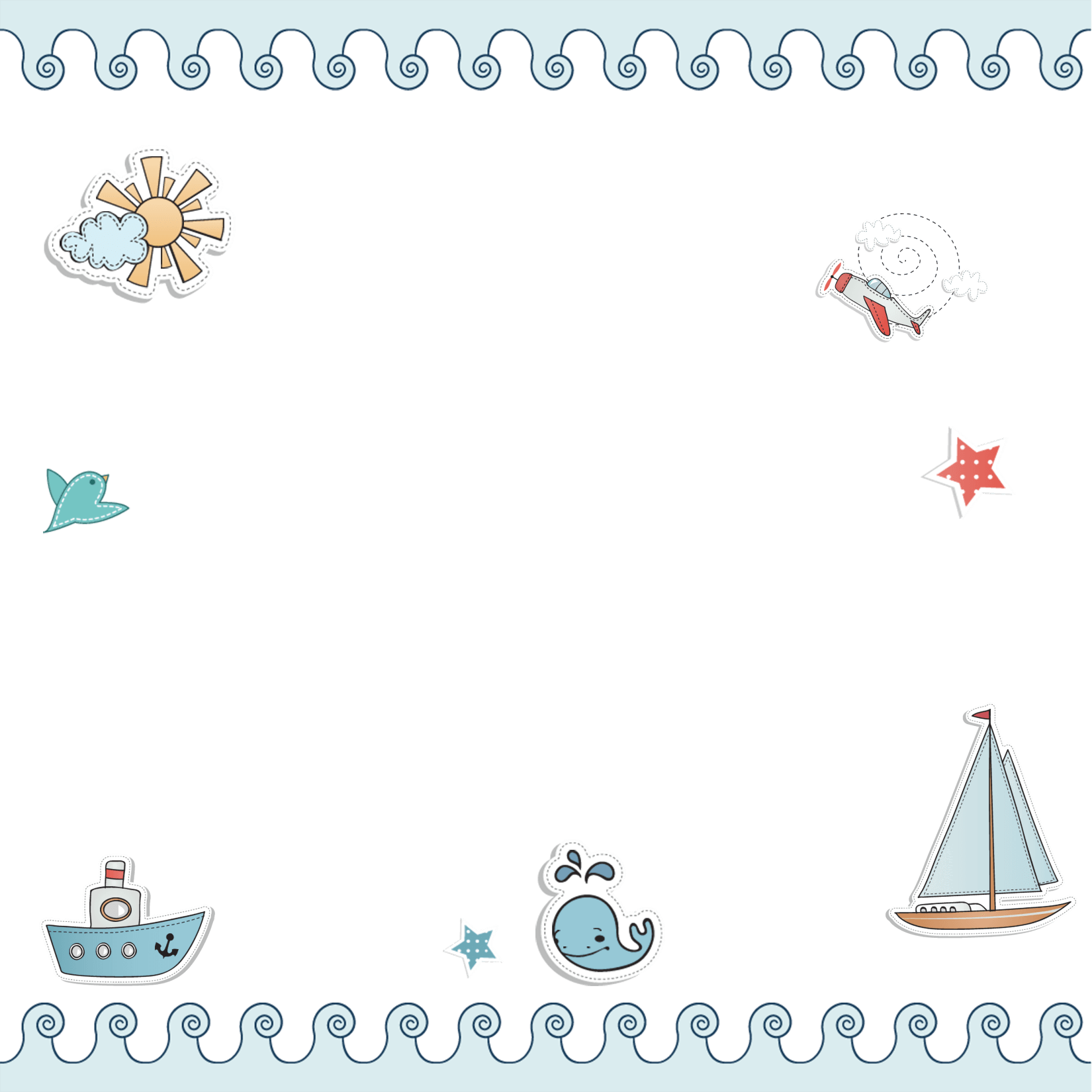 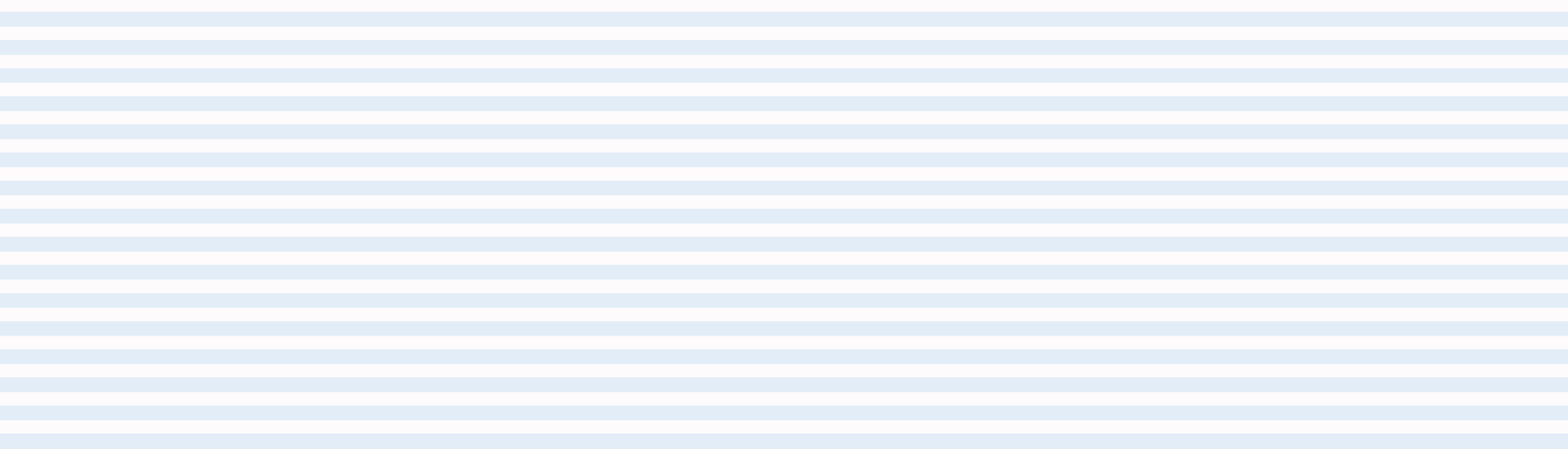 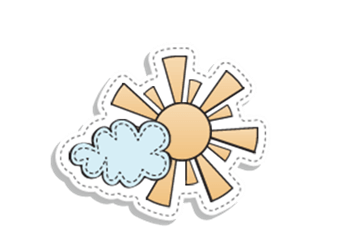 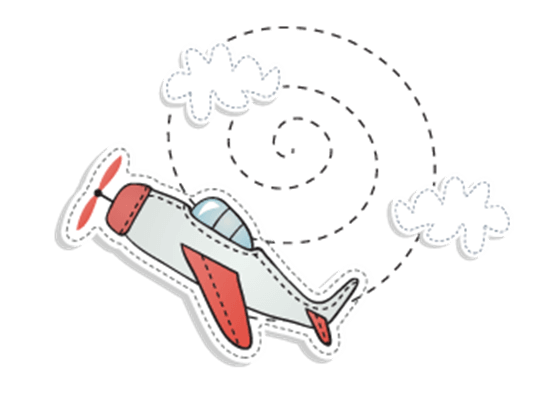 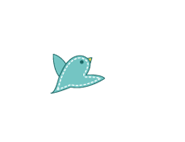 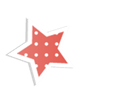 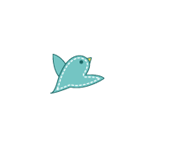 * Về nội dung: tả cảnh thiên nhiên mùa xuân.
Giới thiệu khung cảnh mùa xuân.
Miêu tả nét nổi bật của thiên nhiên.
Cảm xúc trước khung cảnh ấy.
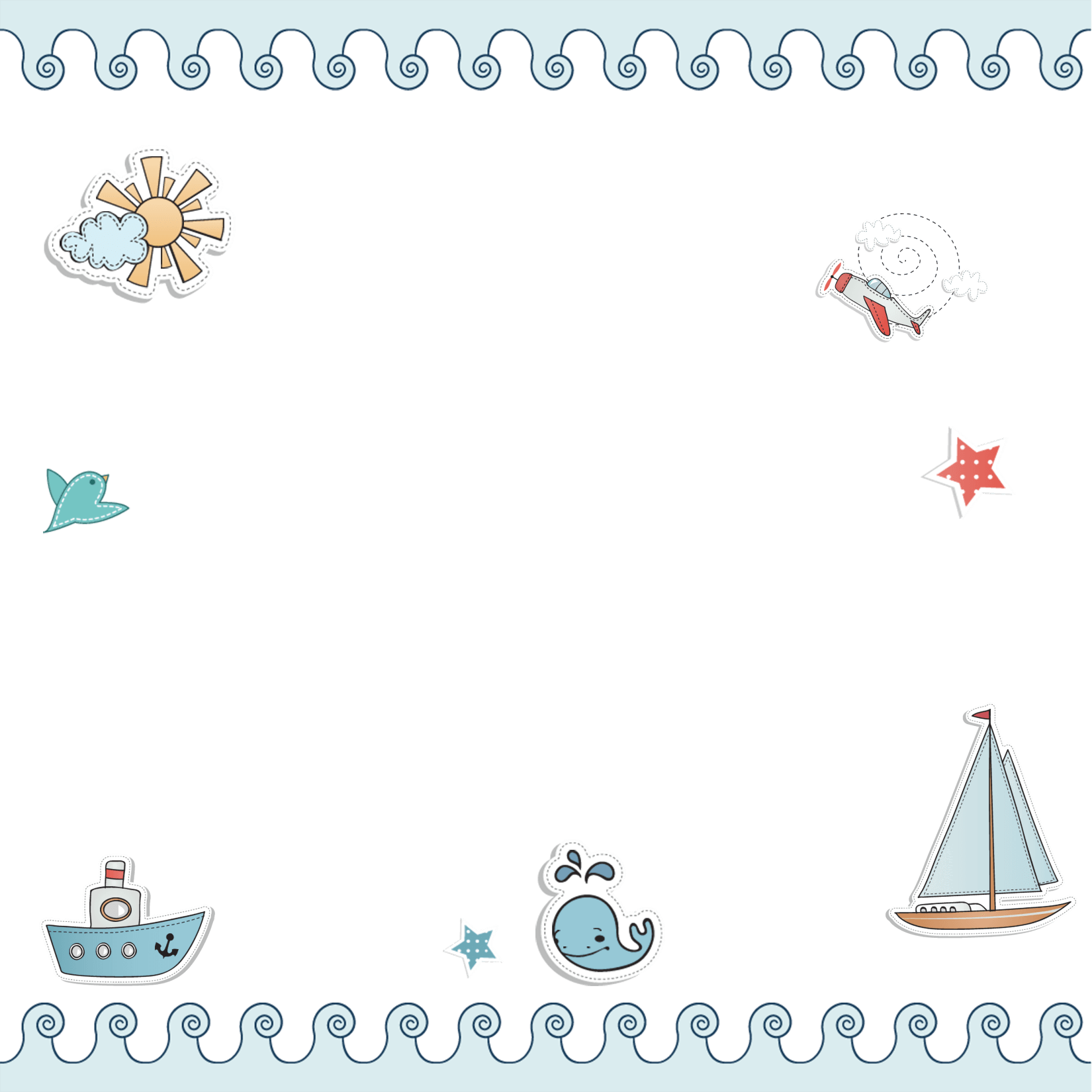 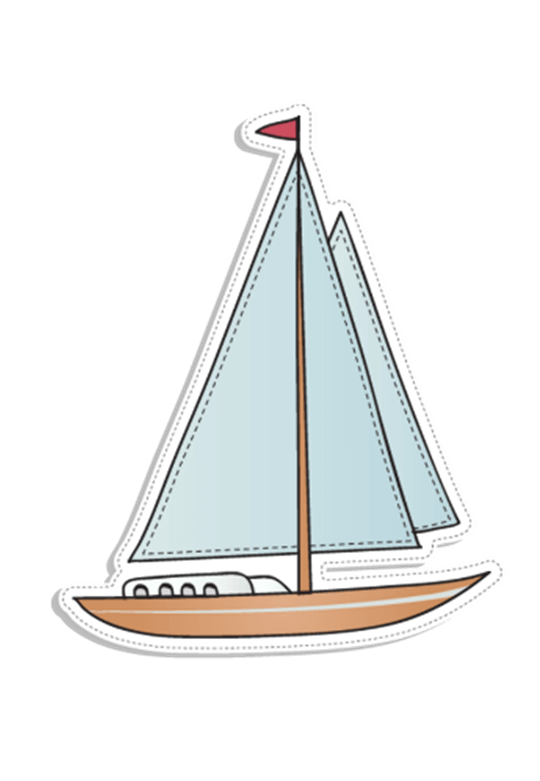 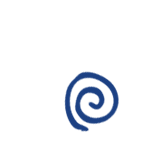 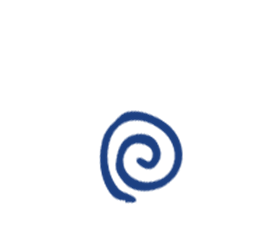 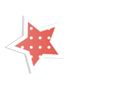 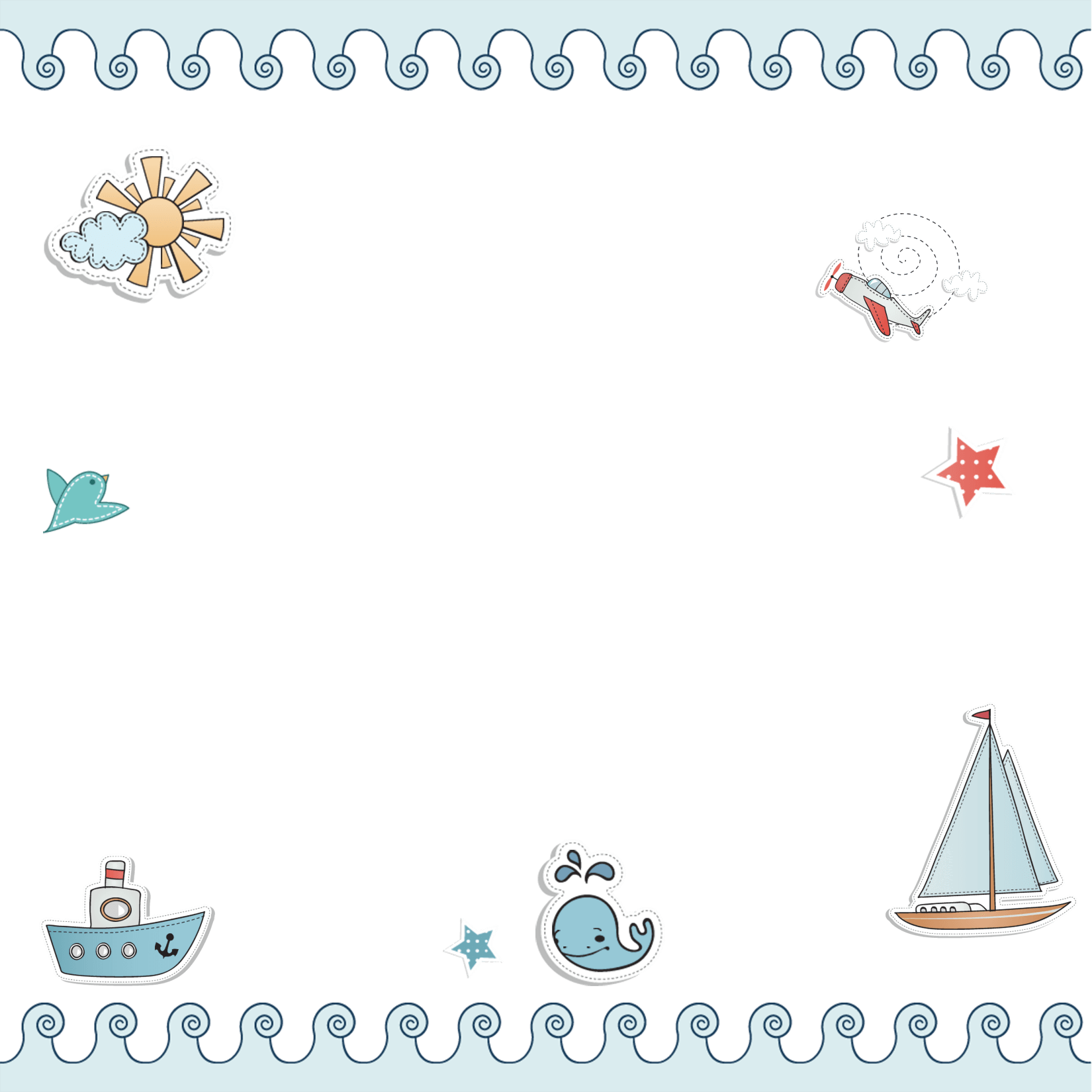 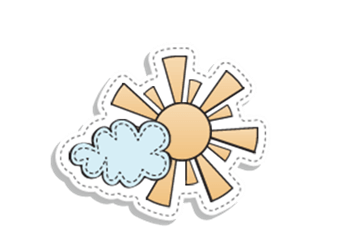 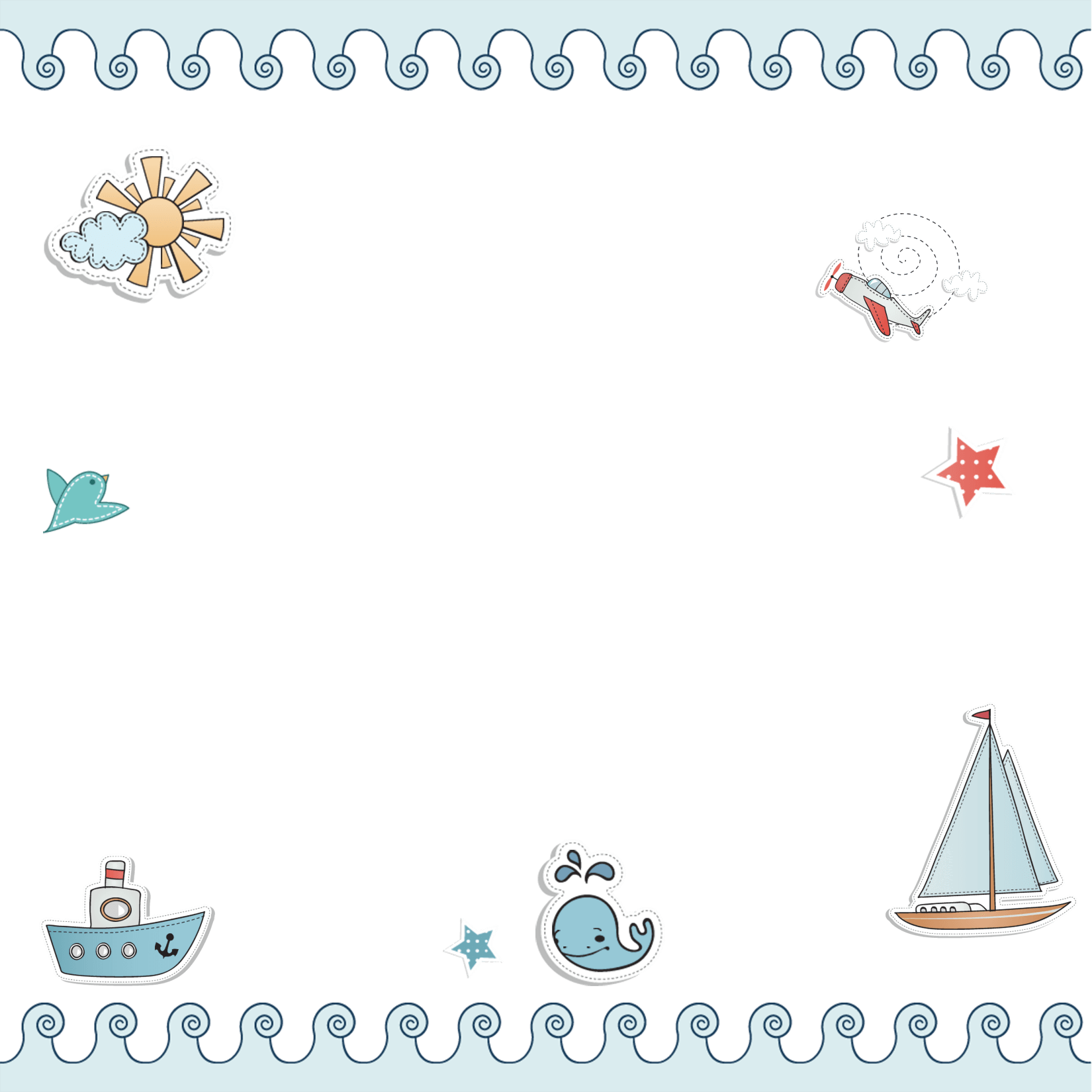 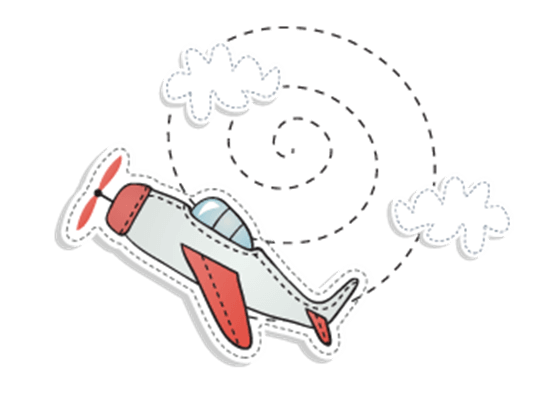 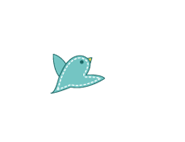 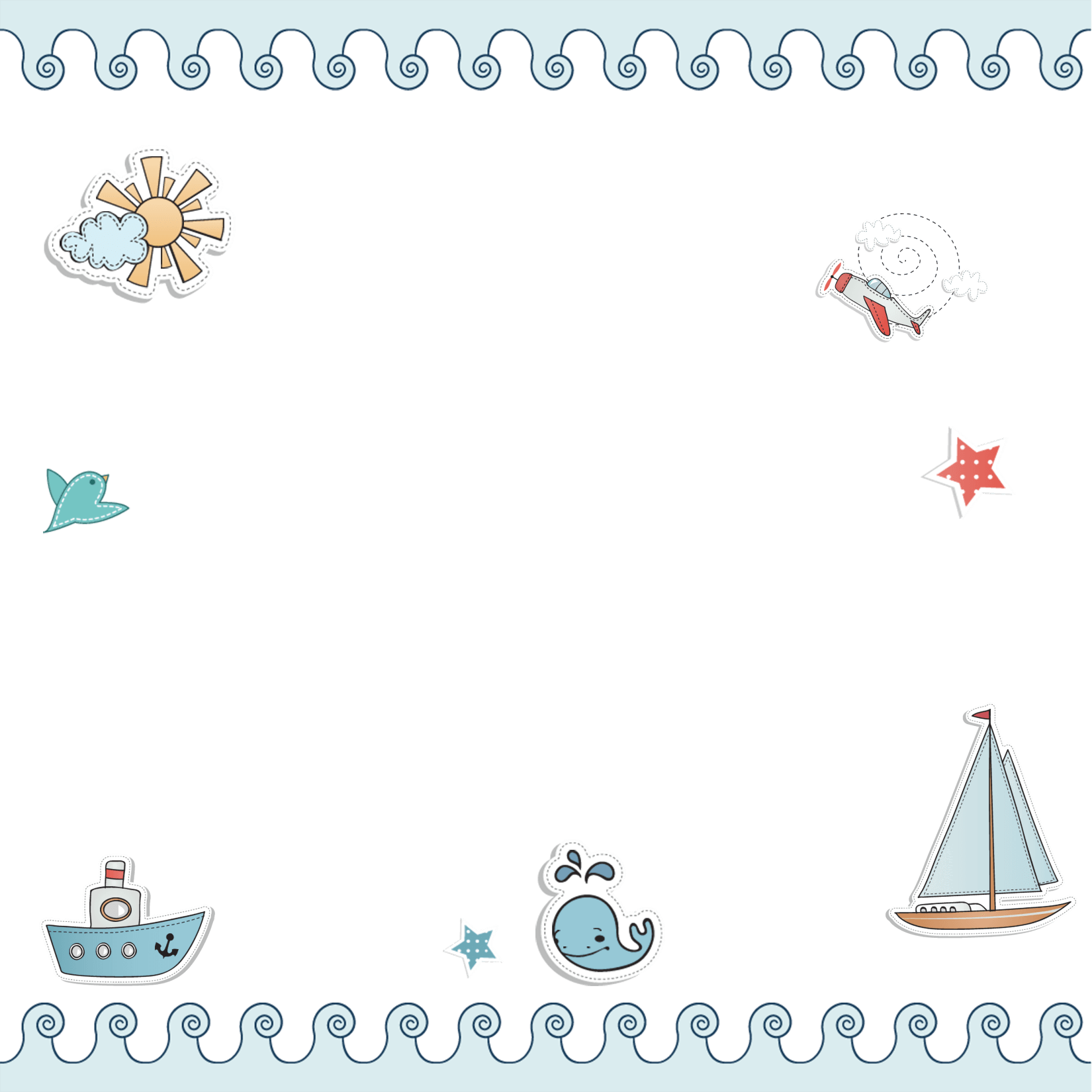 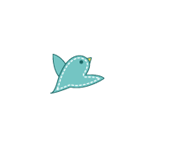 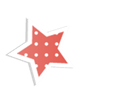 Một năm… hai năm… ba năm… đã lâu lắm rồi tôi mới trở về quê hương vào một ngày cuối năm. Mùa xuân, bầu trời quê tôi như bớt đi những sắc mây u ám, ló rạng những tia nắng vàng ấm áp. Trên cành, những chồi non đang dần hé nở trên cành cây cao sau một giấc ngủ đông dài. Cánh hoa xuân khẽ rung rinh trong làn gió nhẹ, khoe sắc hương đón chào mùa mới sang. Những chú chim non uống những giọt sương đêm còn sót lại trên cành lá rồi líu lo cất tiếng hót vang xa. Quê hương ơi! xuân đã về trong náo nức của muôn loài.
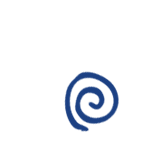 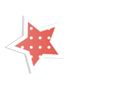 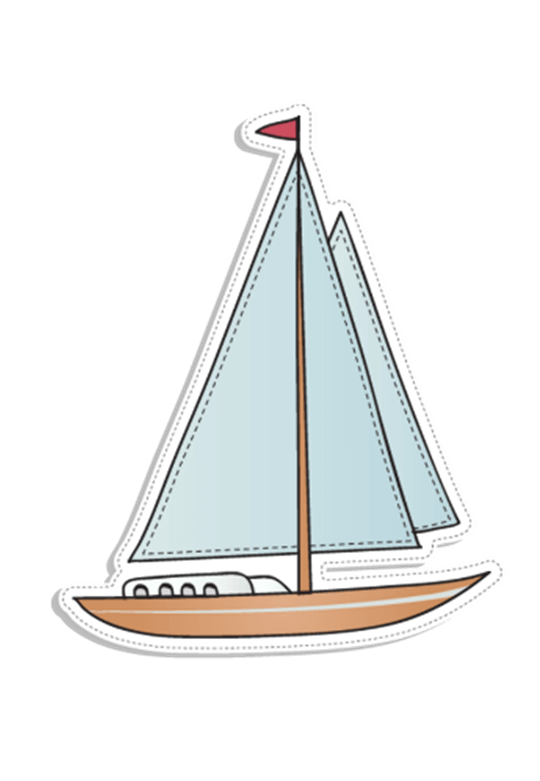 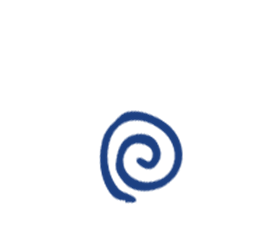 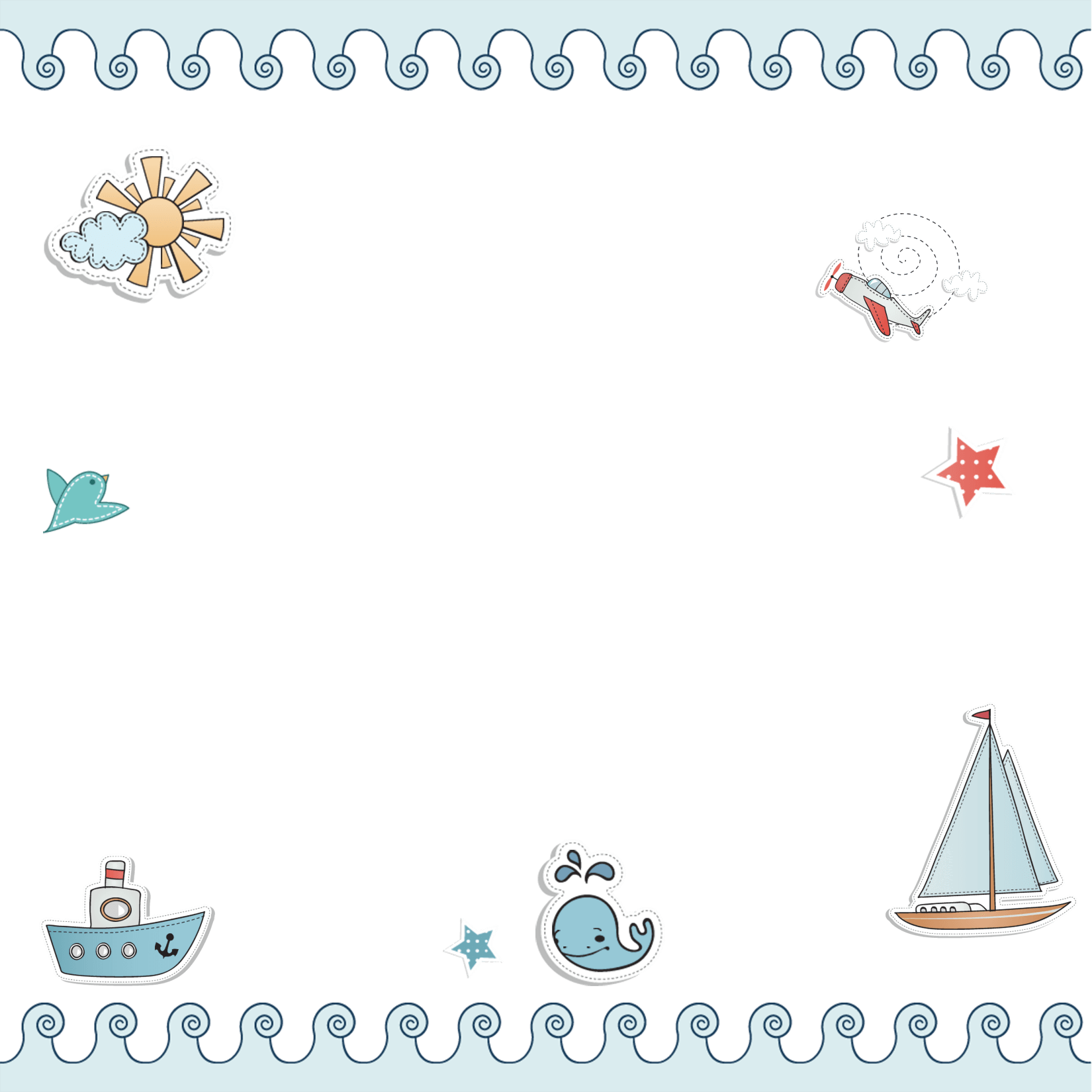 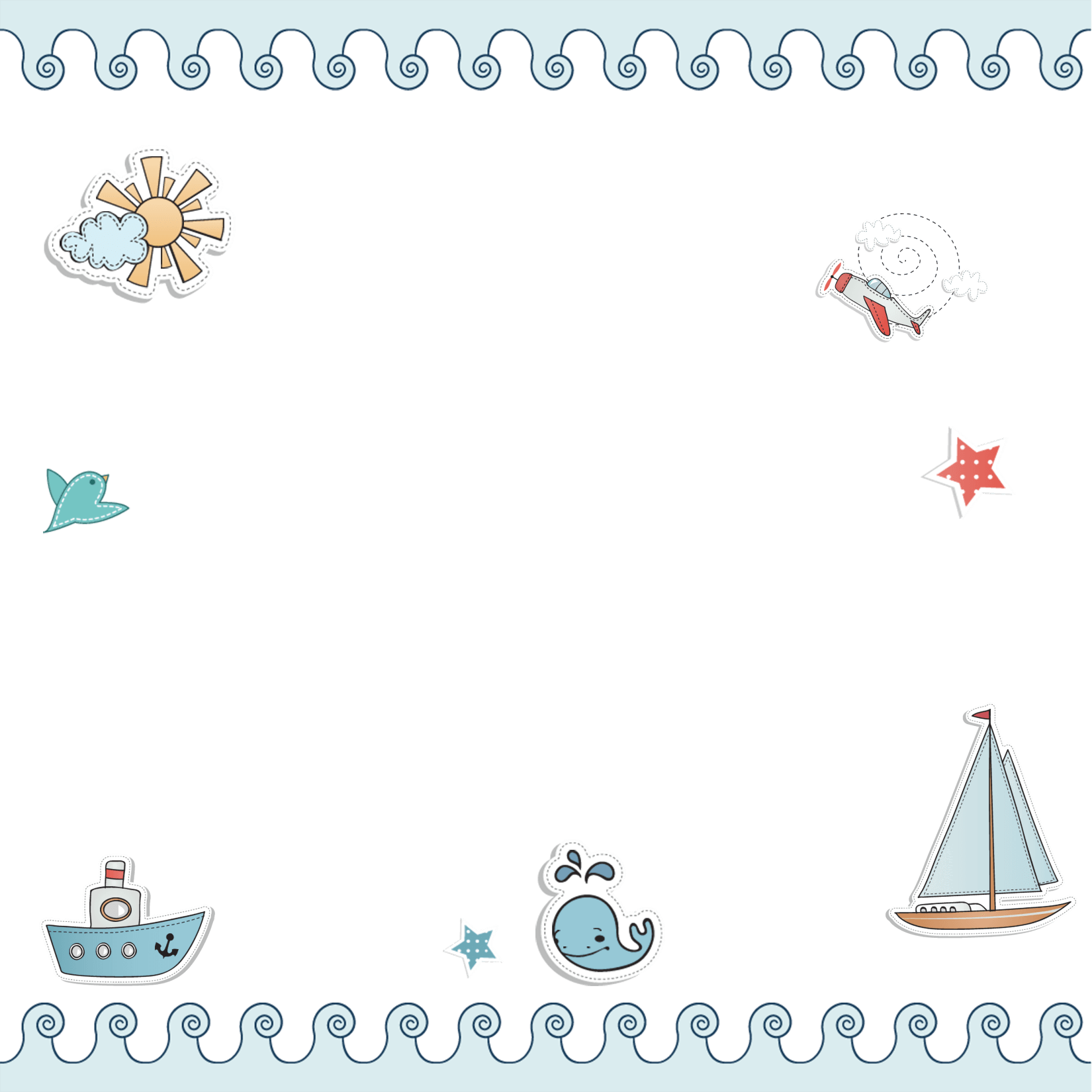 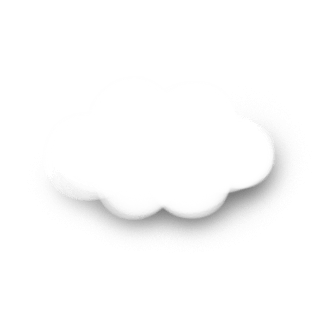 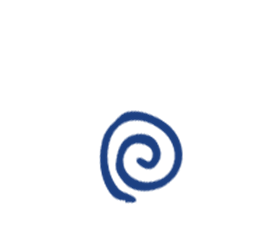 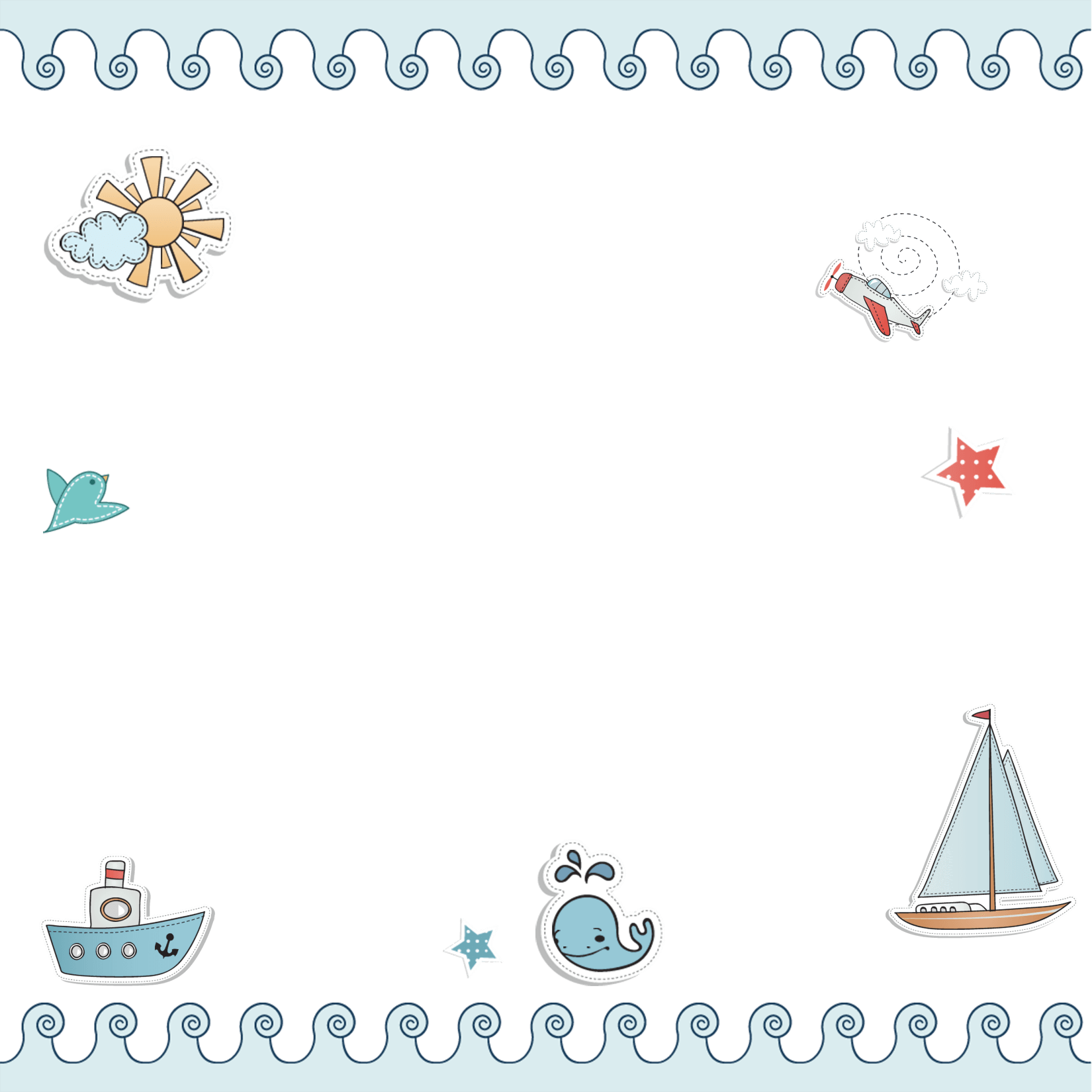 HƯỚNG DẪN TỰ HỌC
Học bài, khái quát bài học bằng SĐTD
Soạn bài: Hai loại khác biệt
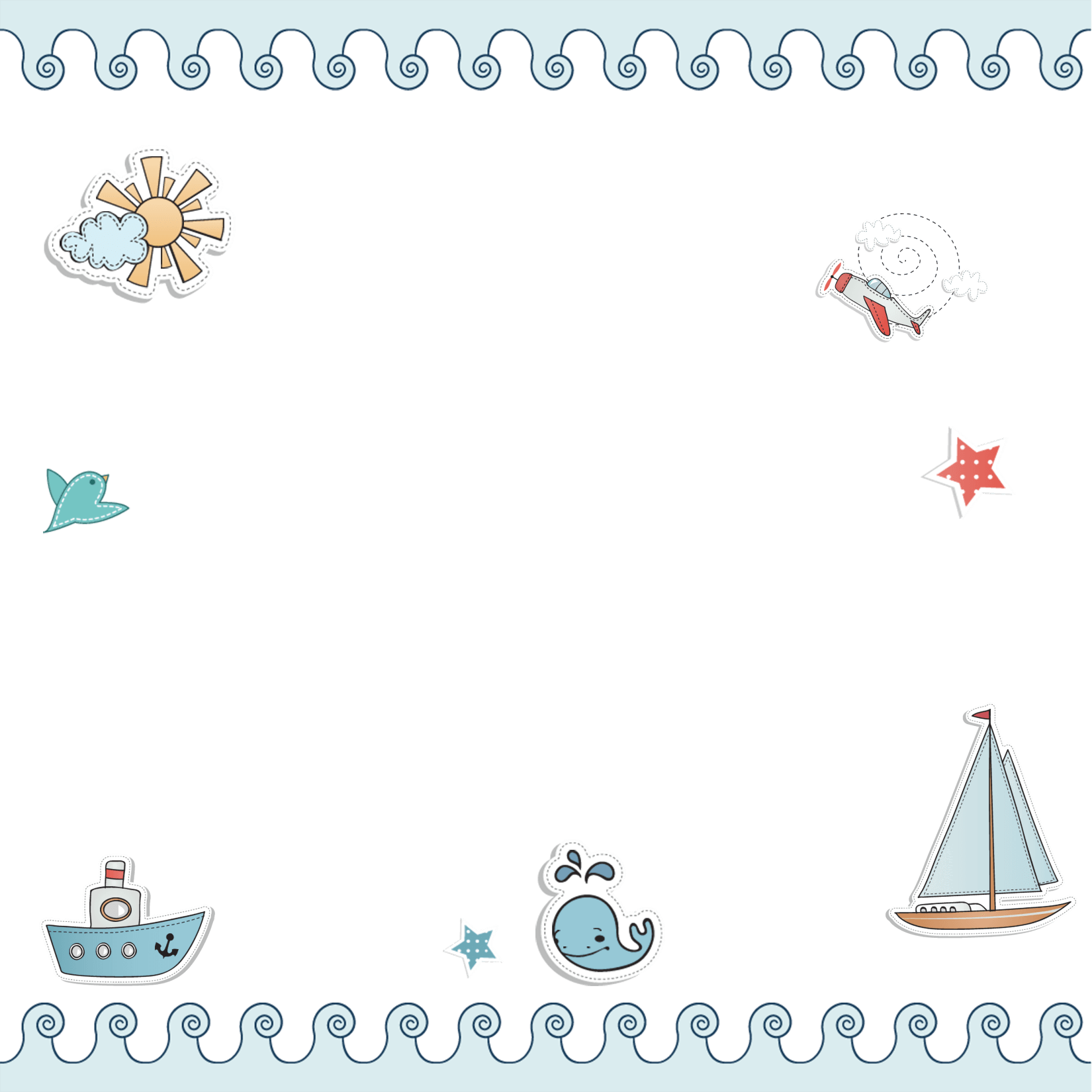 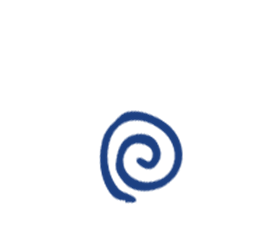 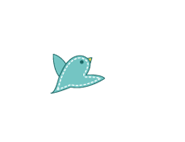 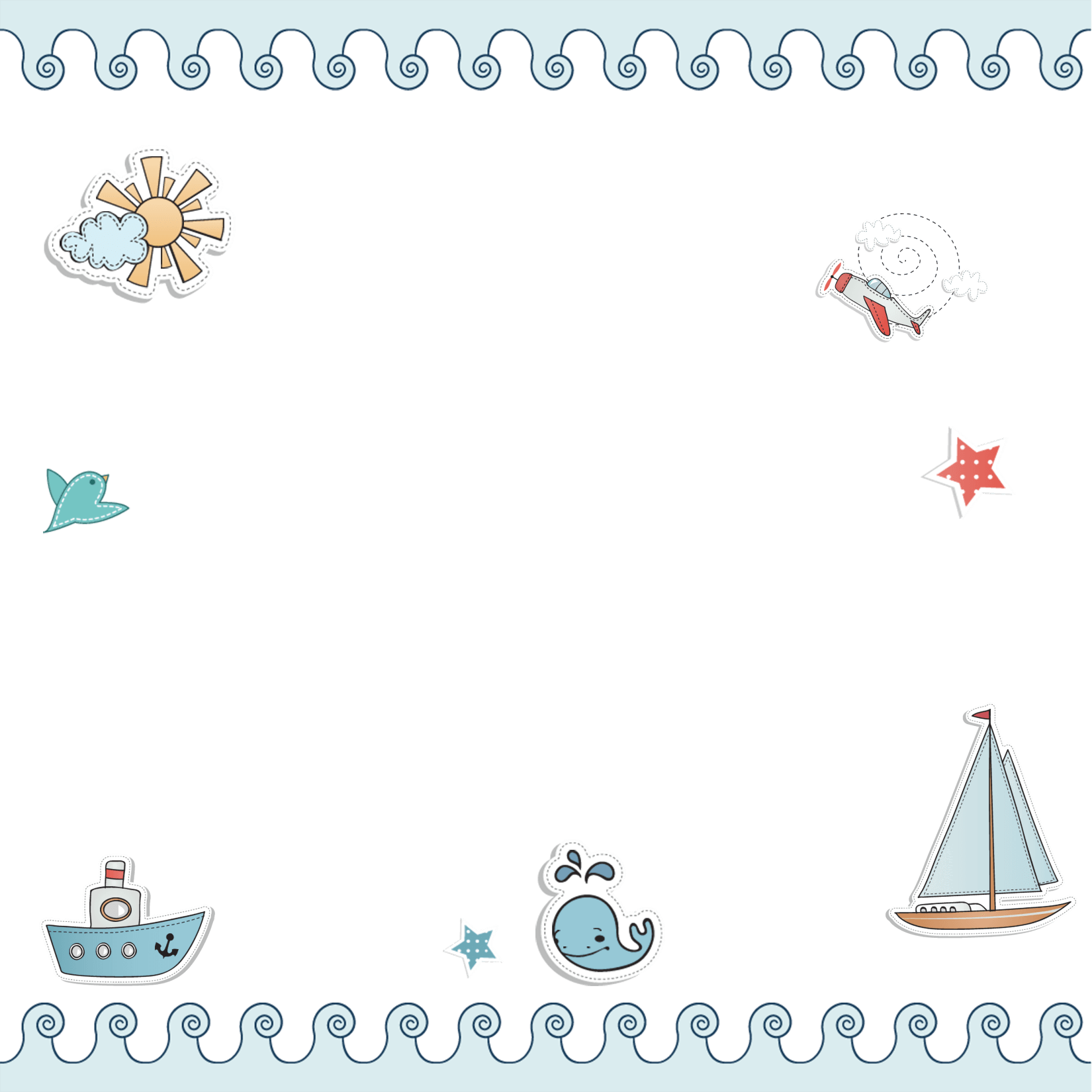 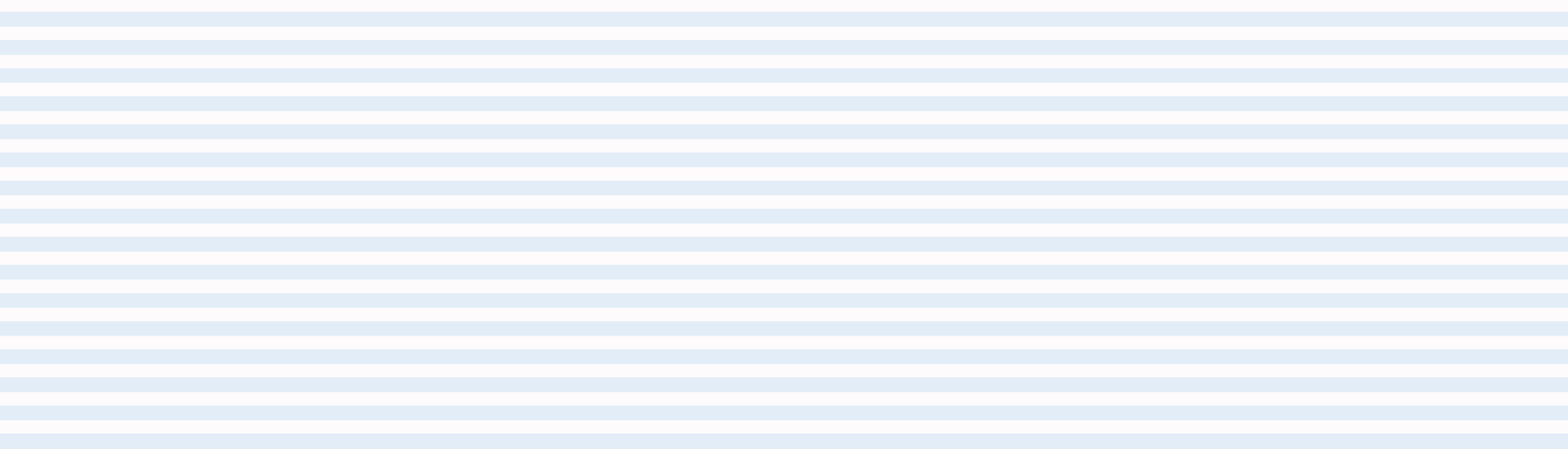 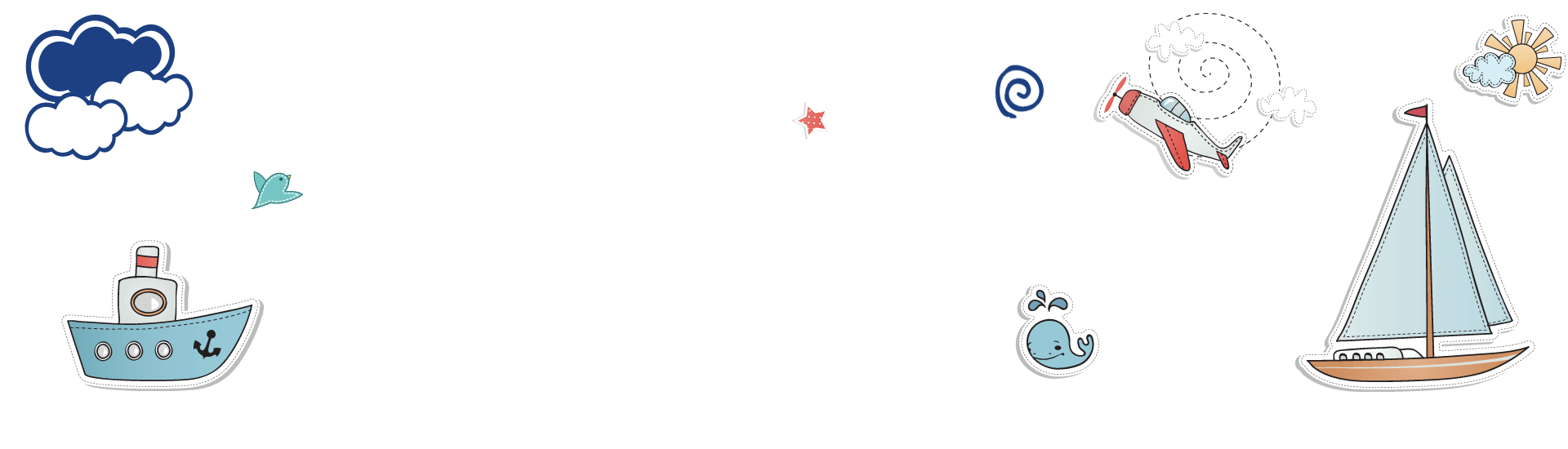 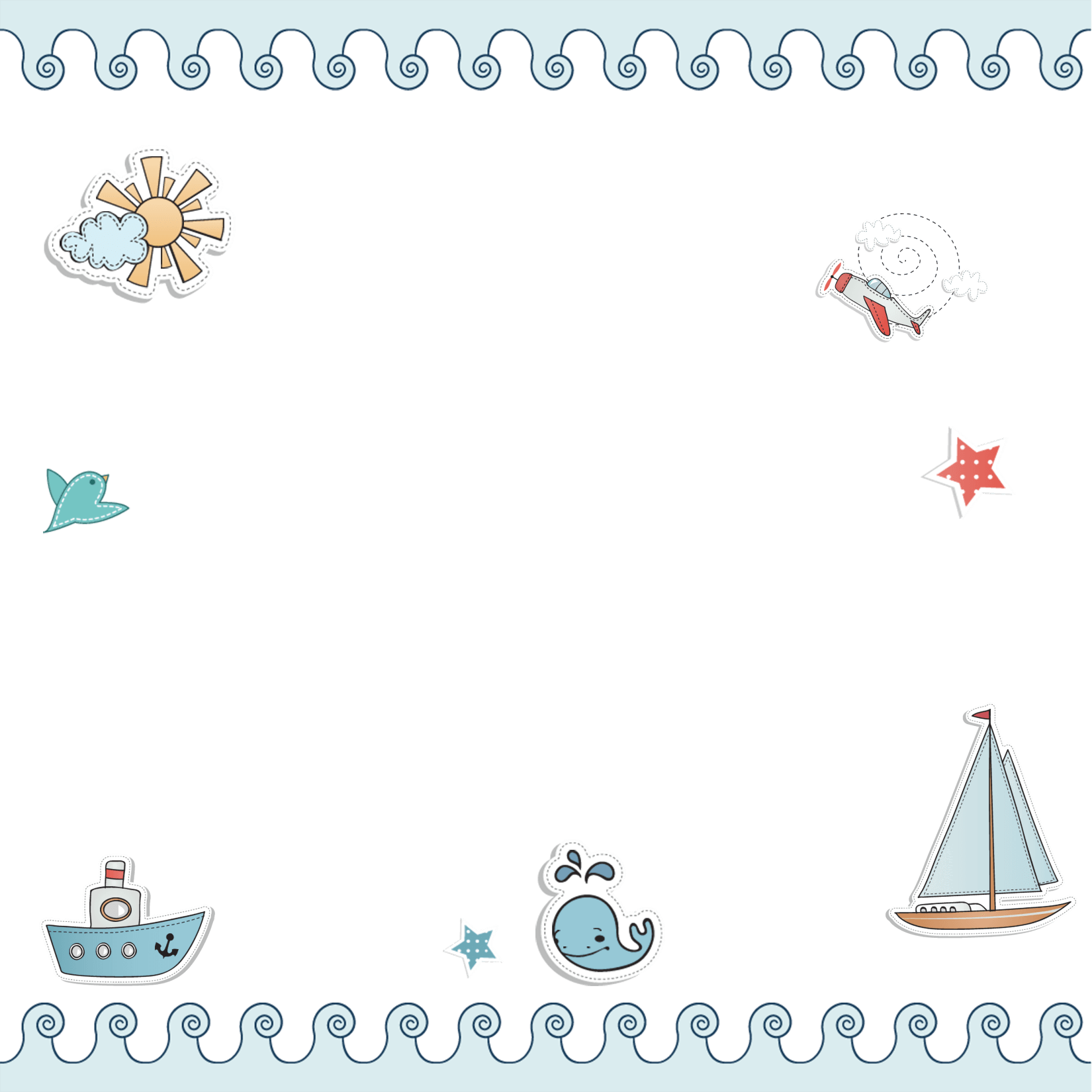 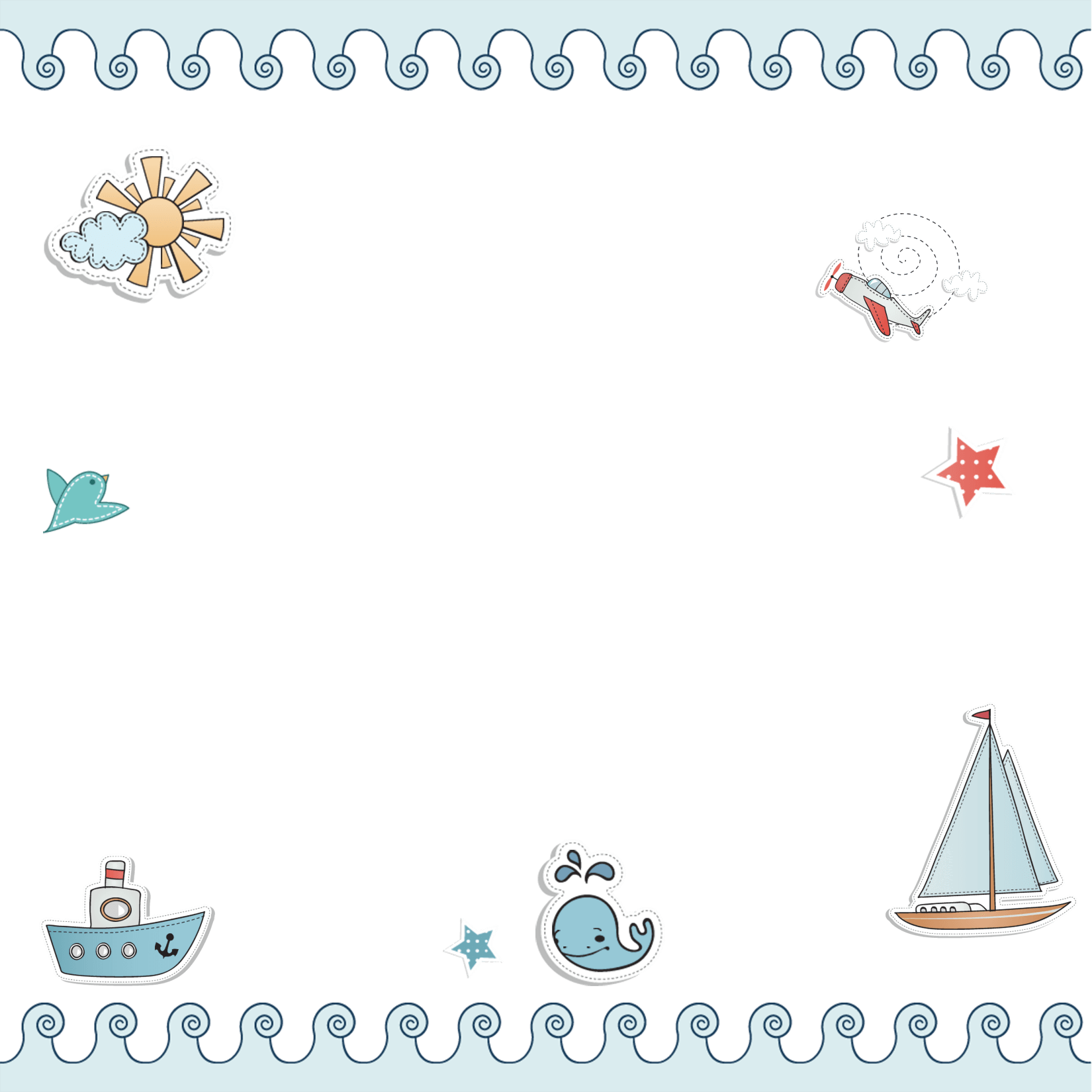 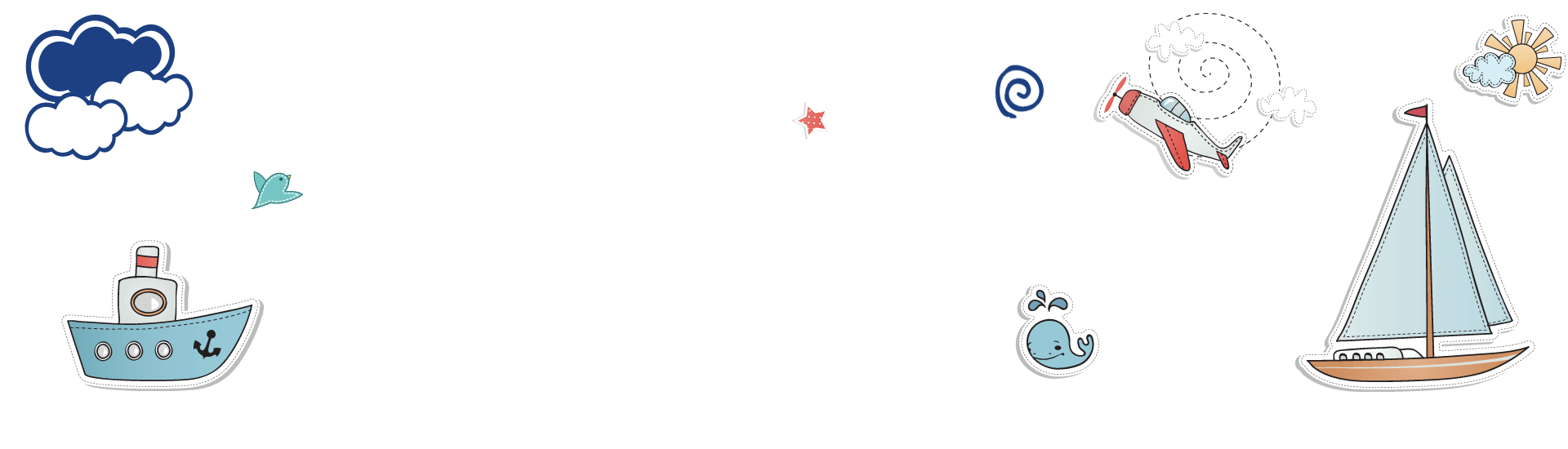 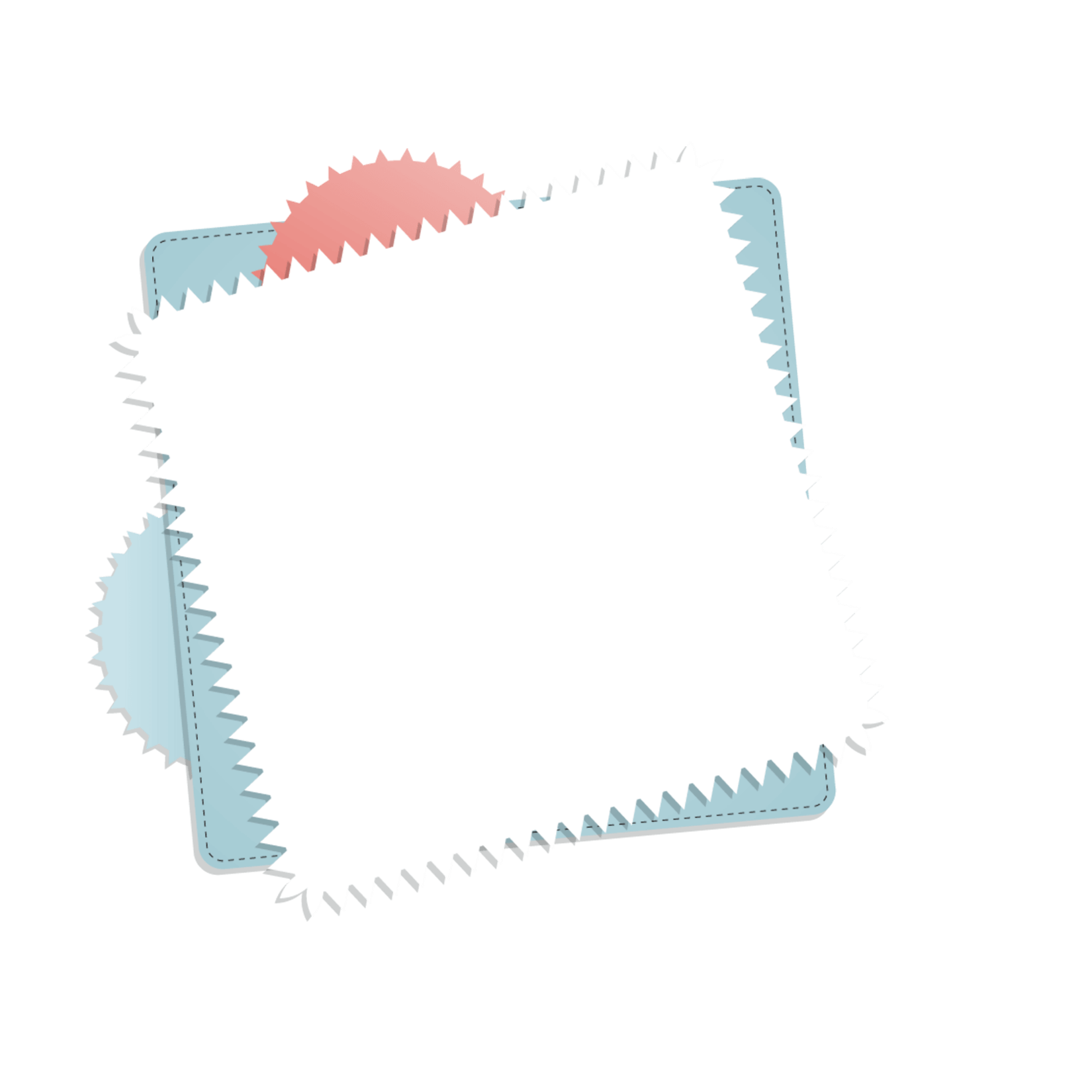 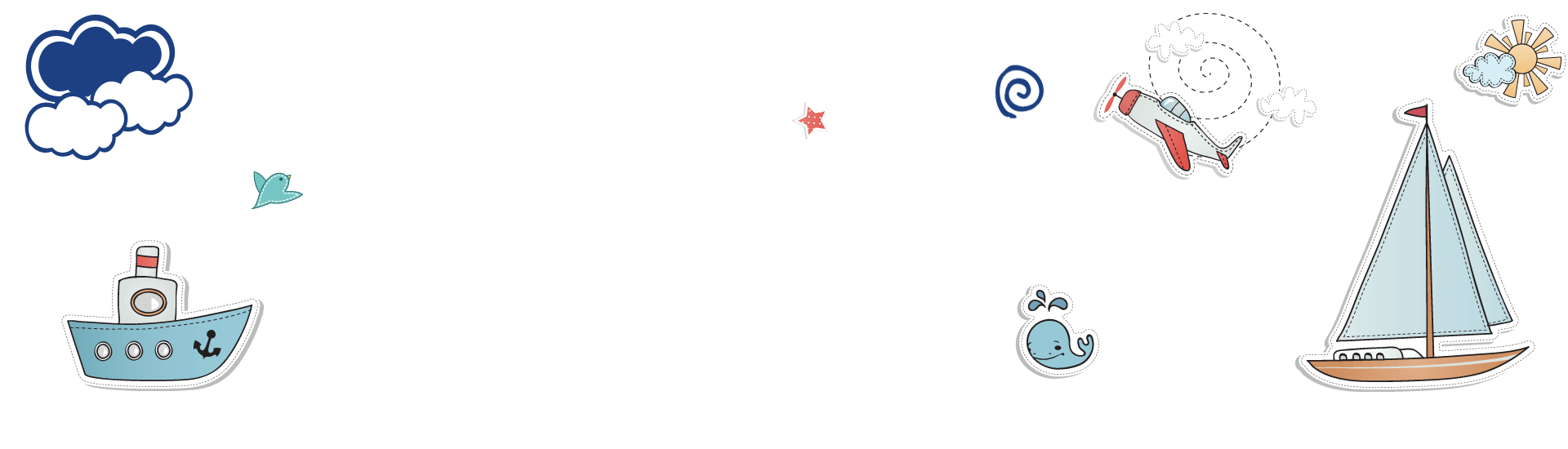 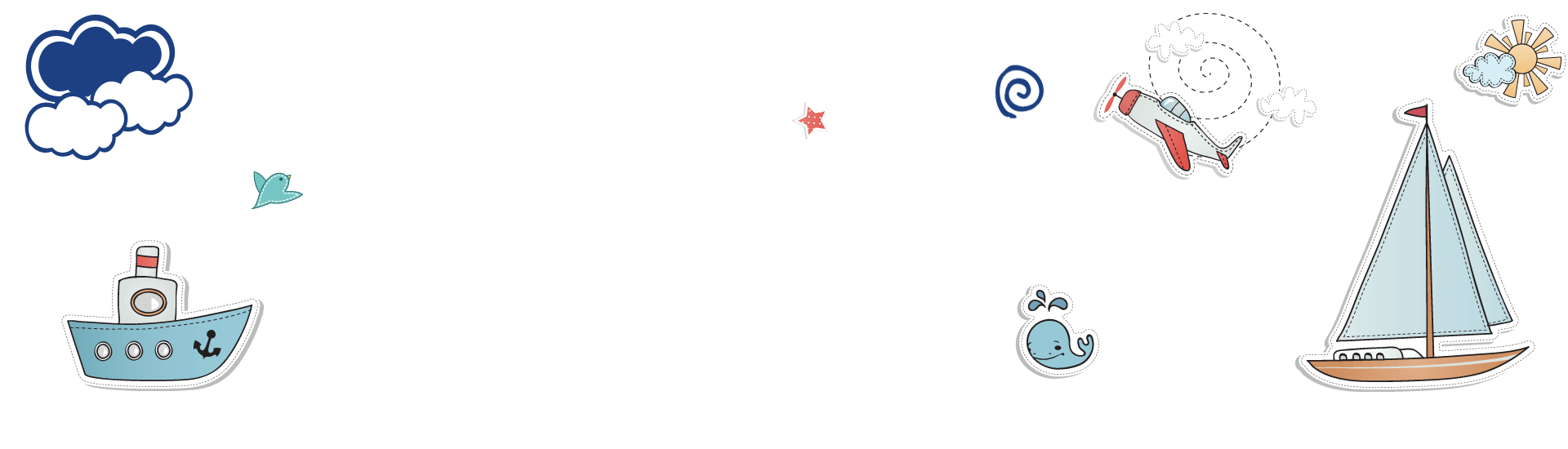 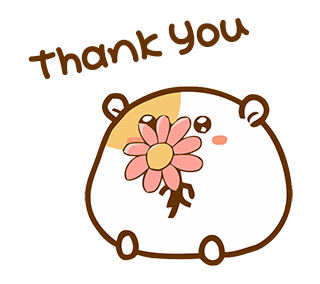 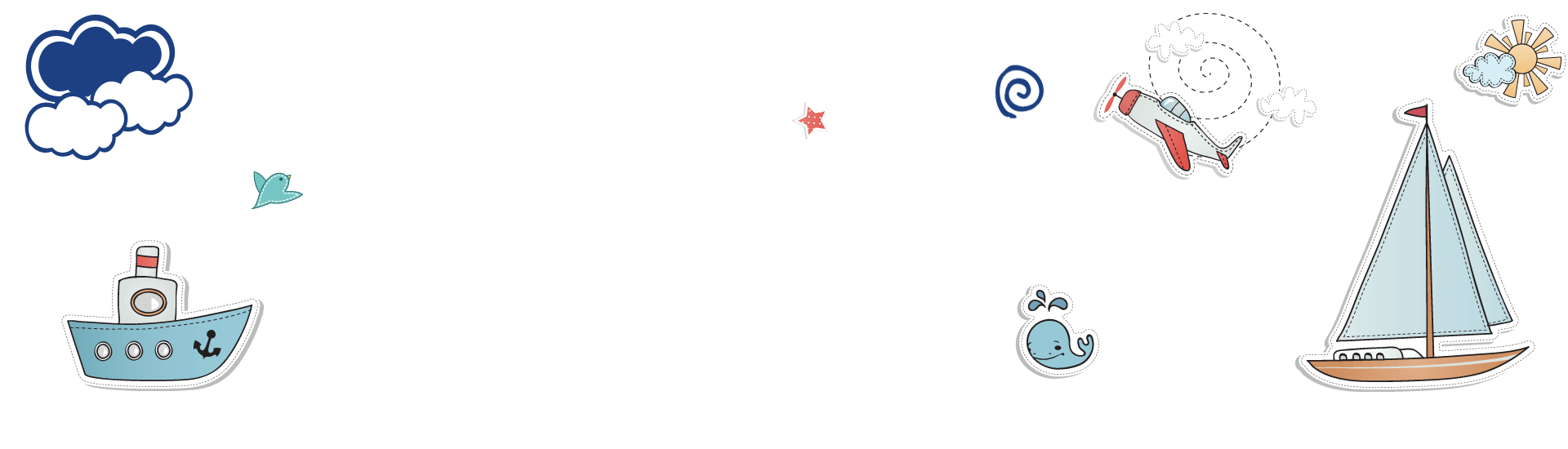 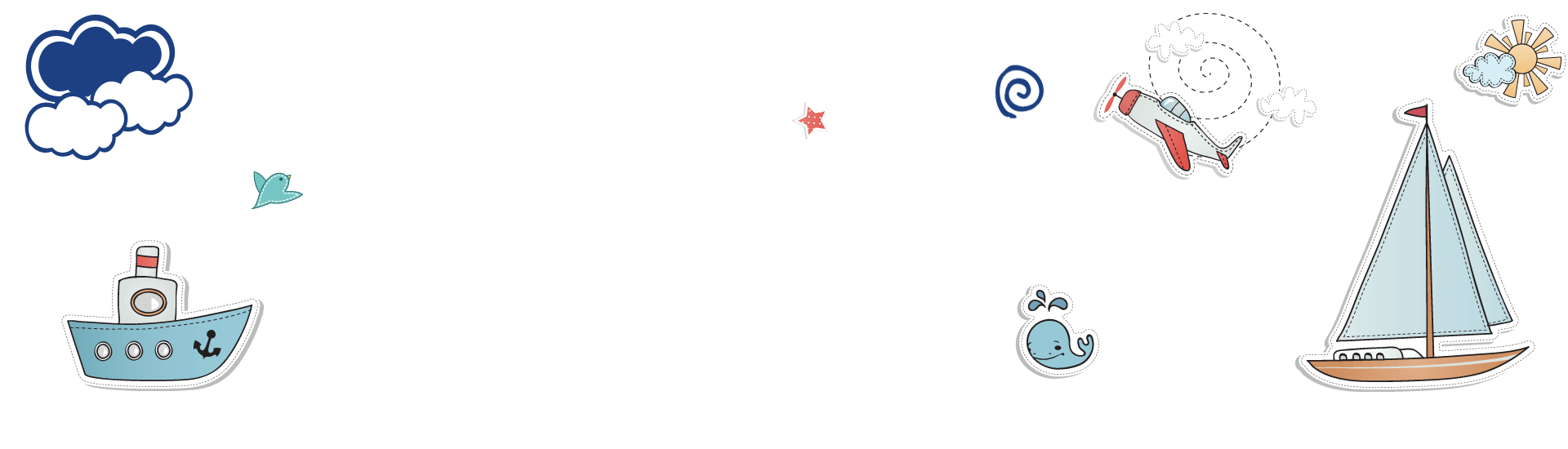 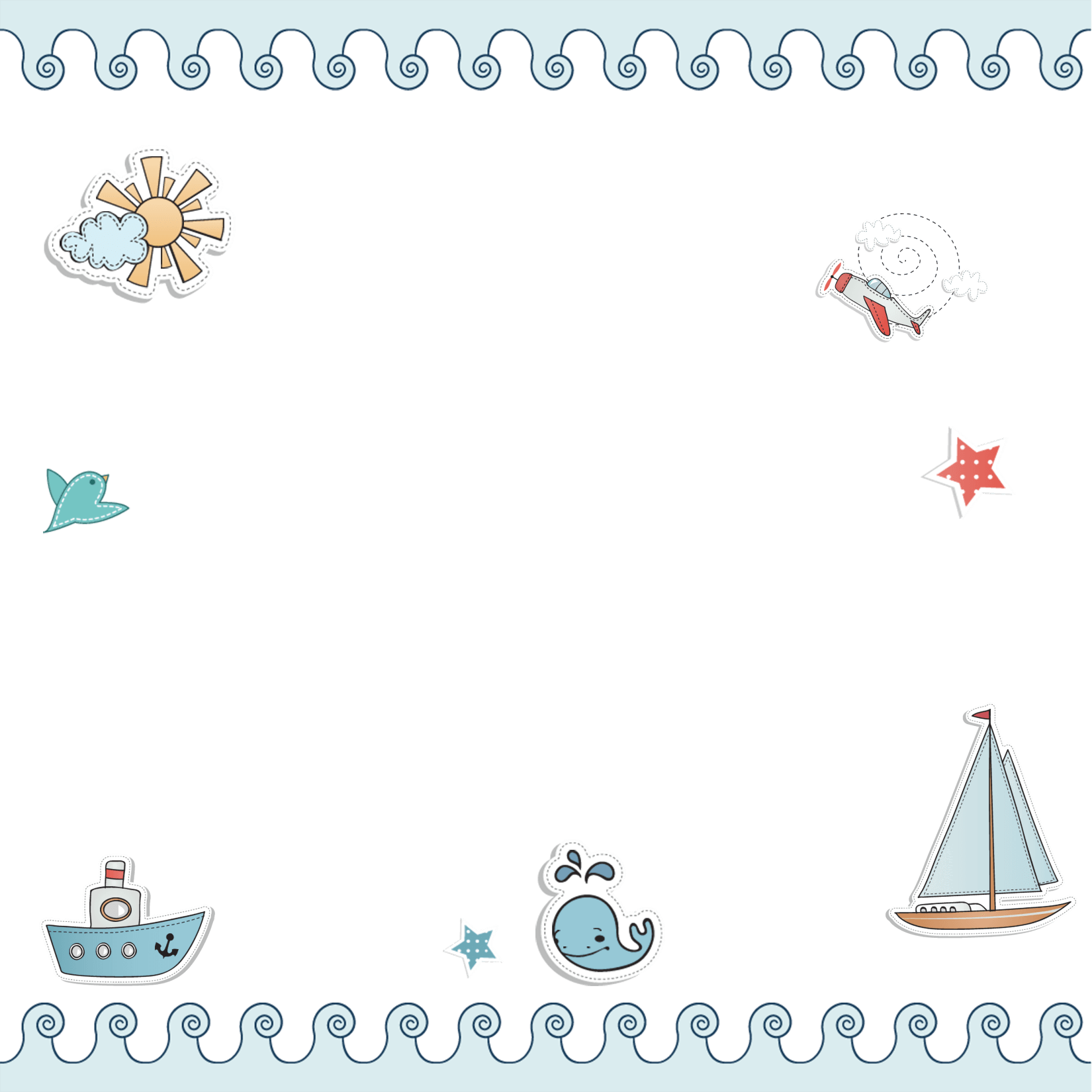 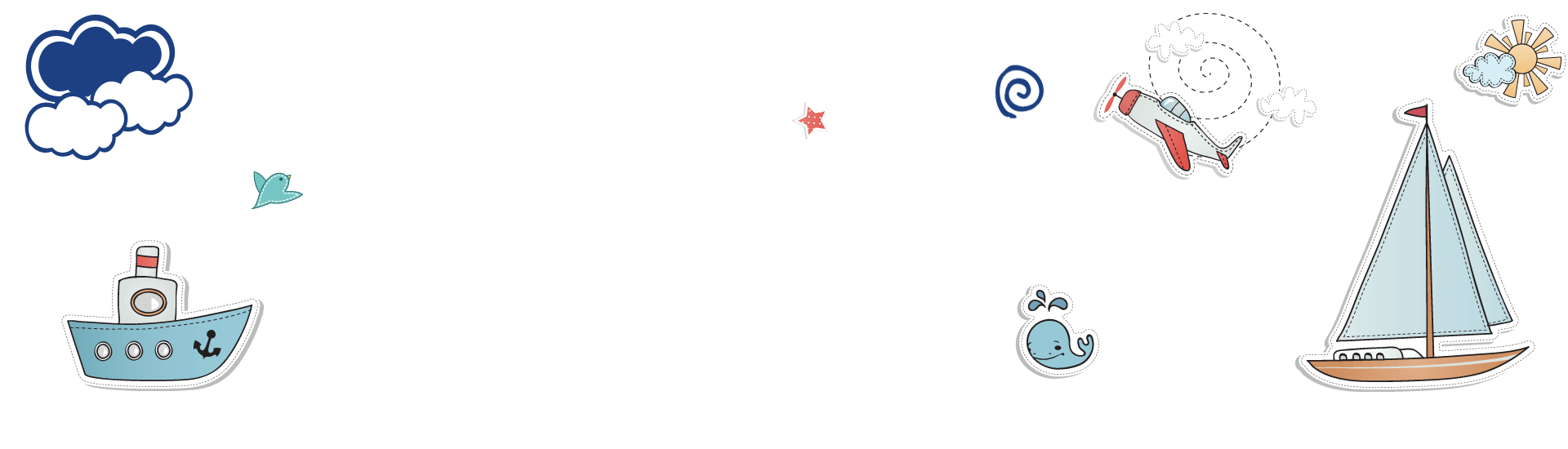 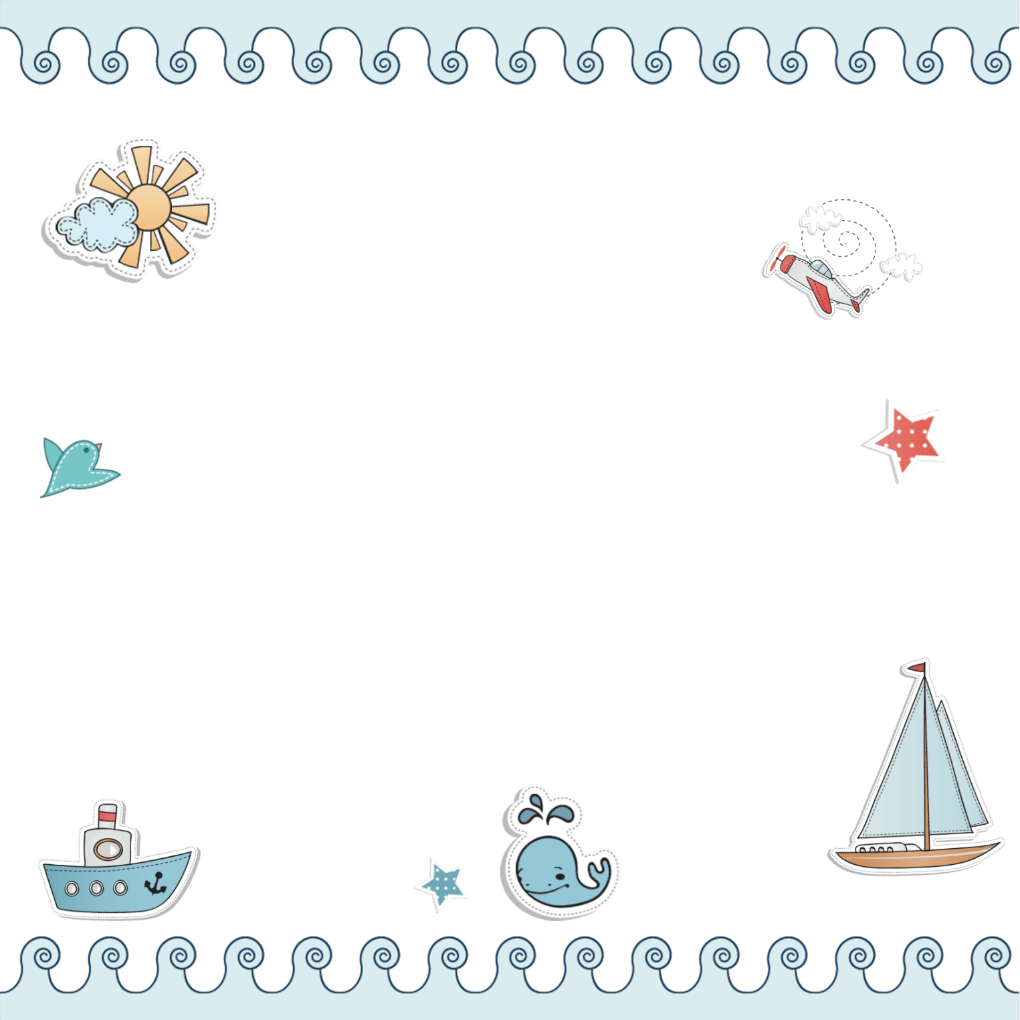 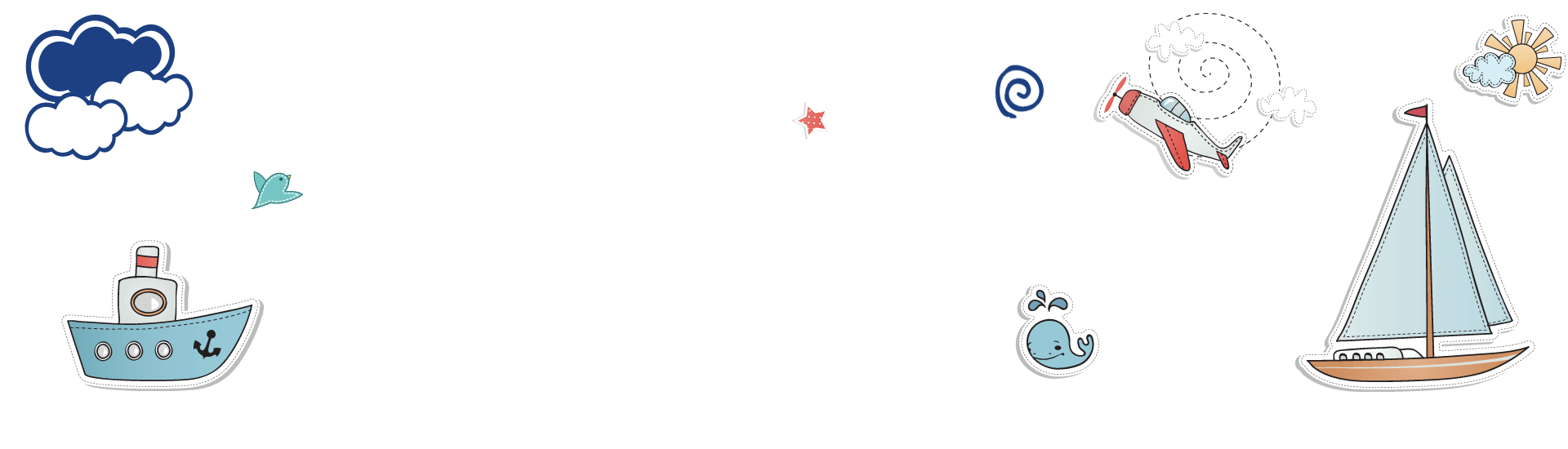 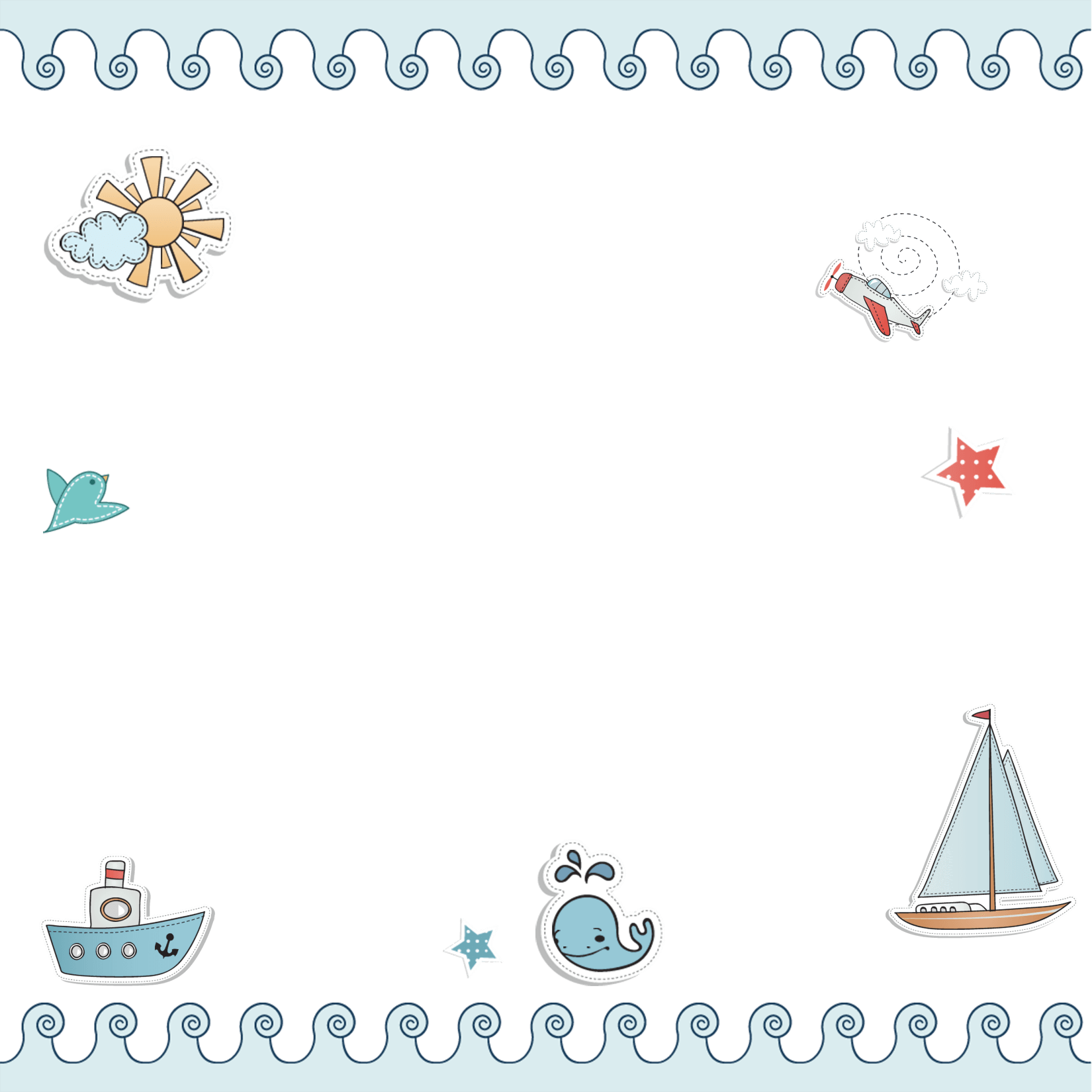